ELISA Immuno Explorer Kit Protocol I: Tracking Disease Outbreaks
BIO-RAD is a trademark of Bio-Rad Laboratories, Inc. All trademarks used herein are the property of their respective owner.

© 2024 Bio-Rad Laboratories, Inc.
bio-rad.com/explorer
Slide Deck Overview
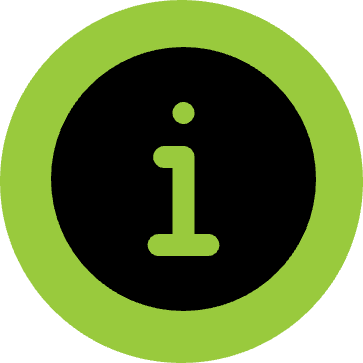 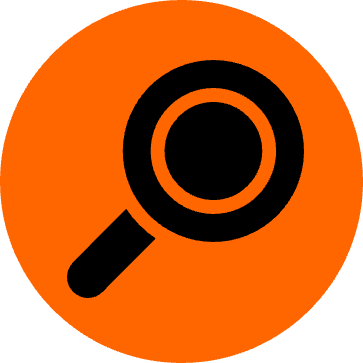 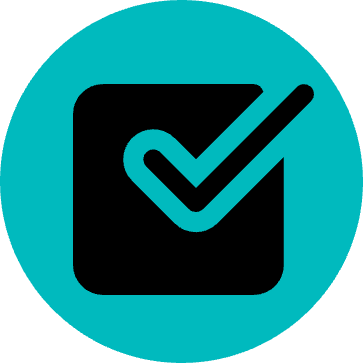 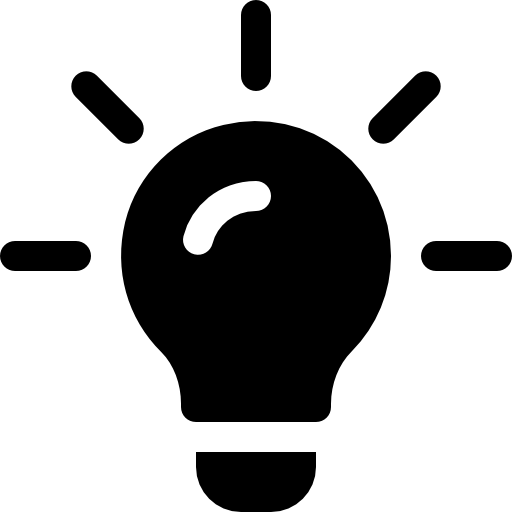 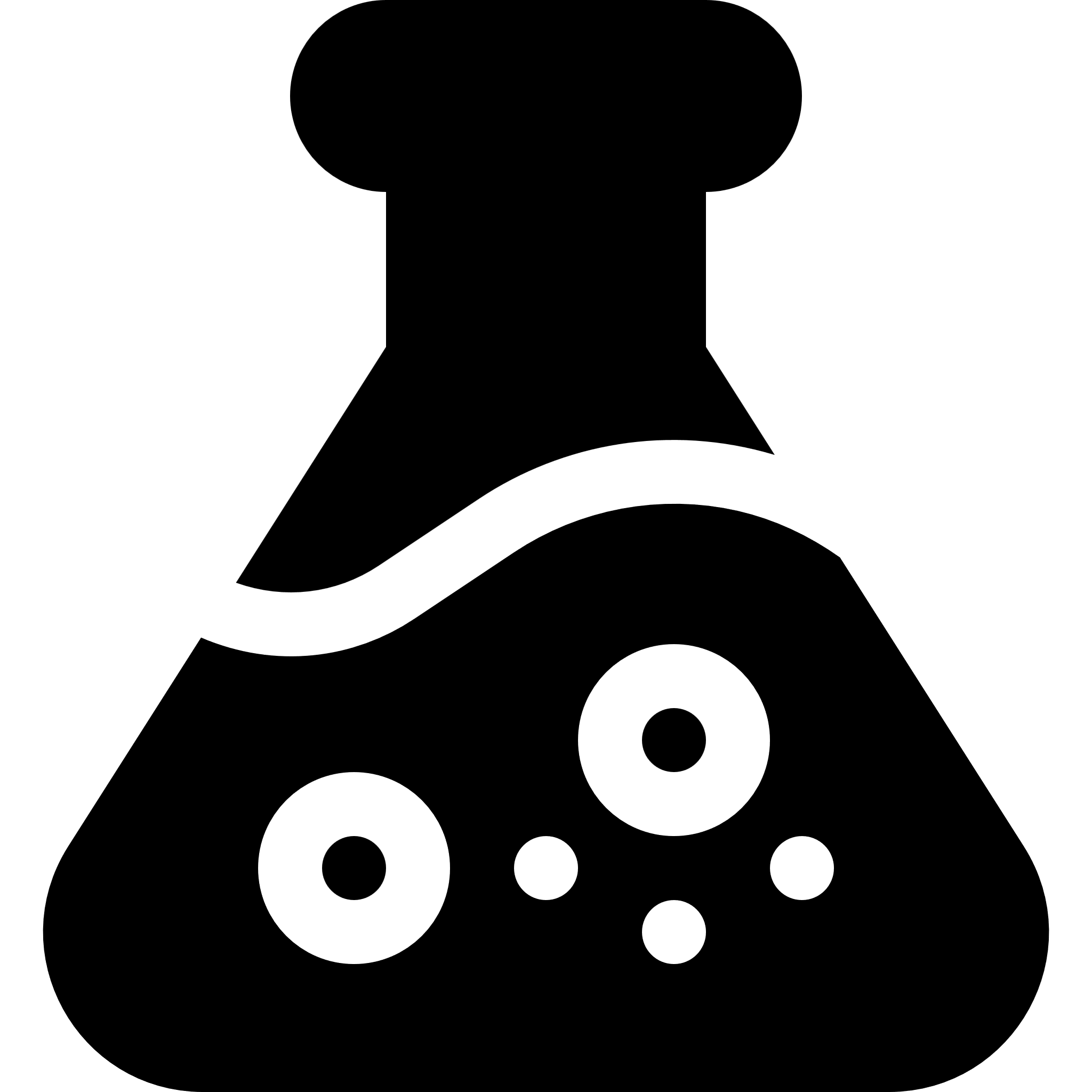 Background
Information
Student
Lab Protocol
Results & Troubleshooting
Instructor
Resources
Instructor
Prep
Tips and Notes
About the ELISA Immuno Explorer Kit
This kit gives you the flexibility to perform one of three different ELISA-based protocols with your students, detecting either antigens or antibodies. This slide deck is for Protocol I: Tracking Disease Outbreaks. Other slide decks on our website are available for the other two protocols, as well as for alternative scenarios.
Bio-Rad ELISA Immuno Explorer Kit
1662400EDU
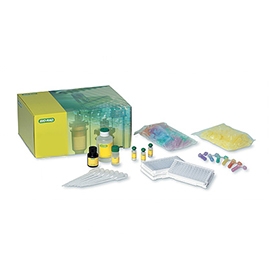 48 students (12 lab groups)
3 different scenarios: track a disease outbreak; detect antigens (virus, pregnancy hormone, drug, or disease detection); or detect antibodies (past exposure or vaccination to virus or other disease)
Includes antigen, antibodies, HRP enzyme substrate, 10x PBS, 10% Tween, disposable plastic transfer pipets, tubes, microplates,& curriculum.
Notes to instructor:
This is your copy of this slide deck. Modify it however you’d like. 
The font used is Arial Nova Light – you can download it free from Microsoft.
This slide deck does not include any specific disease/pathogen scenario – tailor it however you see fit. Download the ELISA Scenarios slide deck for some examples. 
Background slides have green lines at the top, and student protocol or activity slides have orange lines. Rearrange the slides to suit your course. 
View the slides in presentation mode – some have animations that will not appear in the “normal” view (edit mode). 
You can click on the thumbnails on the summary section slide (next) to jump to each section – you’ll need to be in presentation mode. 
The notes section has links and information copied from the Bio-Rad Biotechnology textbook and/or Bio-Rad kit manuals. 
Images created with BioRender.com 
Please contact us at explorer@bio-rad.com with any questions, suggestions, or comments. Enjoy!
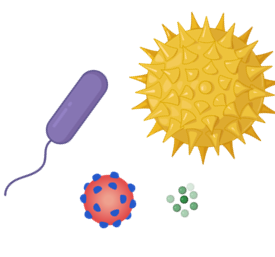 Introduction to ELISA, Antigens, & Antibodies
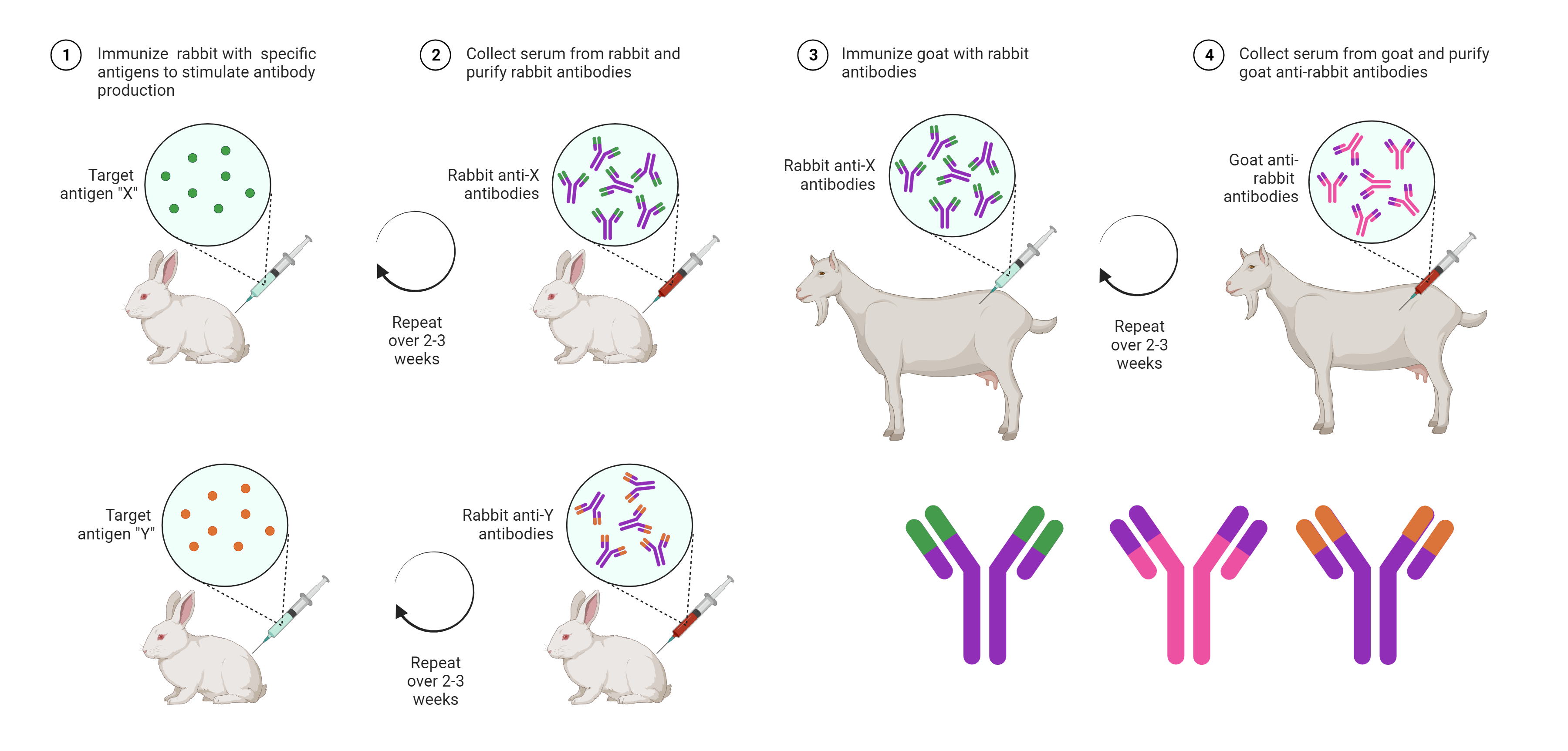 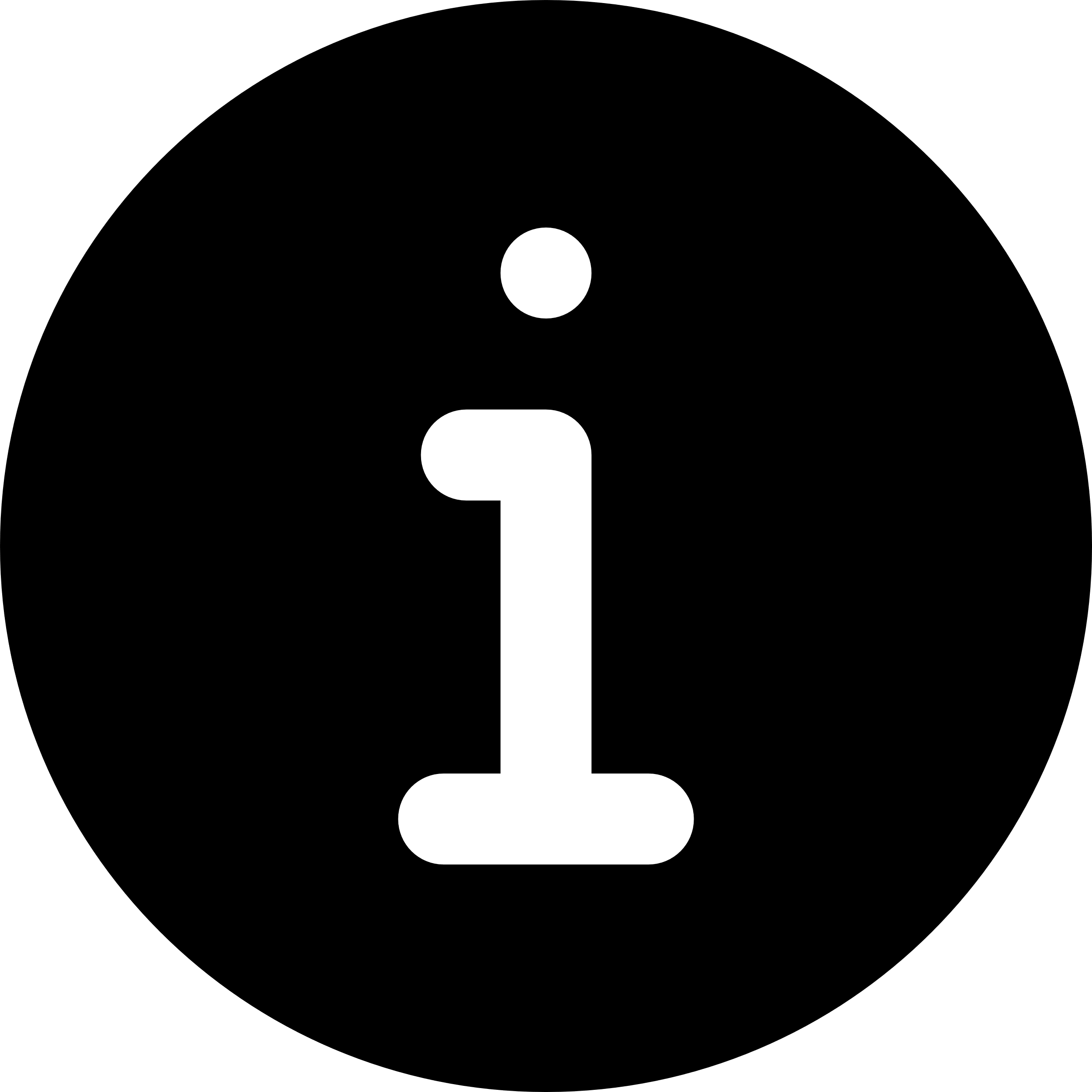 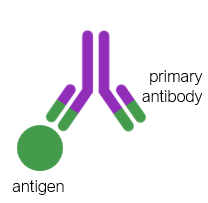 Immunoassays
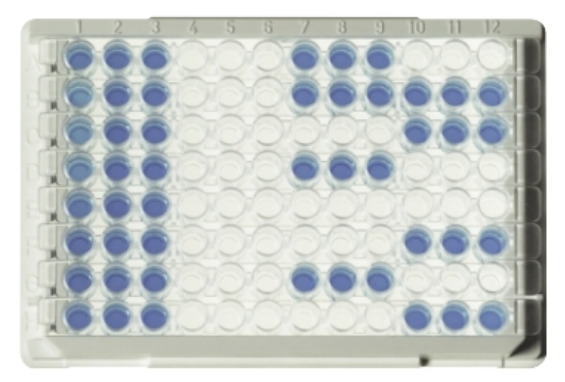 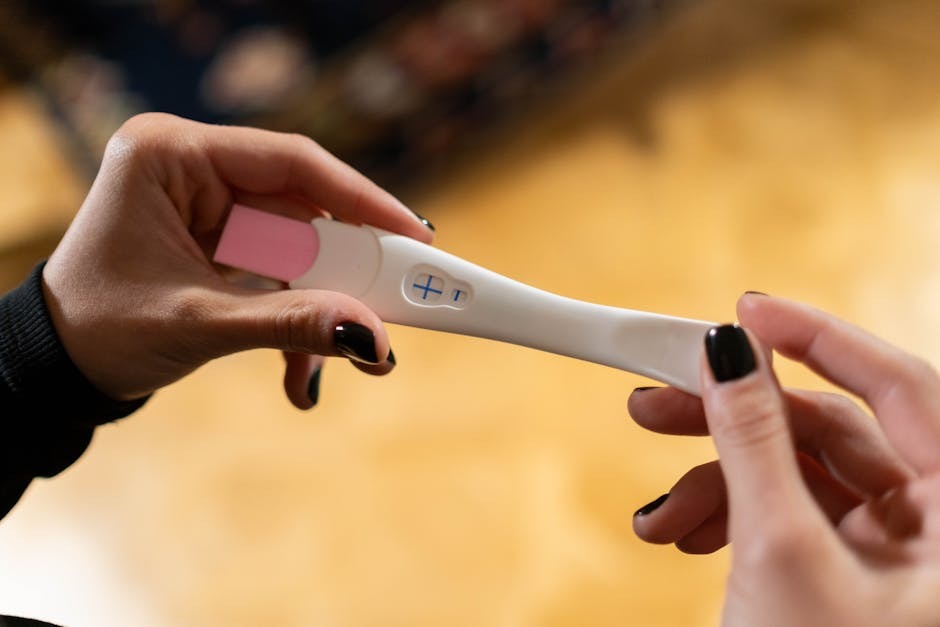 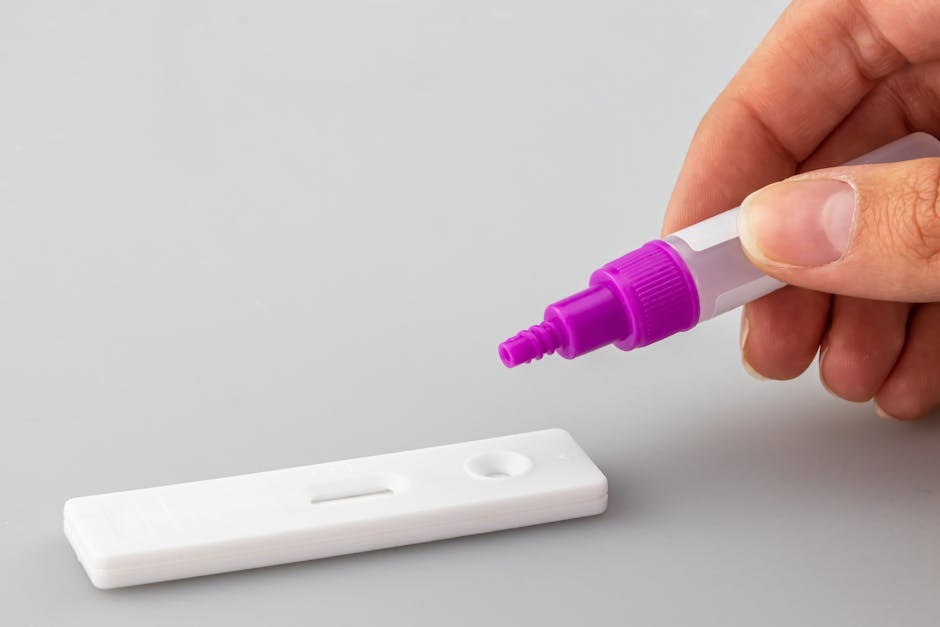 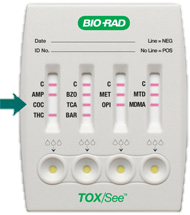 [Speaker Notes: ELISA stands for Enzyme-linked Immunosorbent assay. It is a type of immunoassay.
Immunoassays allow us to detect antibodies, pathogens, allergies, hormones, drug metabolites, and more by using the interactions between antibodies and the target proteins or other antigens.]
ELISA – commonly used for…
Disease Diagnosis
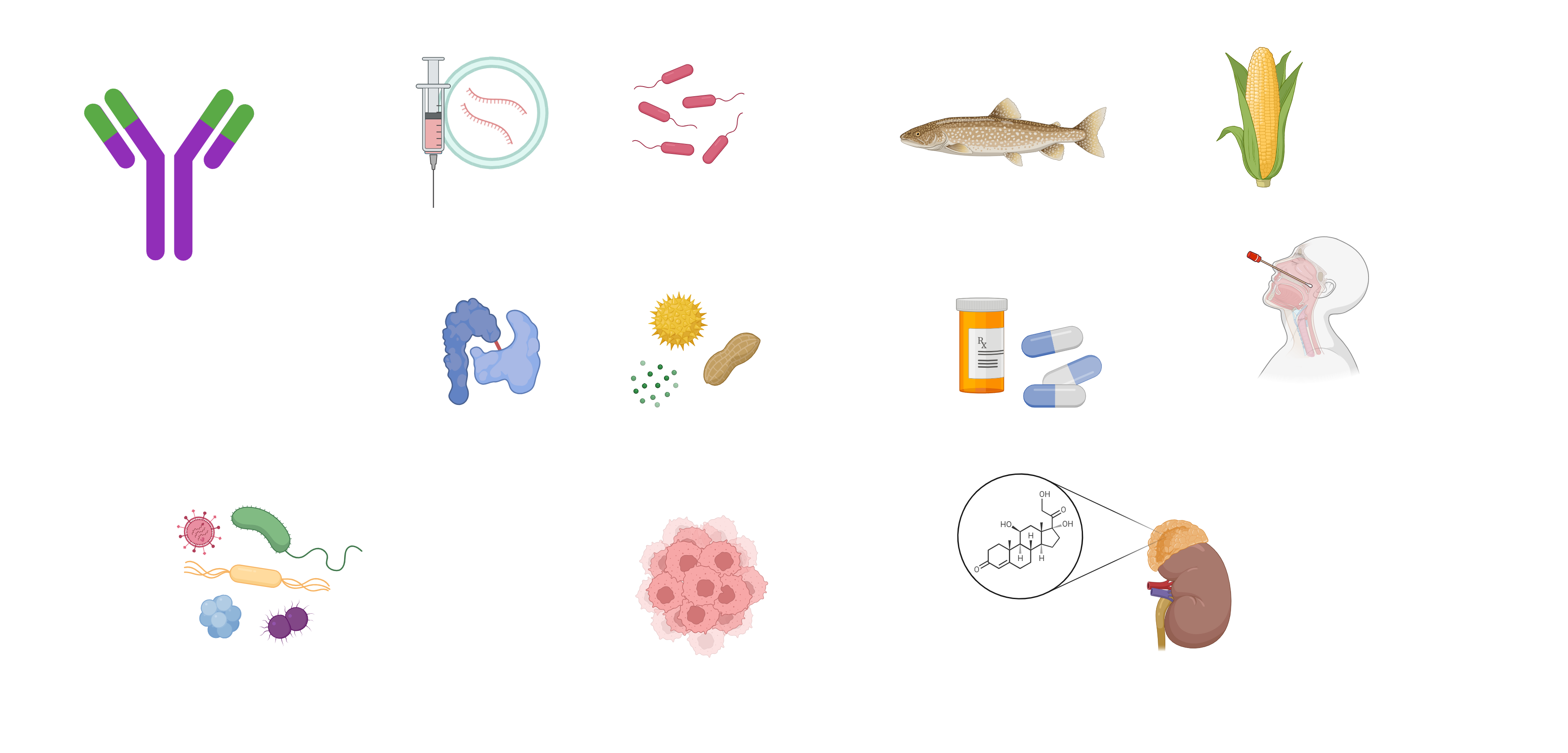 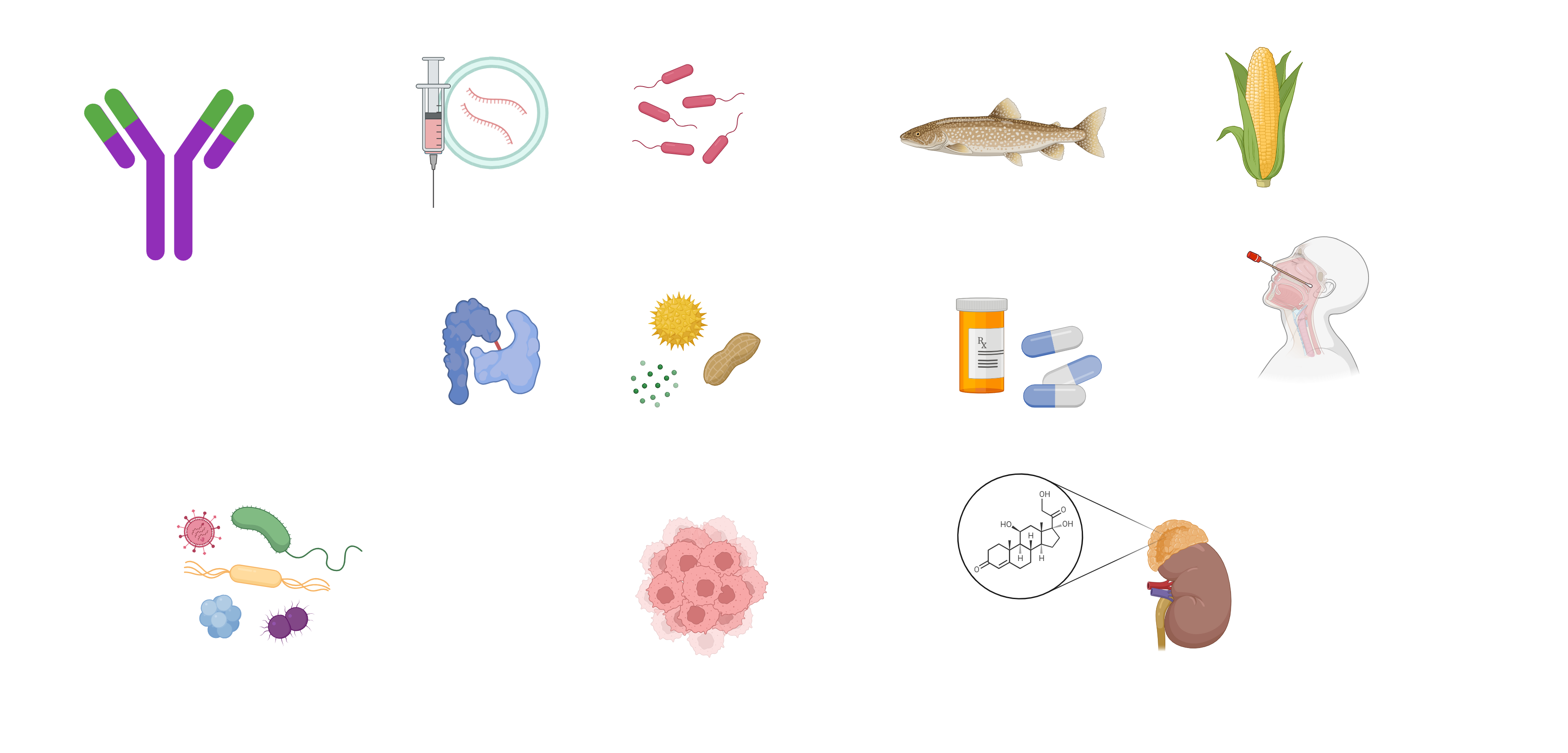 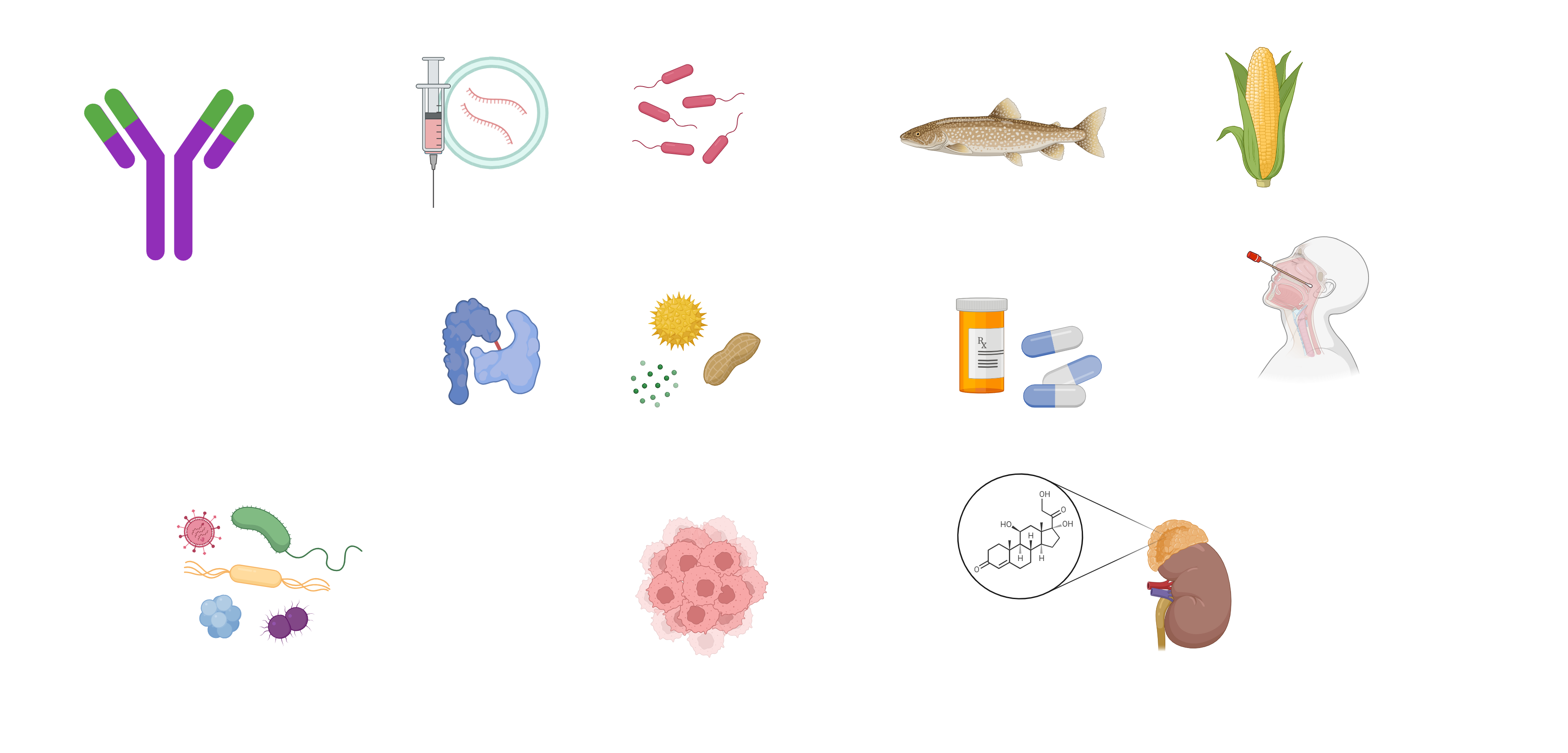 Hormone Detection
Research
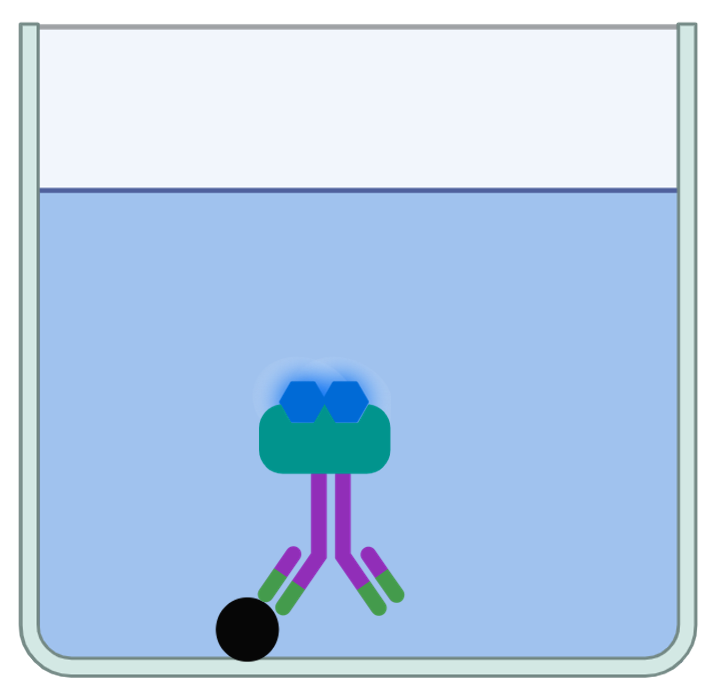 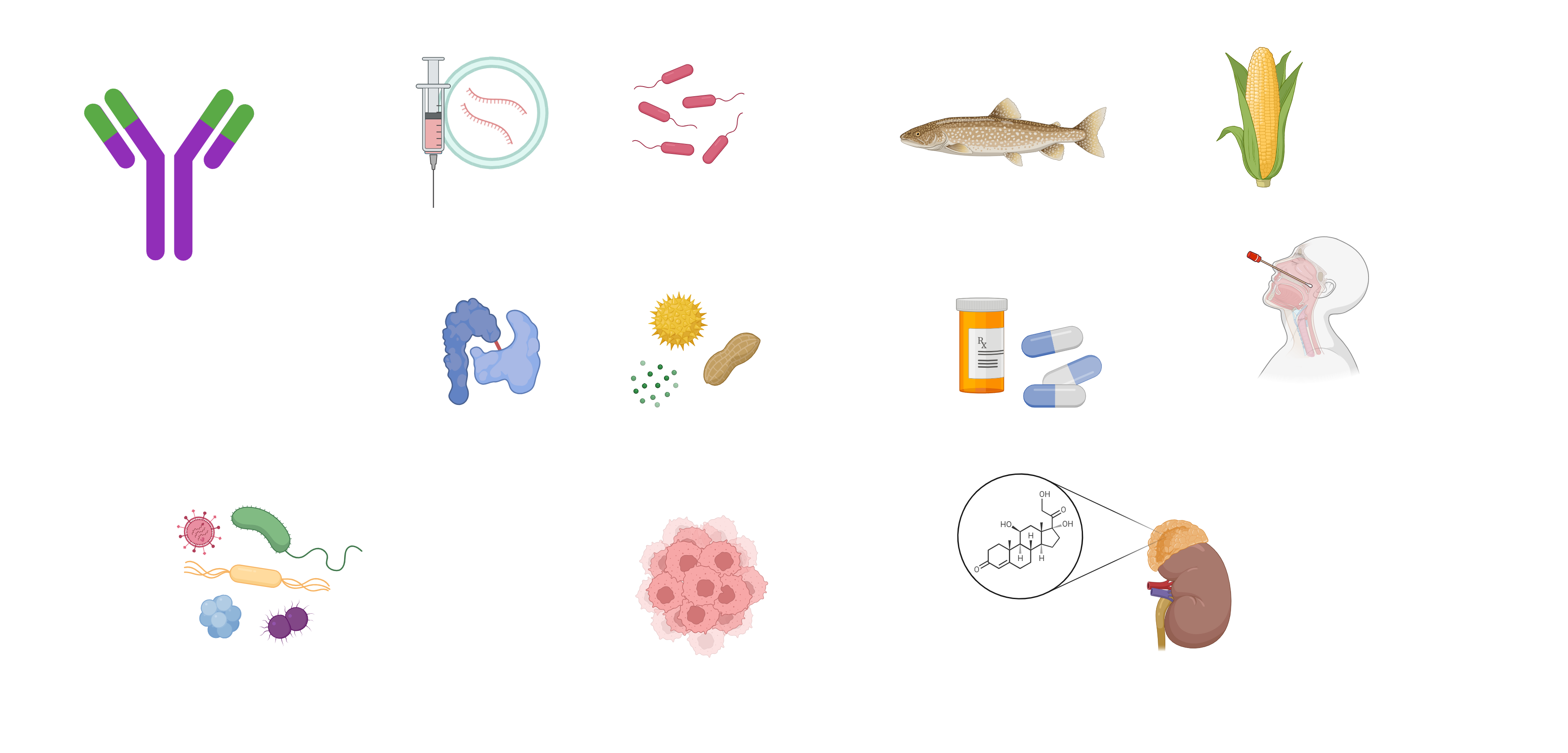 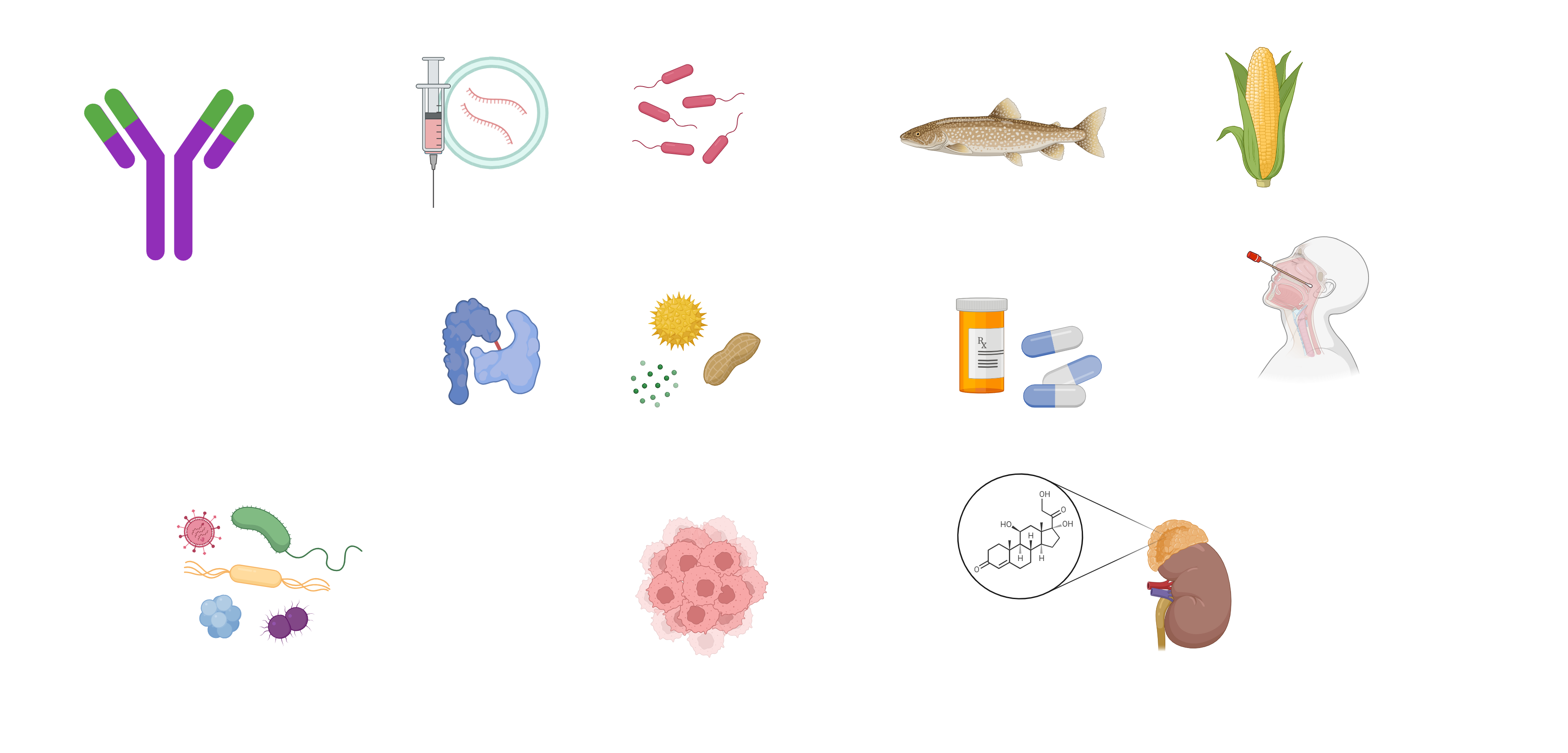 Allergen Detection
Drug Detection
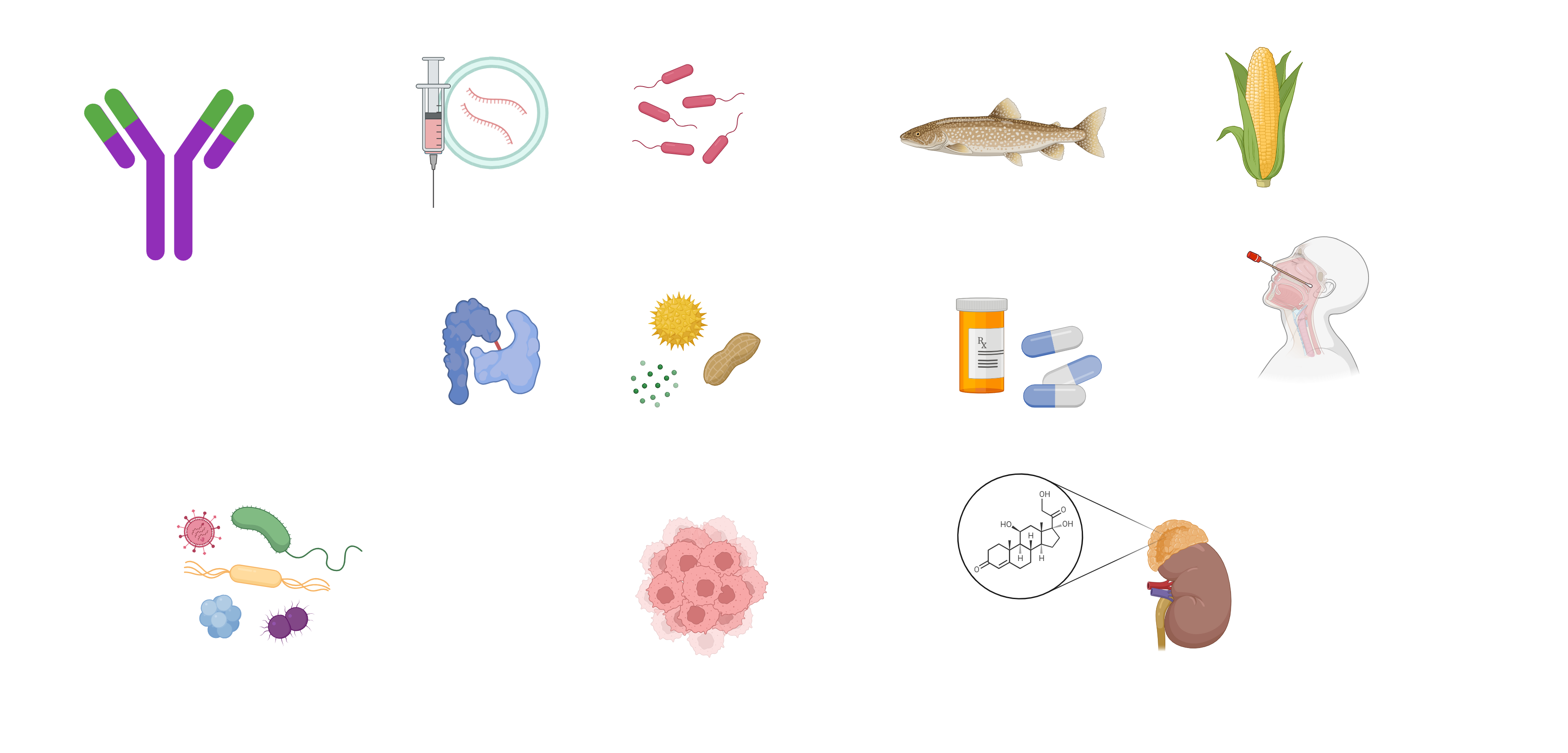 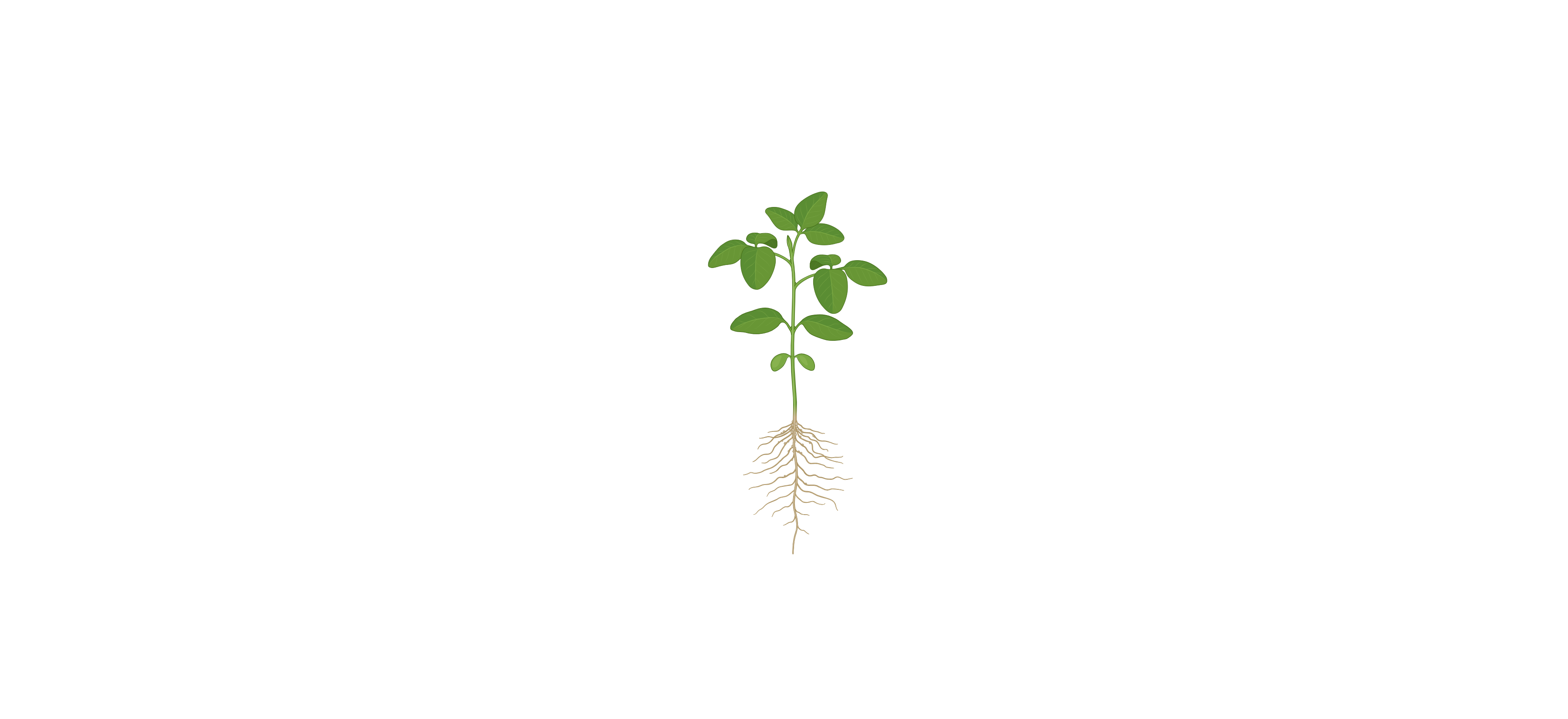 GMO Detection
Cancer Biomarker Detection
[Speaker Notes: Let’s look at some of the most common uses of ELISA:
ELISA is often used to diagnose infectious diseases caused by viruses or bacteria – influenza, SARS-CoV-2, West Nile virus, and the bacteria that causes Lyme disease are just a few examples.
ELISA can be used to measure the levels of hormones in biological samples. For example, we can monitor cortisol levels to study adrenal function and stress response, look at HCG to confirm pregnancy, or quantify testosterone to assess male reproductive health. 
ELISA is used to monitor drug levels in the blood. Doctors may use an ELISA to ensure that the drug remains at a therapeutic level—effective but not toxic. ELISA can also detect drug abuse by measuring the levels of drugs, or their metabolites, in urine.
ELISAs are used to monitor crops to detect genetically modified proteins.
ELISA plays a vital role in identifying and quantifying cancer biomarkers (like proteins or antibodies), which are molecules associated with cancer. This has applications in cancer diagnosis, prognosis, and monitoring treatment responses. allowing researchers and healthcare professionals to diagnose and monitor cancer more effectively. 
ELISA is used in the food industry to check for allergens and contaminants by detecting specific proteins. This is crucial for people with food allergies. ELISA can also test for specific IgE antibodies and help diagnose allergies to foods, pollen, animal dander, etc.
ELISA is commonly used in research labs to measure proteins, find specific antibodies, and study how molecules interact – for example, the technique is widely used in vaccine research and development to quantify the amount of antigen in vaccines and to measure the antibody response to a vaccine.]
Antigens and epitopes – up close
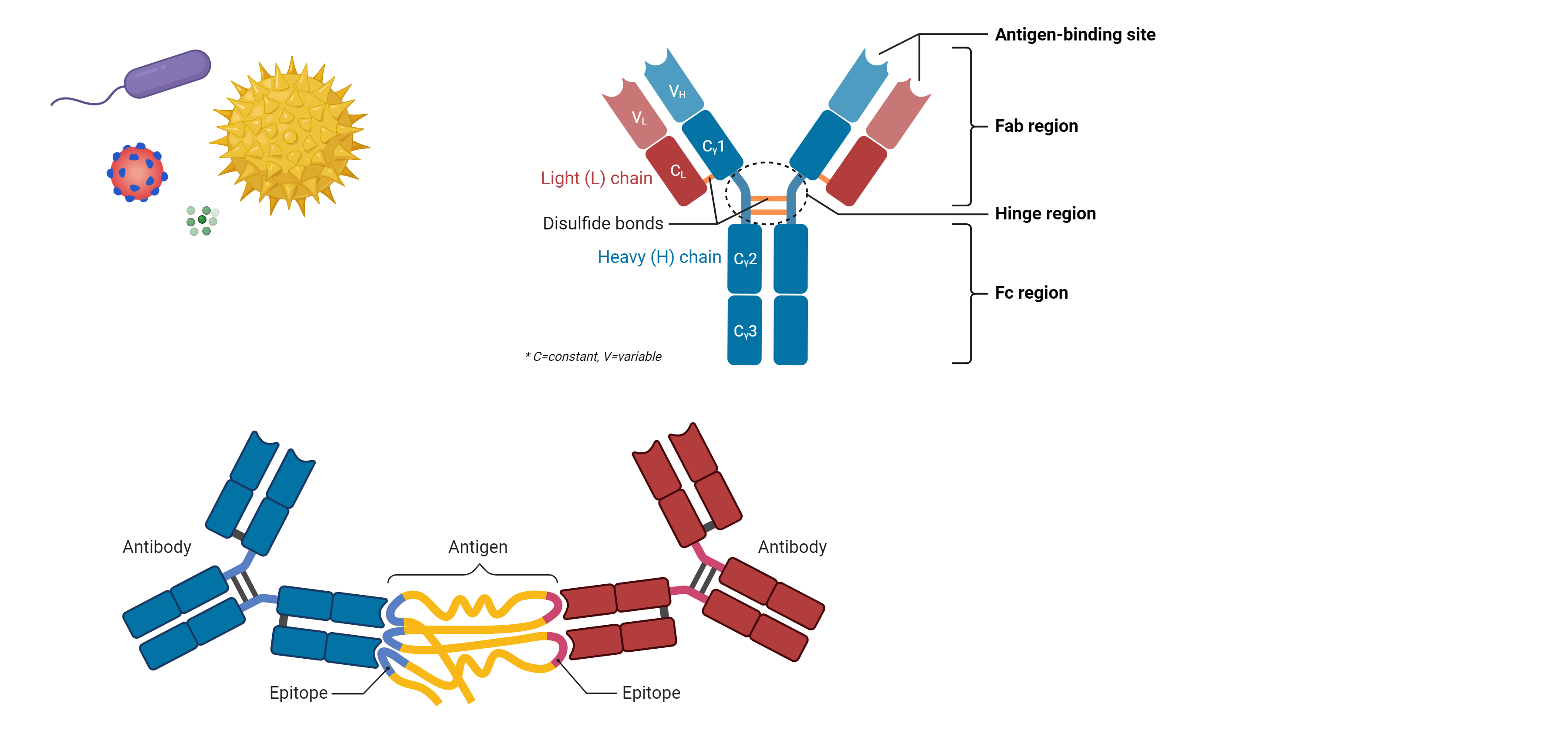 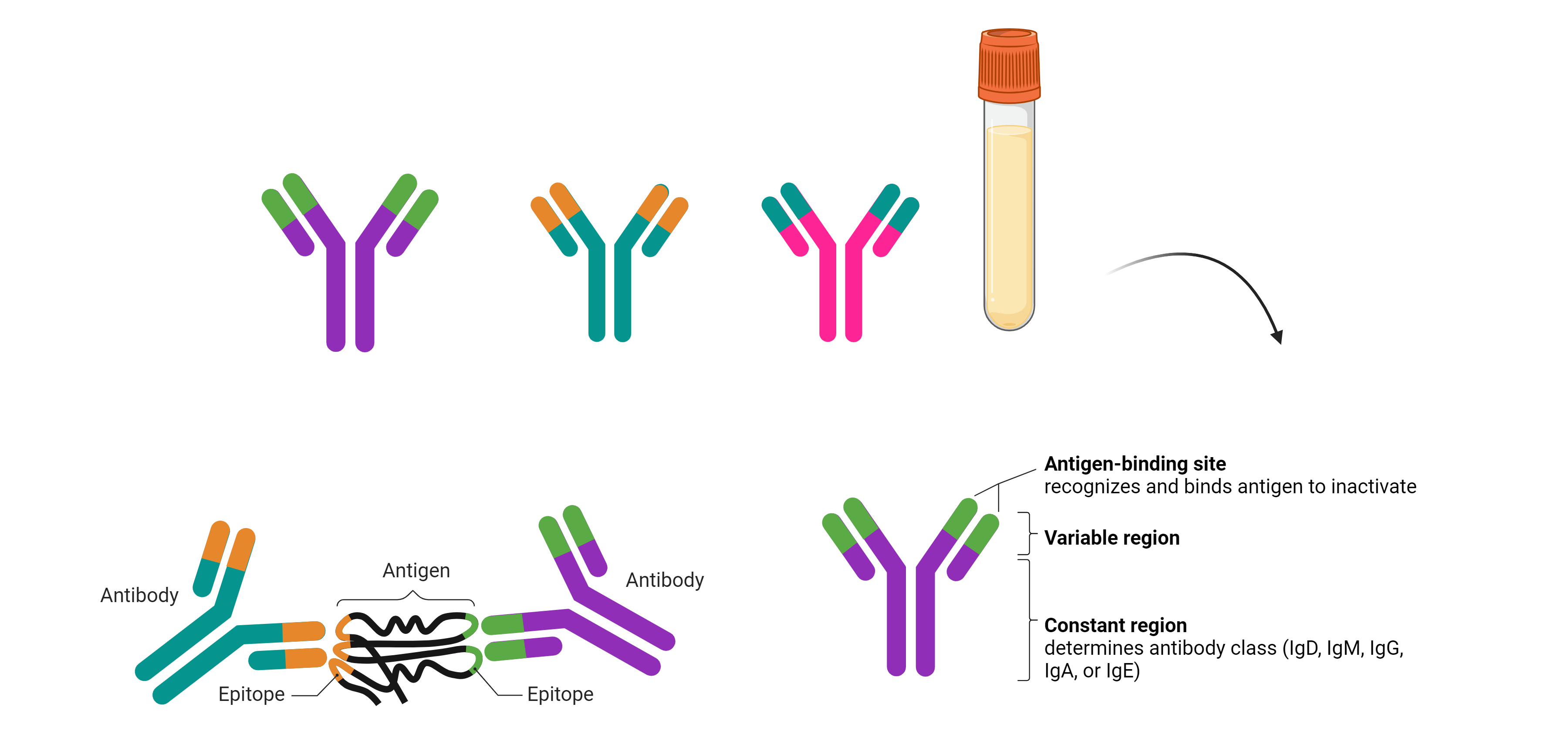 [Speaker Notes: Antigens are molecules that elicit immune responses and the production of antibodies. 
Antigens can be proteins, glycoproteins, glycolipids, polysaccharides, or nucleic acids. An antigen may be a substance from the environment, such as chemicals, bacteria, viruses, or pollen, or they may also form inside the body, as in the case of cancer. 

Antibodies recognize and bind to a specific part of an antigen – called an epitope. You can think of epitopes as the bullseye on antigens.]
Antibody structure
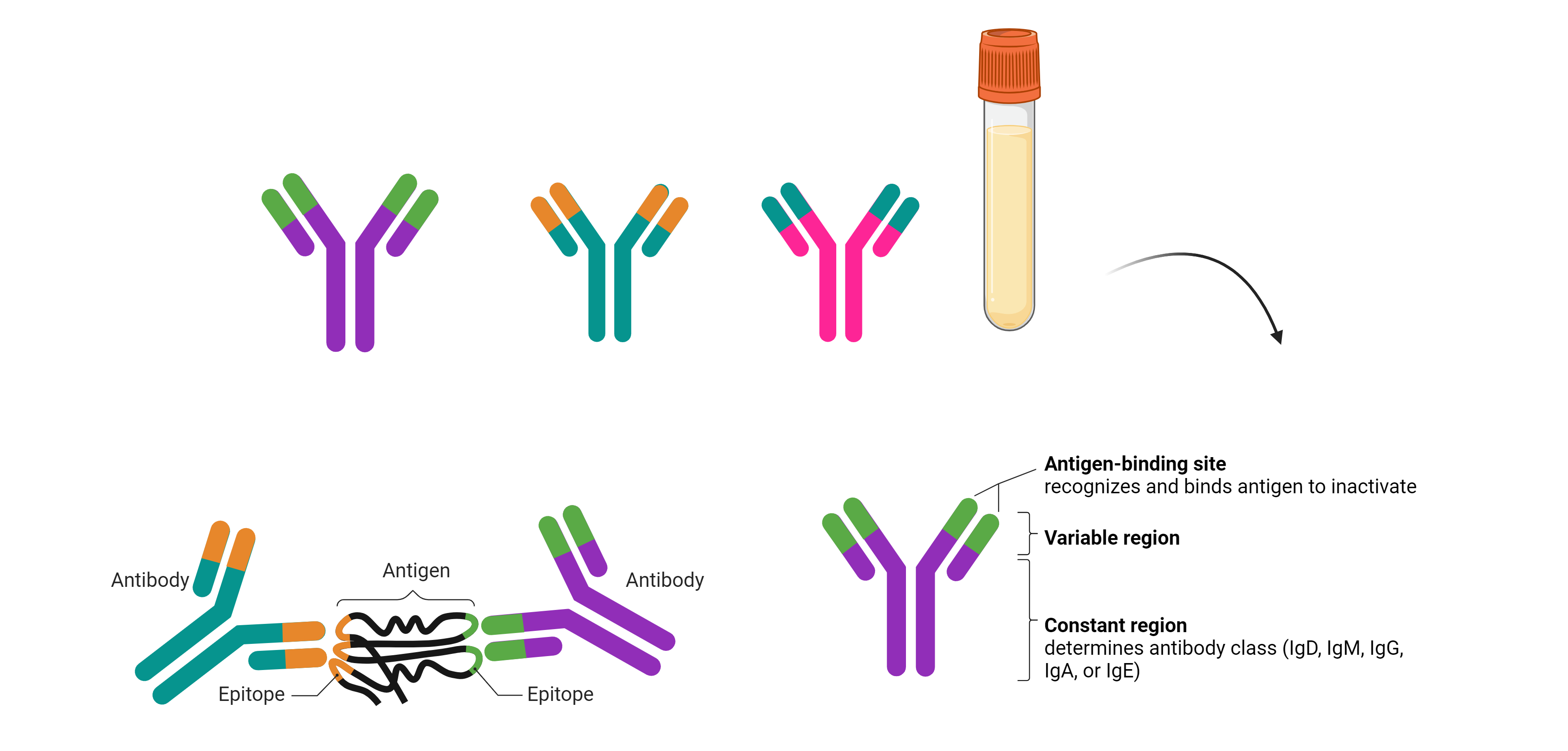 [Speaker Notes: Antibodies are the proteins that help us fight off pathogens like bacteria and viruses. 

Antibodies are Y-shaped, and each arm of the "Y" is made up of a chain of amino acids, which are the building blocks for proteins.

Variable regions are at the tips of the "Y” - these regions are like the specific tip of a key that fits into a lock.

Constant regions are at the bottom part of the "Y“. These regions stay the same – like the handle of a key - and help the antibody do its job.]
Antigens and antibodies
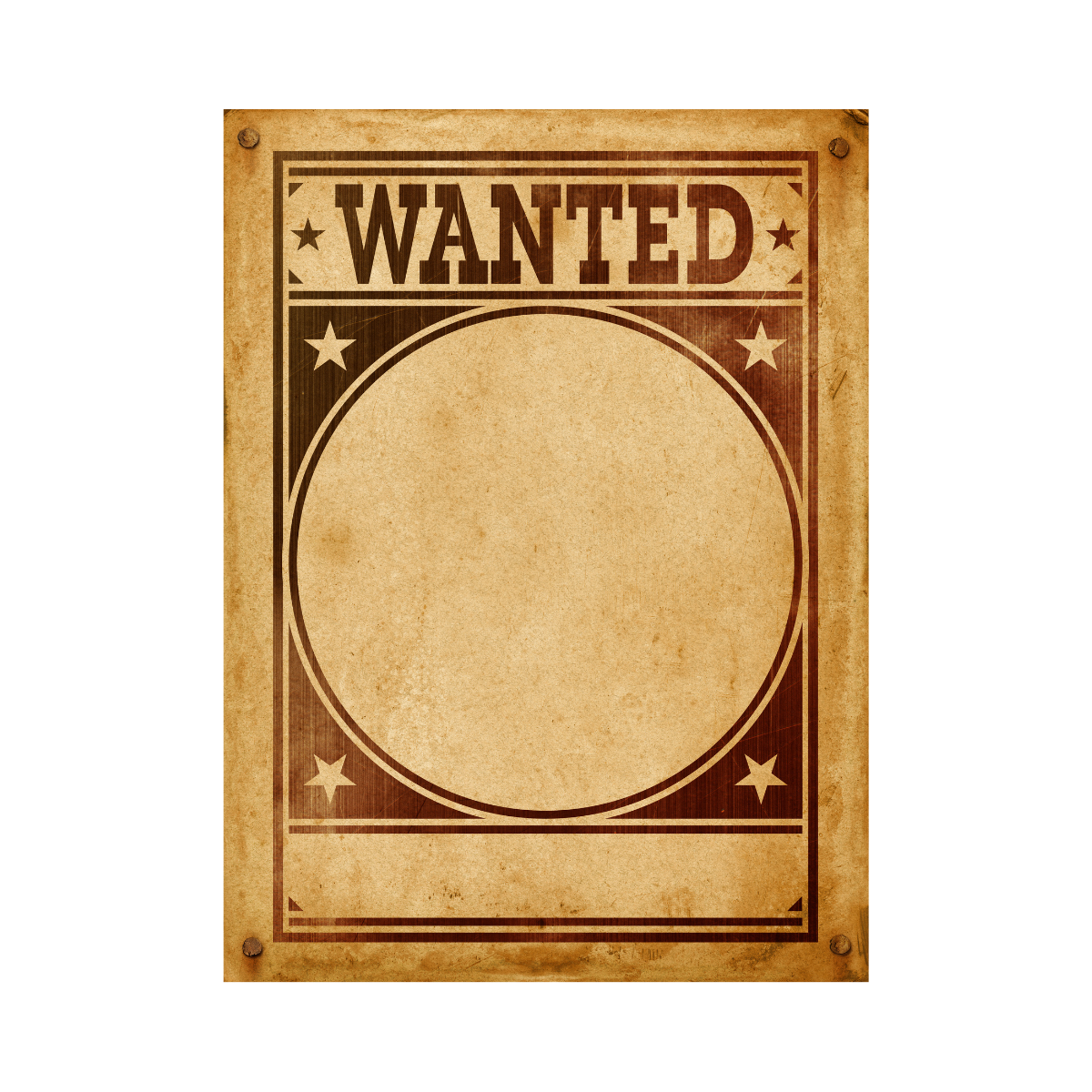 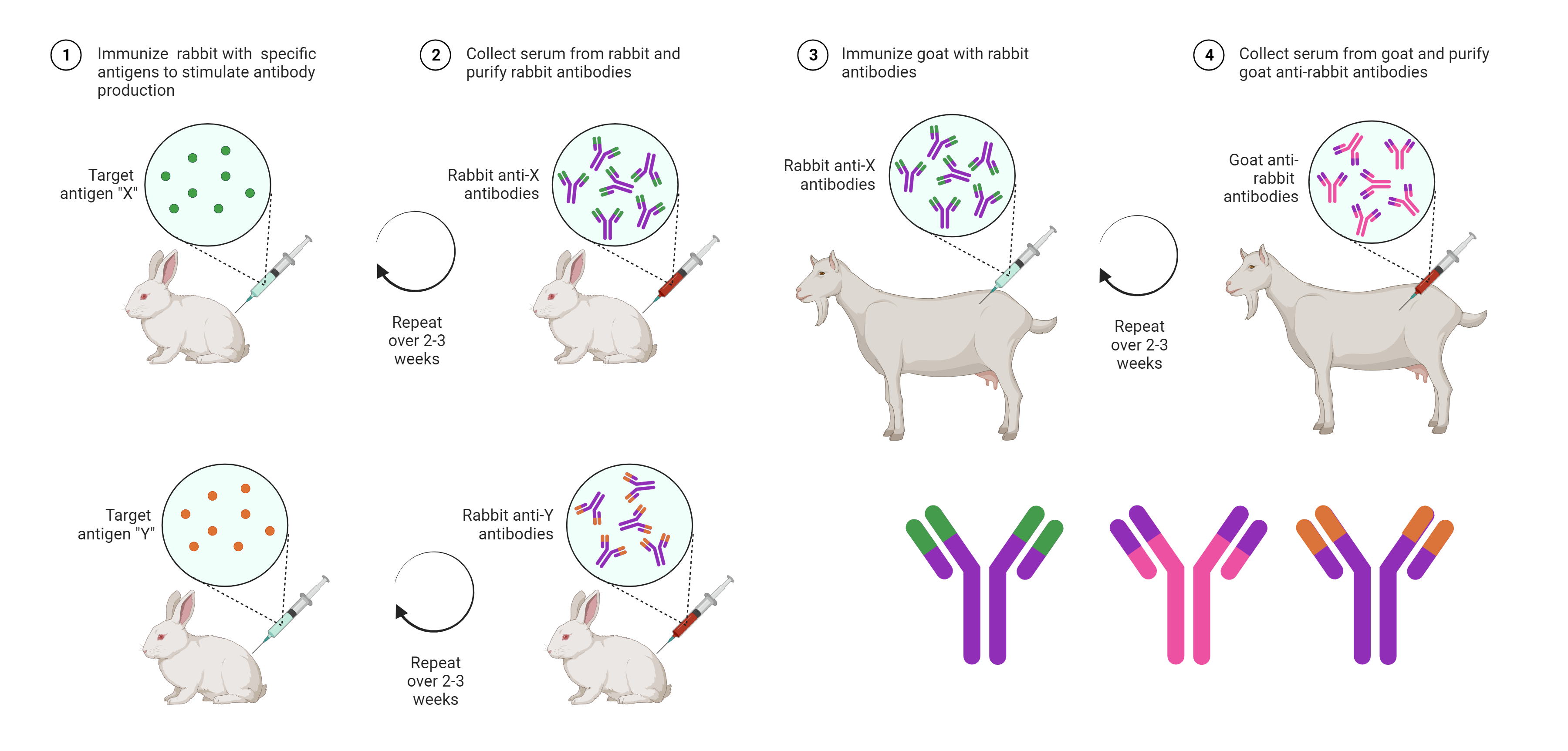 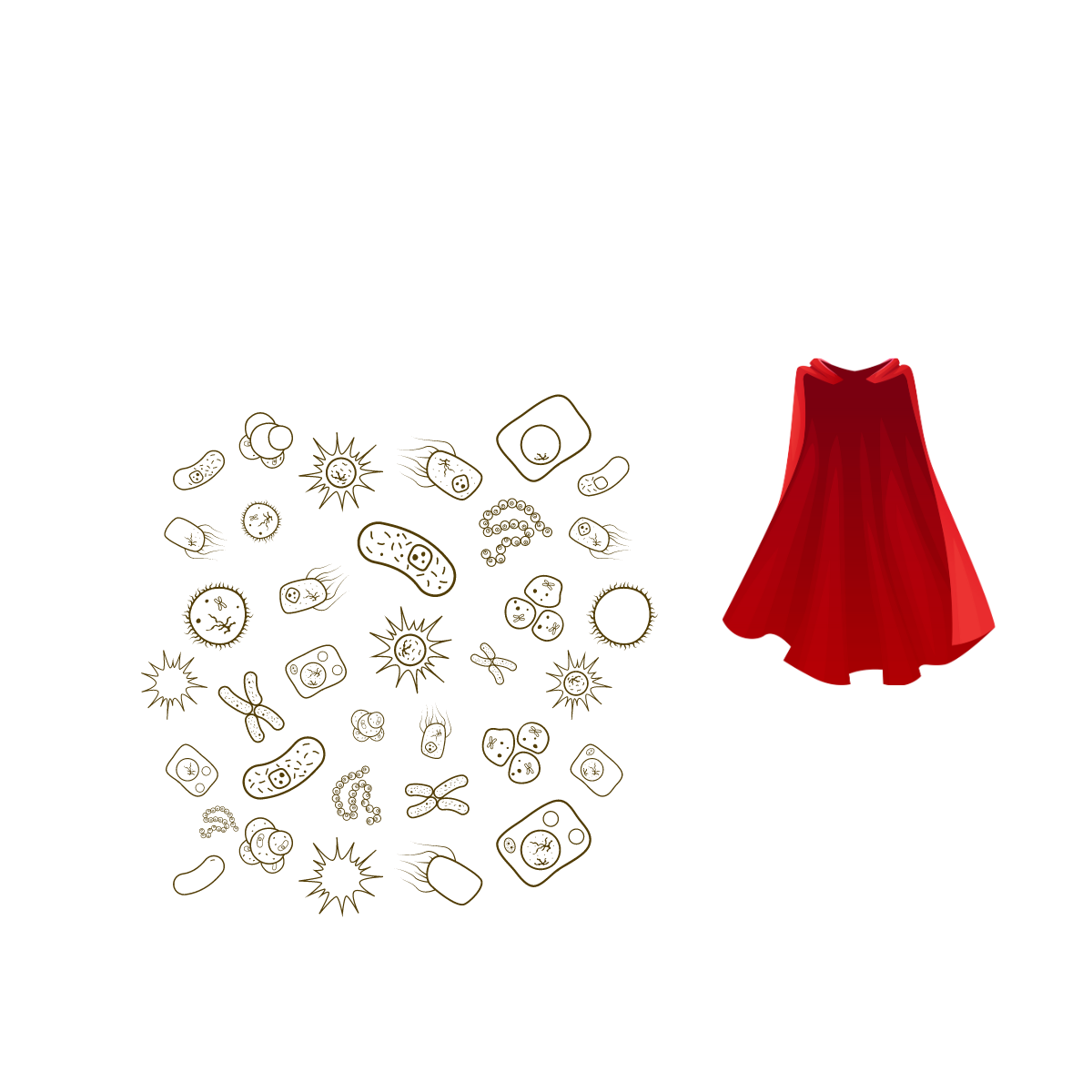 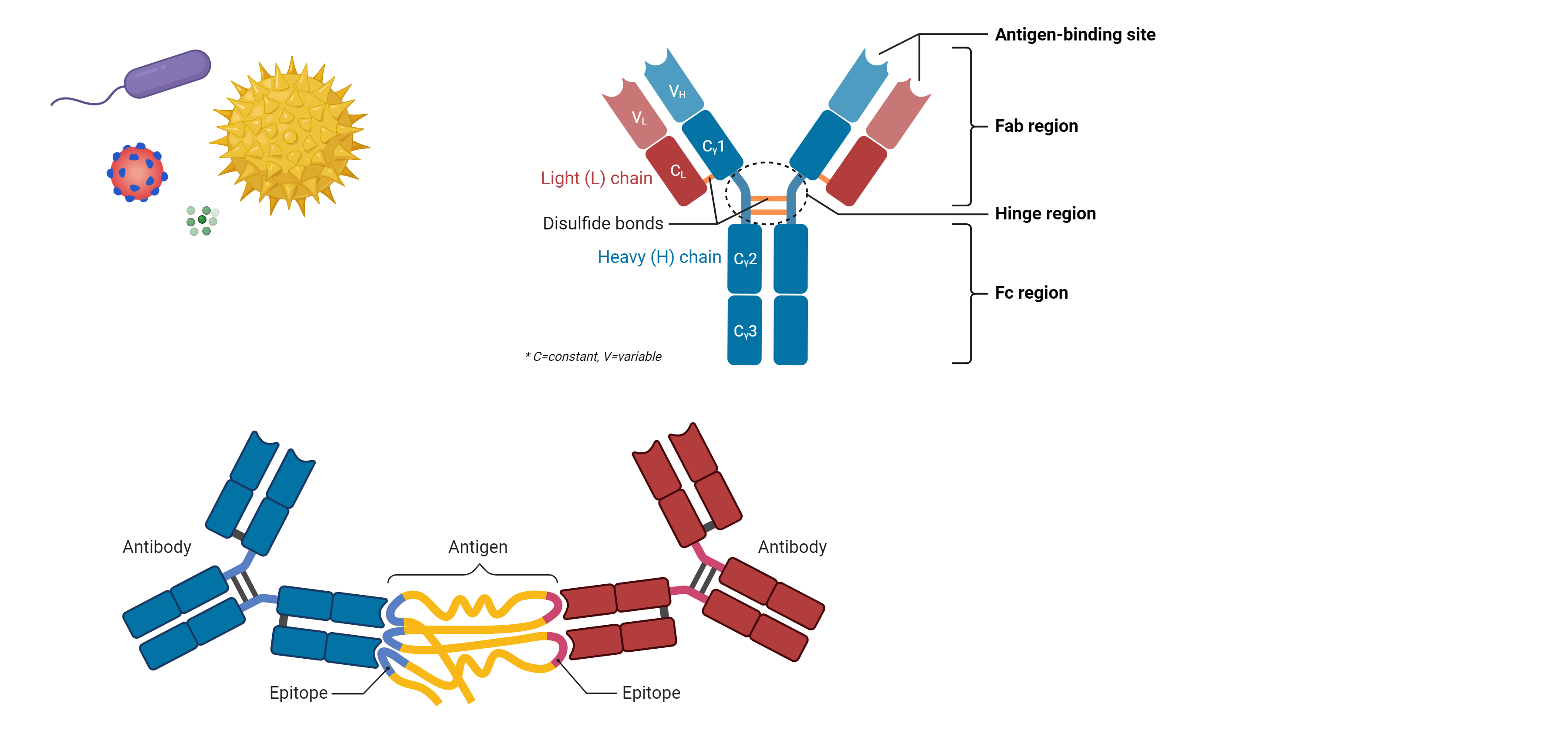 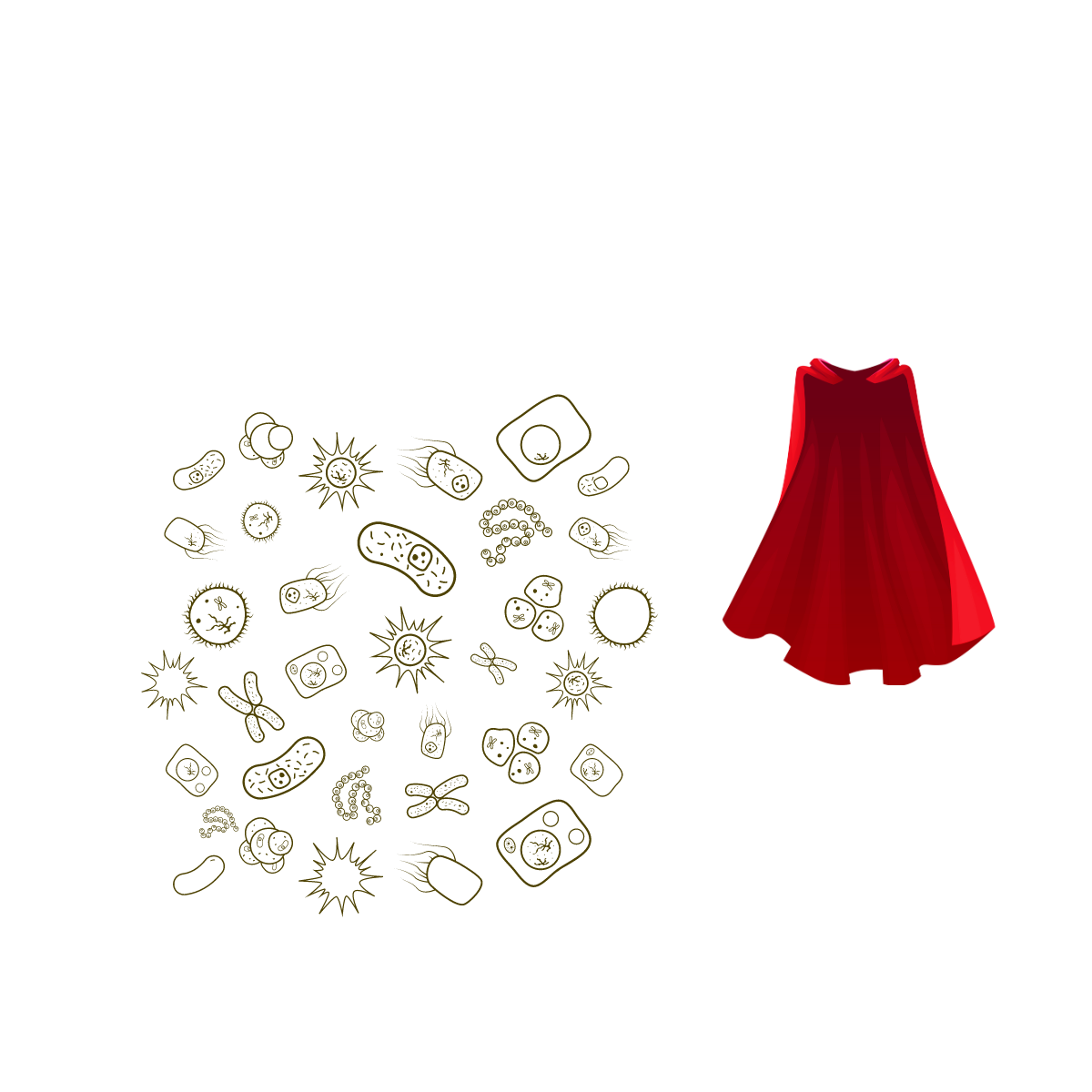 [Speaker Notes: Antigens:
Antigens are like tiny flags on the surface of harmful things—bacteria, viruses, toxins, or even pollen.
You can imagine antigens as “wanted posters” that your immune system uses to identify troublemakers.
When your immune system spots these flags, it knows something doesn’t belong and gears up for action!
Antibodies:
You can think of antibodies as the “superheroes” that your body makes to fight off invaders.
Antibodies are special proteins created by your immune system that recognize and attach to specific antigens, marking them for destruction.]
Antibodies can bind to antigens – or other antibodies!
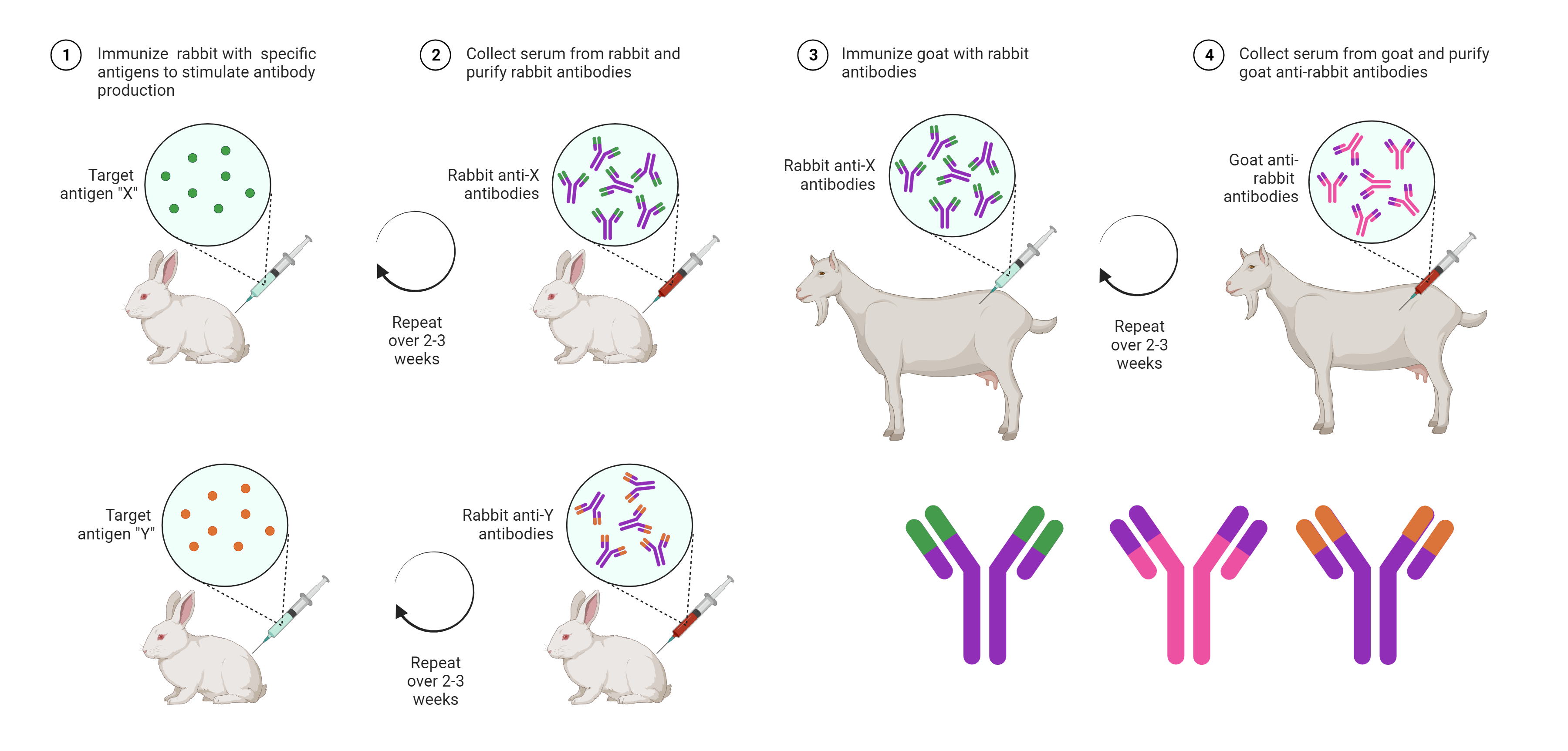 Secondary
antibodies
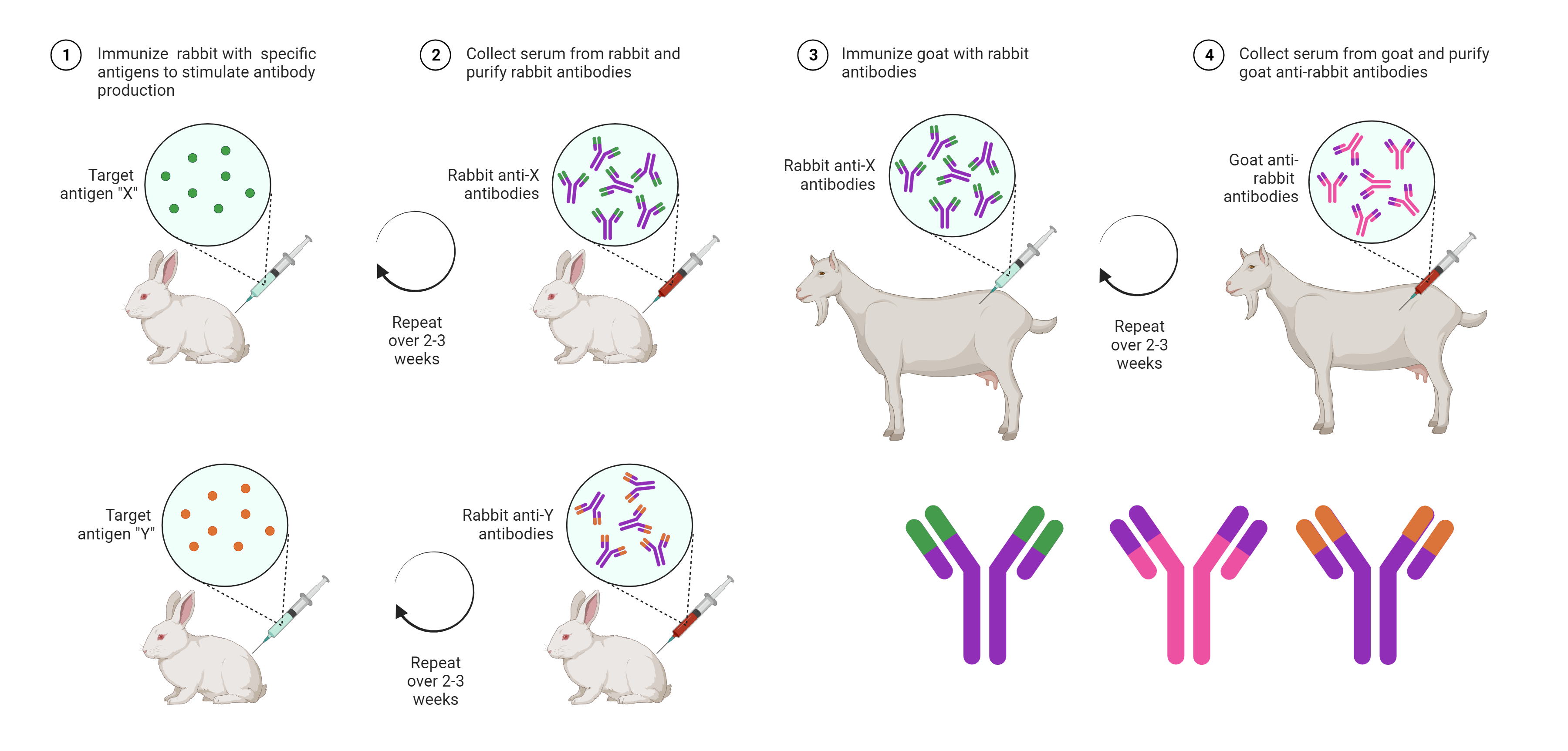 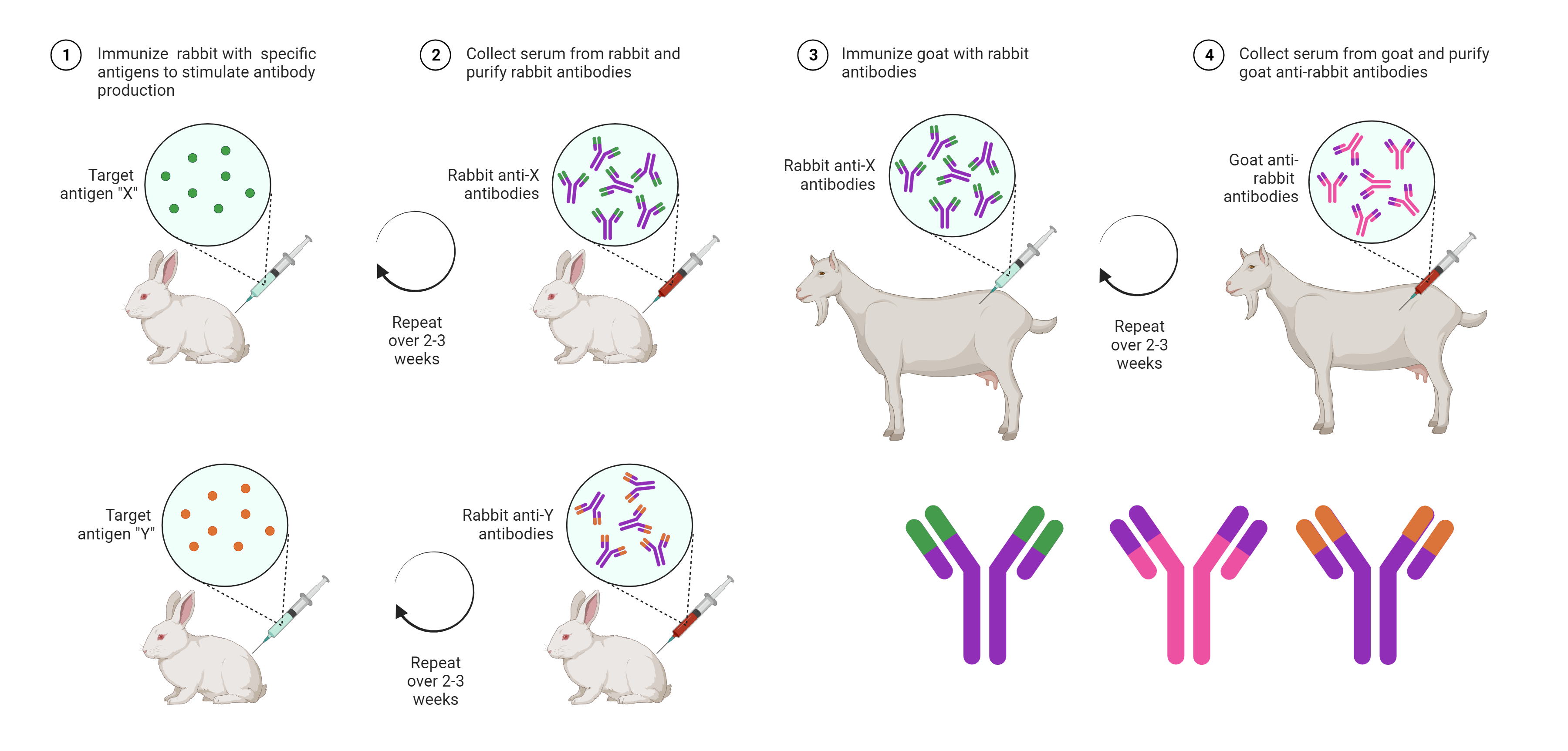 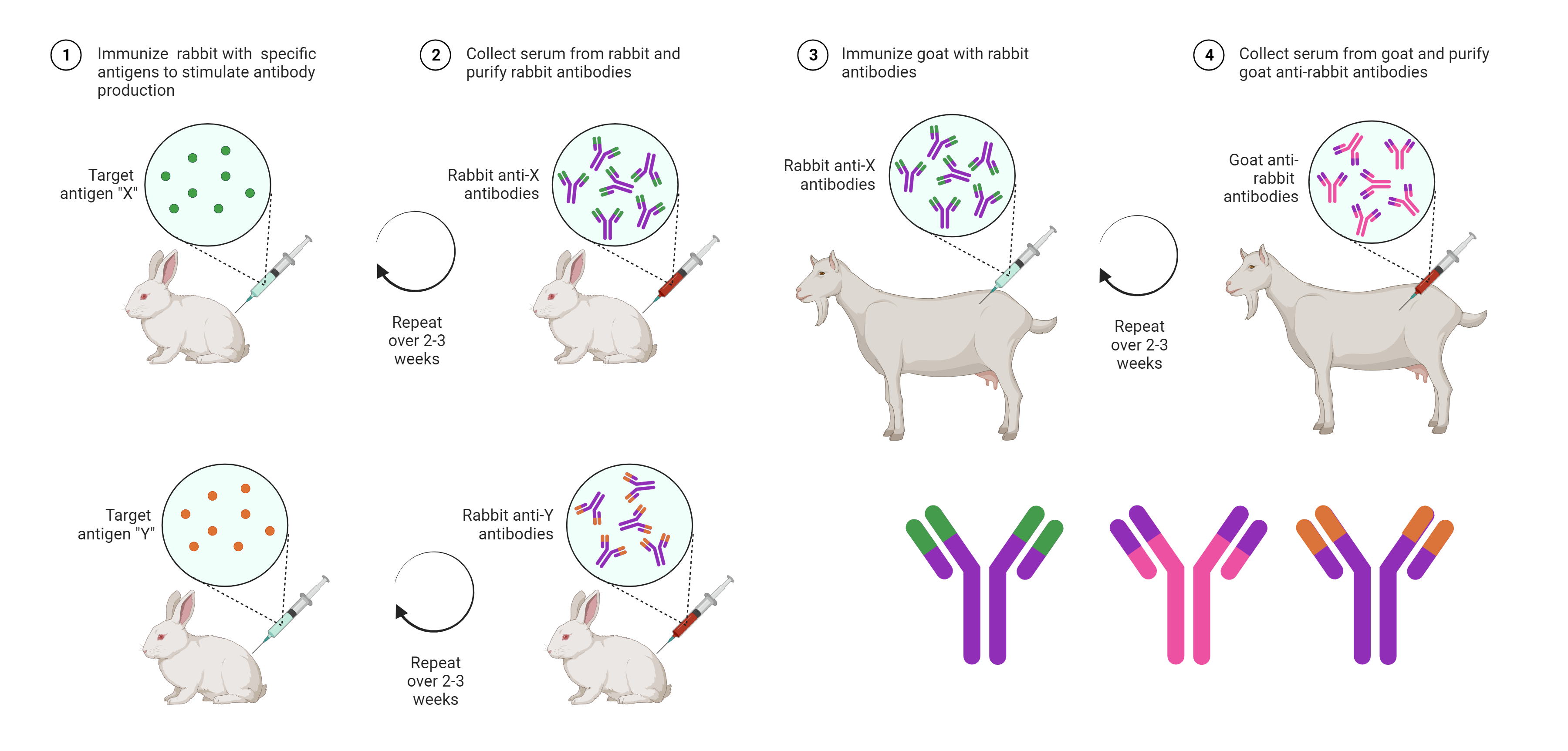 Primary 
antibody
Primary 
antibody
Antigen
Antigen
[Speaker Notes: A **primary antibody** is an antibody that directly binds to a specific target antigen.

A **secondary antibody** is an antibody that binds to a primary antibody. Secondary antibodies are NOT specific to the target antigen, but instead recognize and bind to the primary antibody through the constant region of the primary antibody.]
We can use labeled antibodies detect our target
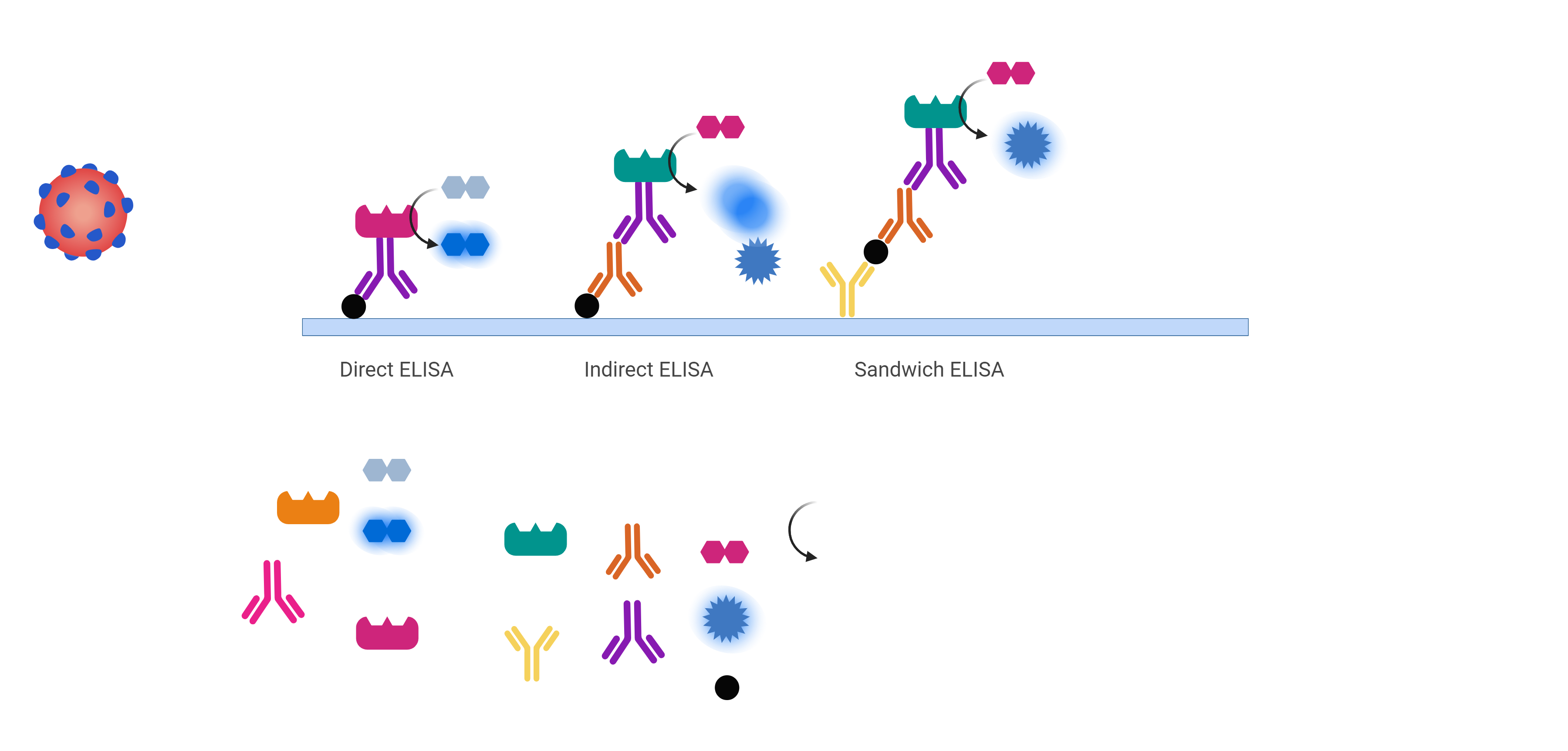 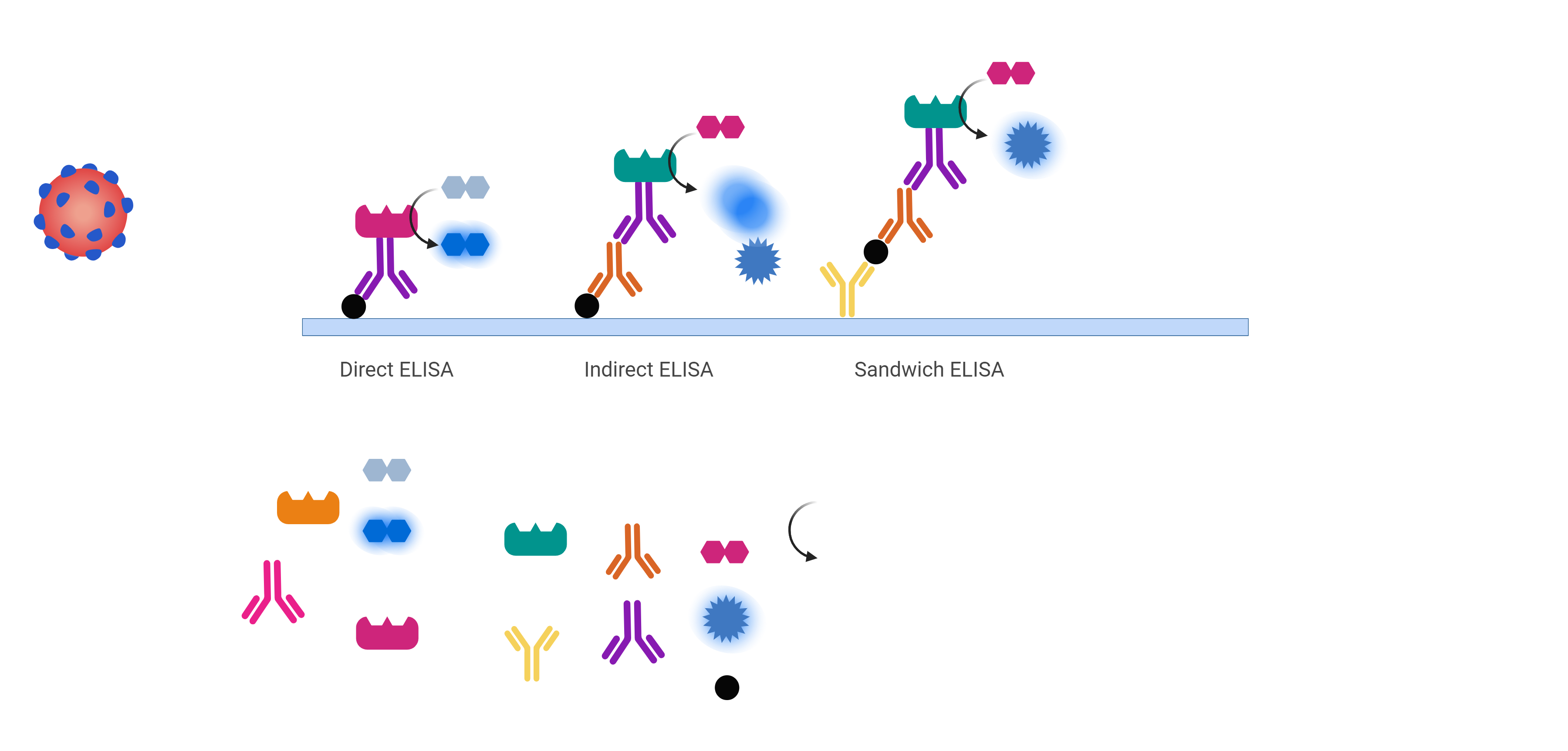 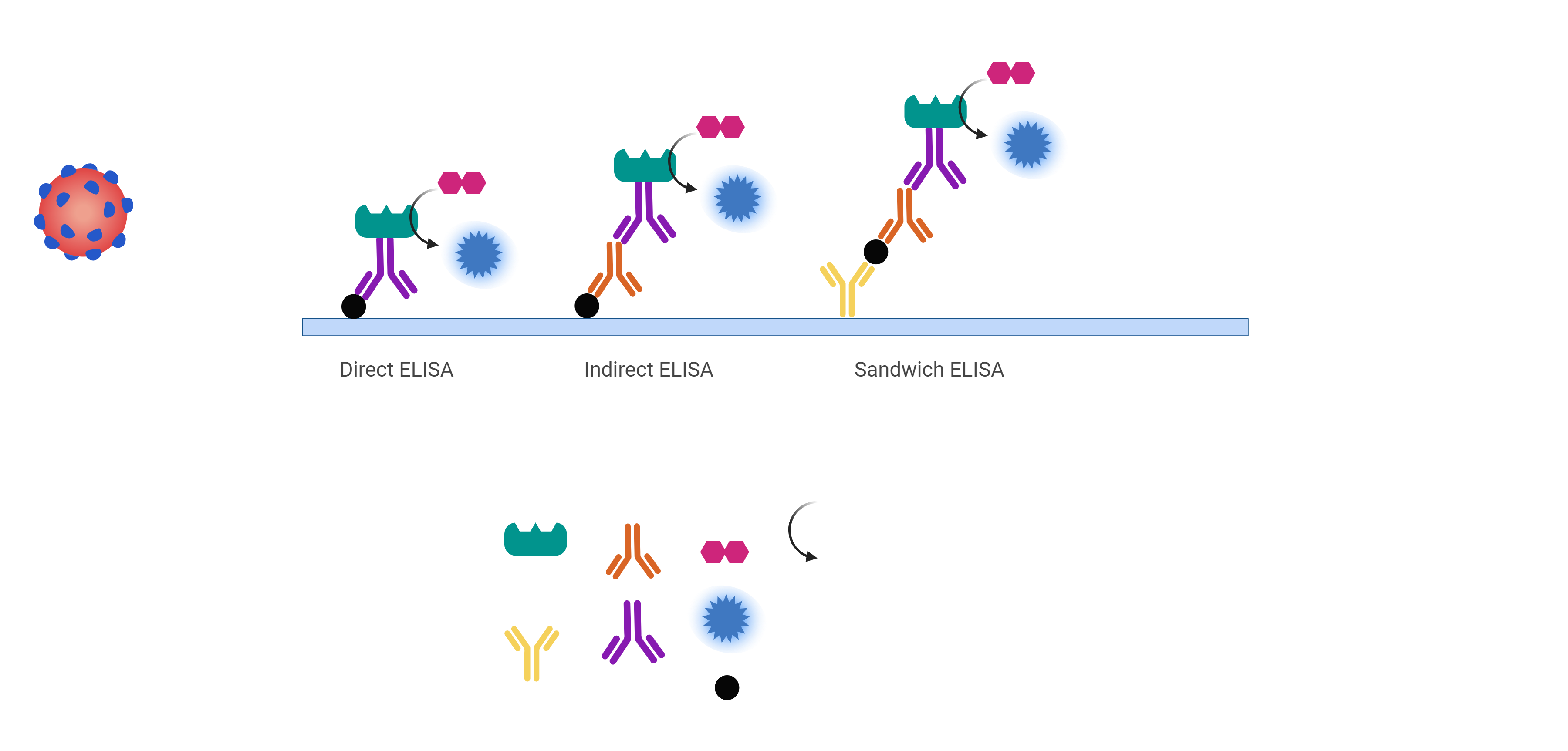 Substrate: 
tetramethylbenzidine 
(TMB)
Enzyme:
horseradish
peroxidase (HRP)
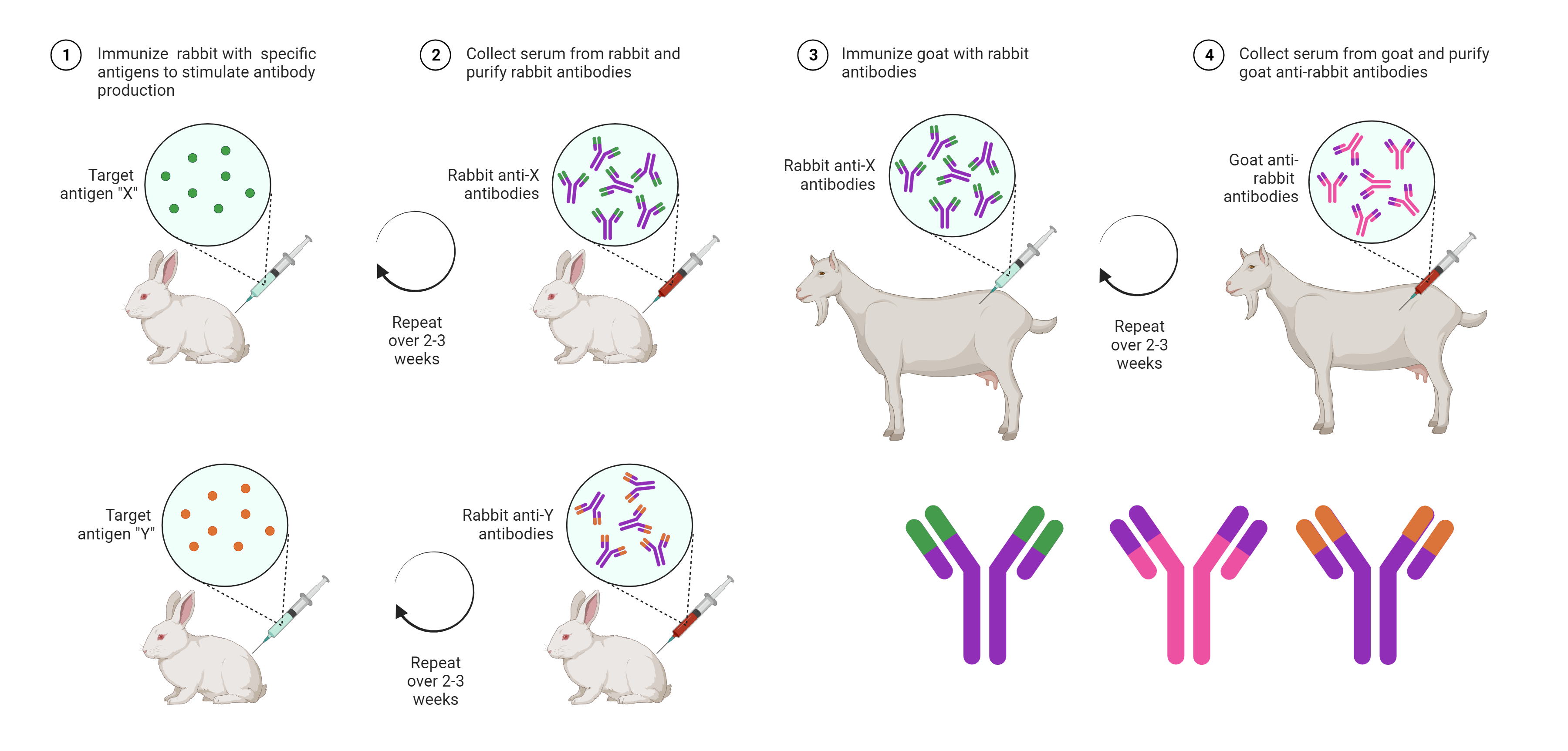 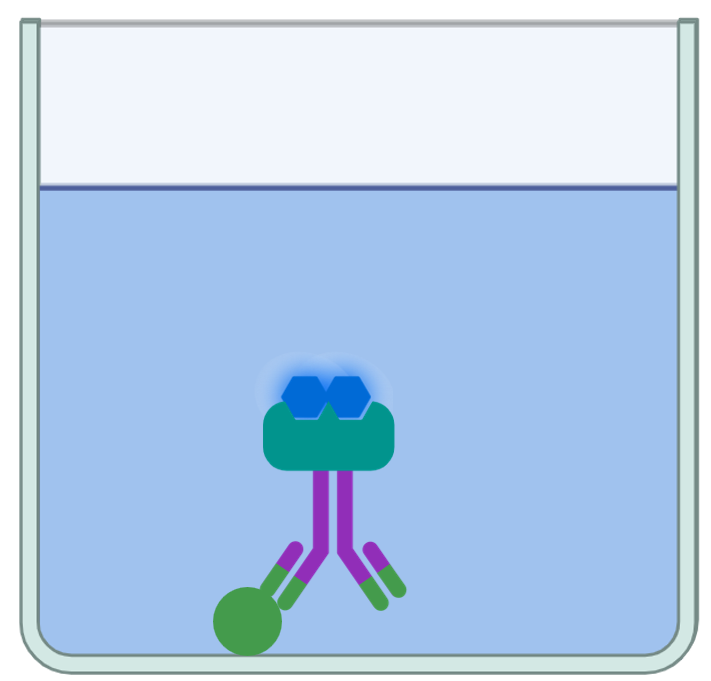 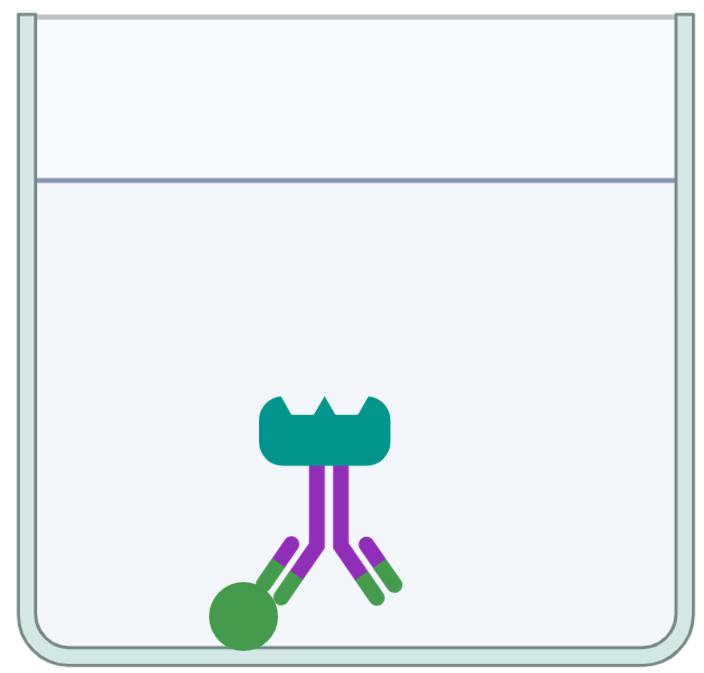 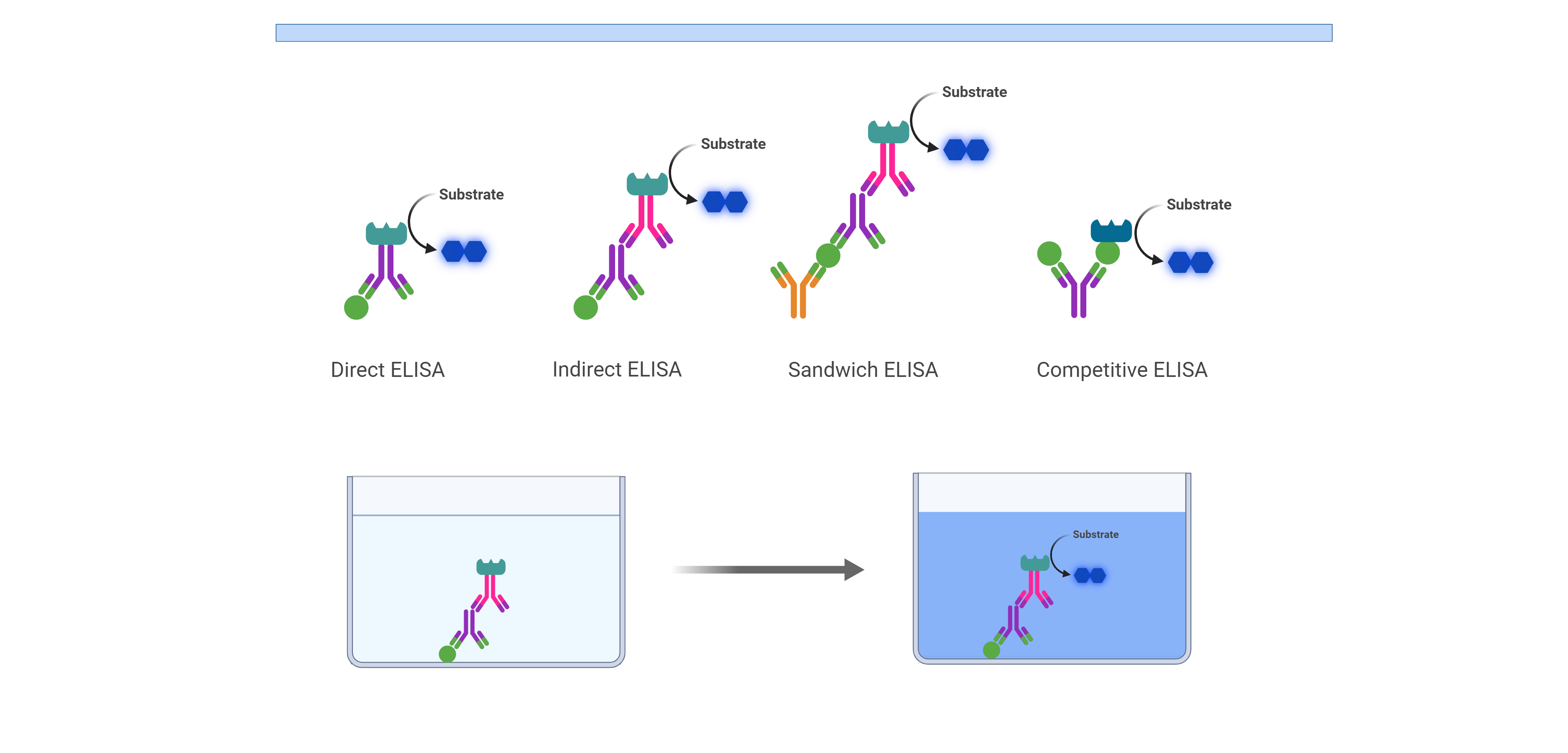 [Speaker Notes: ELISAs are based on the interaction between antibodies and antigens. But we can’t see antibodies with the naked eye – we need some way to visualize them to tell us if our protein of interest is in our sample. To do that, we use antibodies that are conjugated to enzymes. Those enzymes then react with a substrate that produces a color change. 

In this lab, the antibody is conjugated biochemically to the enzyme horseradish peroxidase. When HRP catalyzes the reaction with the substrate tetramethylbenzidine (TMB), a blue-colored product is generated. 

Sometimes an acidic solution is added at the end, which stops the reaction and turns the blue solution yellow.]
ELISA – what does it mean?
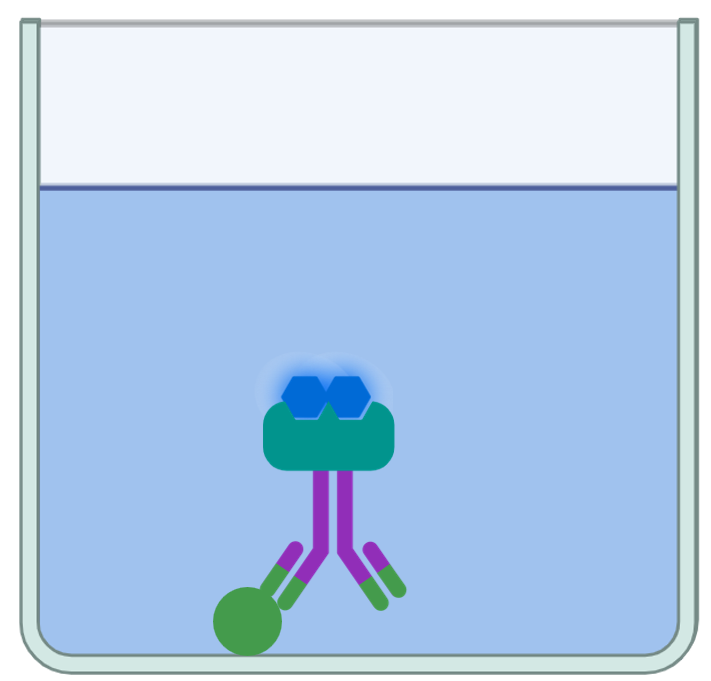 Enzyme-Linked 
Immuno-
Sorbent 
Assay
Substrate 
changes 
color 
(Assay)
enzyme
Antibody (Immuno)
linked to an Enzyme
Antigens 
(Immuno)
Antigens are adSorbed 
to the plastic wells
[Speaker Notes: ELISAs stands for Enzyme-Linked Immunosorbent Assay. Let’s break that down. 

ELISAs uses antibodies linked to an enzyme

*to detect antigens (or as we’ll see later - other antibodies) = IMMUNO

*The antigens are stuck, or ADSORBED, on plastic wells. 

*When a substrate is added there is a color change that allows us to ASSAY for the presence or absence of our target protein.]
How do we make primary antibodies?
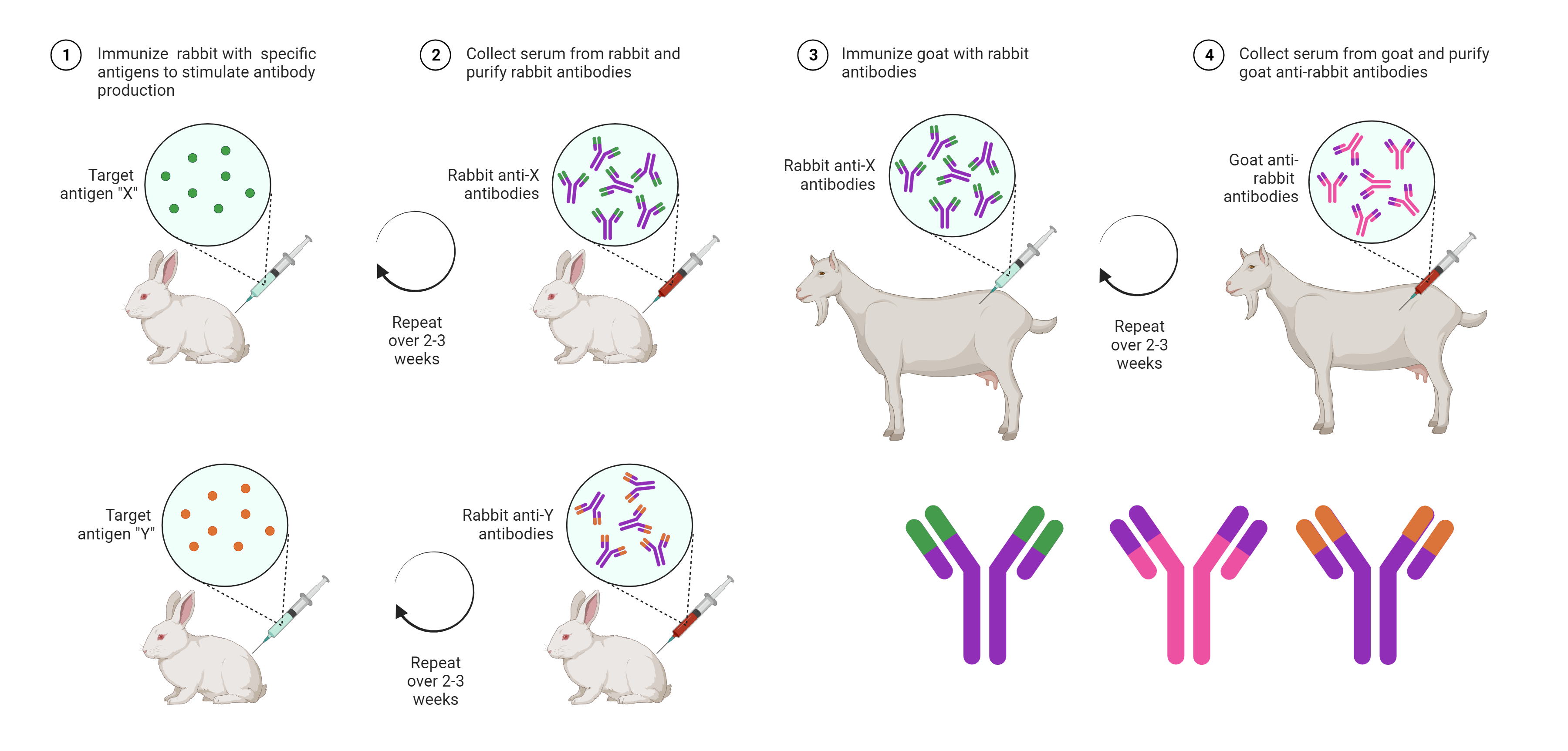 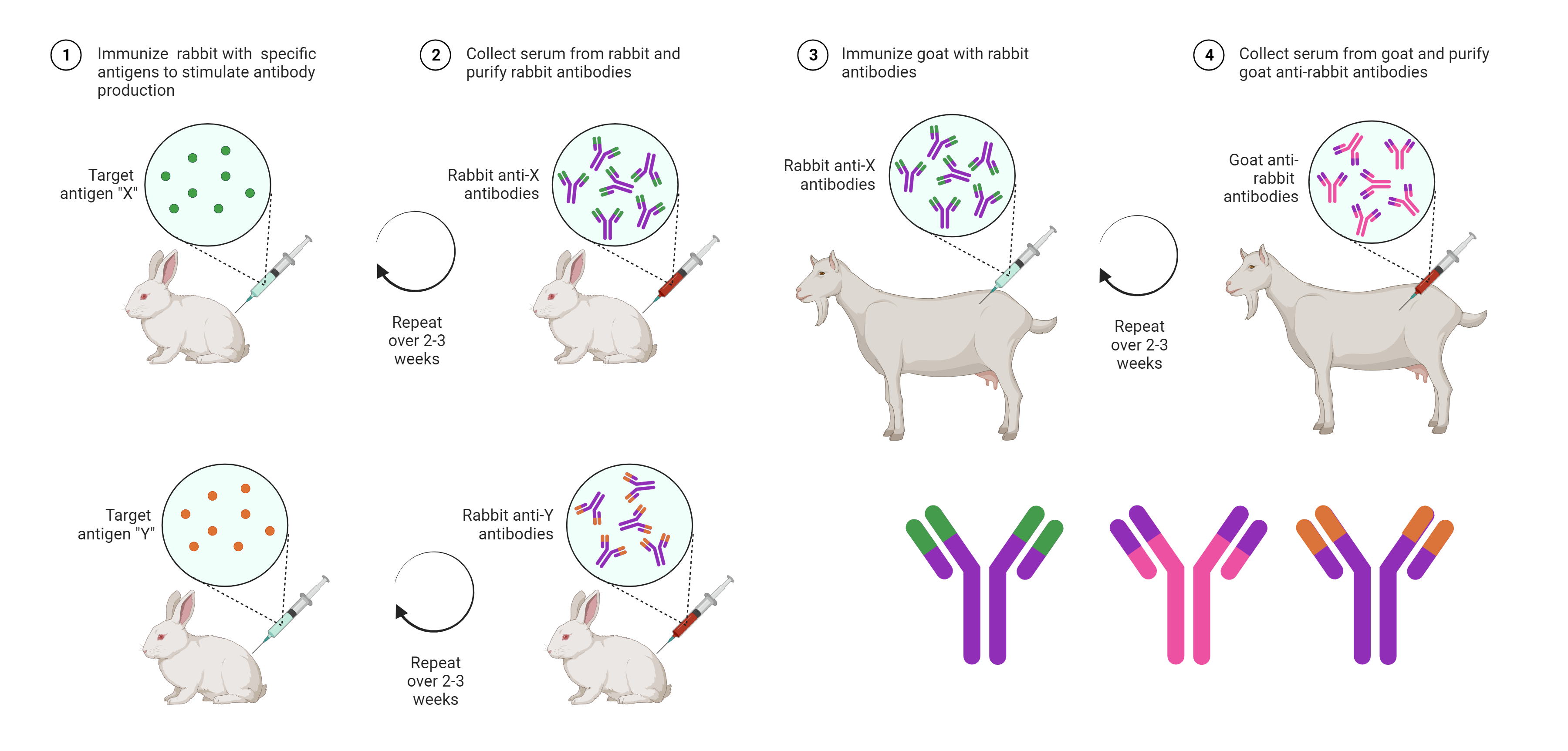 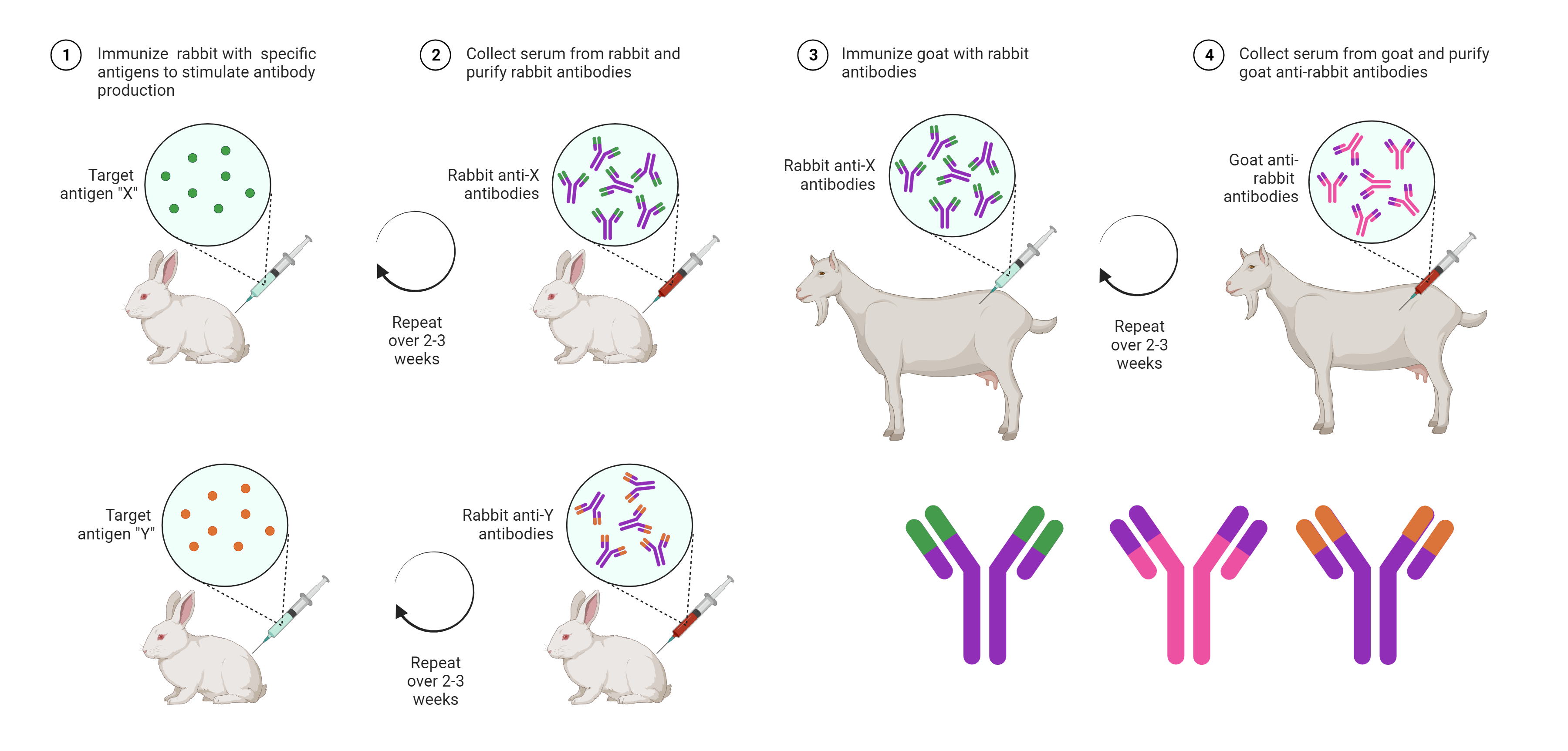 Rabbit anti-X antibody
Antigen “X”
[Speaker Notes: Let’s look at how primary antibodies are produced. A primary antibody is an antibody that binds directly to an antigen. Just a note – the process described here is for making polyclonal antibodies. The process for making monoclonal antibodies is beyond the scope of this lab.

*First, choose the target antigen that the antibody will be designed to recognize. Then immunize an animal – typically rabbit, mice, rats, or goats – with the antigen. This is typically done over a few weeks, allowing the animal's immune system to recognize the antigen as foreign. 

*In this example, we’re immunizing a rabbit with our target antigen “X.”

*The immune system of the animal recognizes the injected antigen as a threat and produces antibodies against it. Blood is collected from that animal and centrifuged to separate the serum, which contains the antibodies. 

*In this example, the rabbit will start producing rabbit anti-X antibodies. 

Note: In this kit, the primary antibody is a polyclonal rabbit antibody raised against chicken gamma-globulin.]
How do we make secondary antibodies?
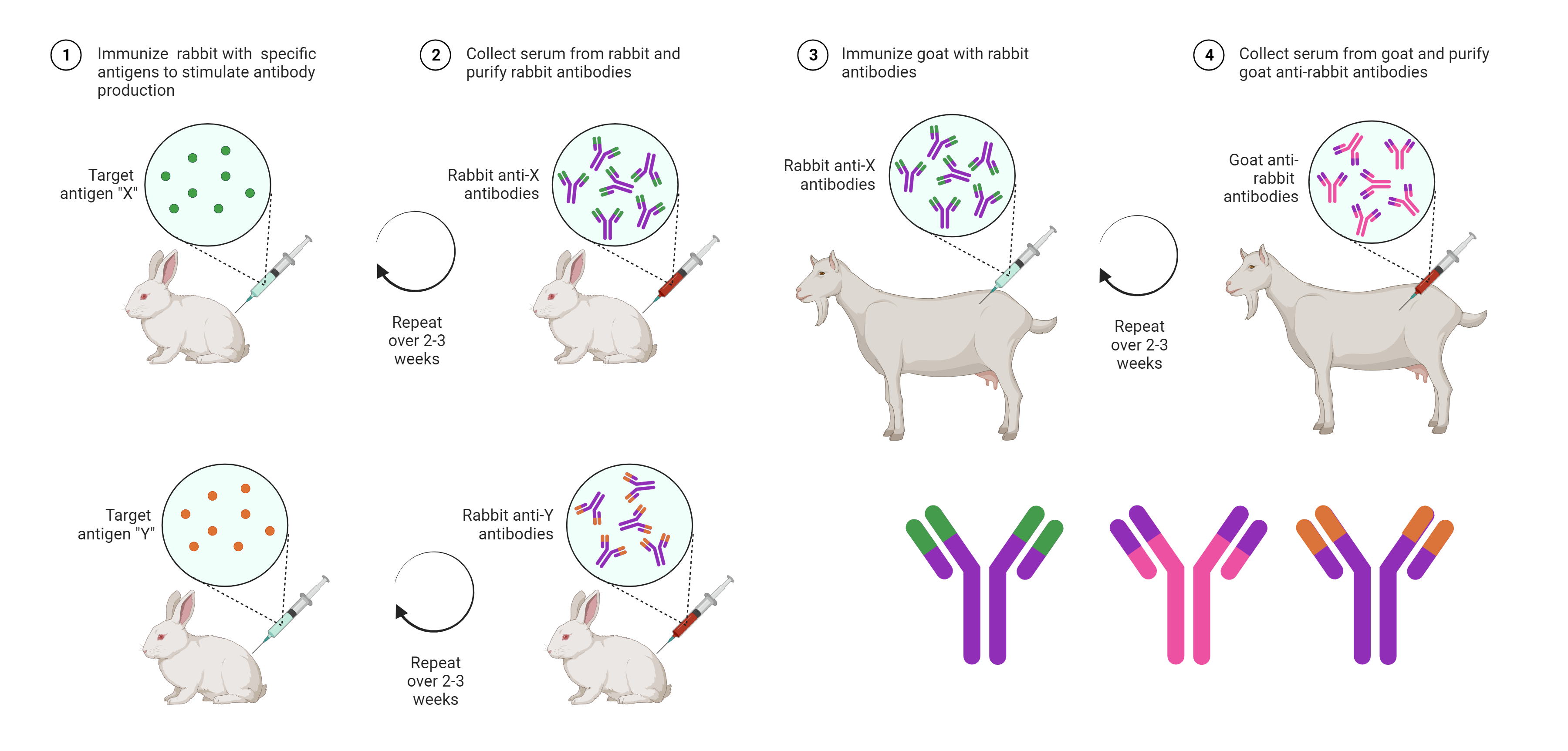 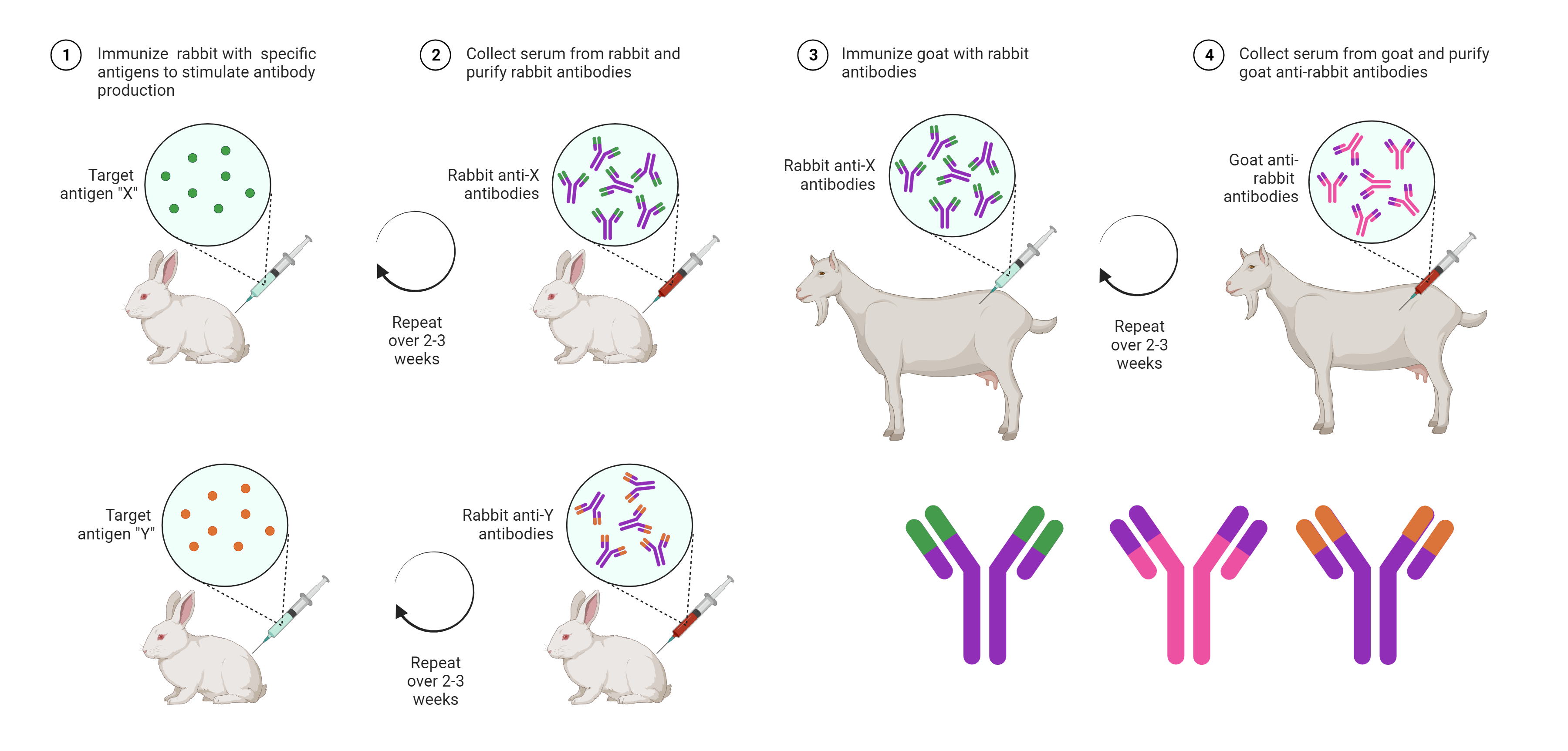 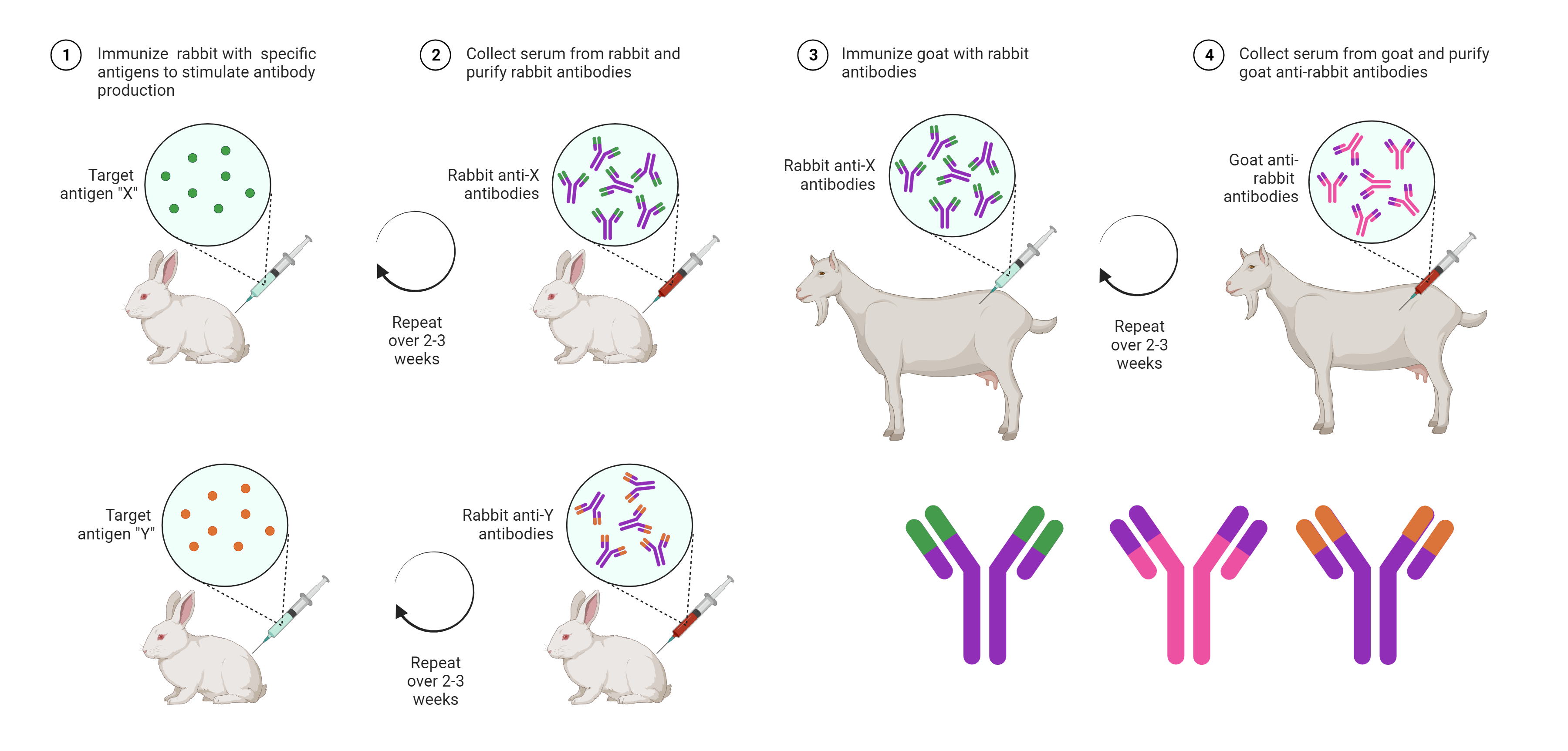 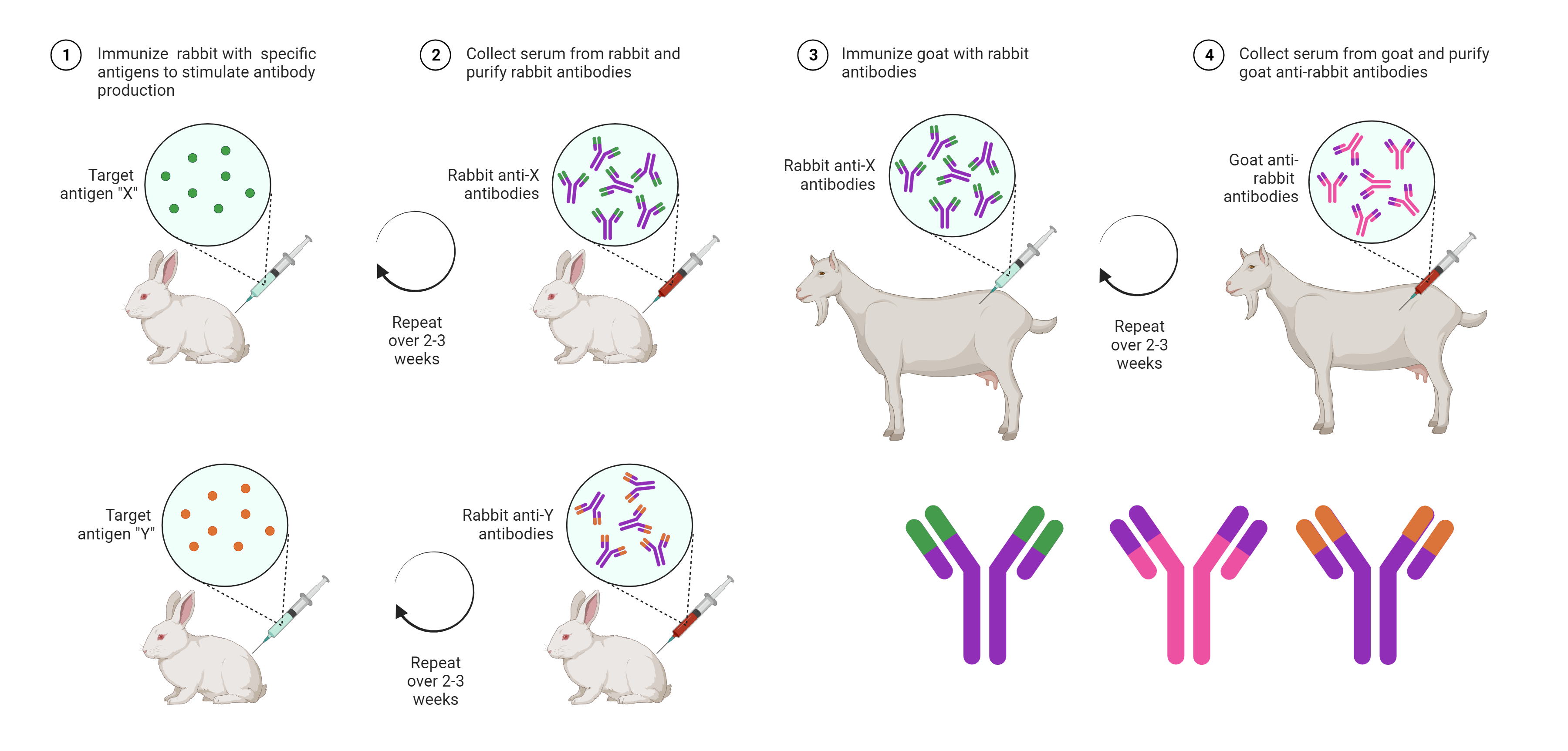 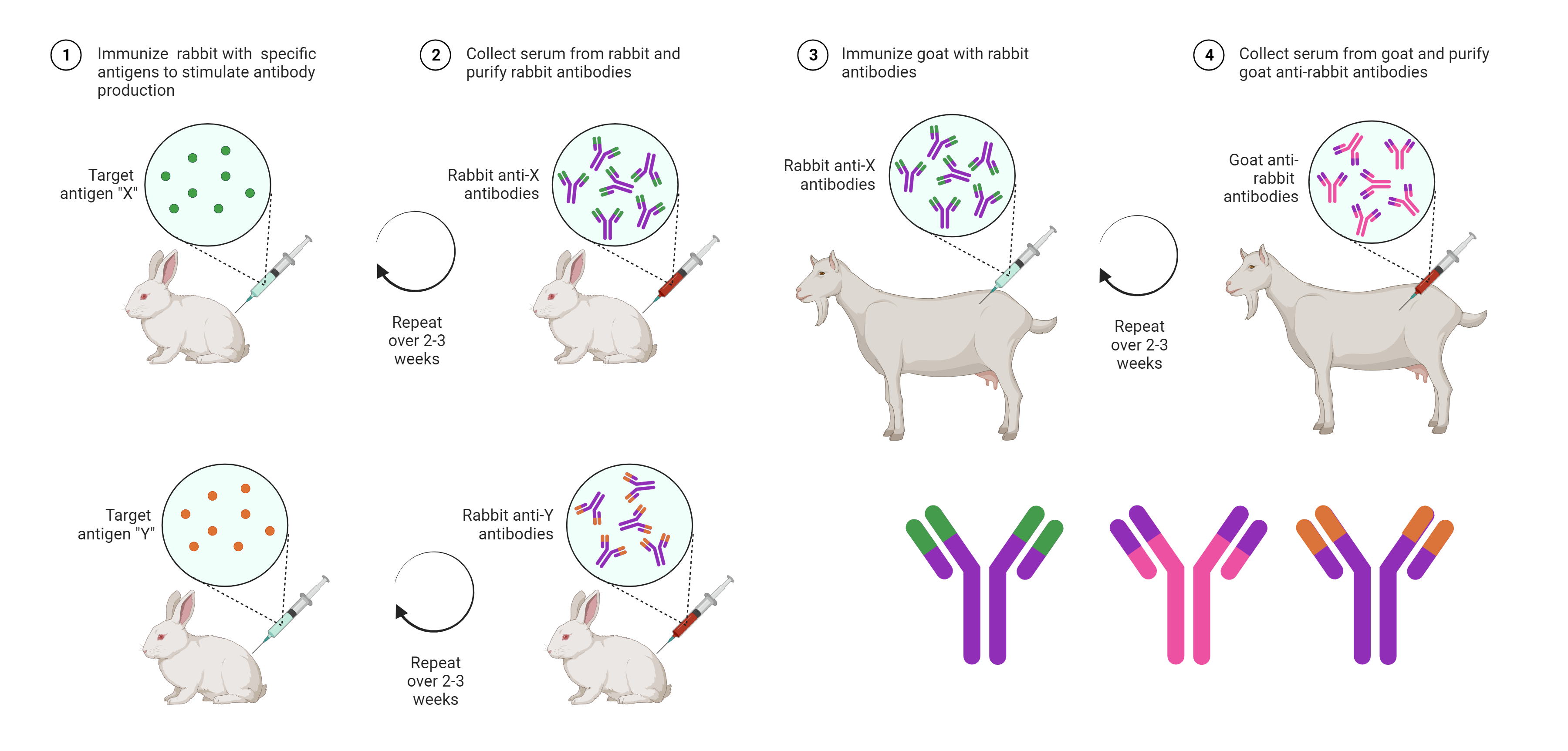 Goat anti-rabbit antibody (secondary)
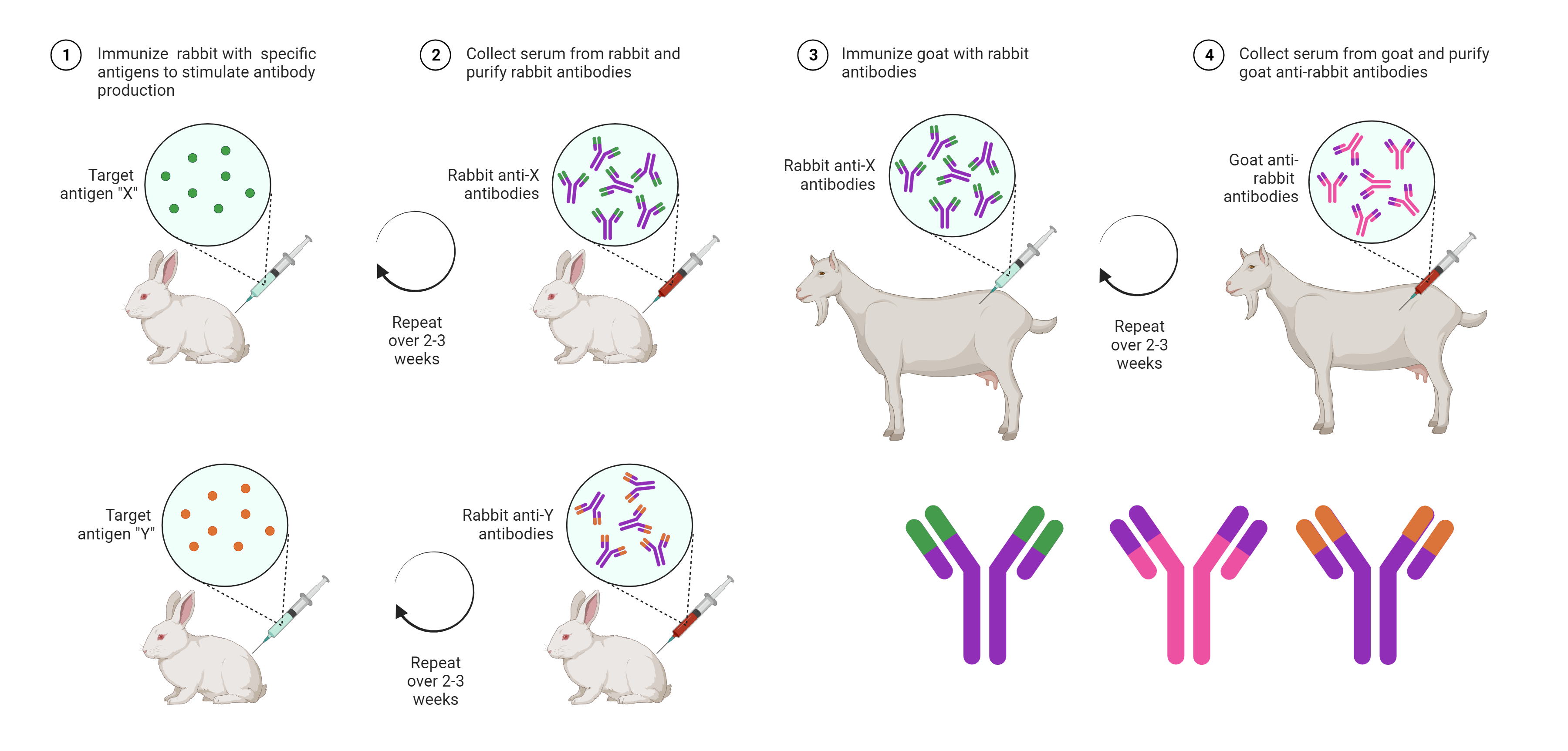 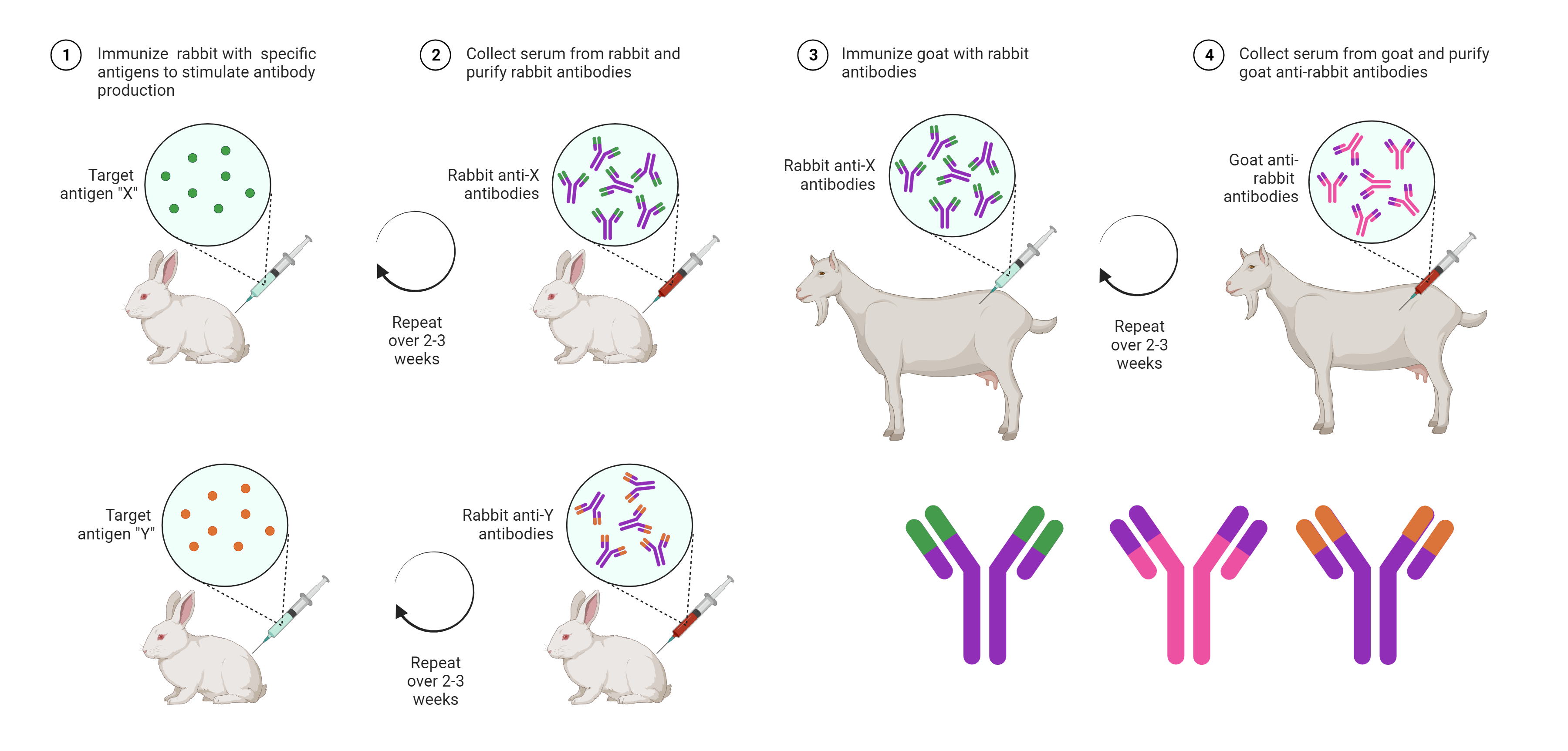 Rabbit anti-X antibody (primary)
Antigen “X”
[Speaker Notes: *Secondary antibodies are made by injecting antibodies made in one species into another species. In our example, the primary rabbit anti-X antibodies are injected into a goat. 

*After the goat mounts an immune response, the goat serum contains antibodies that recognize and bind to rabbit antibodies..  

*Those antibodies are called goat anti-rabbit antibodies and can be used to detect any antibodies generated in mice.

For this kit, goats were immunized with rabbit IgG to make the secondary antibodies.]
What if we want to detect a different antigen?
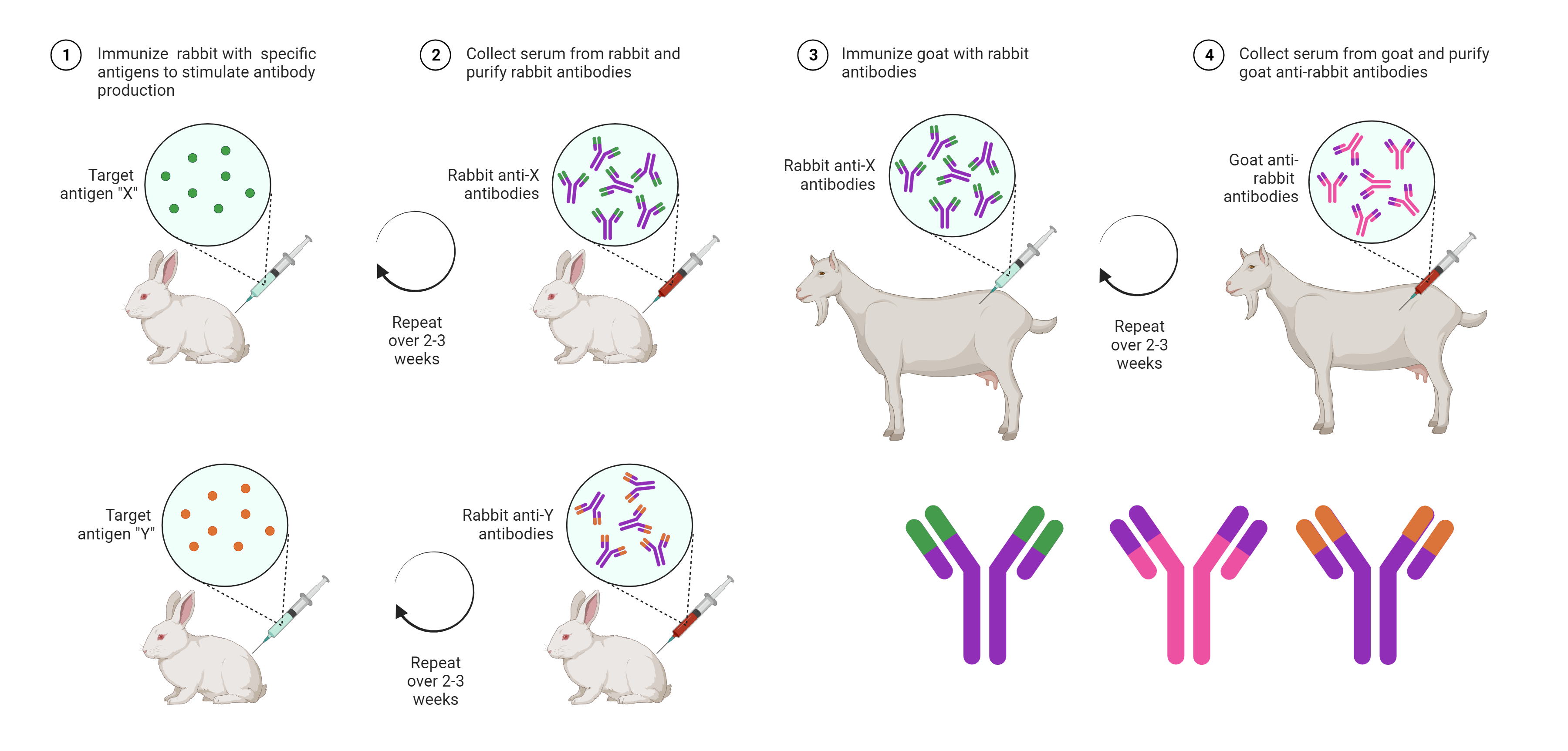 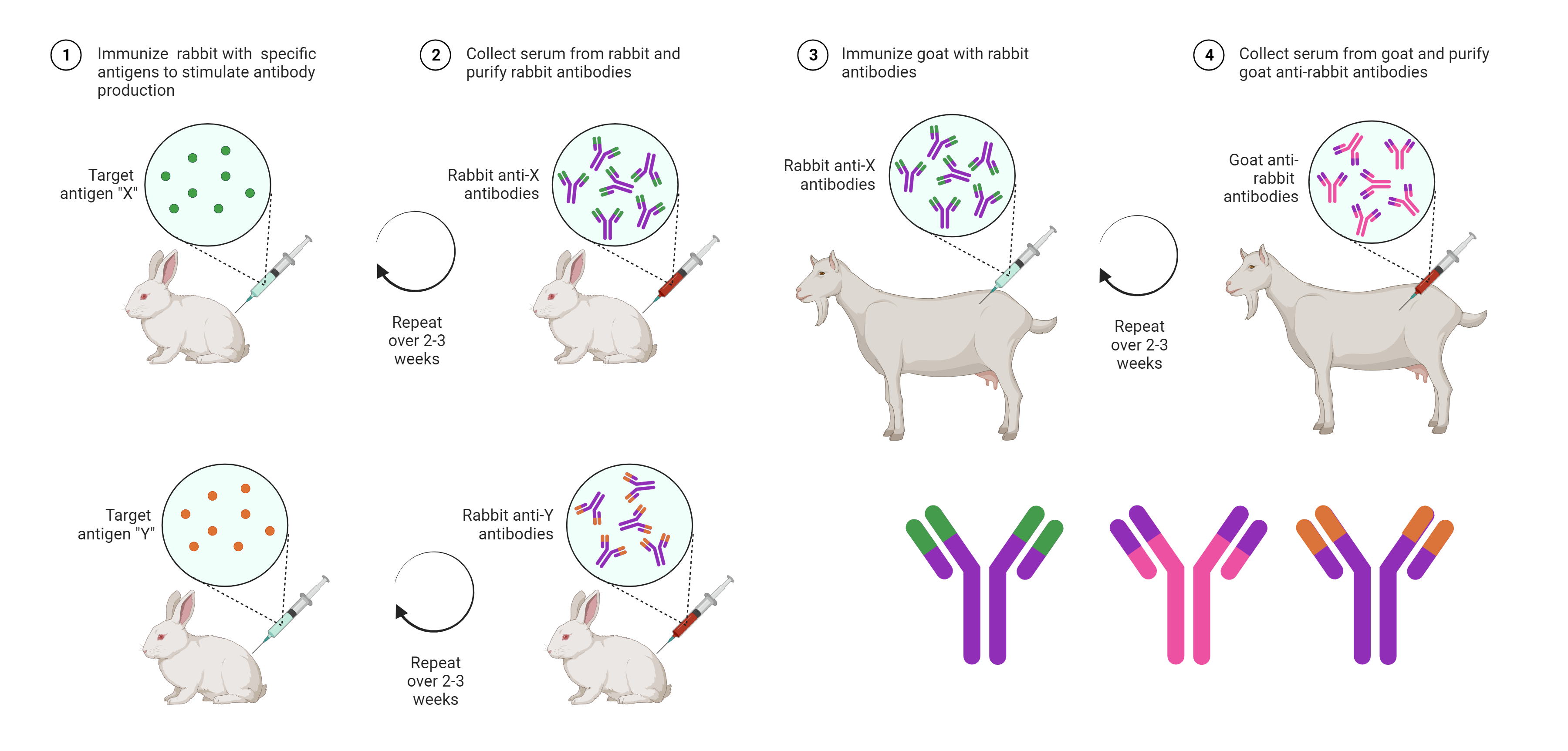 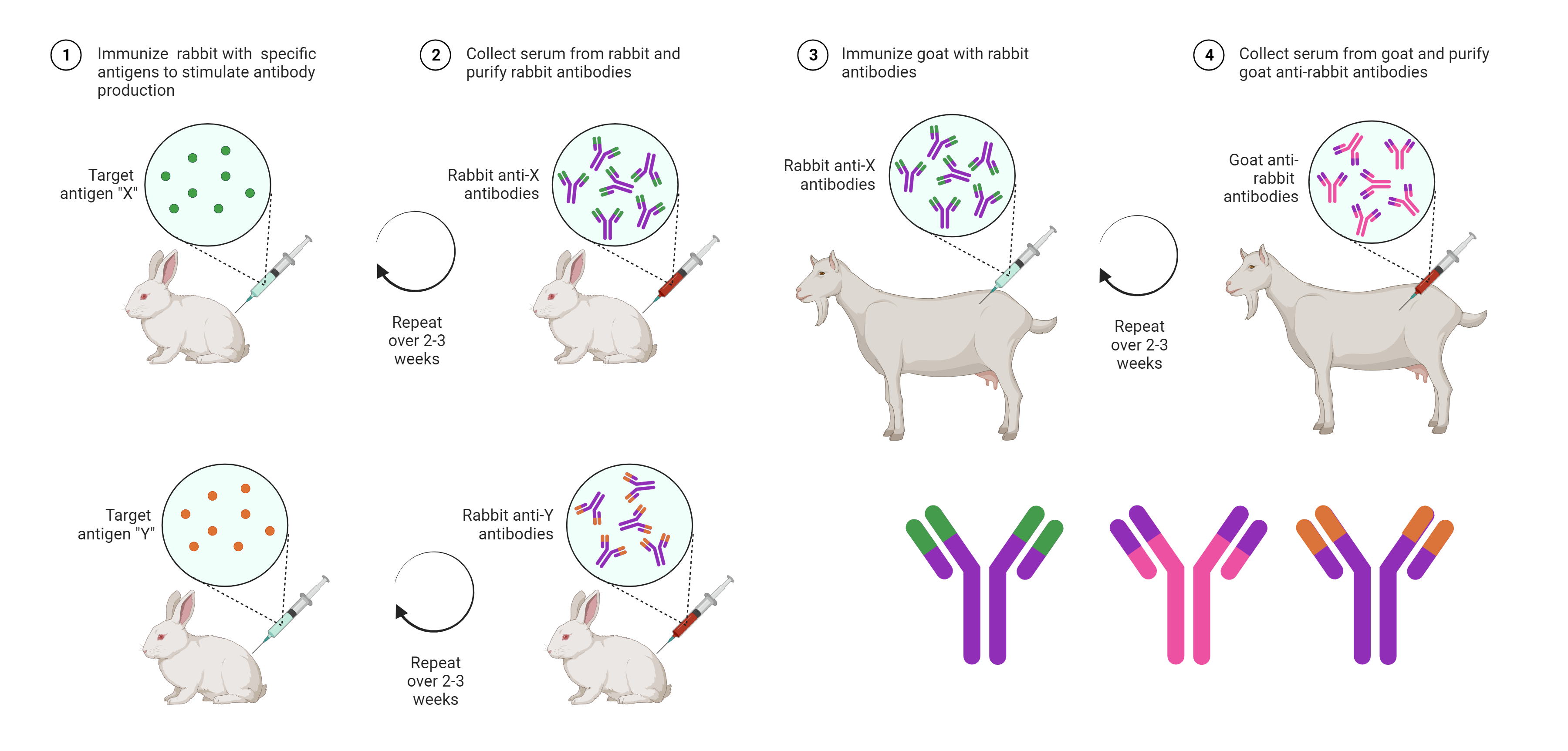 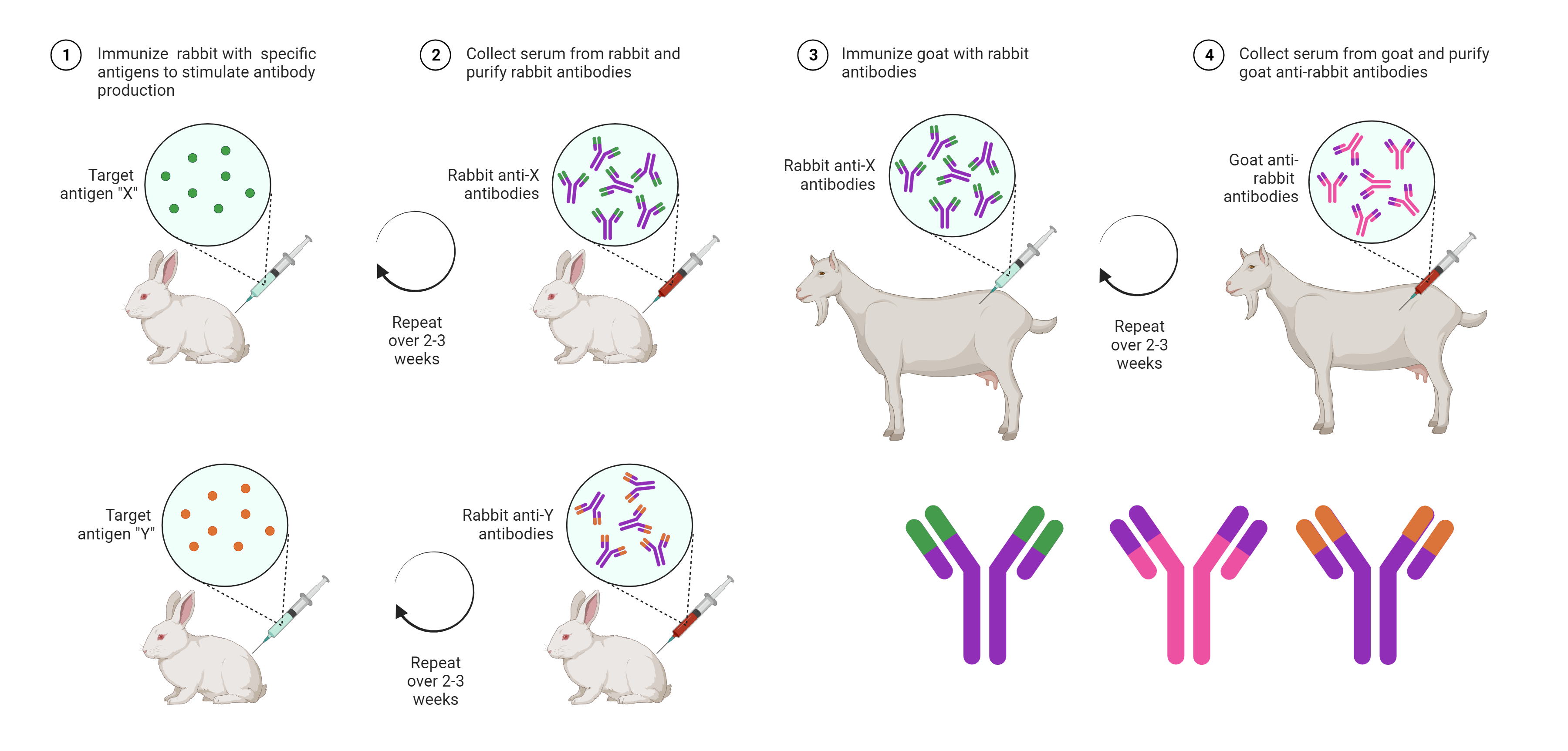 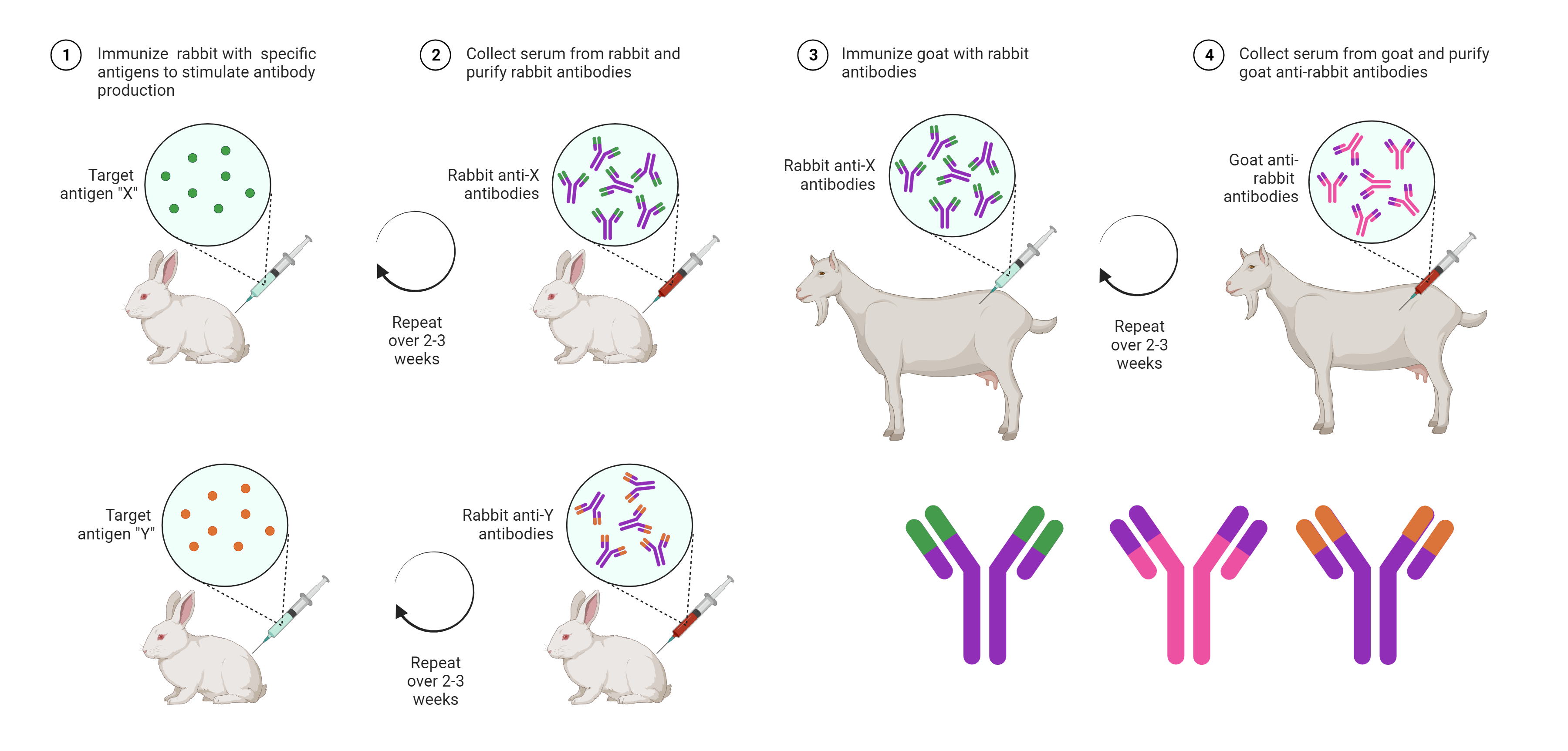 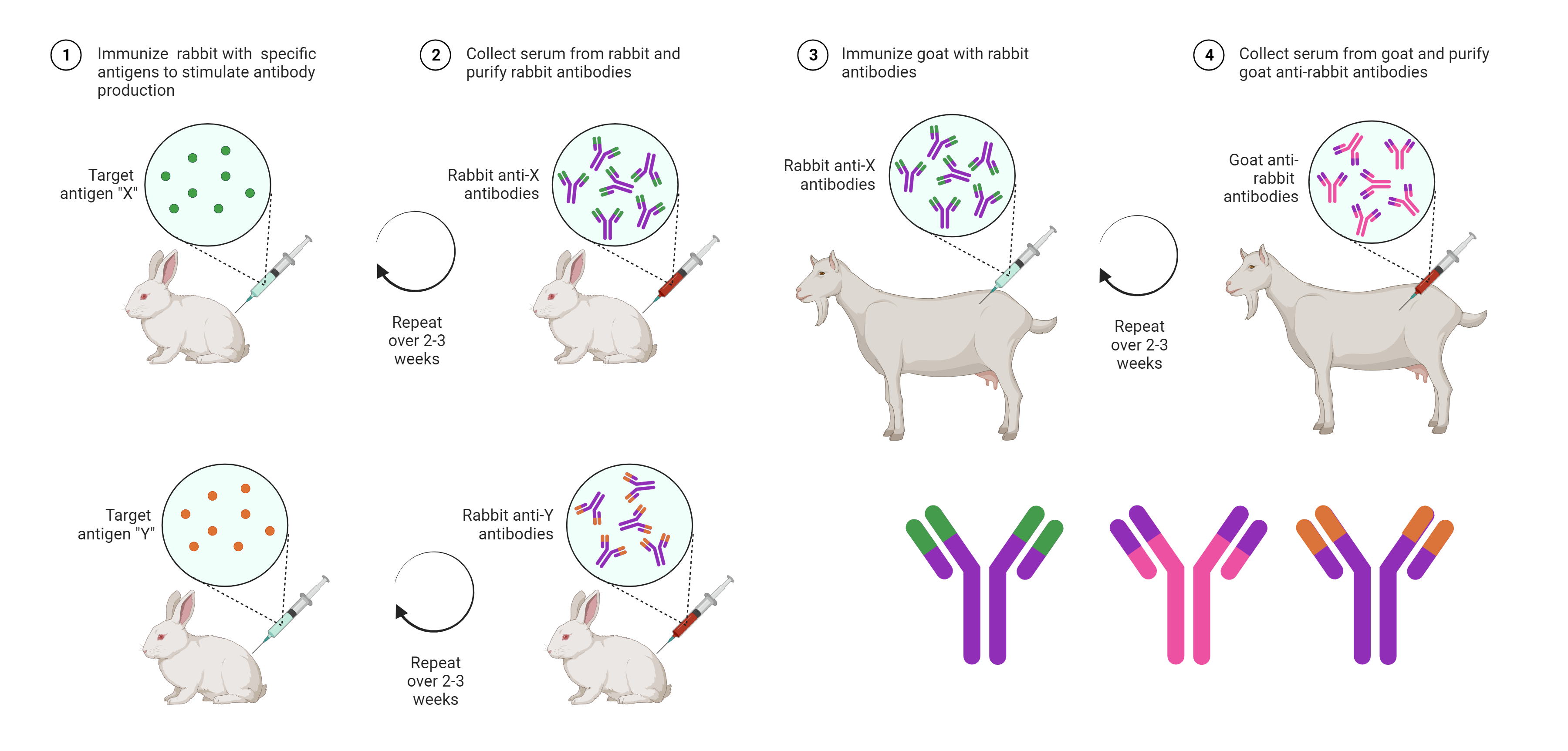 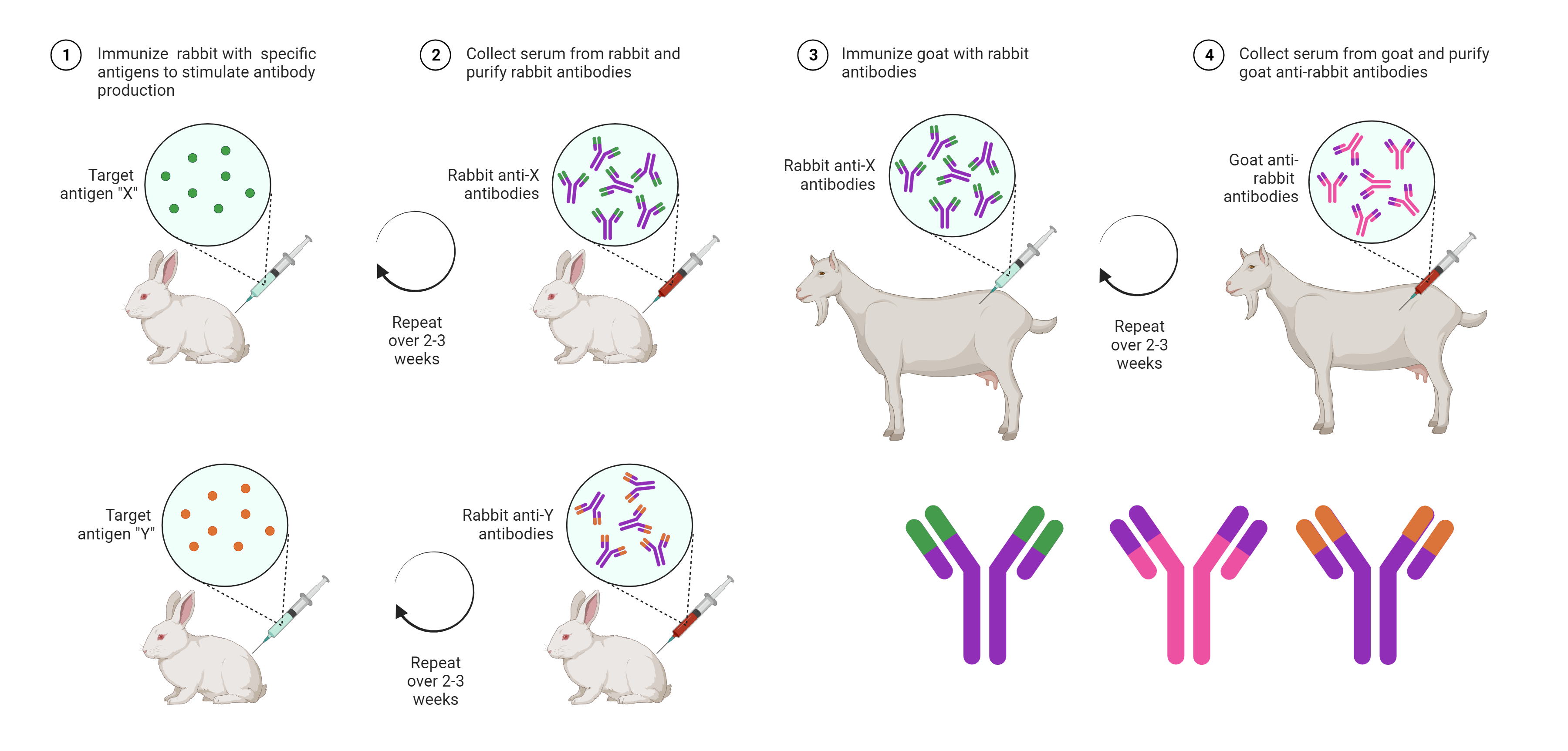 Goat anti-rabbit antibody
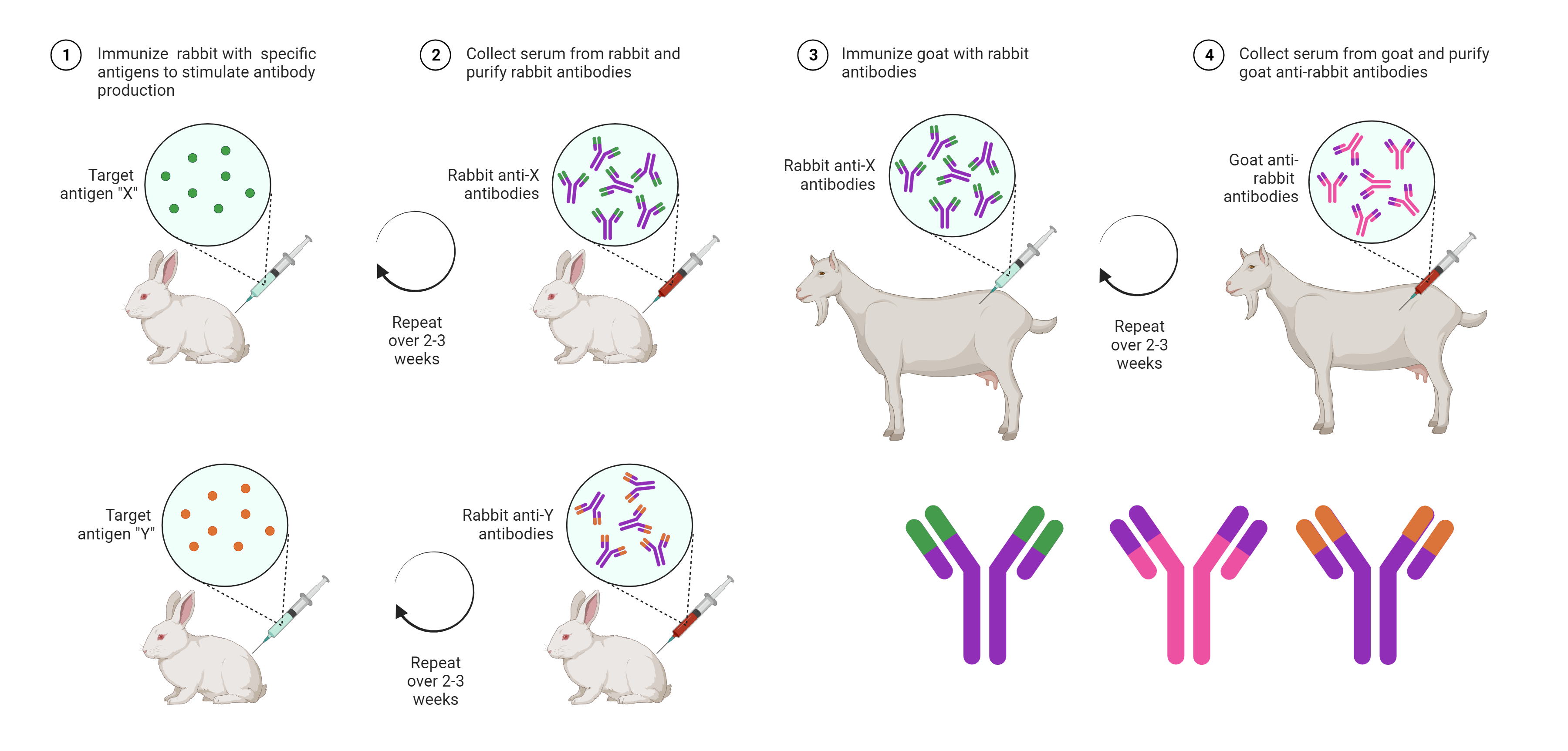 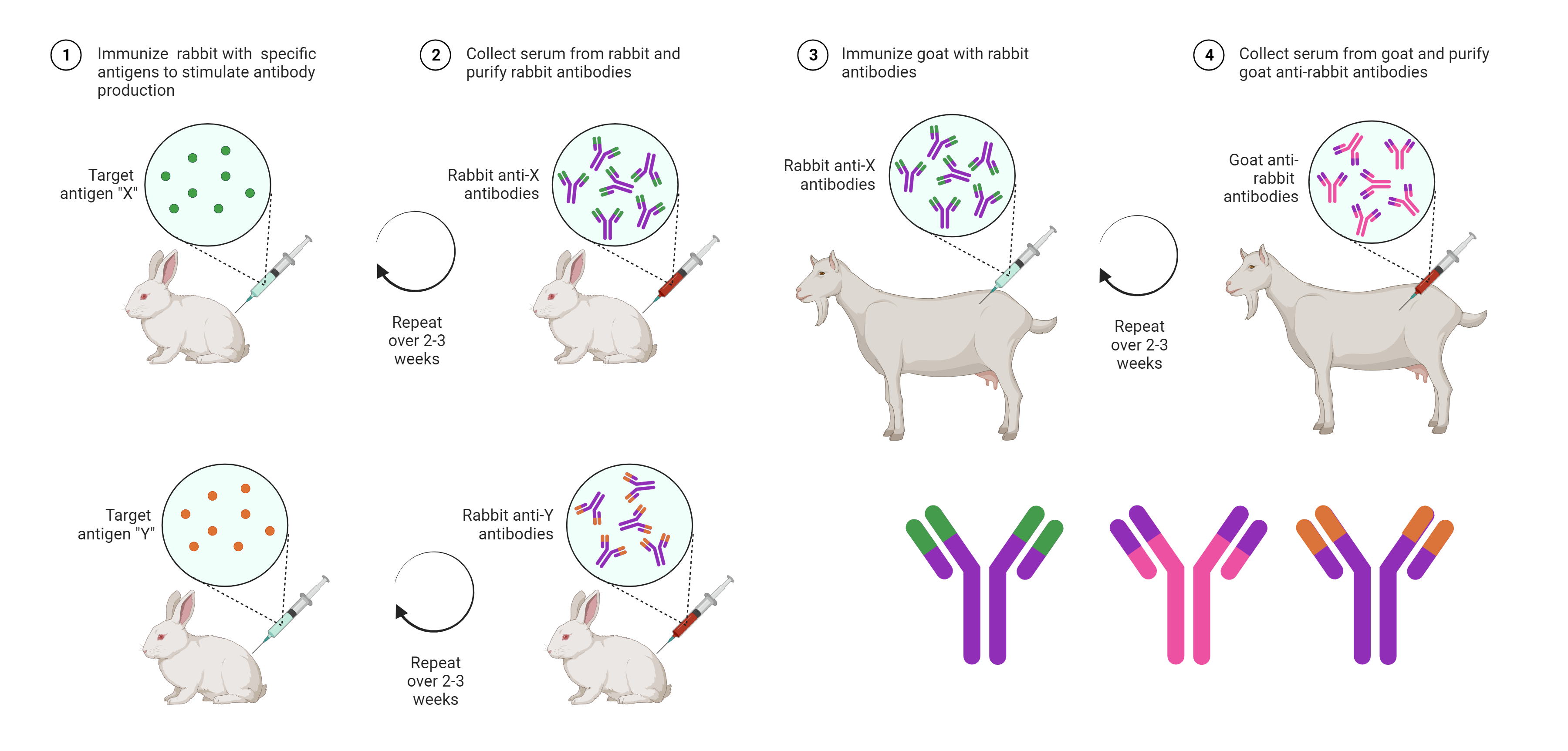 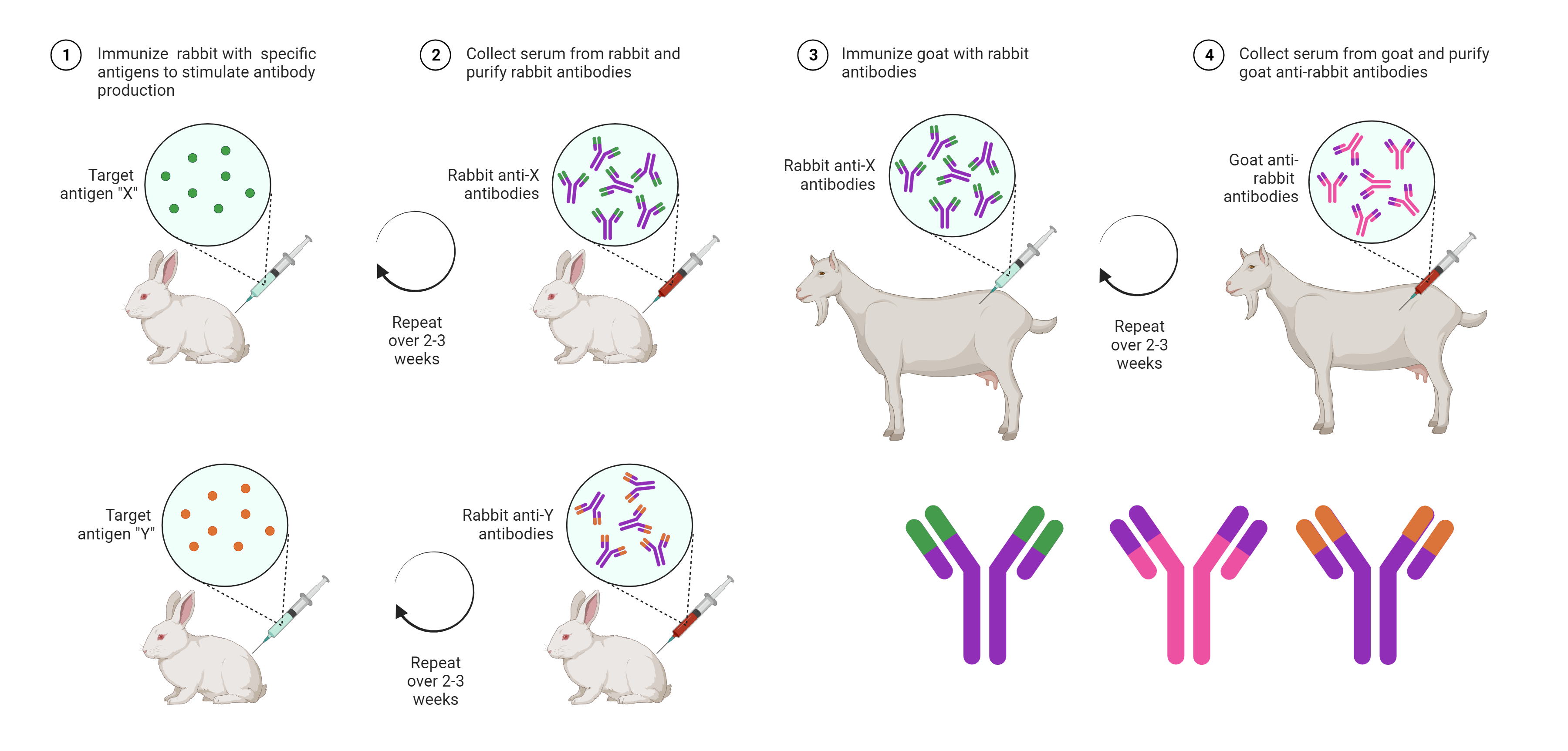 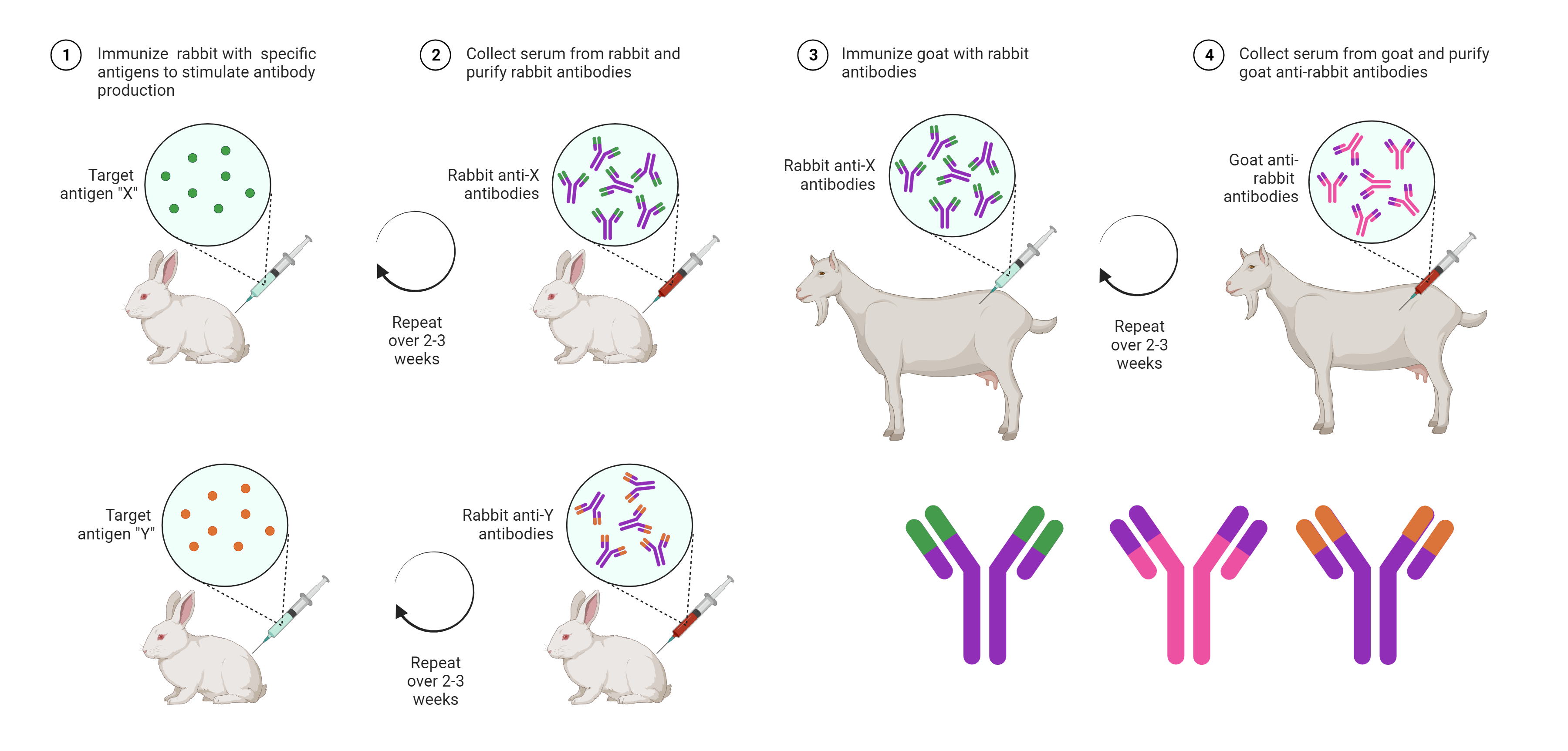 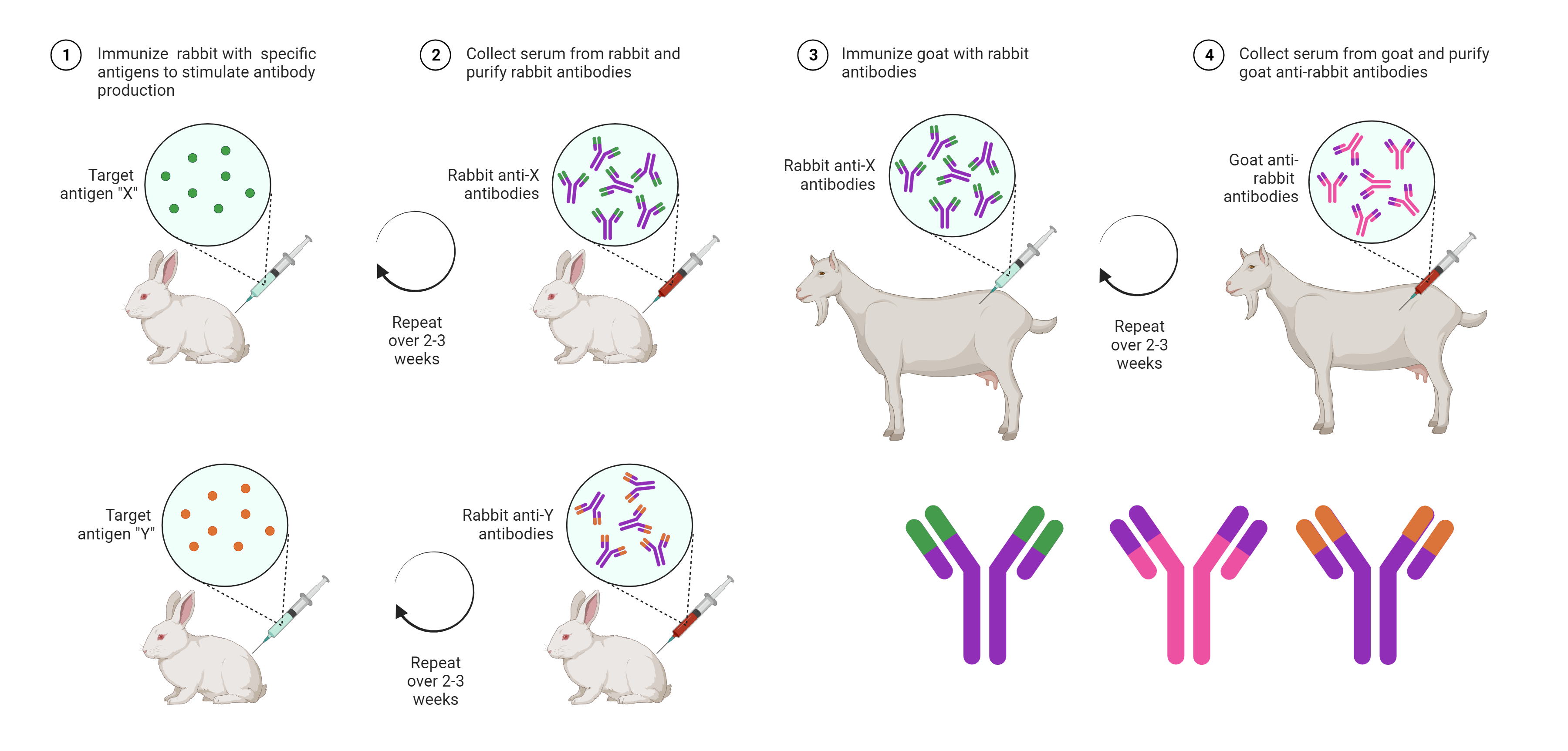 Rabbit anti-Y antibody
Rabbit anti-X antibody
Antigen “Y”
Antigen “X”
[Speaker Notes: Let’s think about what would happen if we wanted to detect a DIFFERENT antigen – antigen “Y” in this case.

*We’d immunize our rabbit with antigen Y, and that rabbit would start making anti-Y antibodies. 

*Now here’s the power of secondary antibodies. We don’t need to immunize a goat with these new rabbit anti-Y antibodies. We already HAVE goat-anti-rabbit antibodies that will recognize ANY rabbit antibodies.]
Polyclonal & monoclonal antibodies
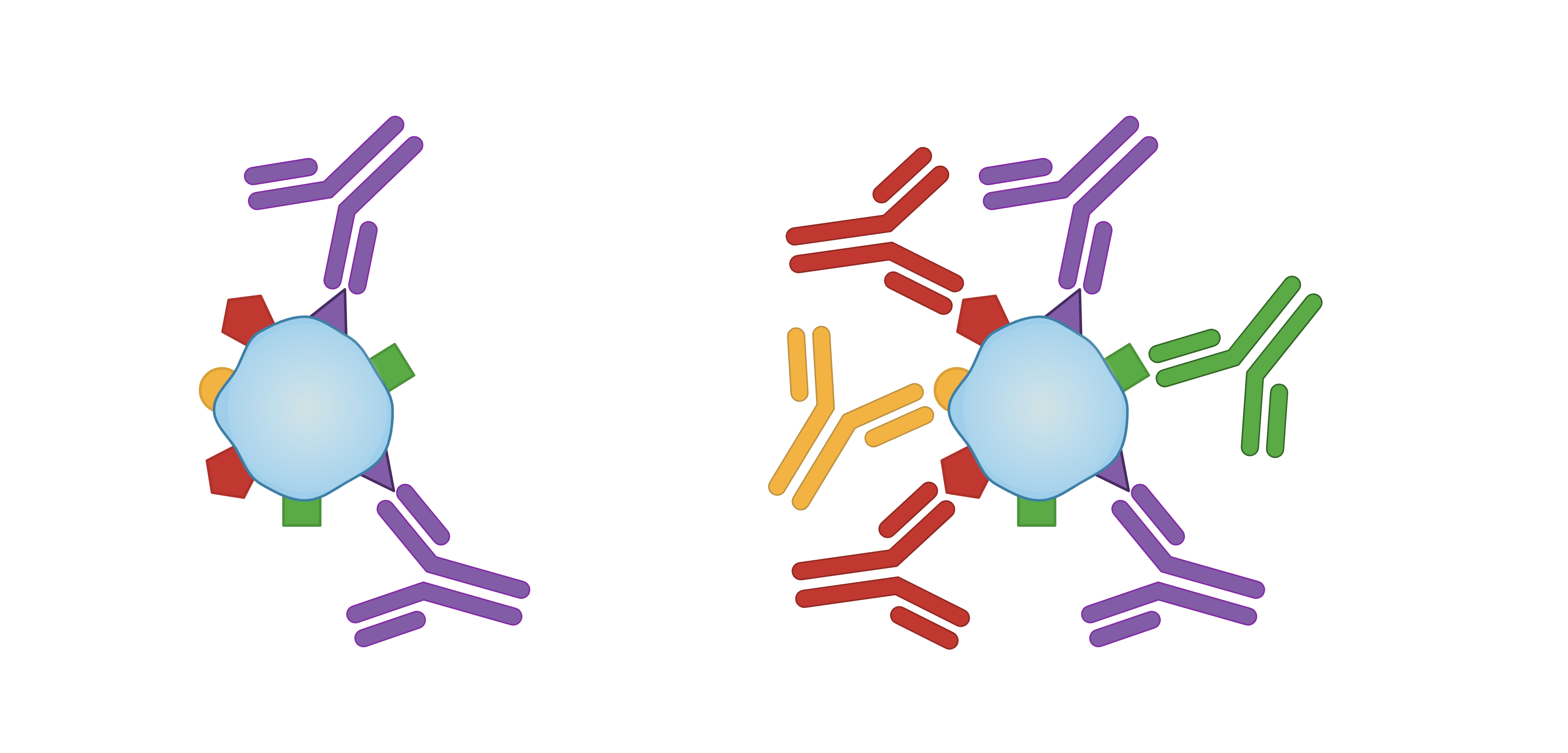 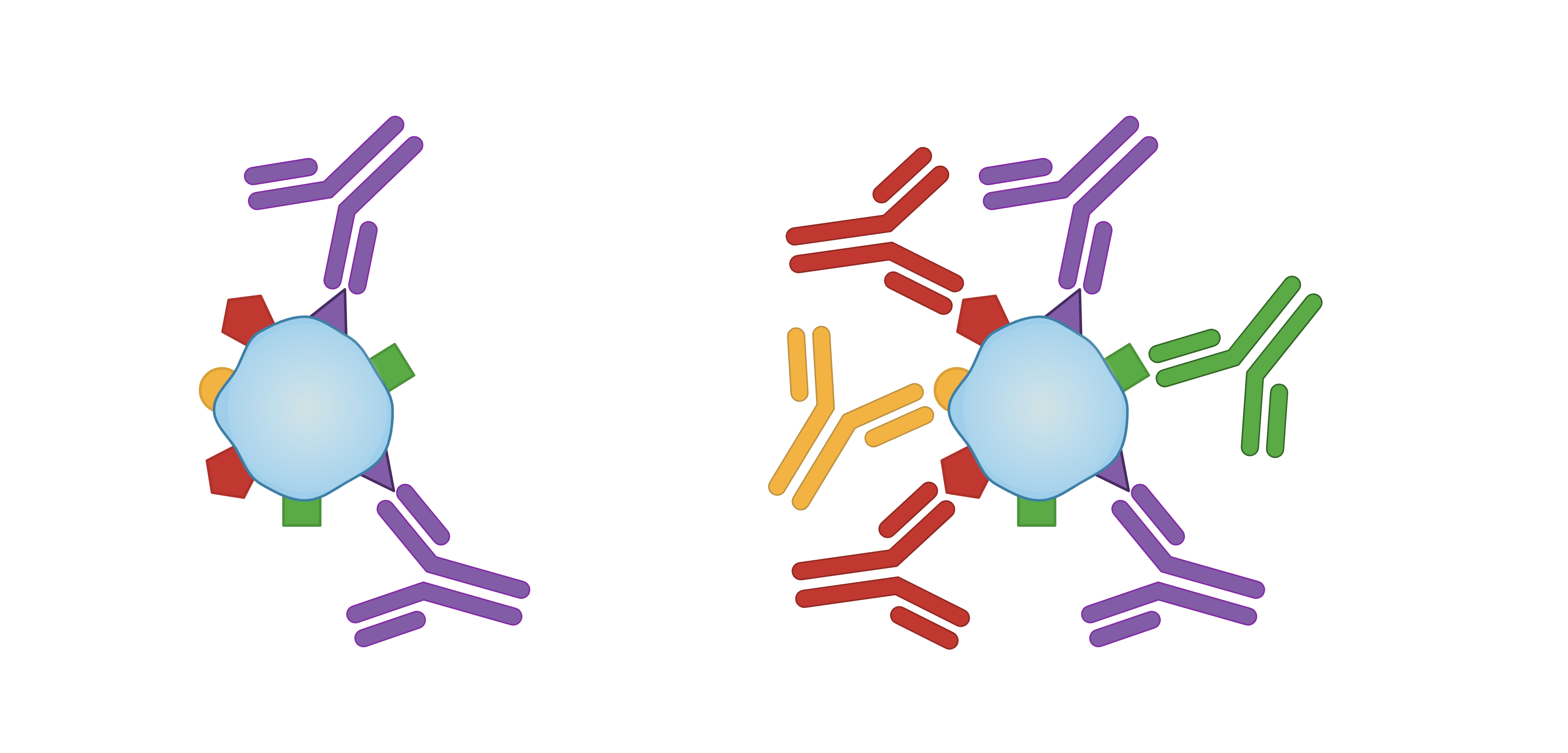 [Speaker Notes: This slide is hidden as it’s somewhat outside the scope of the lab, but just in case your students are interested or have questions…
The antibodies in this kit are polyclonal, but both monoclonal and polyclonal antibodies are widely used in ELISAs for both primary and secondary antibodies, depending on the application. The previous slides outline the process for producing polyclonal antibodies. Monoclonal antibodies are produced by immunizing an animal, and then fusing B-cells to myeloma cells (cancer cells that divide indefinitely) to create a hybridoma. Those are then cloned and purified, ensuring that only one type of antibody is produced.]
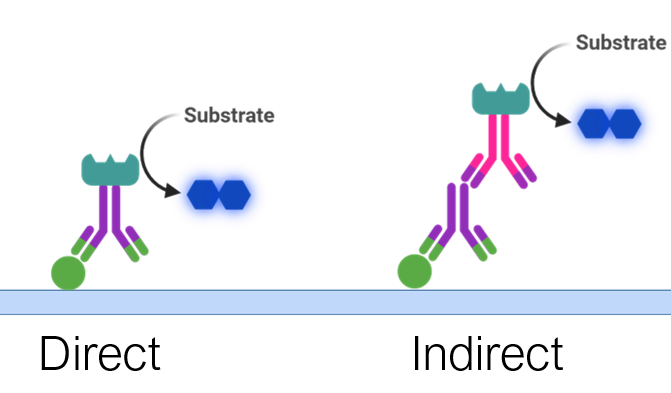 ELISA Variants & Uses
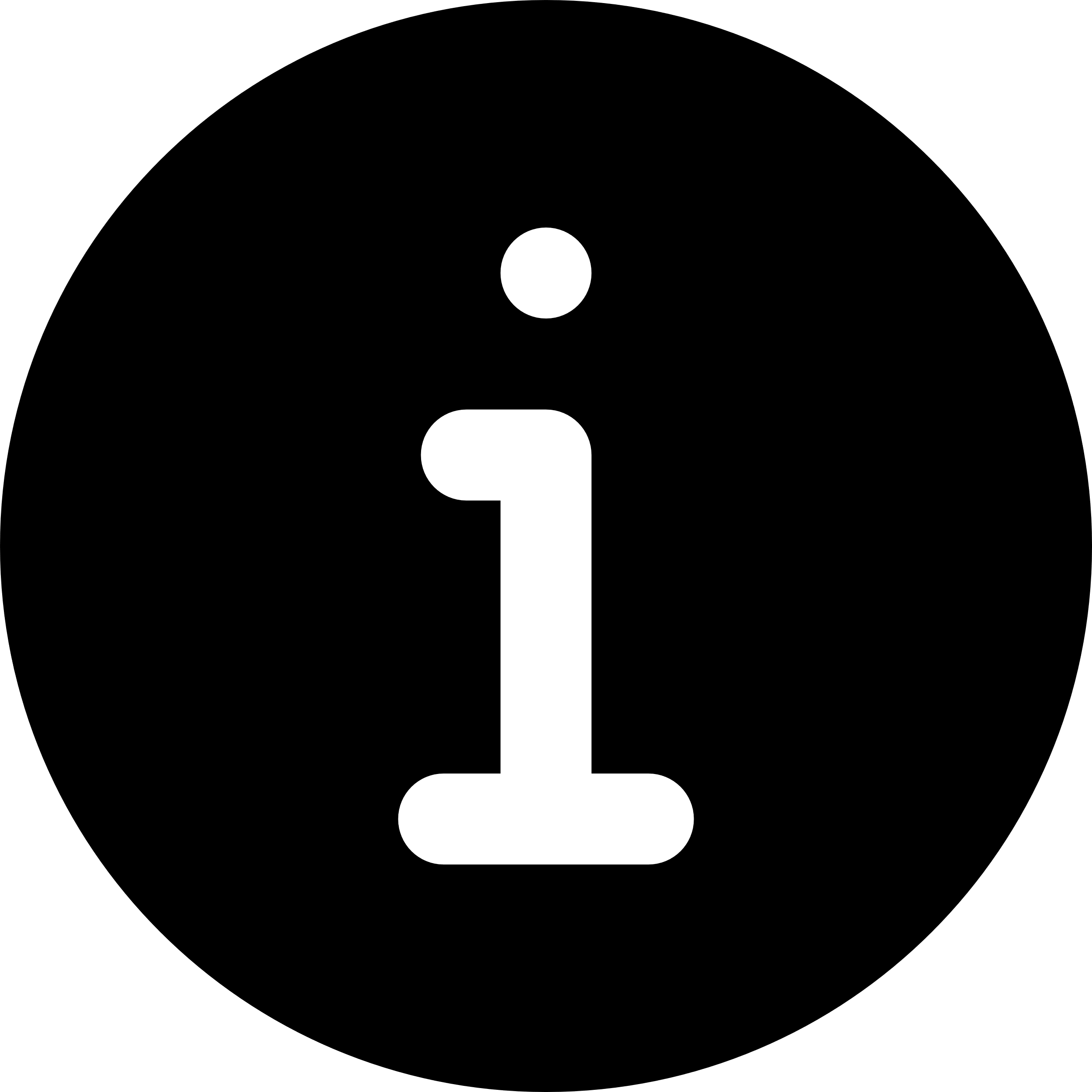 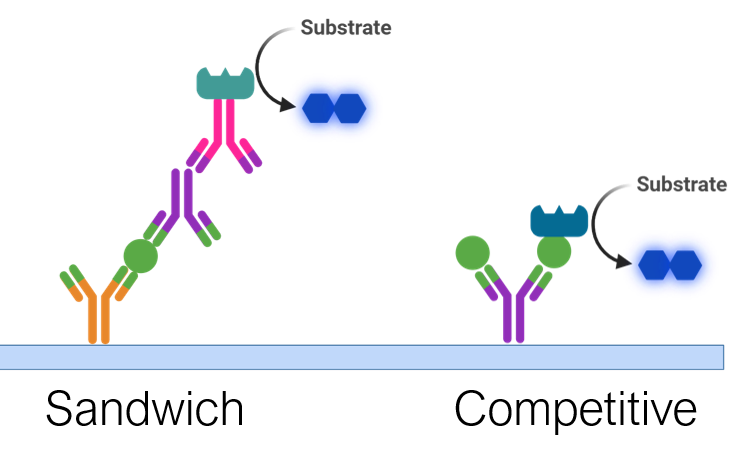 Different types of ELISA
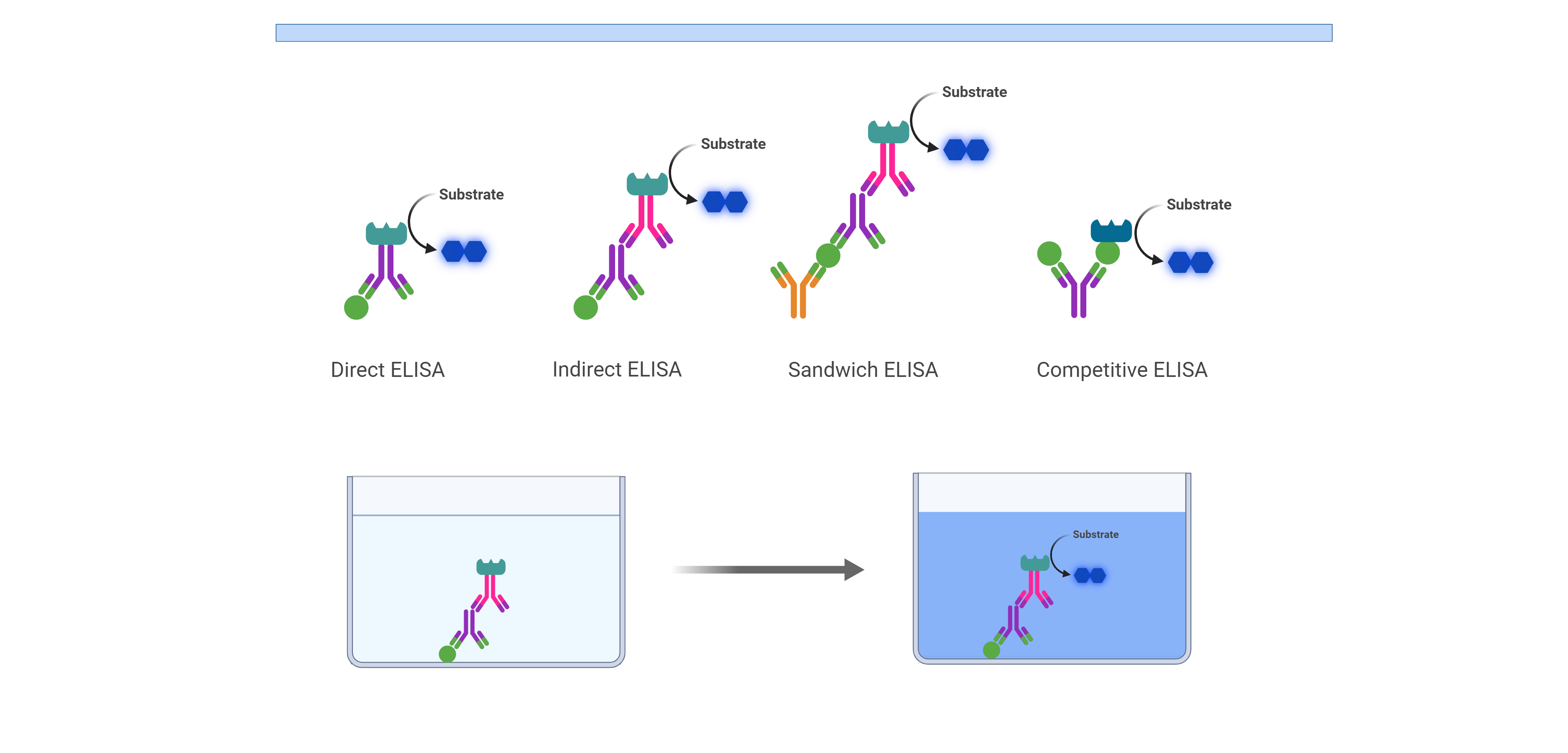 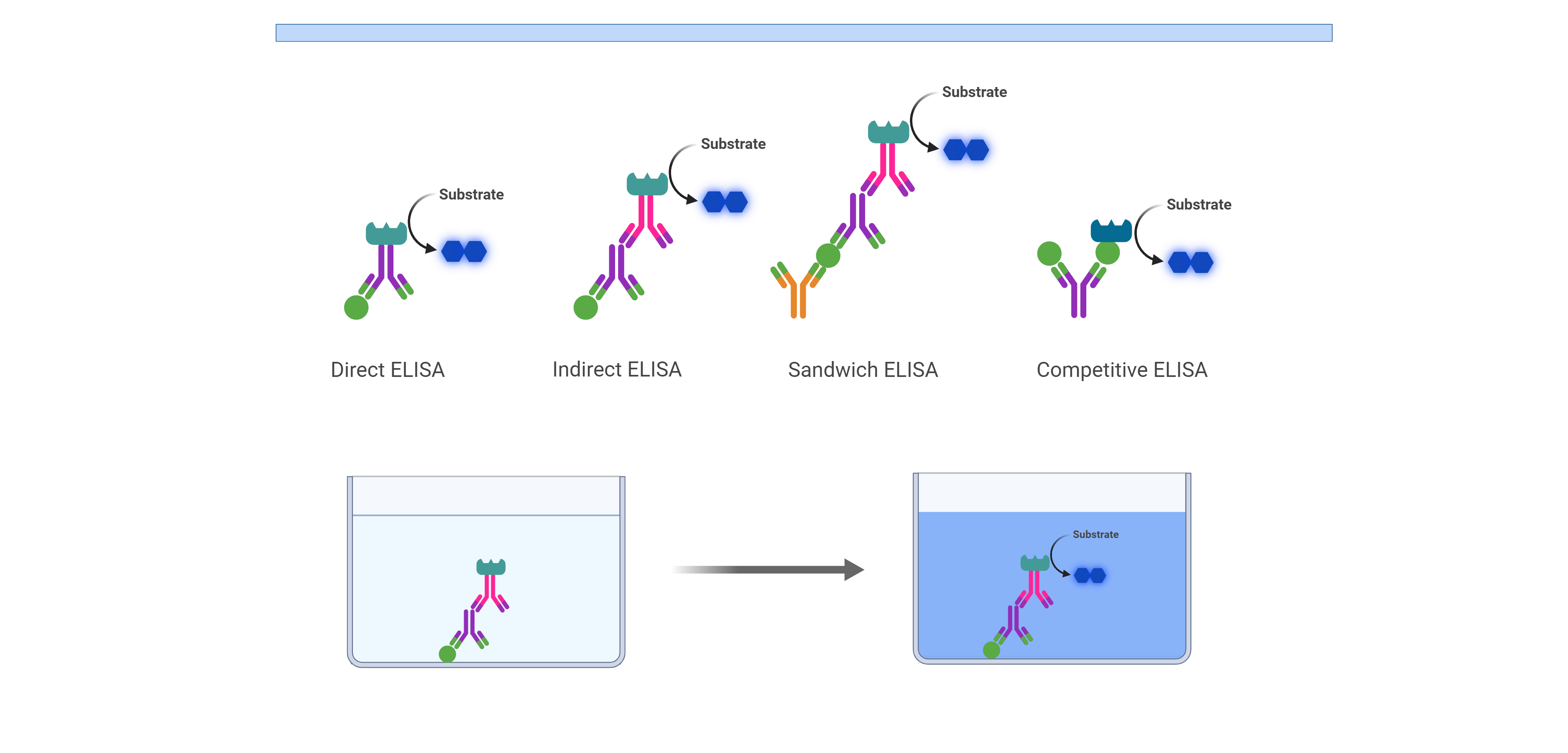 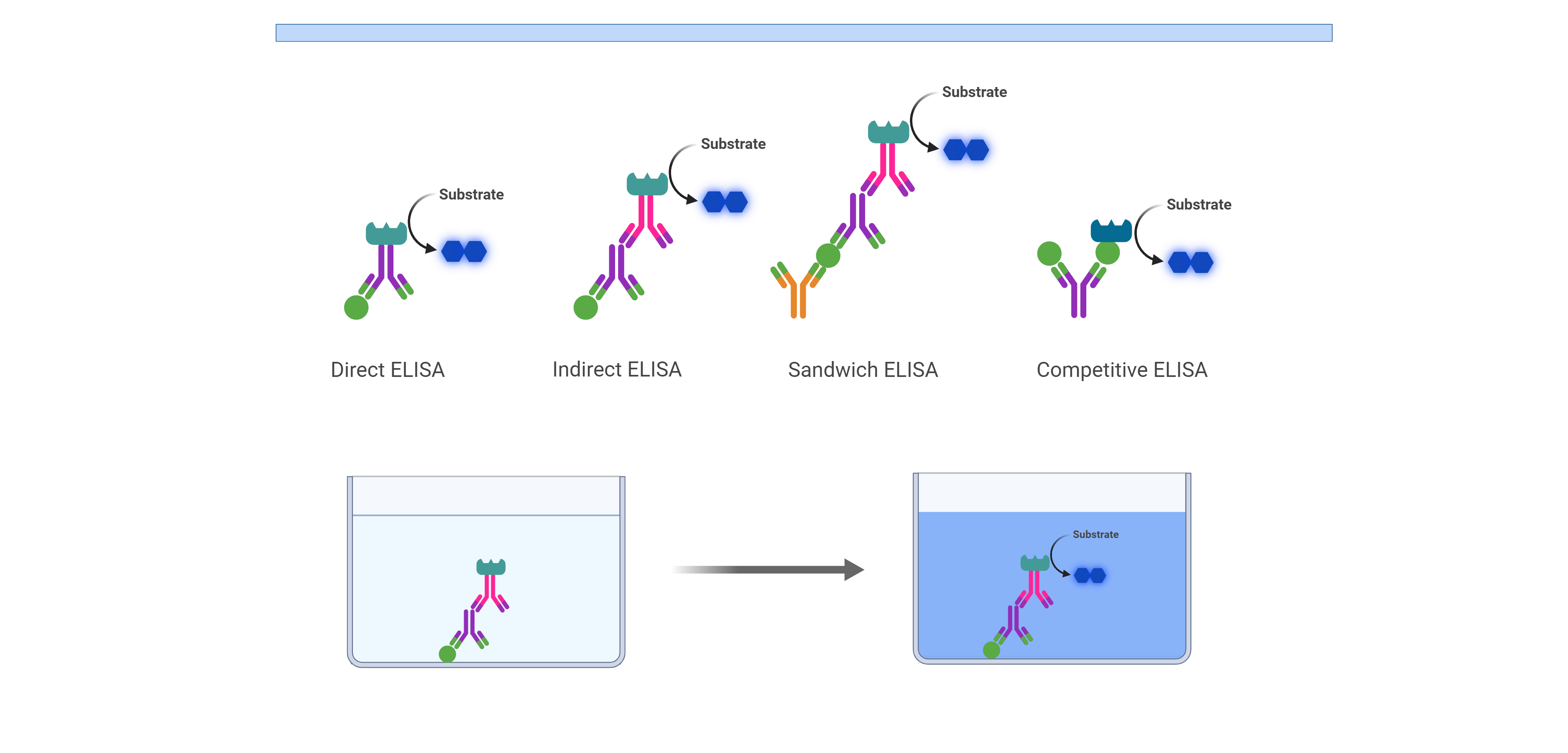 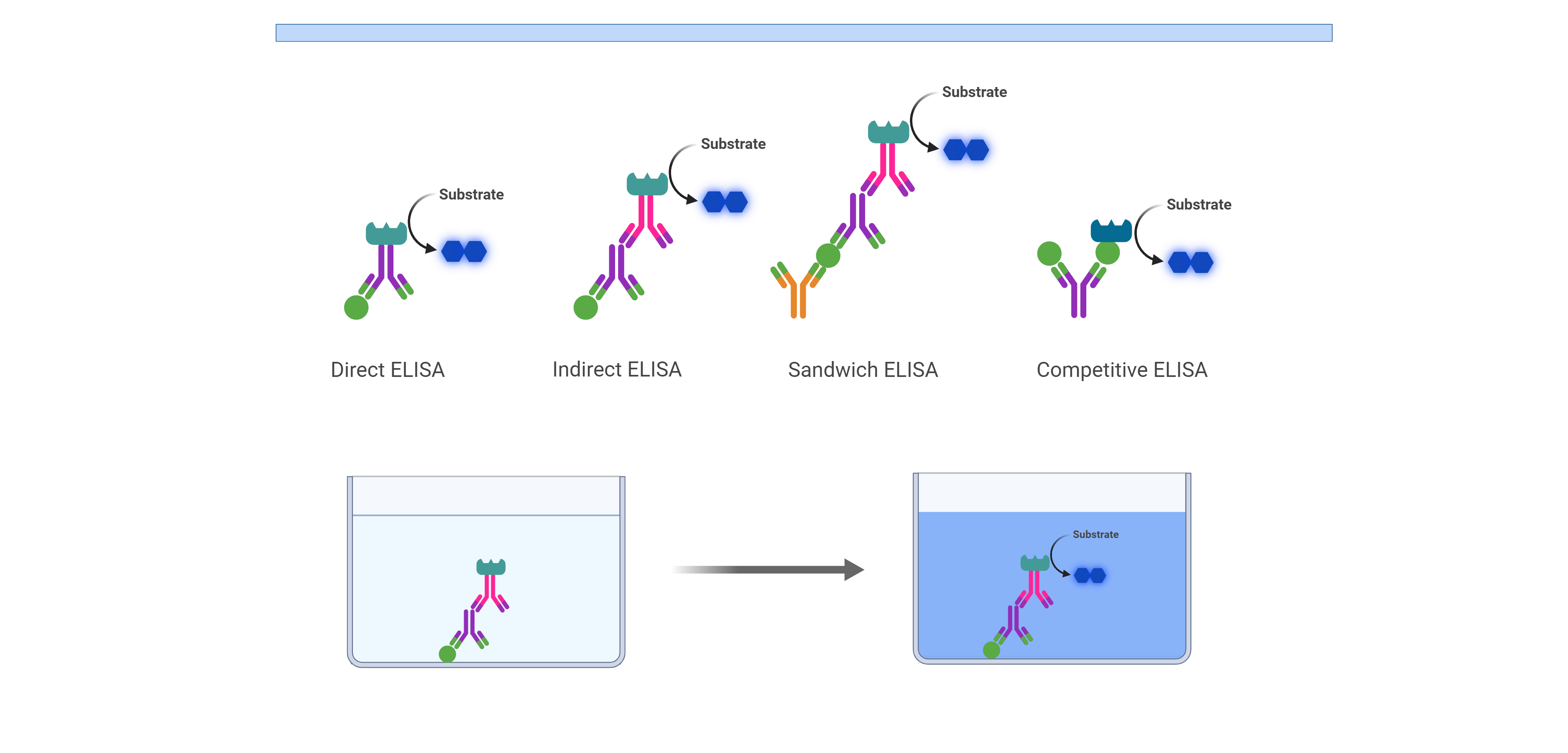 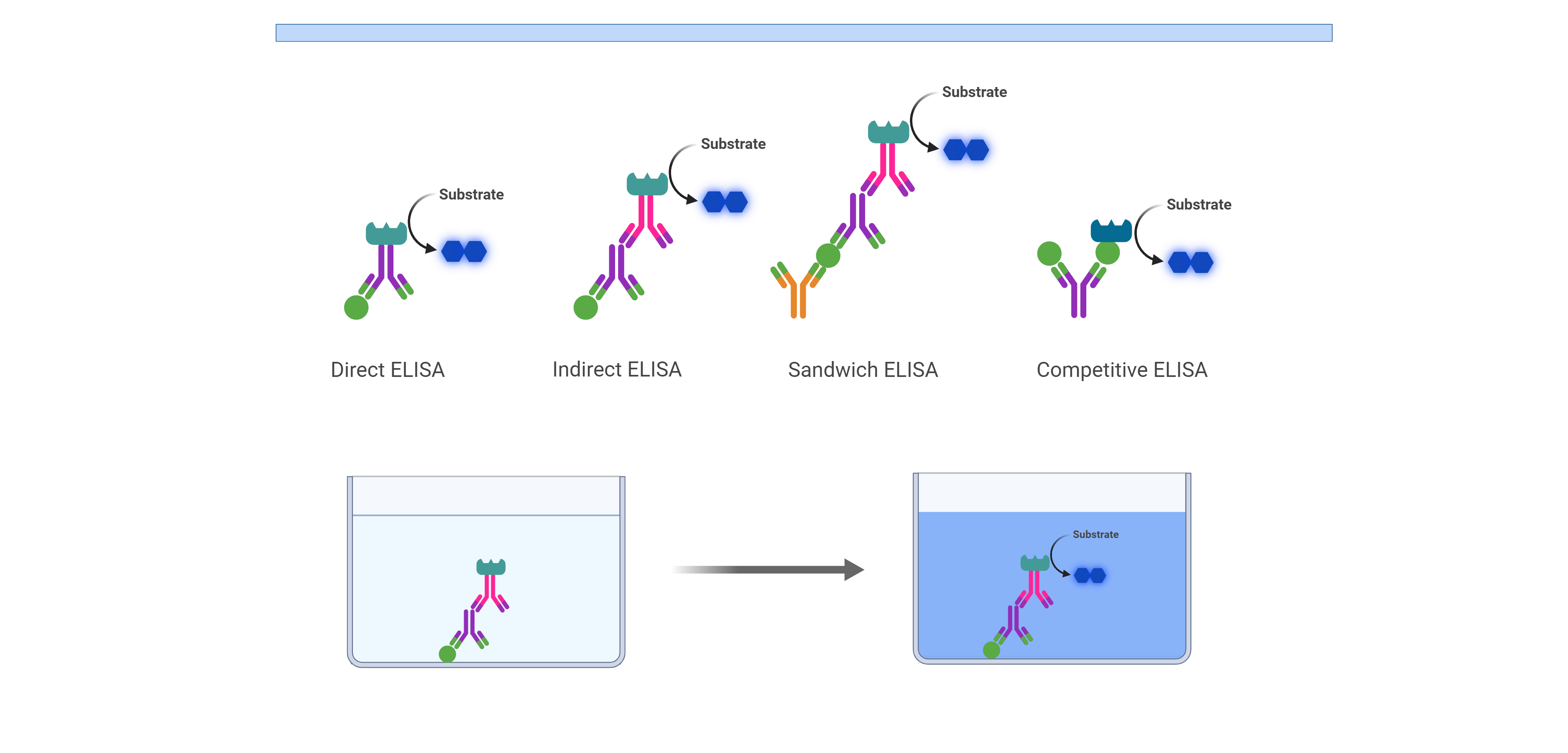 Direct
Indirect
Sandwich
Competitive
[Speaker Notes: Let’s look at the different types of ELISAs.

*Each type has unique advantages depending on what we're trying to detect and how sensitive we need our assay to be. First up, we have the direct ELISA. This method directly detects antigens using labeled antibodies. It's like shining a spotlight on specific proteins in a sample, giving us a clear signal.

*Next, we have the indirect ELISA. Here, we detect antibodies indirectly by using a secondary antibody labeled with a reporter enzyme, giving us a way to amplify our signal – more on that later.

*Moving on to the sandwich ELISA. This technique is like making a sandwich with our antigen as the filling. We capture the antigen between two antibodies, one coated on the plate and the other labeled with a reporter enzyme. It's a precise method, perfect for quantifying substances like cytokines or hormones.

*Last but not least, we have the competitive ELISA. In this setup, labeled and unlabeled ANTIGENS compete for binding sites on antibodies. This is particularly useful for detecting small molecules such as hormones or drugs (more a color change means you have LESS of the target antigen because the labeled antigen is outcompeting the unlabeled target antigen). 

In this lab, we will be using an indirect ELISA, but to understand it better, let's look at a direct ELISA in more detail first.]
ELISA for antigen detection
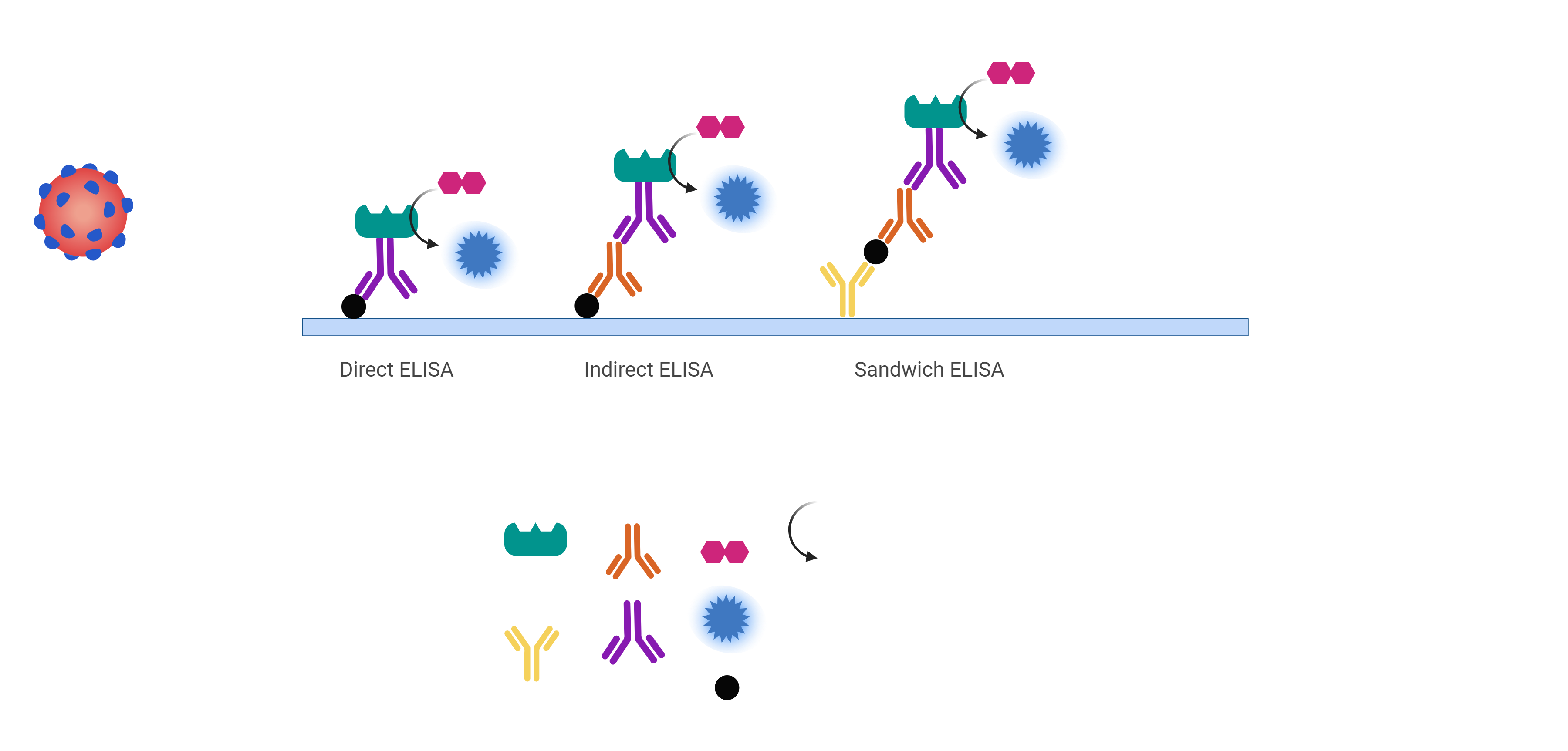 Is an antigen present? 
For example: a virus, bacterium, specific protein or hormone.
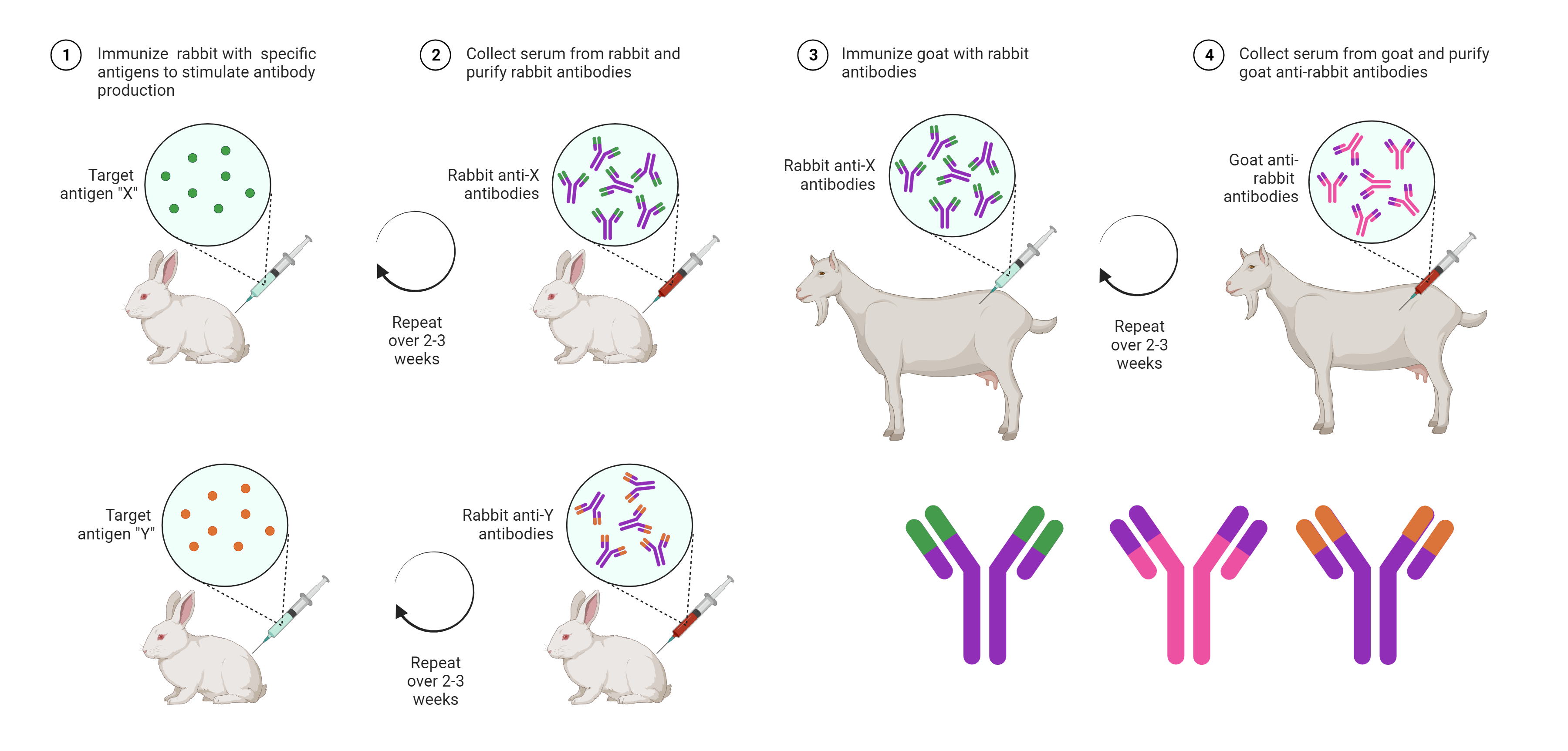 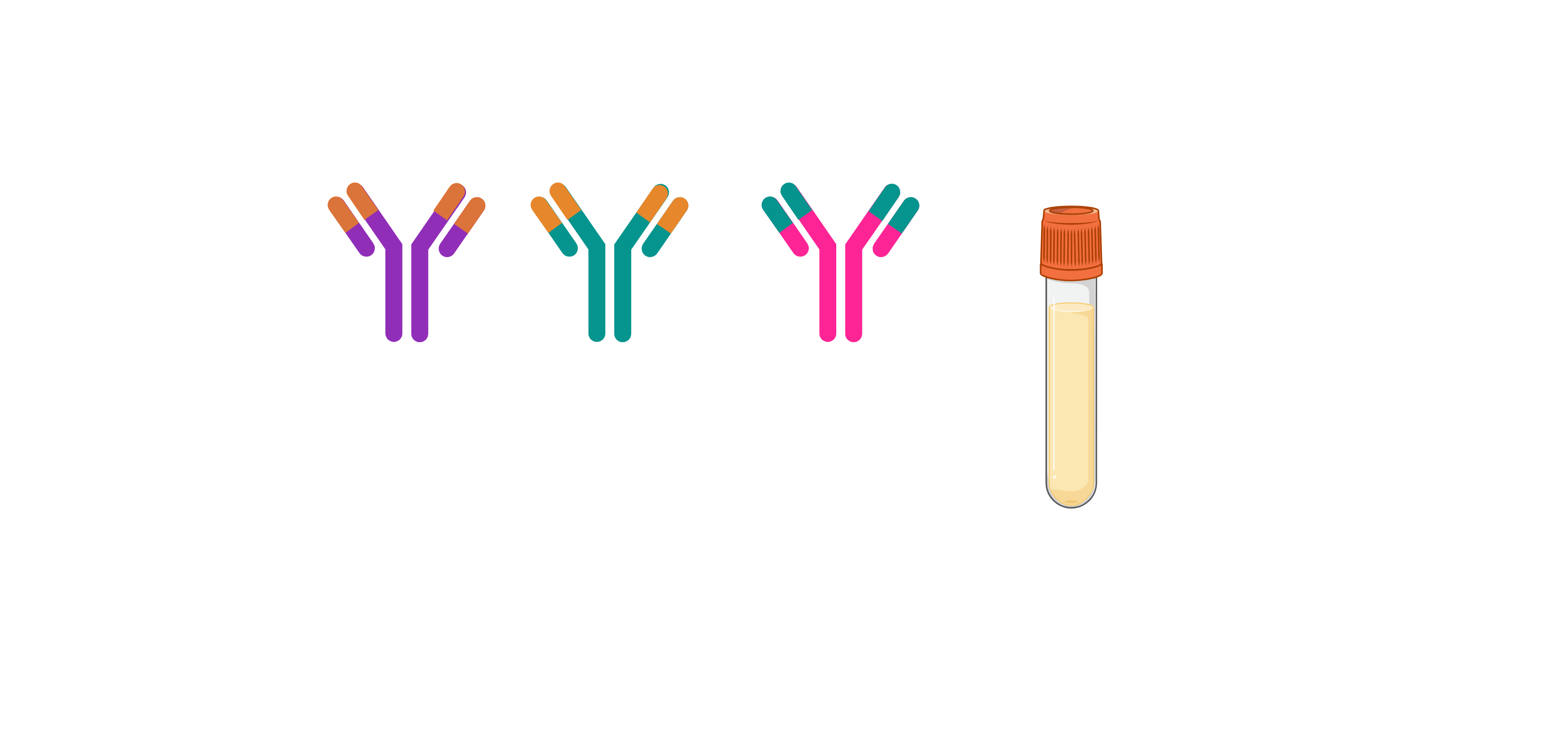 Add sample.
Add primary antibodies that detect a specific antigen / protein / hormone (ex: rabbit anti-HIV antibodies).
Add enzyme-linked secondary antibodies that bind to the primary antibody (ex: goat-anti-rabbit antibody).
Add substrate and look for color change.
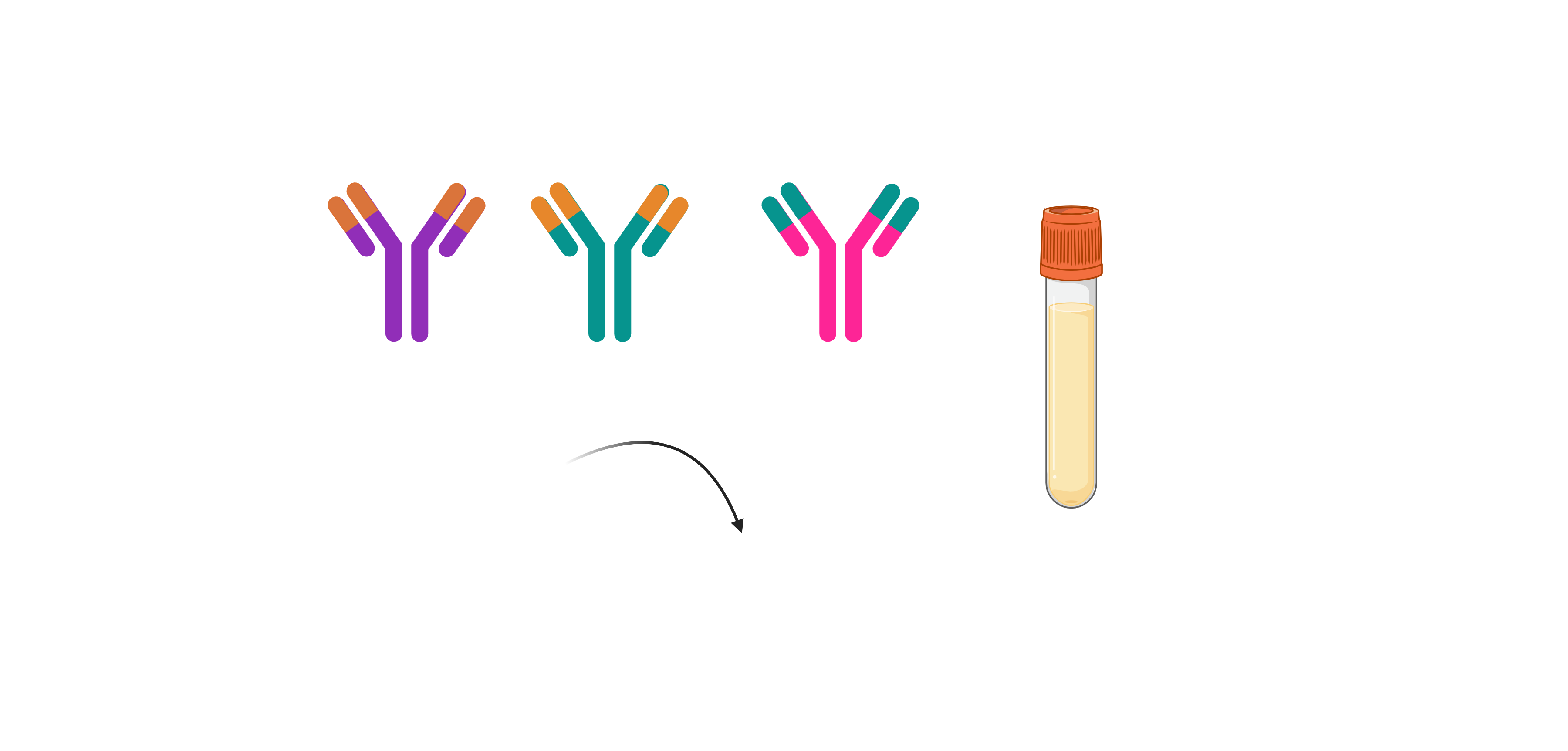 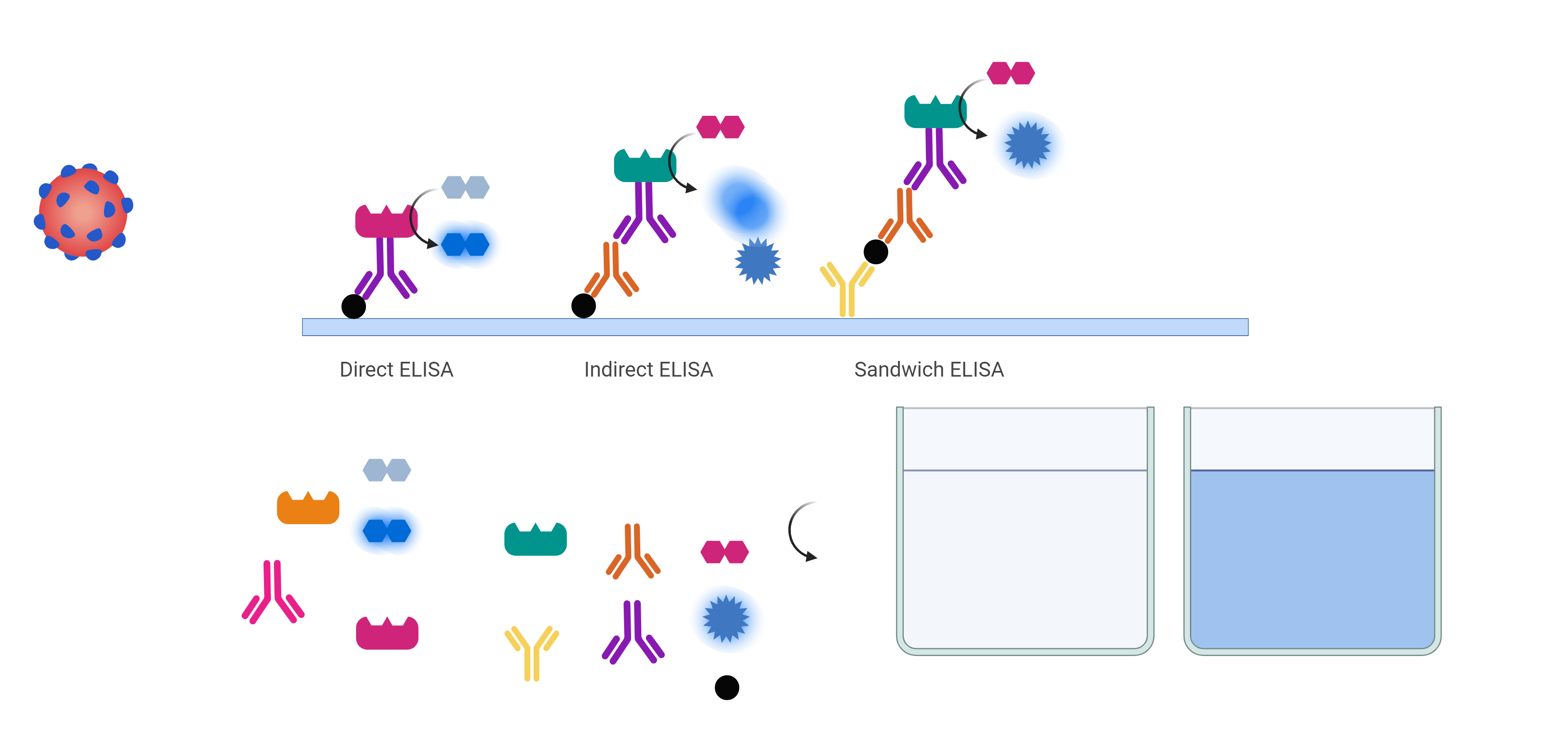 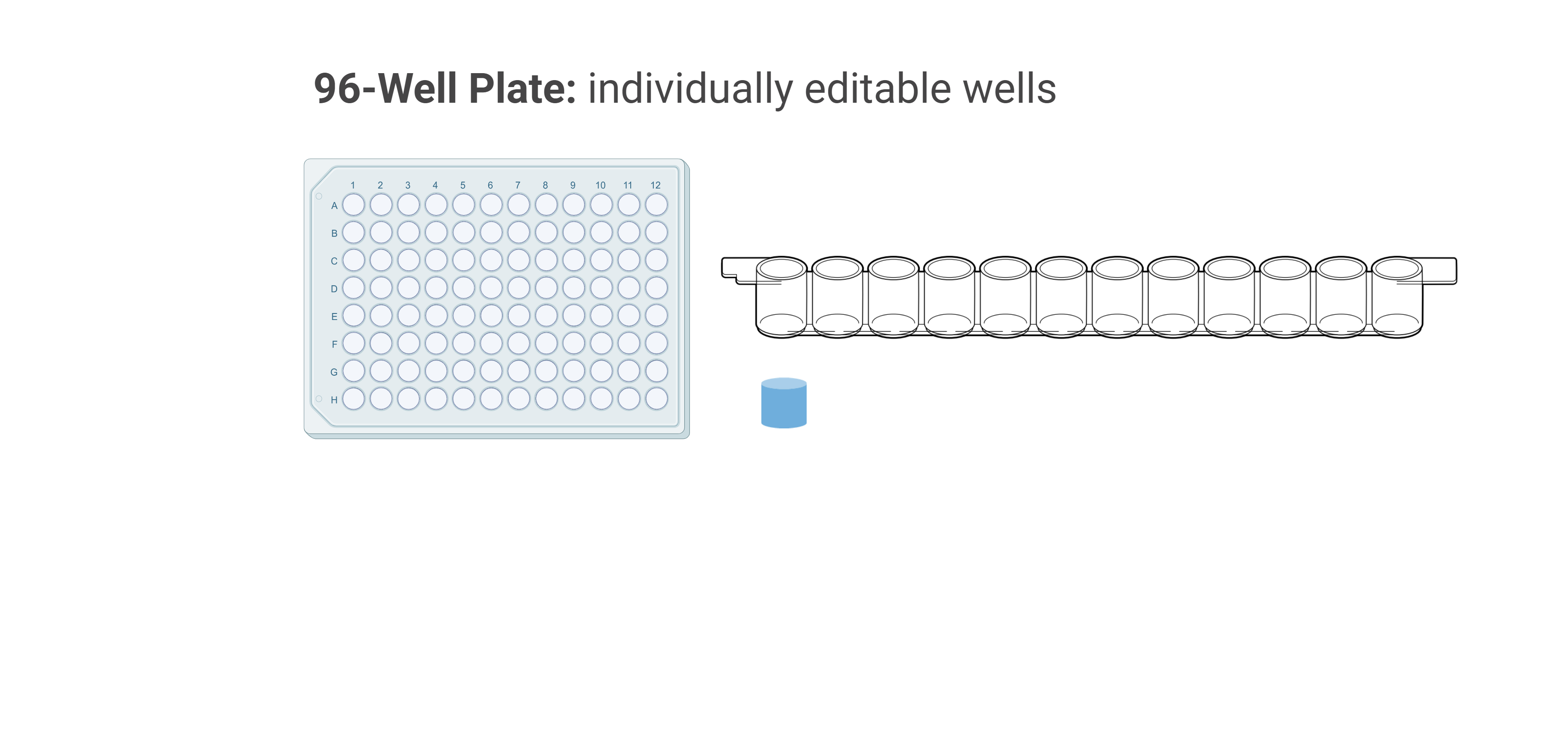 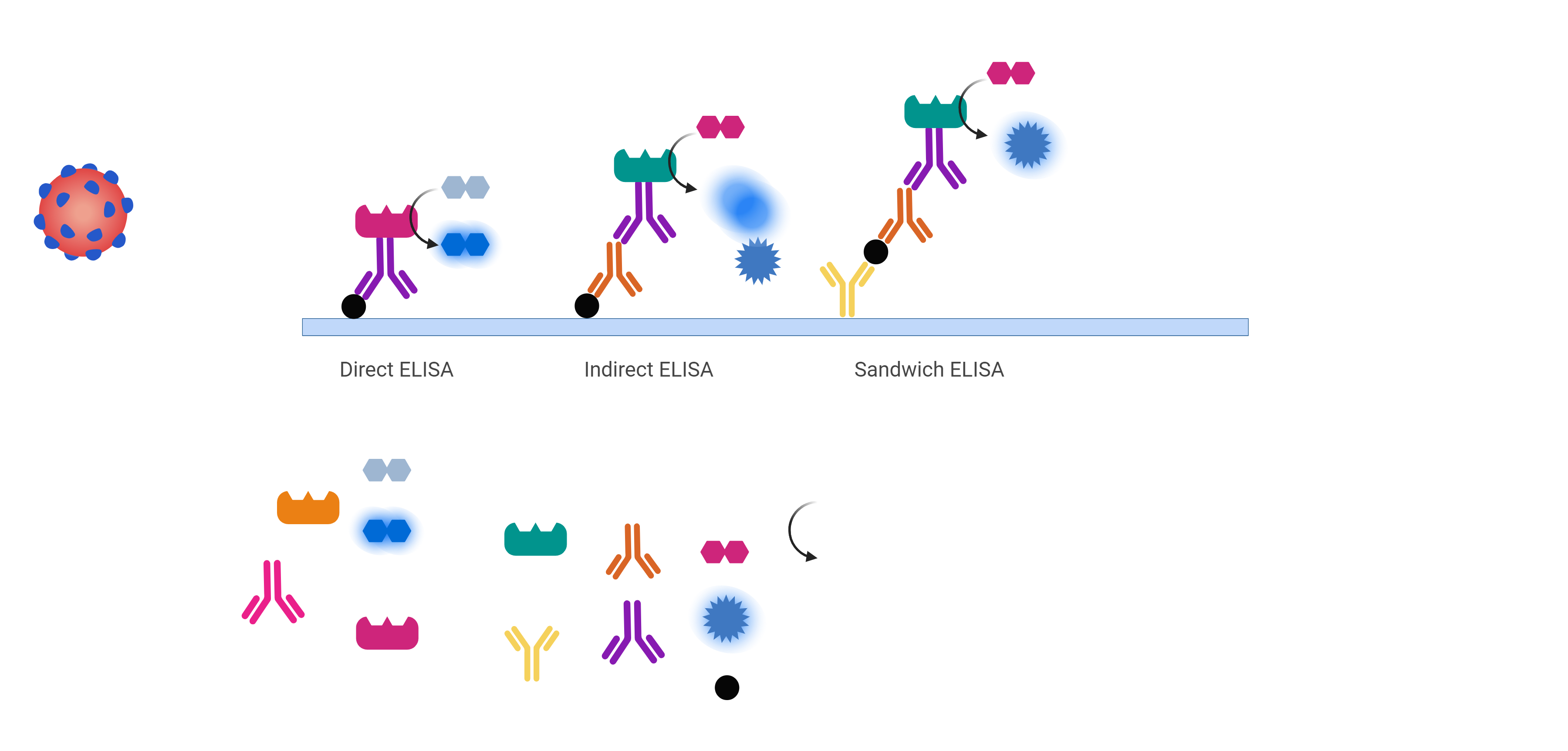 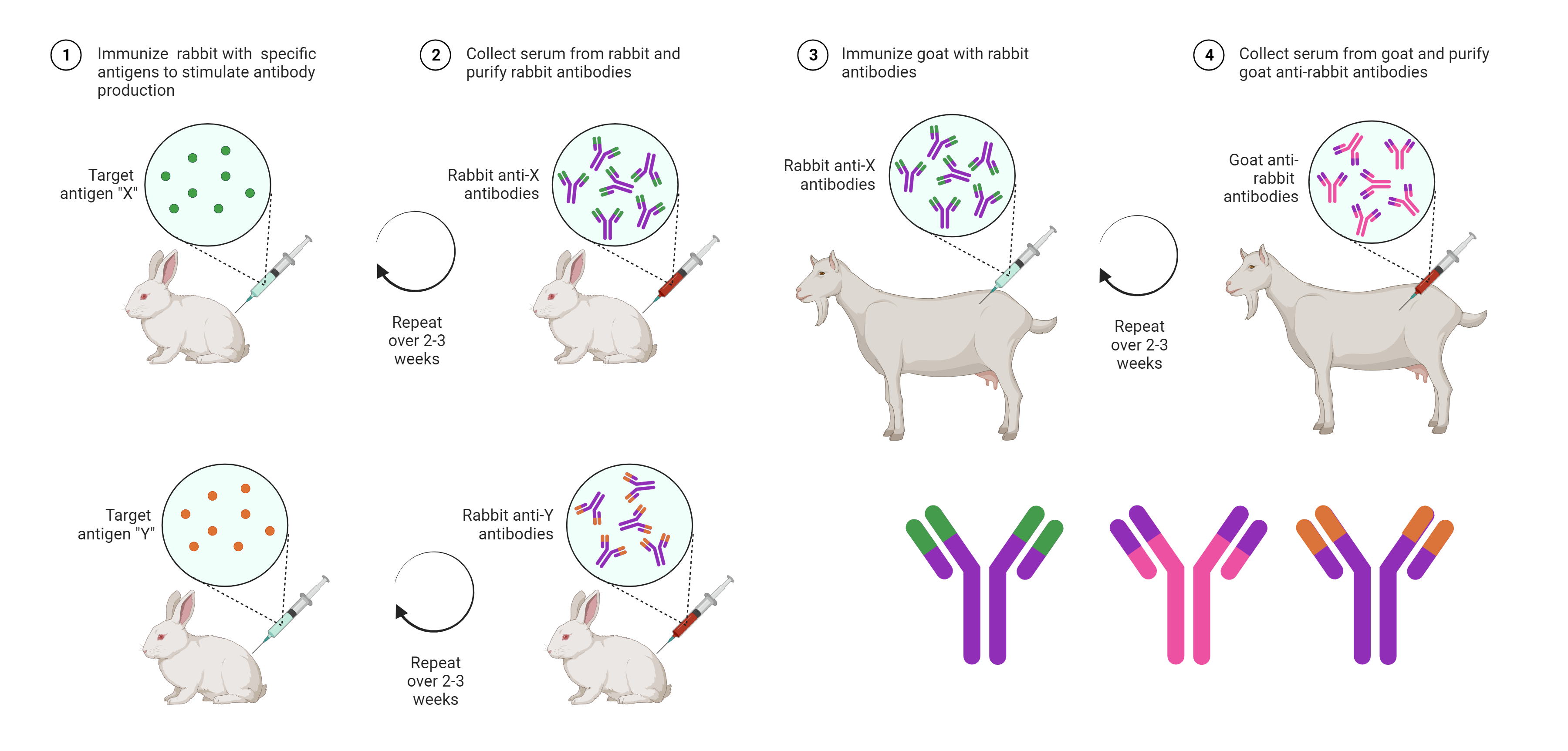 Sample:
blood, plasma, saliva, urine, cerebrospinal fluid, etc.
96-well plate
[Speaker Notes: ELISAs can detect either antigens OR the antibodies our body makes against those pathogens. Let’s take a look at antigen detection ELISAs first. 

A patient sample is added to a plastic well, and then purified antibodies are added that bind to the target antigen. 

Enzyme-linked secondary antibodies bind to the primary antibody, and then the substrate causes a color change. 

This technique can be used to diagnose infections like HIV, hepatitis B, malaria, and autoimmune disorders like lupus or arthritis, when the body’s immune system reacts to it’s own proteins as if they were foreign antigens. It can also be used to detect cancer biomarkers – proteins that cancer cells produce.]
ELISA for antibody detection
Does the sample have antibodies to a particular pathogen?
Add purified antigen.
Add patient sample to detect serum antibodies against that specific antigen.
Add enzyme-linked secondary antibodies that bind to the antibodies in the patient sample.
Add substrate and look for color change.
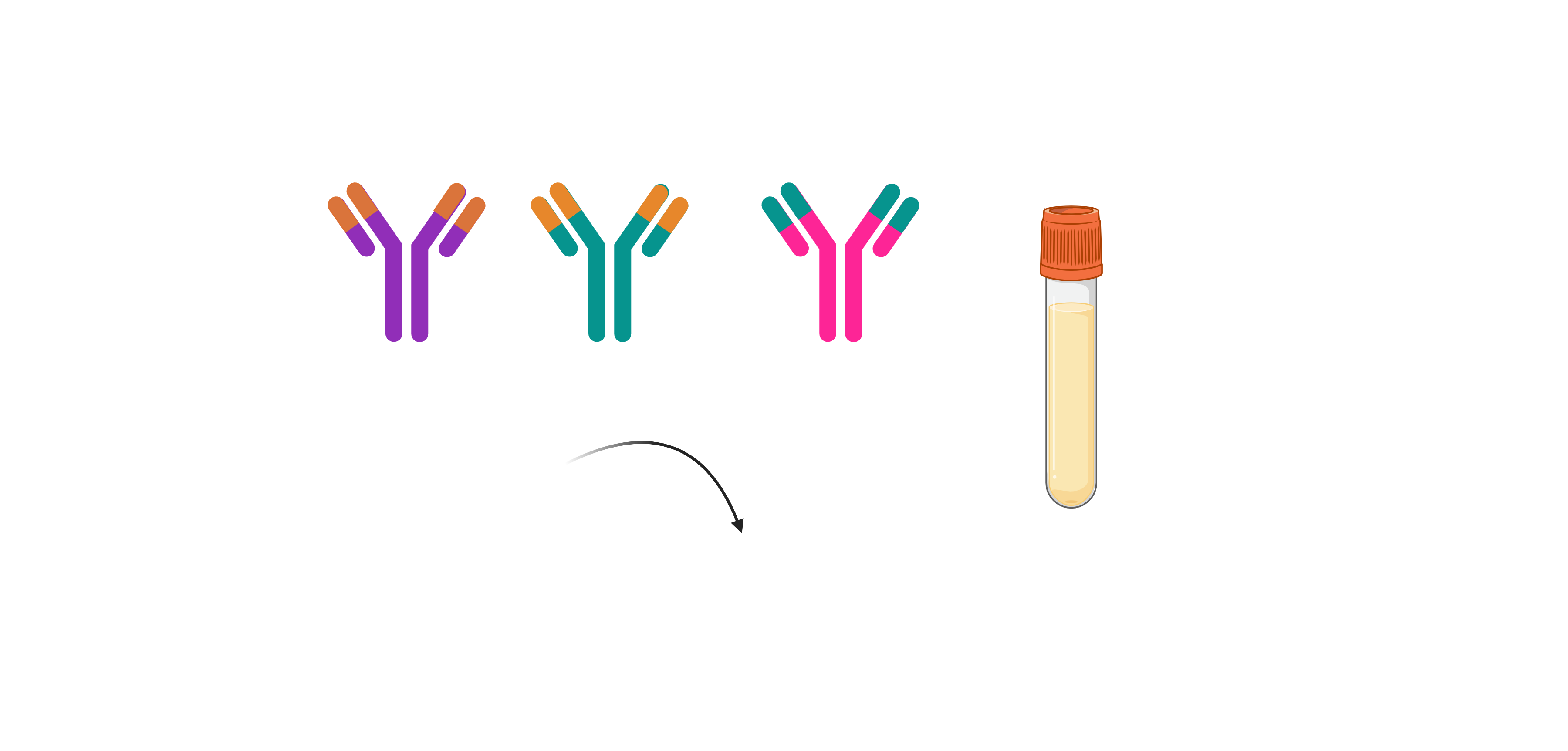 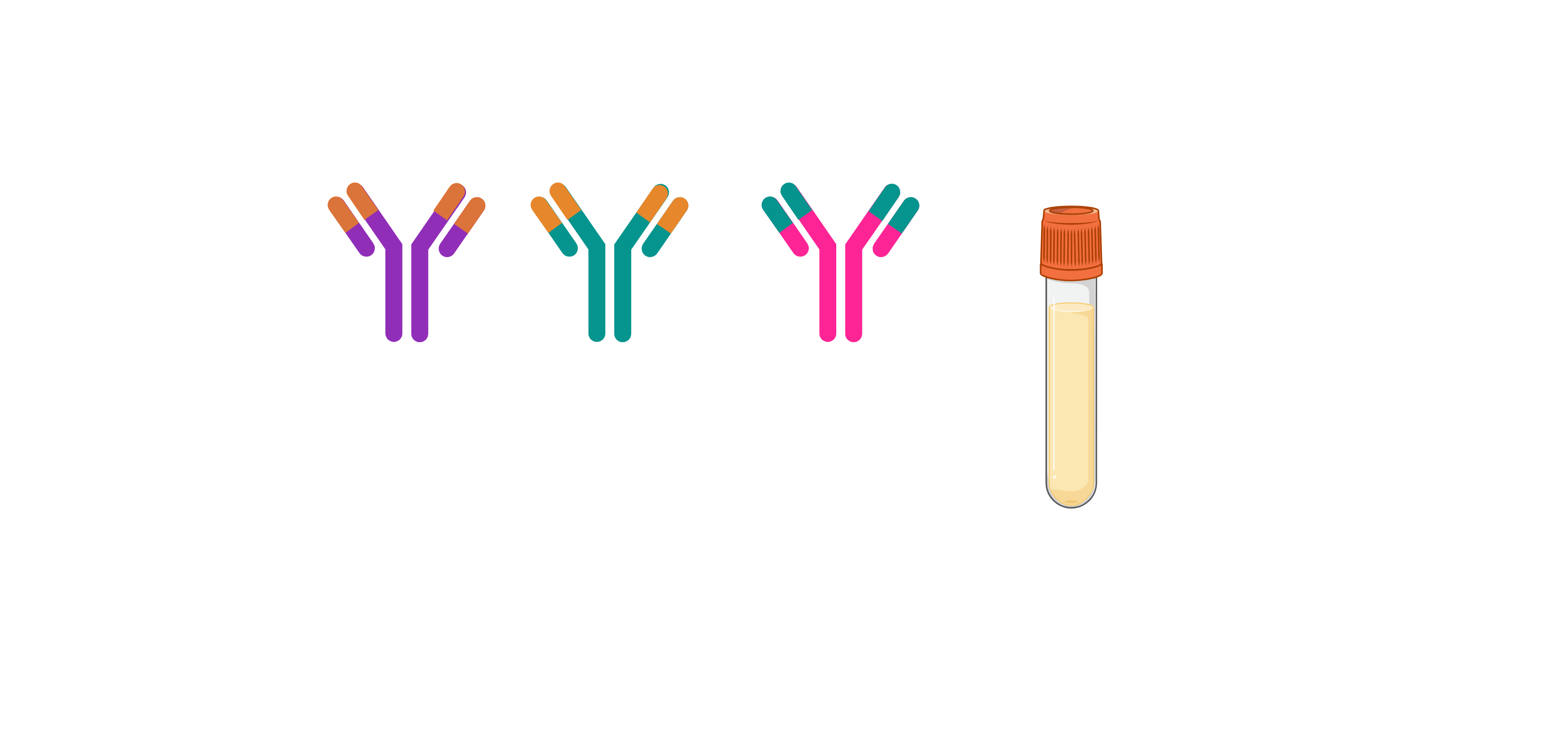 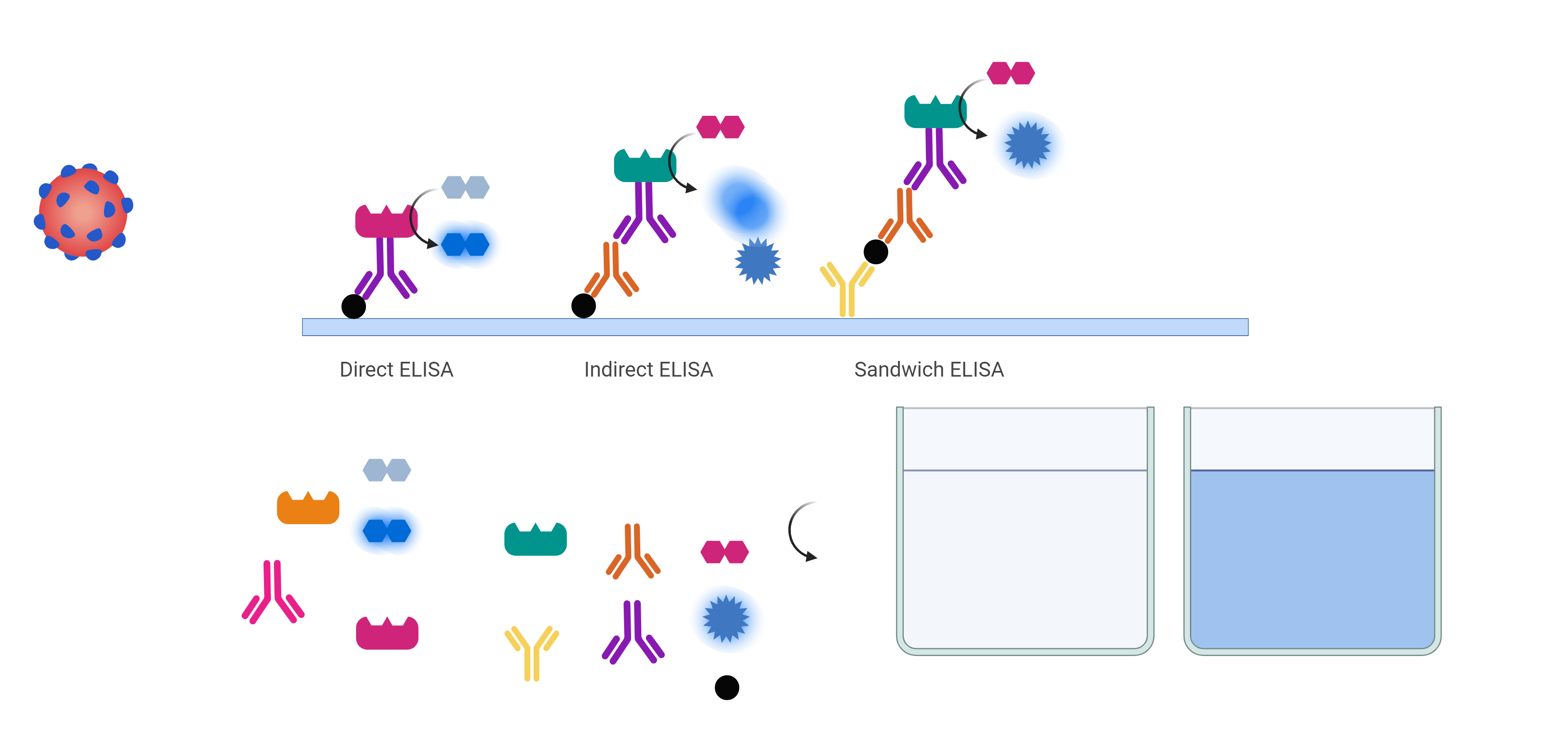 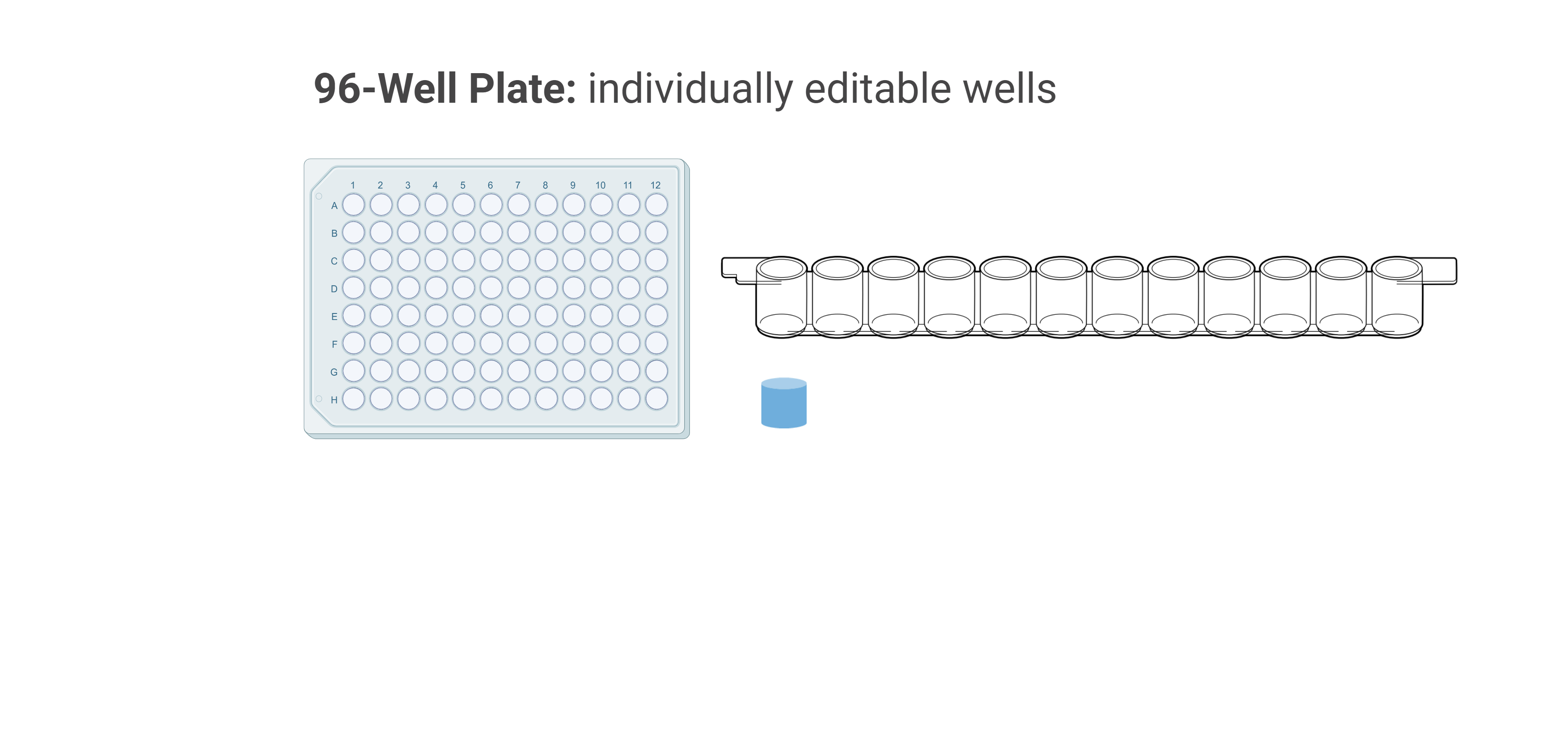 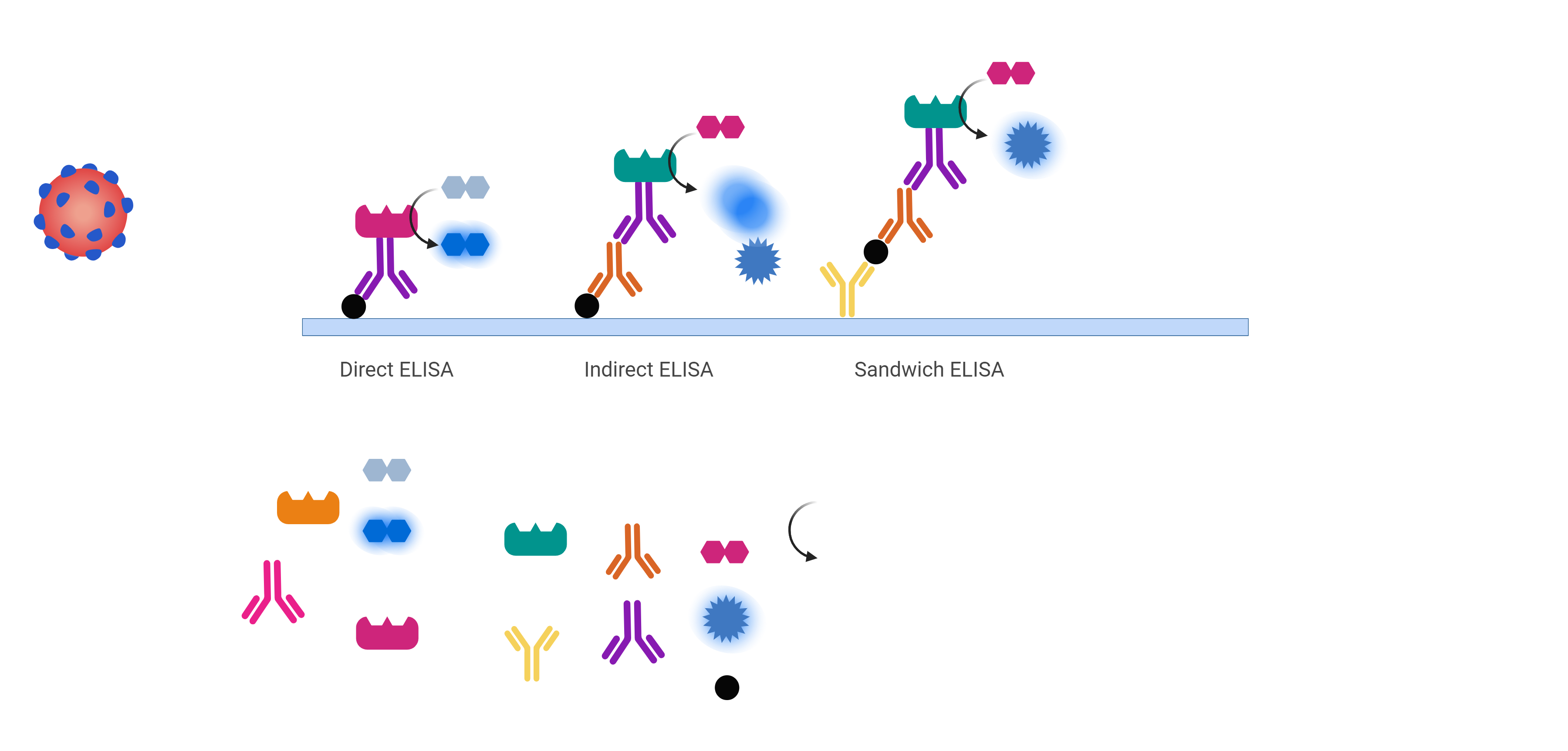 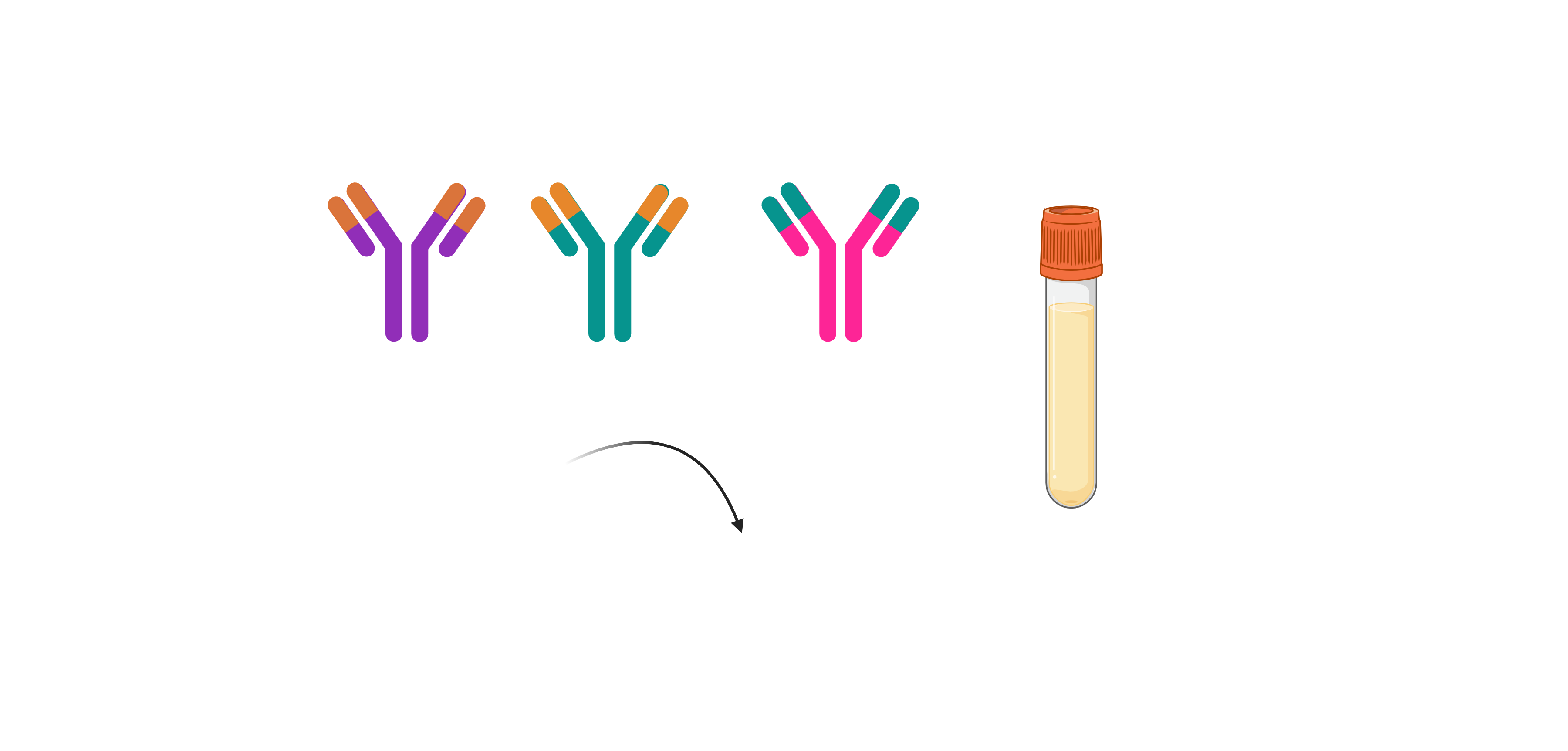 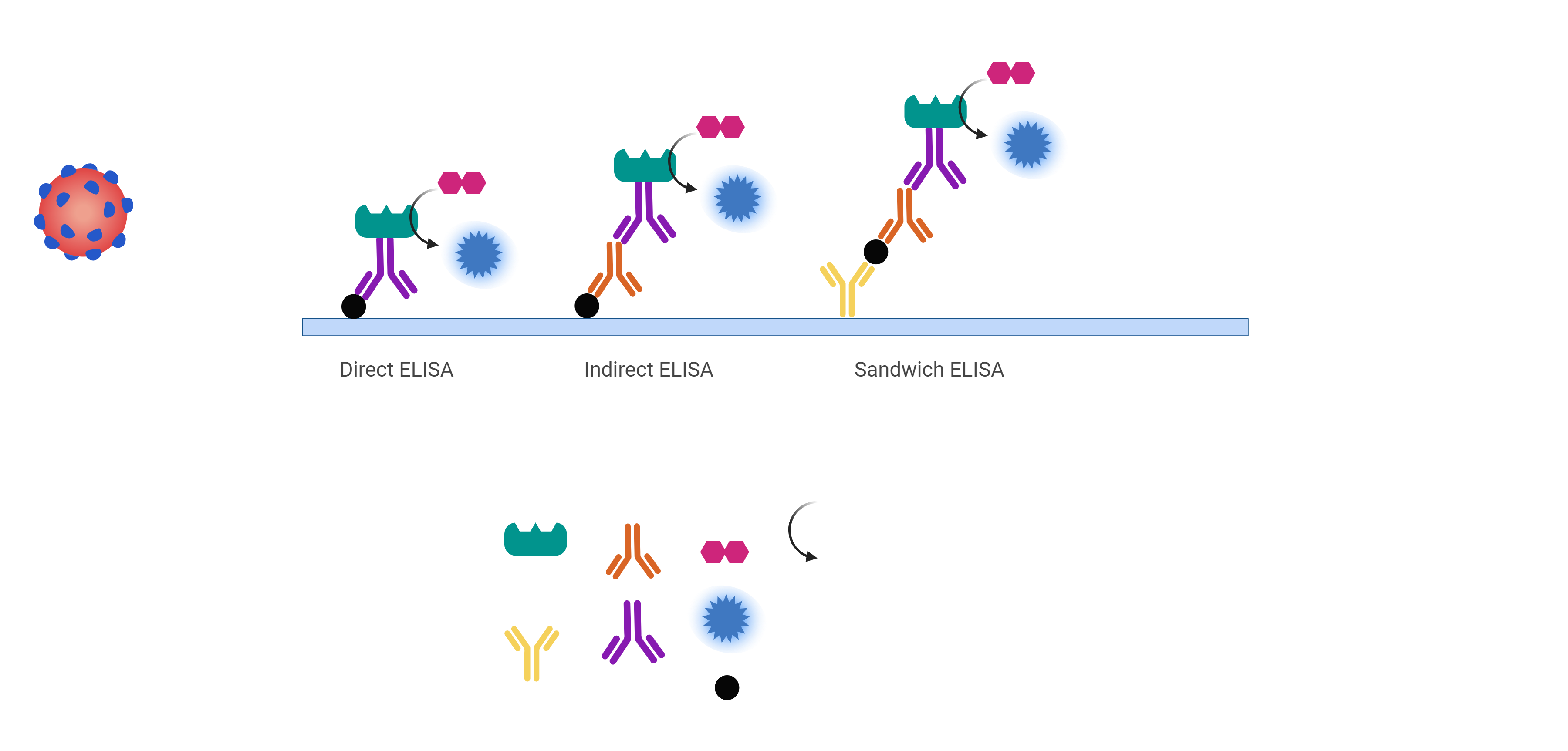 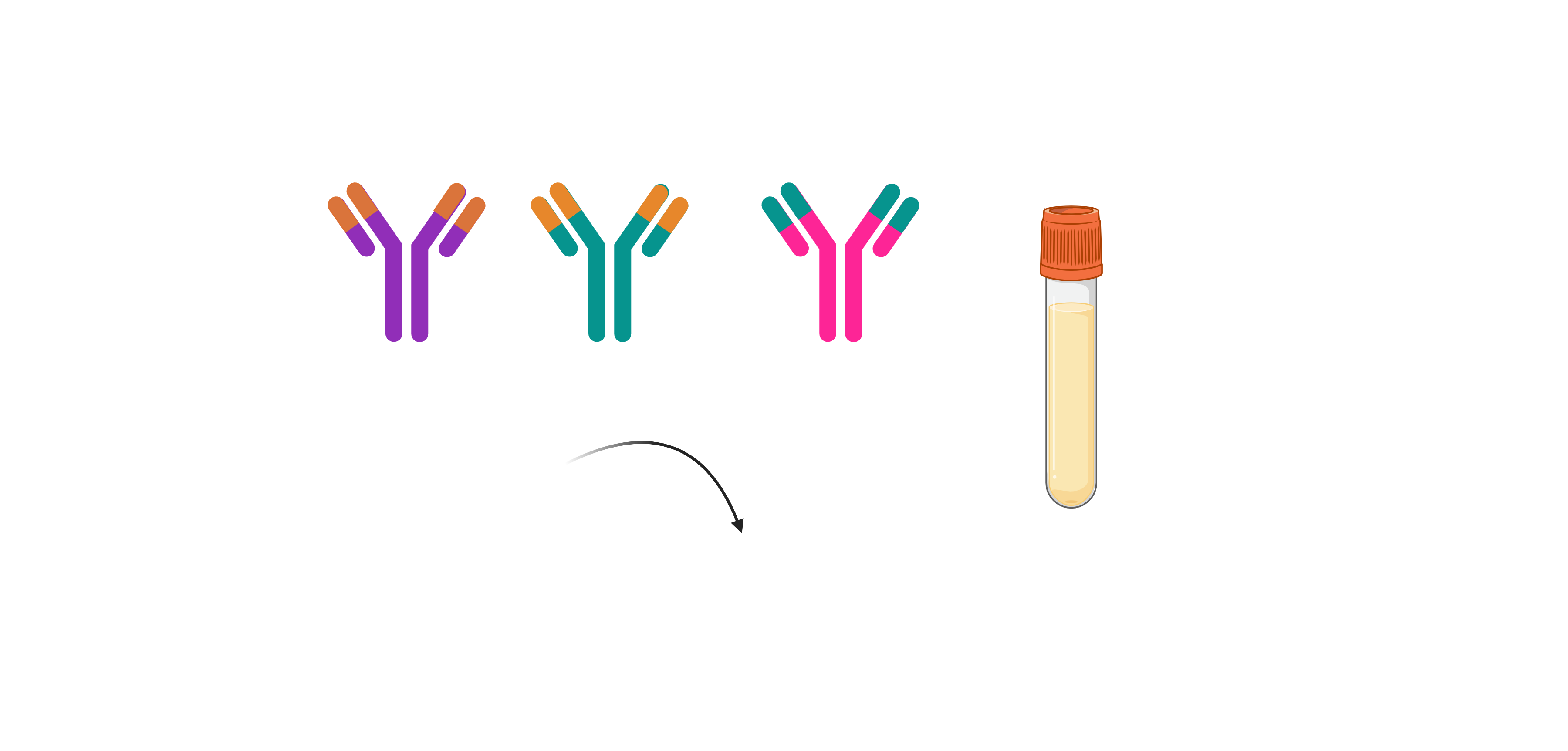 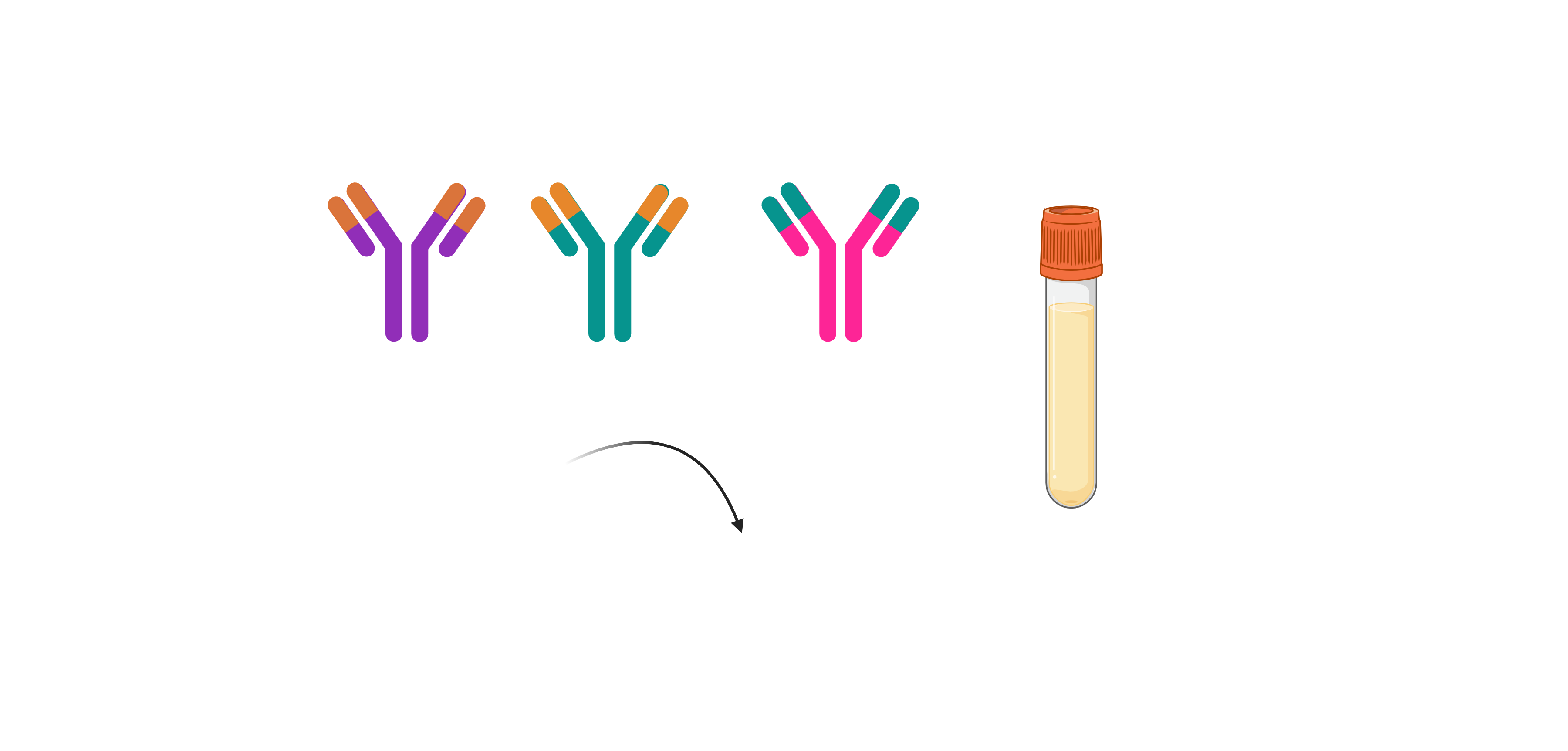 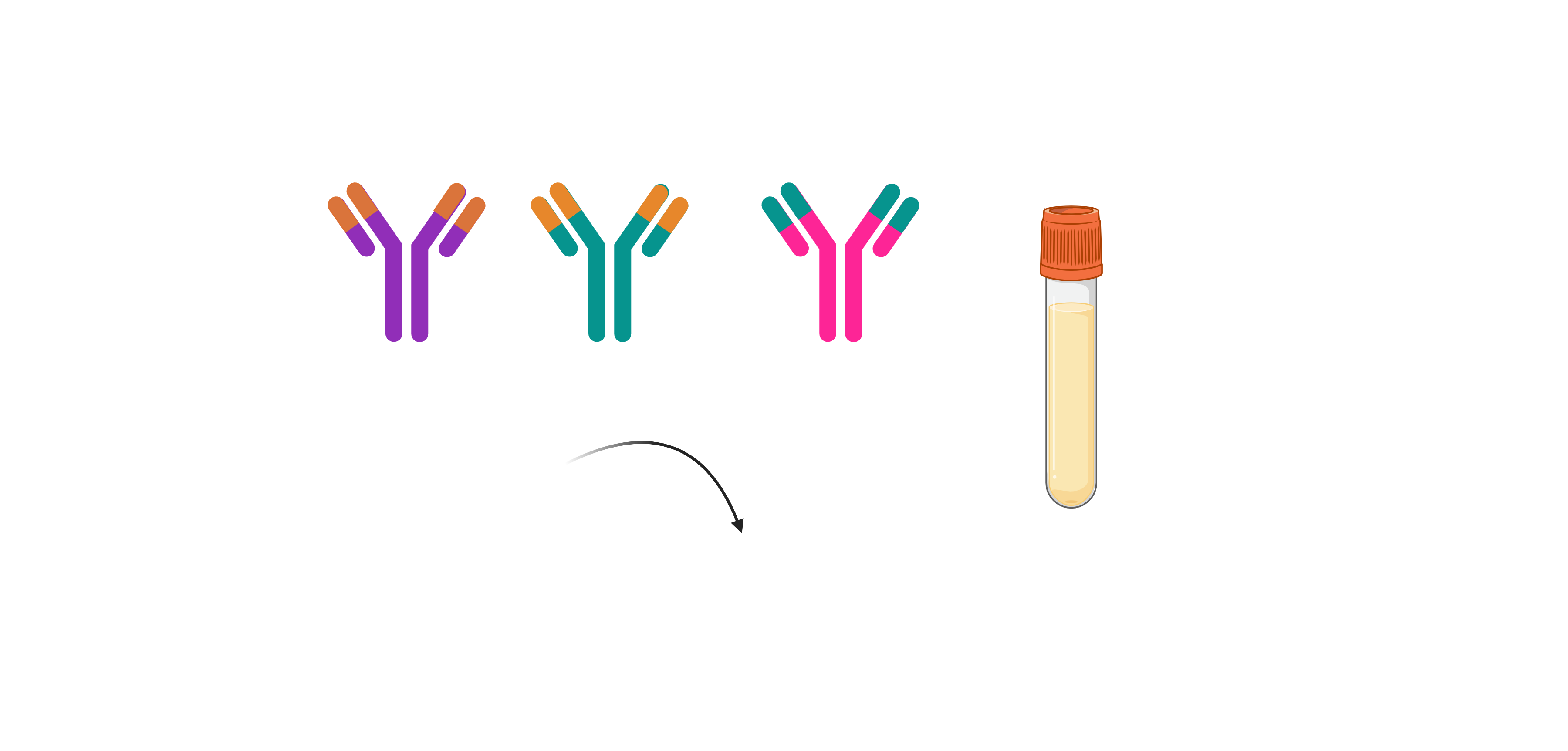 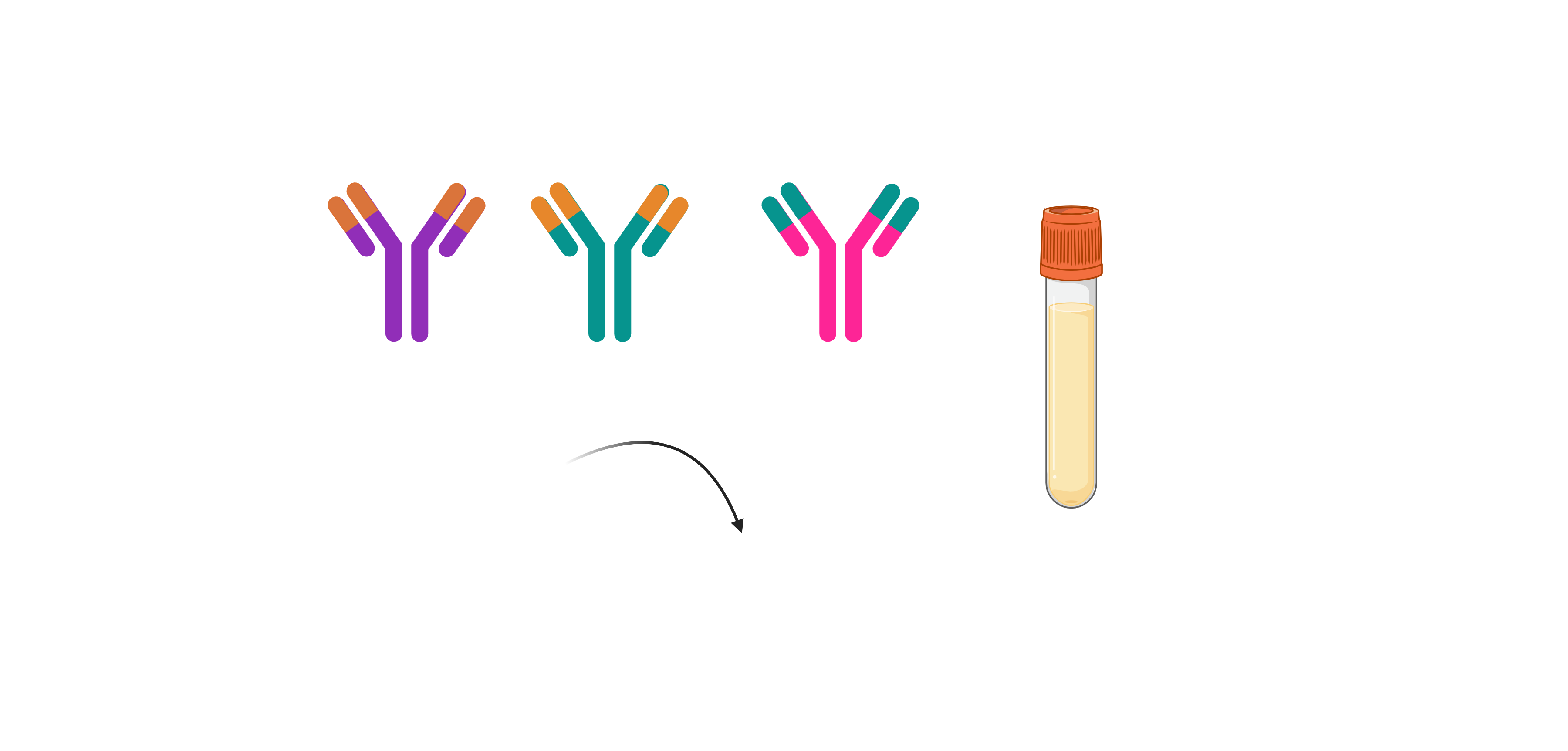 Sample:
blood or plasma
96-well plate
[Speaker Notes: ELISAs can be used to detect the presence of antibodies against a specific antigen in a patient’s blood. B cells produce and release antibodies into the bloodstream in response to exposure to a disease antigen. For example, a commonly used screening test for HIV infection looks for anti-HIV antibodies in serum. Some serum antibodies are detectable as soon as two weeks after HIV infection.

In antibody detection assays, antigens are first bound to the plate. Serum from the patient is added to the well and if antibodies to the antigen are present, they bind to the antigen on the plate. After washing, enzyme-linked secondary antibodies that bind human antibodies are added to the wells. Unbound secondary antibodies are washed away, and a chromogenic substrate is added to the wells. In wells with bound serum antibodies, the enzyme will be present and the solution will change color.

Numerous commercially available antibody detection ELISA kits are available for use in both human and veterinary medicine. Not all detect antibodies to disease agents such as HIV. An example is Bio-Rad’s ANA screening test assays for the presence of antinuclear antibodies (see Figure 8.17). Antinuclear antibodies are antibodies that bind material from cell nuclei, and their presence indicates the person may have an autoimmune disease such as systemic lupus erythematosus (lupus or SLE) or scleroderma.]
Qualitative vs. quantitative ELISA
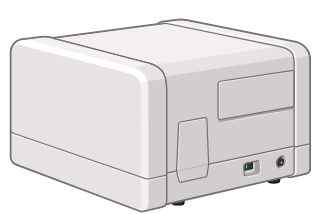 Qualitative: Yes / No
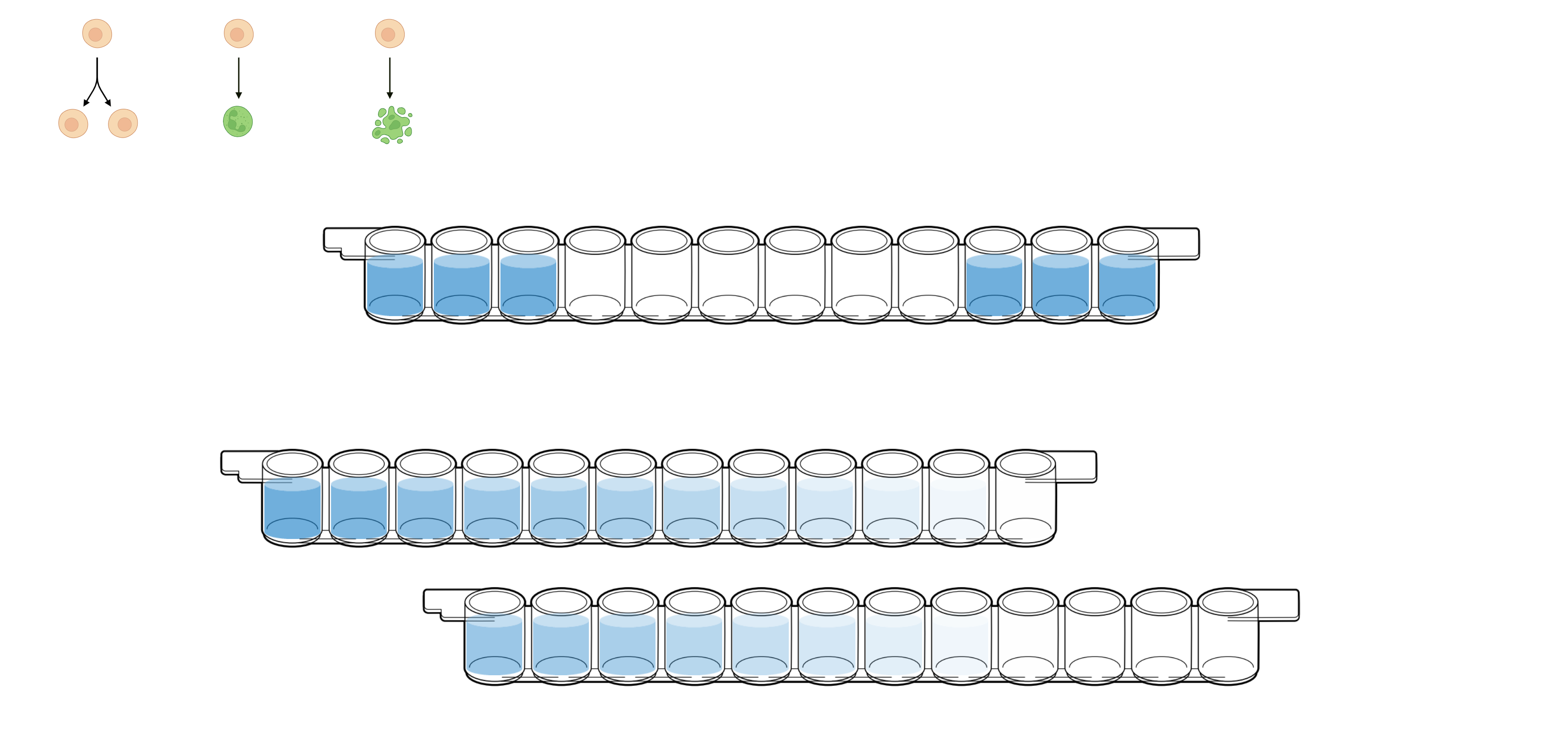 Quantitative: How much?
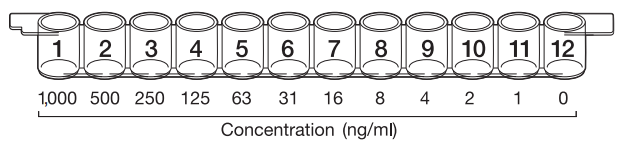 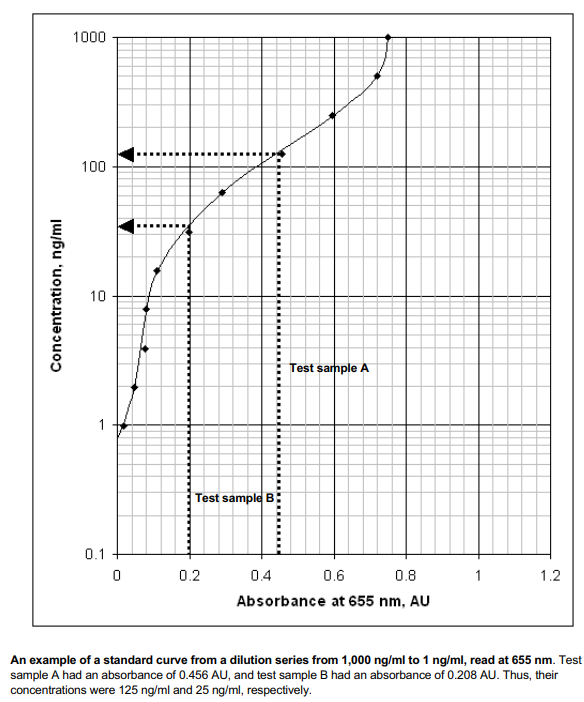 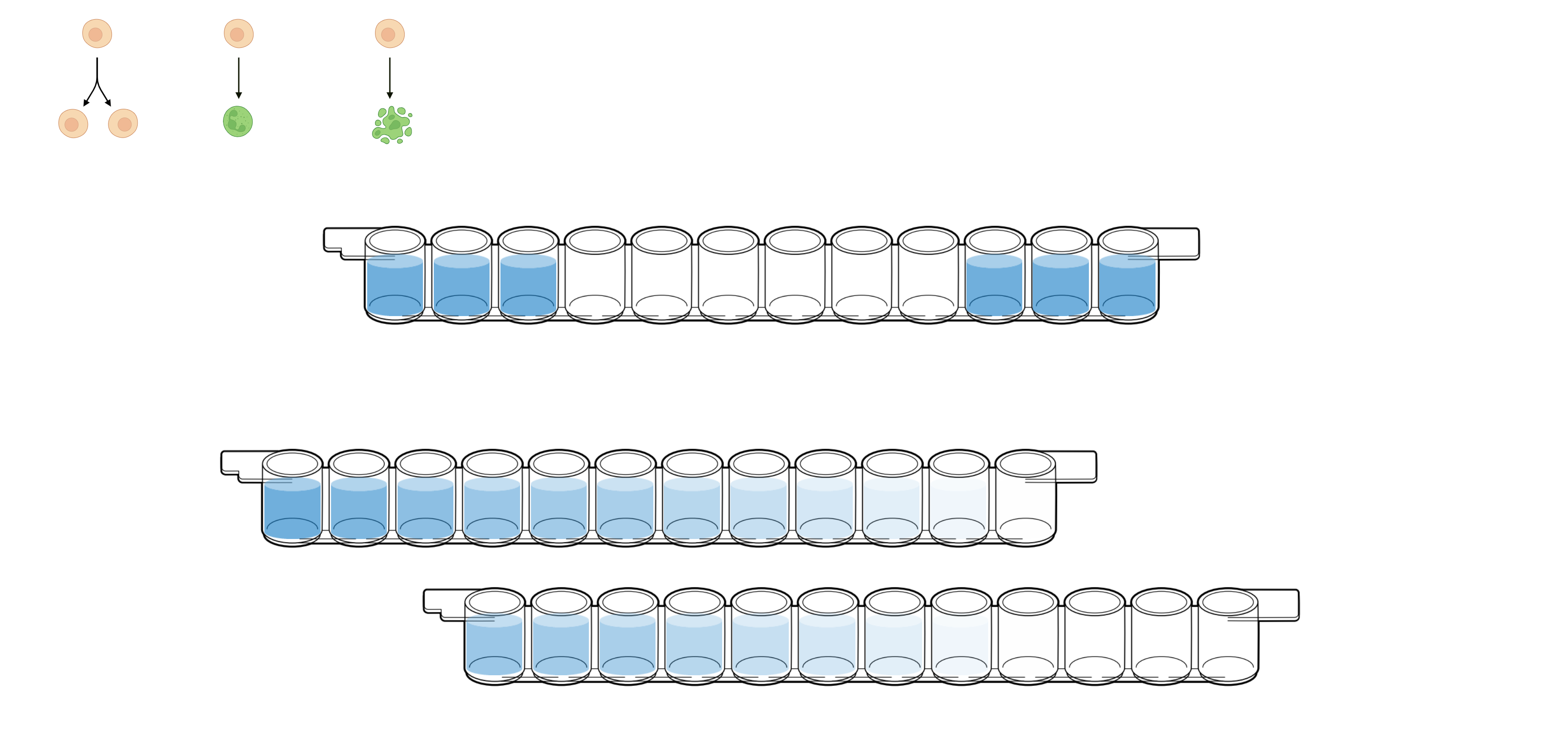 Standard
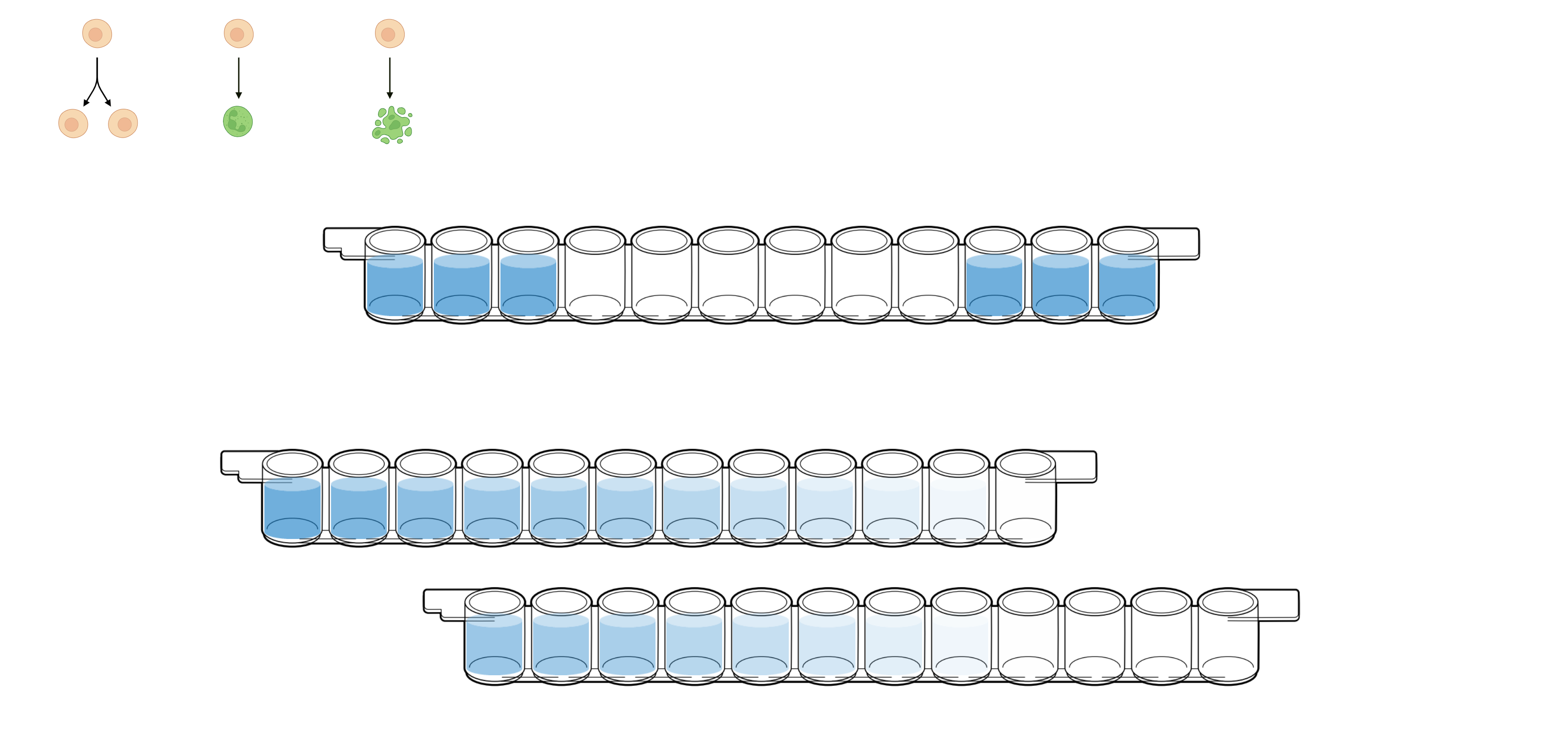 Test
How is ELISA used in the real world?
Healthcare
Detection of Antibodies: antibodies produced by the immune system in response to infection, vaccination, or exposure to a specific pathogen. Examples: HIV, hepatitis B, hepatitis C, Lyme disease, autoimmune disorders (such as systemic lupus erythematosus and rheumatoid arthritis), allergic reactions (to food allergens, pollen, or animal dander), influenza, dengue fever, Zika virus, RSV, and COVID-19
Detection of Antigens: antigens like viral proteins, bacterial components, or other disease markers. Examples: HIV, hepatitis B, hepatitis C, influenza, Lyme disease, streptococcal infections, Helicobacter pylori infection, malaria, schistosomiasis, dengue fever, Zika virus, RSV, and toxoplasmosis.
Detection of Cancer Biomarkers: specific proteins (antigens) or antibodies associated with certain types of cancer, aiding in early diagnosis, prognosis, and monitoring of treatment effectiveness.
Animal Science
Veterinary Diagnostics: to detect antibodies or antigens specific to pathogens such as viruses, bacteria, fungi, and parasites. (canine parvovirus, feline leukemia virus, bovine respiratory syncytial virus, and equine infectious anemia, etc.)
Monitoring Animal Health and Immunity: by measuring antibody levels or other immune markers in blood or tissue samples, to assess immune function, track disease prevalence, or evaluate the impact of environmental factors on animal health. Important in research studies, livestock production, and wildlife conservation efforts.
How is ELISA used in the real world?
Biomanufacturing
Monitoring Bioprocesses: in biotechnology and pharmaceutical industries, to monitor the production of proteins, antibodies, or other biologics during manufacturing processes.
Food Safety
Quality Control in Food and Beverage Industry: to verify the presence or absence of specific ingredients or contaminants in food and beverage products to prevent contamination and comply with regulatory standards (hormones, pesticides, gluten, artificial substances, peanut allergens, vitamins, etc.).
Detection of Toxins in Food: produced by molds or bacteria in food products, such as aflatoxin in nuts or mycotoxins in grains.
Forensics
Detection of Illegal Substances: in forensic analysis and drug testing to identify illicit drugs, performance-enhancing substances, or toxins in body fluids or tissue samples.
Environmental Monitoring
Monitoring of Environmental Antibiotic Resistance: detect antibiotic resistance markers in environmental samples, tracking the spread of antibiotic-resistance genes.
Details of ELISA Protocol
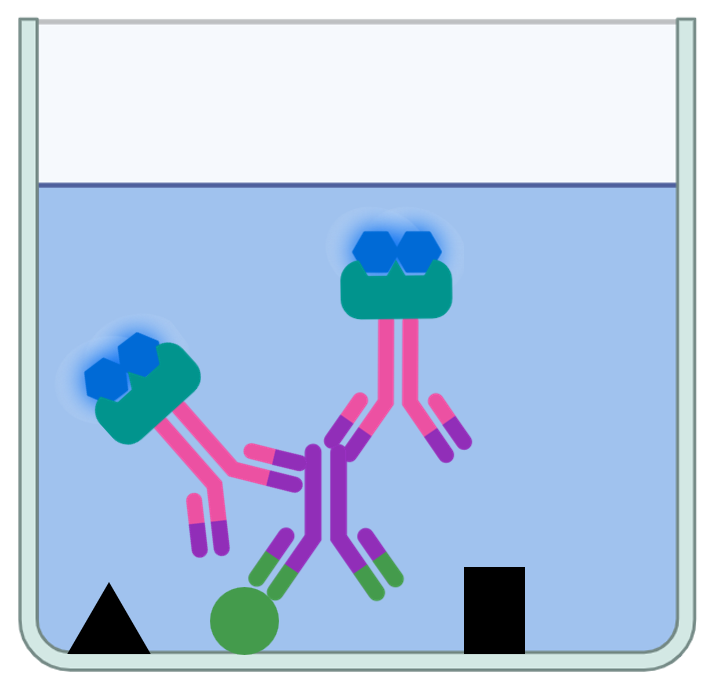 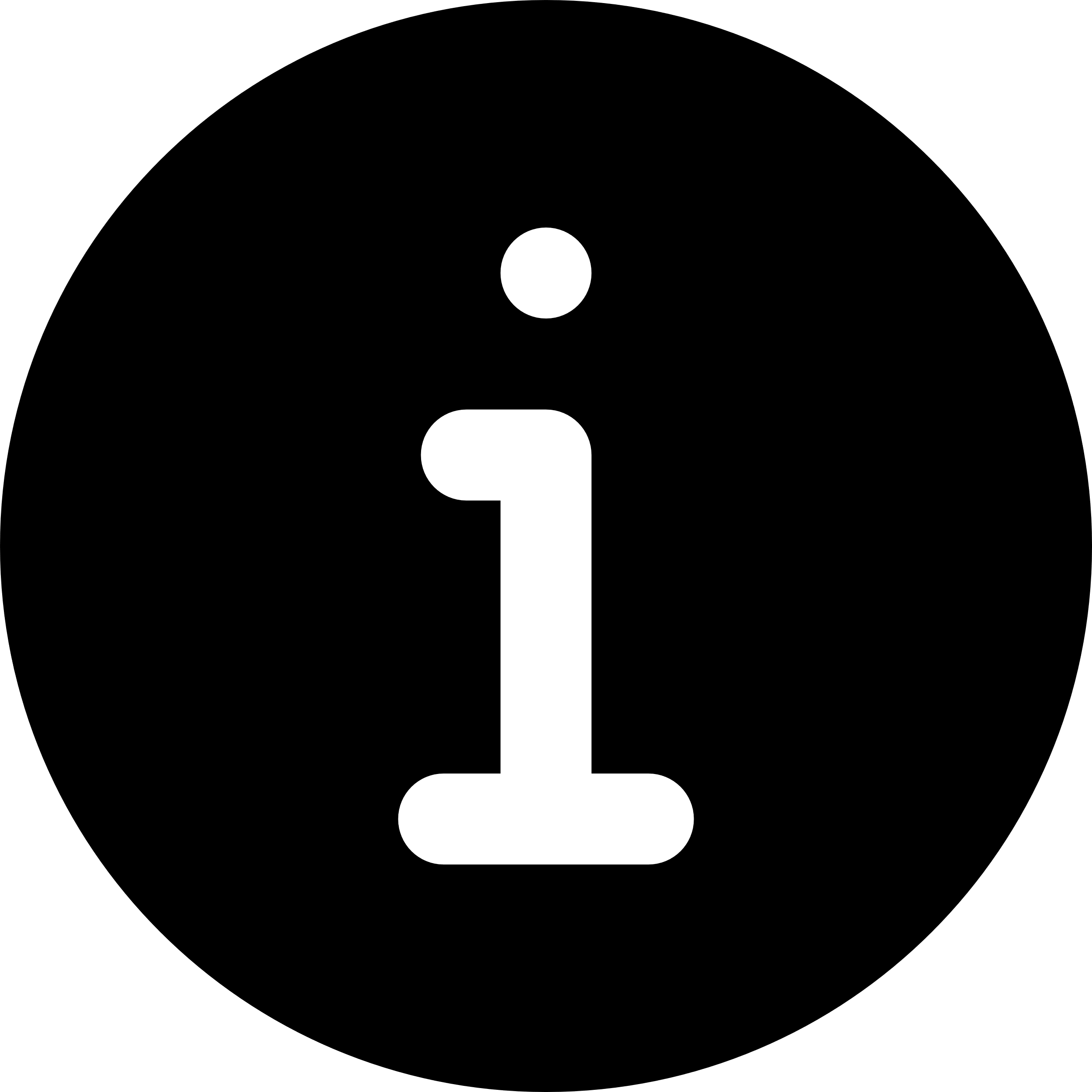 ELISAs are usually performed in triplicate
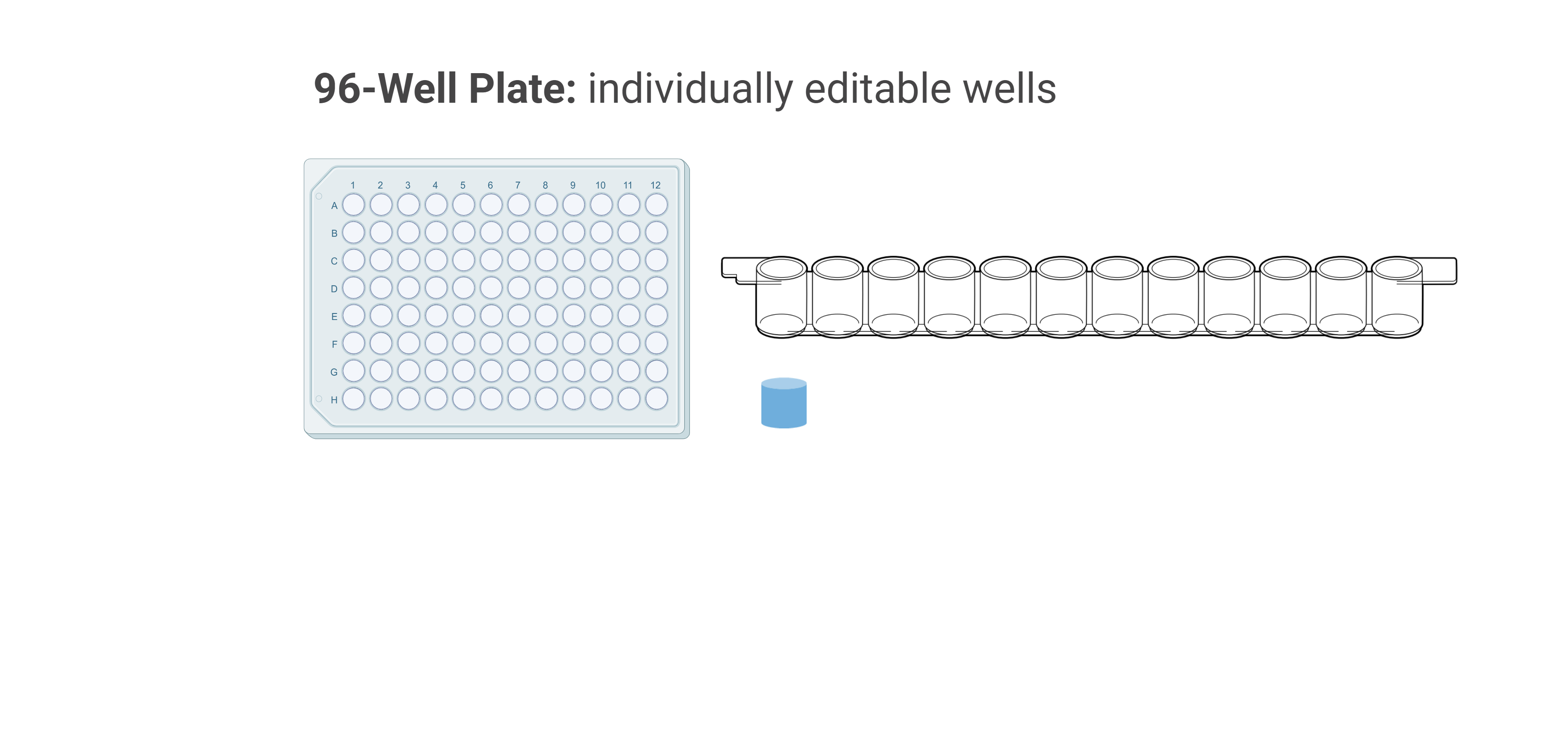 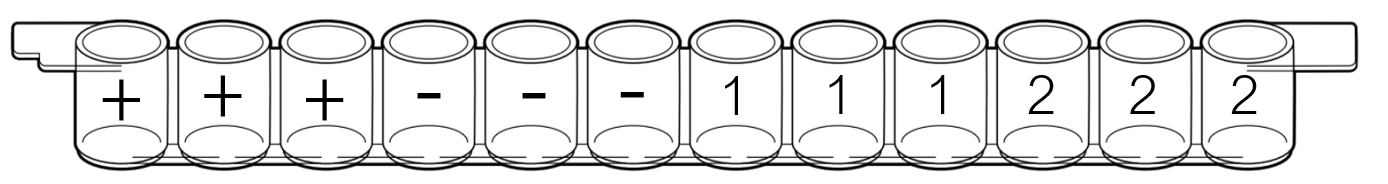 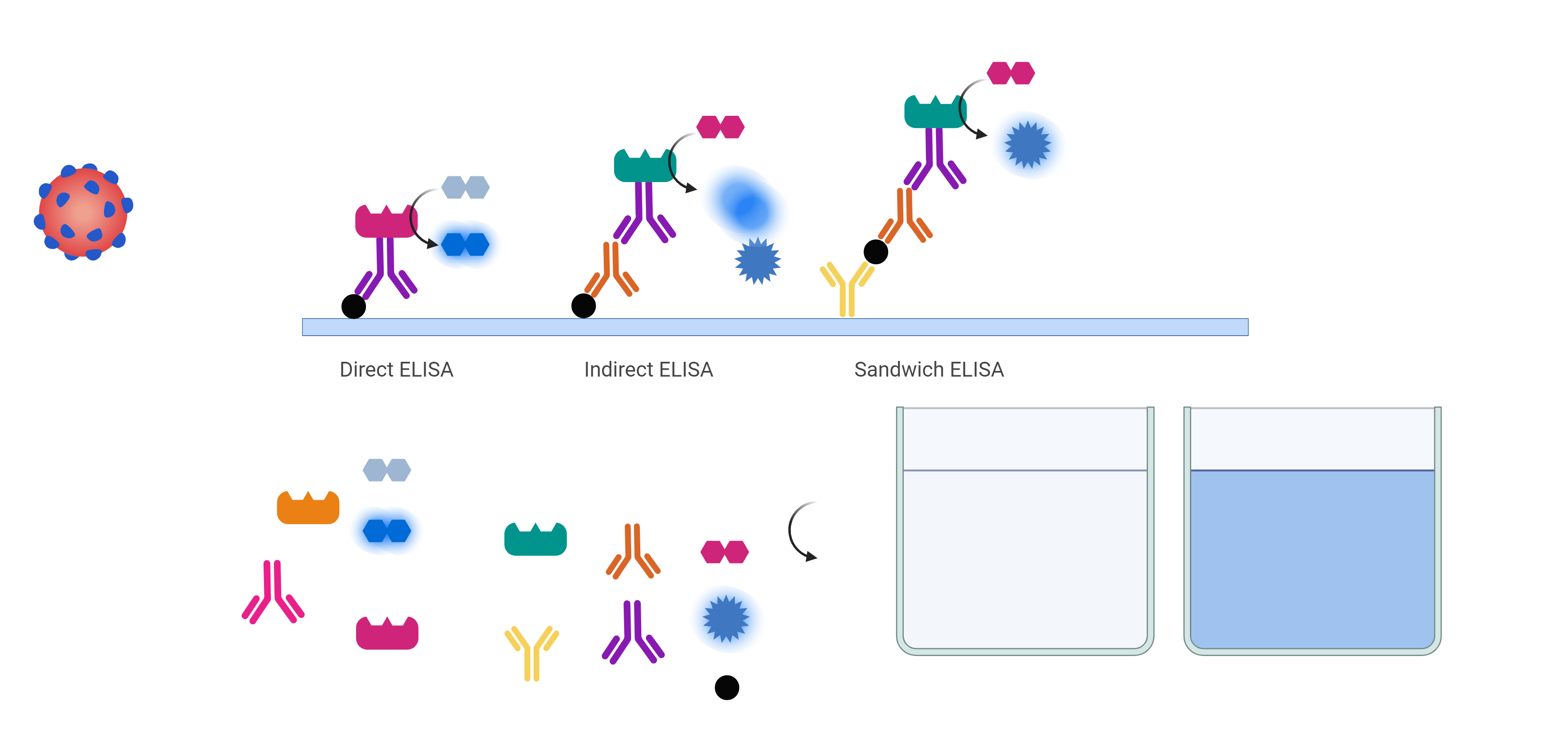 Polystyrene 96-well plate
[Speaker Notes: Now let’s get into the nitty gritty of what happens in an ELISA. Typically, ELISA tests are done in triplicate in one 96-well plate. Each plate is made up of 8 12-well strips. You put a positive control in 3 wells, a negative control in the next 3 wells, and the patient samples in the other wells. We’re going to look at what happens in one of these wells (in this case, a patient sample that is positive for the target antigen).]
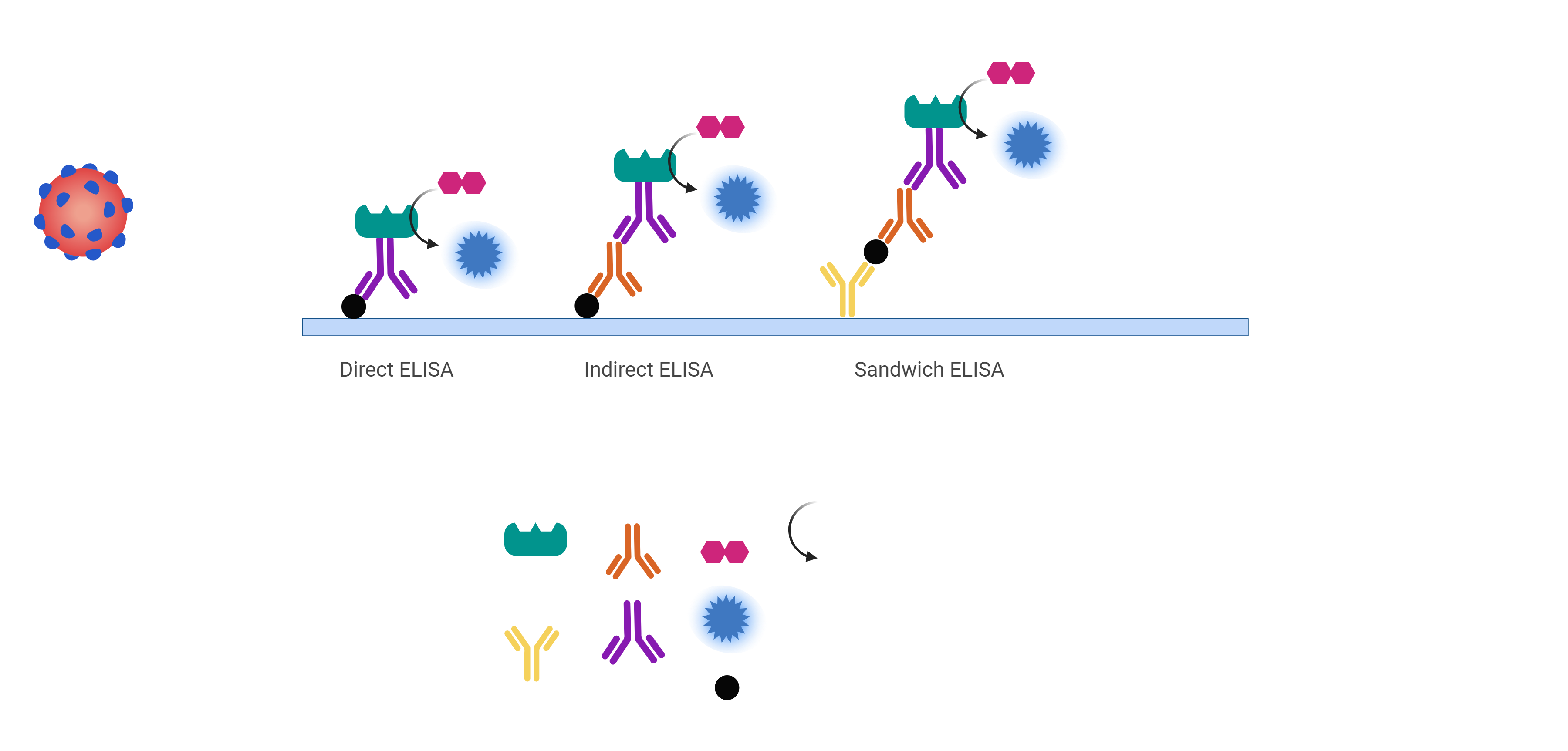 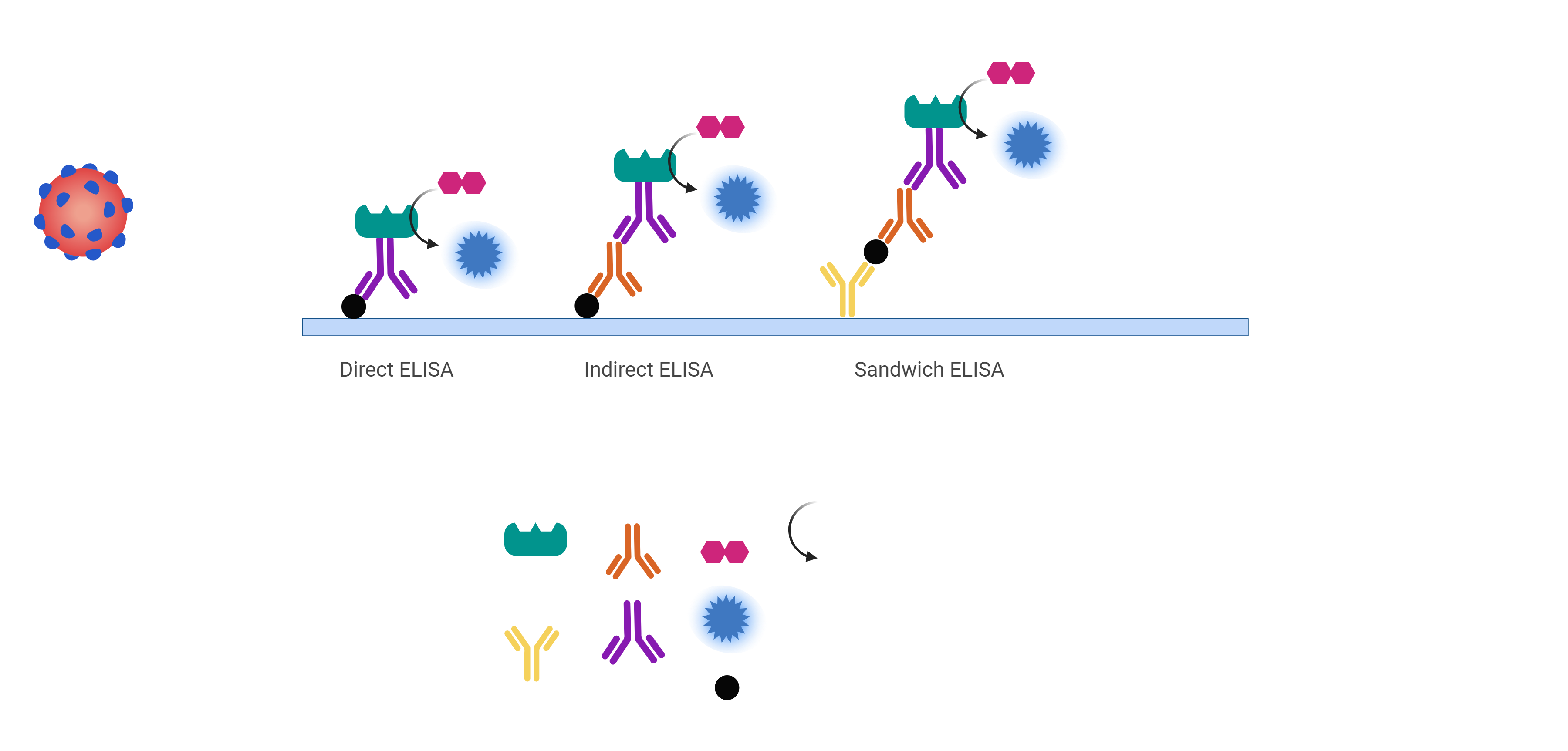 Direct ELISA
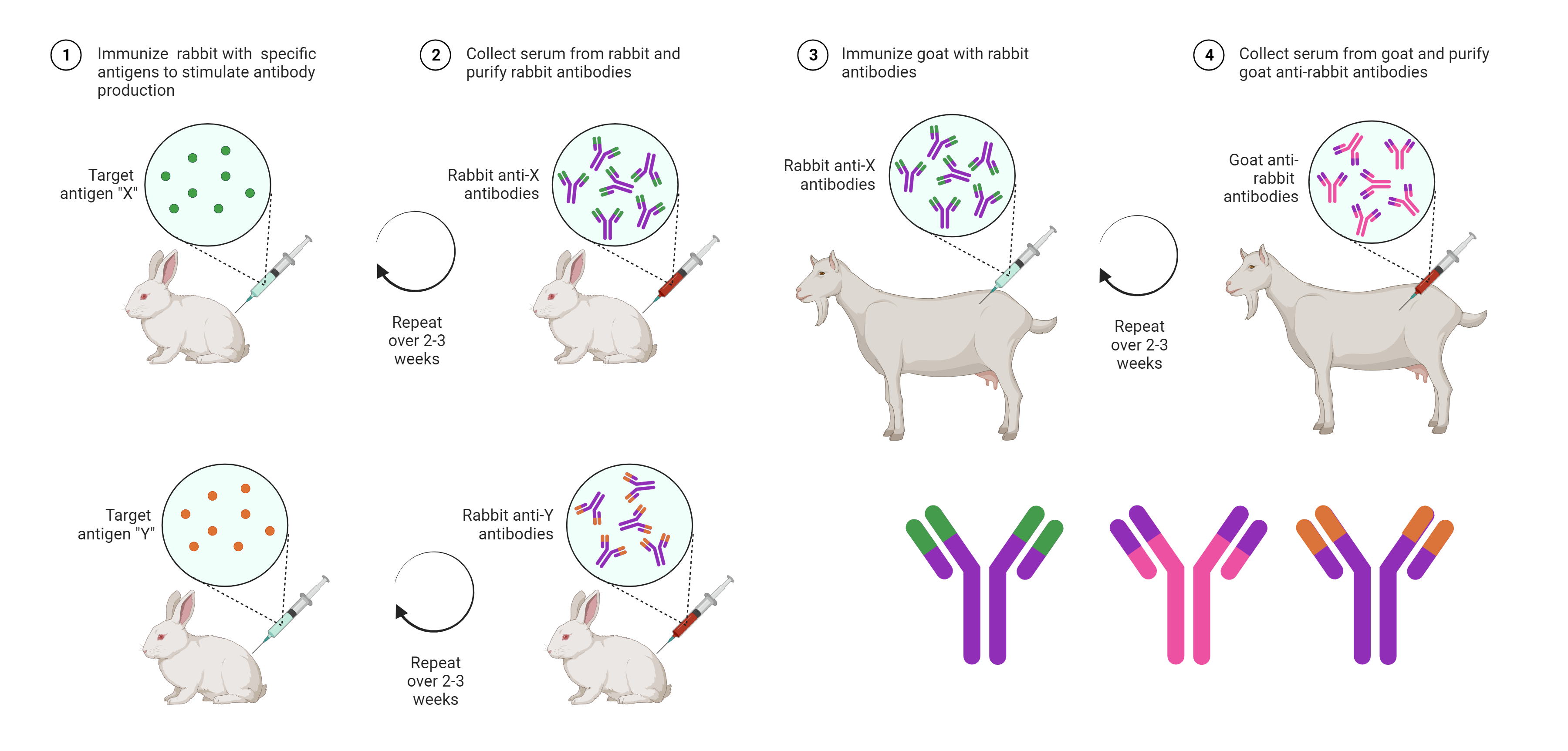 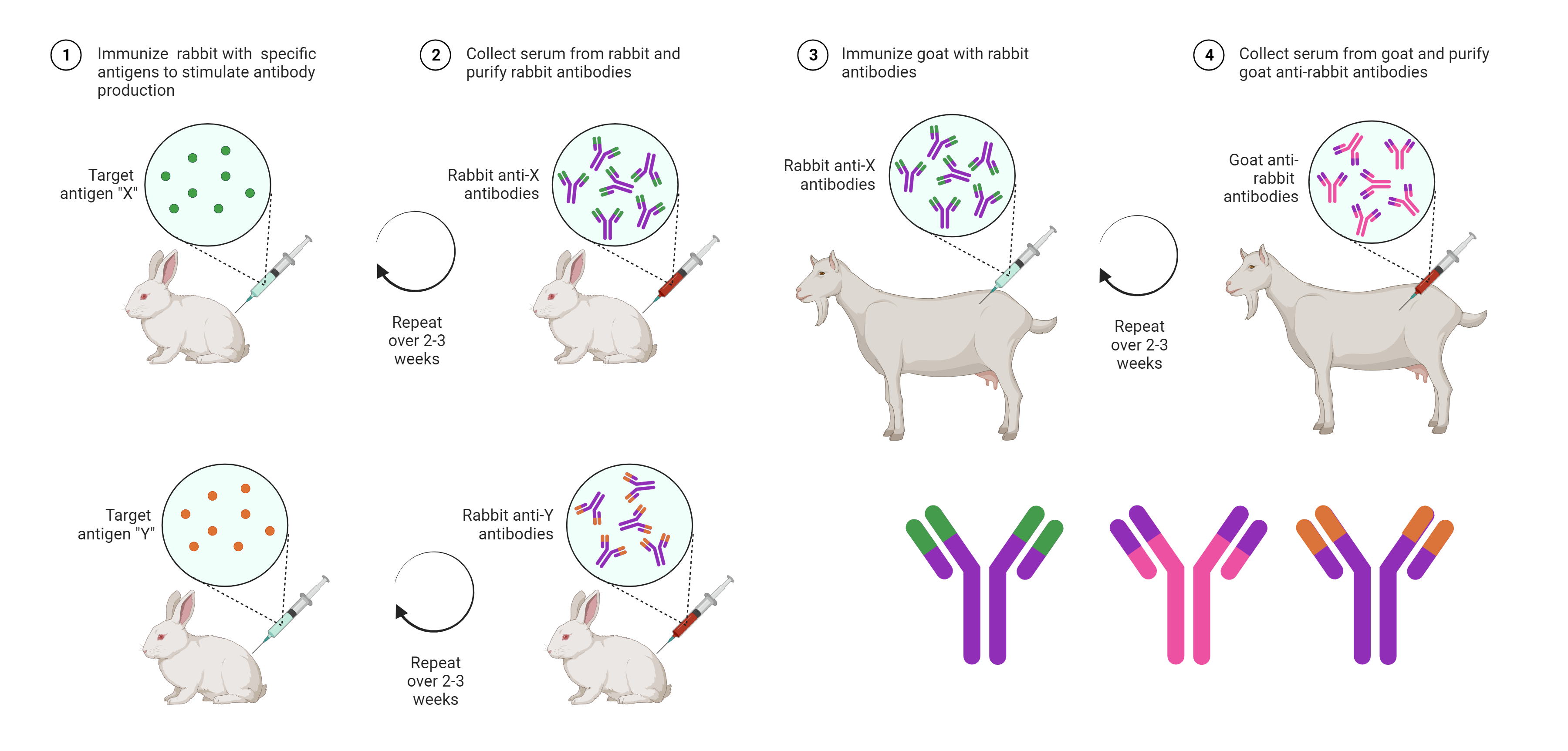 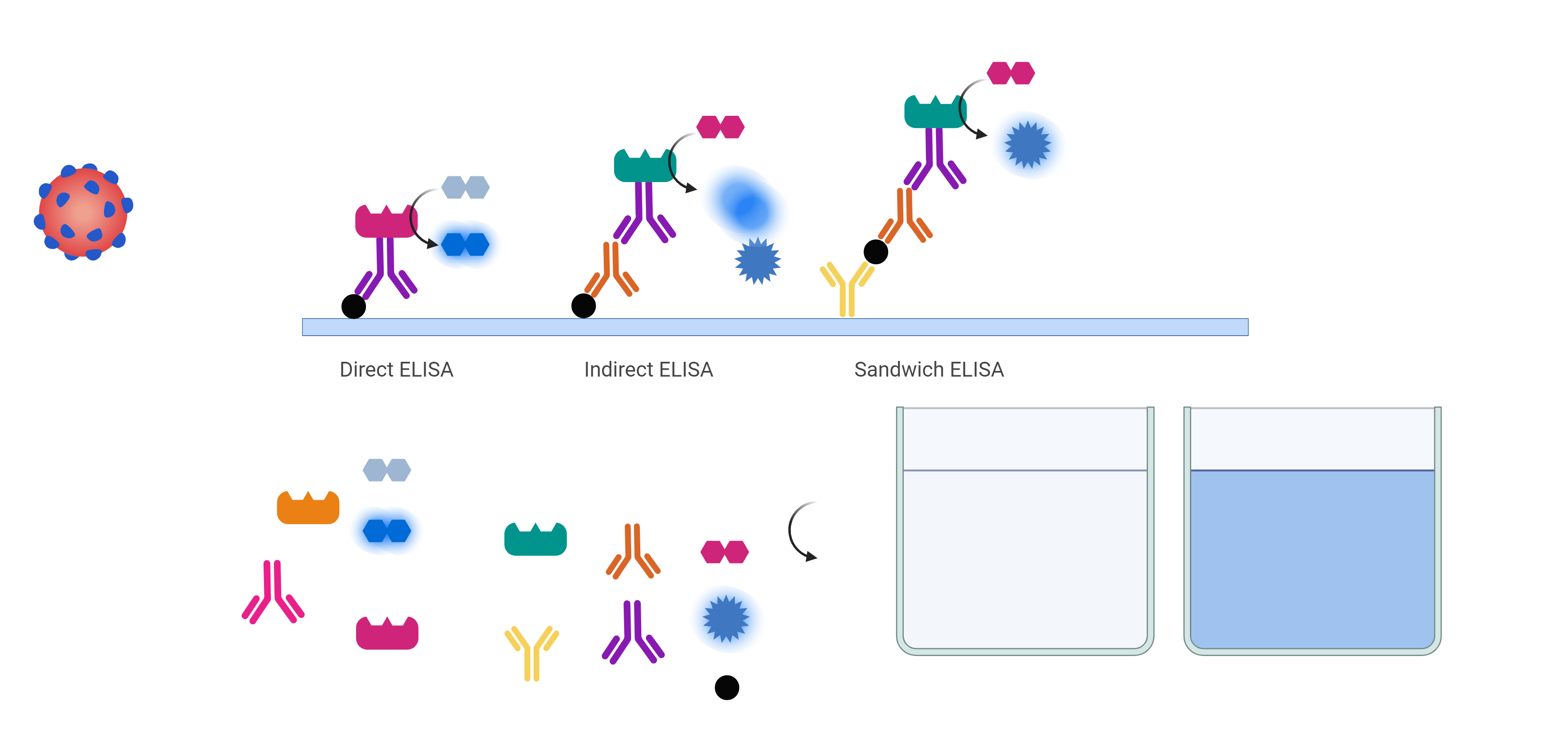 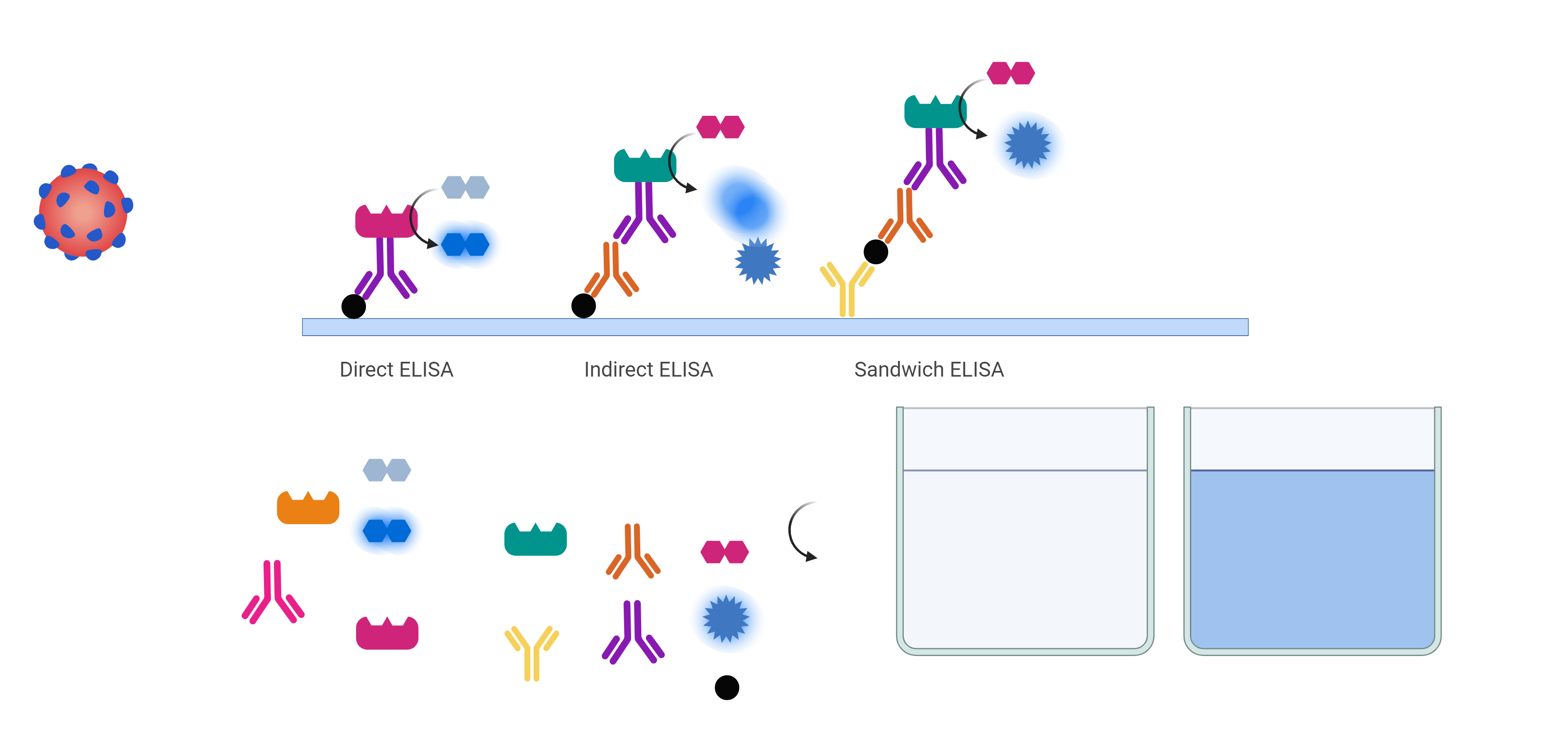 Coating: Add the patient sample to wells. Antigens bind nonspecifically to plastic wells. 
Blocking: Add wash buffer to wash out unbound antigens and block uncoated surfaces of the wells. 
Detection: Add enzyme-linked primary antibody. The variable regions of the antibody will bind to a specific antigen. Add wash buffer to wash out any unbound antibody.
Signal measurement: Add the substrate. When it binds with the enzyme-linked antibody, there is a color change, enabling detection.
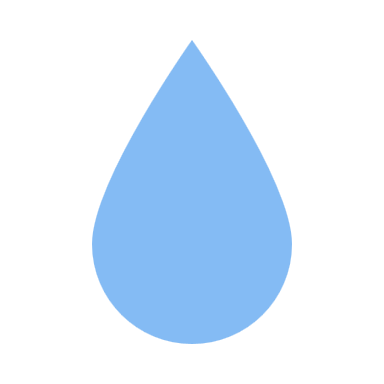 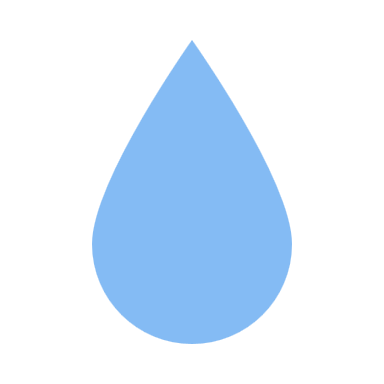 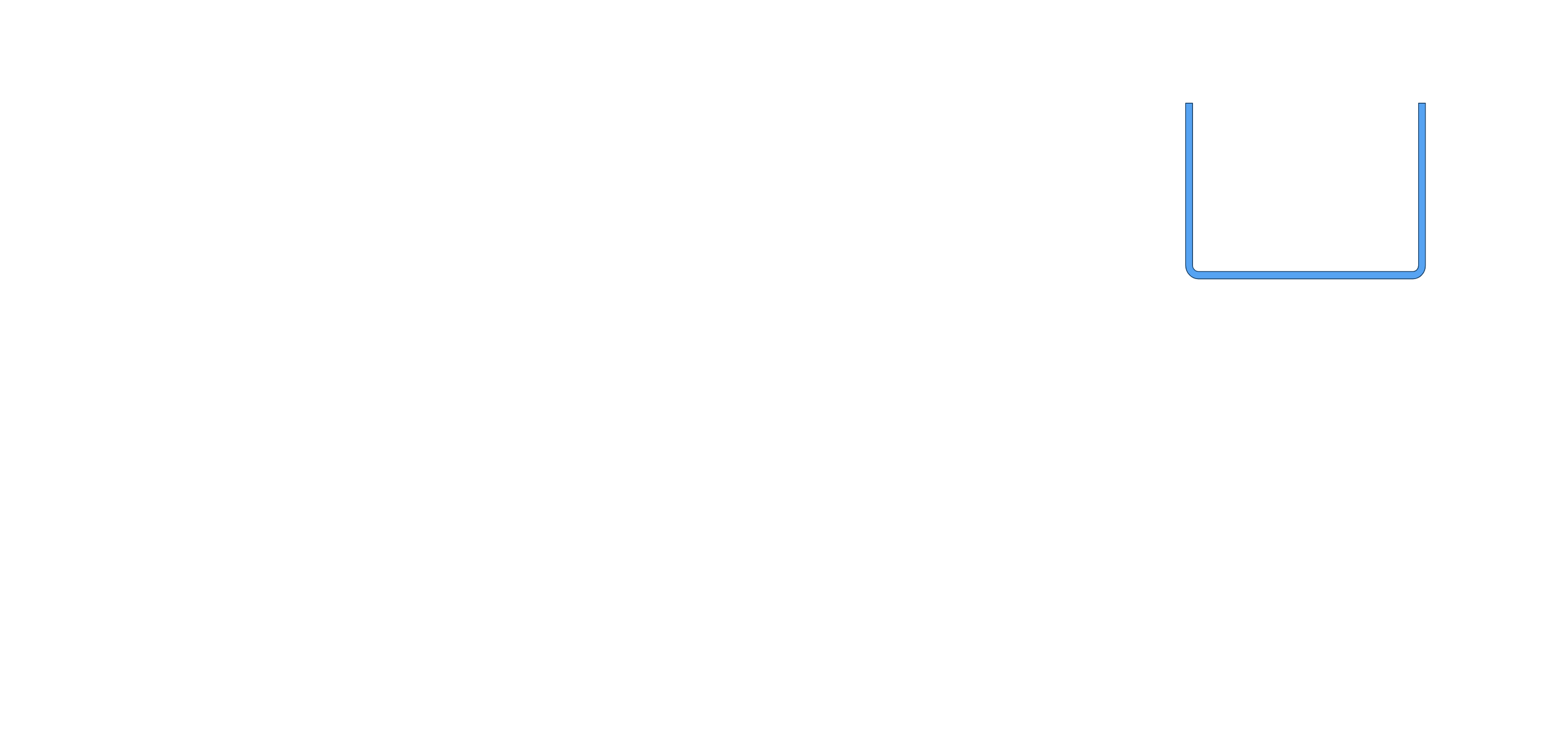 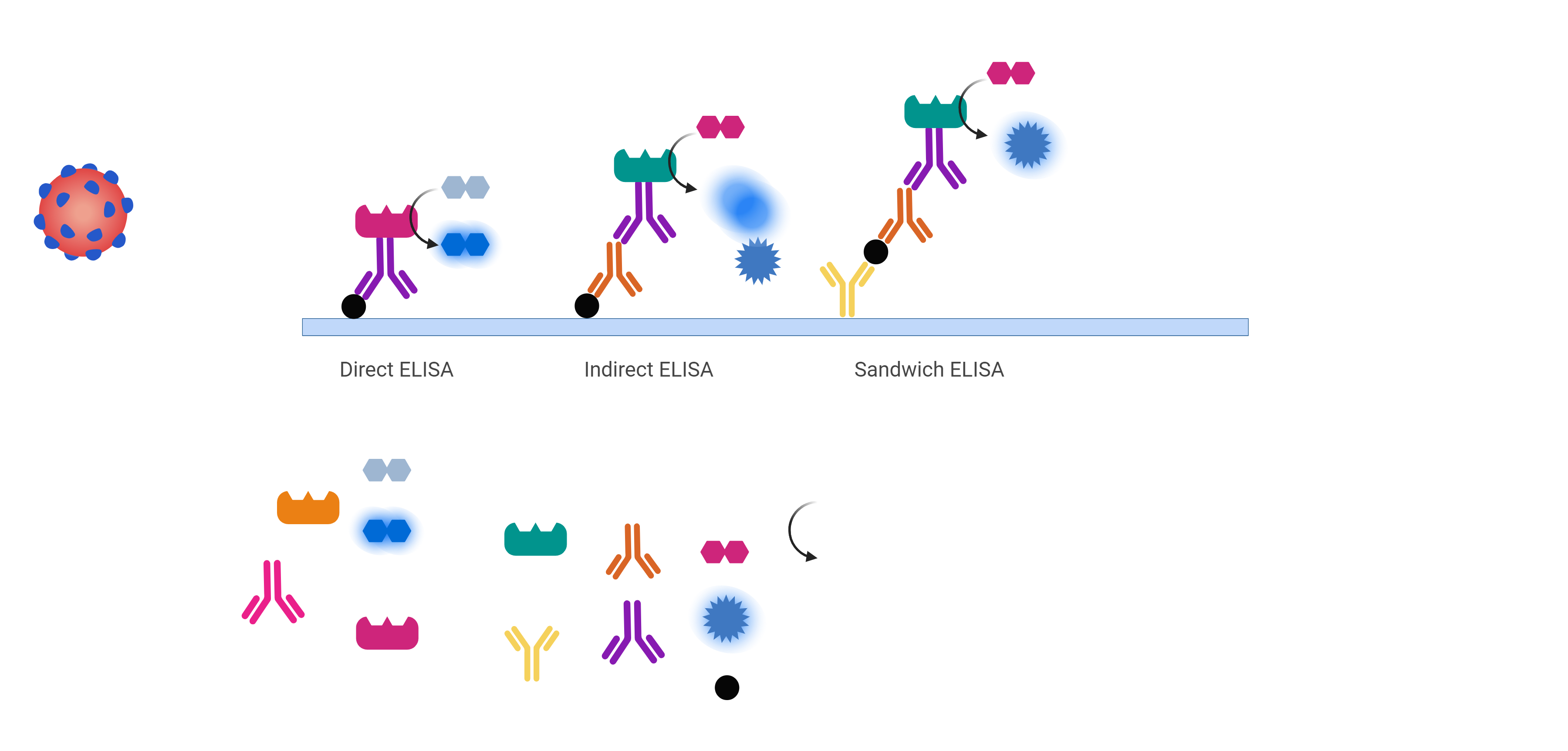 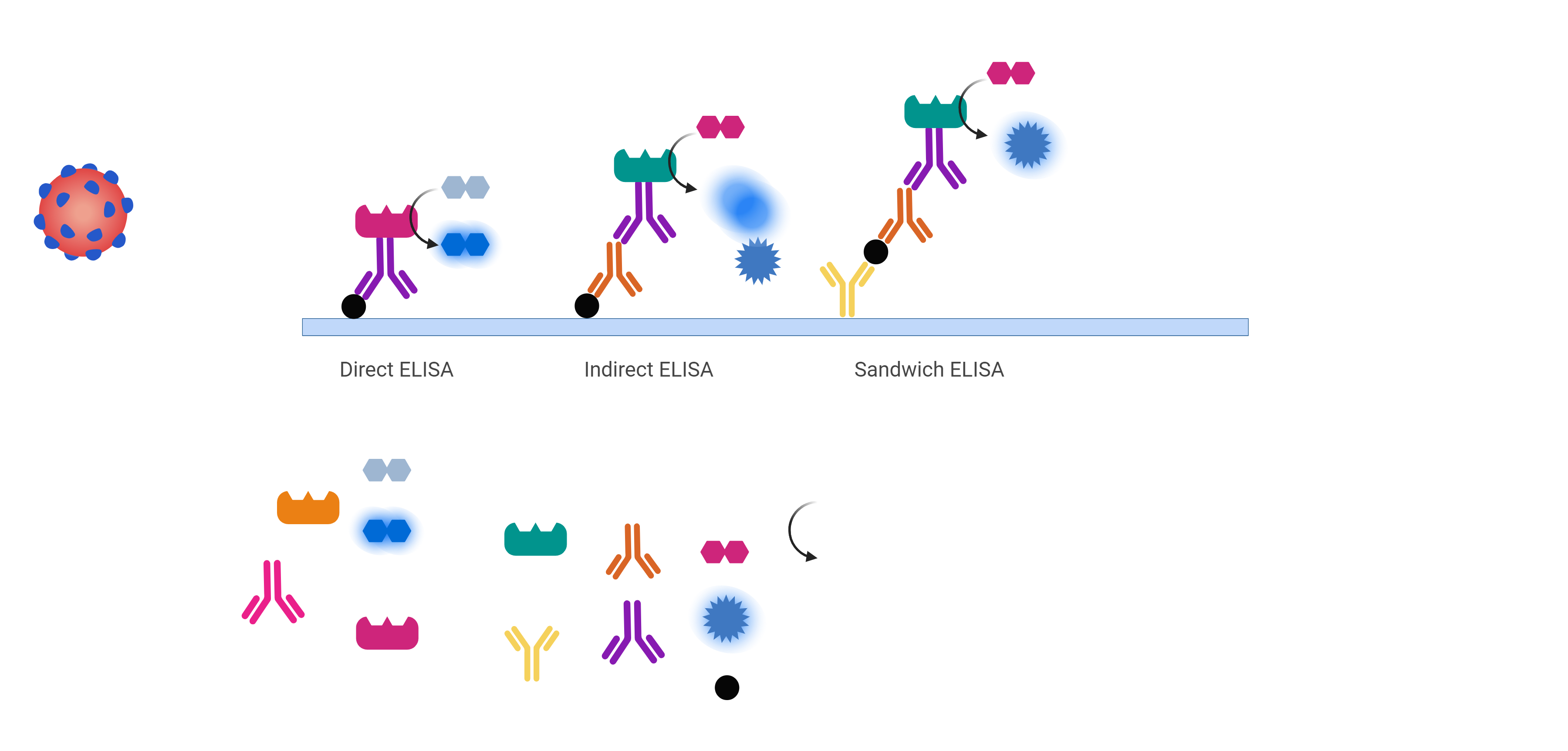 [Speaker Notes: We can use a direct ELISA to directly detect a specific antigen (let’s say a viral protein from influenza) –this technique can also be used to detect other proteins or hormones.

Coating: The patient sample is added to the wells, and antigens bind nonspecifically to the plastic wells.
Blocking: Add wash buffer to wash out any unbound antigens, and to block the uncoated surfaces of the wells so antibodies don’t bind non-specifically in the next step. 
Detection: Enzyme-linked primary antibody is added. The variable regions of the antibody (the tips of the Y) will bind to a specific antigen. After this step, another wash is done to wash out any unbound antibody.
Signal Measurement: Add the substrate. When it binds with the enzyme-linked antibody, there is a color change.]
Indirect ELISA
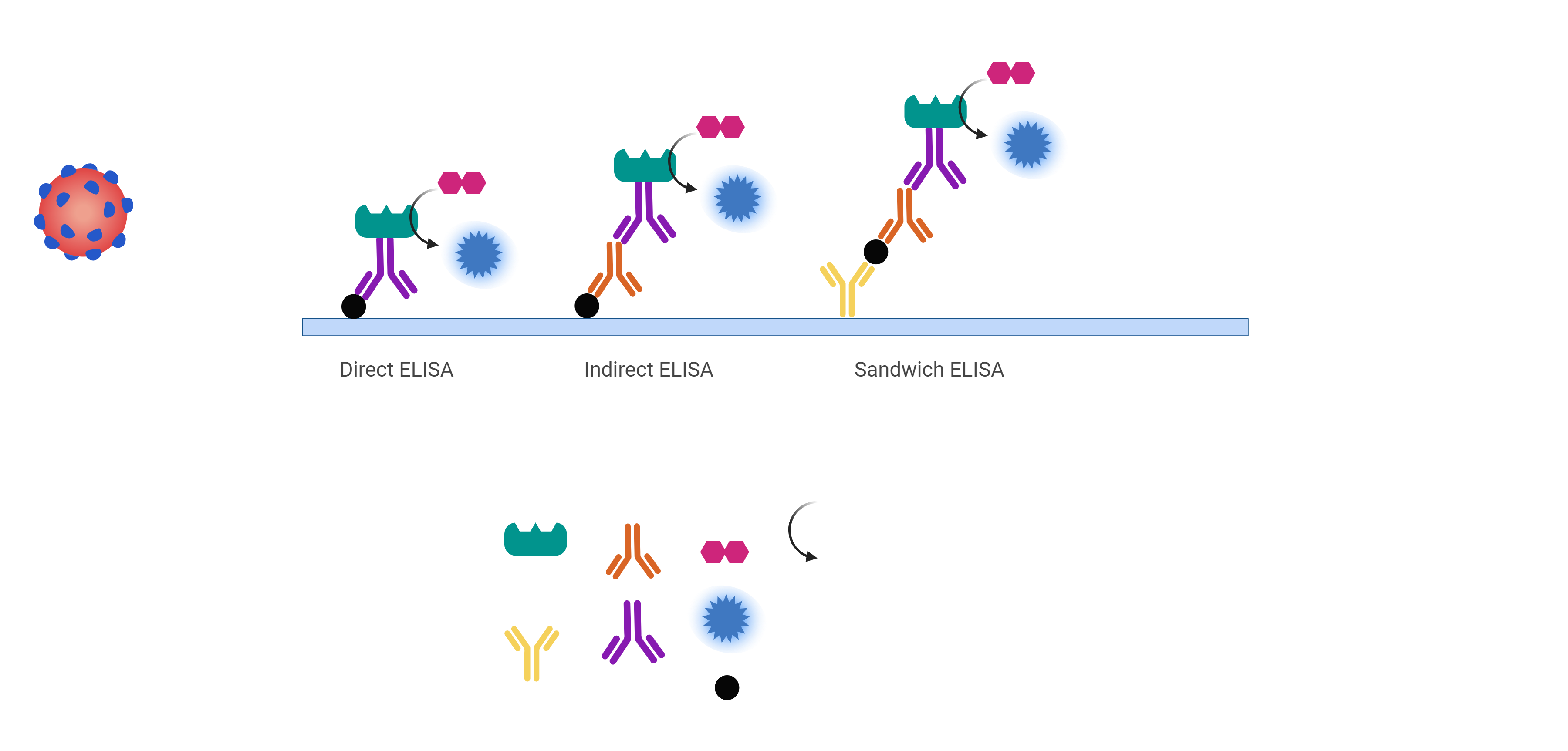 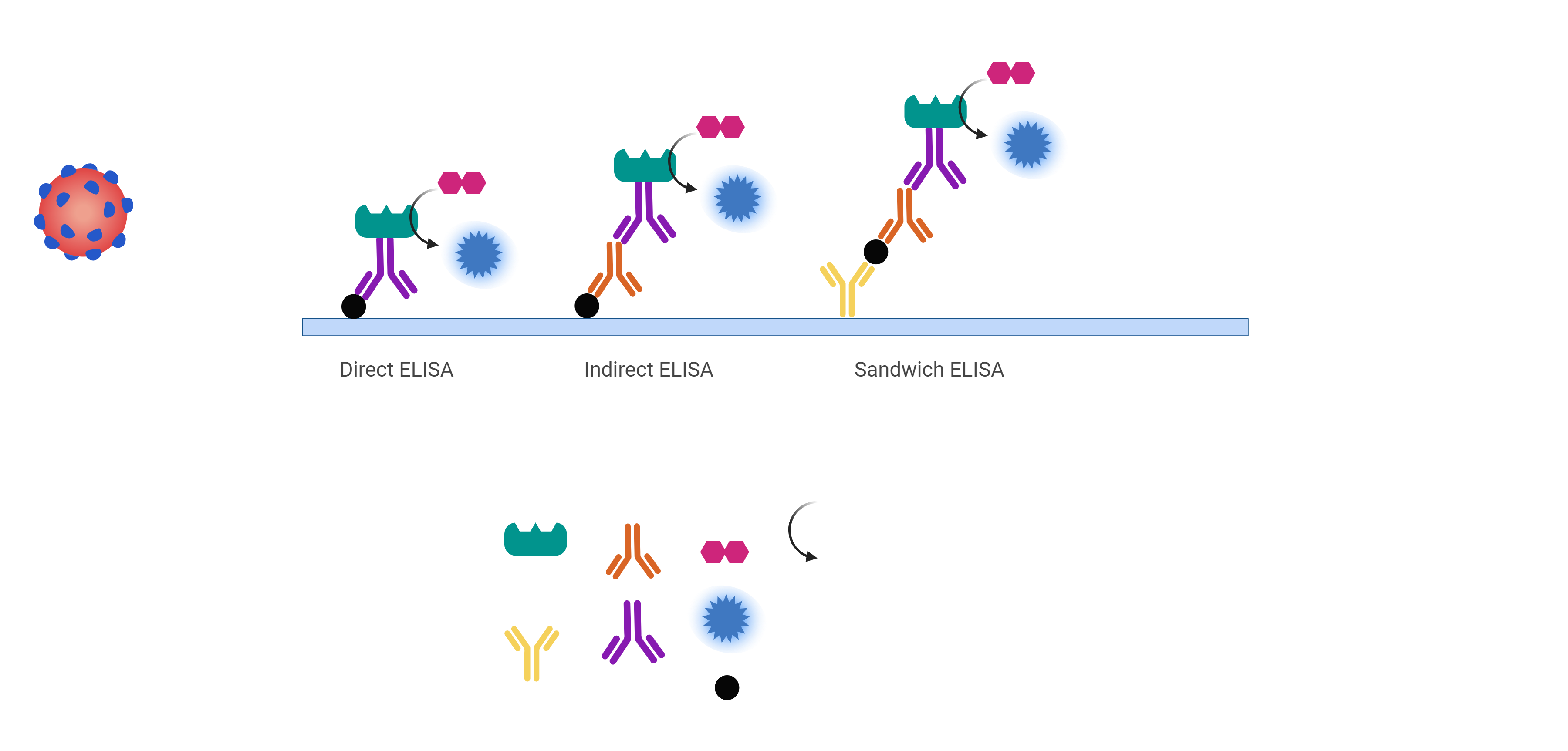 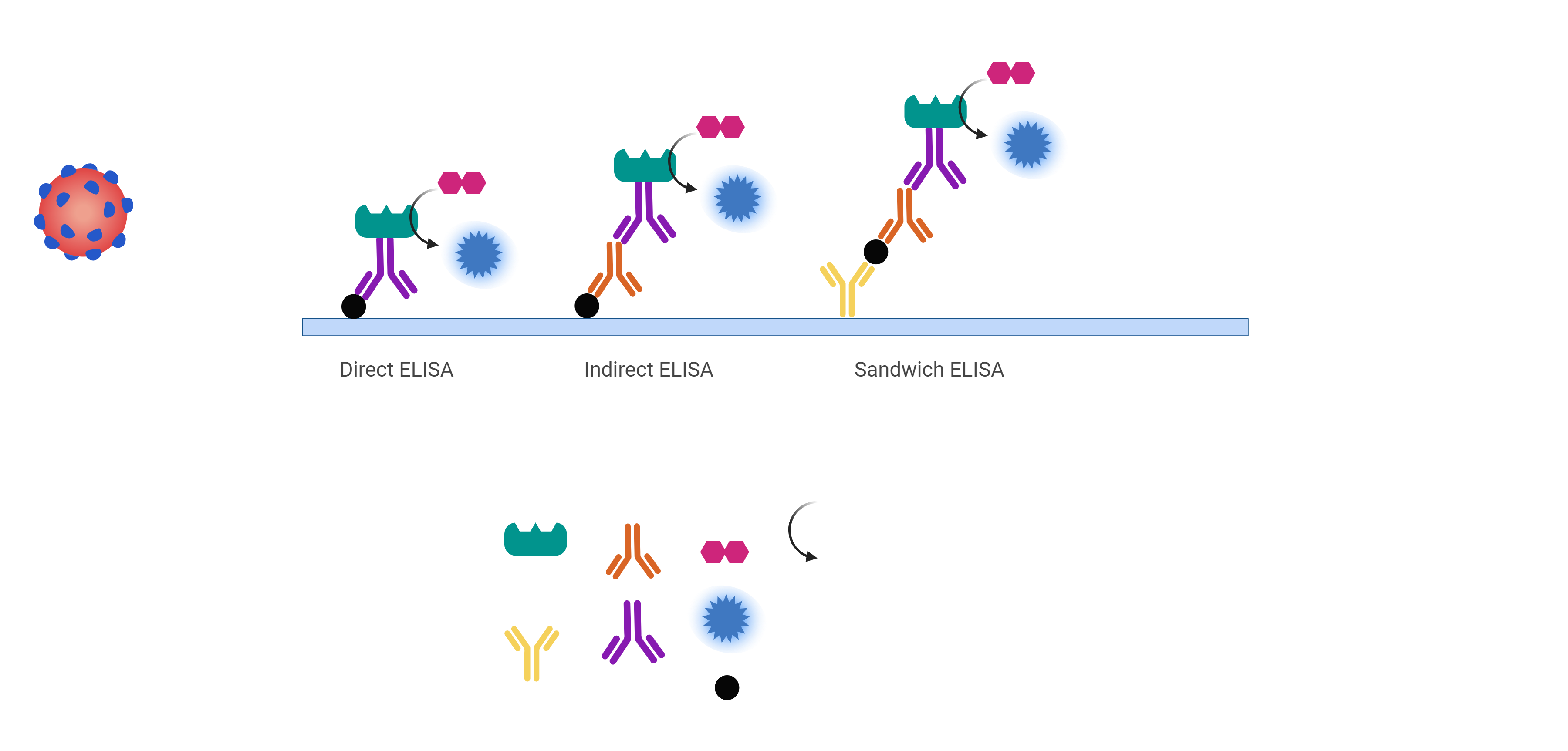 Coating: Add the patient sample to wells. Antigens bind nonspecifically to plastic wells. 
Blocking: Add wash buffer to wash out unbound antigens and block uncoated surfaces of the wells. 
Detection: 
Add primary antibody. The variable regions of the primary antibody will bind to a specific antigen. Add wash buffer to wash out any unbound primary antibody.
Add the enzyme-linked secondary antibody. The secondary antibody will bind to the constant region of the primary antibody. Add wash buffer to wash out any unbound secondary antibody.
Signal measurement: Add the substrate. When it binds with the enzyme-linked secondary antibody, there is a color change, enabling detection.
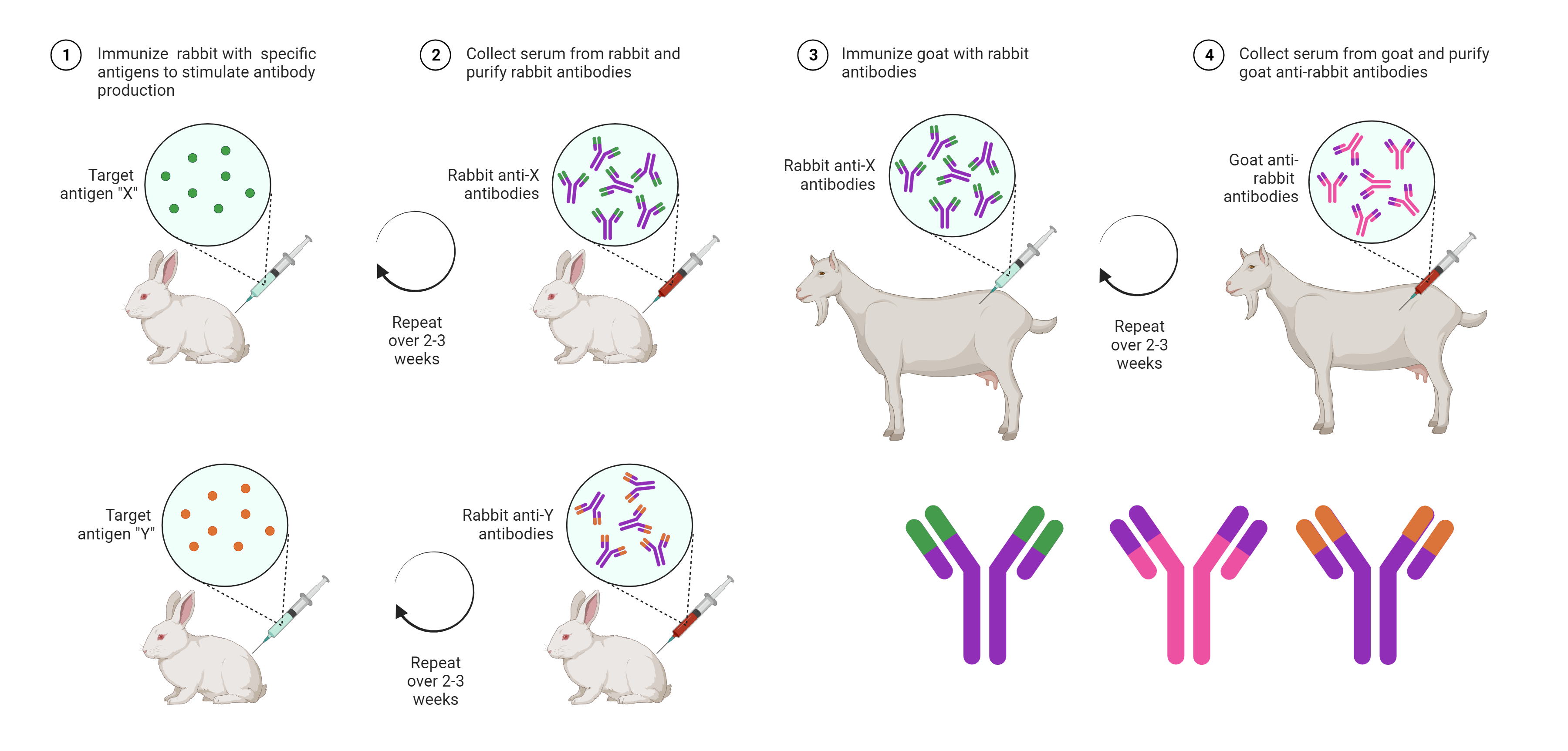 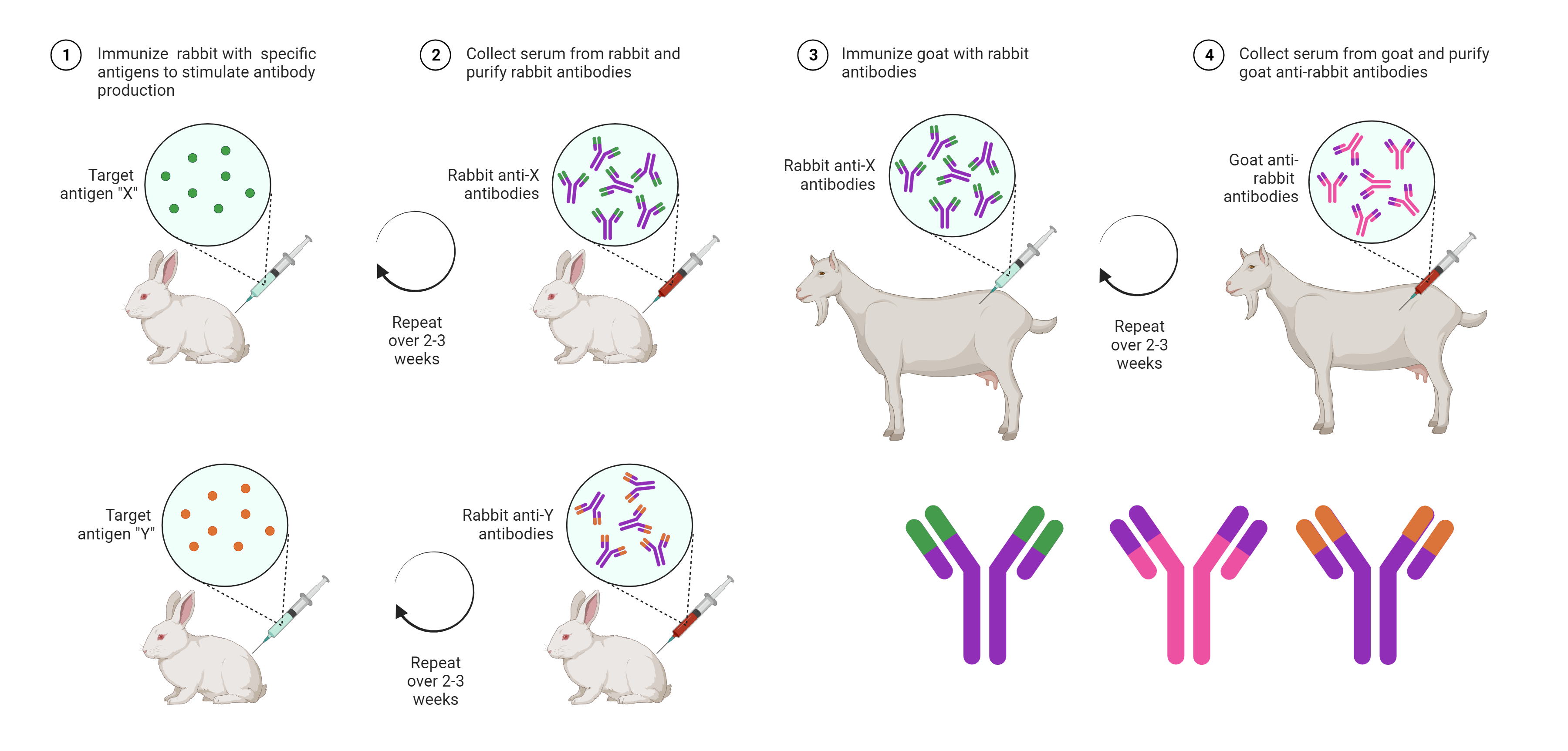 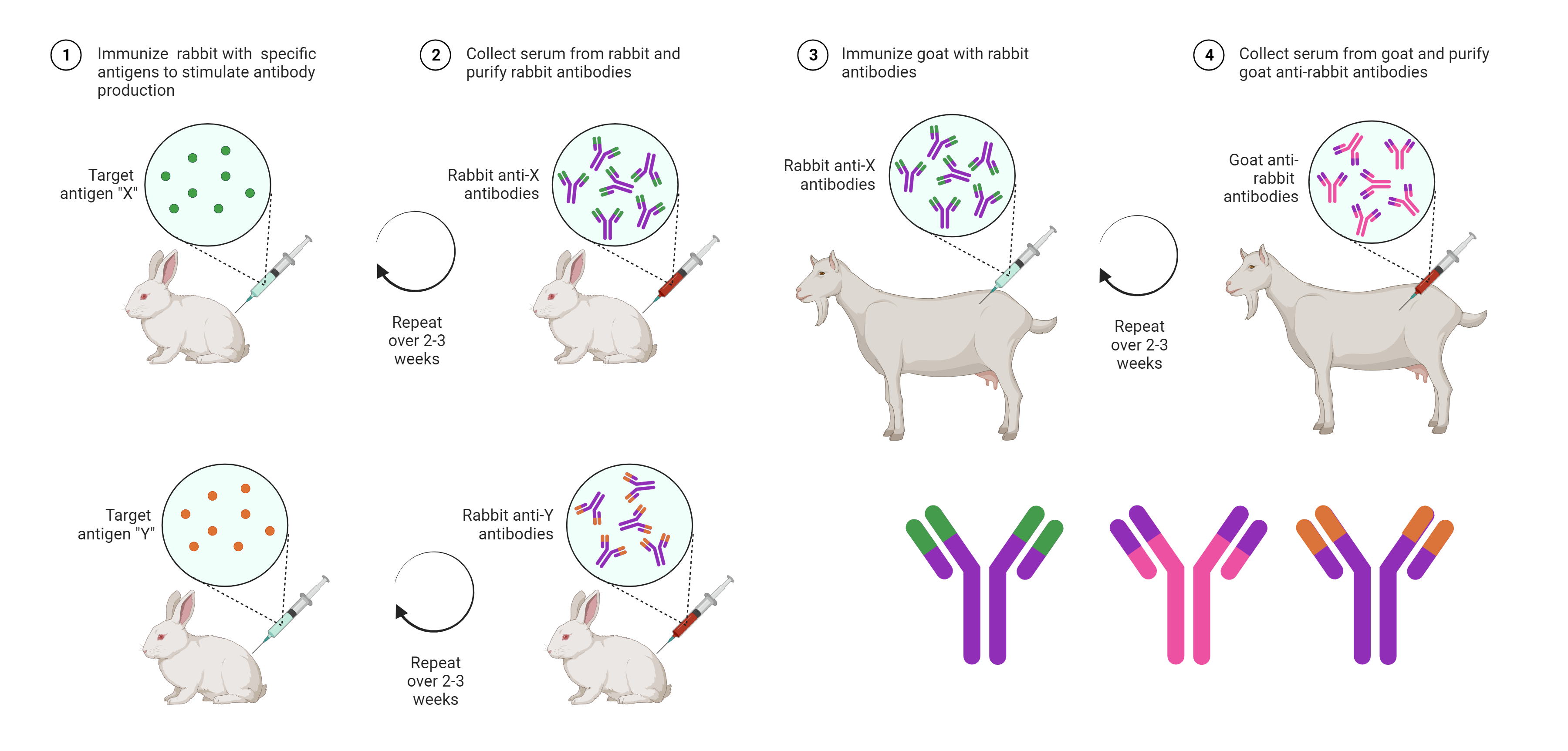 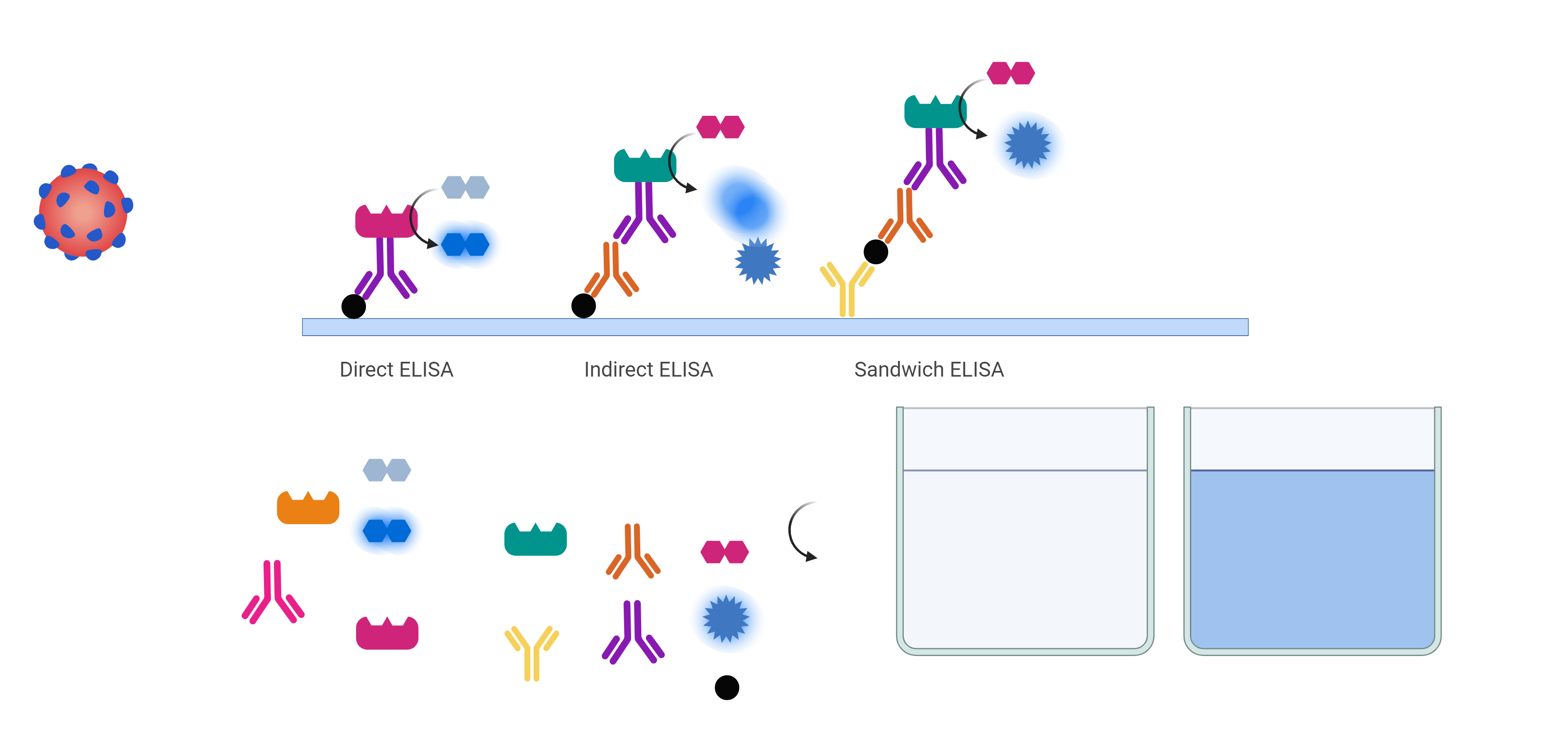 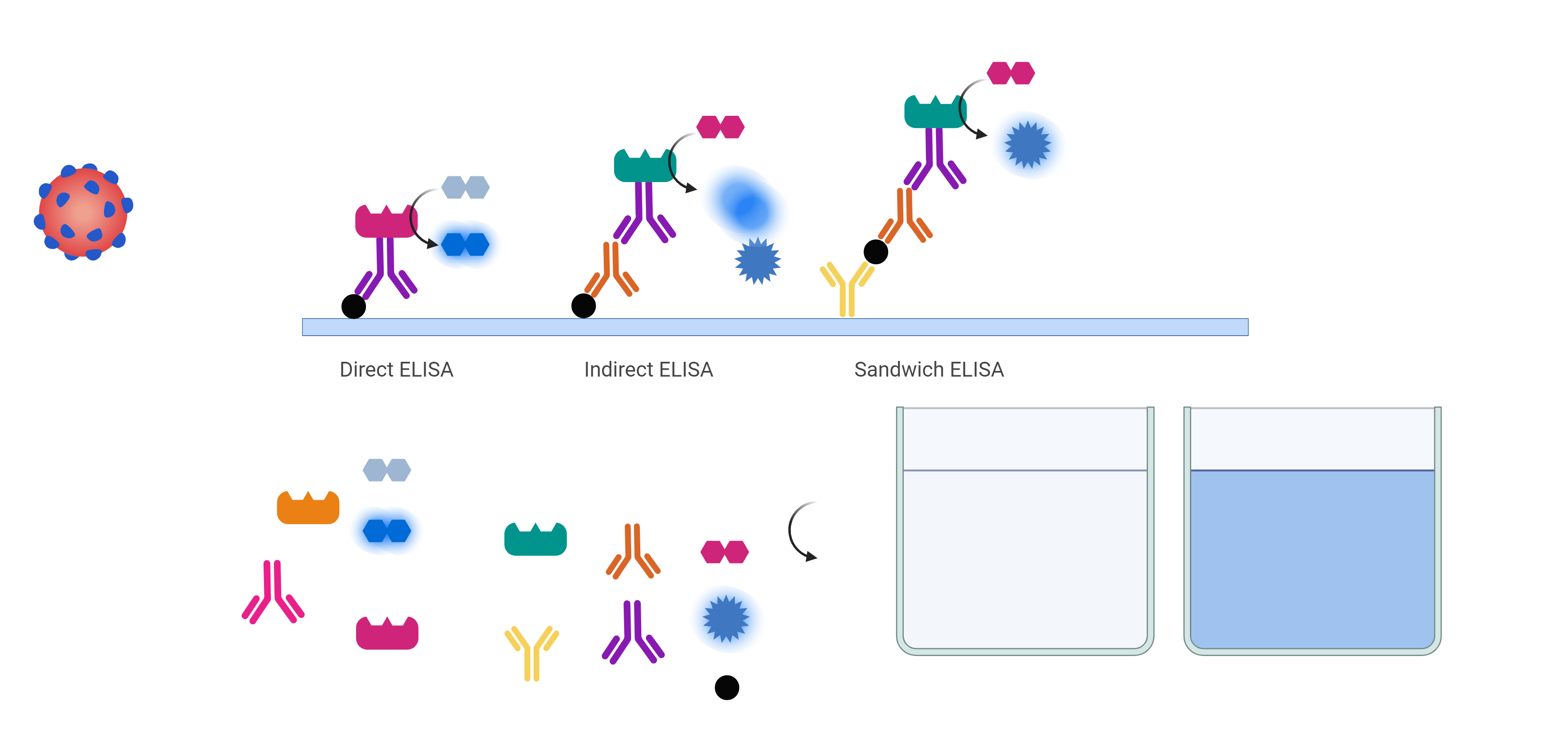 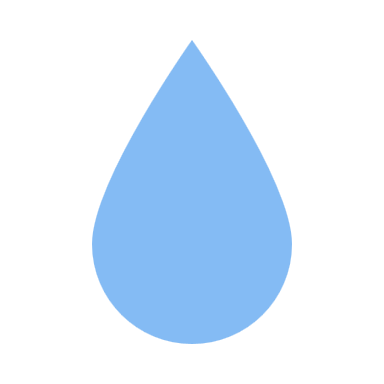 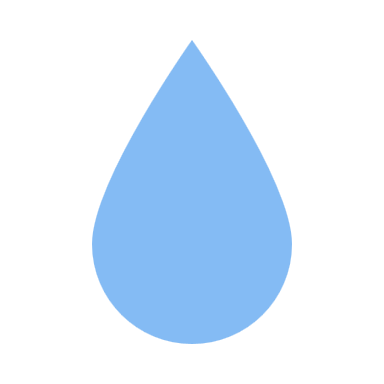 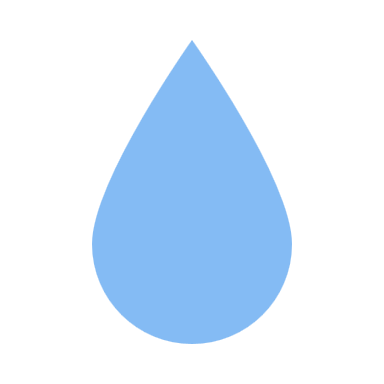 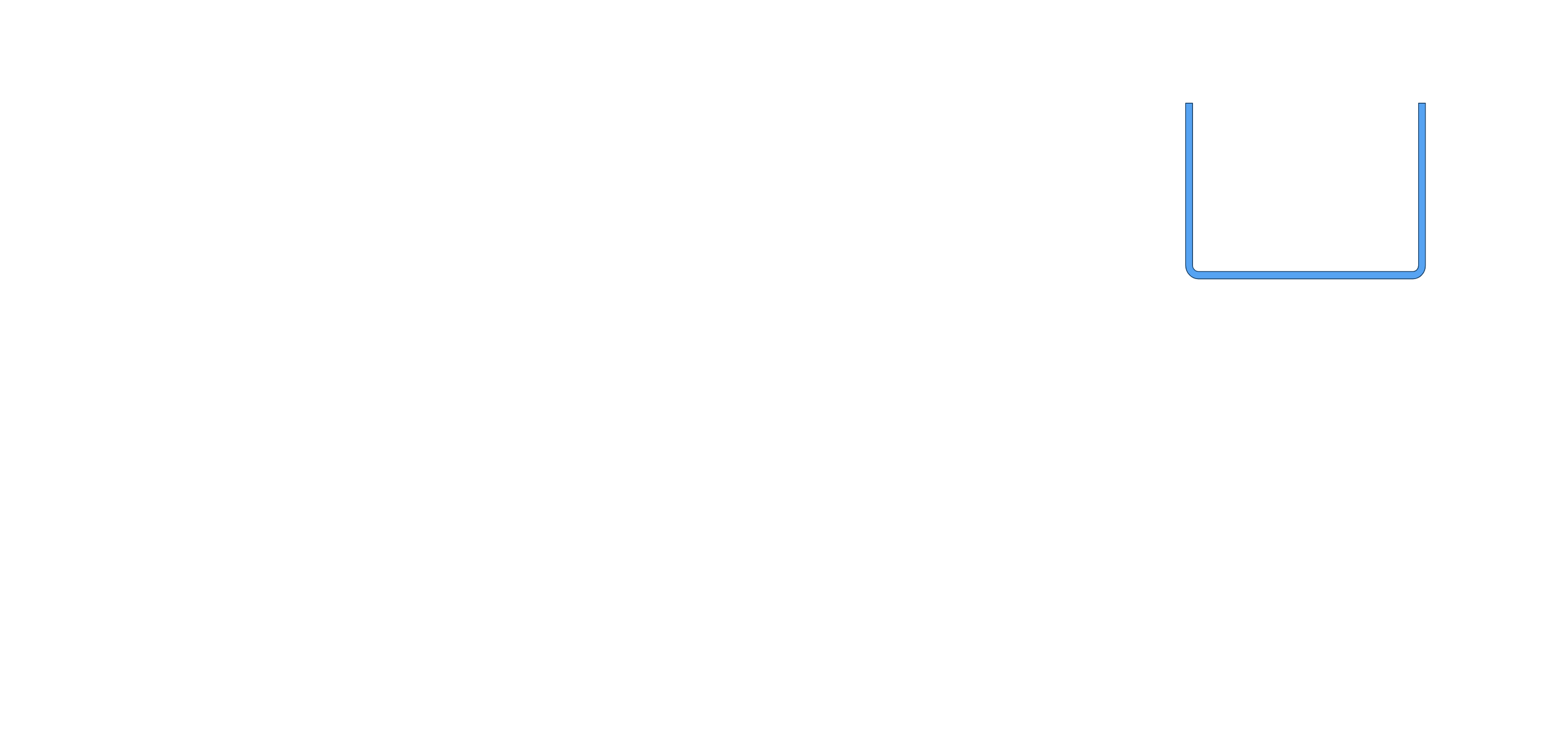 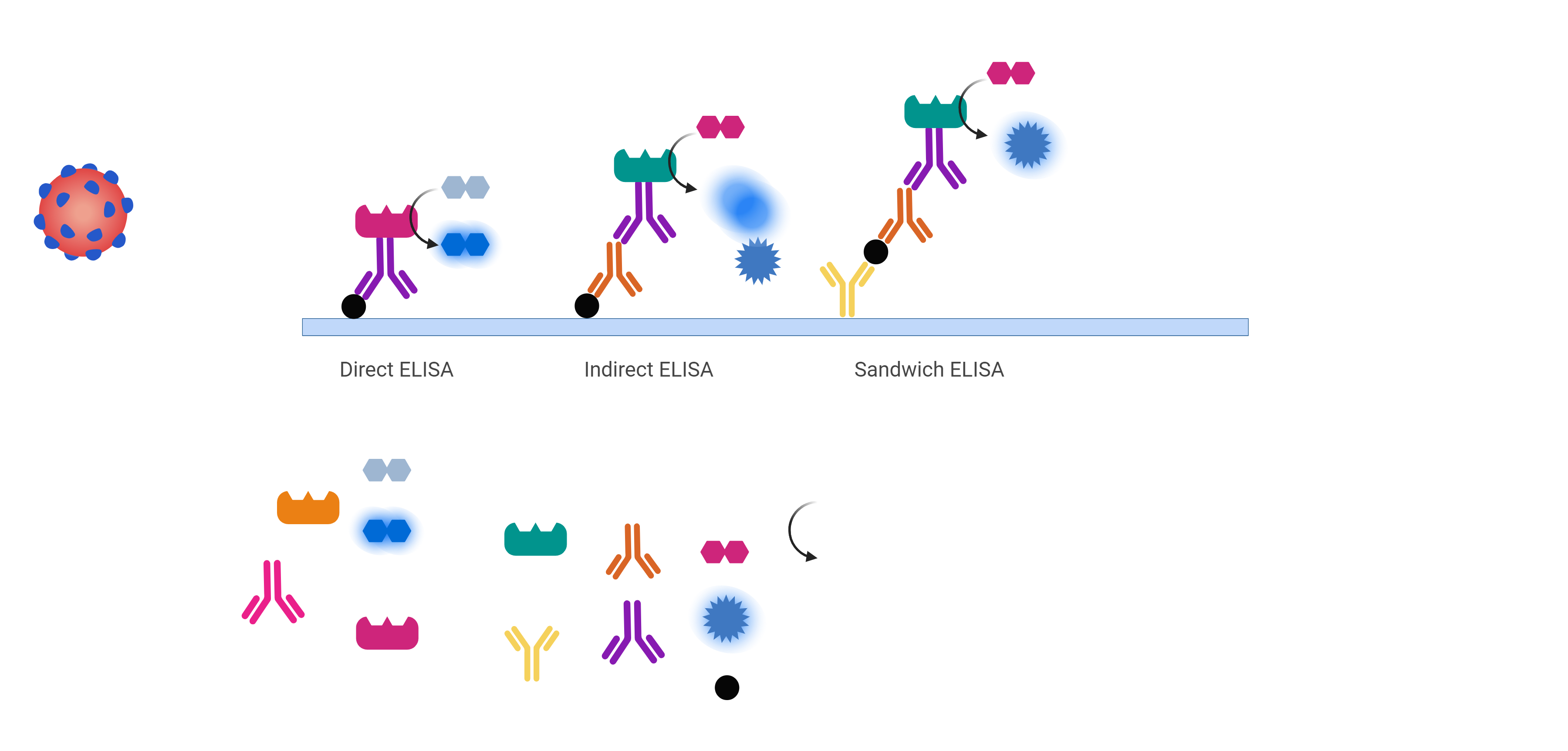 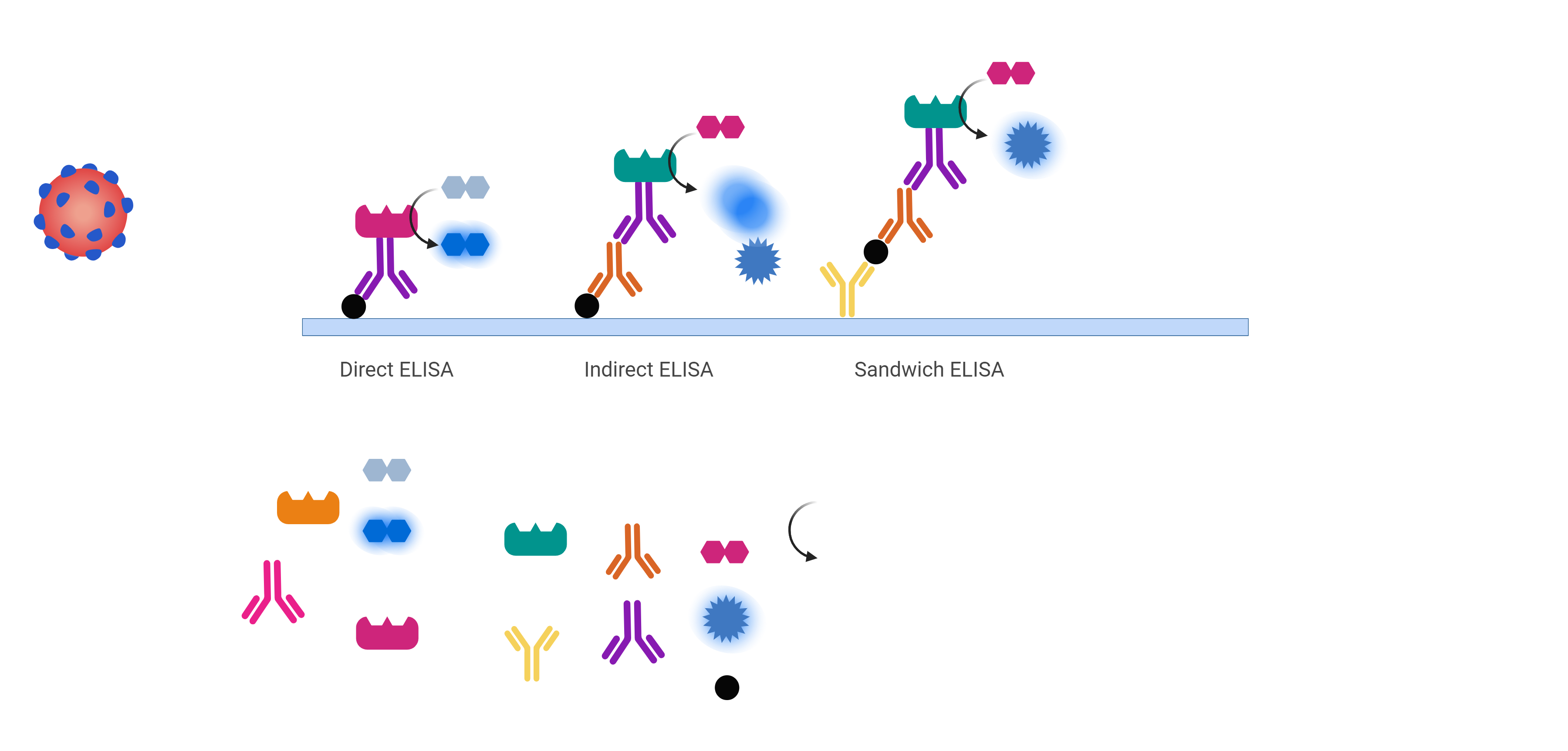 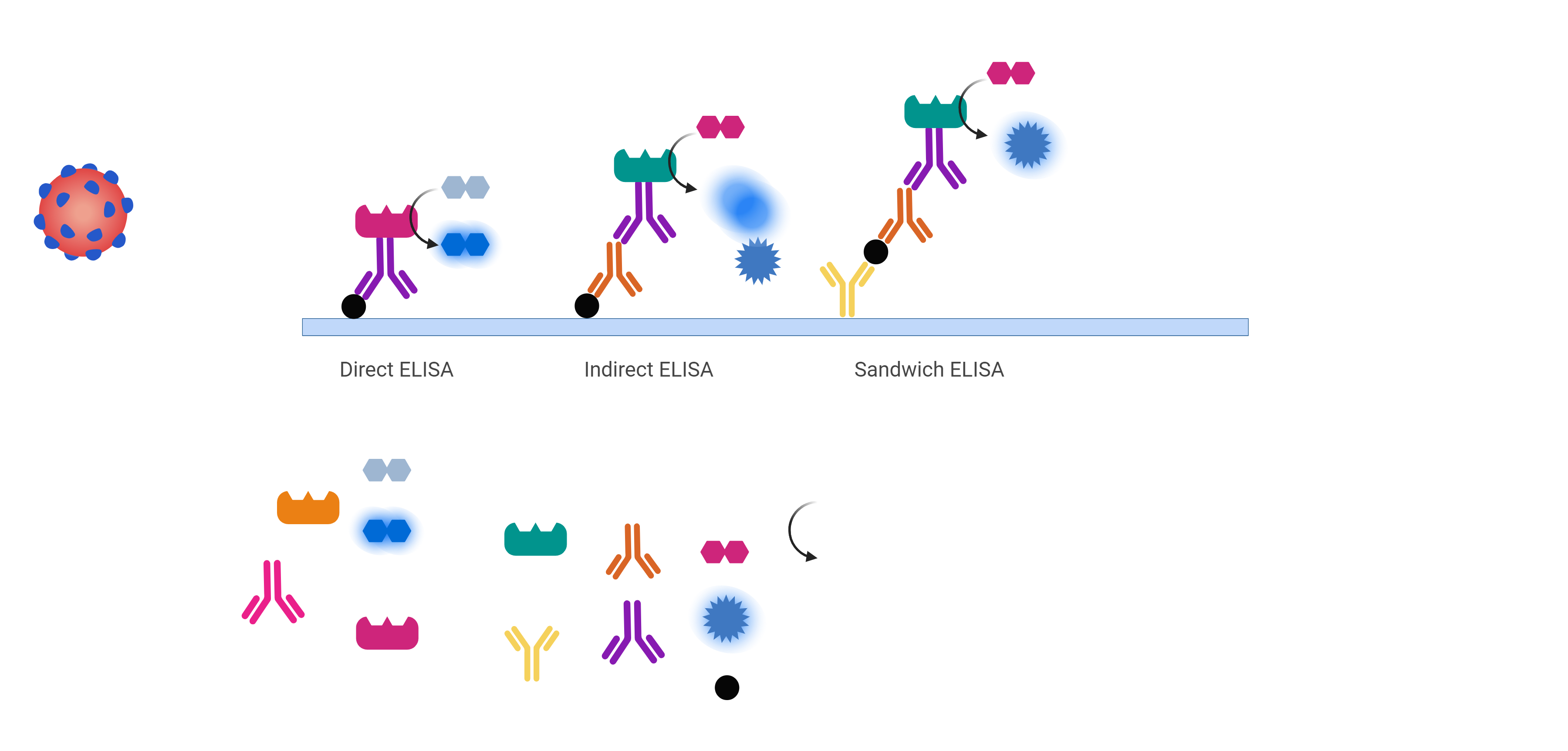 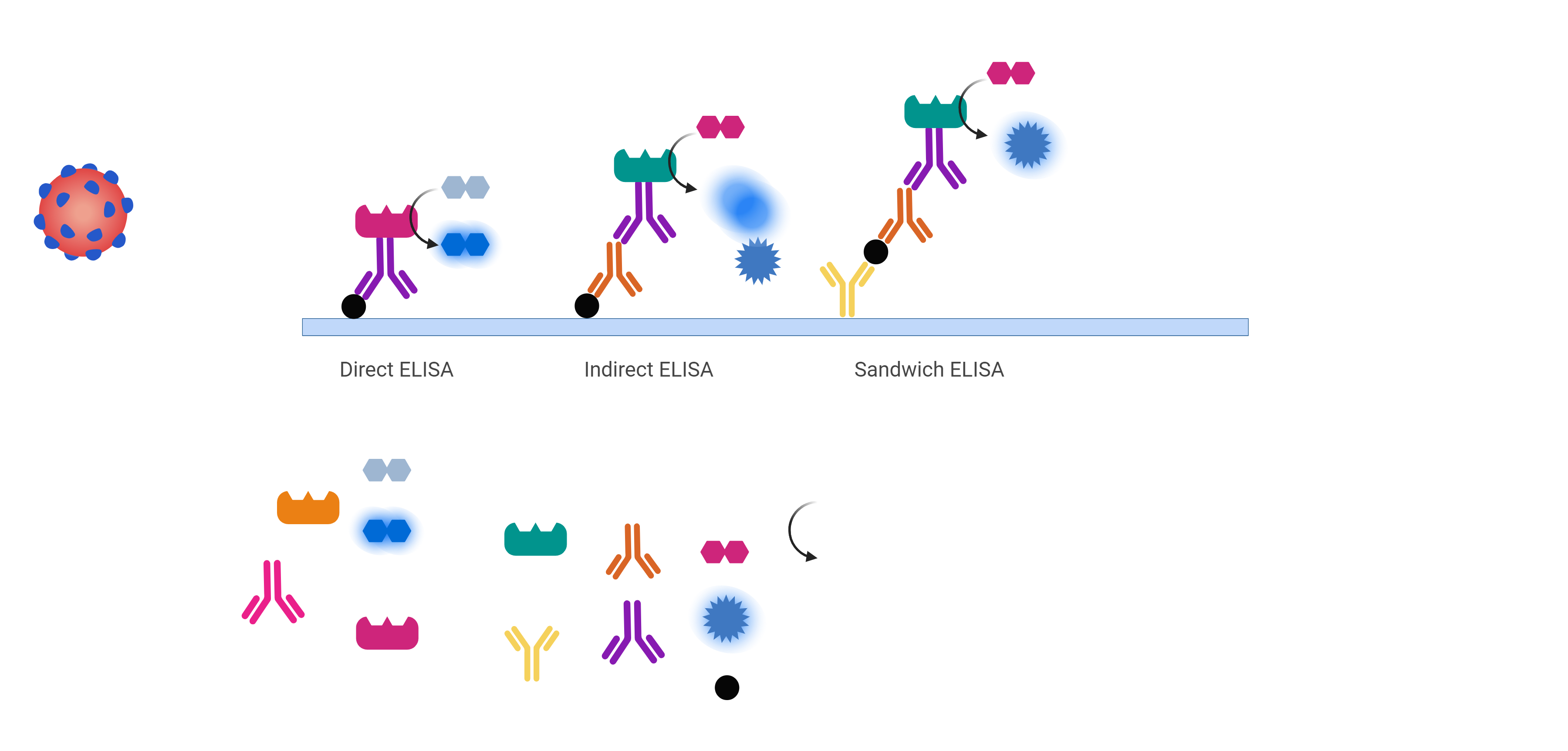 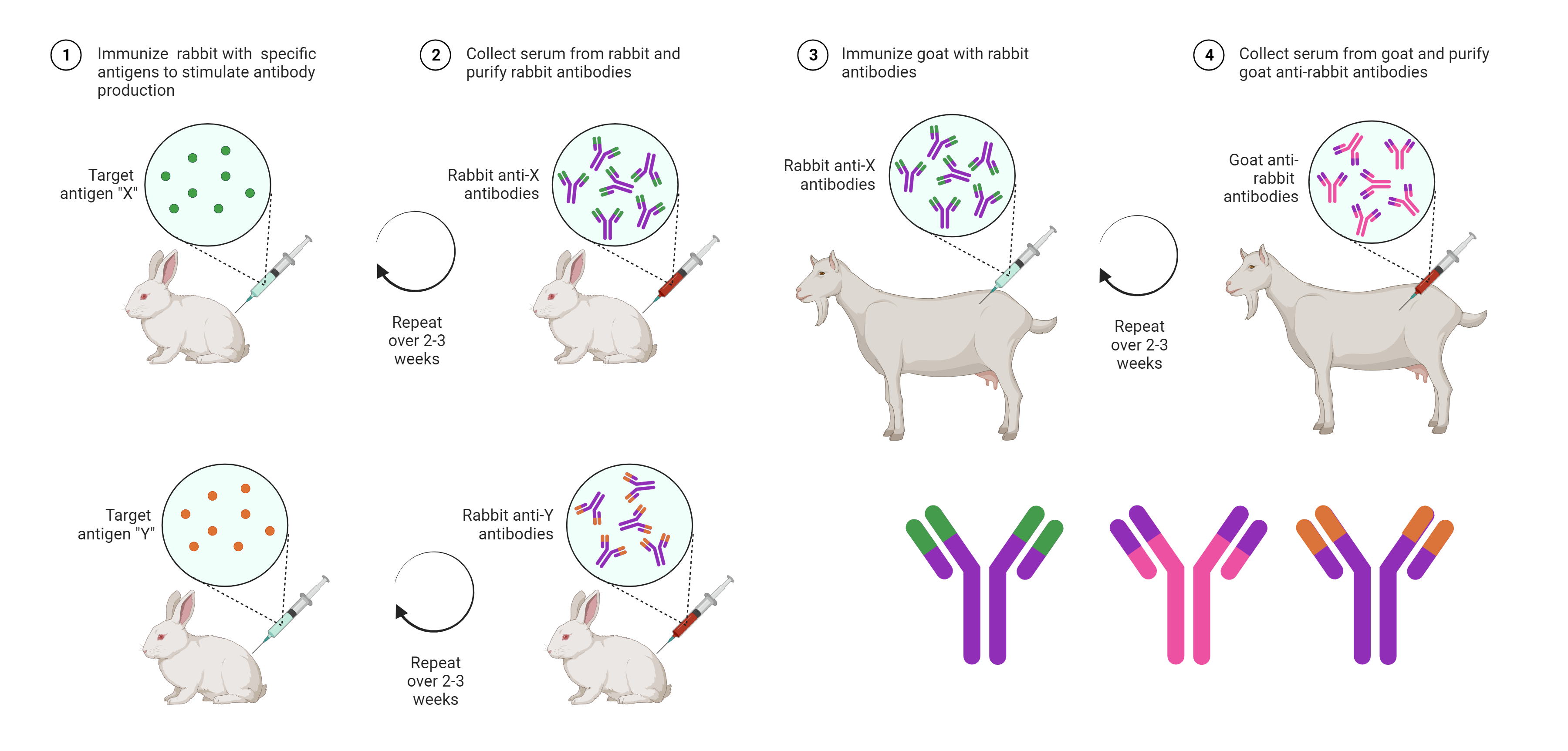 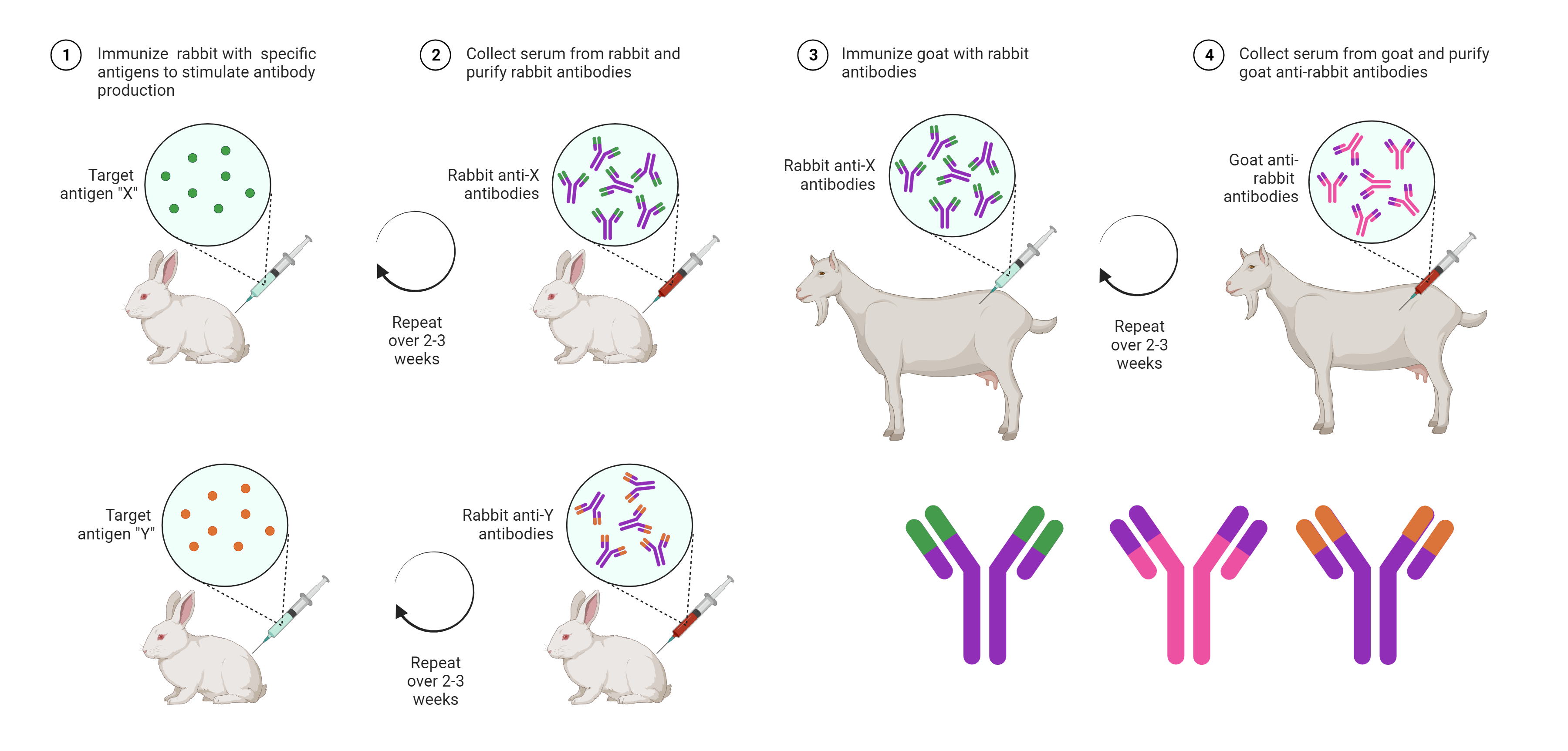 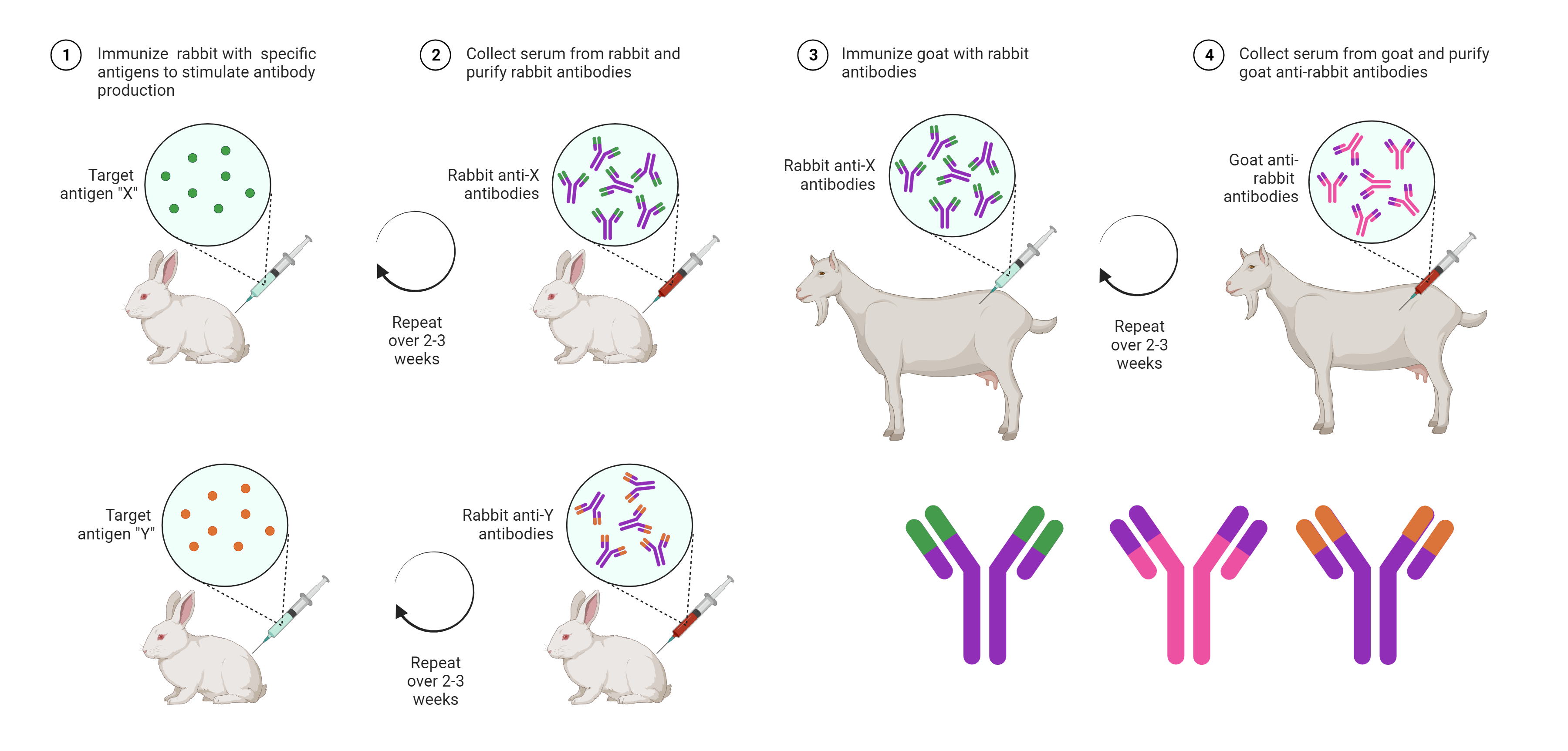 [Speaker Notes: Indirect ELISAs are more commonly used, and the type we’ll be using in this lab. Most of the steps are the same, but with the addition of an enzyme-conjugated secondary antibody that binds to the primary antibody. 

Coating: The patient sample is added to the wells, and antigens bind nonspecifically to the plastic wells.
Blocking: Add wash buffer to wash out any unbound antigens, and to block the uncoated surfaces of the wells so antibodies don’t bind non-specifically in the next step. 
Detection: Enzyme-linked primary antibody is added. This primary antibody is specific to the target antigen. If our target antigen is present, then the primary antibody will bind. We’ll wash out any unbound primary antibody with wash buffer. Next we to add the enzyme-linked secondary antibody. This antibody doesn’t bind to the antigen directly – it binds to the constant region of the primary antibody. The unbound secondary antibody is washed out with wash buffer. 
Signal Measurement: Add the substrate. When it binds with the enzyme-linked antibody, there is a color change.]
How do proteins adsorb to the plastic wells?
Hydrophobic interactions
Protein (Antigen)
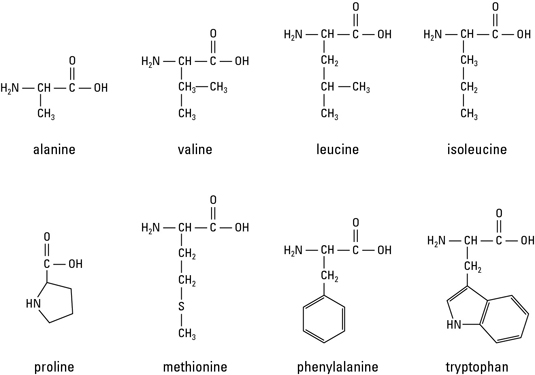 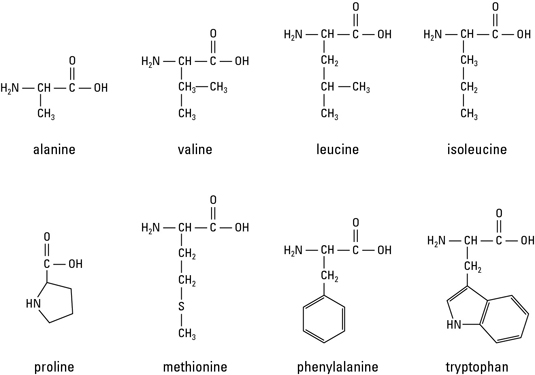 H
H
R
R
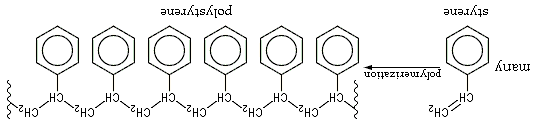 Polystyrene (plate)
[Speaker Notes: How or why do the antigens adhere, or adsorb, to the wells? When the patient sample is added, the proteins in the solution will nonspecifically adsorb to the surface of the well. This happens due to the hydrophobic interactions between the proteins and polystyrene surface of the well.]
Why add wash buffer?
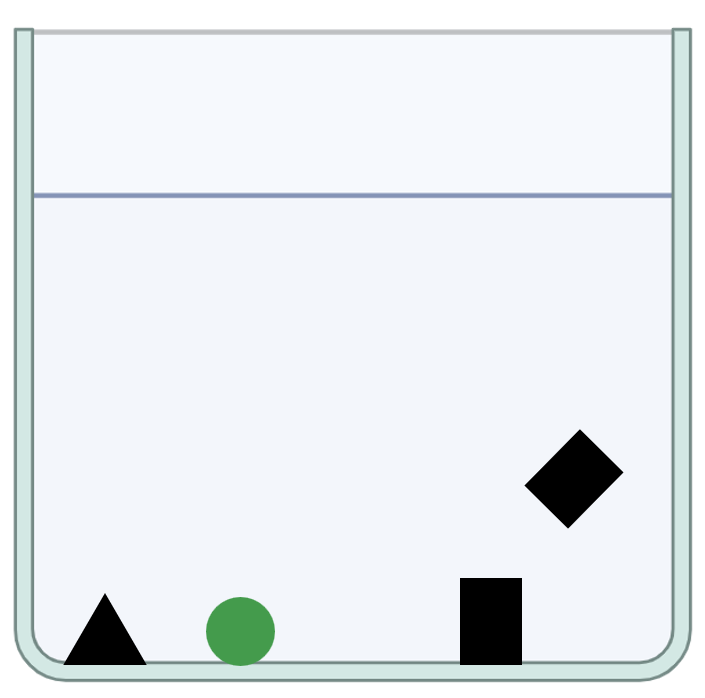 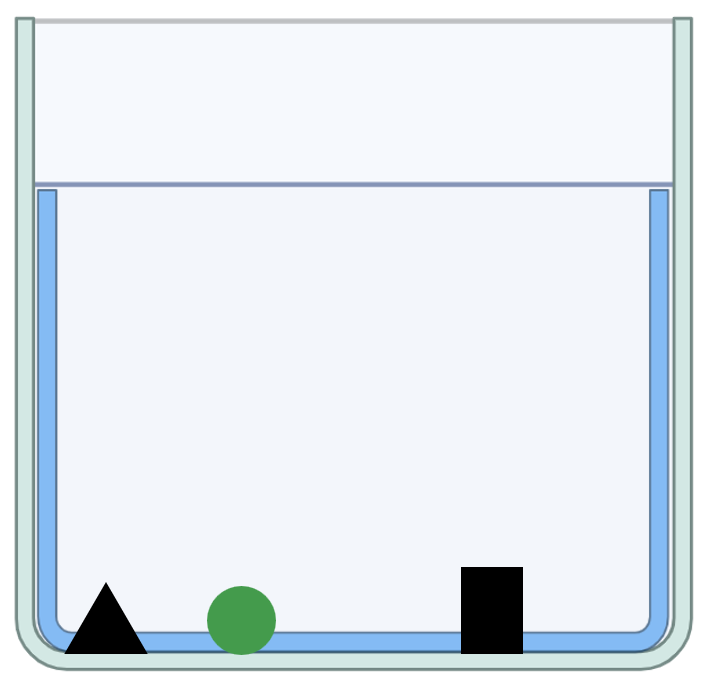 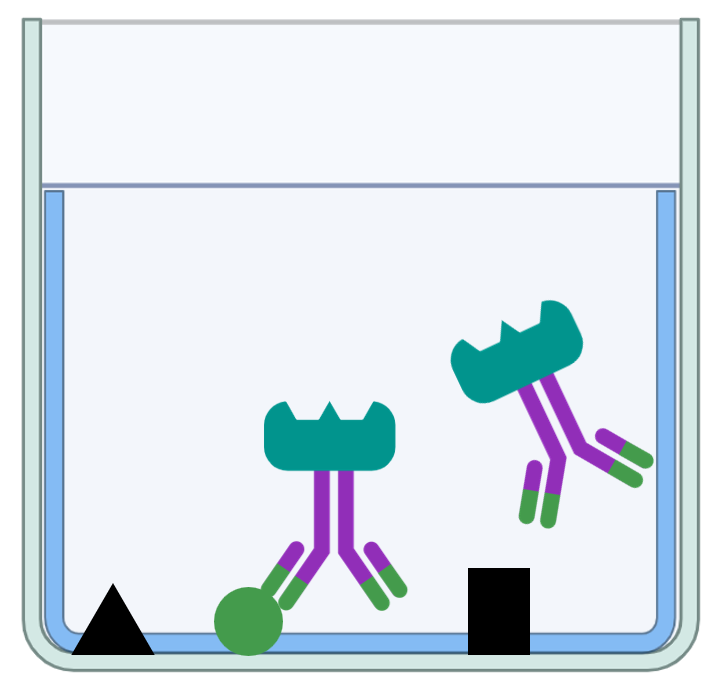 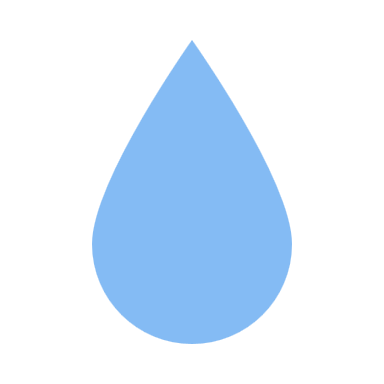 Wash out antigens or antibodies that did not bind to the wells
Block the exposed surface of the wells so that antibodies don’t bind non-specifically in the next step
[Speaker Notes: Why do we add wash buffer between each step? 

*2 reasons: First, we want to make sure that any unbound antigens are rinsed out of the well. 

*And we also want to block the rest of the well so that the antibodies don’t bind non-specifically in the next step. 
In this lab, we’re using PBS (phosphate buffered saline) with some Tween-20 detergent as our wash buffer. Oftentimes bovine serum albumin (BSA) is used as a blocking agent.]
Why do we use secondary antibodies?
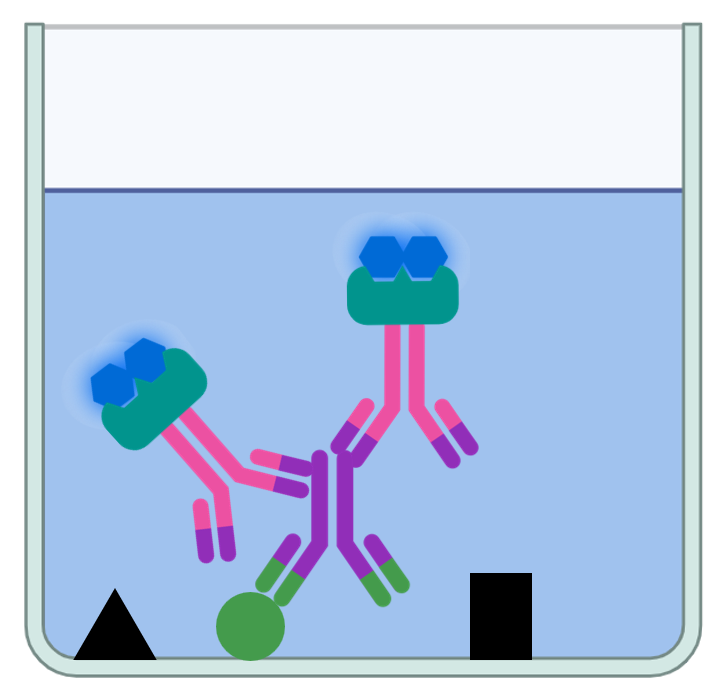 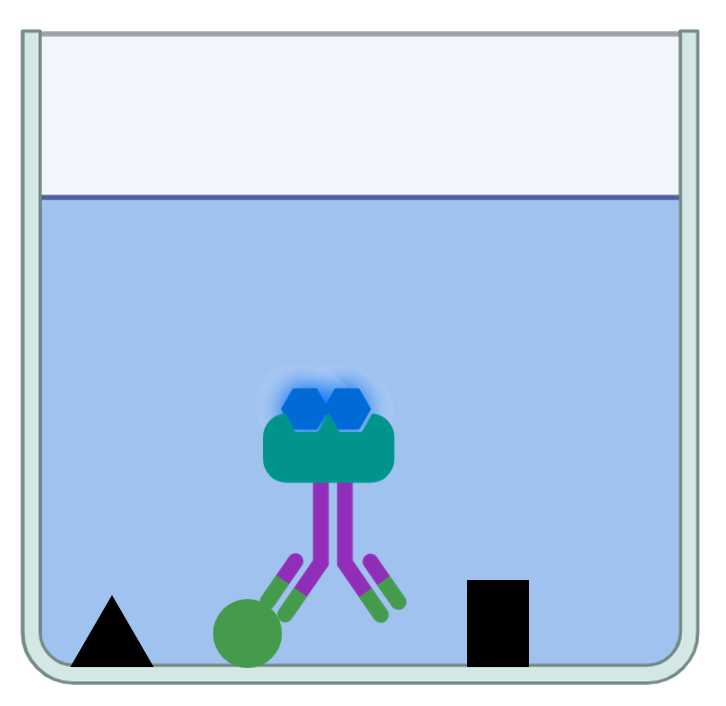 Indirect ELISA 
1 antigen : many antibodies
Direct ELISA 
1 antigen : 1 antibody
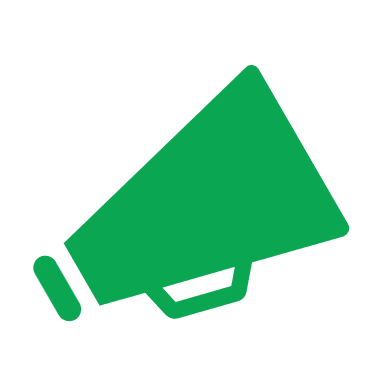 Signal amplification!
[Speaker Notes: 2nd reason:

In a direct ELISA, you have 1 antibody to 1 antigen. This may not make enough of a color change to detect. 
Secondary antibodies amplify the signal from primary antibodies. Many secondary antibodies can bind to a single primary antibody since they recognize different epitopes. This amplifies the signal so we can detect our target, and means that less primary antibody is needed when a secondary antibody is used, reducing costs considerably.]
Why do we use secondary antibodies?
Can use the SAME 
goat anti-rabbit secondary antibody to detect multiple rabbit antibodies
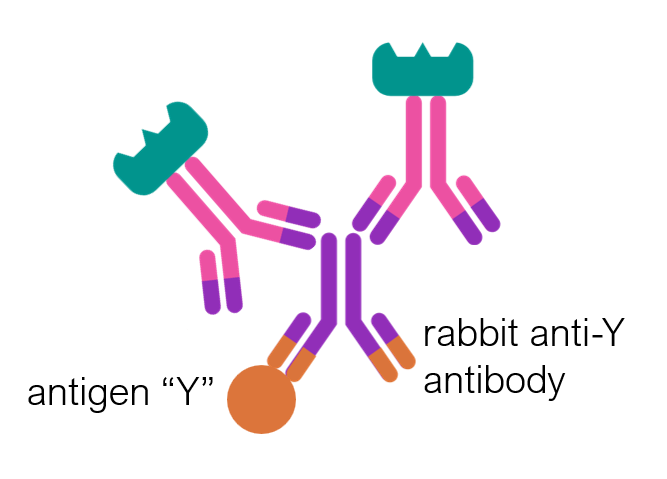 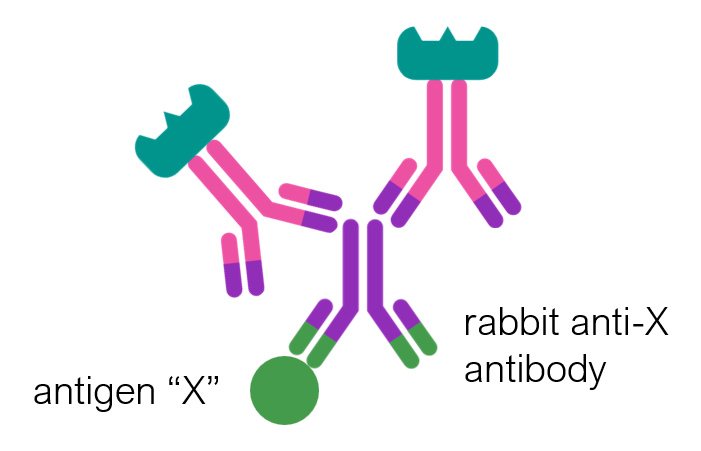 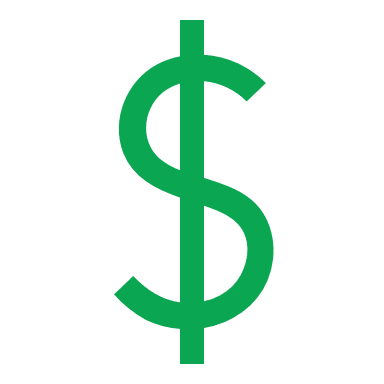 2) Cost!
[Speaker Notes: Why use secondary antibodies – can’t we just do a direct ELISA?

1st reason: Different primary rabbit antibodies (rabbit anti-X and rabbit anti-Y for example) can BOTH be recognized by the same goat-anti-rabbit antibody. Secondary antibodies can be labeled using the strategies described above and are used to detect the primary antibodies in an immunoassay.]
ELISA Paper Model
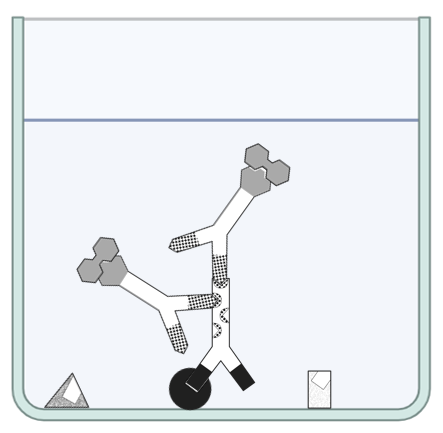 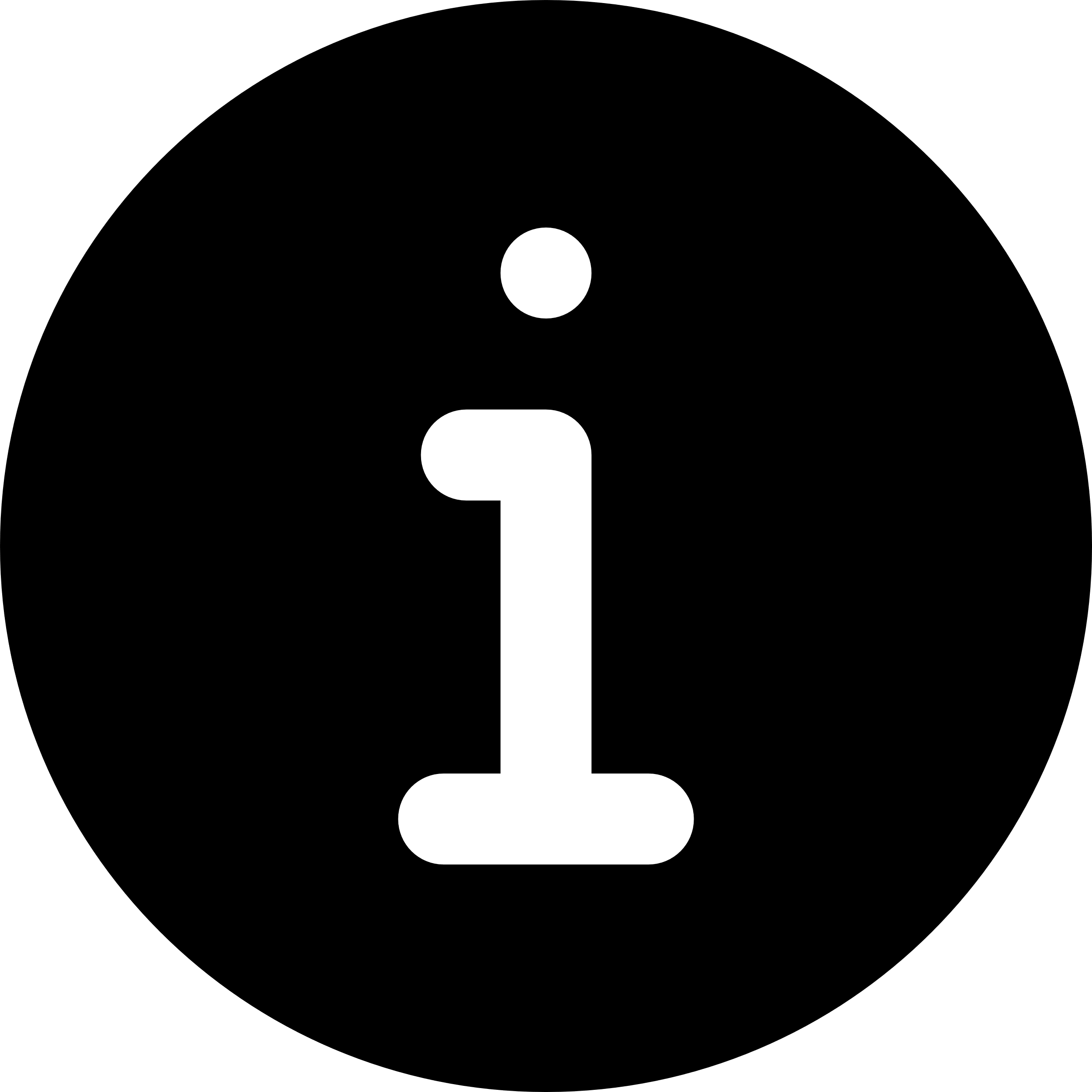 Overview
ELISA paper model
primary antibodies
Print out the paper model shapes on the LAST slide in this presentation. Click on the last slide, then go to File > Print, and change Print All Slides to Print Current Slide. Under Settings, turn OFF Scale to Fit Paper. Make one copy for each lab group. 
Laminate if you want to reuse the pieces. Cut out each shape. Store each set in a zip-top baggie. 
Have students use a blank piece of paper as a “well” to construct their model in. 
Tip: label each piece on the back and add the volume used in the procedure. After students build their ELISA model, they can then flip over the pieces and follow the protocol.
Note: for this protocol, you will only use one of the primary antibodies with the solid black variable regions. You will not be using the other primary antibodies.
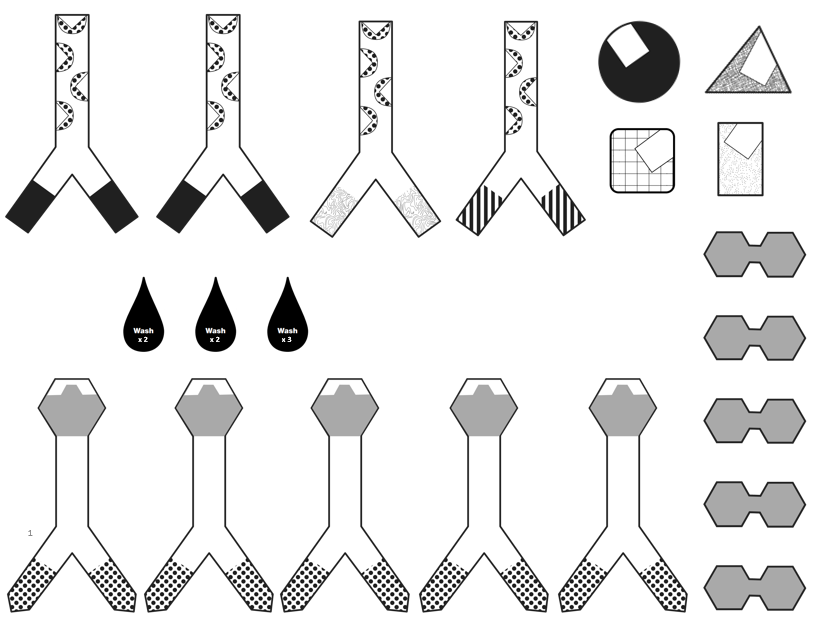 antigens
substrate
secondary antibodies
ELISA paper model – pattern matching
Secondary antibodies
The patterns on the variable regions of the primary antibodies match specific patterns on the antigens. 
The pattern and shape of the secondary antibodies match the pattern and shape on the constant region of the primary antibody. 
These patterns and shapes represent both the specificity and the location of antigen-antibody, and antibody-antibody binding.
Primary antibodies
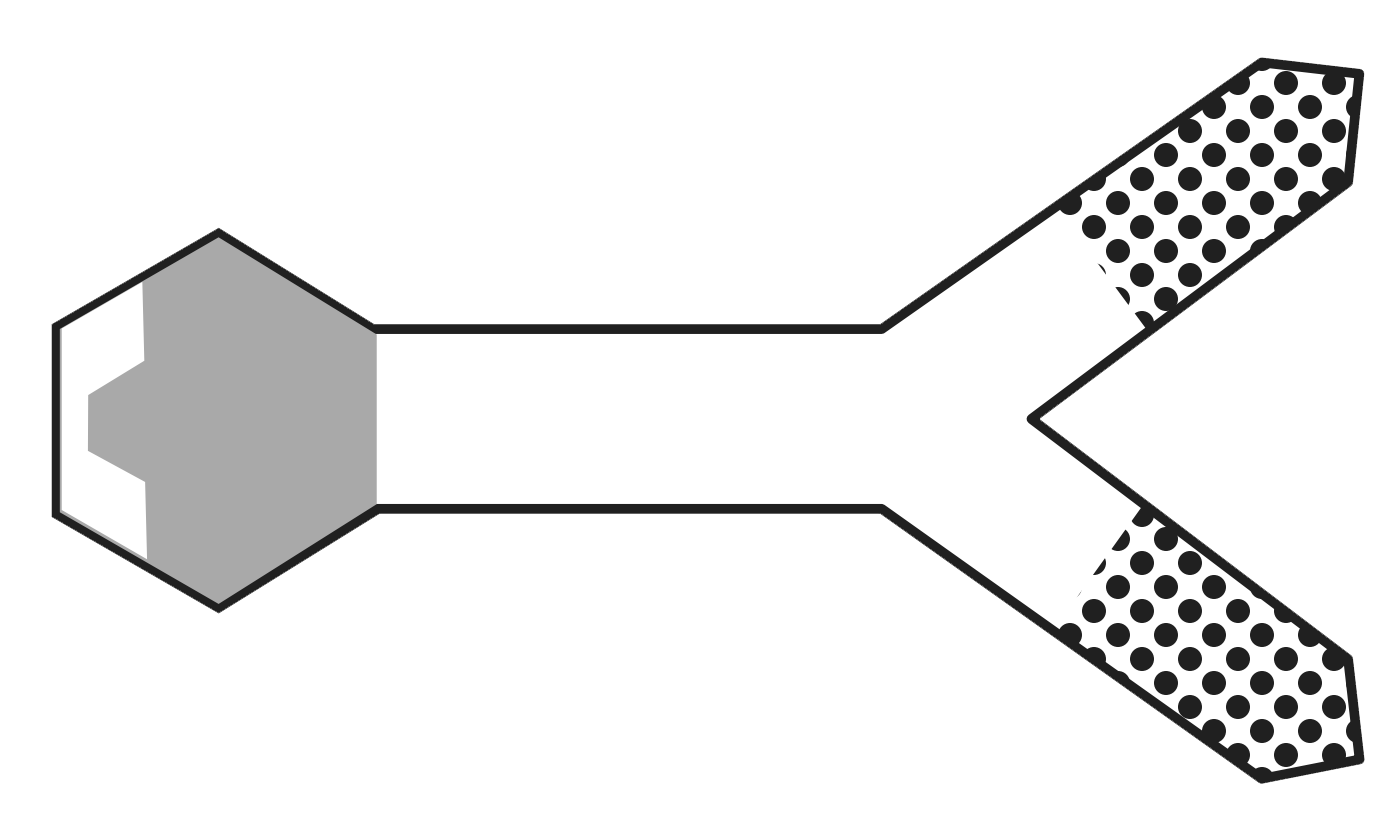 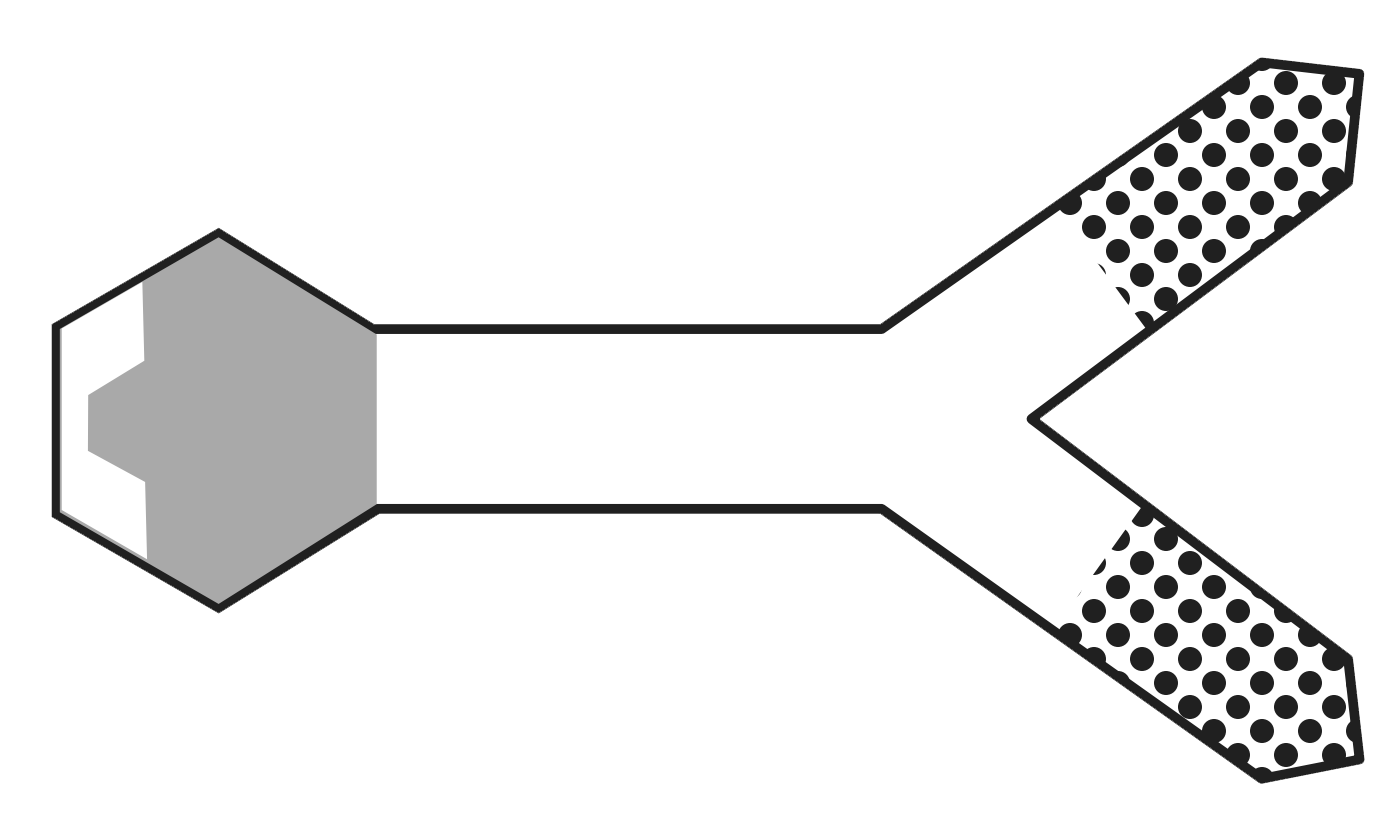 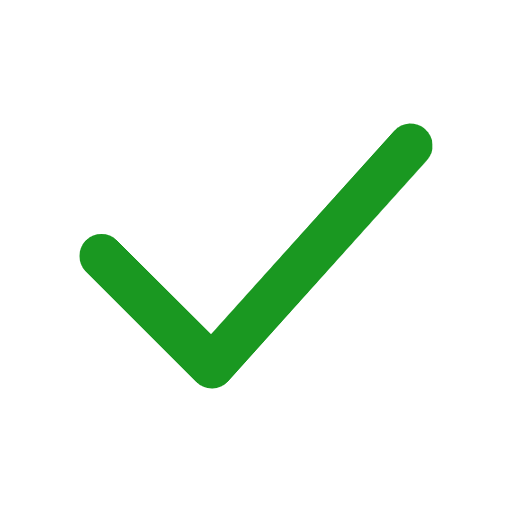 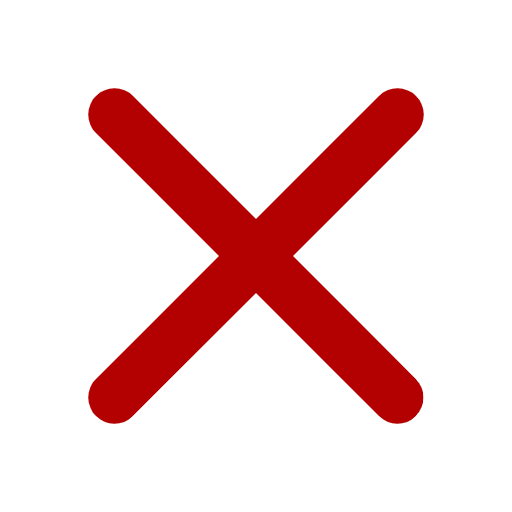 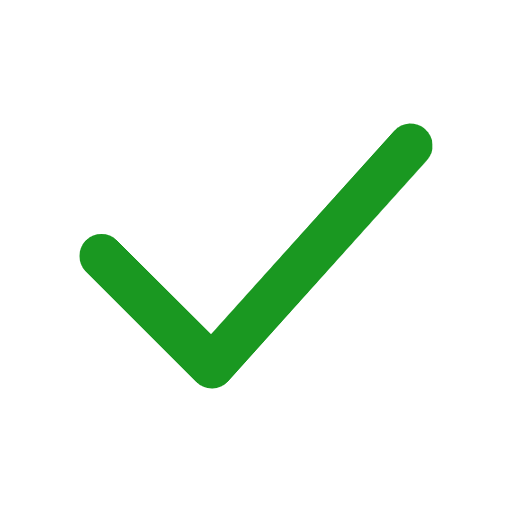 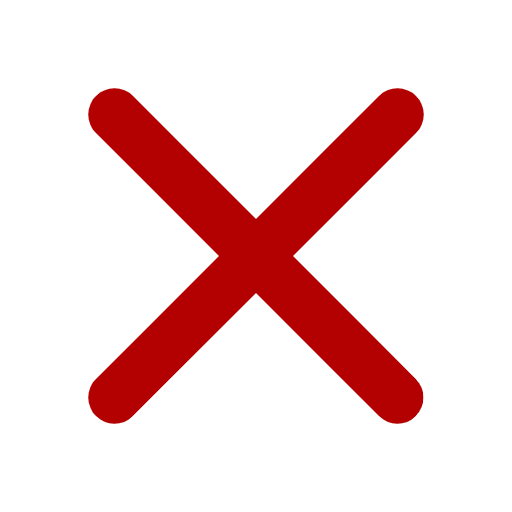 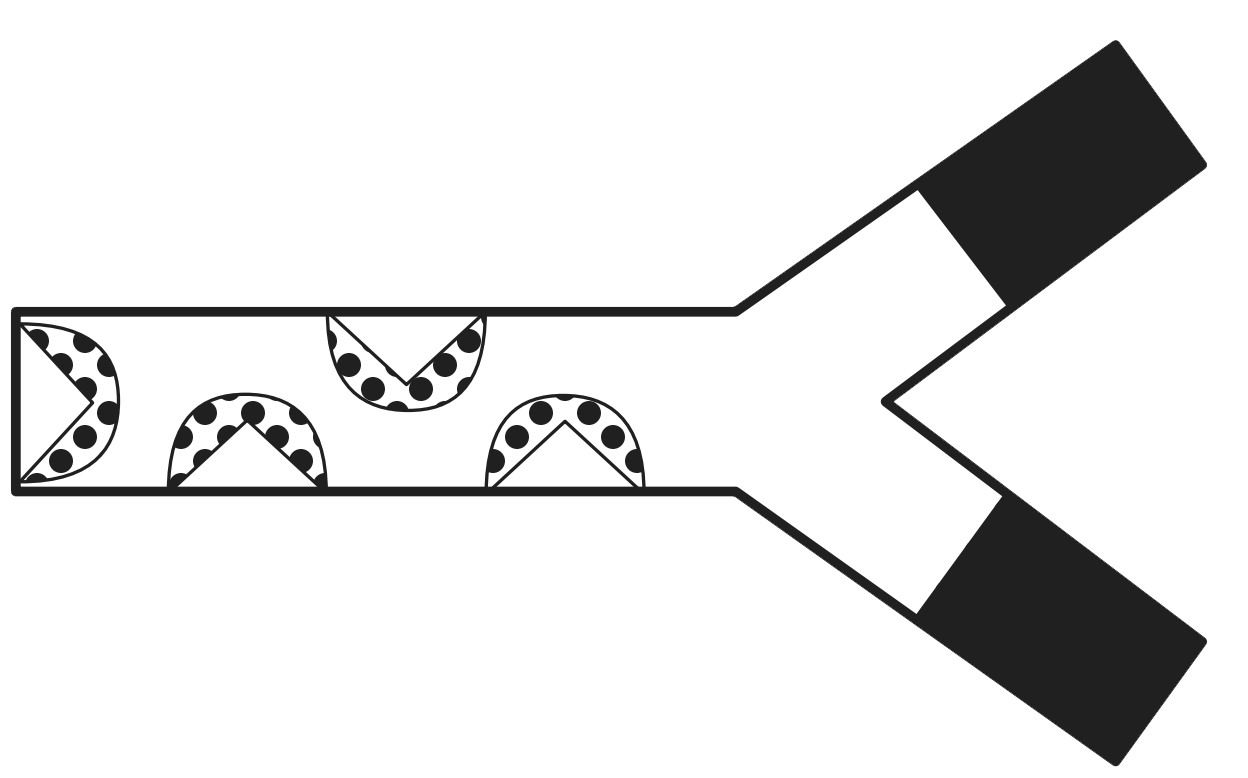 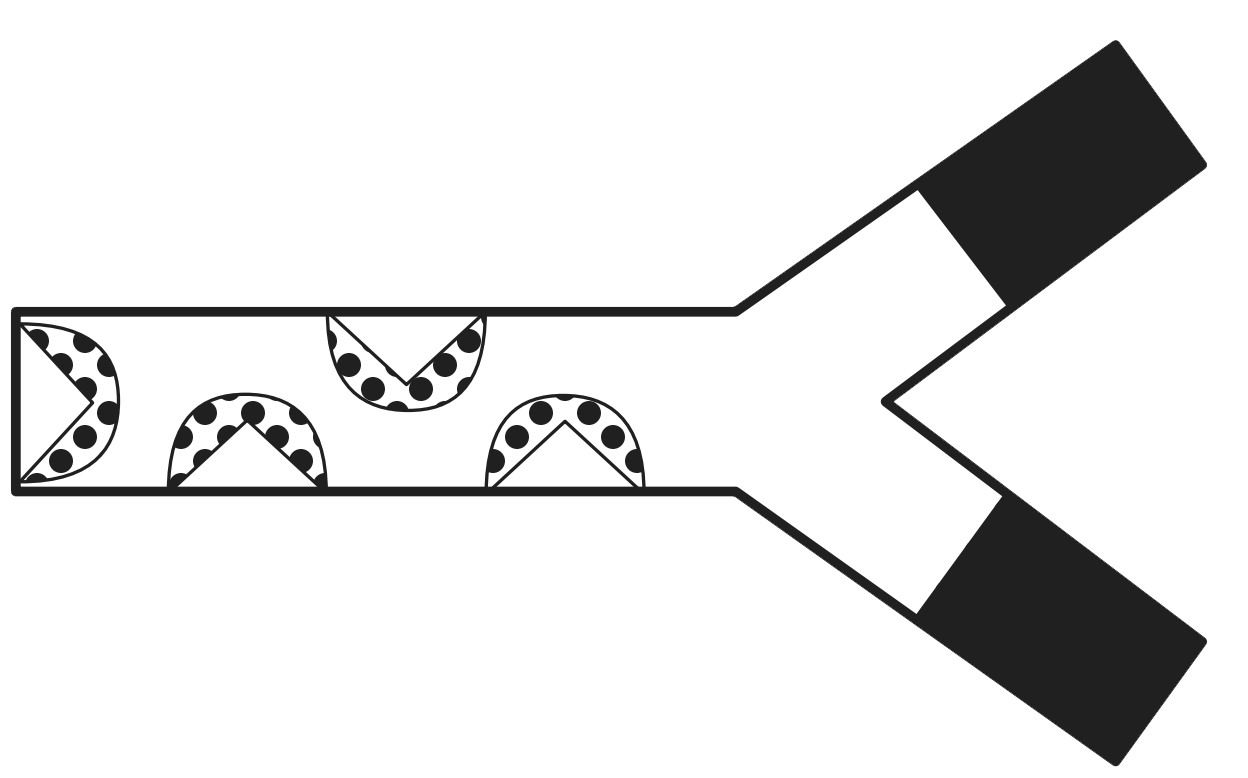 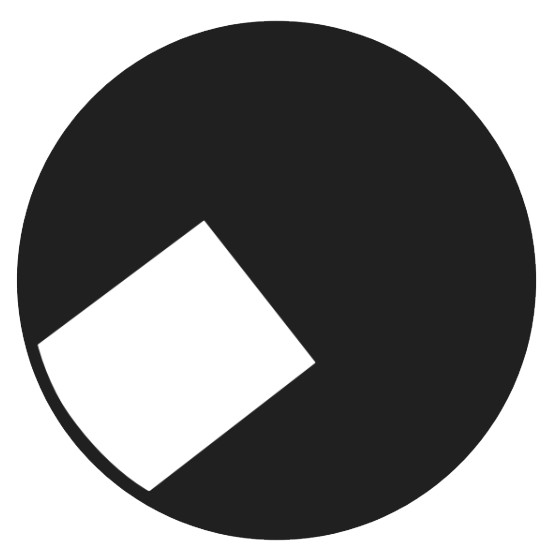 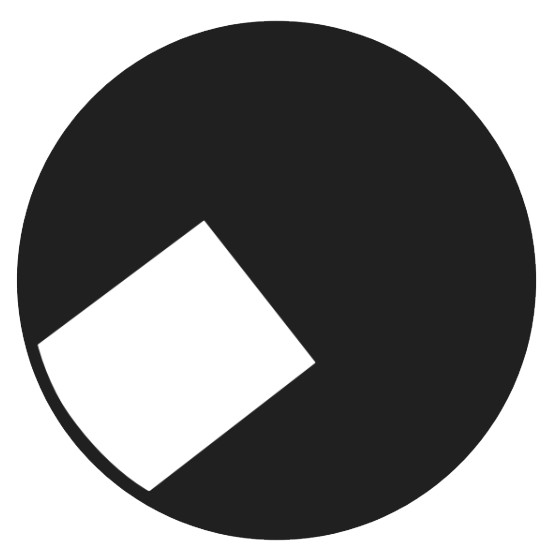 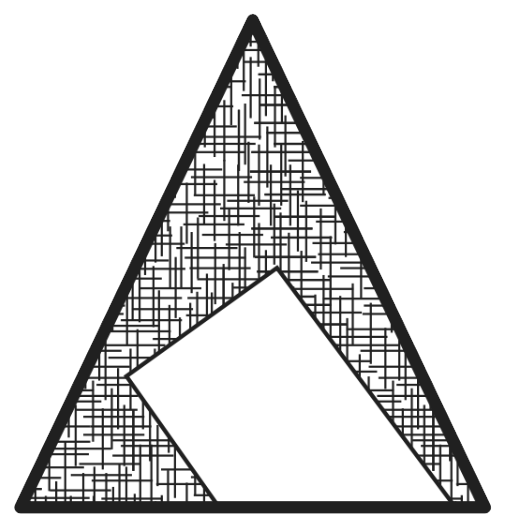 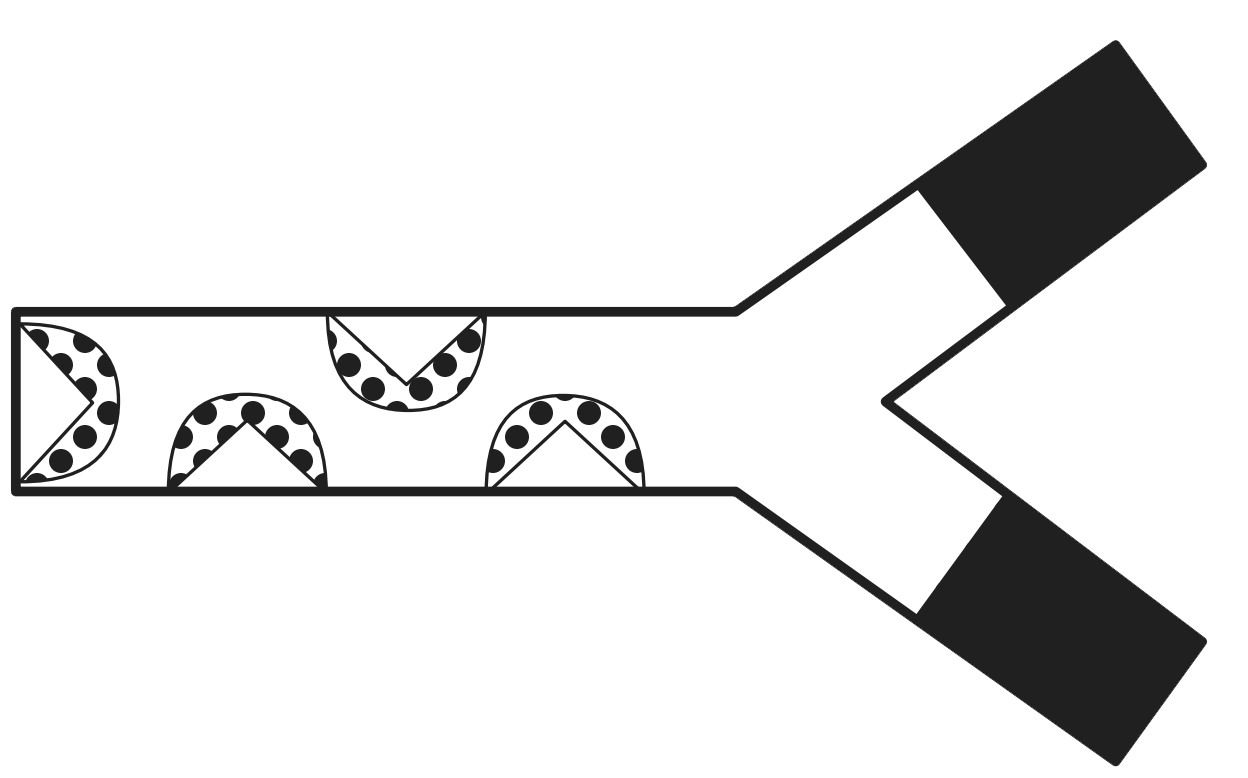 Antigens
Modeling an indirect antigen detection ELISA
Coating: Add the patient sample to wells. Antigens bind nonspecifically to plastic wells. 
Blocking: Add wash buffer to wash out unbound antigens and block uncoated surfaces of the wells. 
Detection: 
Add primary antibody. The variable regions of the primary antibody will bind to a specific antigen. Add wash buffer to wash out any unbound primary antibody.
Add the enzyme-linked secondary antibody. The secondary antibody will bind to the constant region of the primary antibody. Add wash buffer to wash out any unbound secondary antibody.
Signal measurement: Add the substrate. When it binds with the enzyme-linked secondary antibody, there is a color change, enabling detection.
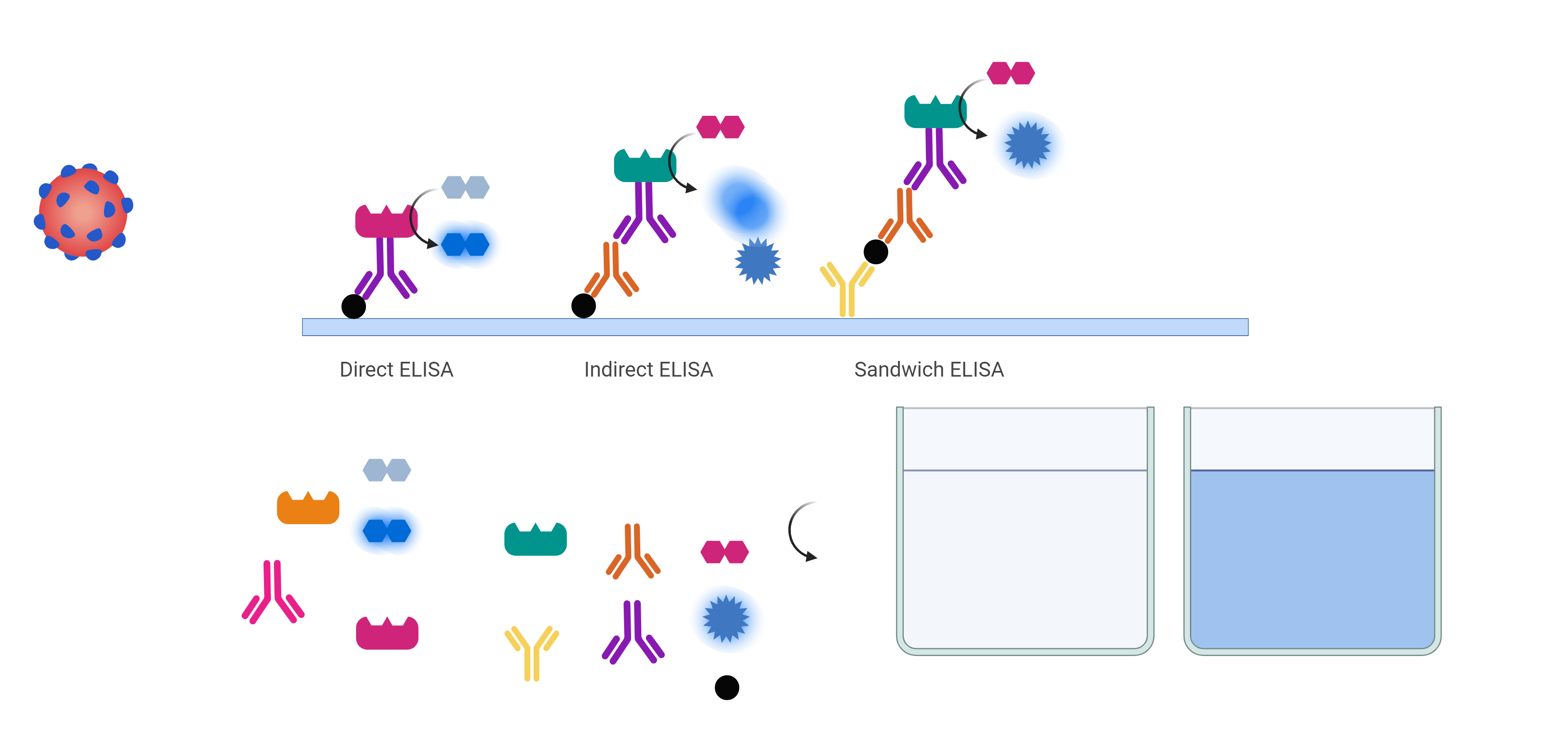 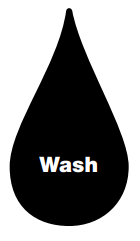 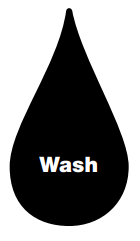 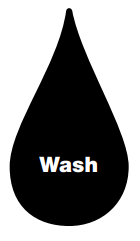 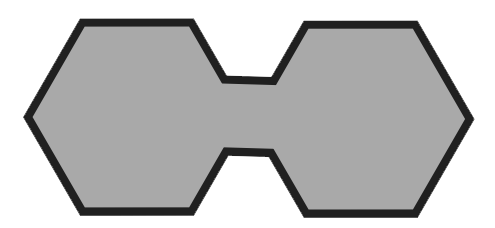 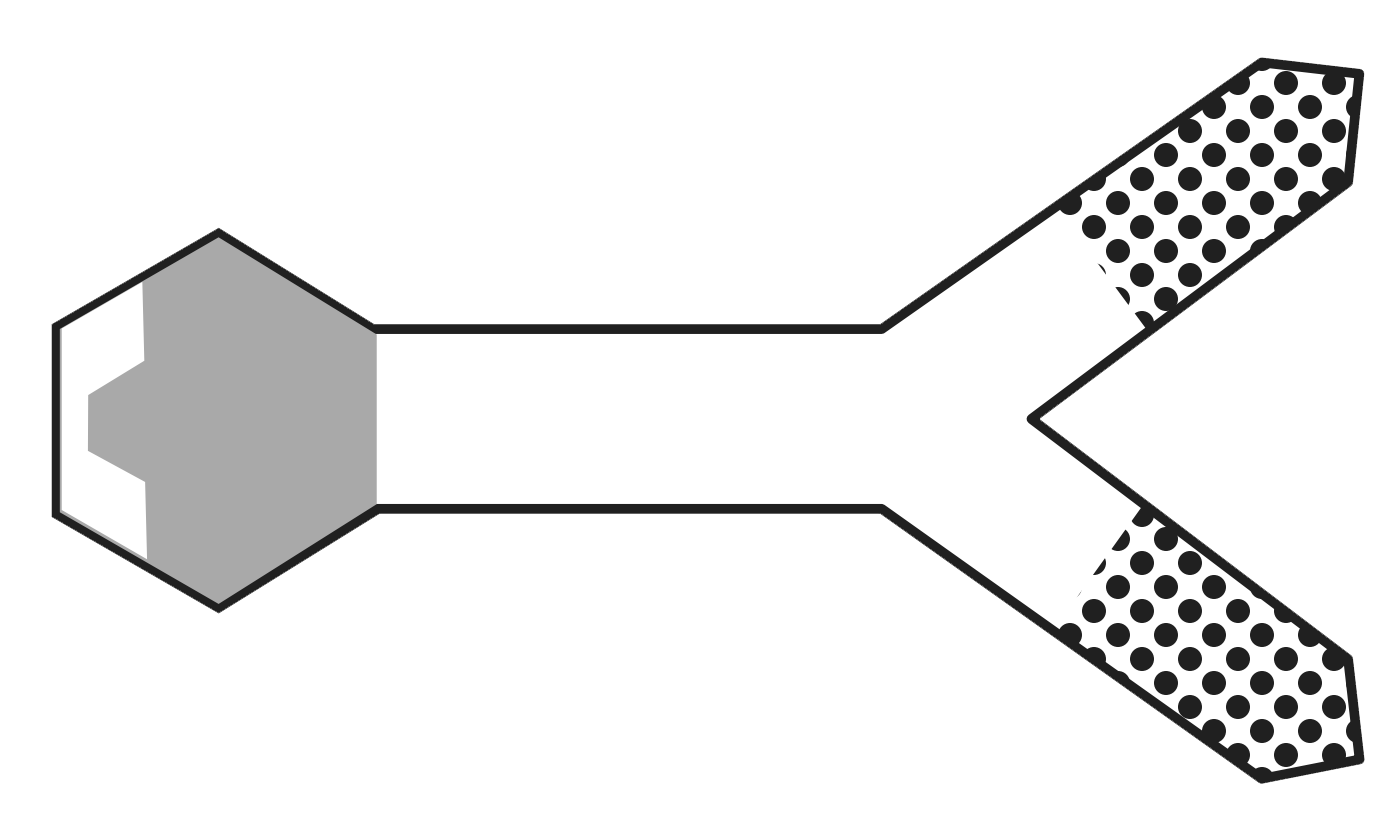 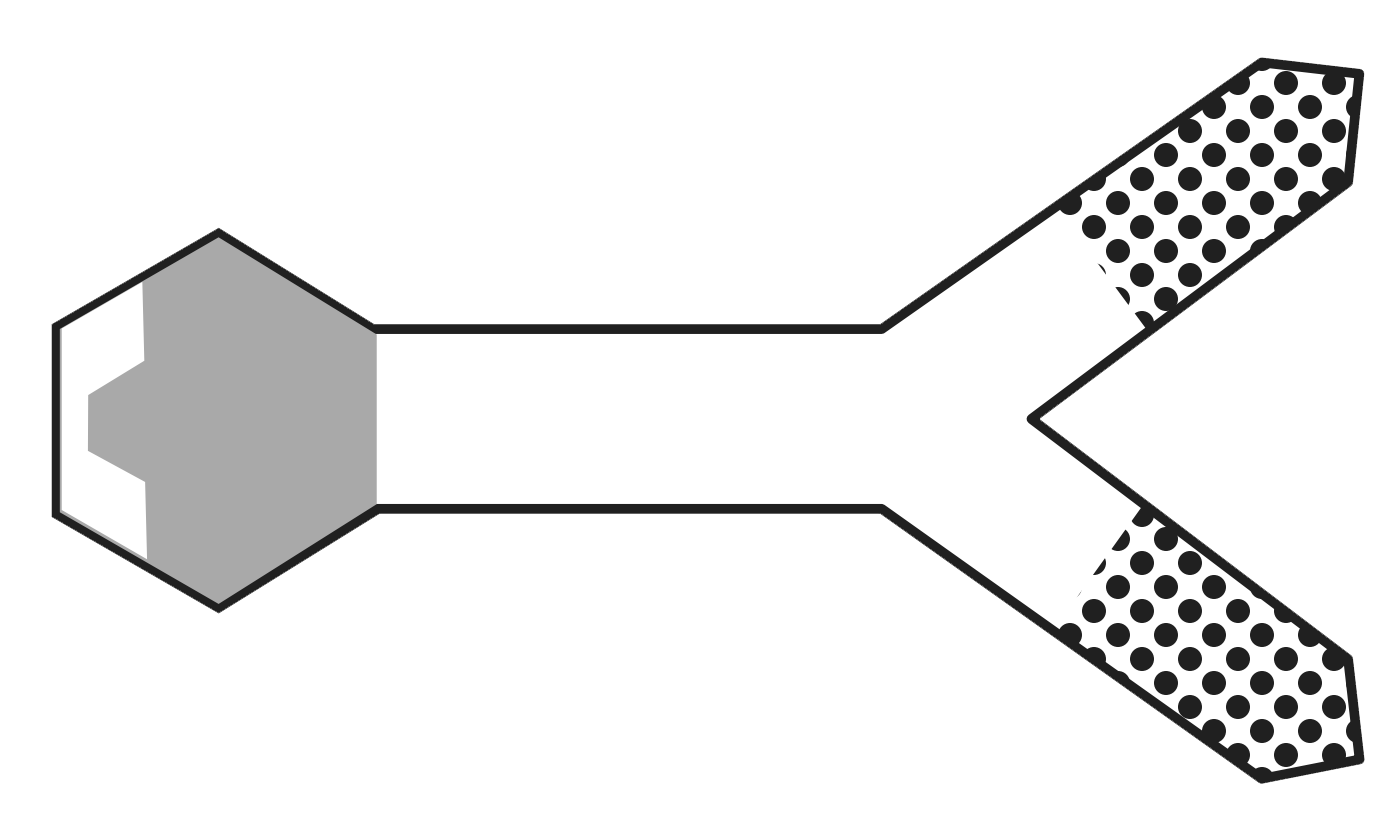 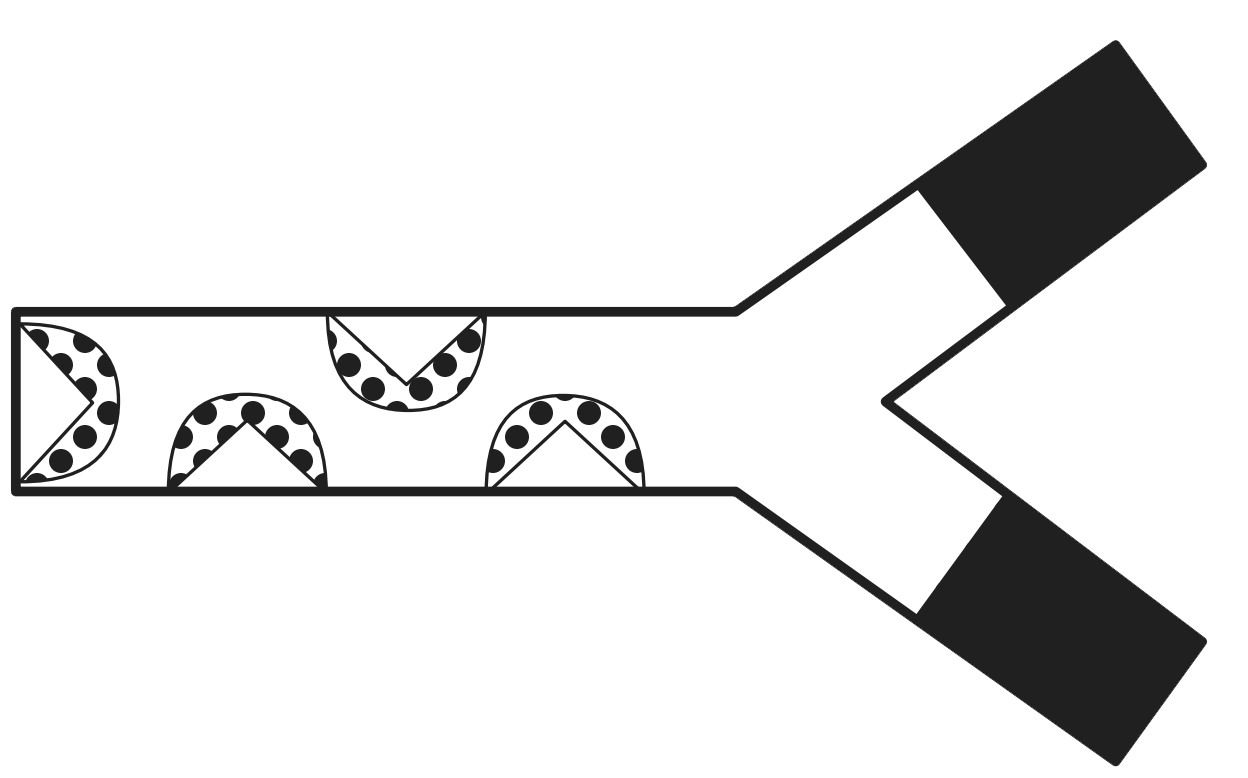 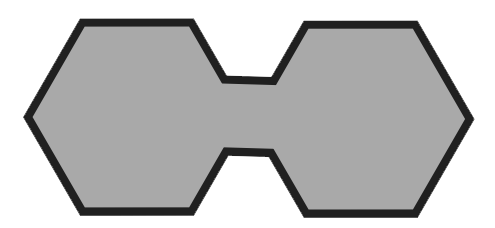 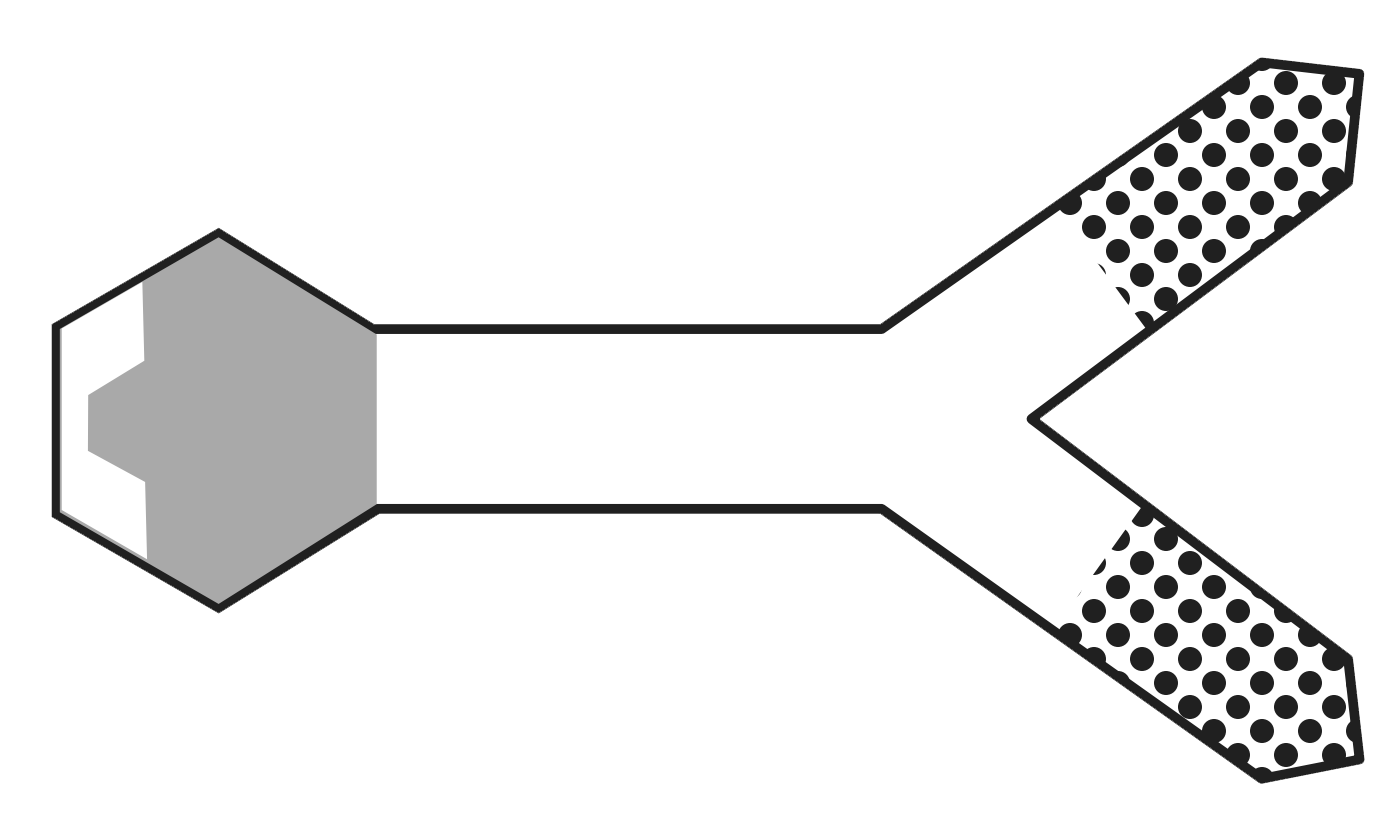 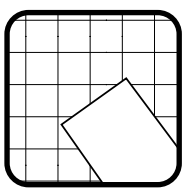 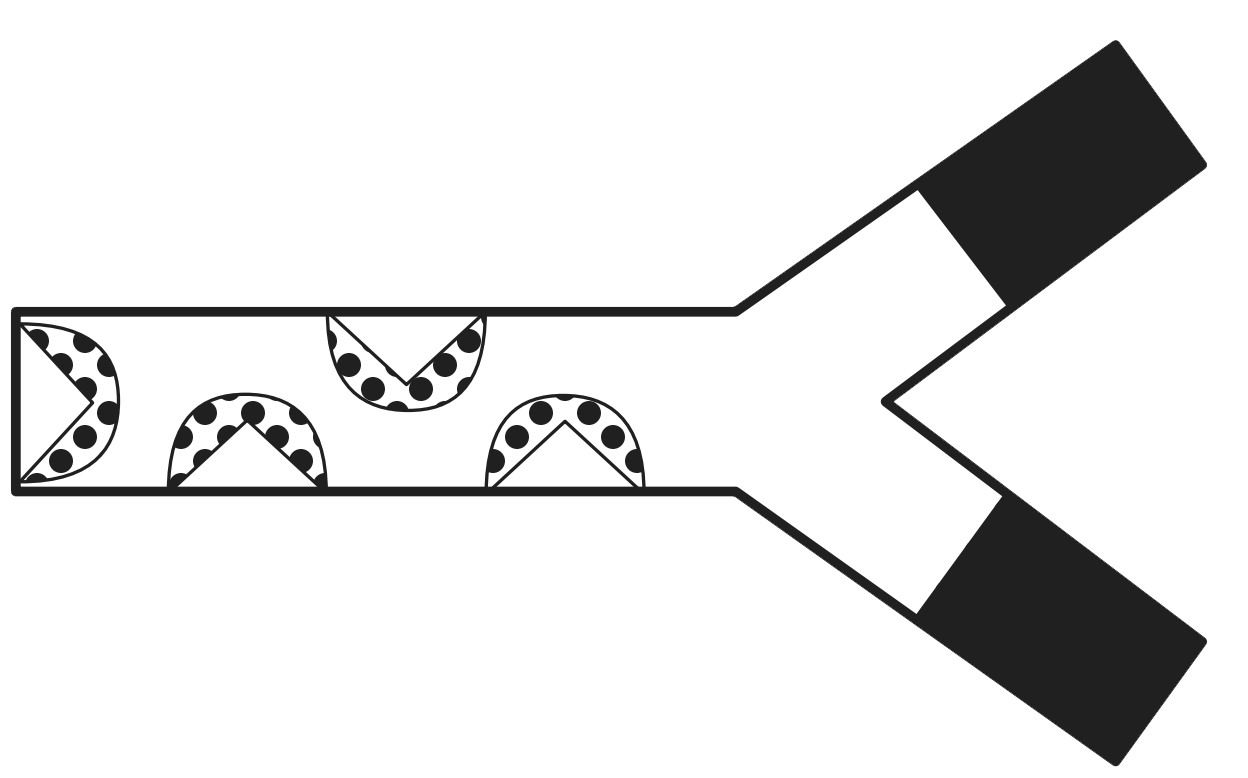 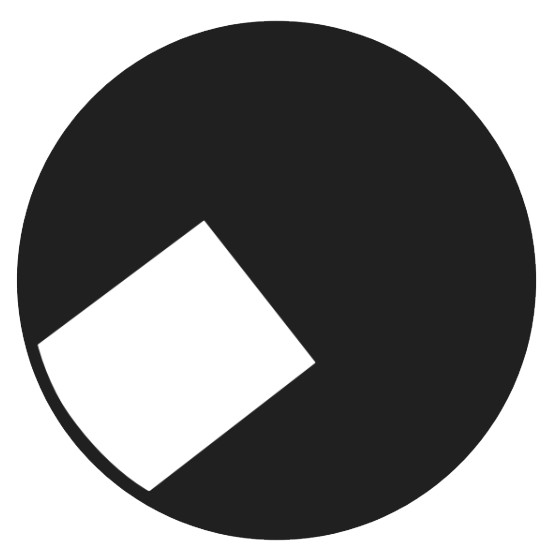 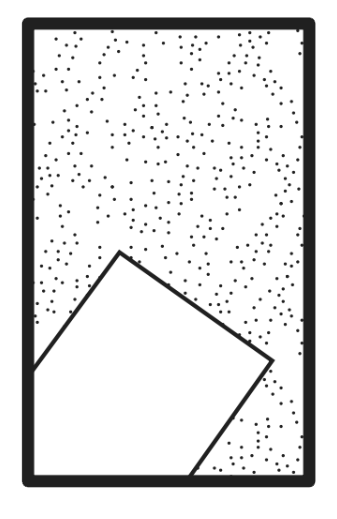 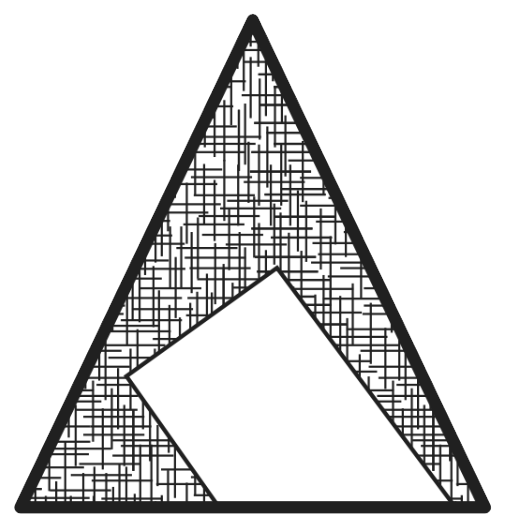 Modeling an antibody detection ELISA
Coating: Add purified antigen to wells. Antigens bind nonspecifically to plastic wells. 
Blocking: Add wash buffer to wash out unbound antigens and block uncoated surfaces of the wells. 
Detection: 
Add serum samples (which may or may not contain antibody). The variable regions of the antibody will bind to a specific antigen. Add wash buffer to wash out any unbound antibody.
Add the enzyme-linked secondary antibody. The secondary antibody will bind to the constant region of the primary antibody. Add wash buffer to wash out any unbound secondary antibody.
Signal measurement: Add the substrate. When it binds with the enzyme-linked secondary antibody, there is a color change, enabling detection.
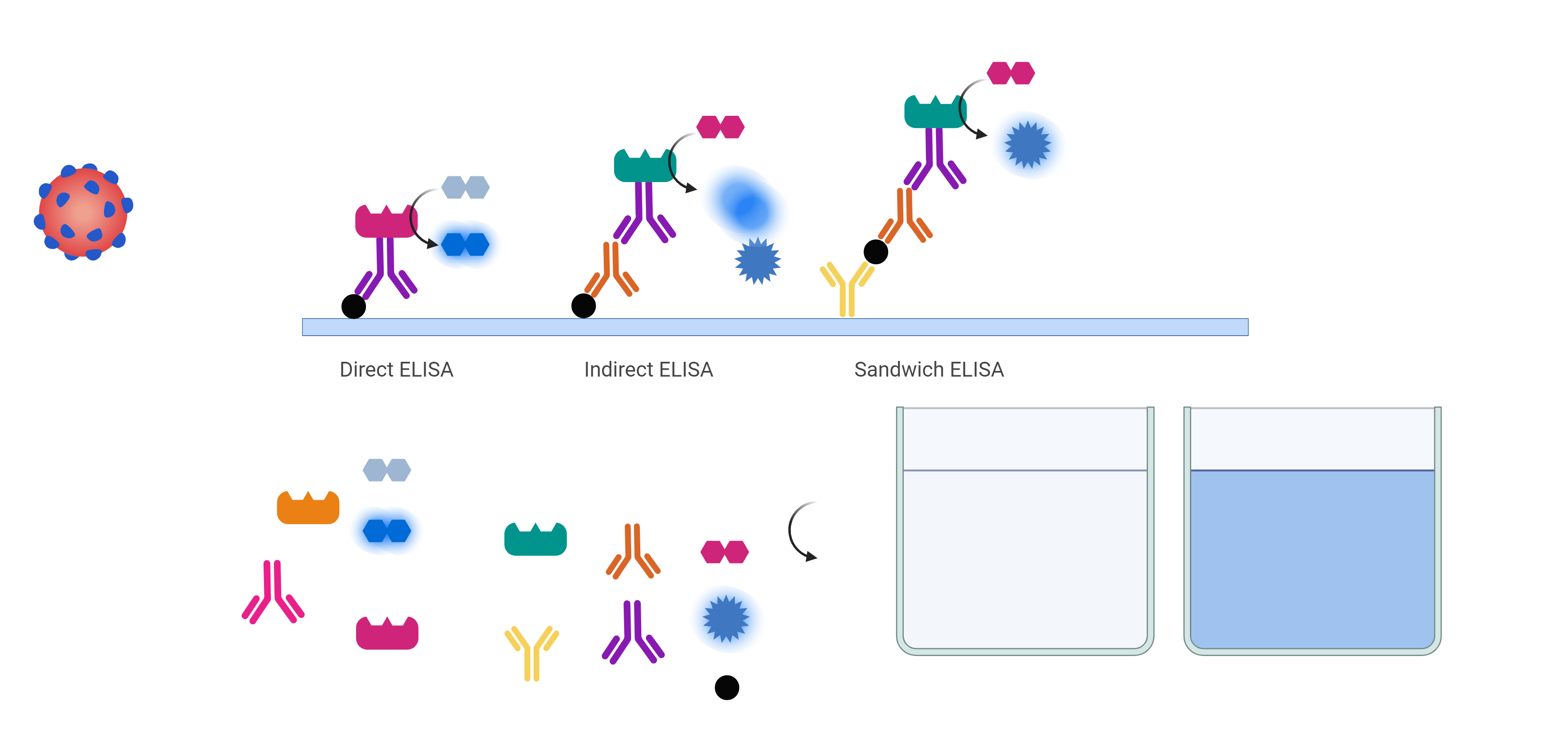 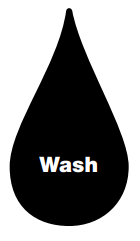 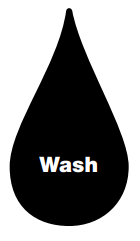 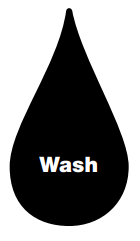 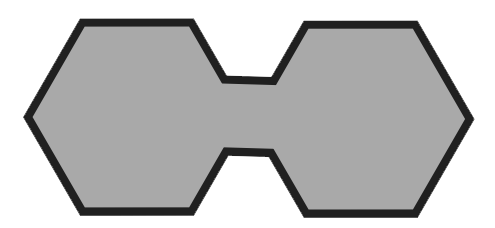 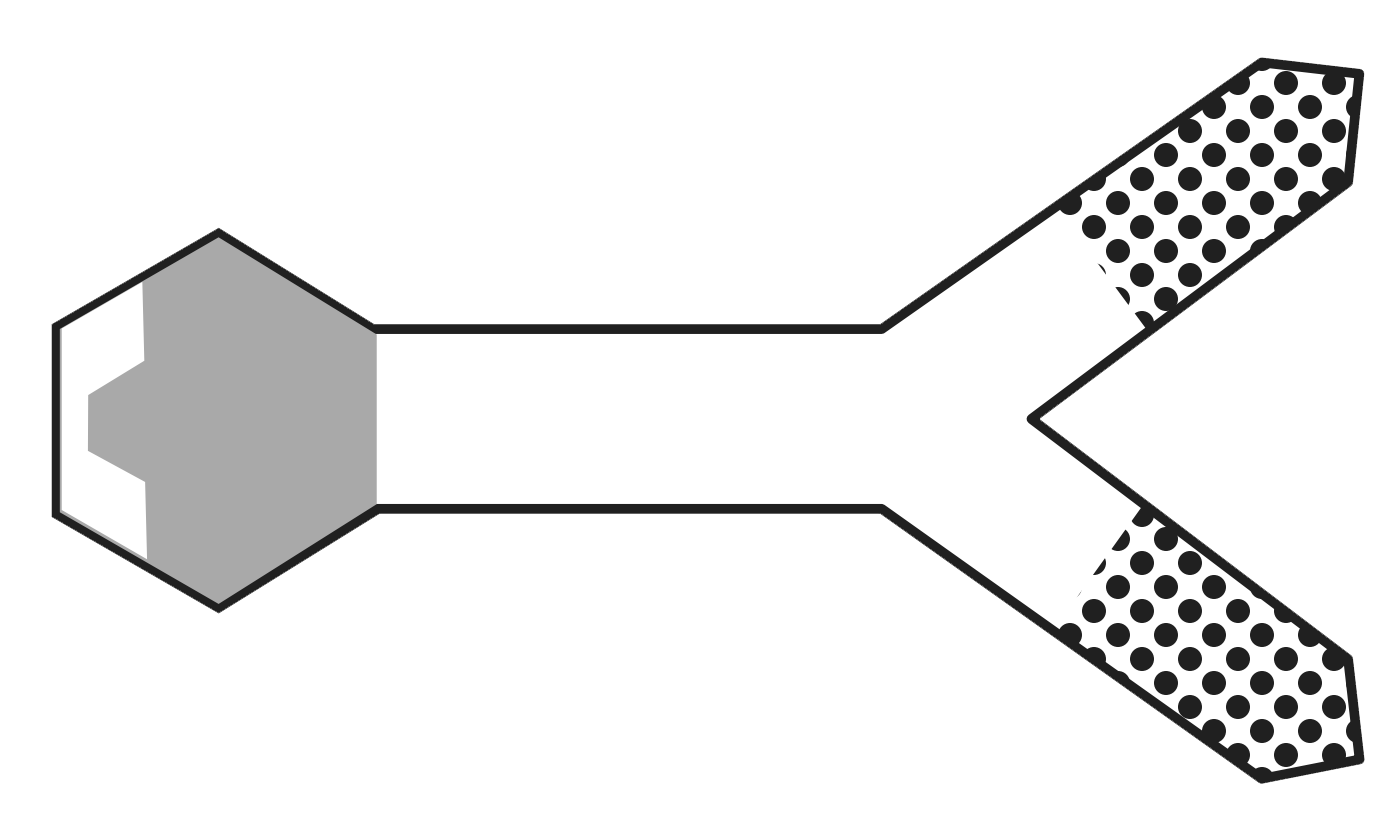 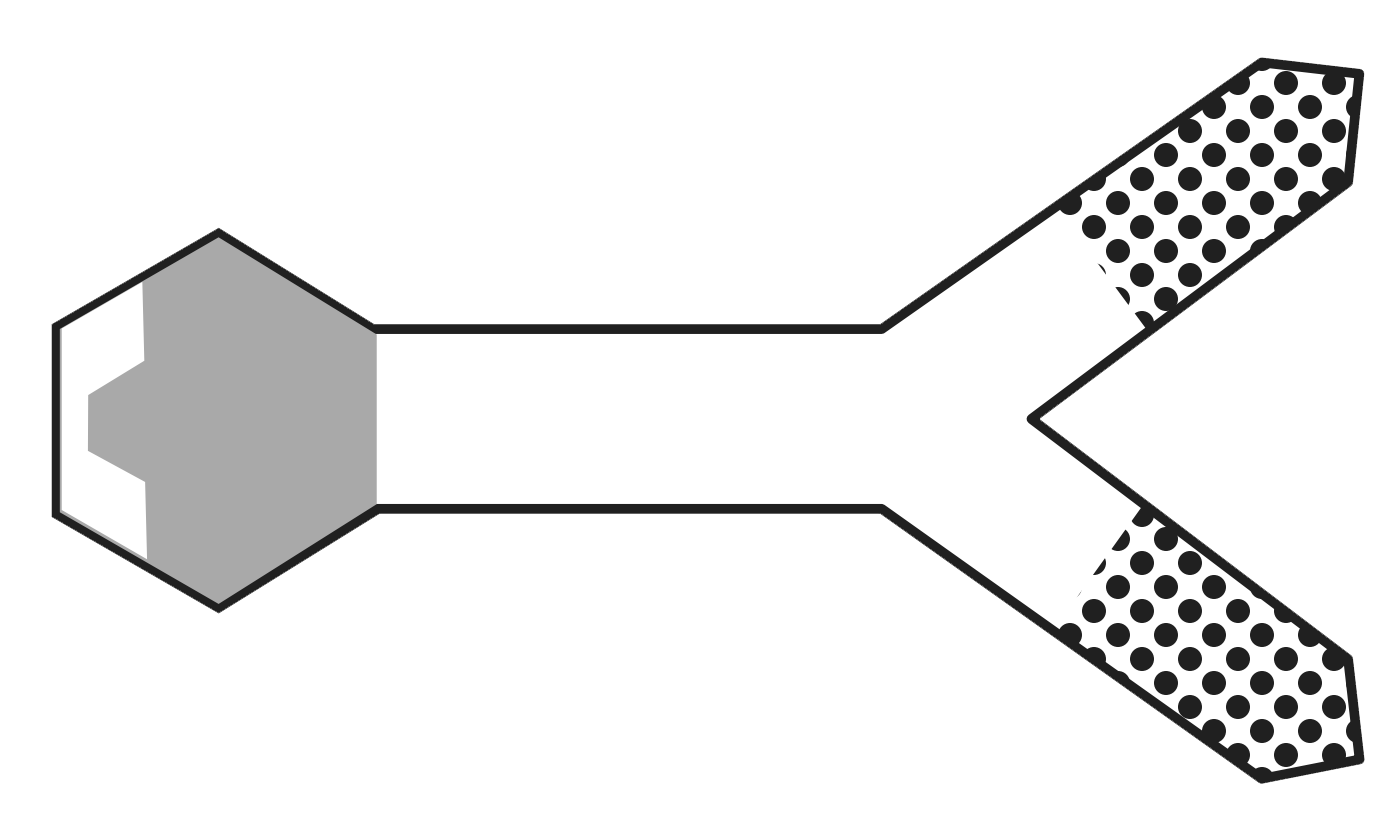 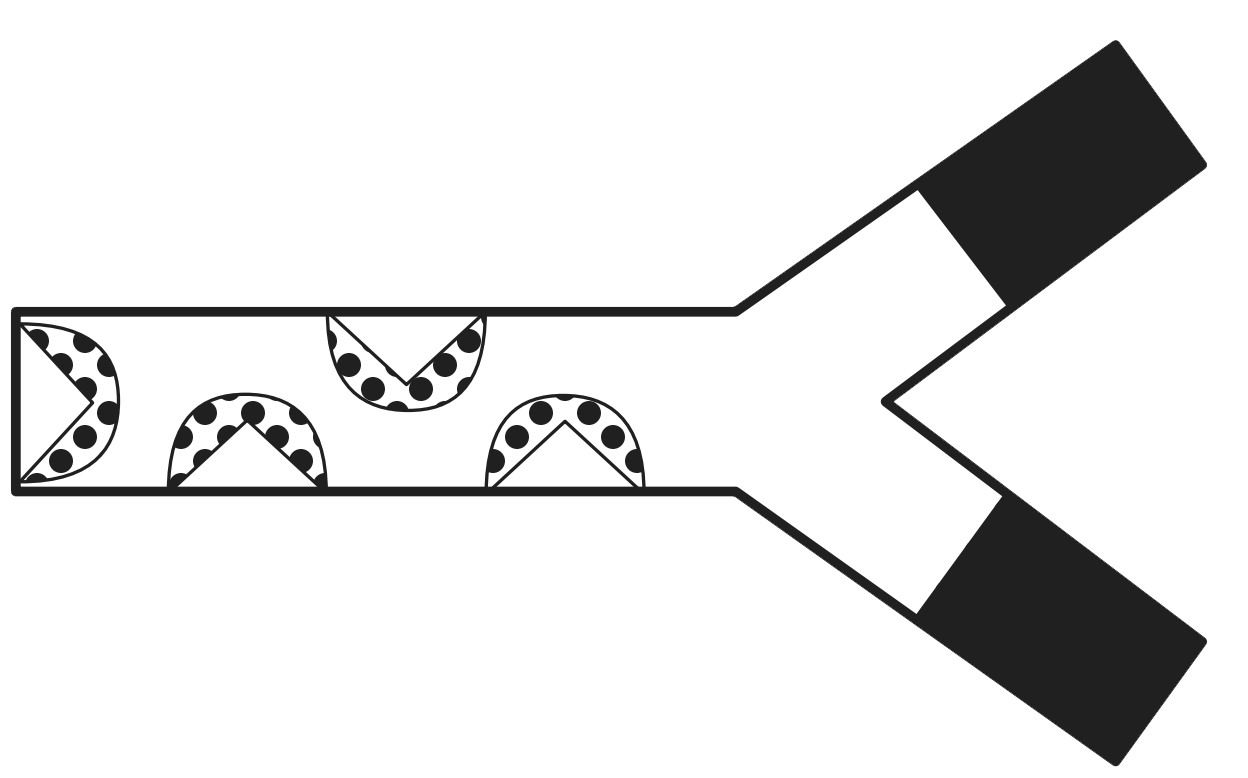 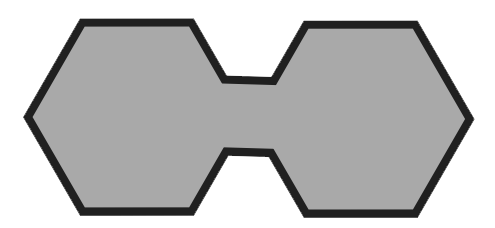 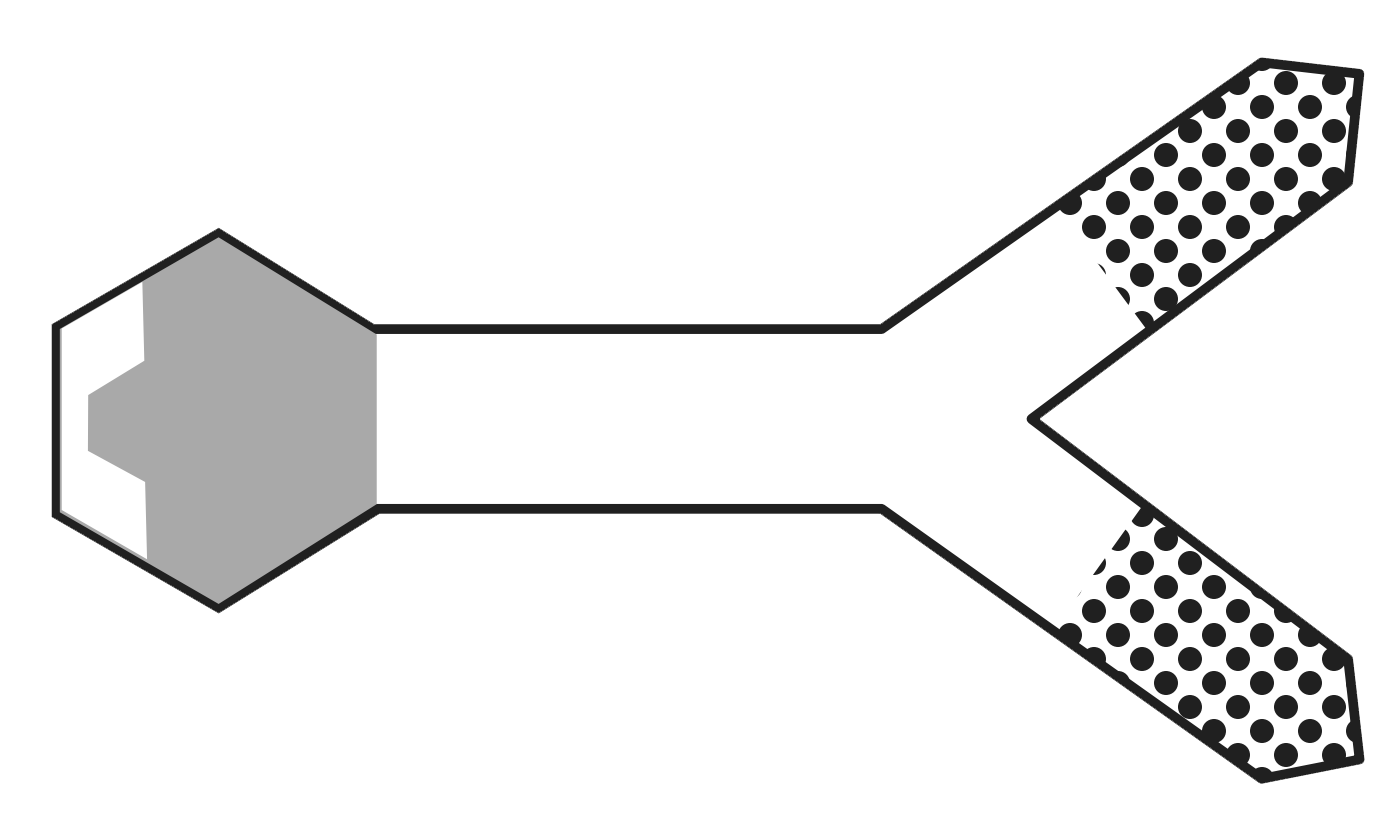 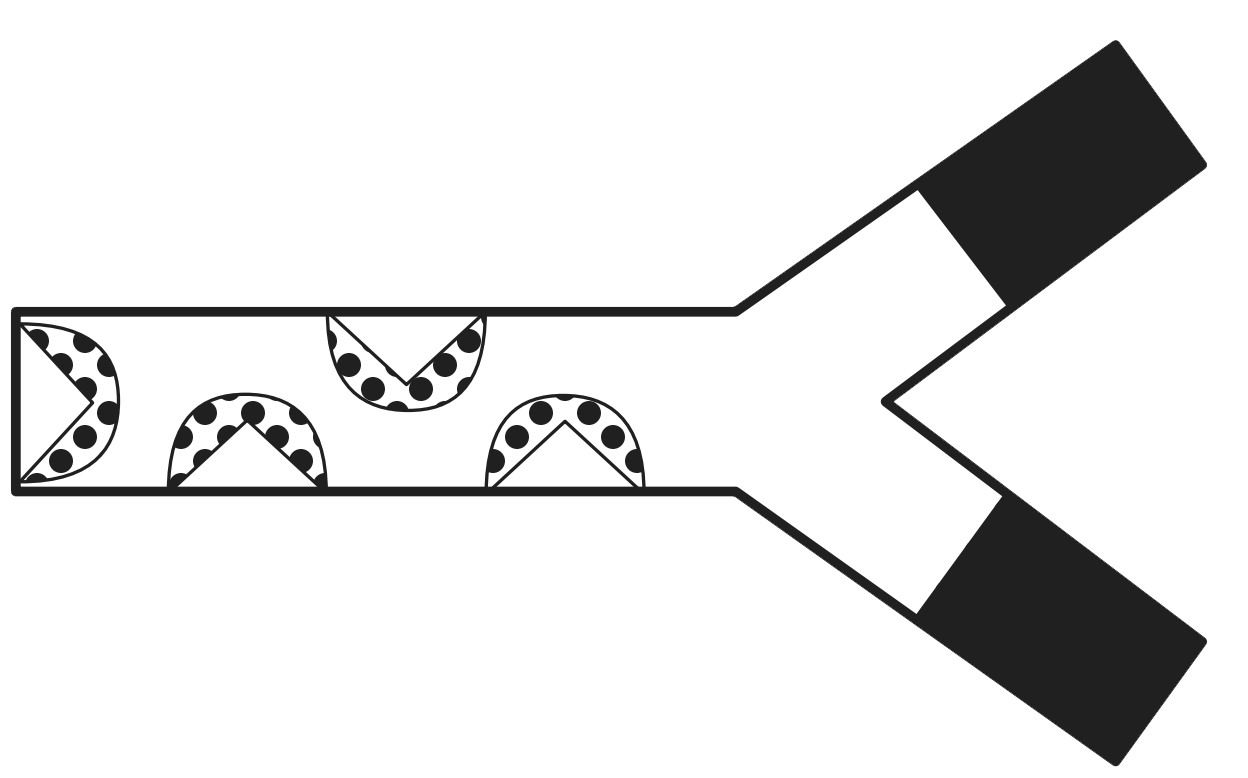 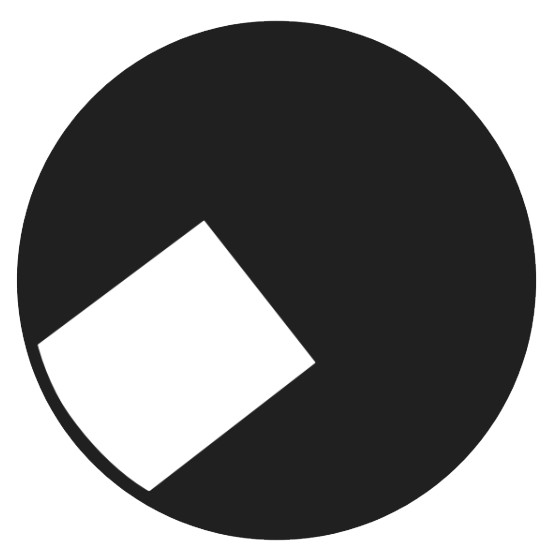 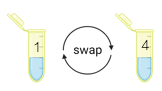 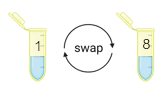 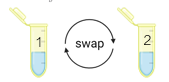 ELISA Lab: Detecting Disease Outbreaks
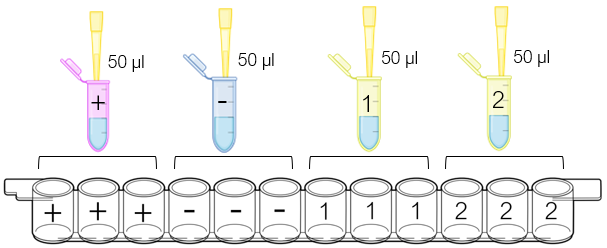 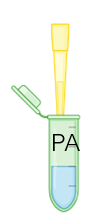 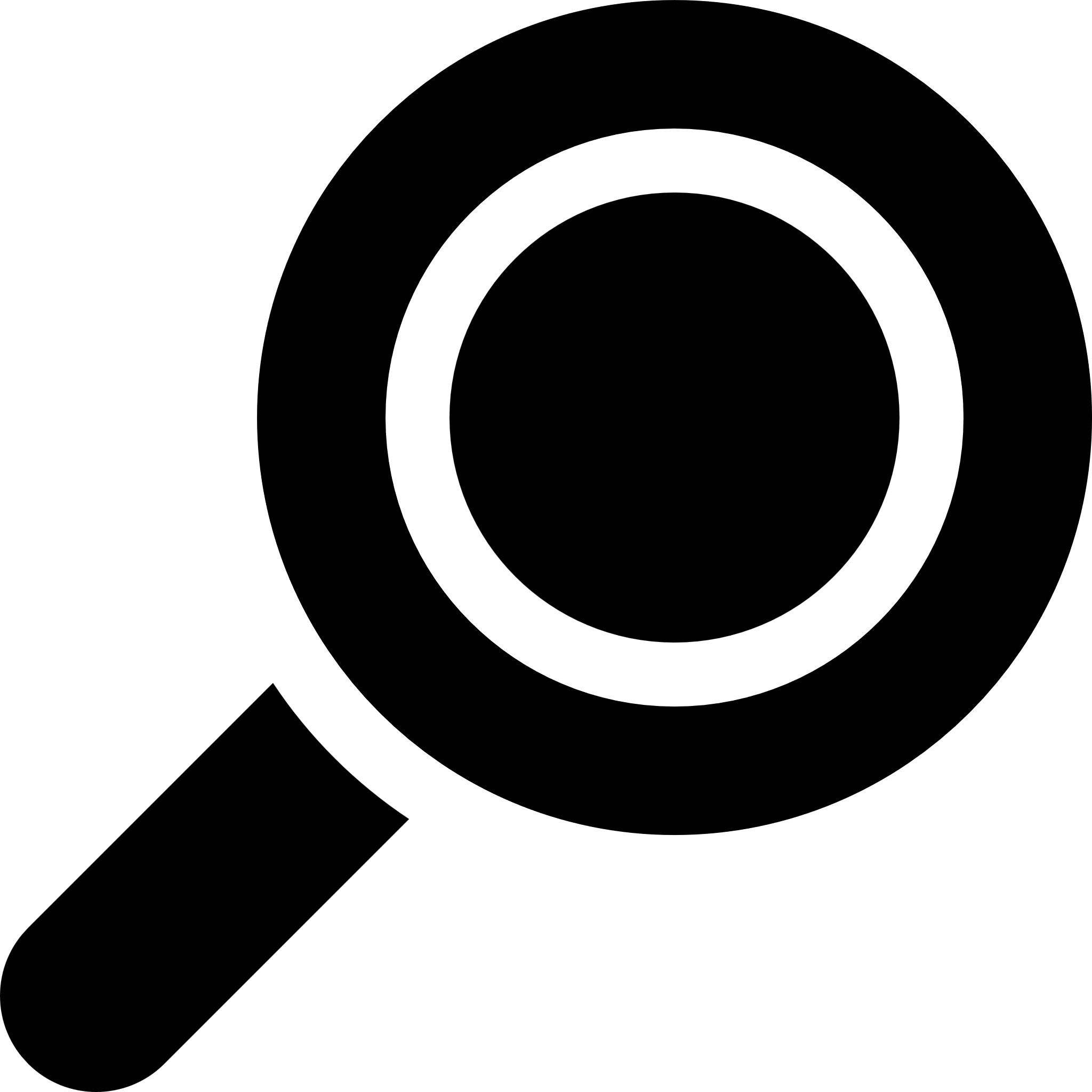 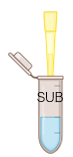 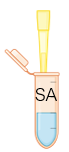 Student Protocol
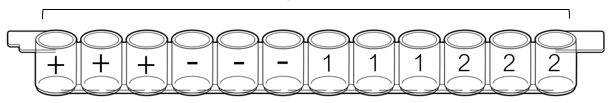 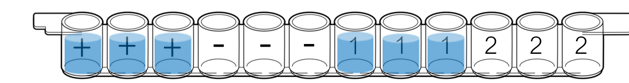 Notes to instructor:
The suggested incubation time in the manual is 5 minutes for each step. This ensures best results but can be shortened to 2 minutes, if needed. 
It works well to let the students add their reagents to the wells, and then go through the concepts on the slide during the wait time (for example, add the slide about how proteins adsorb to the wells after they add the samples to the wells). 
If students are using their paper models along with the protocol, they can use a dry erase marker to write the volumes and timing on the back of each piece (50 μl / 5 min for antigen, primary antibody, secondary antibody, and substrate). 
The lab is designed for students working in groups of 4, with two 12-well microplates and one set of tubes per group. They’ll load 2 patient samples in triplicate in each 12-well microplate. 
A disposable pipet can be used instead of adjustable micropipets to add antigen, primary antibody, secondary antibody, and substrate. Instead of adding 50 μl, they would just add one drop from the disposable pipet. You may need to supplement the pipets that come in the kit, since the protocol is written for using adjustable micropipets and tips.
Notes to instructor:
To determine the number of initial students to “infect” and how many swaps to do, decide what percentage of the class you want to be positive at the end. For each student infected:
After 1st round of swapping: 2 students infected
After 2nd round of swapping: 4 students infected
After 3rd round of swapping: 8 students infected
In a larger class with 32 students, you might want to start off with 2 students initially infected, so that half the class have positive ELISA tests. 
In a smaller class of 10 students, you might only want to do two rounds of sharing, since after 3 rounds almost everyone will have positive tests. 
Make sure each student has a swapping partner before telling everyone to swap fluids at the same time. 
After each round, have them find a new partner and wait for them to tell you it’s ok to swap – this will prevent students from getting stuck with the same partner (you can have them switch before they swap if they’re waiting for your cue).
Transfer pipet measurements
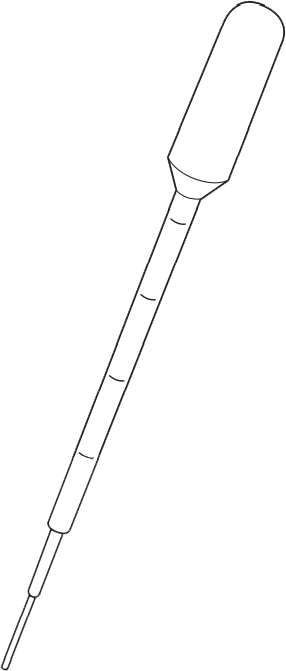 1 ml
750 μl
500 μl
250 μl
100 μl
~50 μl
Lab station
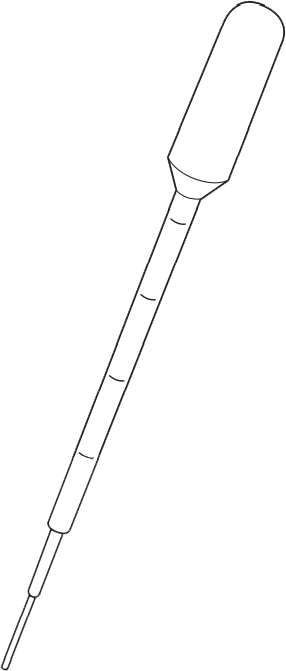 Share “bodily fluids”
750 μl
Sharing Round 1: Find a partner to share “bodily fluids” with and wait for your instructor to tell you to swap. To share, one person will transfer all the sample in their yellow tube into their partner’s tube, then take back 750 μl (about ½). Record your sharing partner.
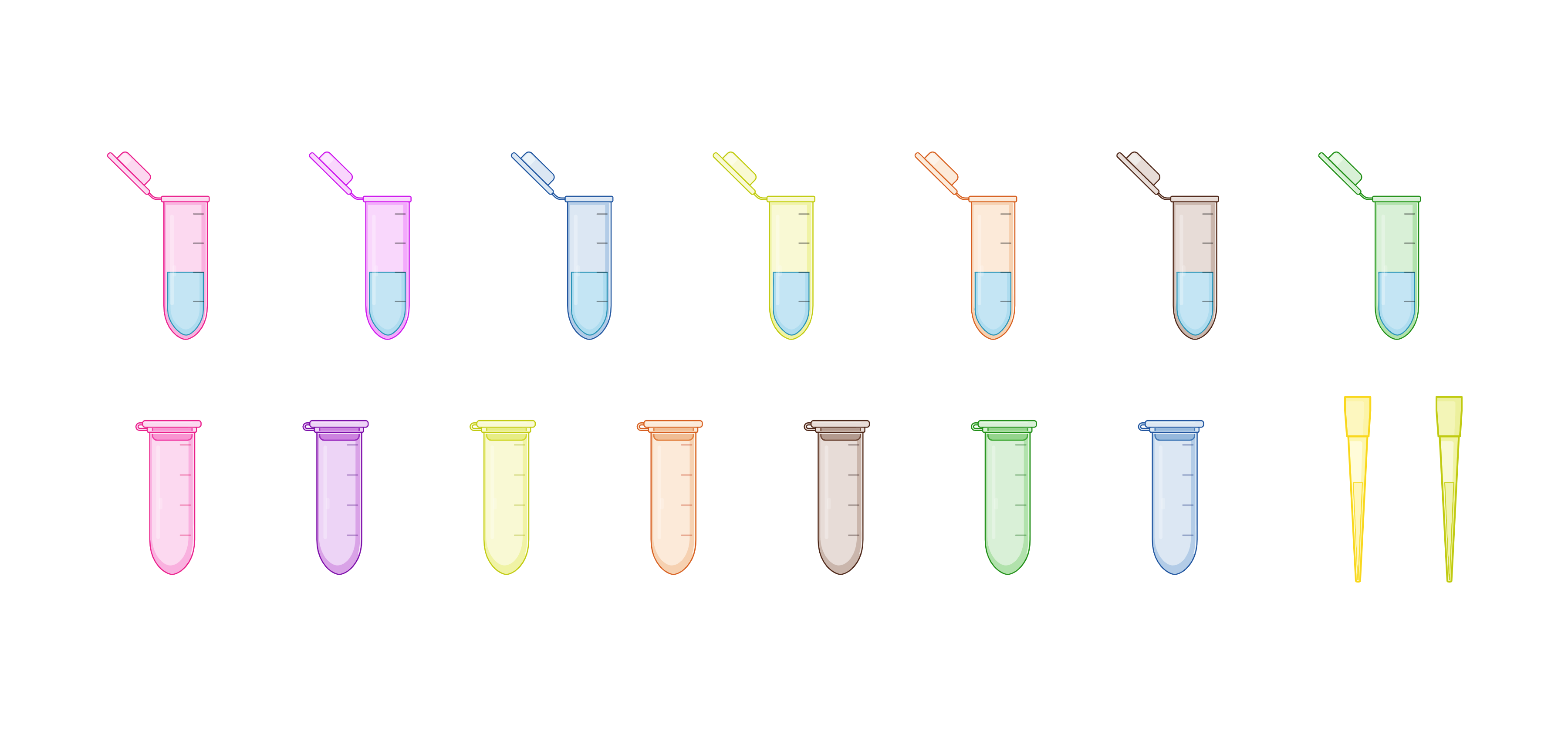 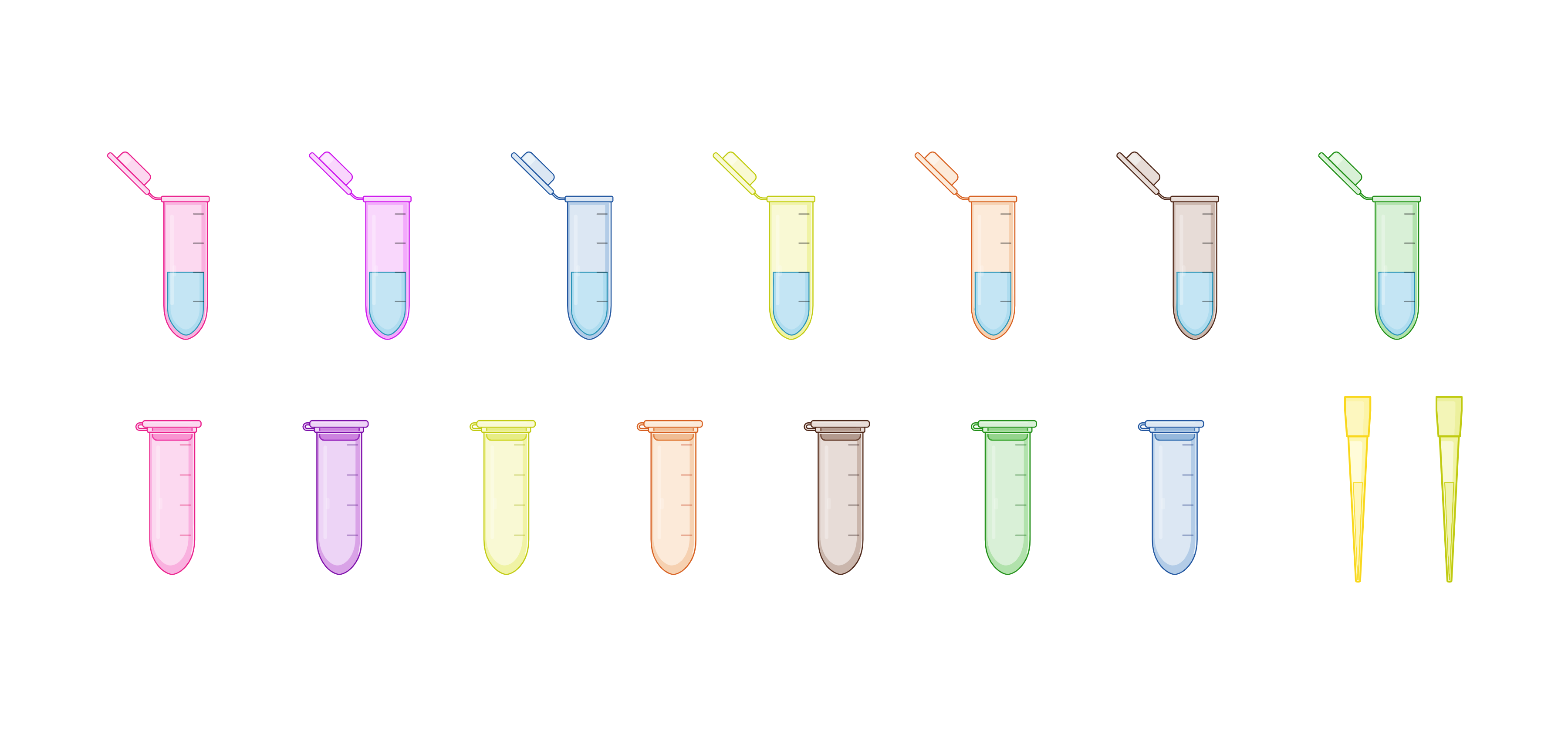 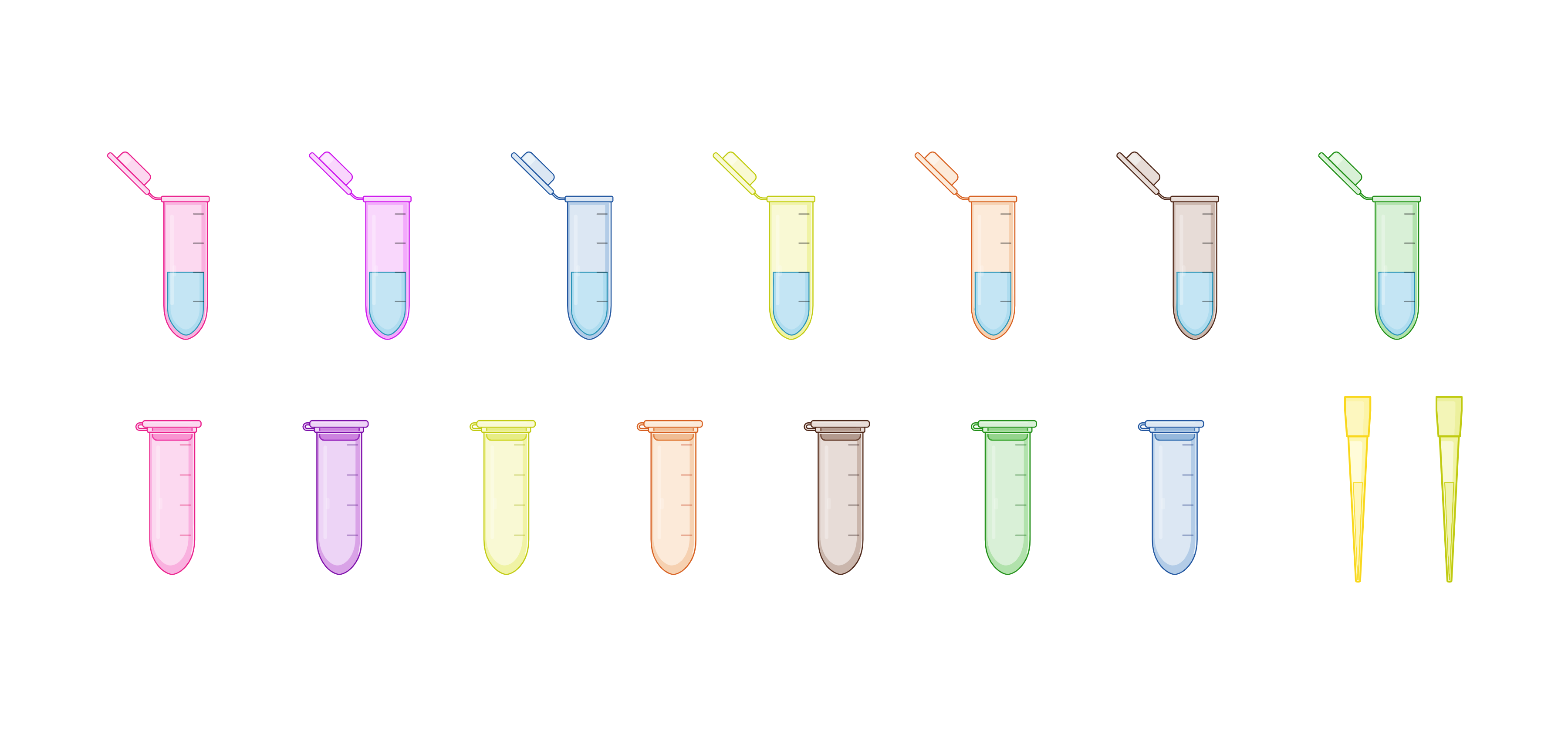 1
1
1
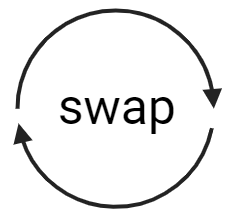 Sharing Round 2: Find a new partner, wait for your instructor to tell you to swap, then share your sample. Record sharing partner.
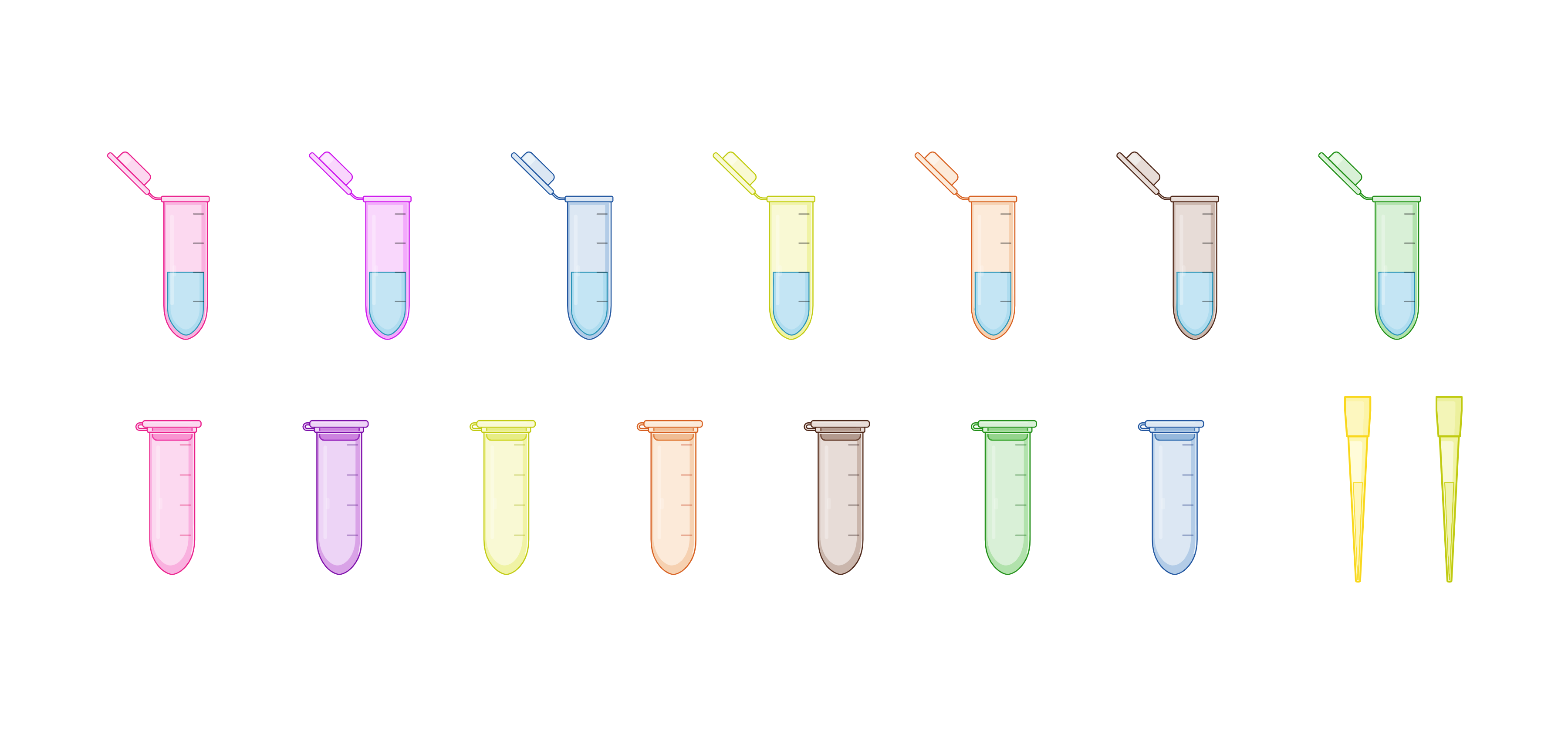 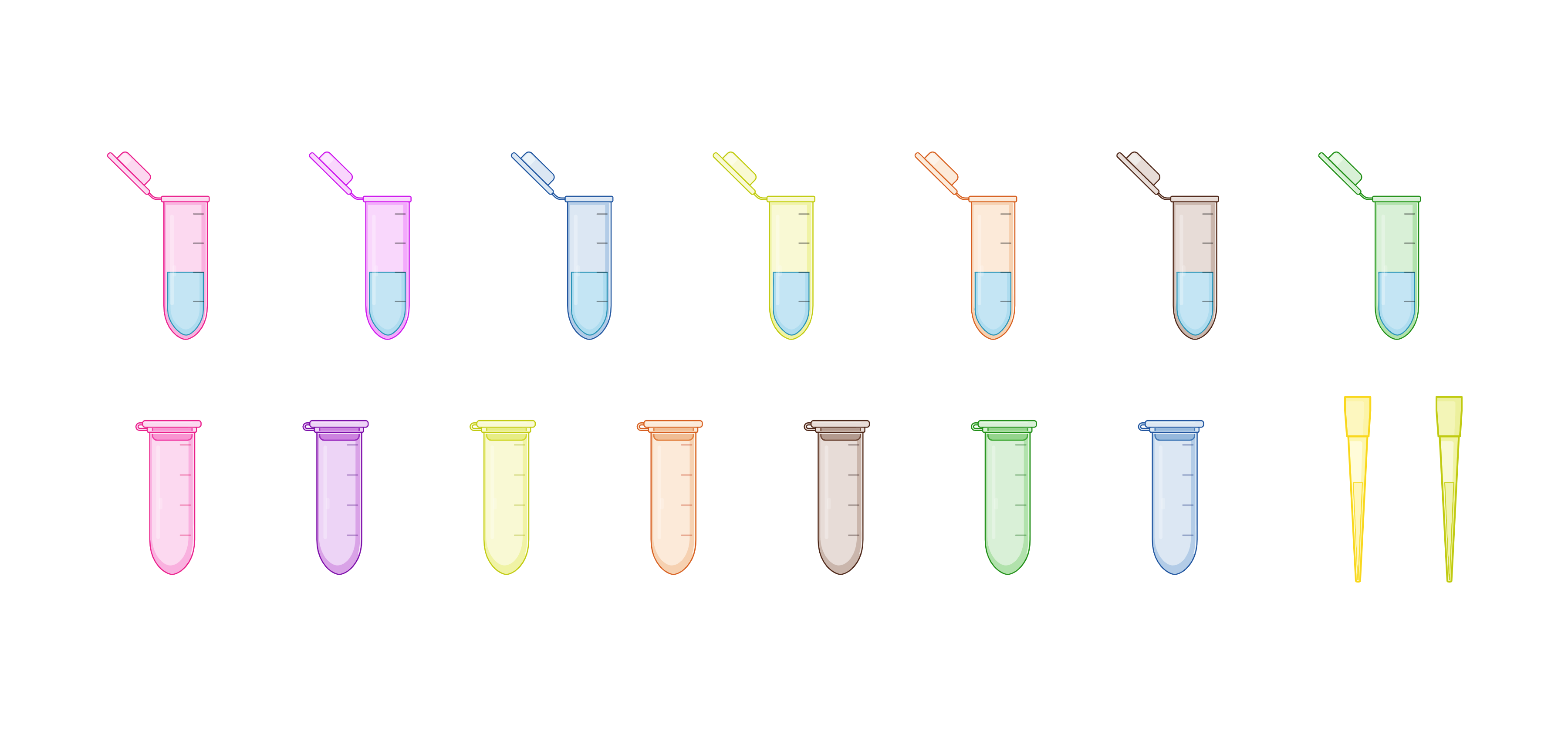 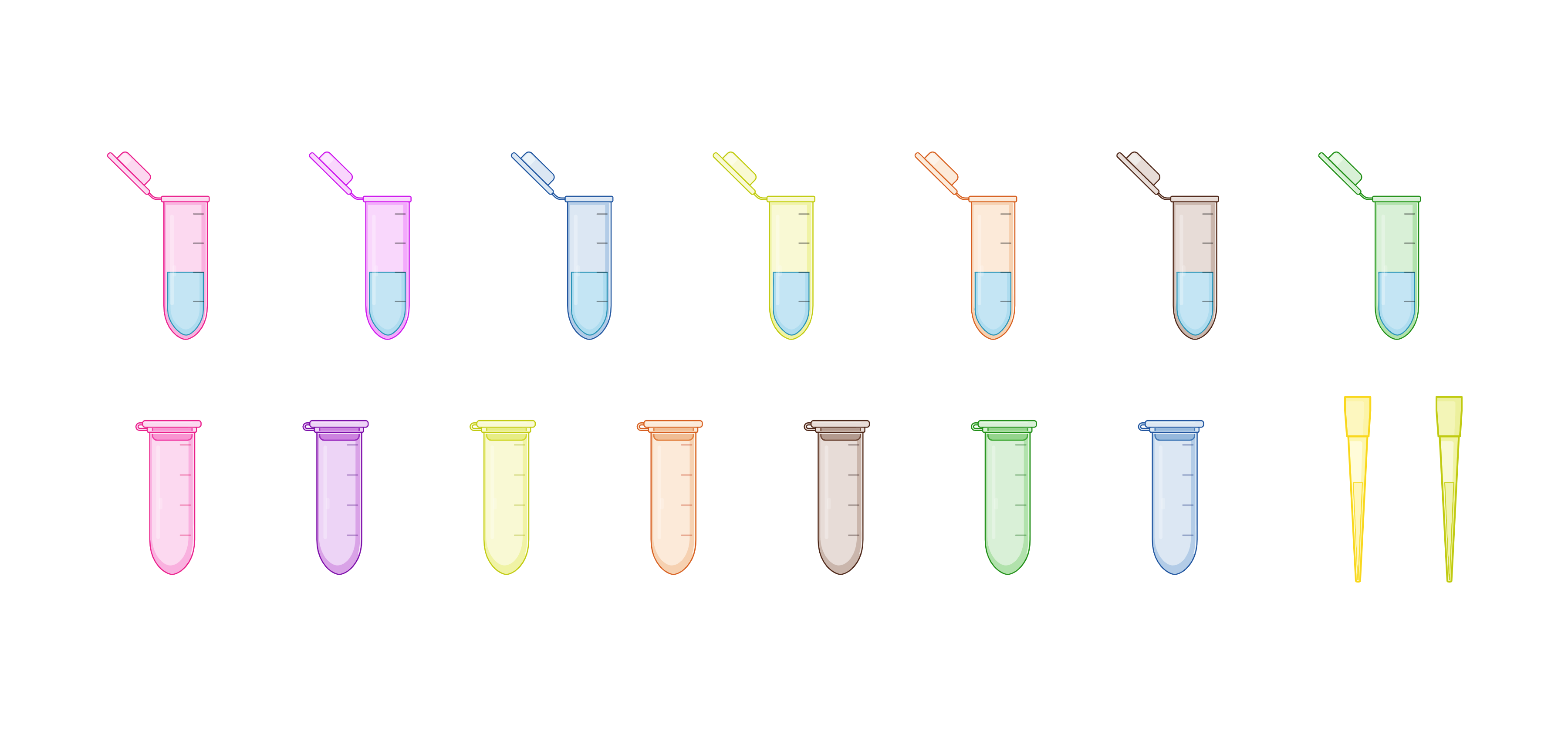 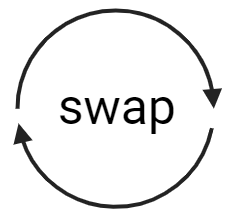 2
8
4
Sharing Round 3: Find a new partner, wait for your instructor to tell you to swap, then share your sample. Record sharing partner.
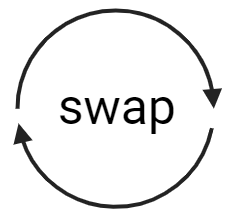 Label 12-well microplate strip
4.
Use a permanent marker to label wells as shown. The numbers reflect the numbers on your yellow “bodily fluid” tubes. Two students will share each 12-well strip.
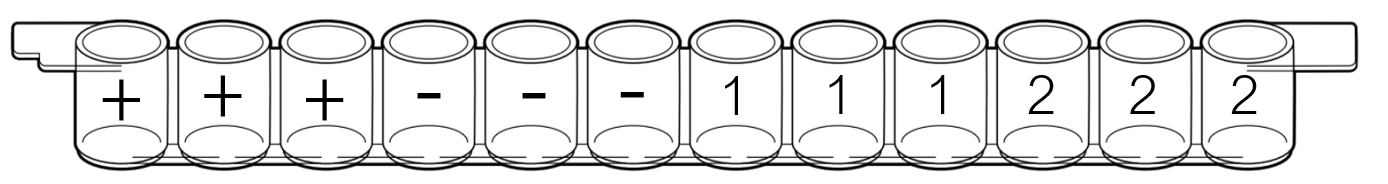 Write the numbers from yours and your lab partner’s yellow tubes on the last 6 wells
Add controls and samples
5.
Using a new tip, add 50 μl of the positive control (+), negative control (-), sample 1 (1), and sample 2 (2) into their respective wells (x3). (If you are using a disposable pipet, add 1 drop instead of 50 μl.)
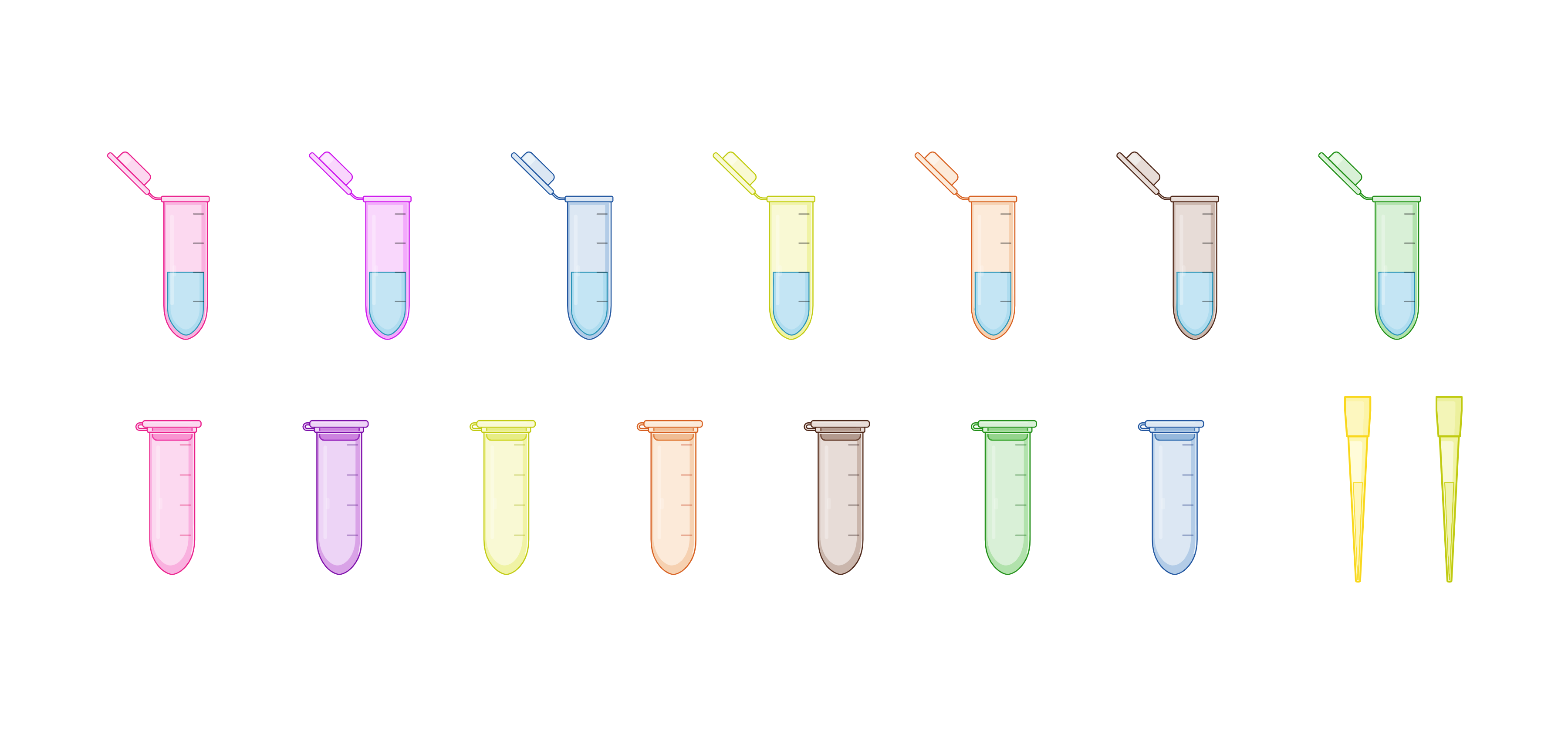 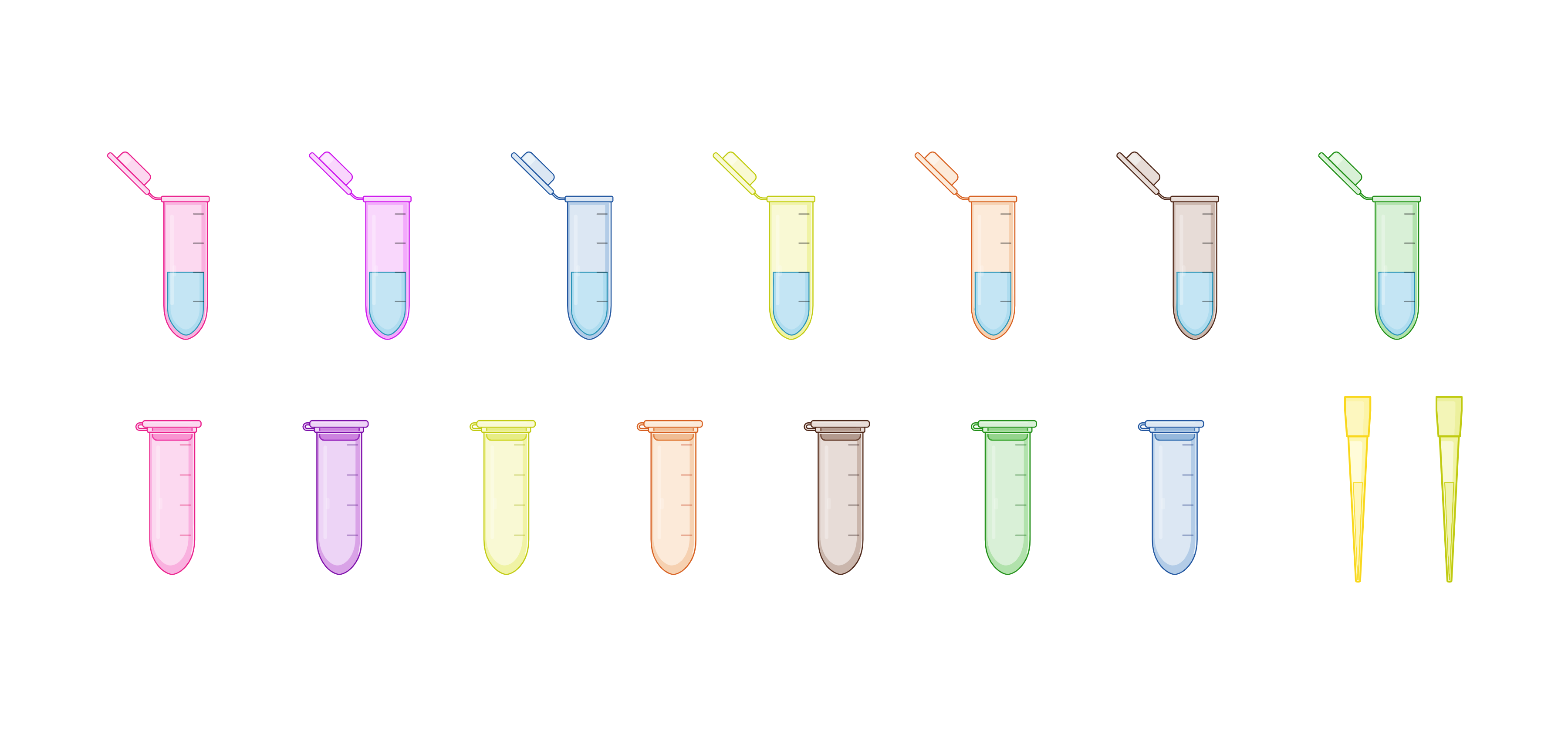 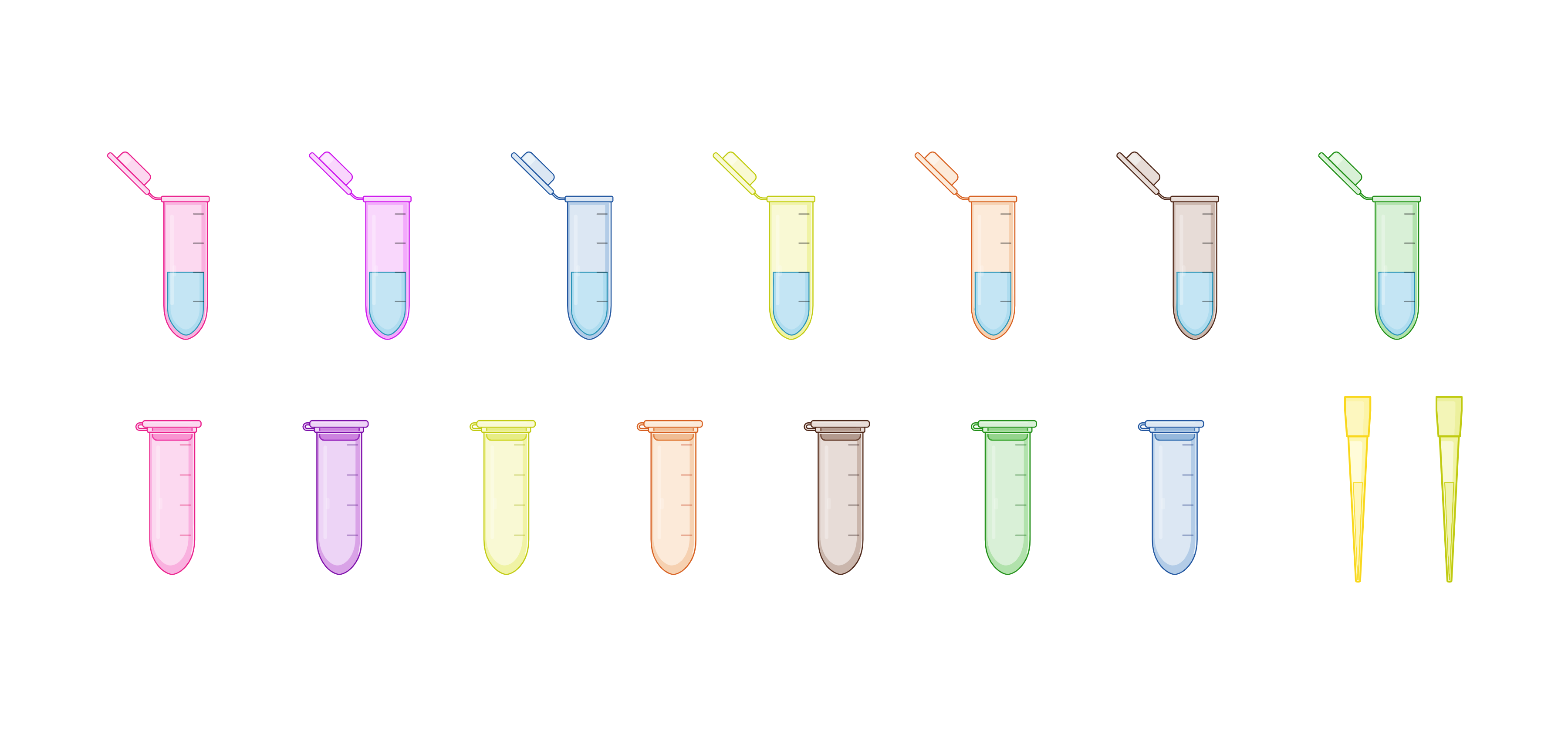 -
+
1
6.
Incubate 2-5 minutes.
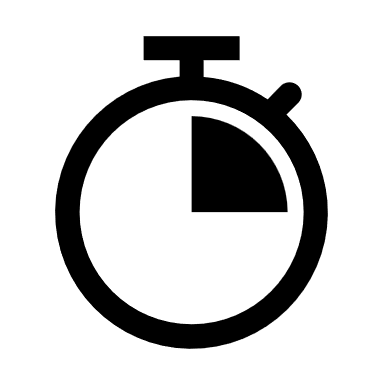 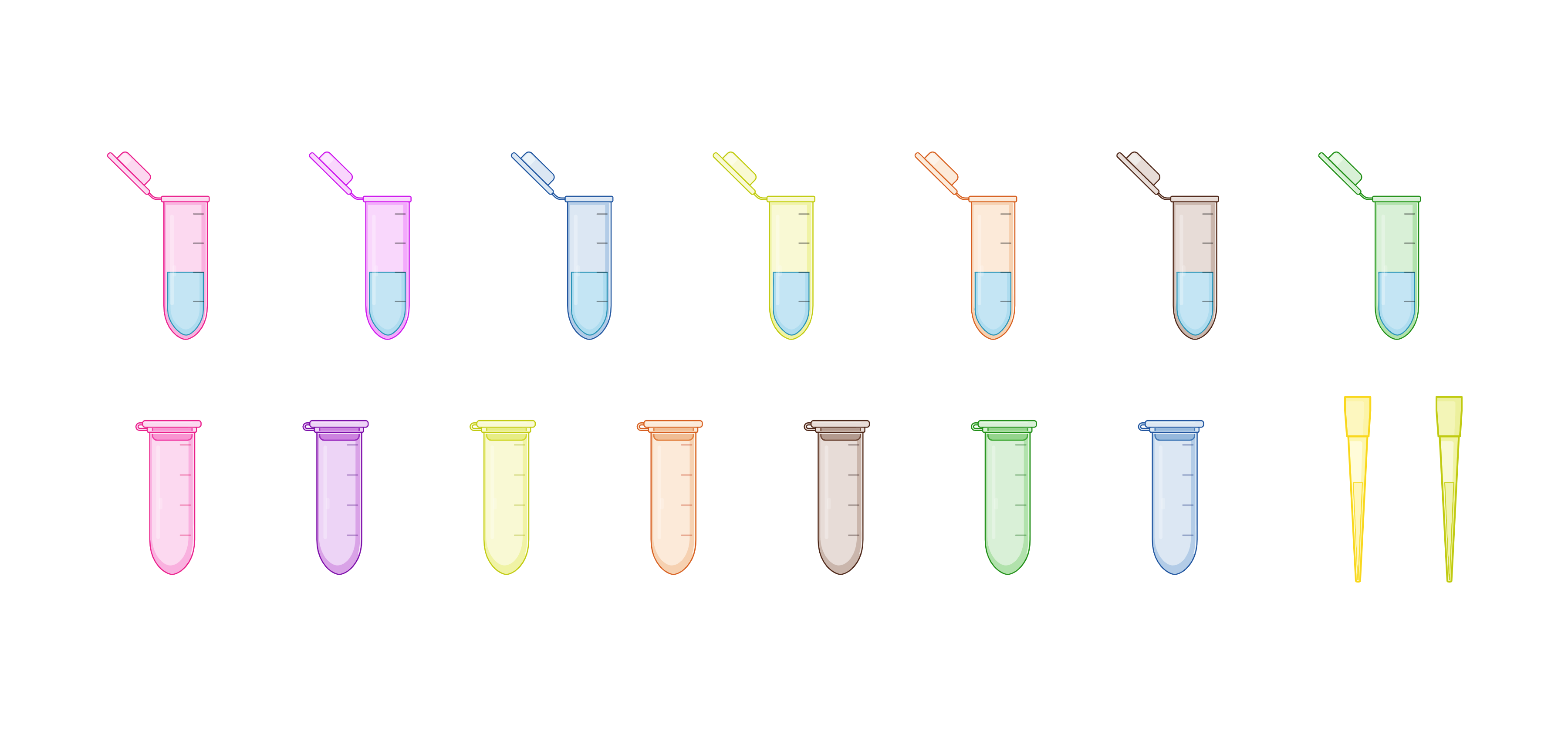 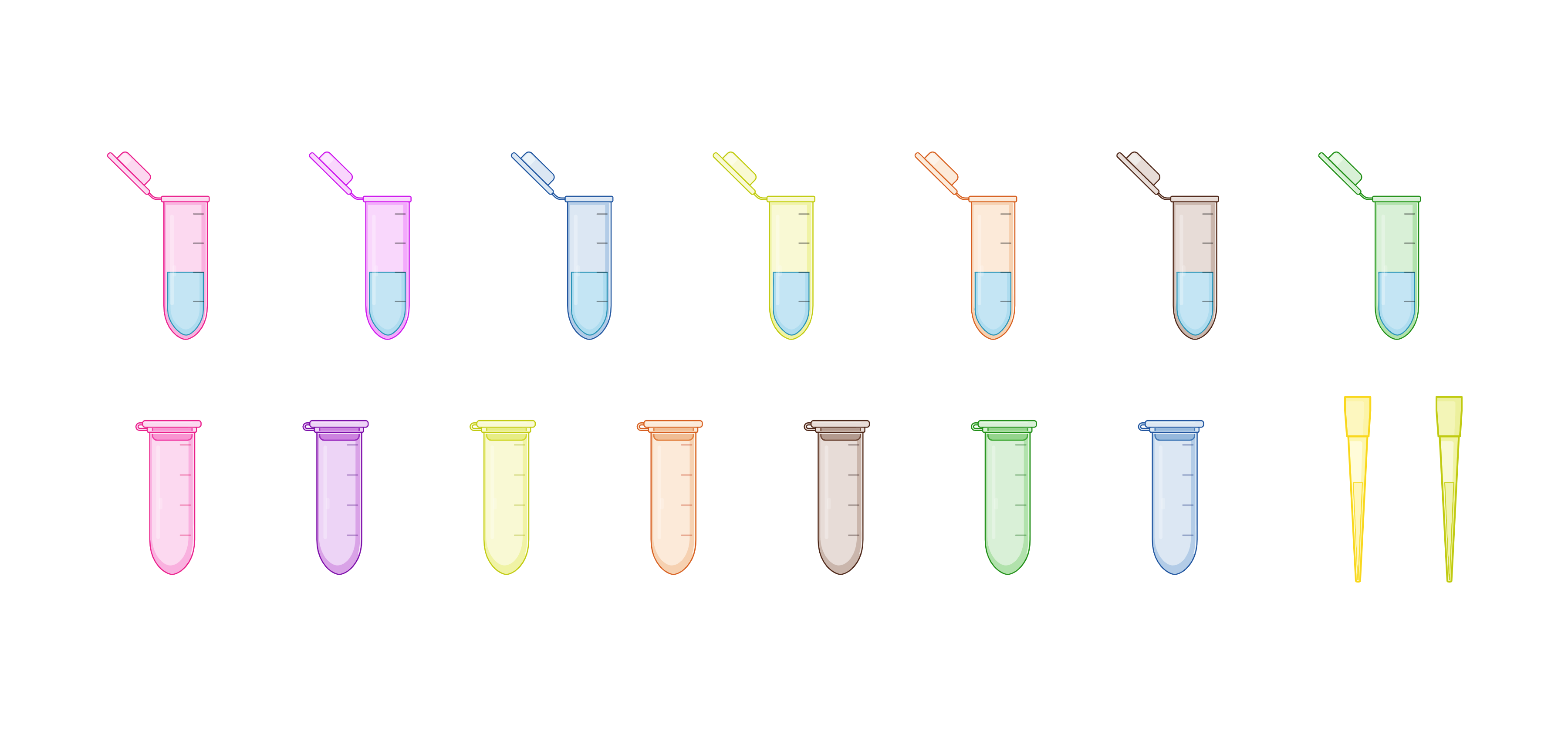 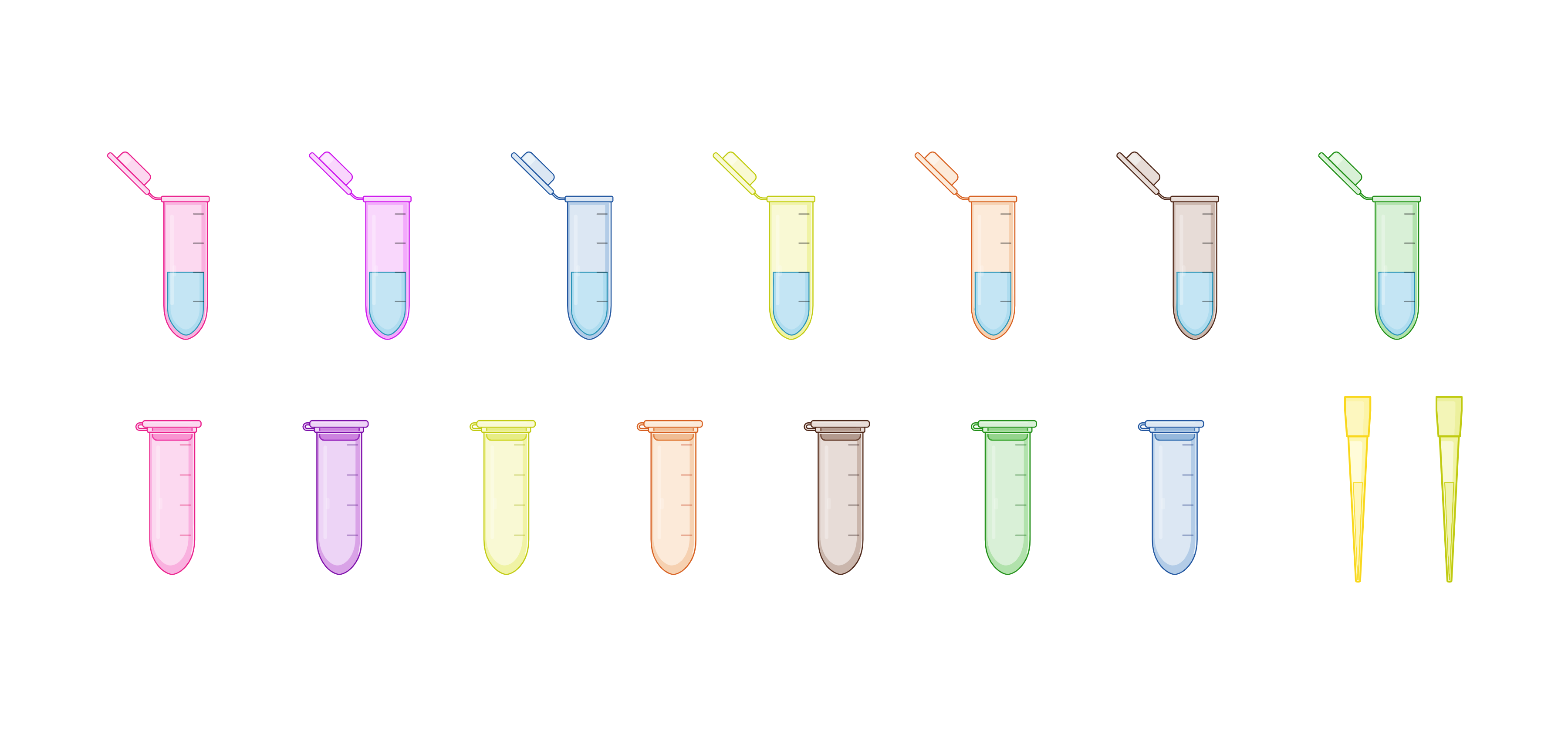 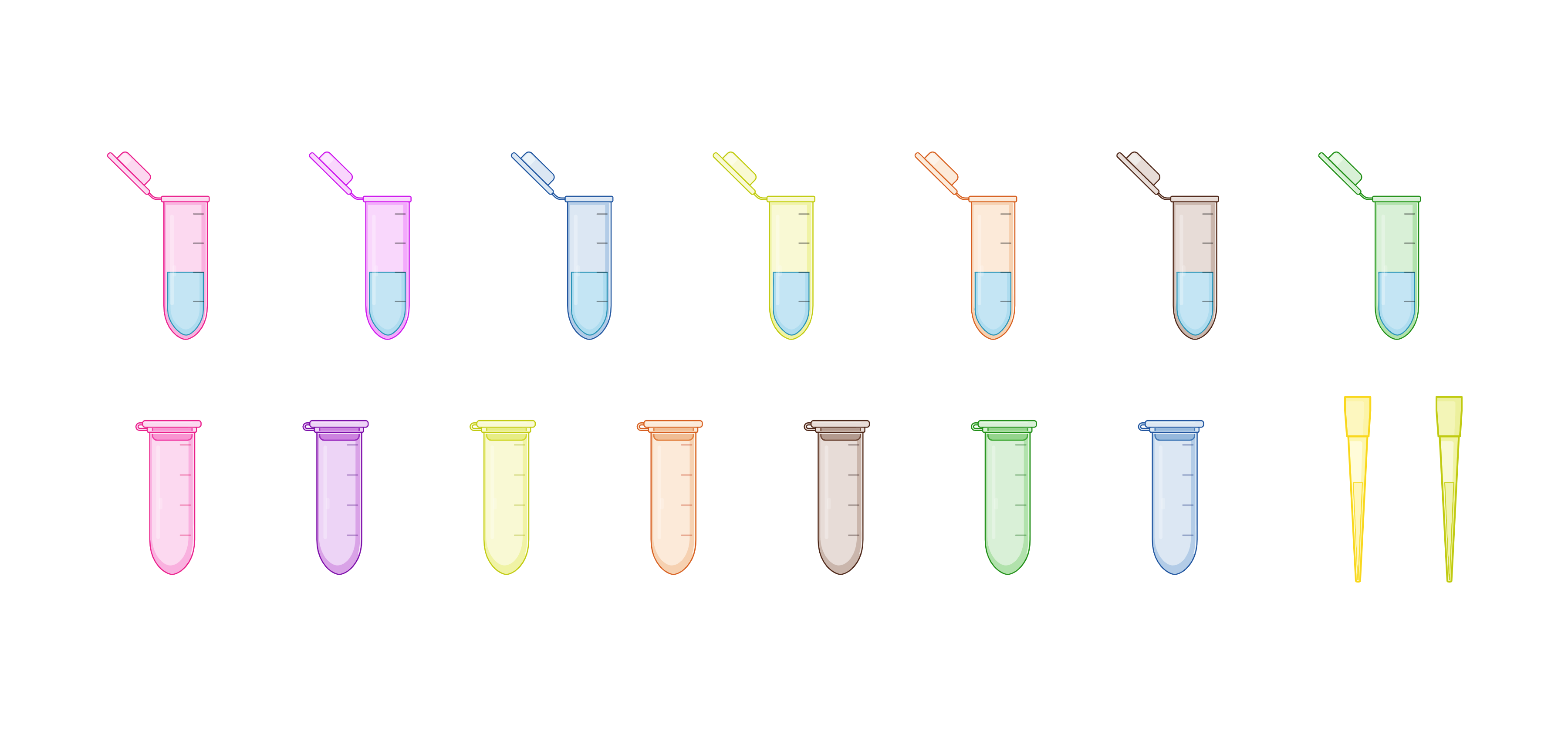 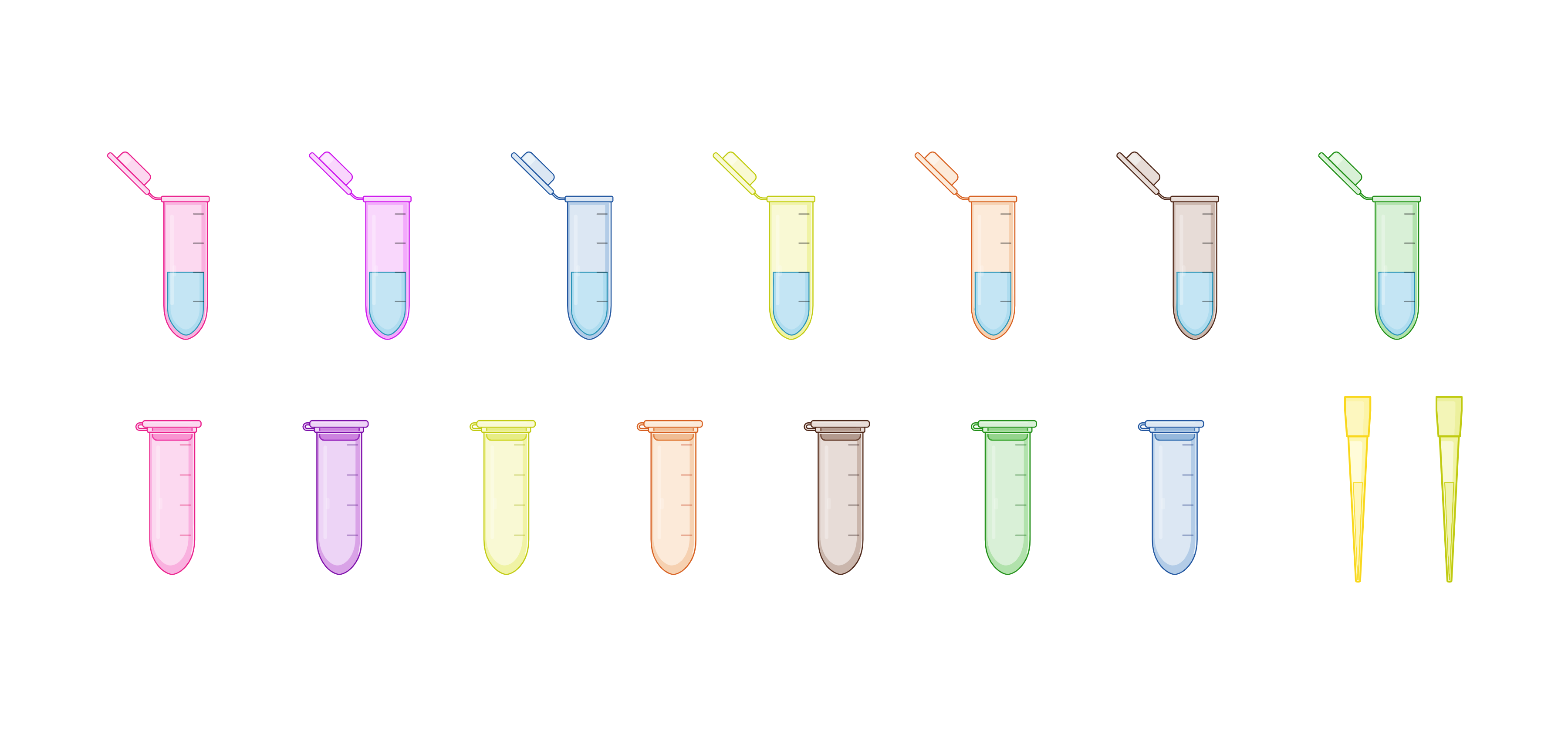 50 μl
2
50 μl
50 μl
50 μl
2-5 minutes
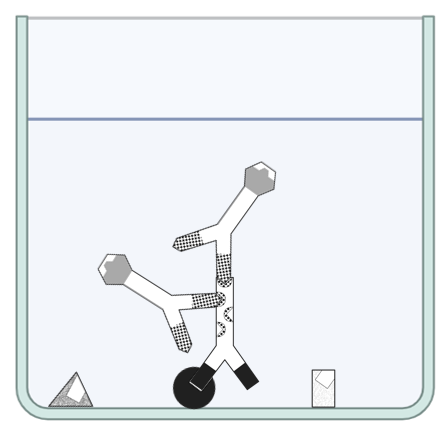 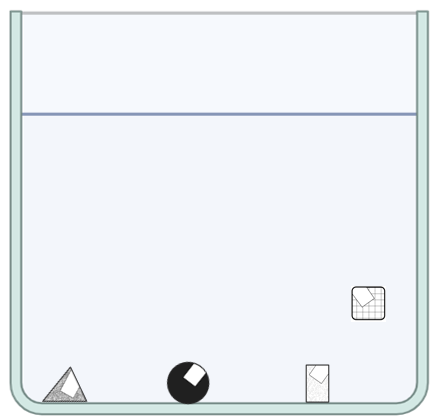 2-5 minutes
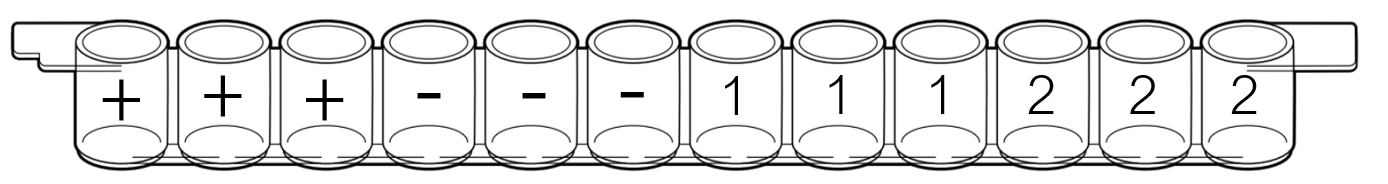 Wash 2 times
7.
Tap liquid out onto a paper towel. Using a new disposable pipet, fill each well with wash buffer. Do not touch the wells with the pipet, and do not fill the wells too much so that they overflow into the next well. If your pipet touches a well, change pipets. Get a new paper towel and tap liquid out.
8.
Repeat wash step and tap liquid out onto a new paper towel.
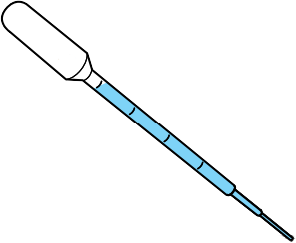 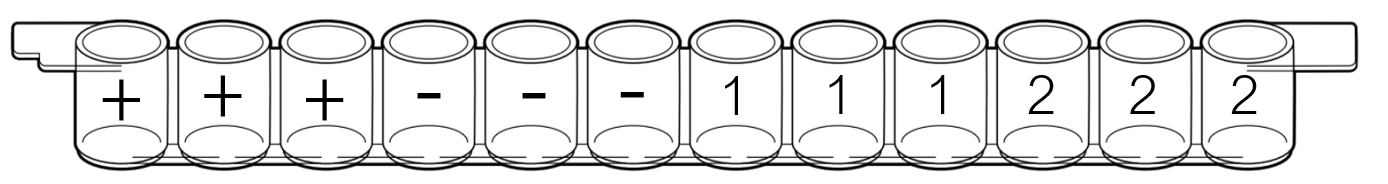 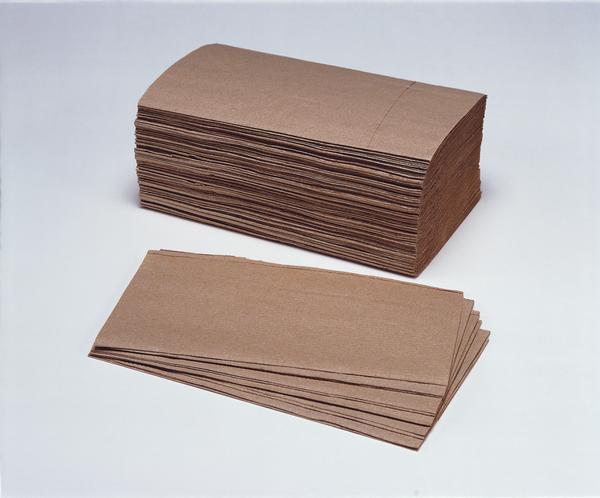 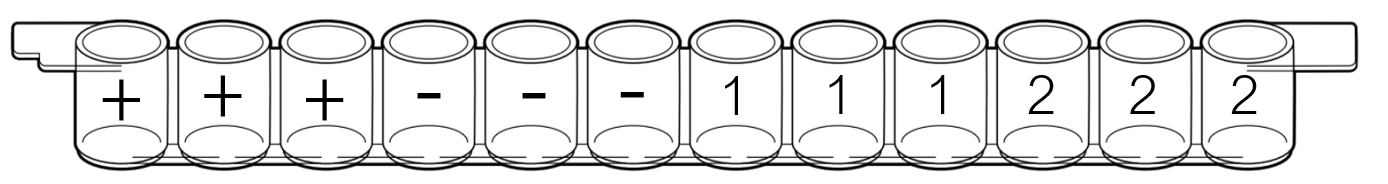 Add primary antibody (PA)
9.
Use a new tip or disposable pipet to add 50 μl or 1 drop of the primary antibody (PA) to every well.
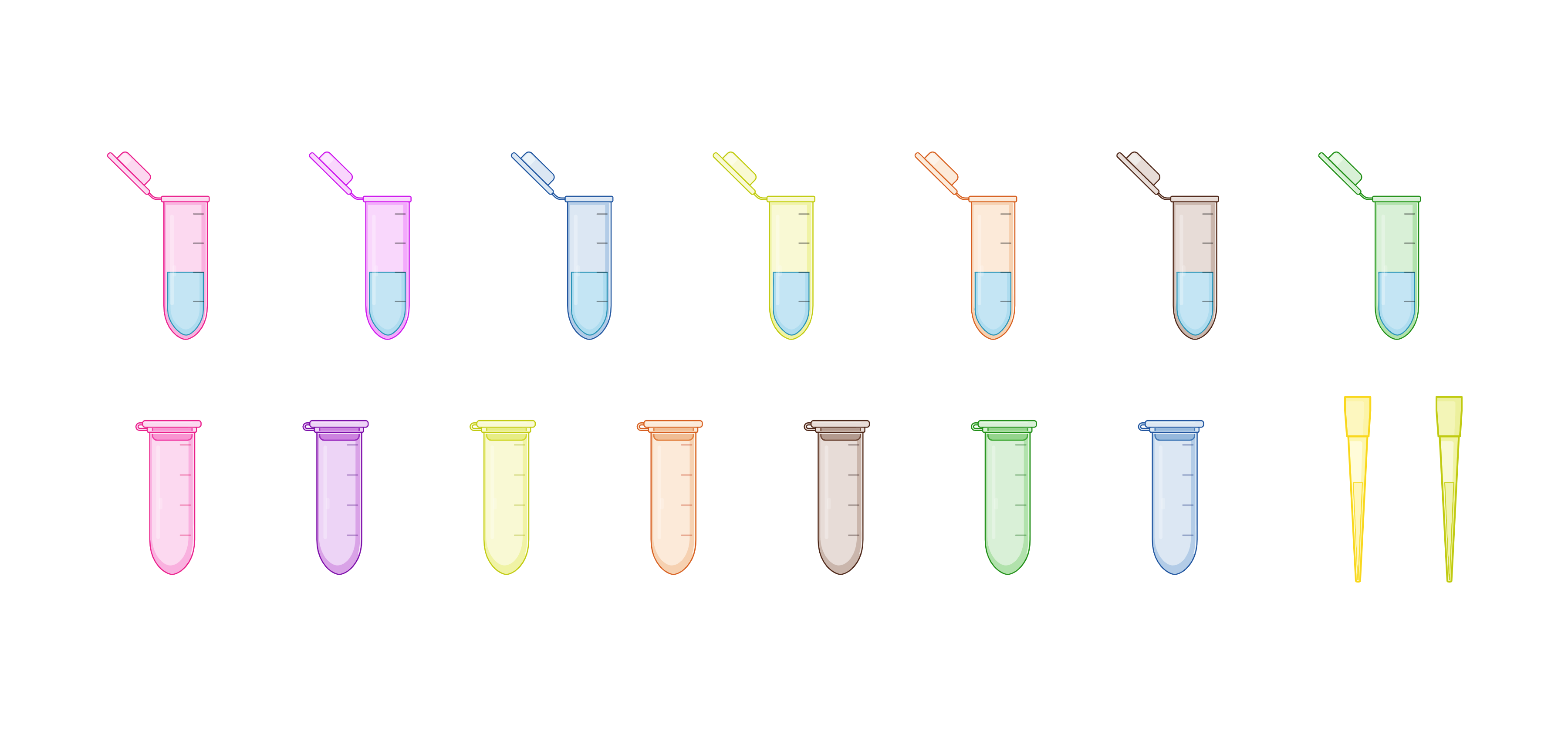 PA
10.
Incubate 2-5 minutes.
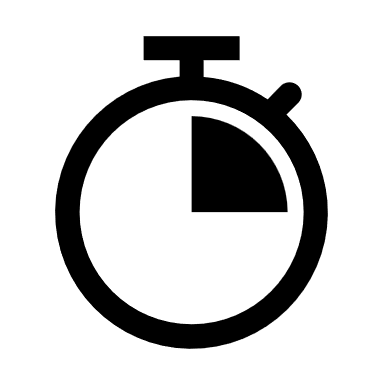 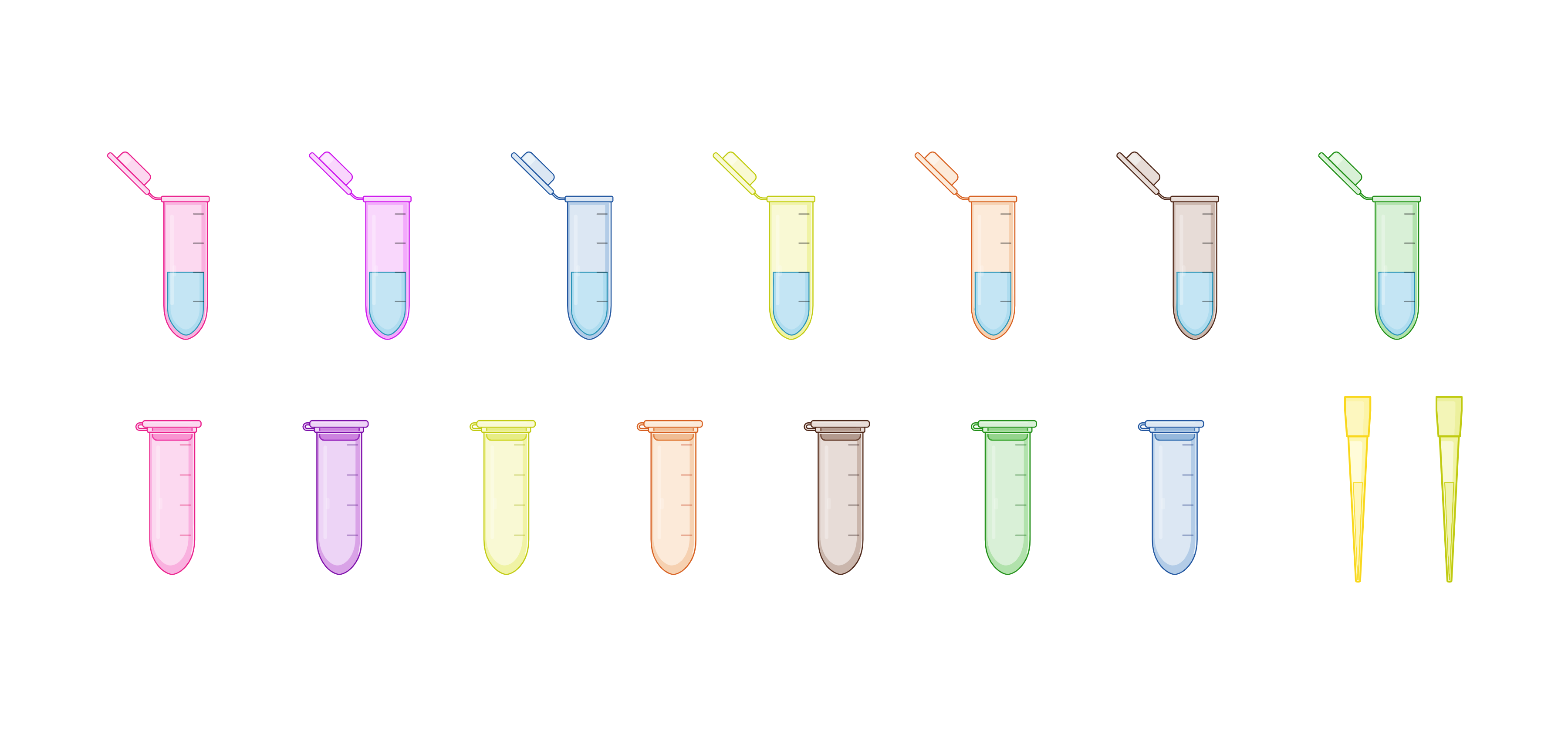 2-5 minutes
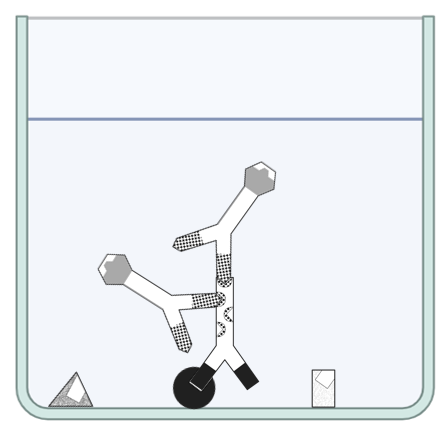 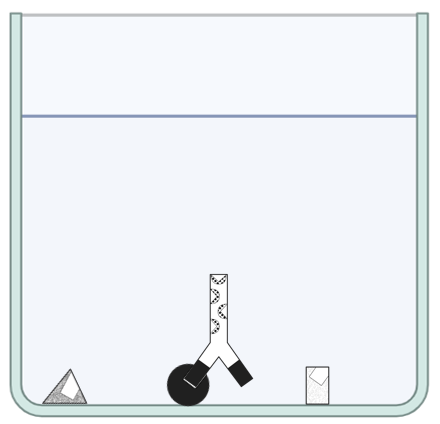 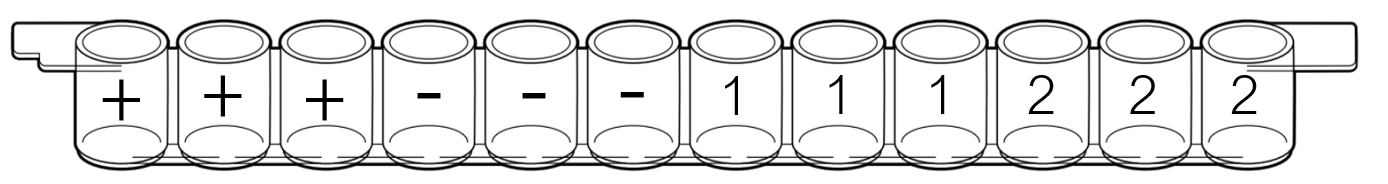 Wash 2 times
11.
Tap liquid out onto a paper towel. Using a new disposable pipet, fill each well with wash buffer. Get a new paper towel and tap liquid out.
12.
Repeat wash step and tap liquid out onto a new paper towel.
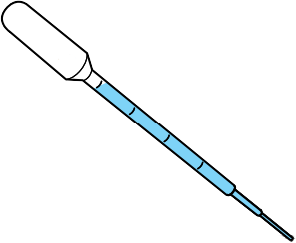 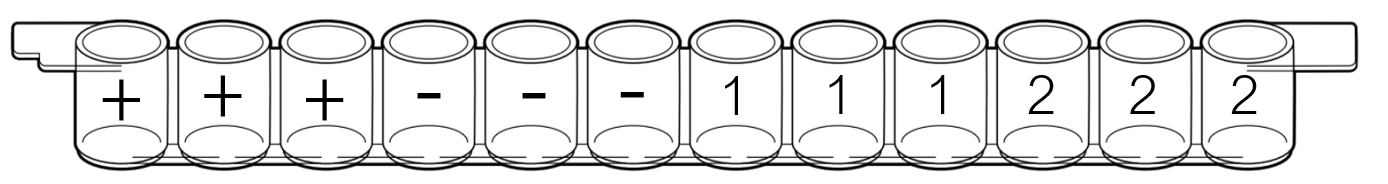 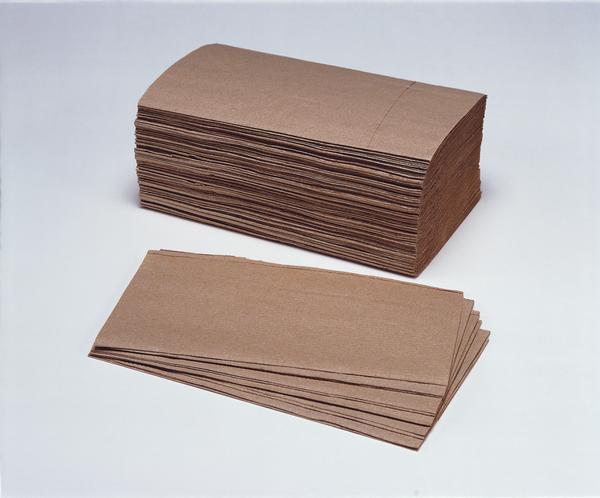 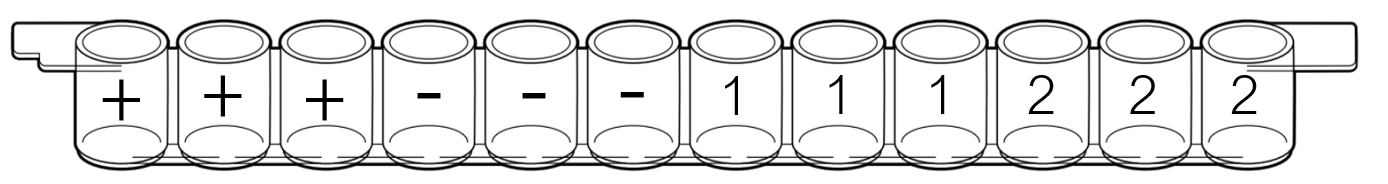 Add secondary antibody (SA)
13.
Use a new tip or disposable pipet to add 50 μl or 1 drop of the secondary antibody (SA) to every well.
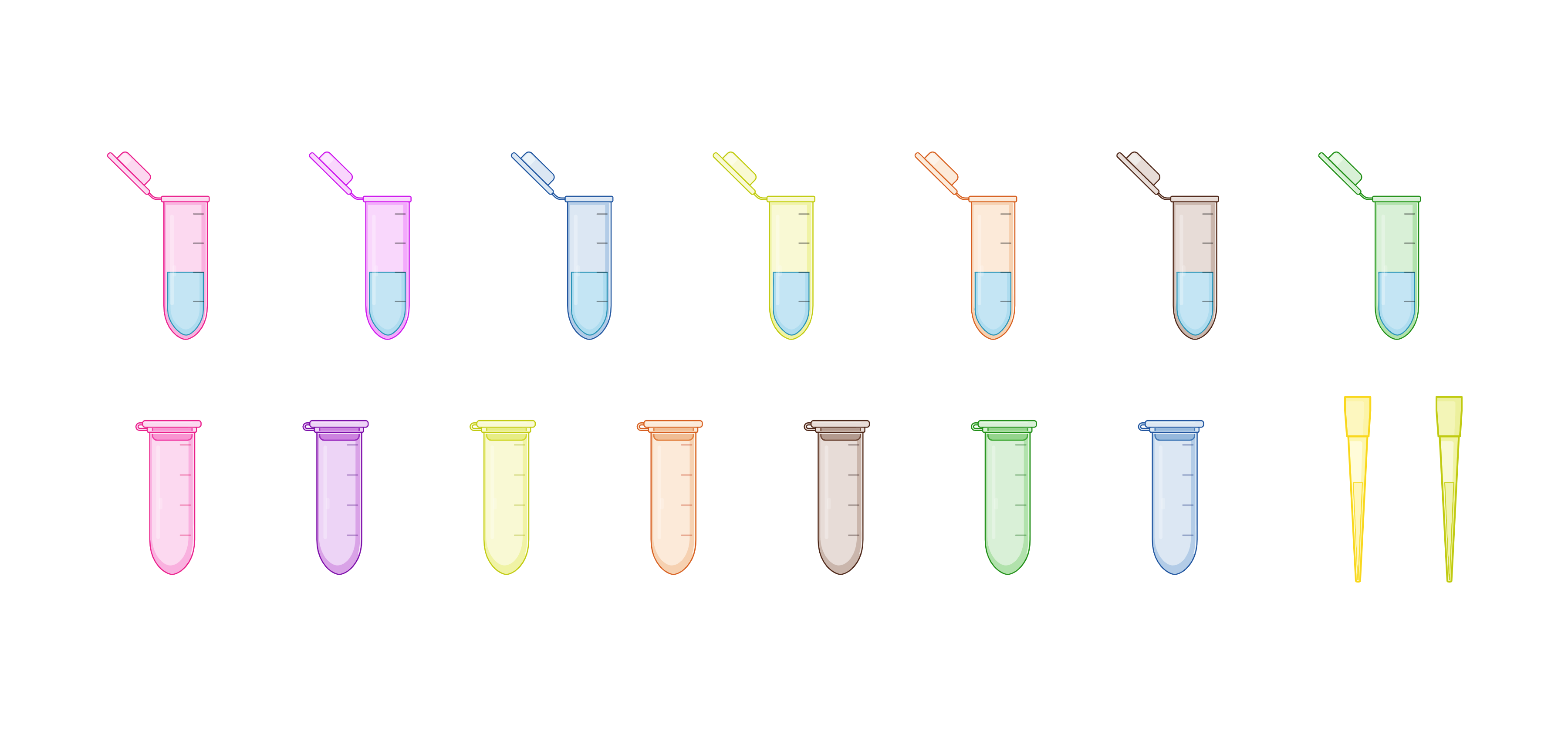 14.
SA
Incubate 2-5 minutes.
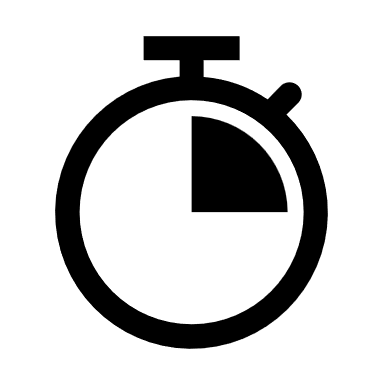 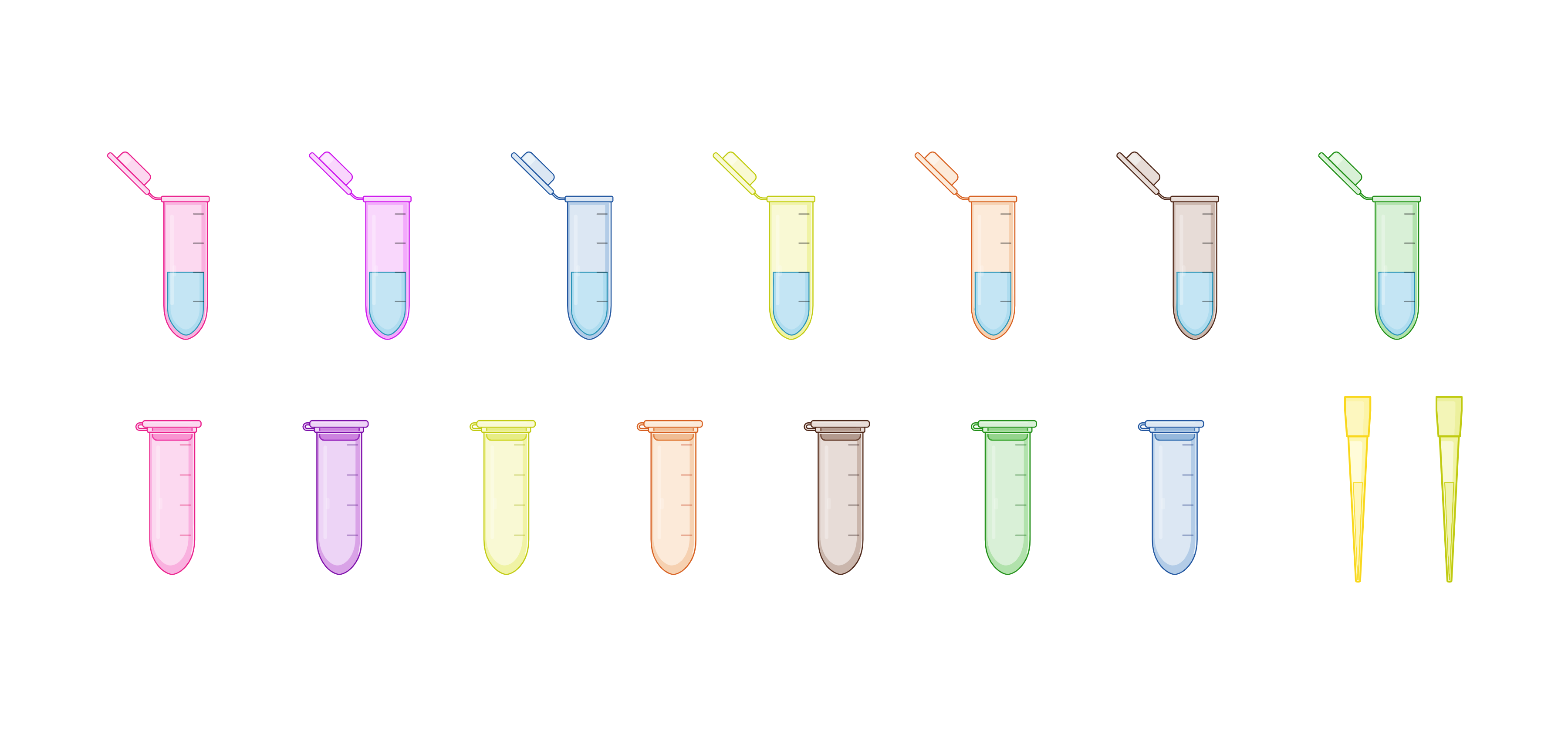 2-5 minutes
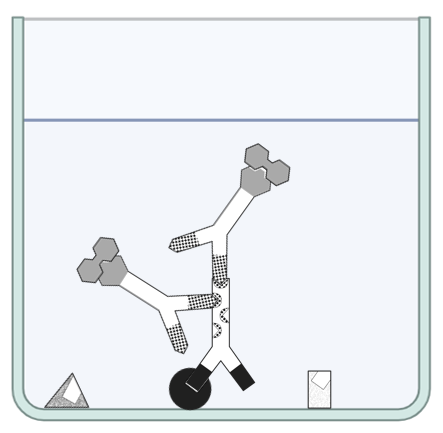 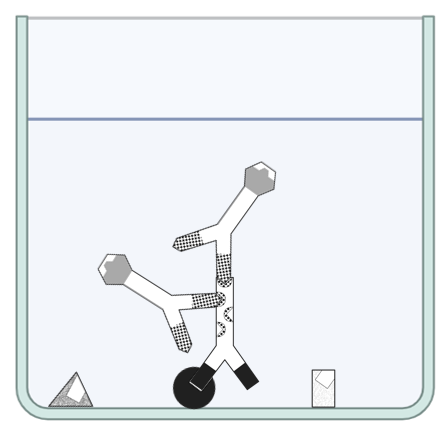 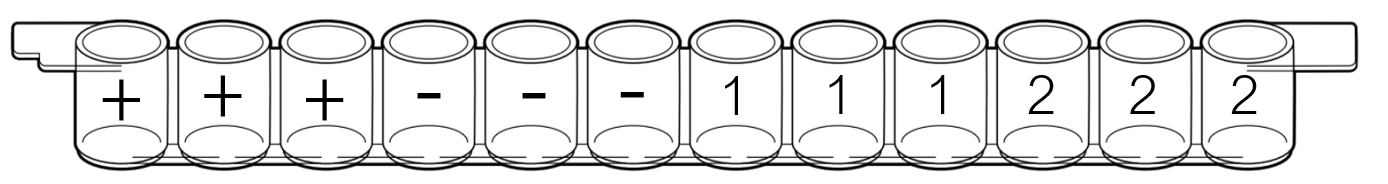 Wash 3 times
15.
Tap liquid out onto a paper towel. Using a new disposable pipet, fill each well with wash buffer. Get a new paper towel and tap liquid out.
16.
Repeat wash step and tap liquid out onto a new paper towel. Repeat wash 1 more time (3 washes total).
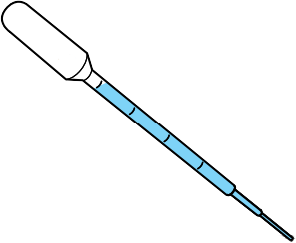 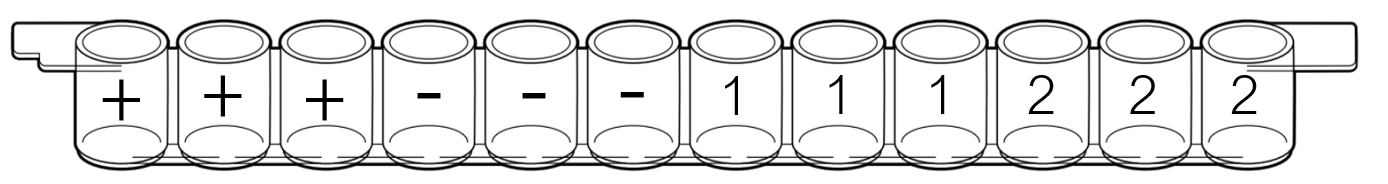 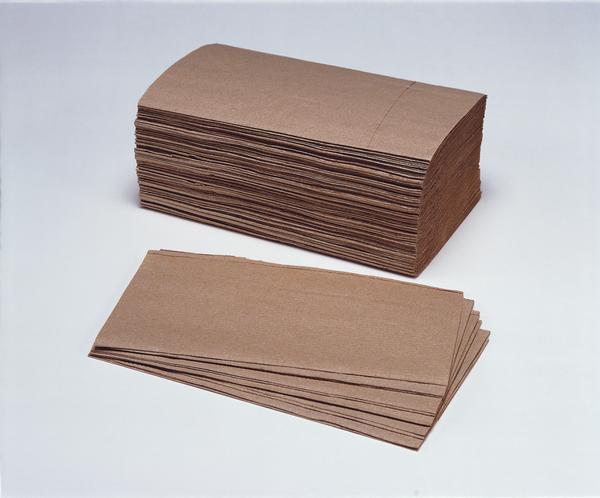 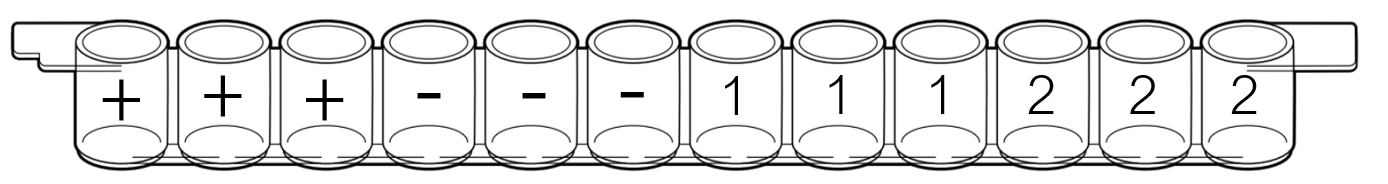 Add substrate (SUB)
17.
Use a new tip or disposable pipet to add 50 μl or 1 drop of the substrate(SUB) to every well.
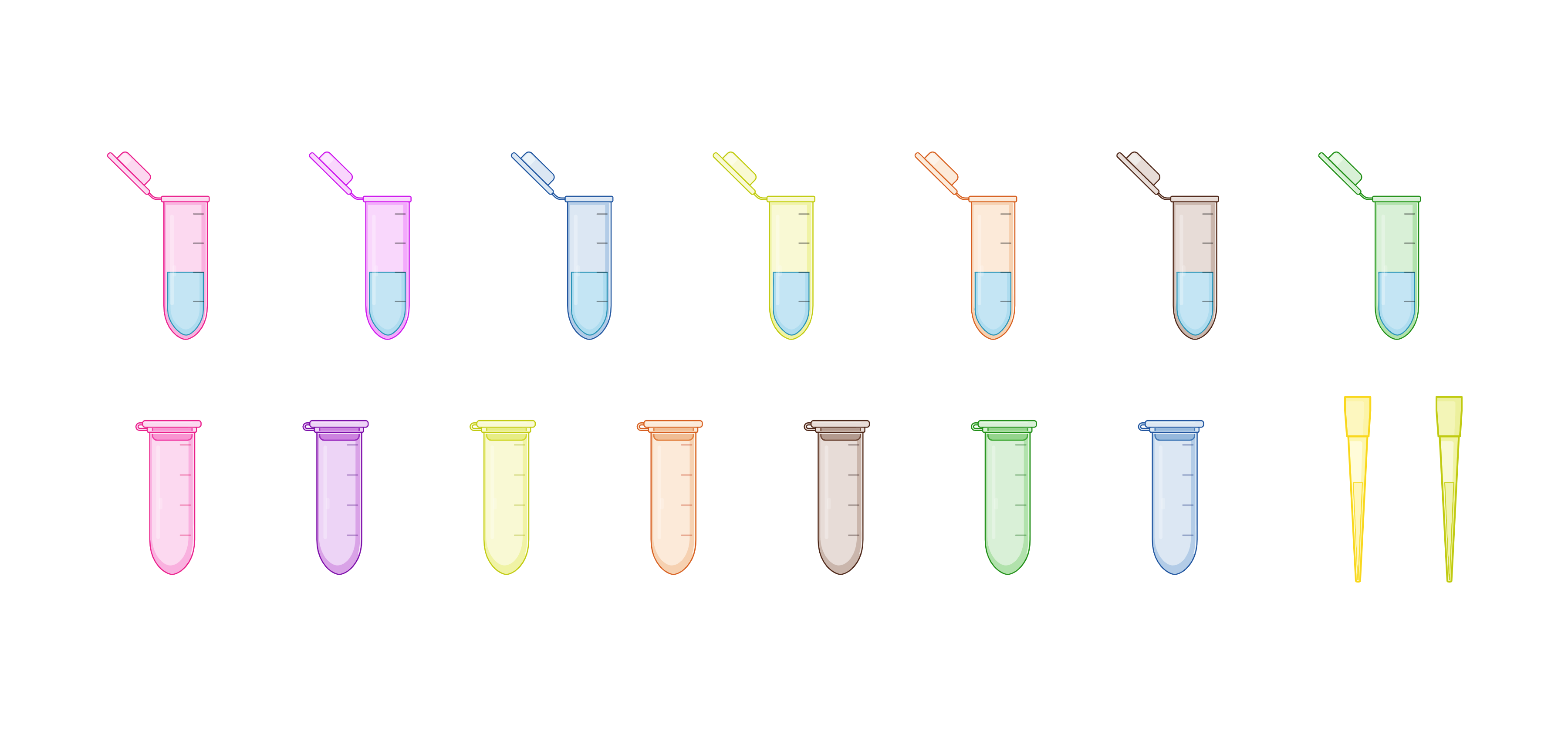 SUB
18.
Incubate 2-5 minutes and watch for a color change.
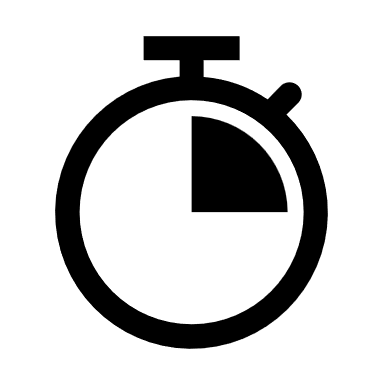 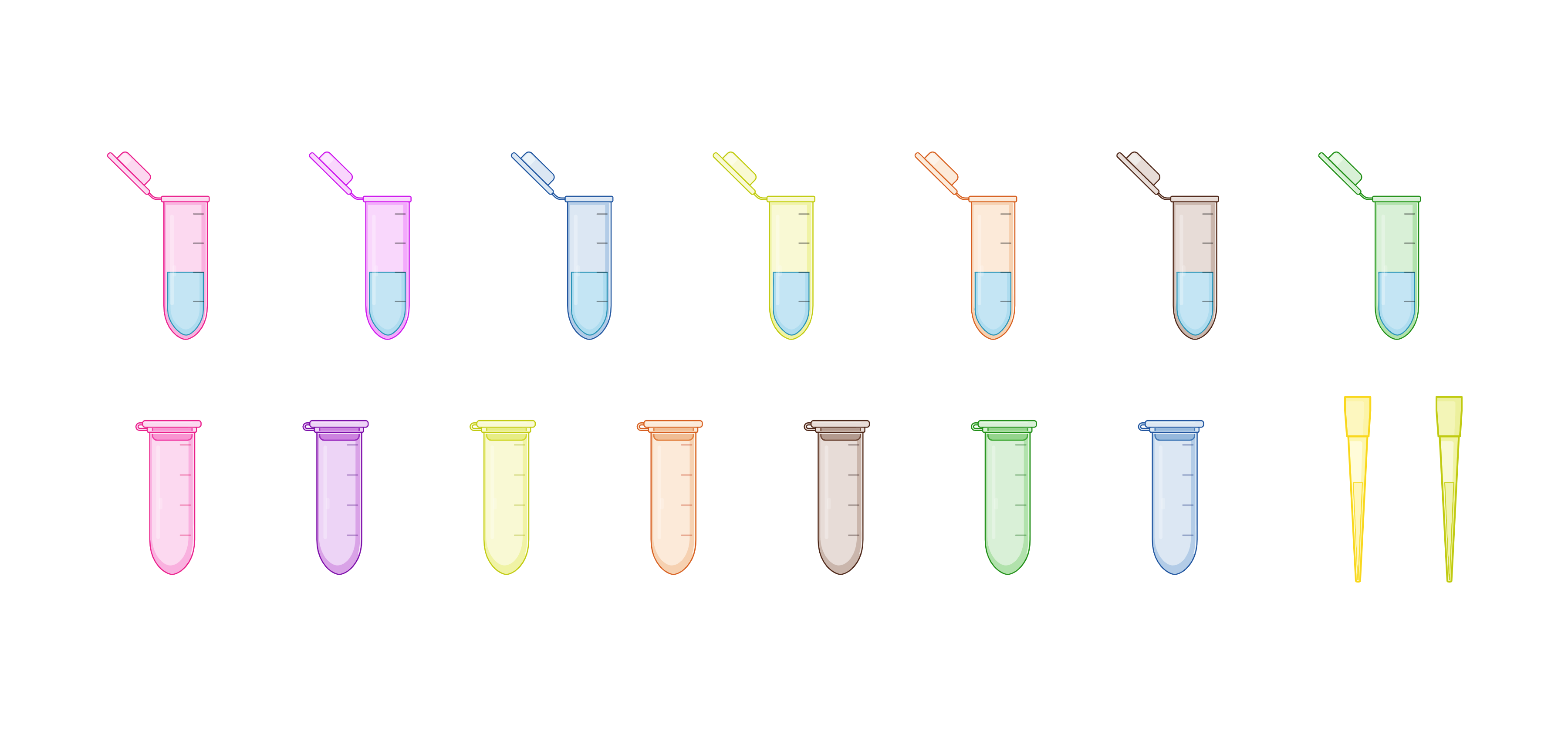 2-5 minutes
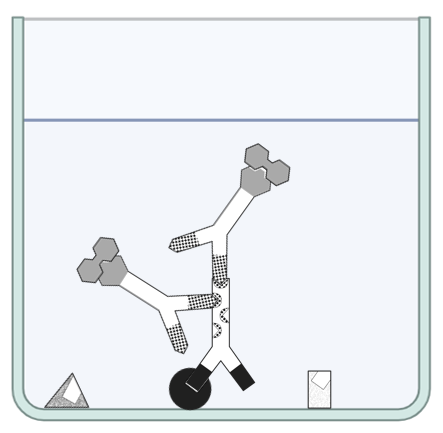 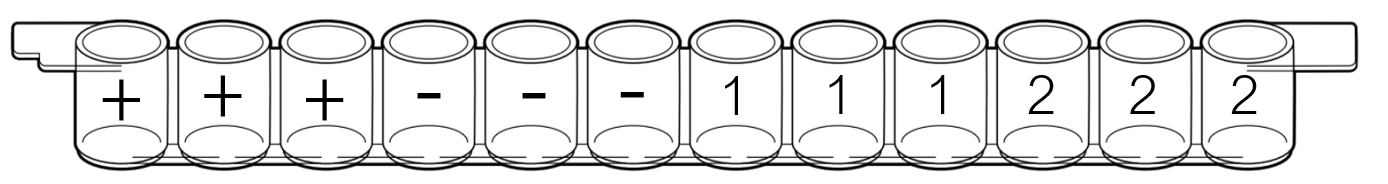 Interpret results and identify patient zero
Everyone stand up.
If your sample was NEGATIVE – sit down (you are not patient zero).
If you TRADED with someone sitting down, you sit down too (patient zero didn’t infect you in round 1 or 2). 

Note: this technique will OFTEN leave you with the candidate(s) for patient zero (or rather, patient zero + their initial partner), however if someone who is not patient zero trades with infected partners in both rounds 2 and 3, they’ll be “implicated” in this set as well. At the very least, this can help narrow things down and the students can often work out the rest.
Results & Analysis
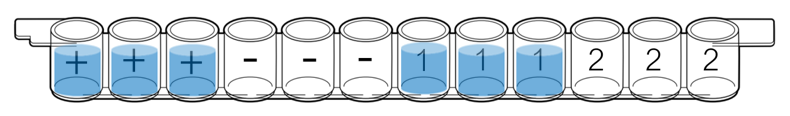 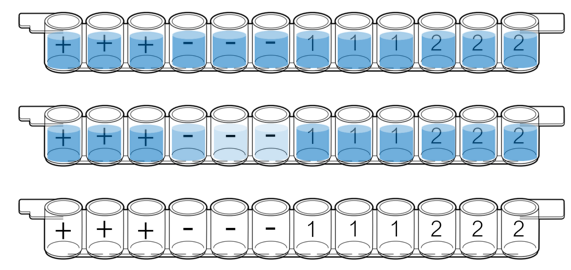 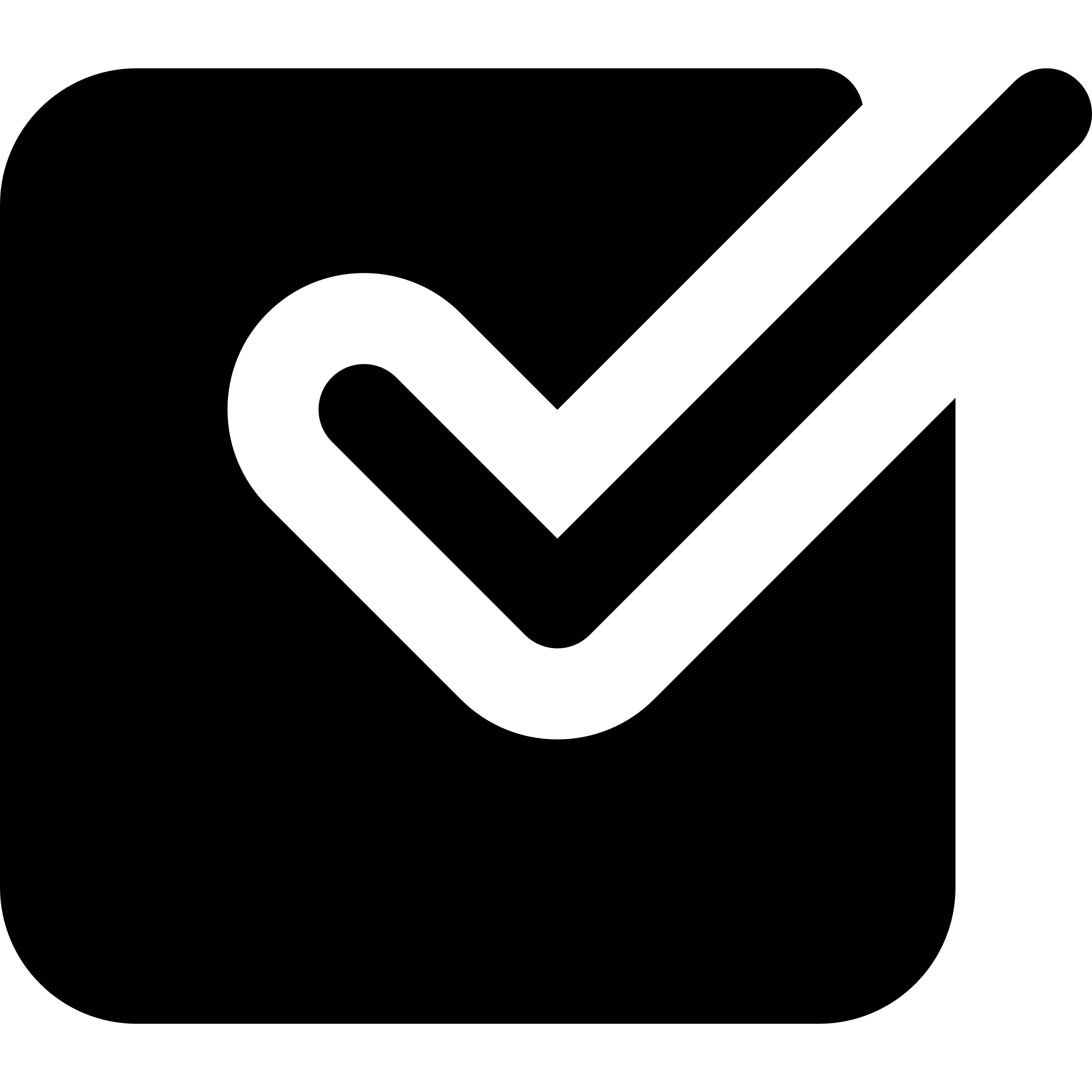 Example results
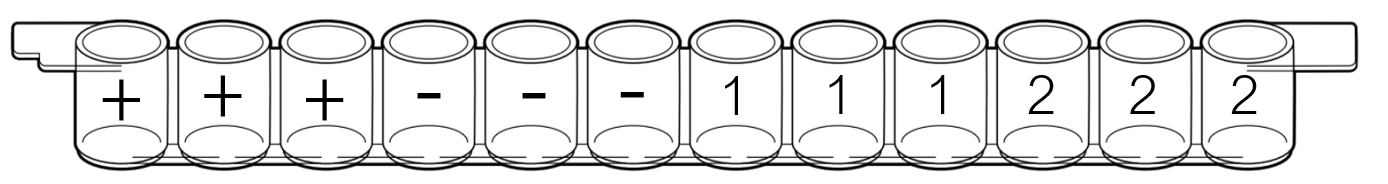 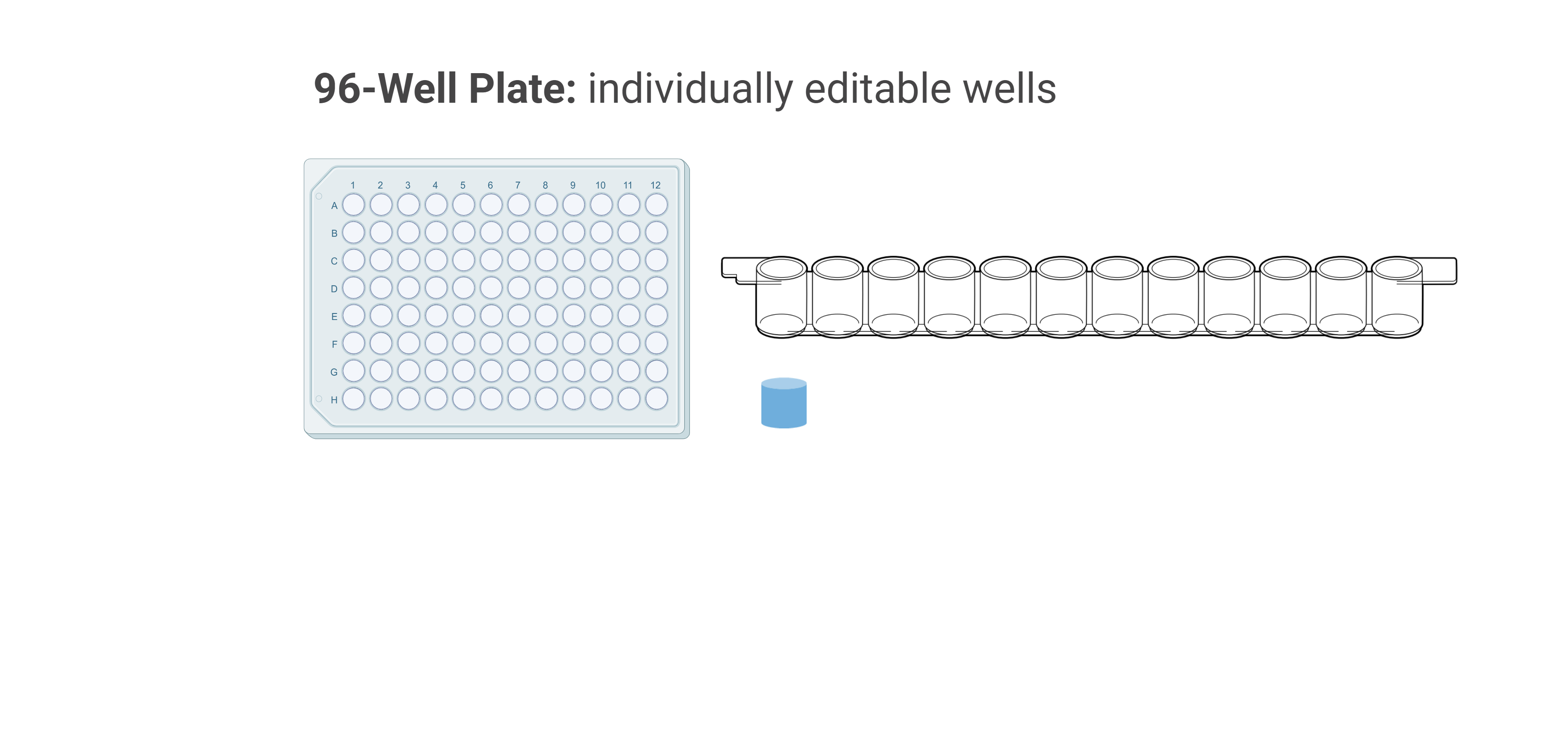 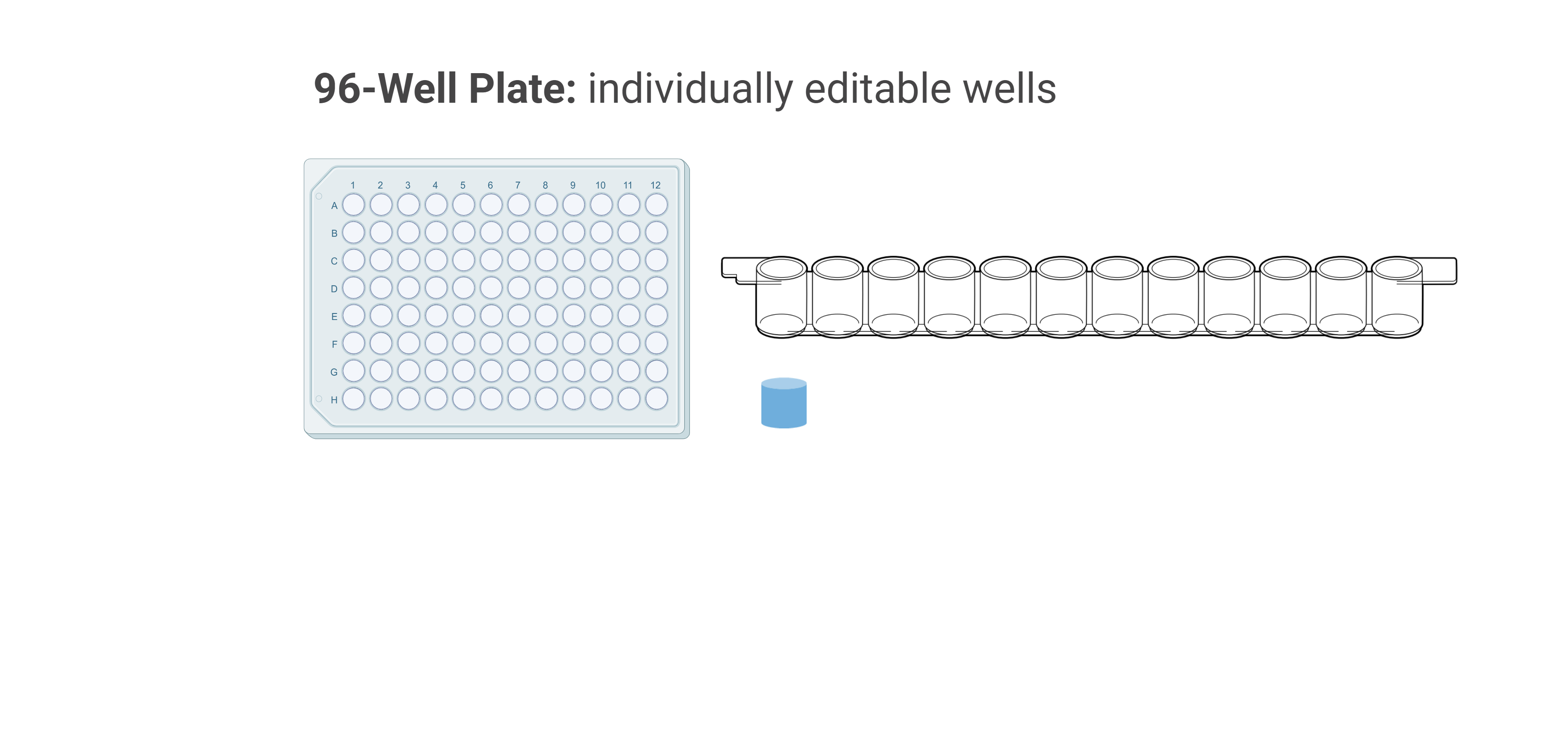 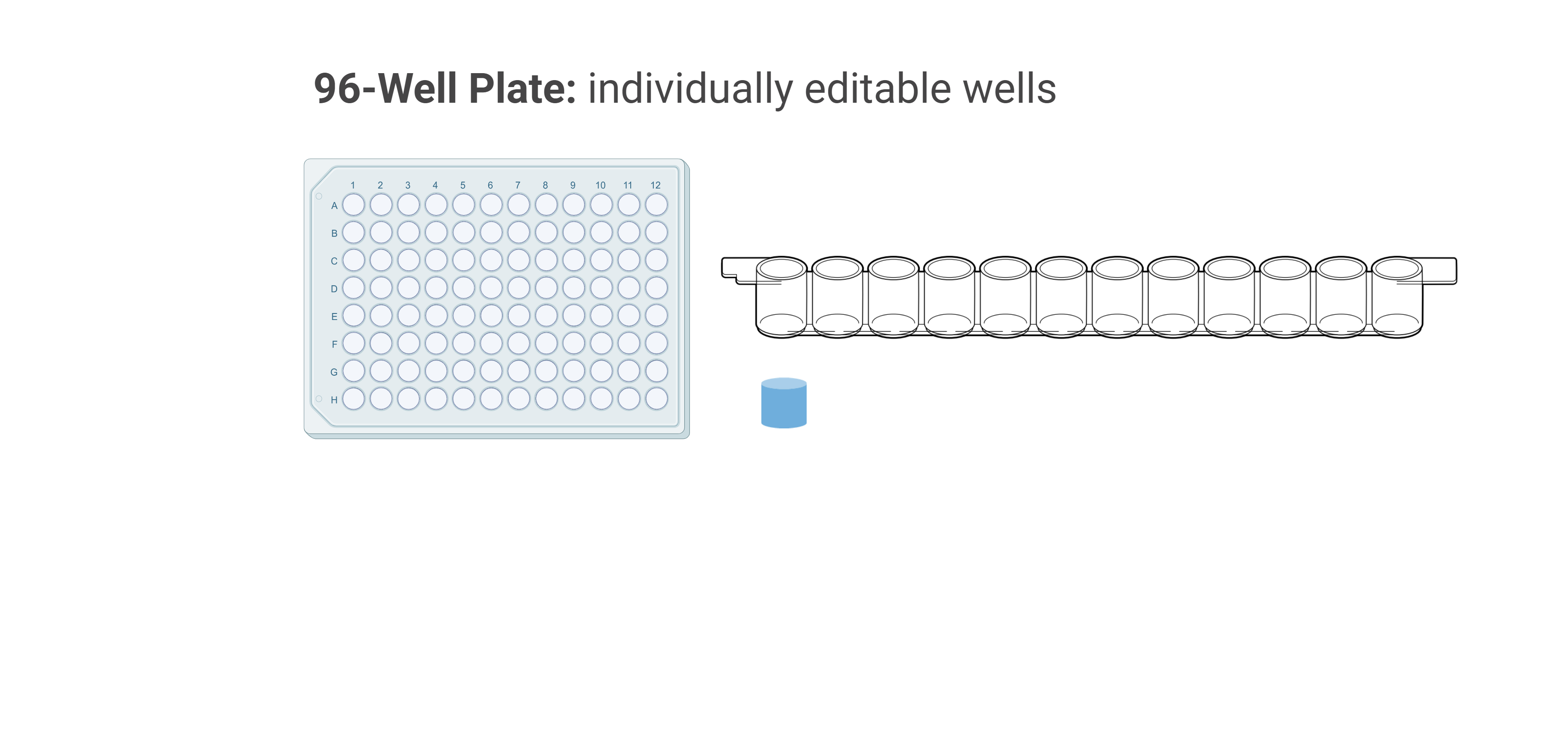 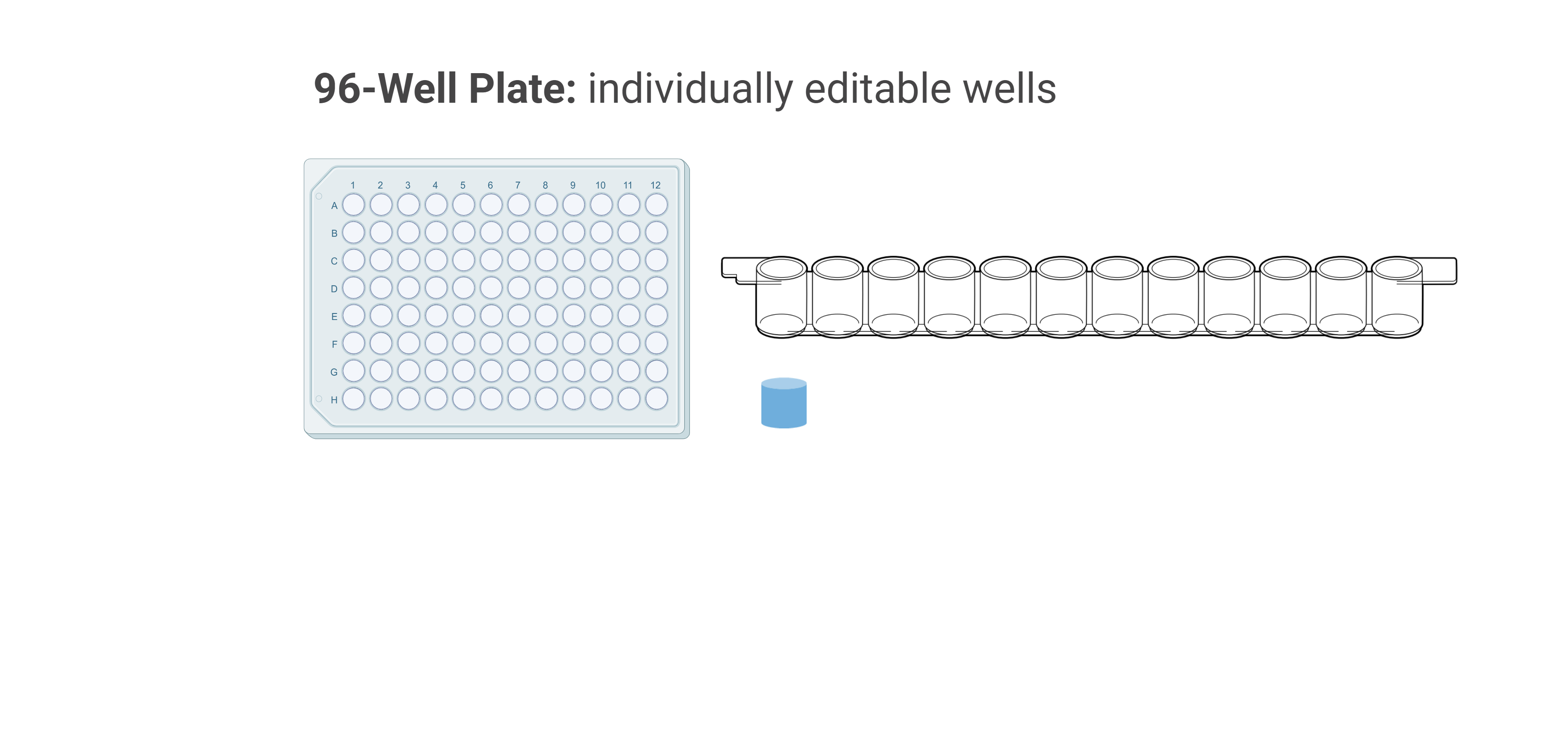 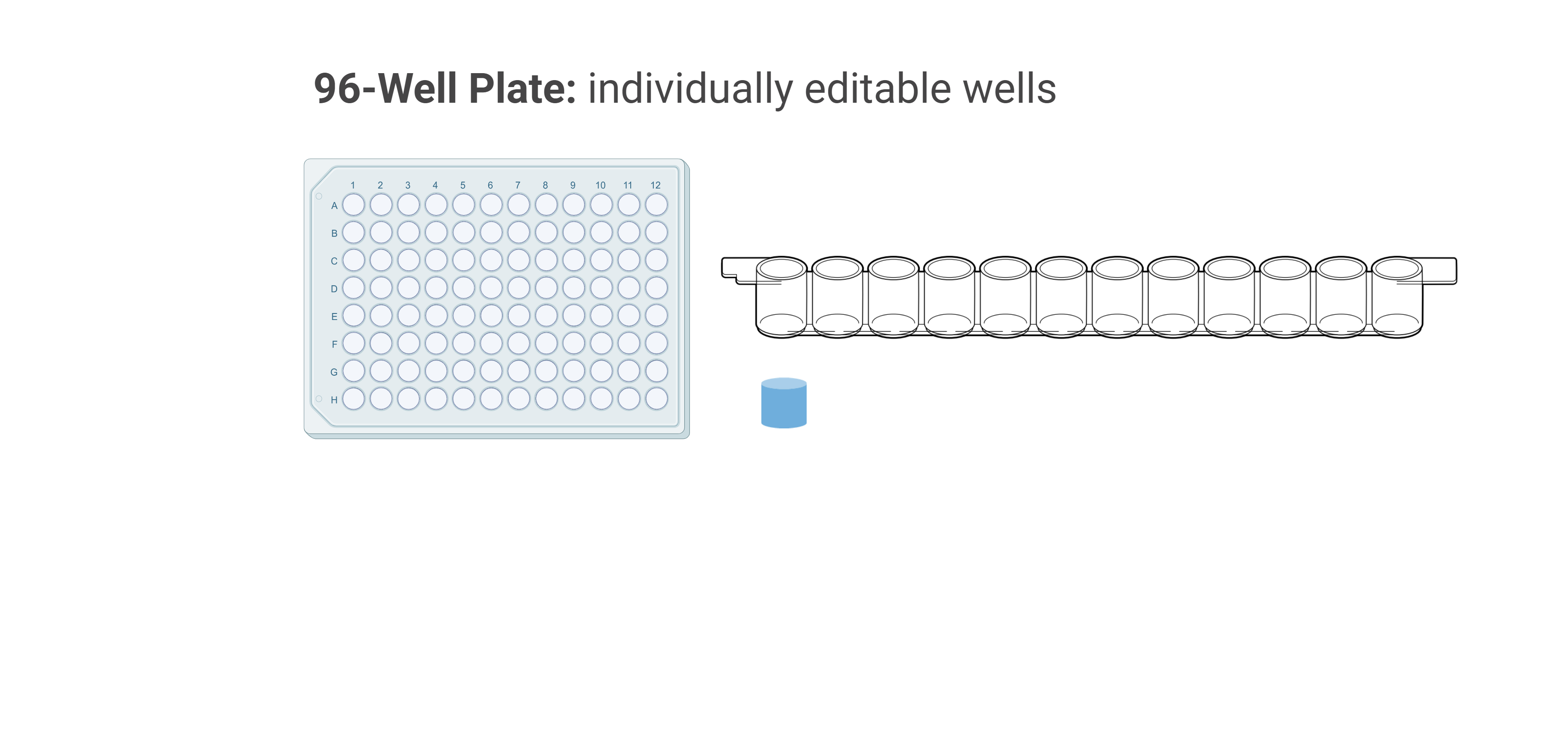 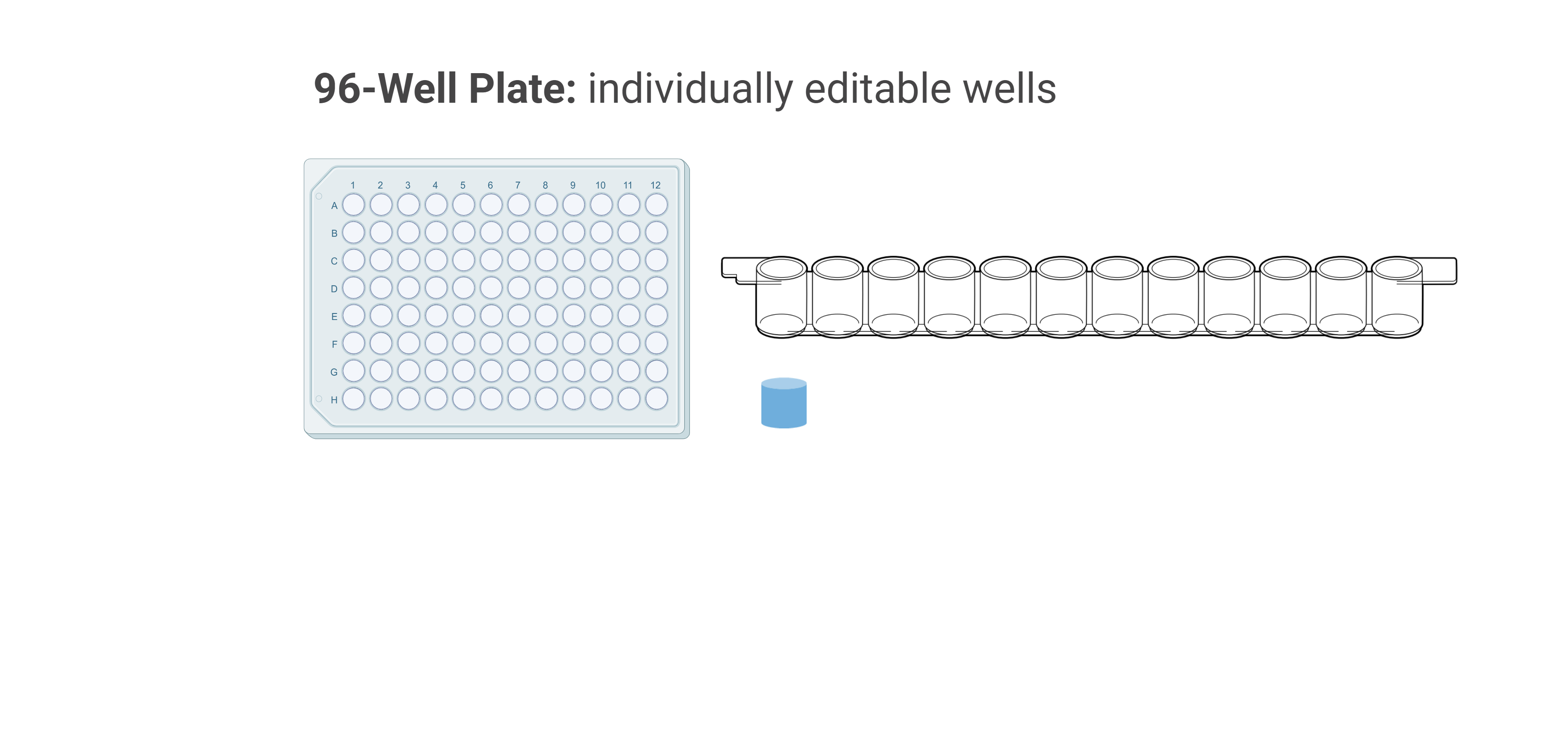 Sample 1: infected
Sample 2: not infected
Troubleshooting
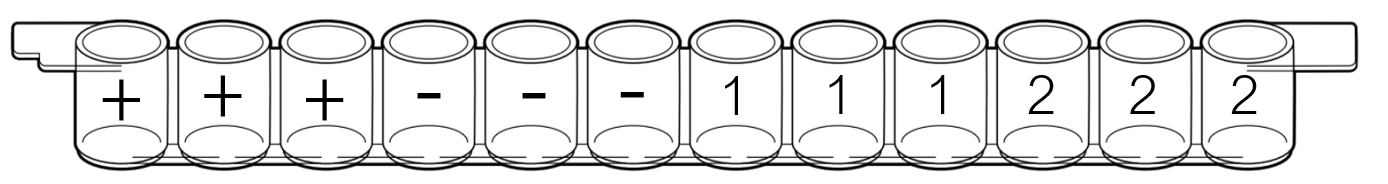 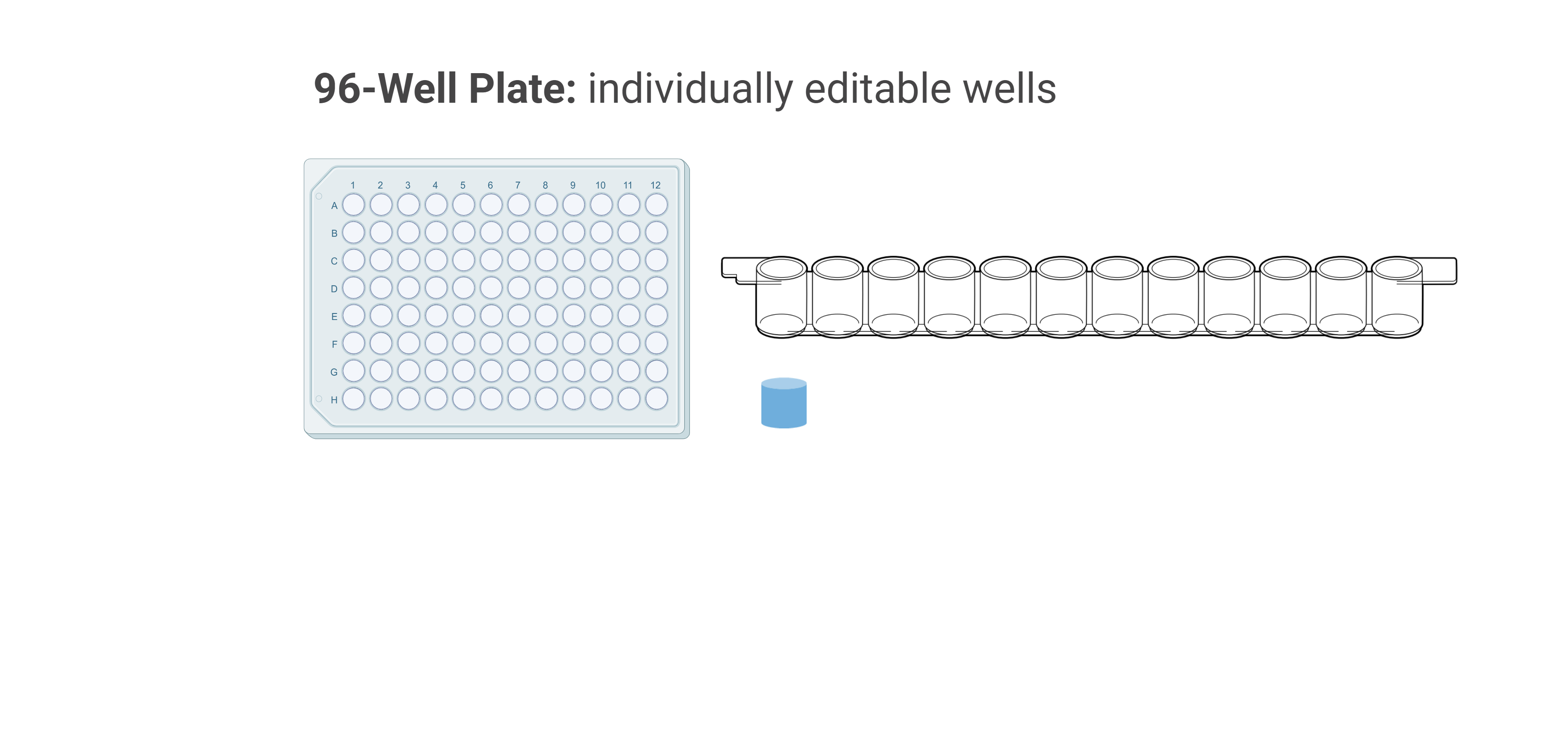 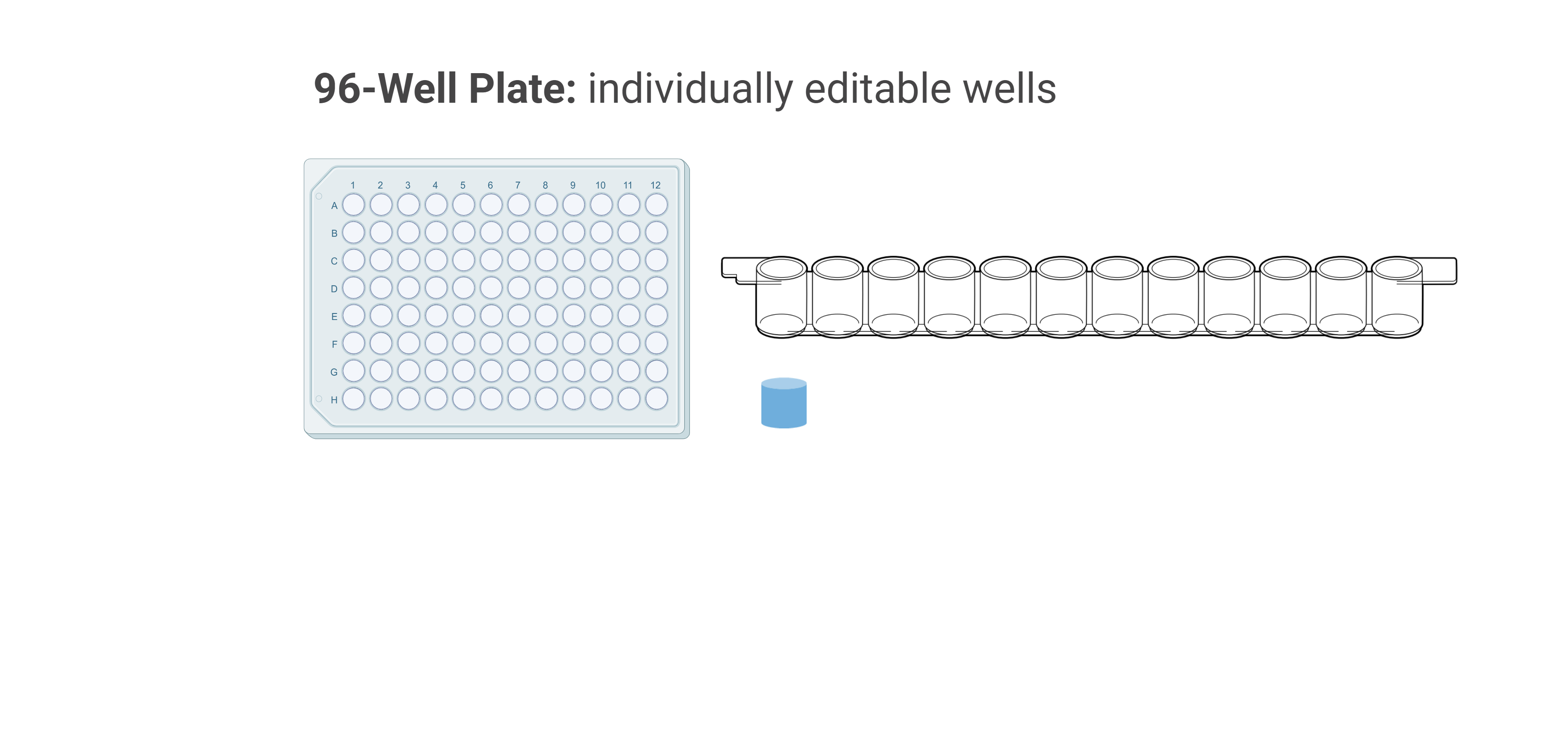 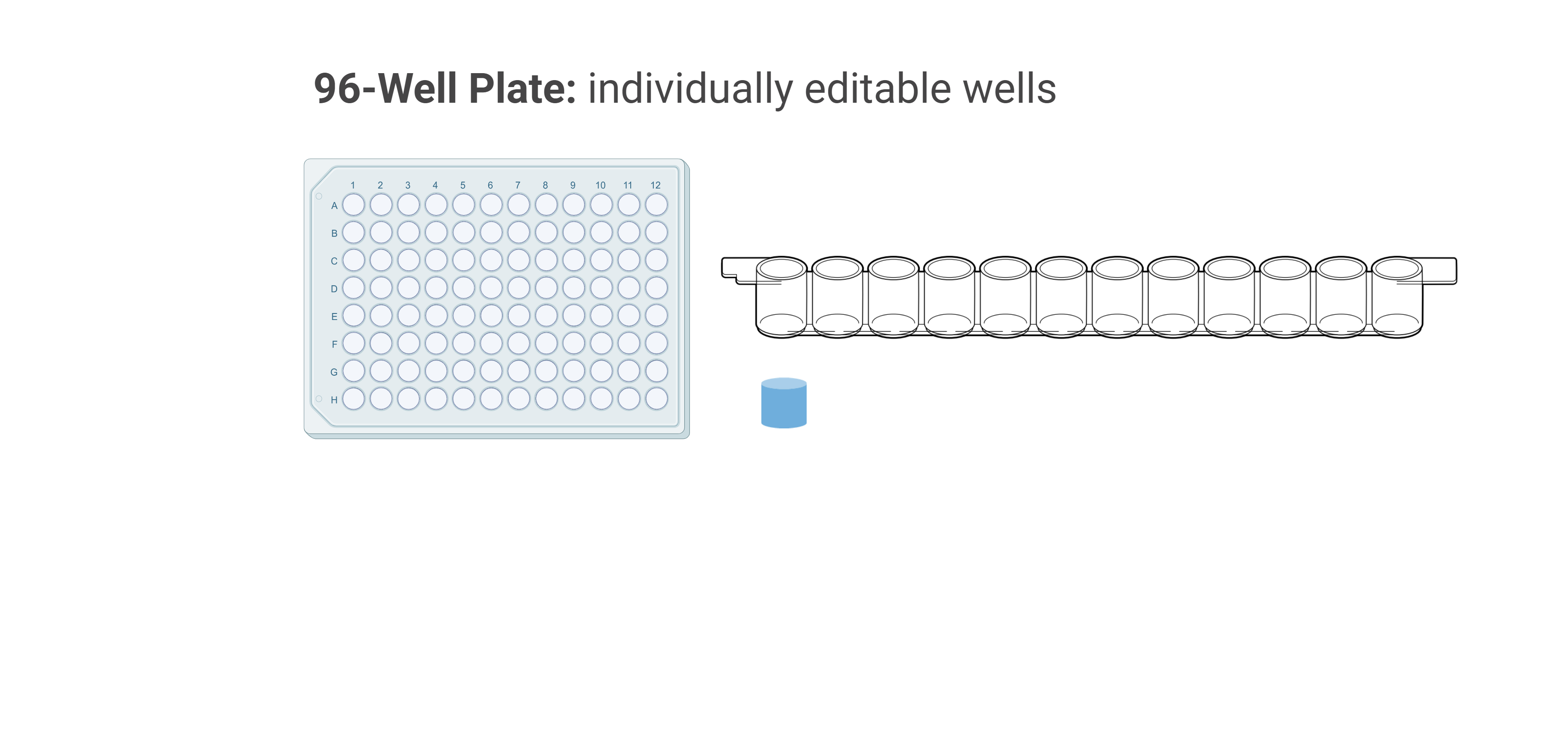 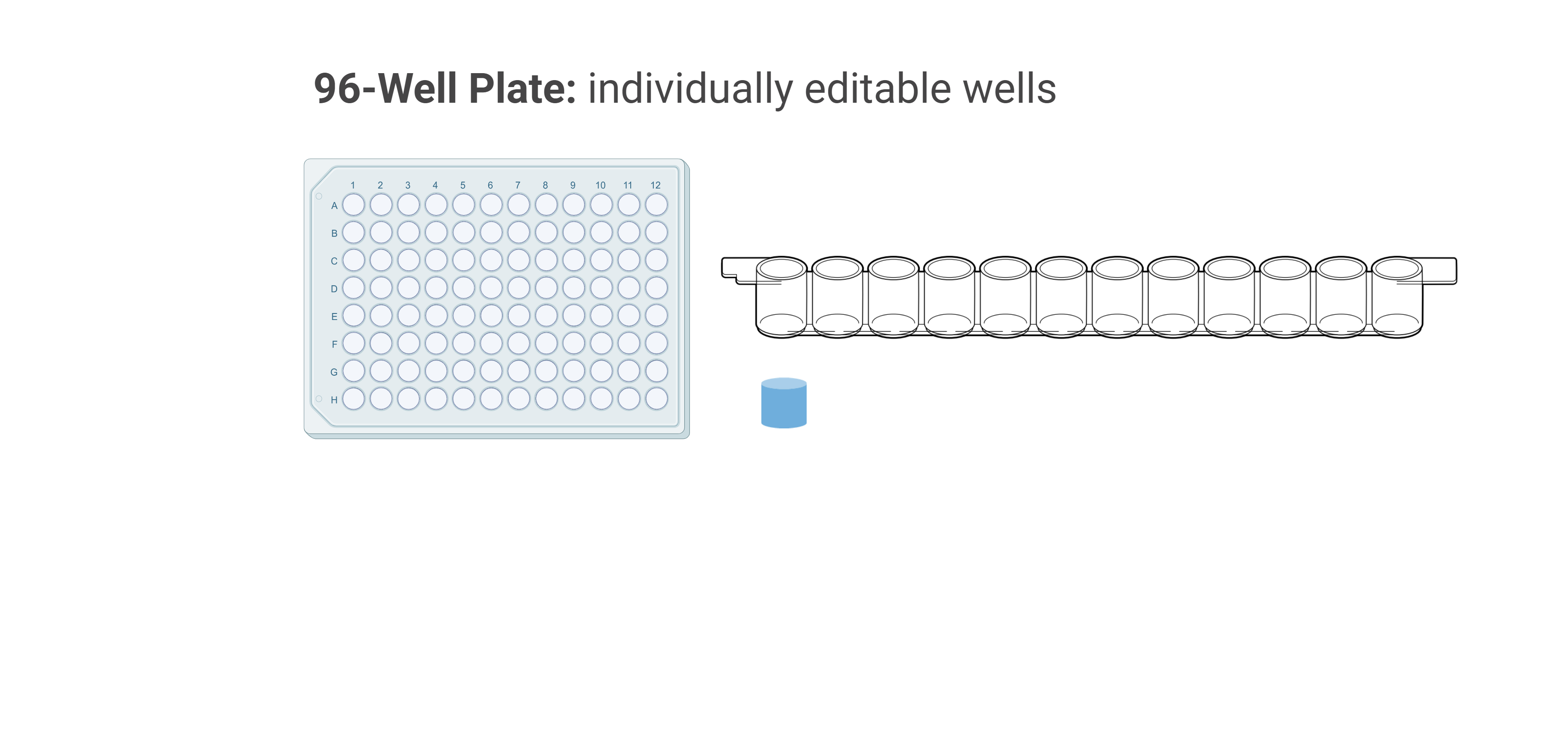 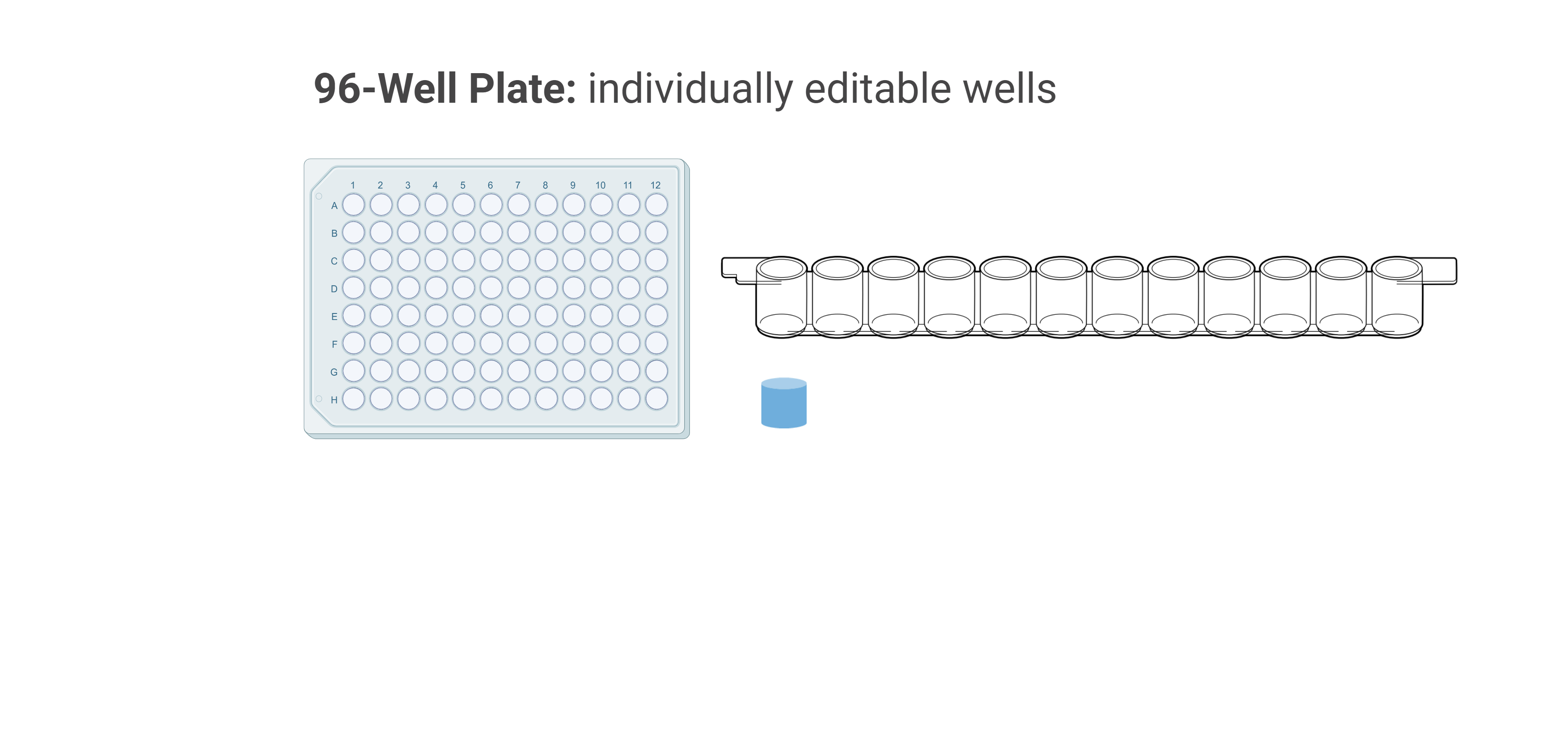 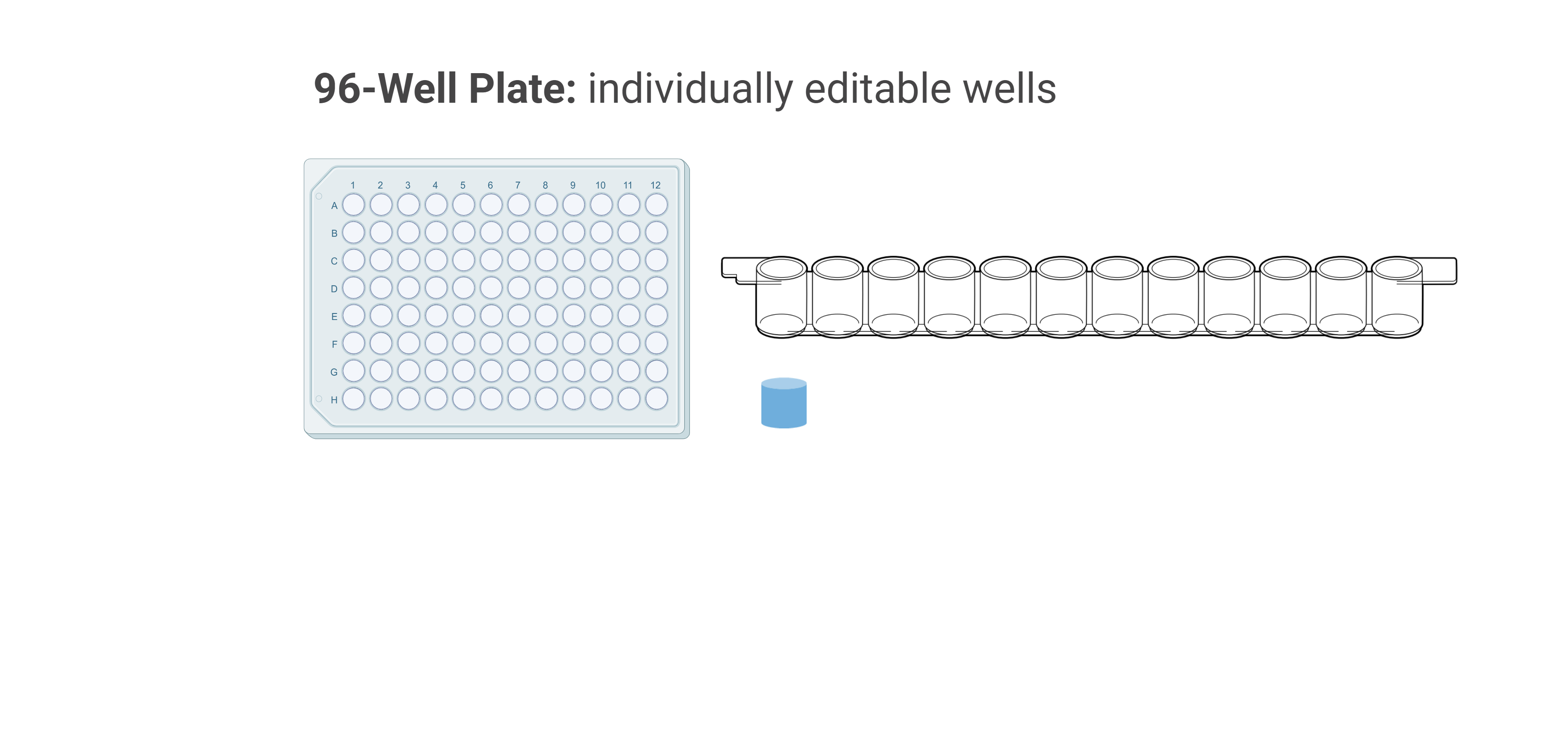 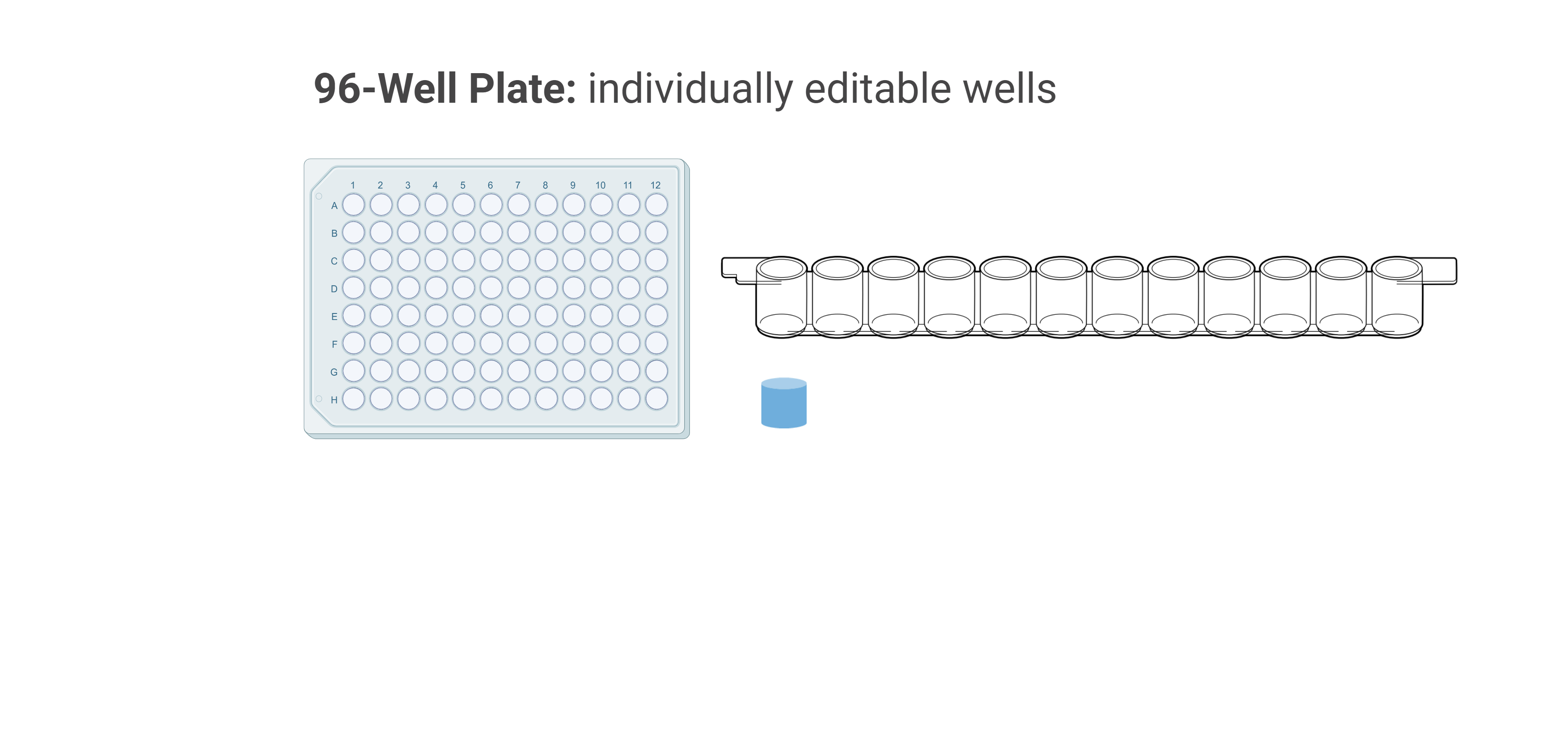 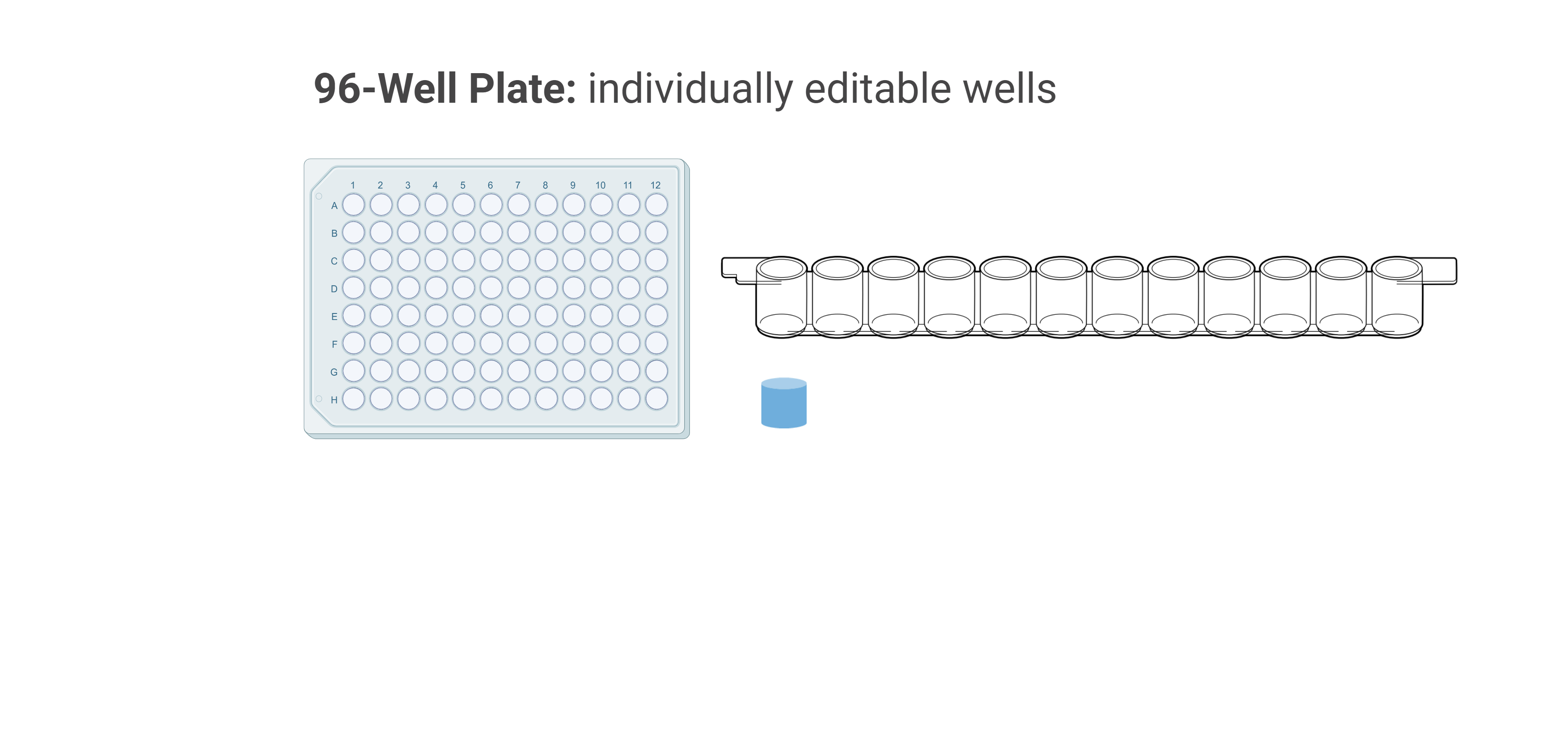 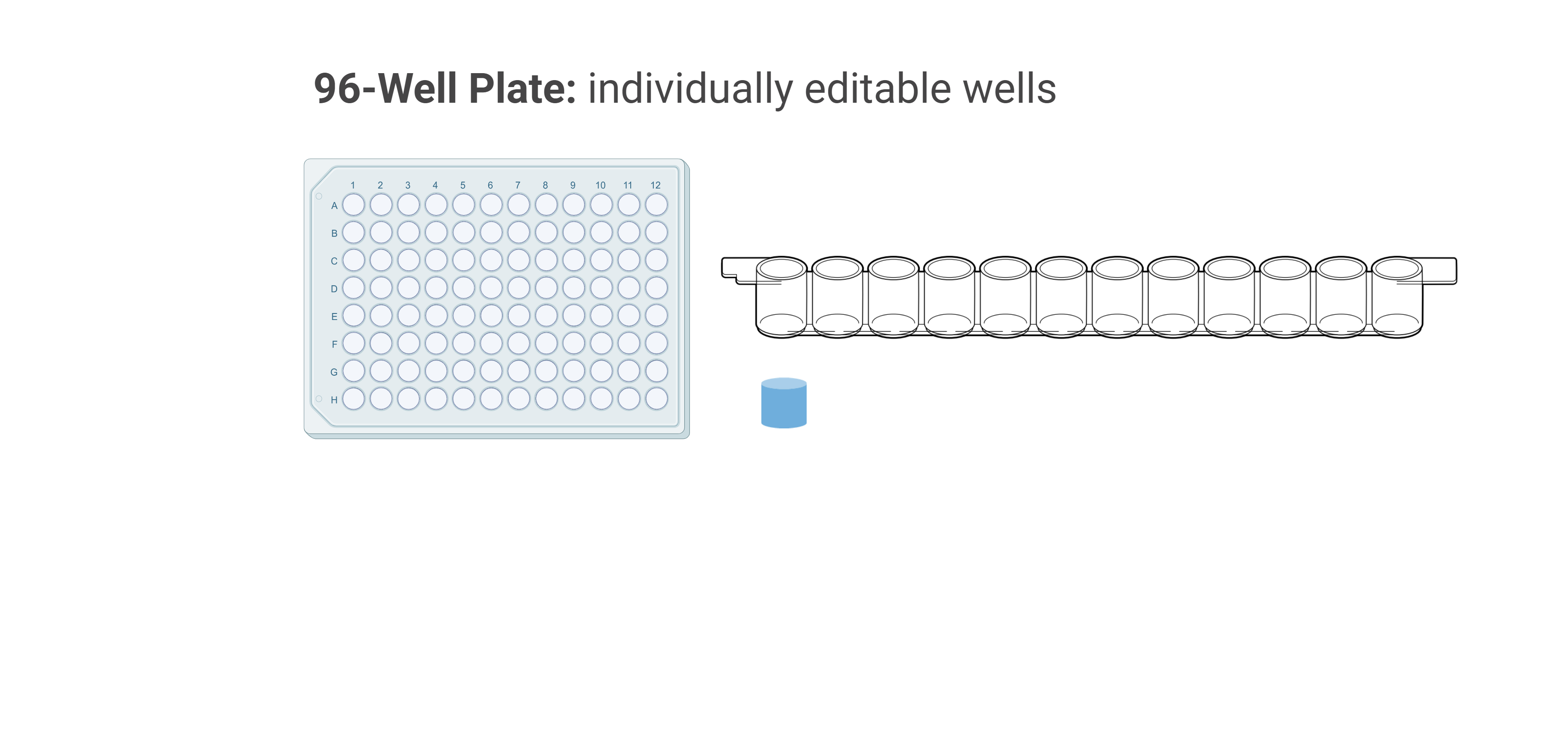 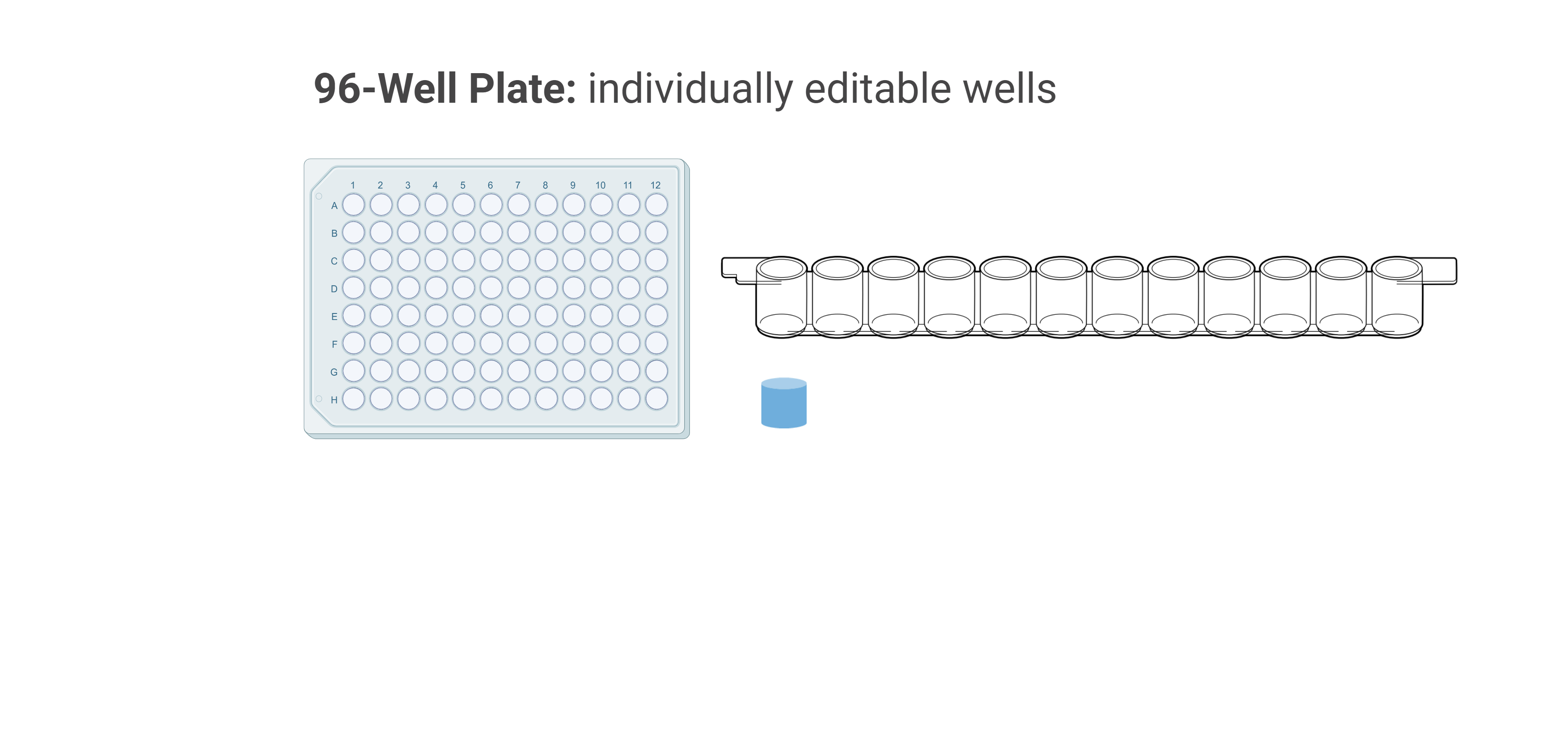 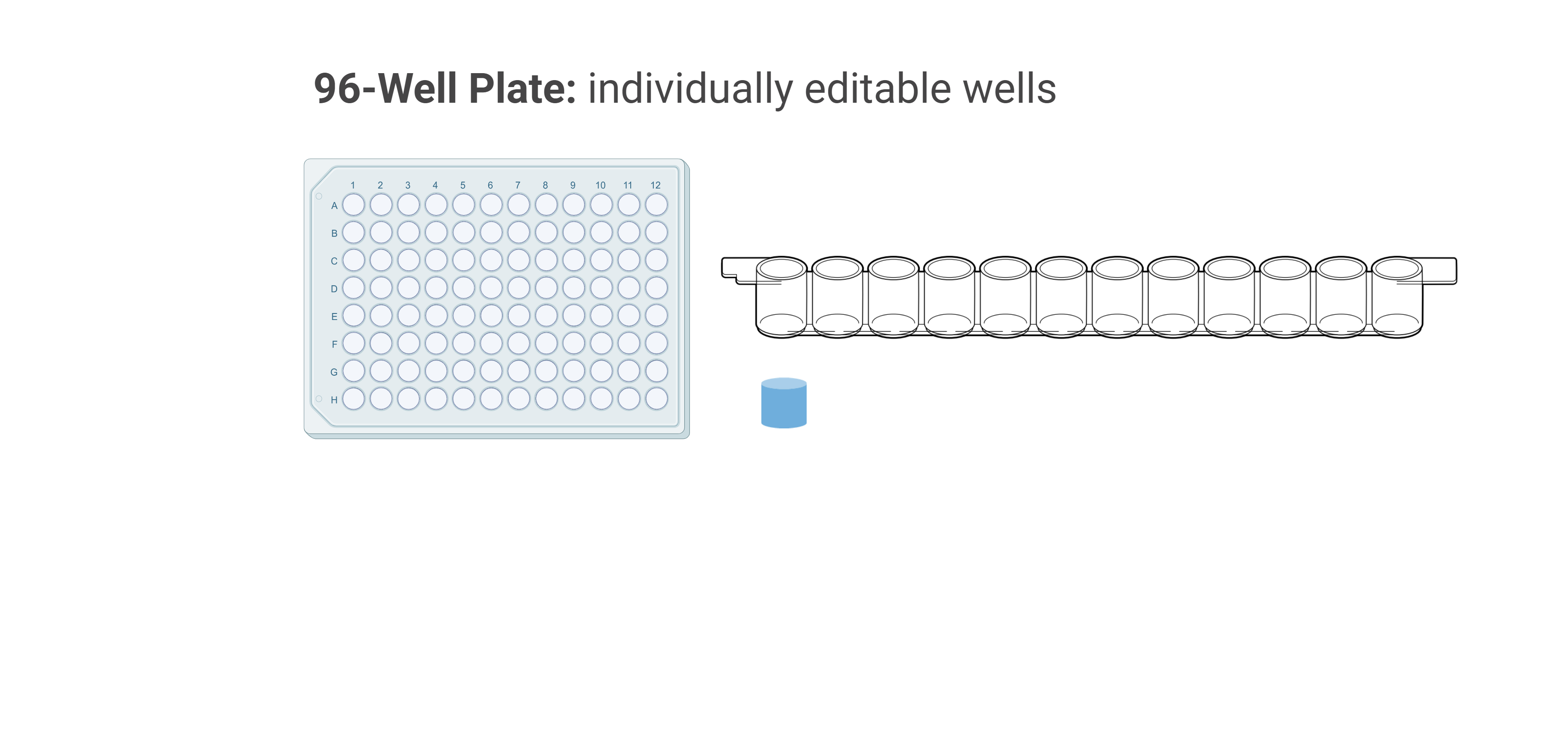 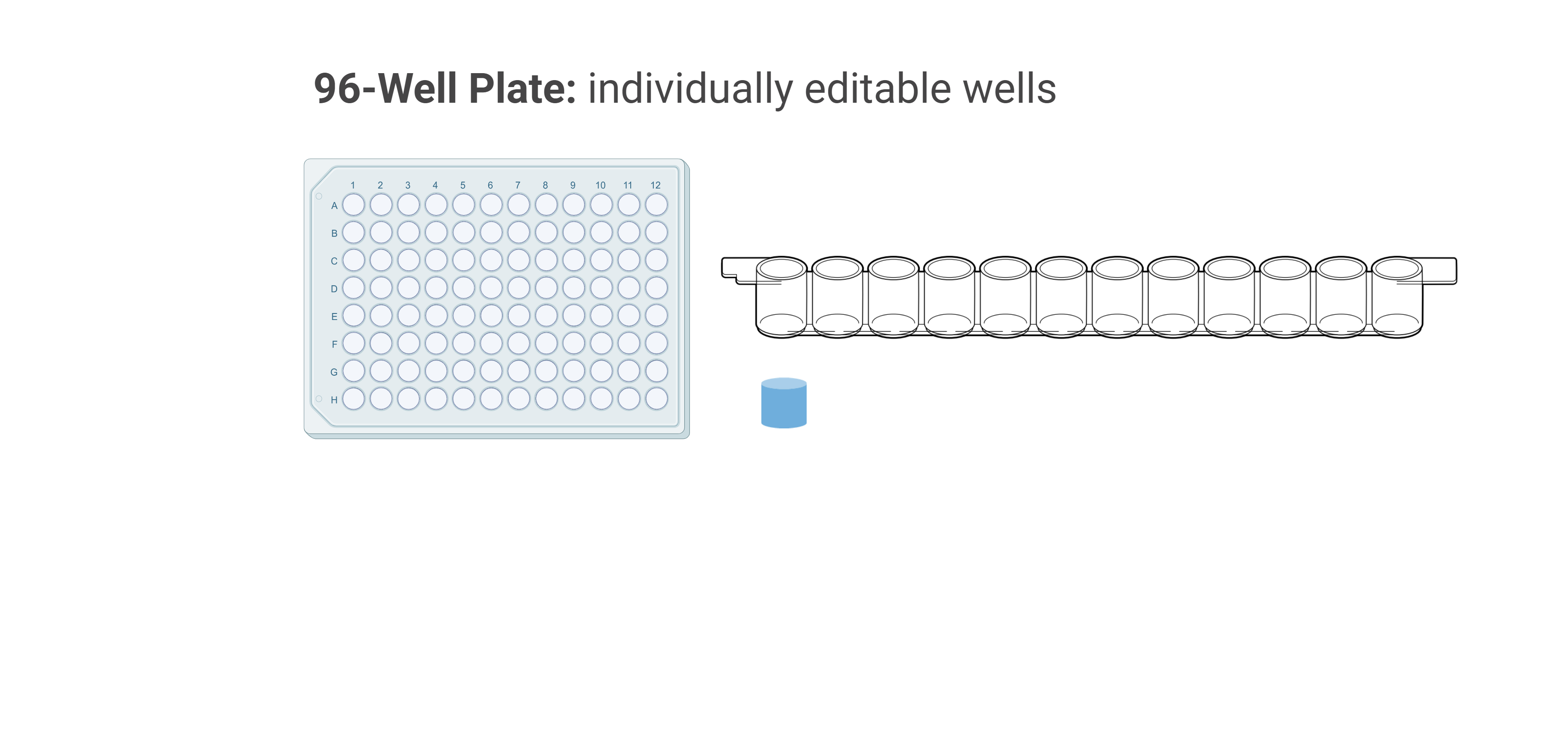 Several possibilities: contaminated wash buffer, didn’t change pipets in the 1st step, added + control all the way across in step 1
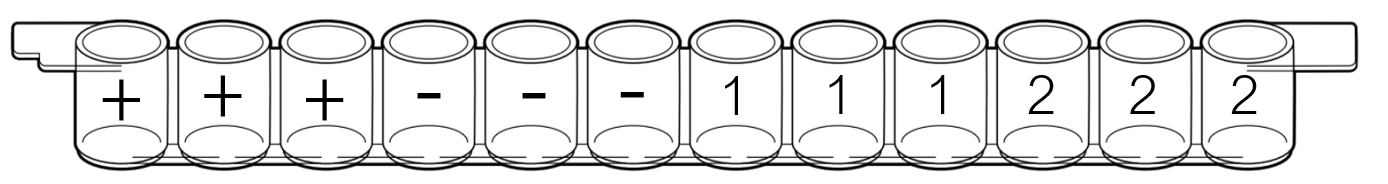 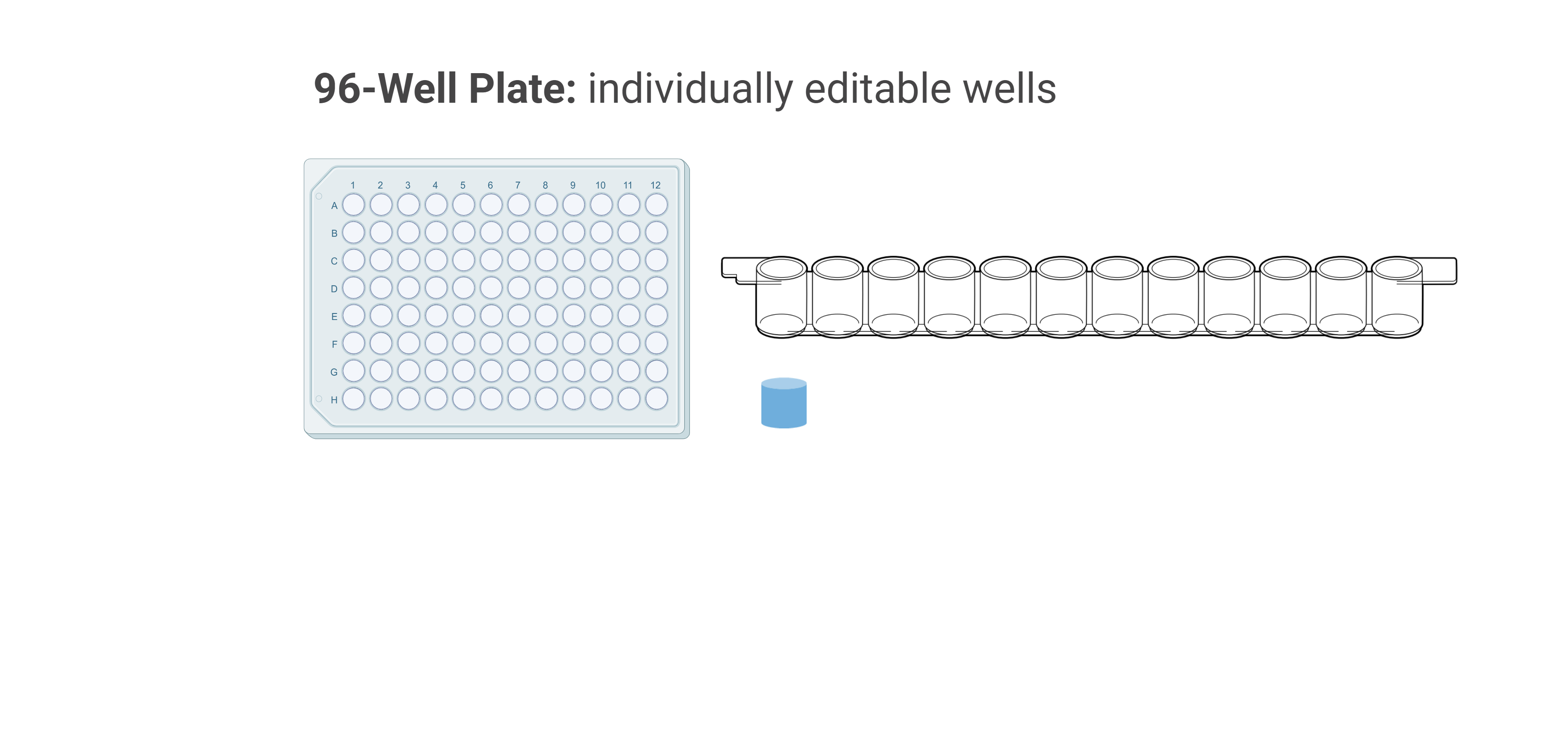 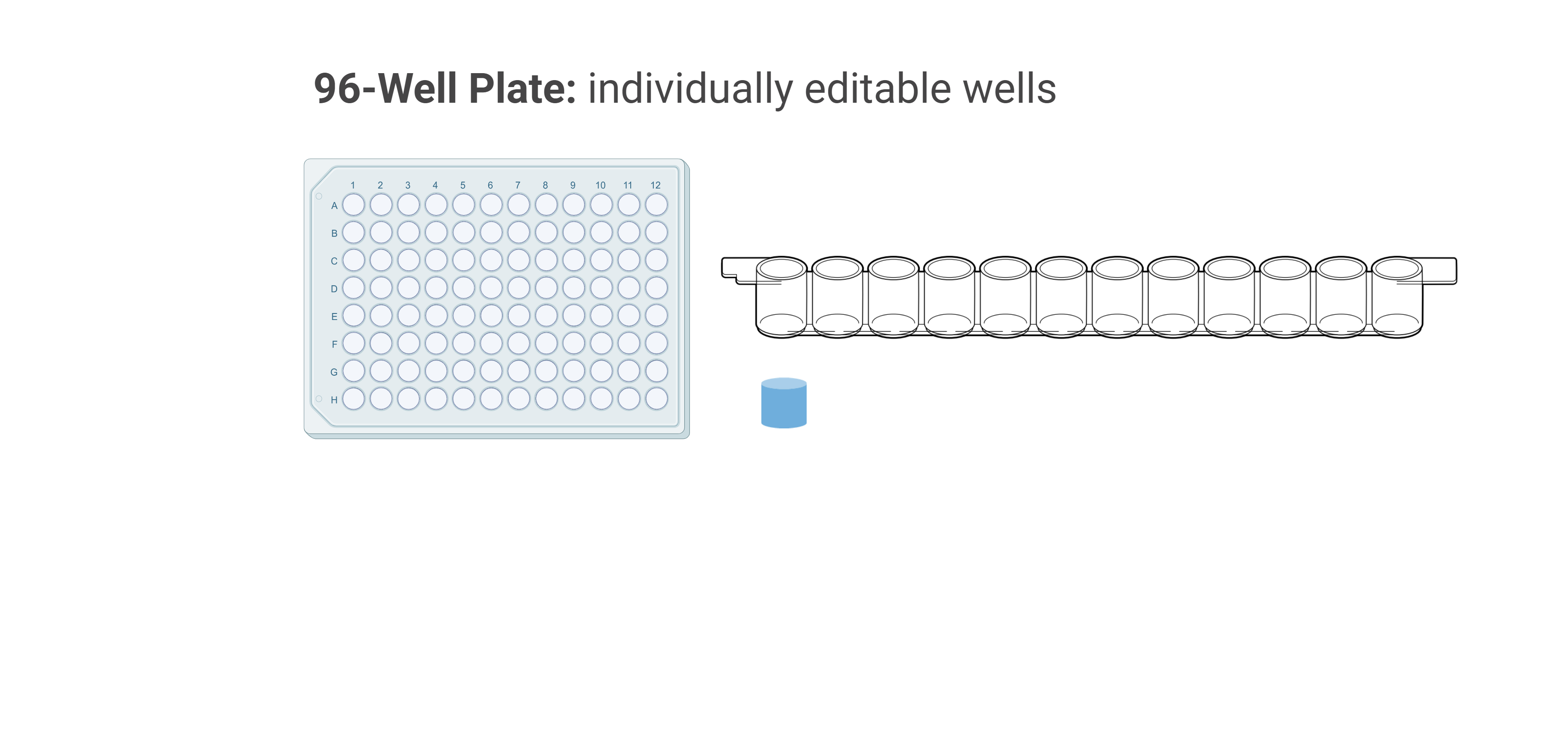 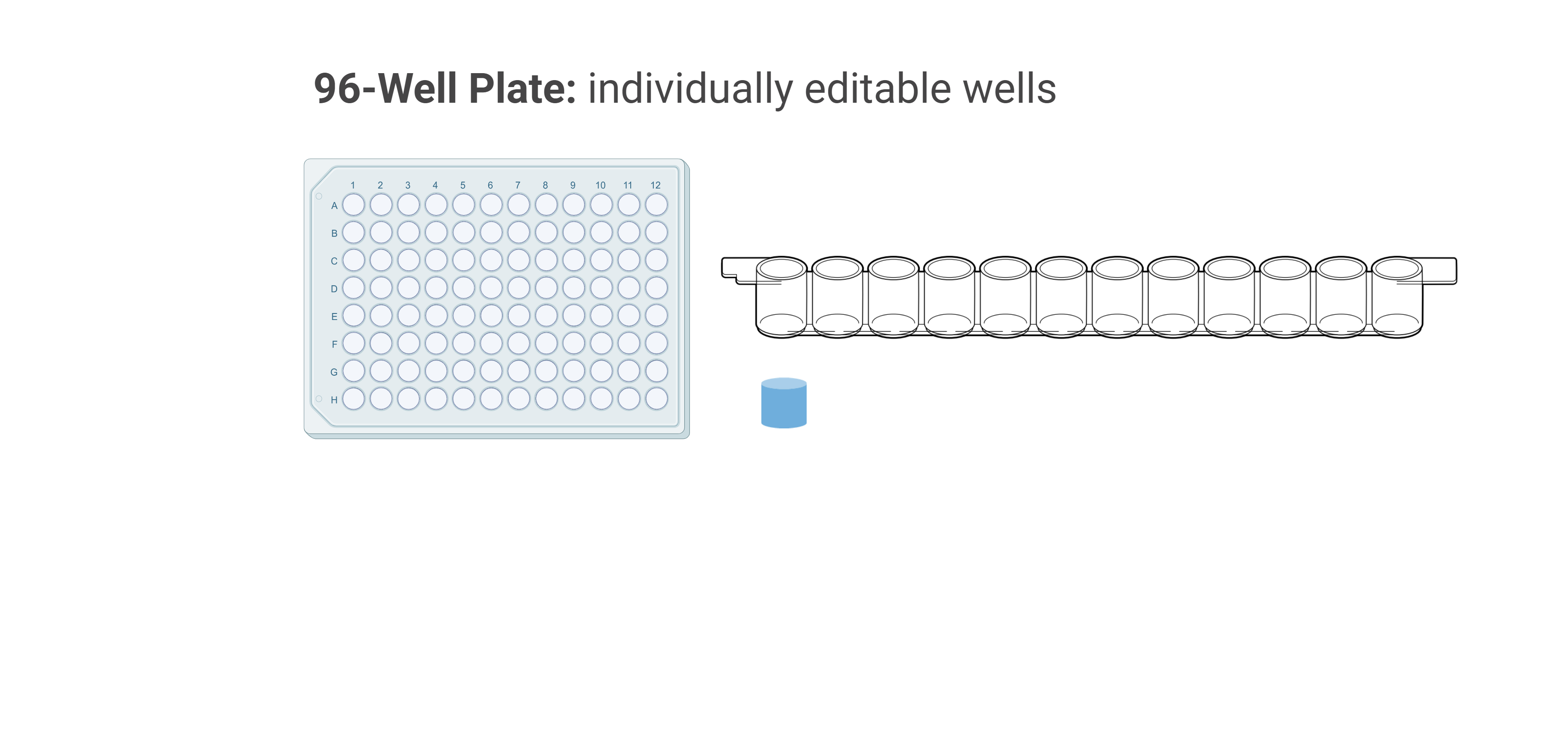 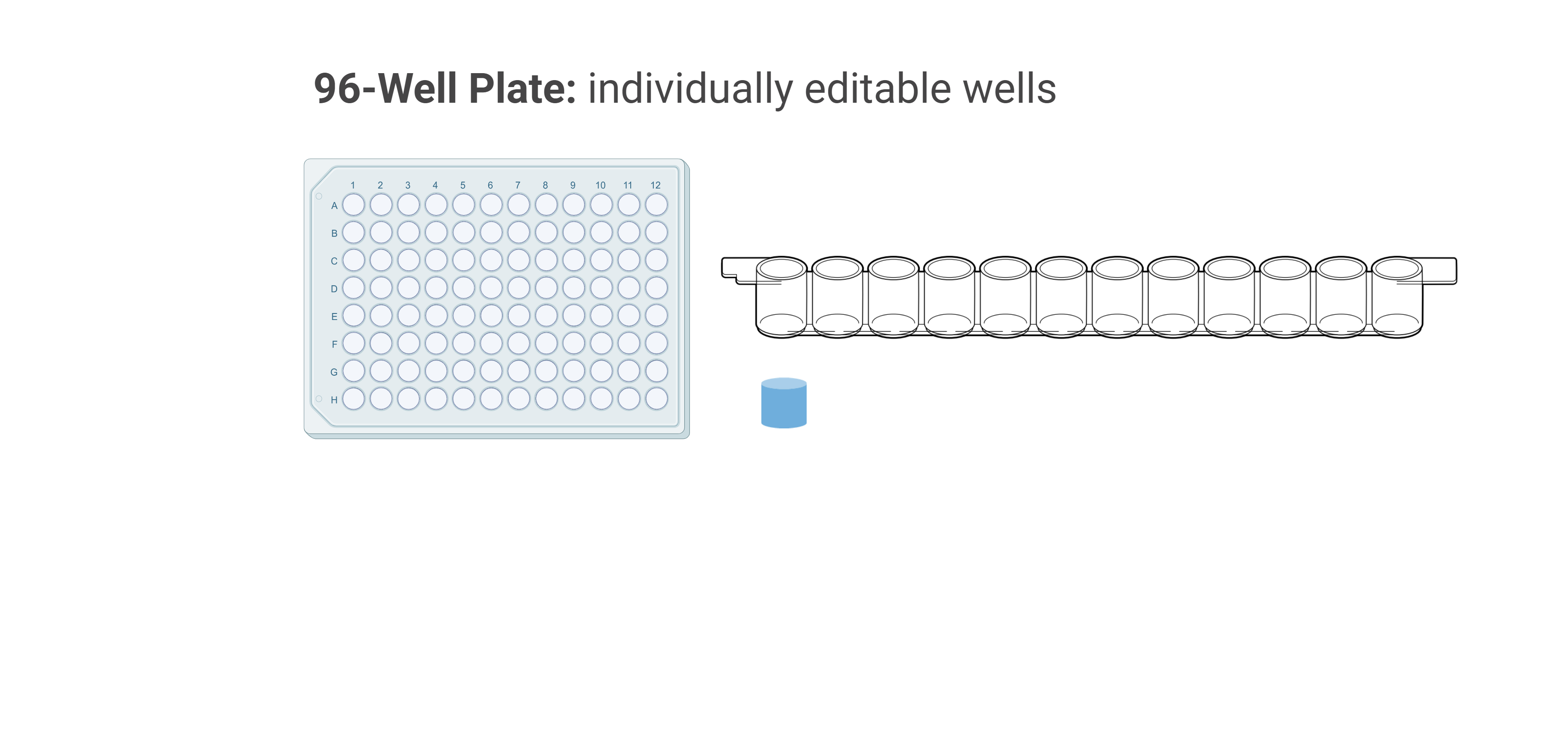 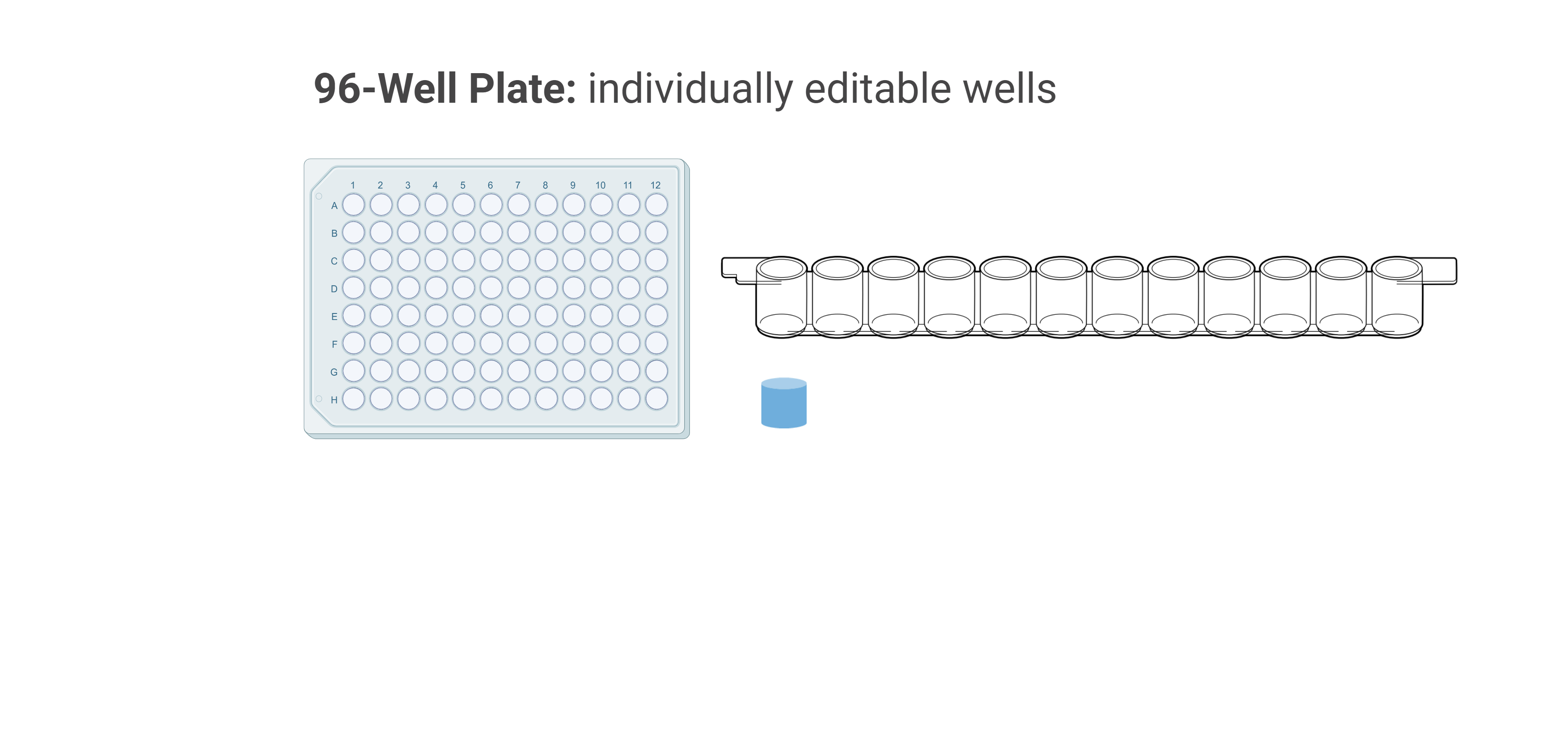 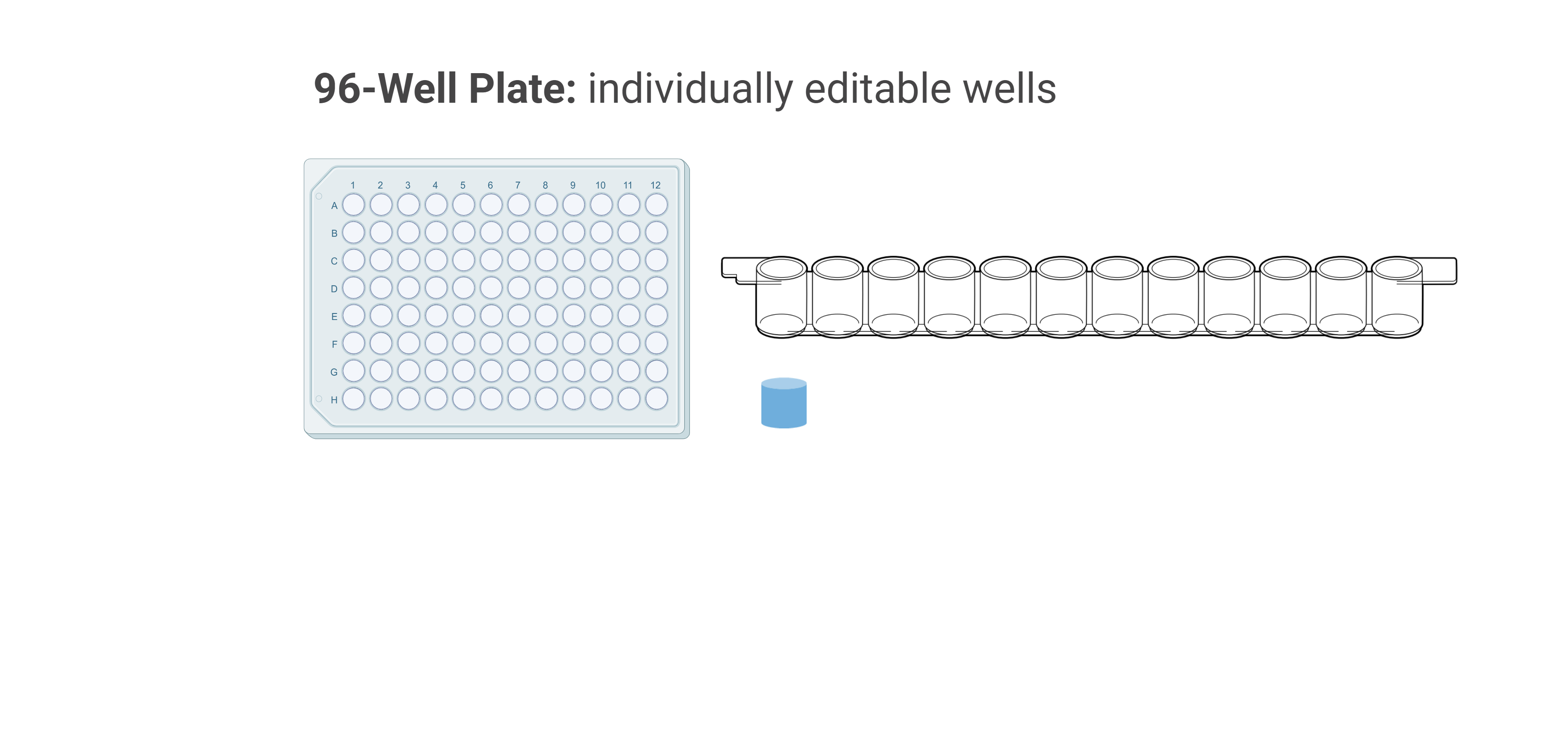 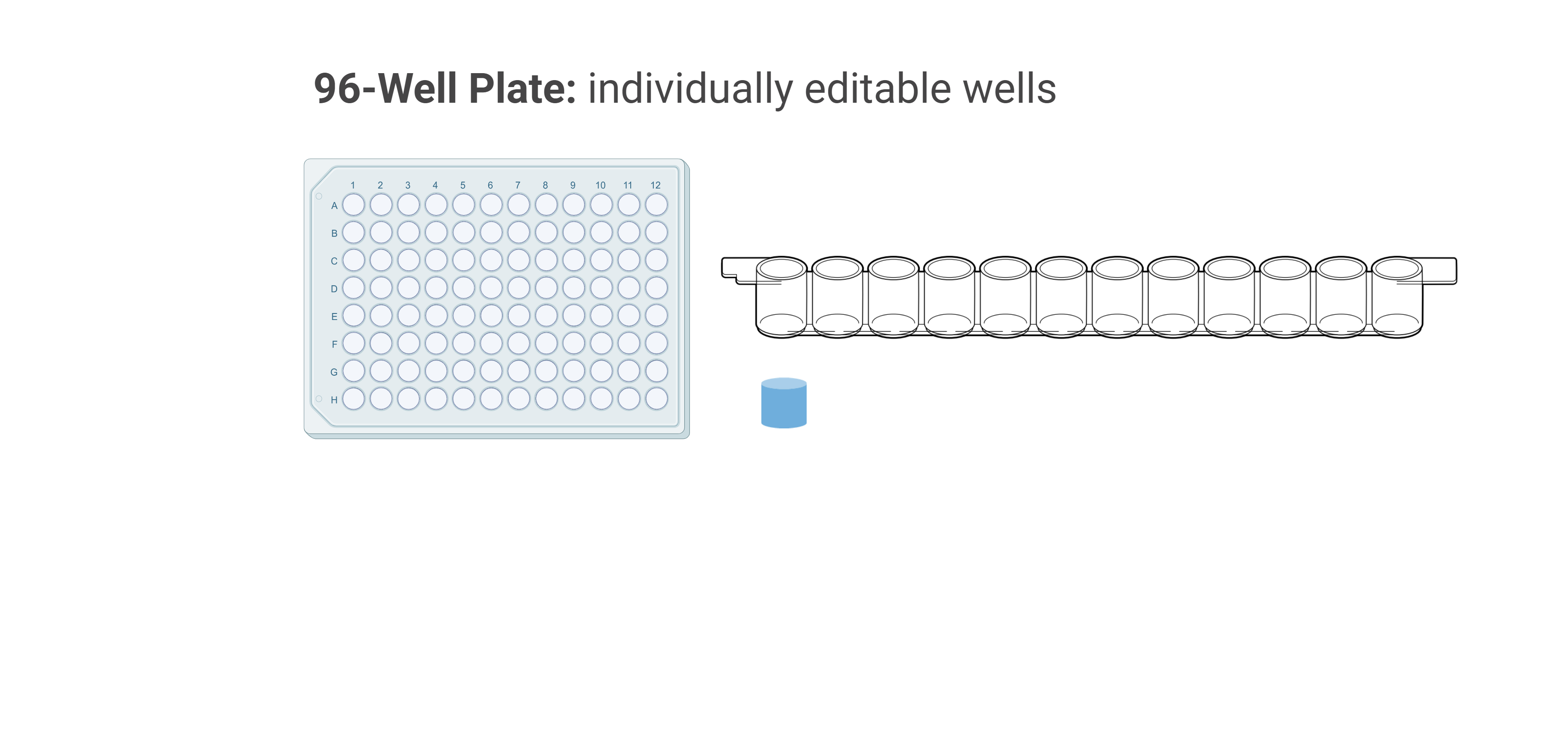 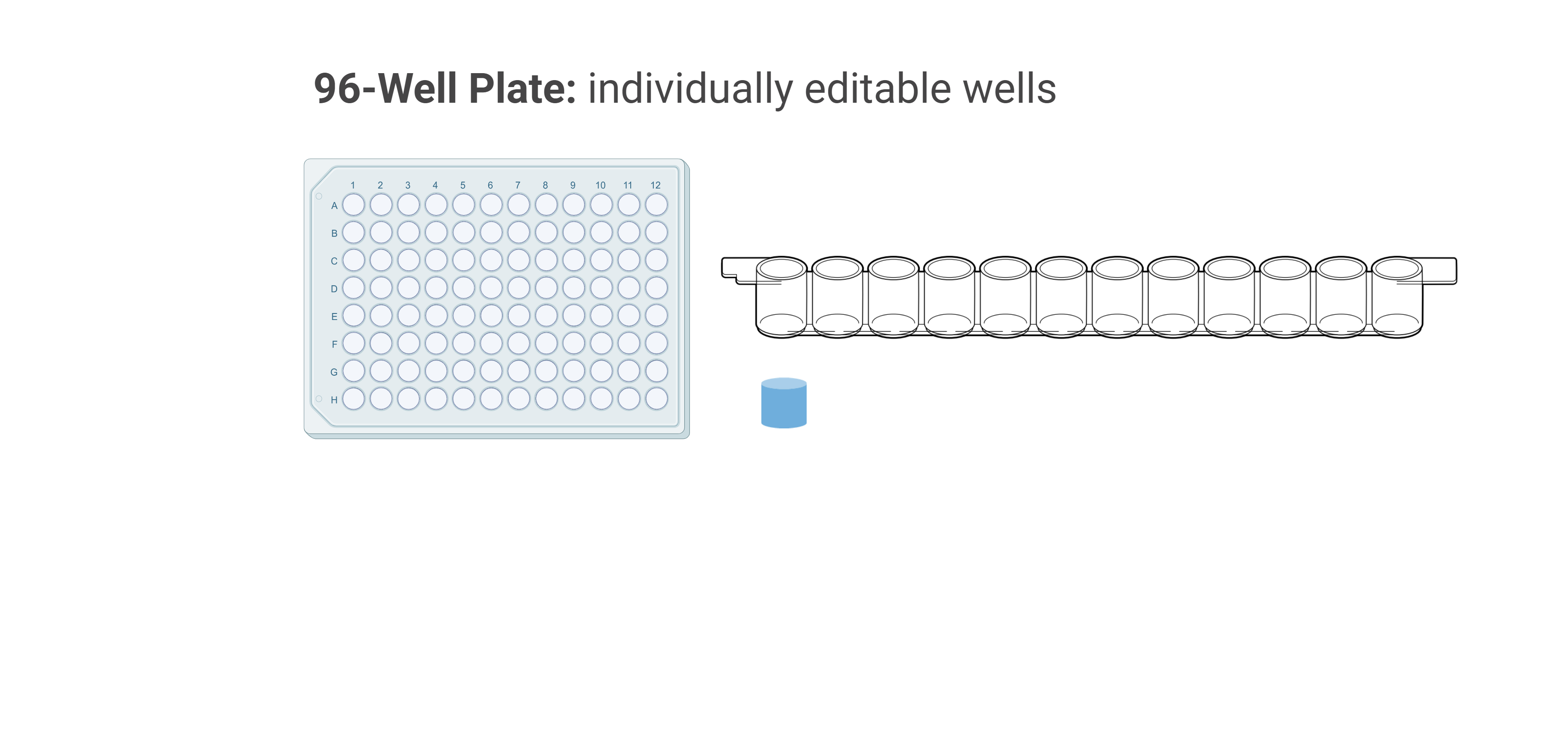 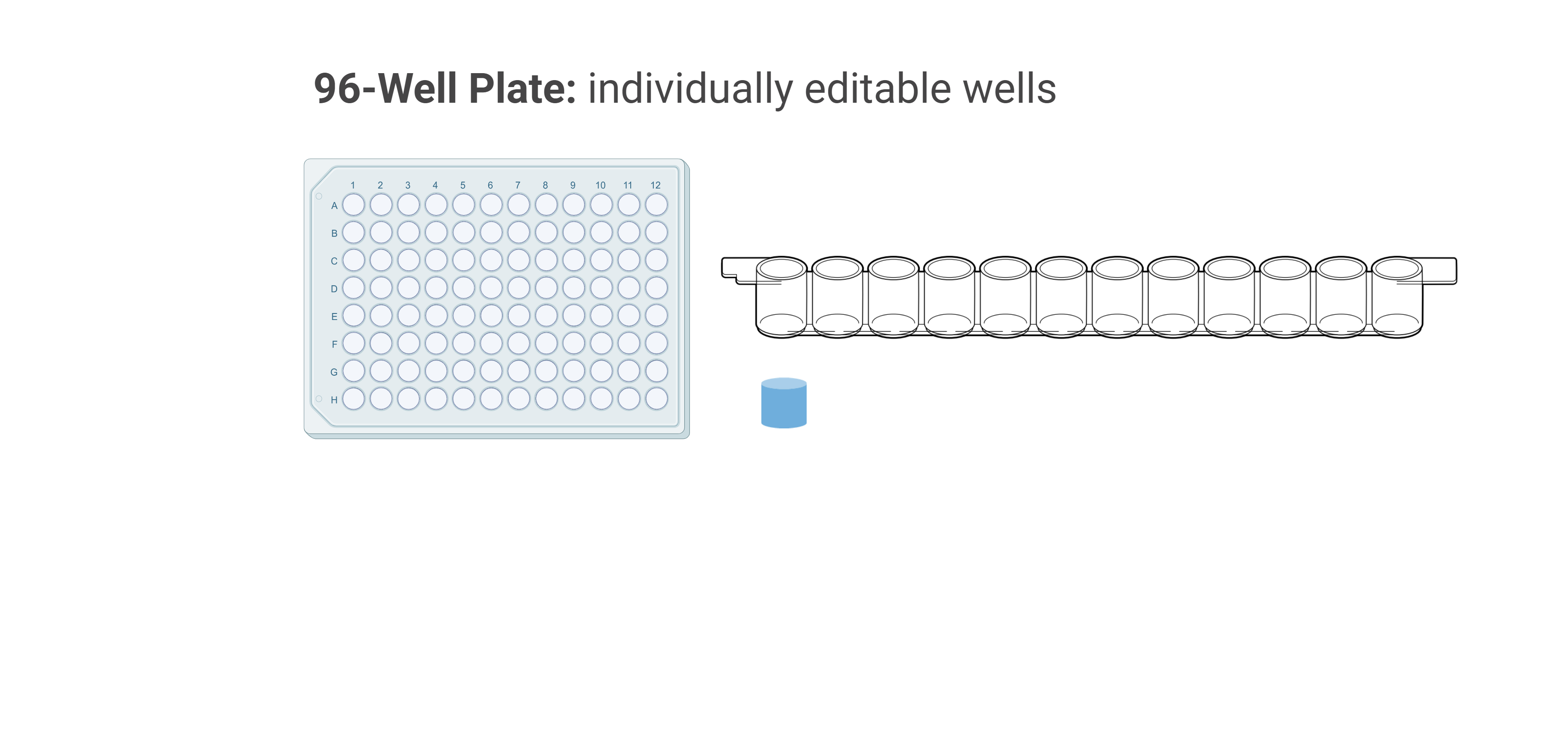 Likely overflow / spillover from positive control into negative control for the faint blue negative wells.
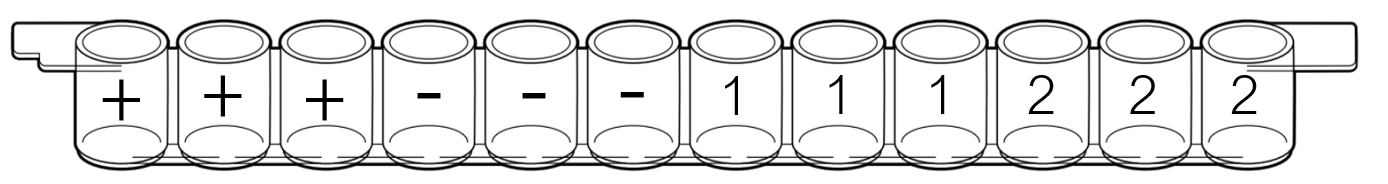 If only one group: likely missed a step or did something out of order with PA, SA and SUB. If entire class: likely diluted PA with wash instead of 1X PBS during prep.
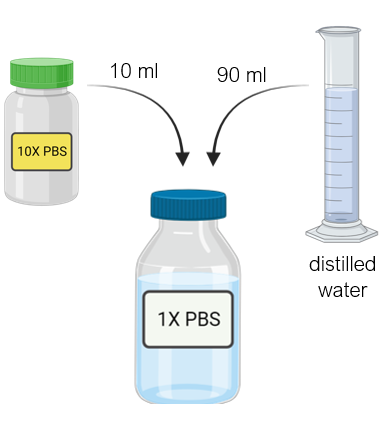 Instructor Prep
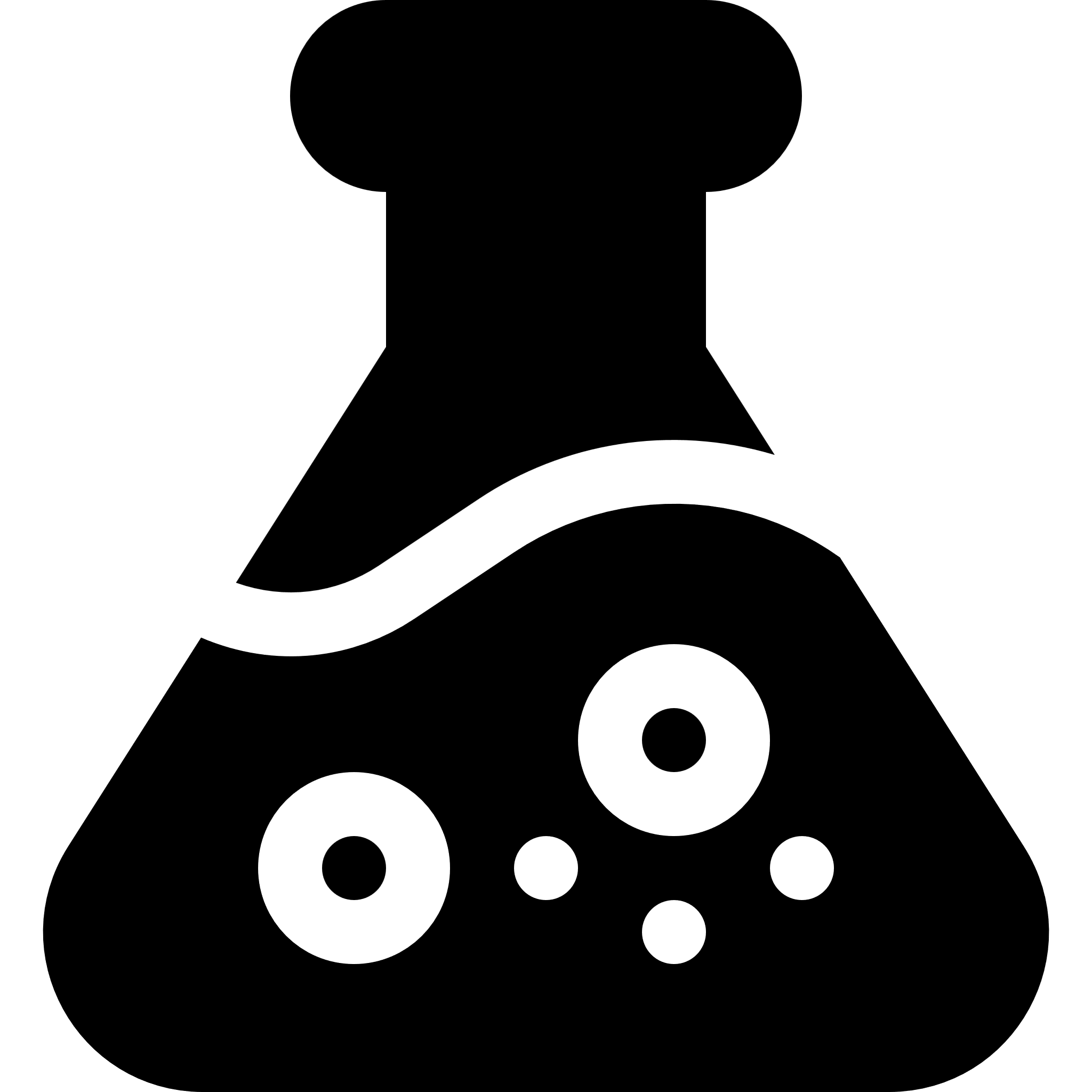 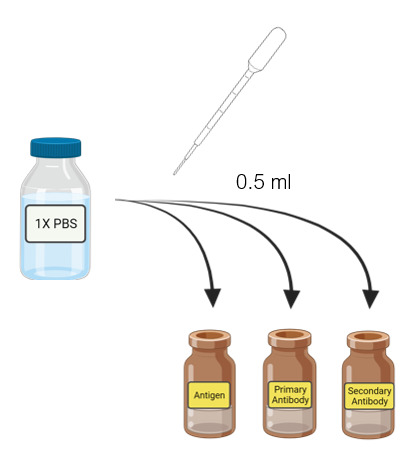 Protocol I: 
Tracking Disease Outbreaks
Notes to instructor:
Please download the instructor manual (see Resources section) for full directions. This slide deck is meant as a quick reference – there are more details in the manual which are not included here. 
These prep instructions are for Protocol I: Tracking Disease Outbreaks. The prep directions for each protocol are different. 
Reserve some of the wash buffer so you can replace it if (when!) students contaminate theirs. Let them know that if they contaminate their wash buffer you can give them more – they just need to let you know! If they do contaminate their wash buffer (for example, by touching a pipet to their 12-well strip and then putting it back in the wash buffer), their results will likely be all positive. 
Although this procedure is designed to fit into a single lesson period, you may stop the laboratory activity by adding wash buffer to the microplate wells at any stage after the addition of antigen and prior to the addition of enzyme substrate. Place the microplate strips and all the reagents in the refrigerator at 4°C overnight.
Notes to instructor:
You will “infect” some of the samples and the infected students will spread the disease to each person they share with. To determine the number of initial samples to “infect” and how many swaps to do, decide what percentage of the class you want to be positive at the end. For each student infected:
After 1st round of swapping: 2 students infected
After 2nd round of swapping: 4 students infected
After 3rd round of swapping: 8 students infected
In a larger class with 32 students, you might want to start off with 2 students initially infected, so that half the class have positive ELISA tests. 
In a smaller class of 10 students, you might only want to do two rounds of sharing, since after 3 rounds almost everyone will have positive tests.
Gather kit materials
Gather other supplies
Transfer pipet measurements
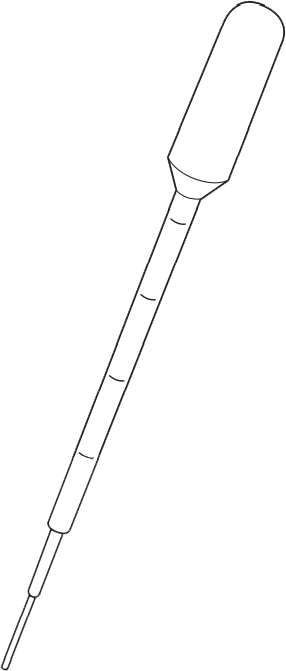 1 ml
750 μl
500 μl
250 μl
100 μl
Make 1x PBS
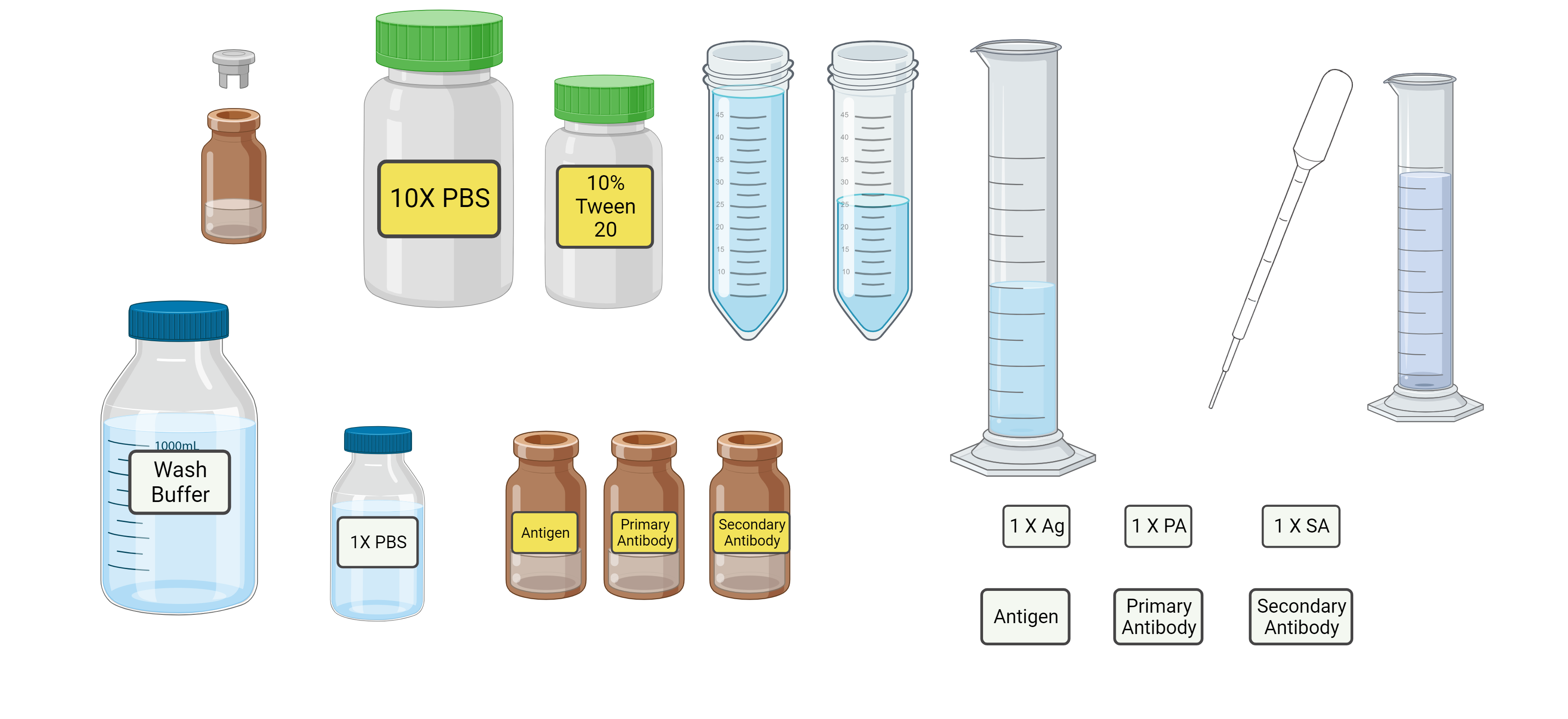 In a 100 ml bottle or flask, combine:
90 ml distilled water and 
10 ml 10X PBS
Label 1x PBS
1.
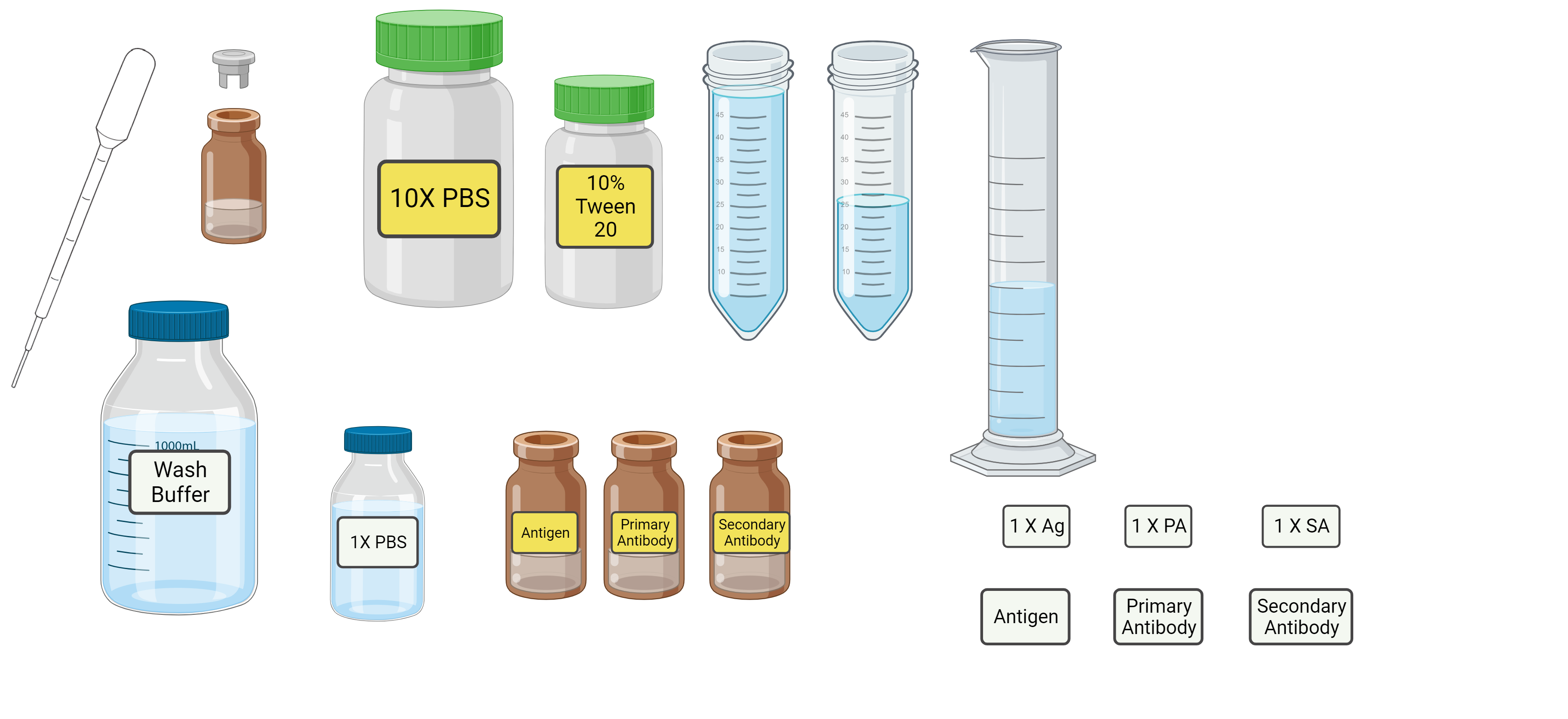 10 ml
90 ml
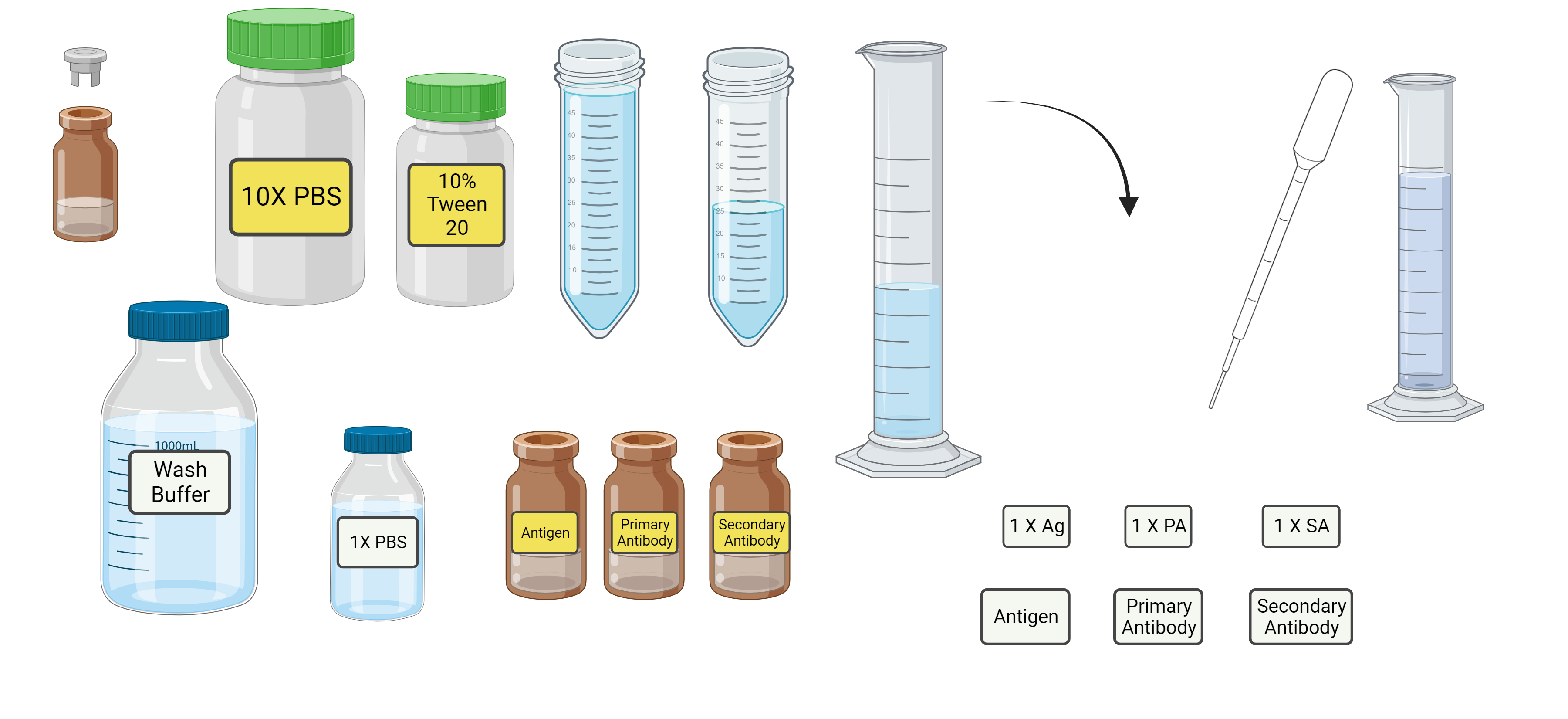 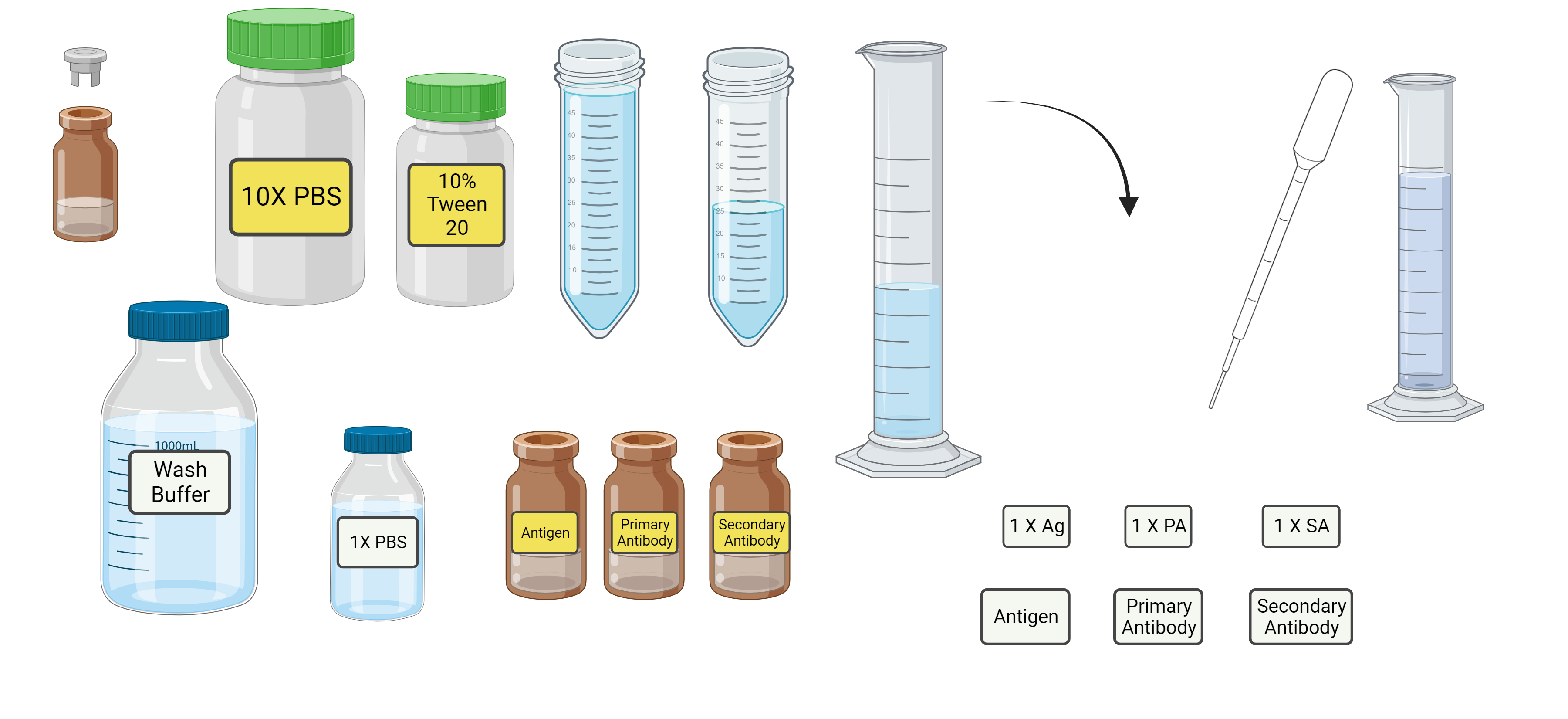 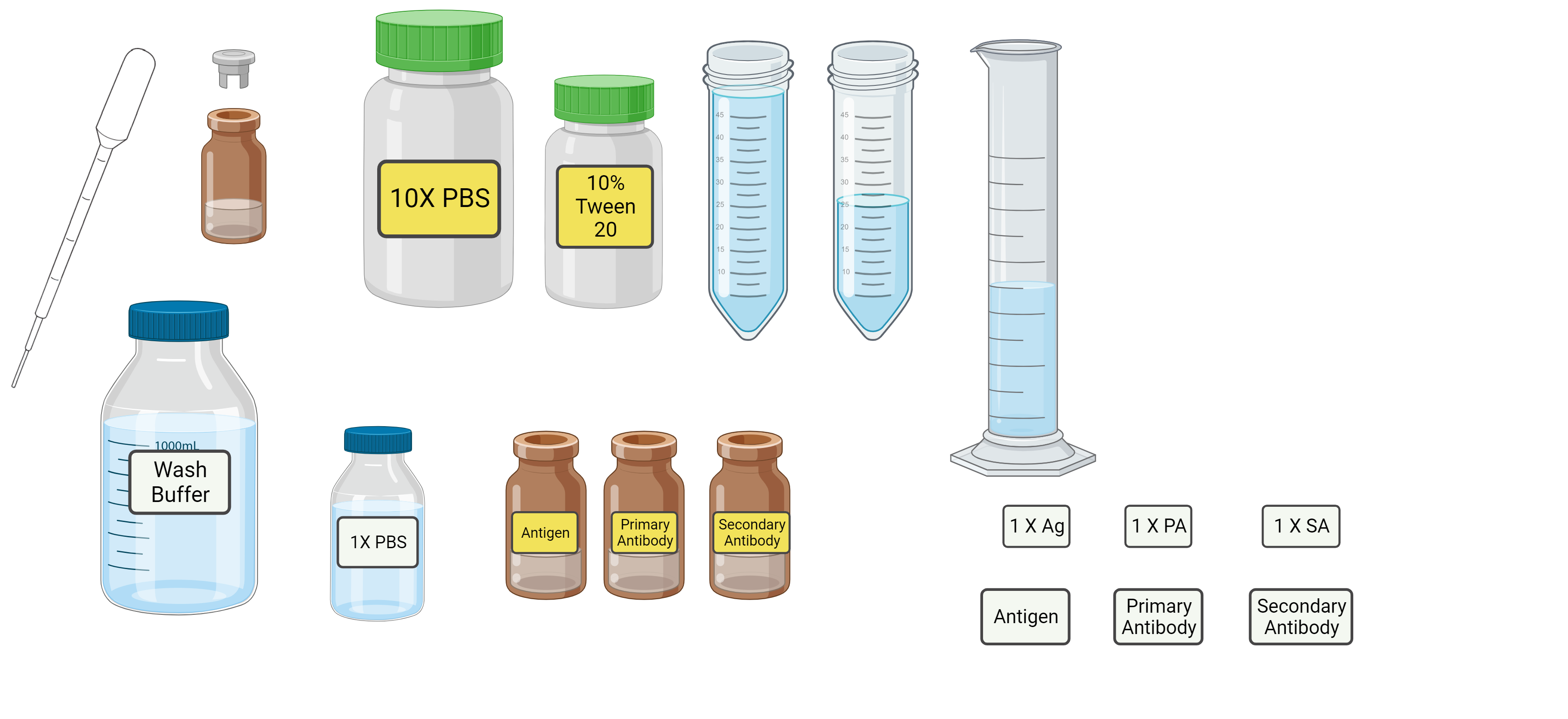 Distilled water
Make wash buffer
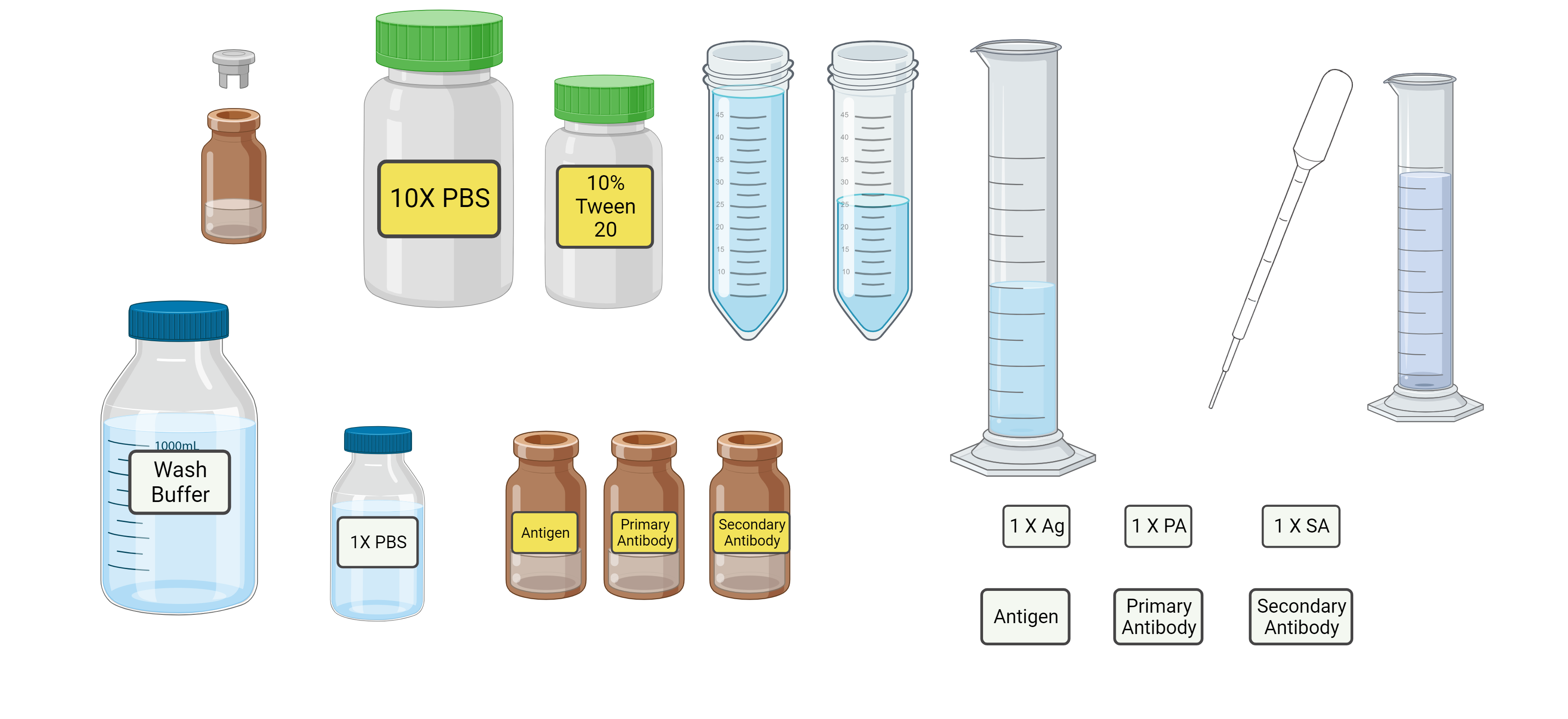 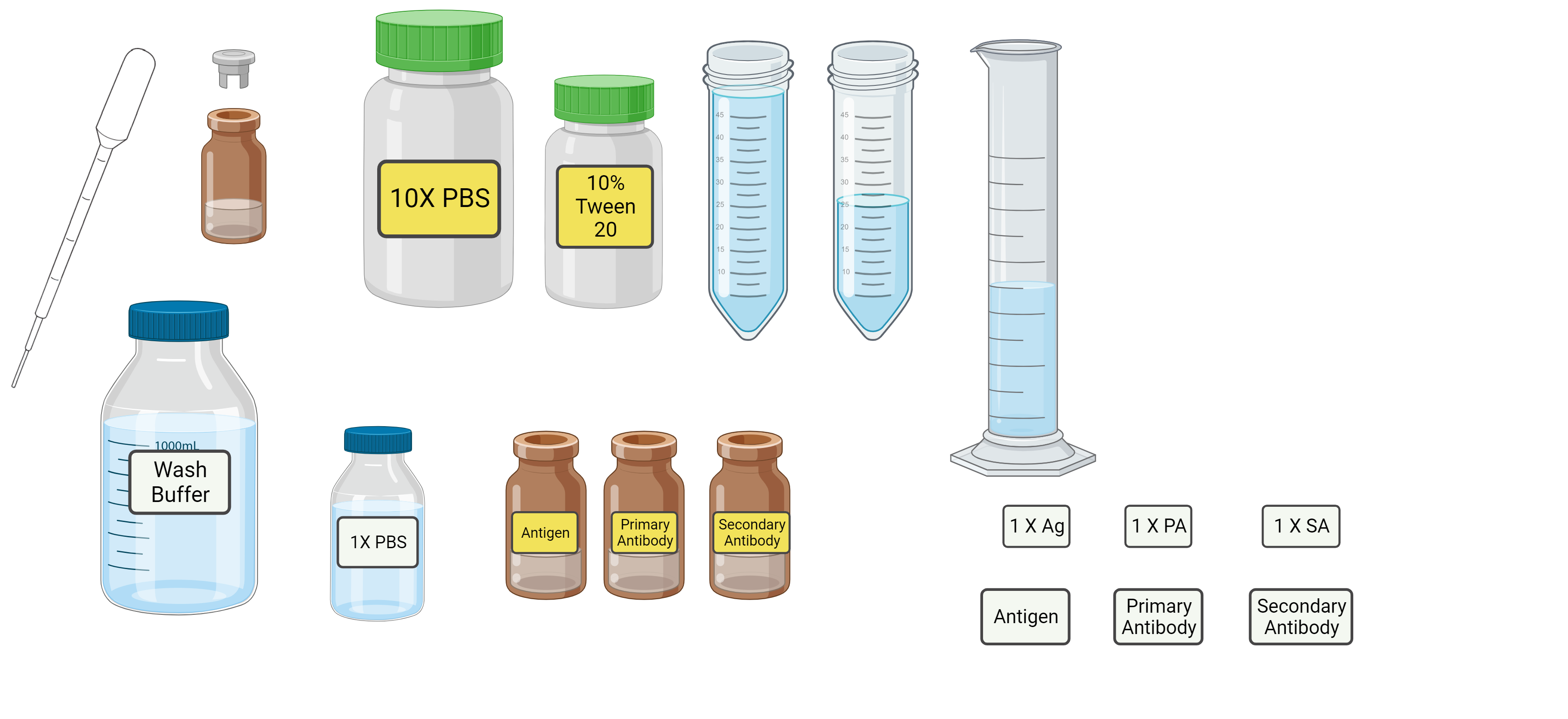 In a 1 L bottle, combine:
805 ml distilled water,
90 ml 10x PBS, and
4.5 ml 10% Tween 20
Label Wash Buffer
2.
90 ml
805 ml
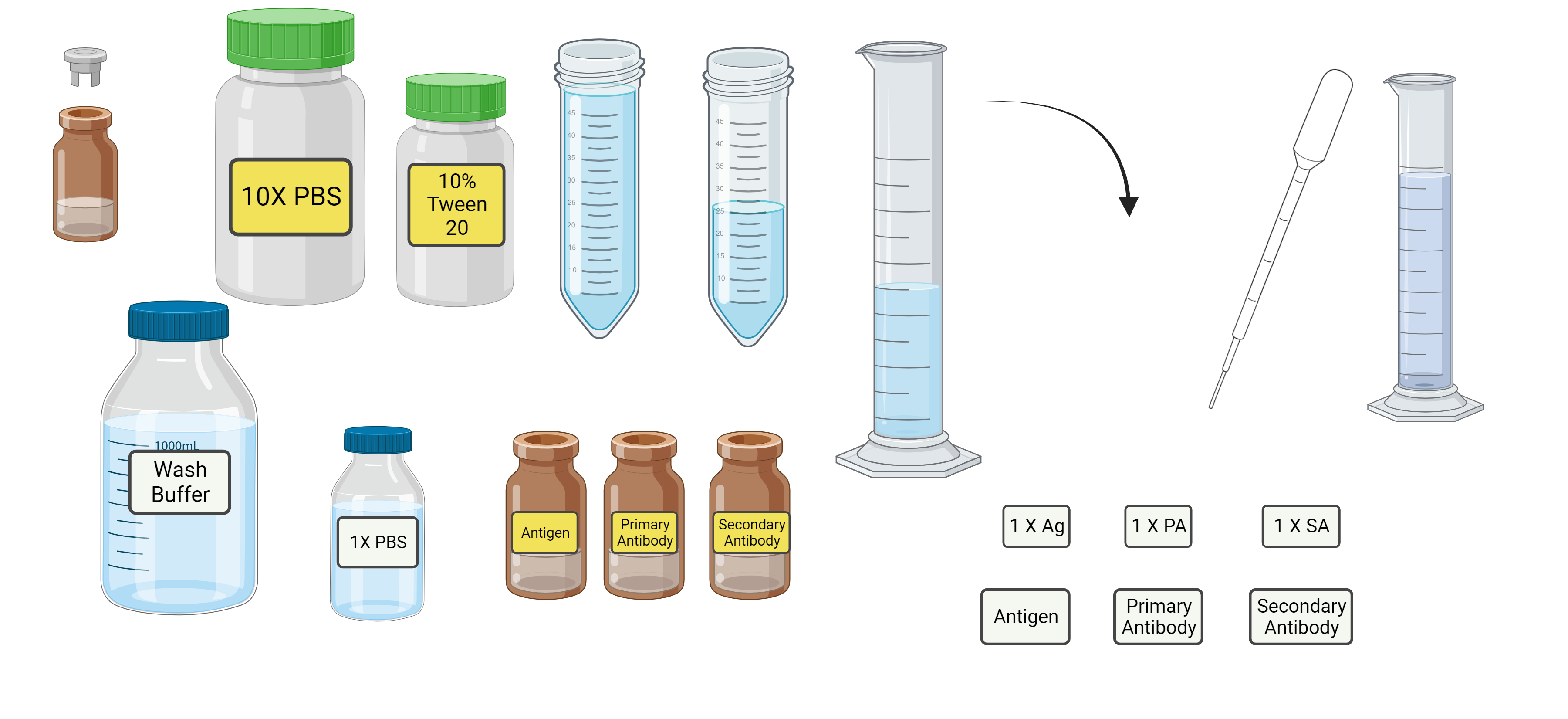 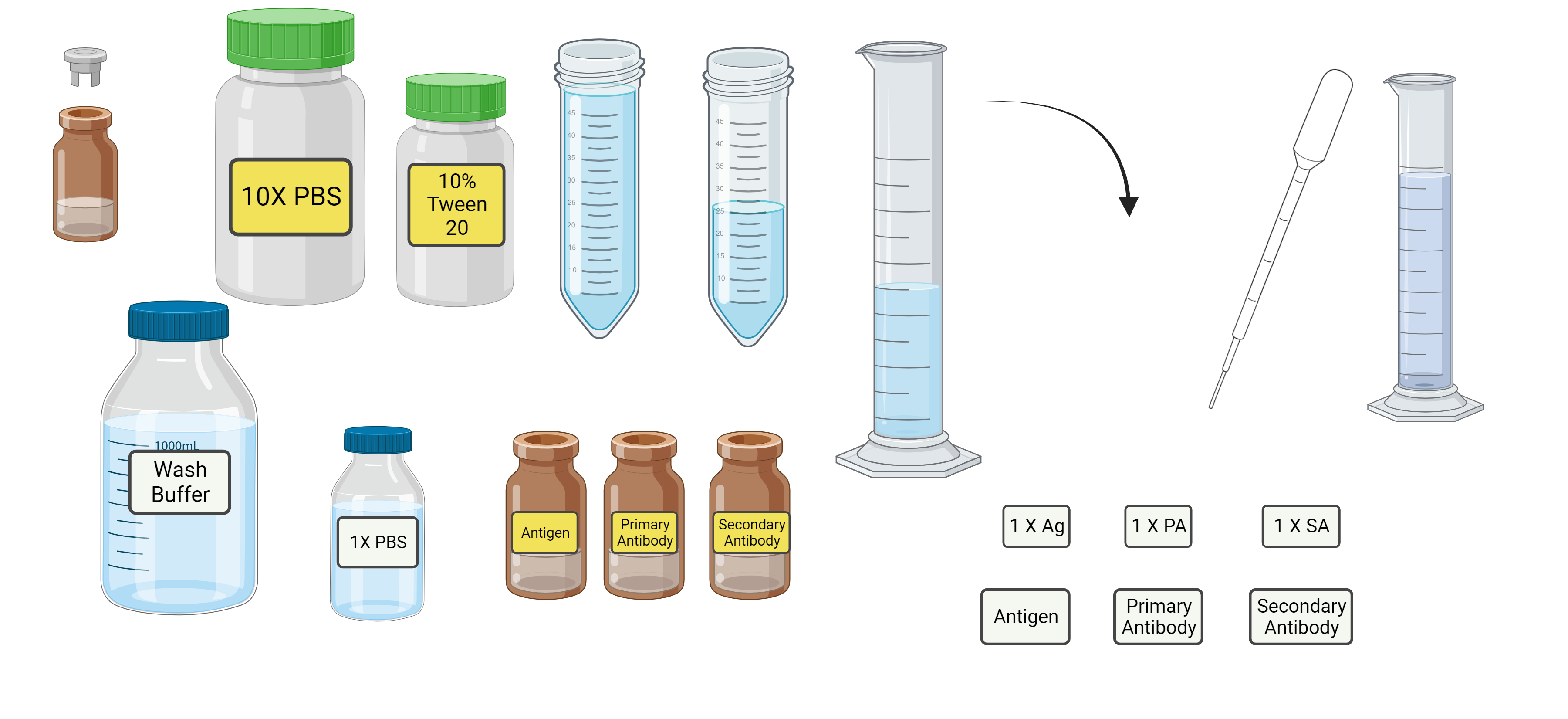 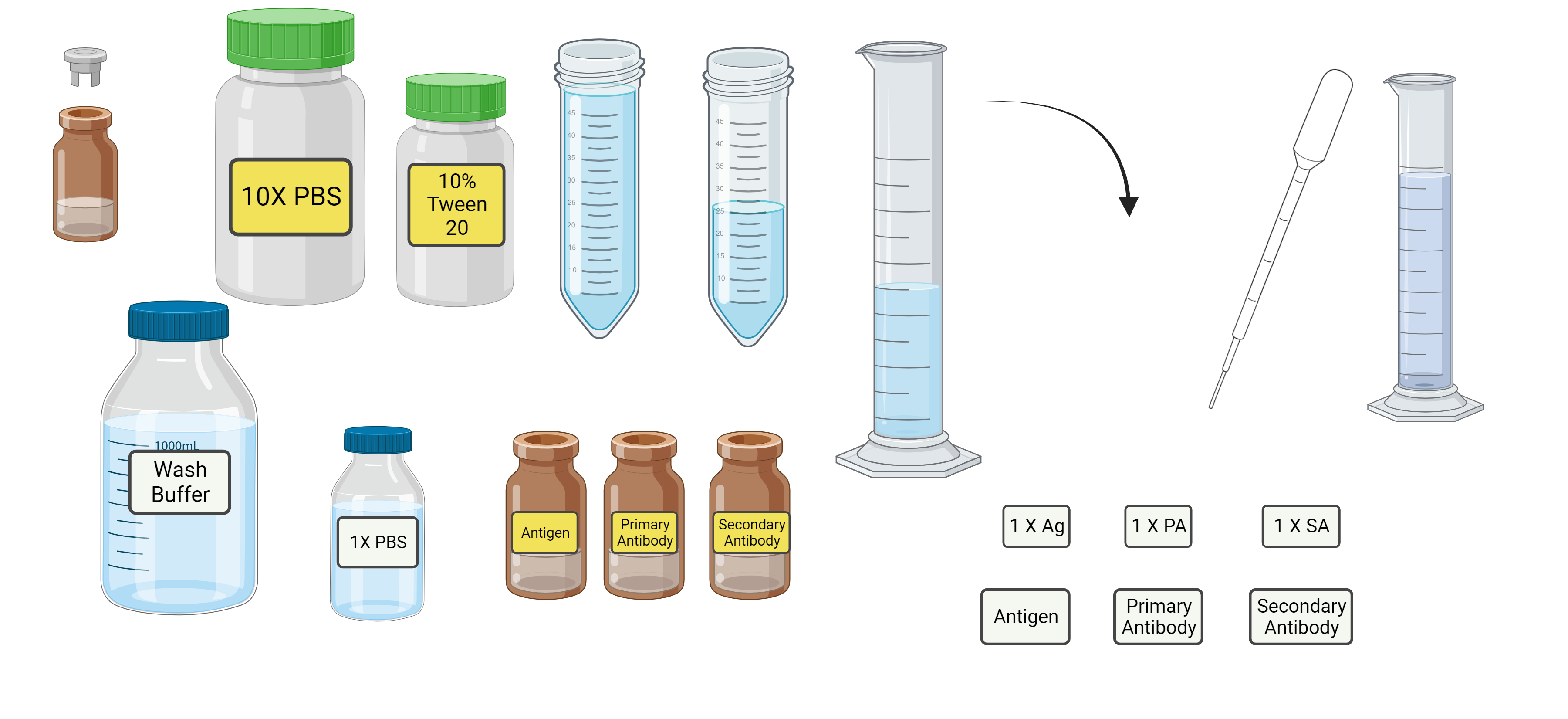 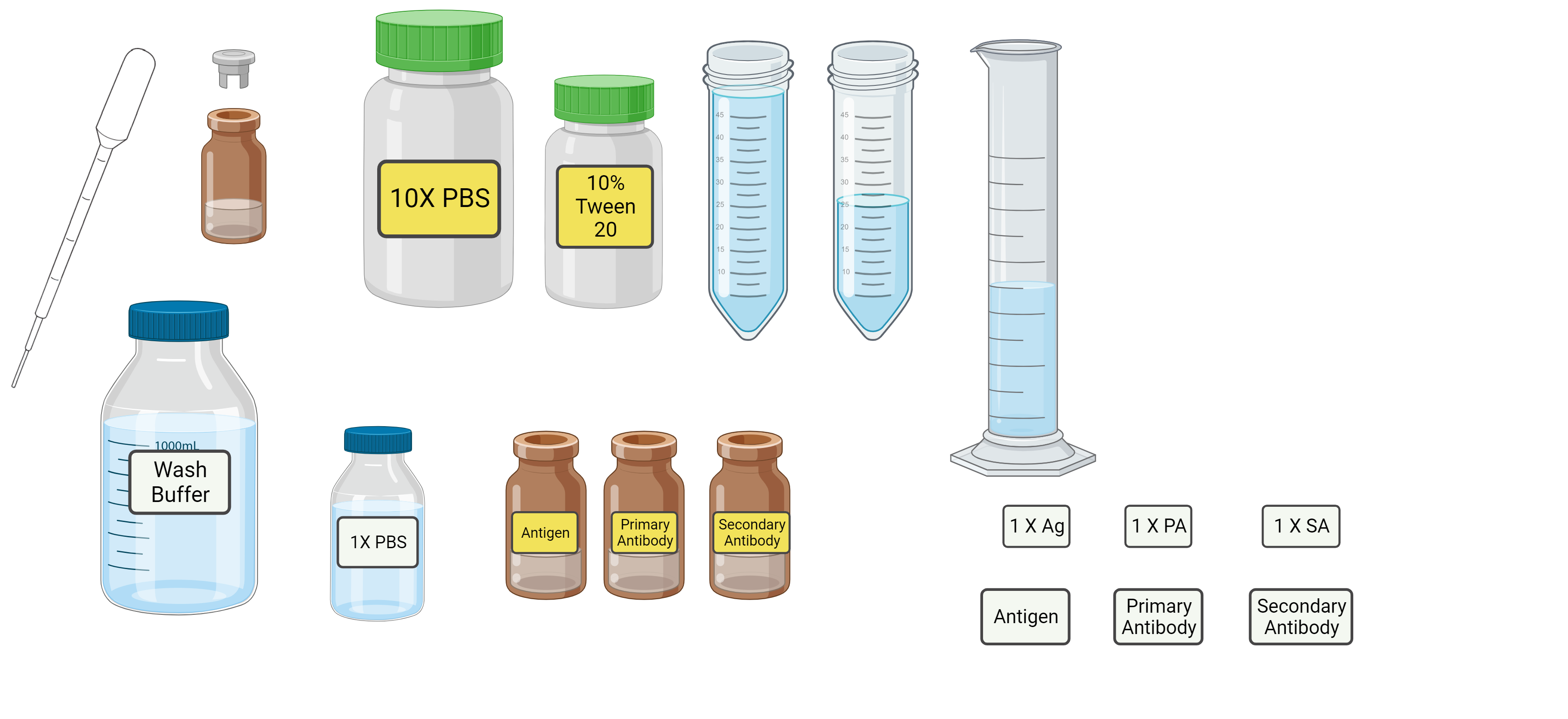 4.5 ml
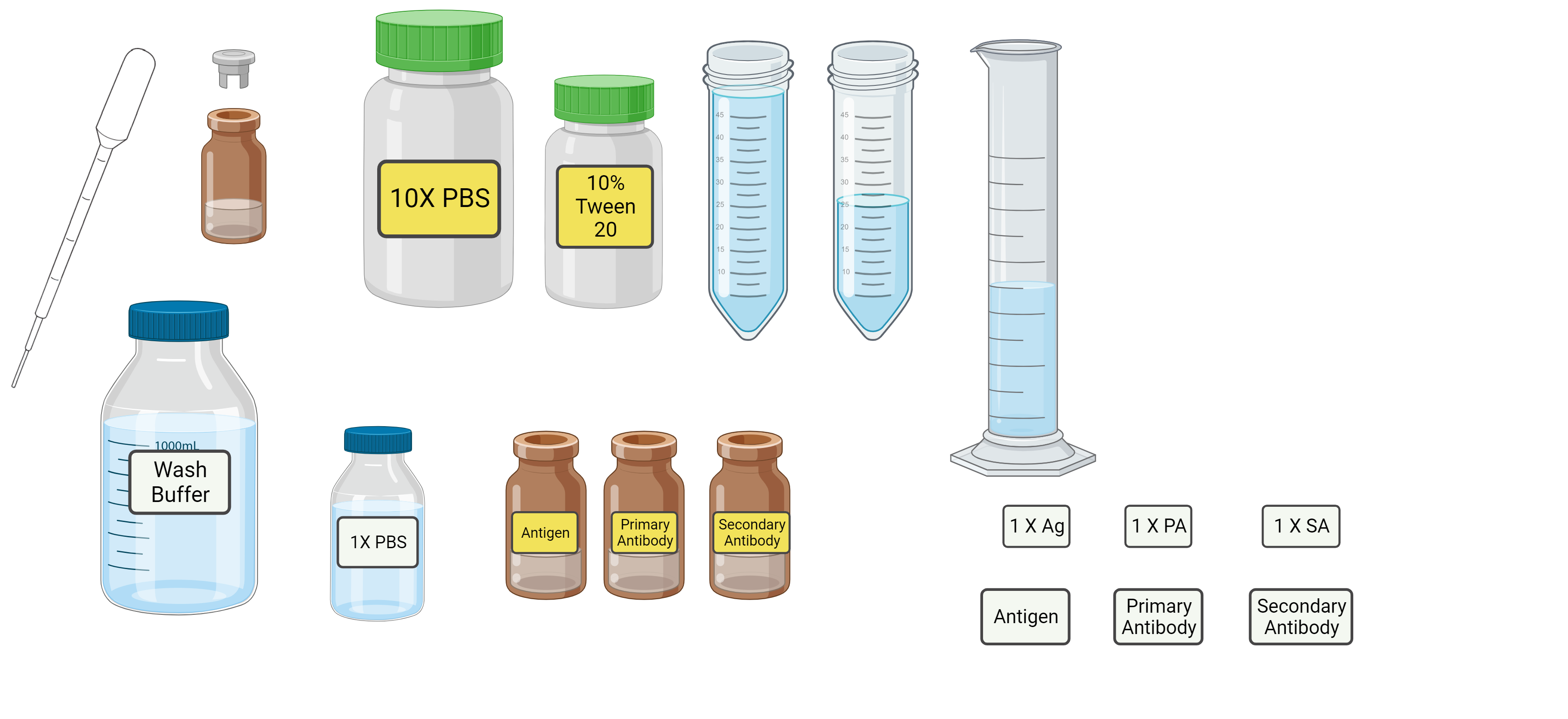 Distilled water
Note: do NOT use Wash Buffer to dilute antigen!
Rehydrate antigen and antibodies
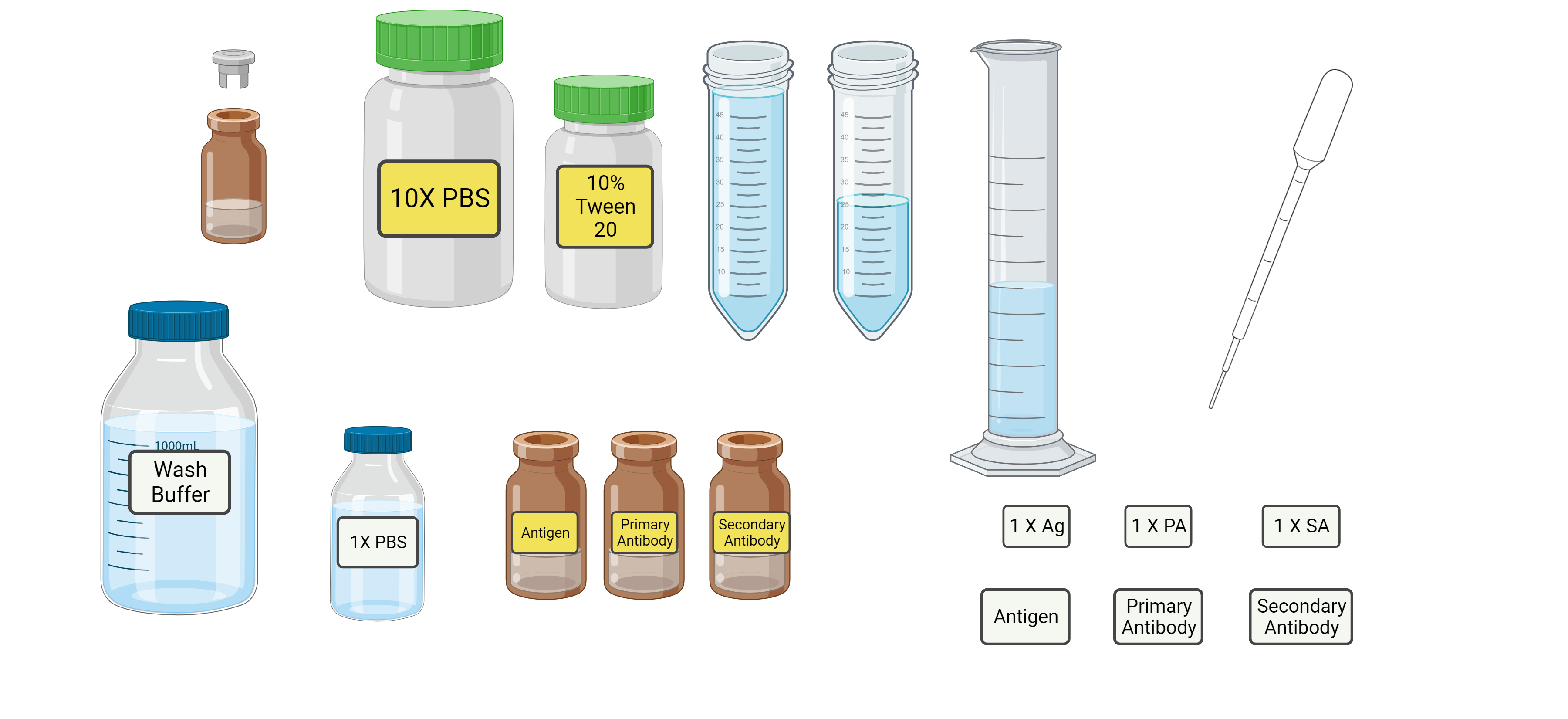 Remove the stoppers from the antigen, primary antibody, and secondary antigen vials.
3.
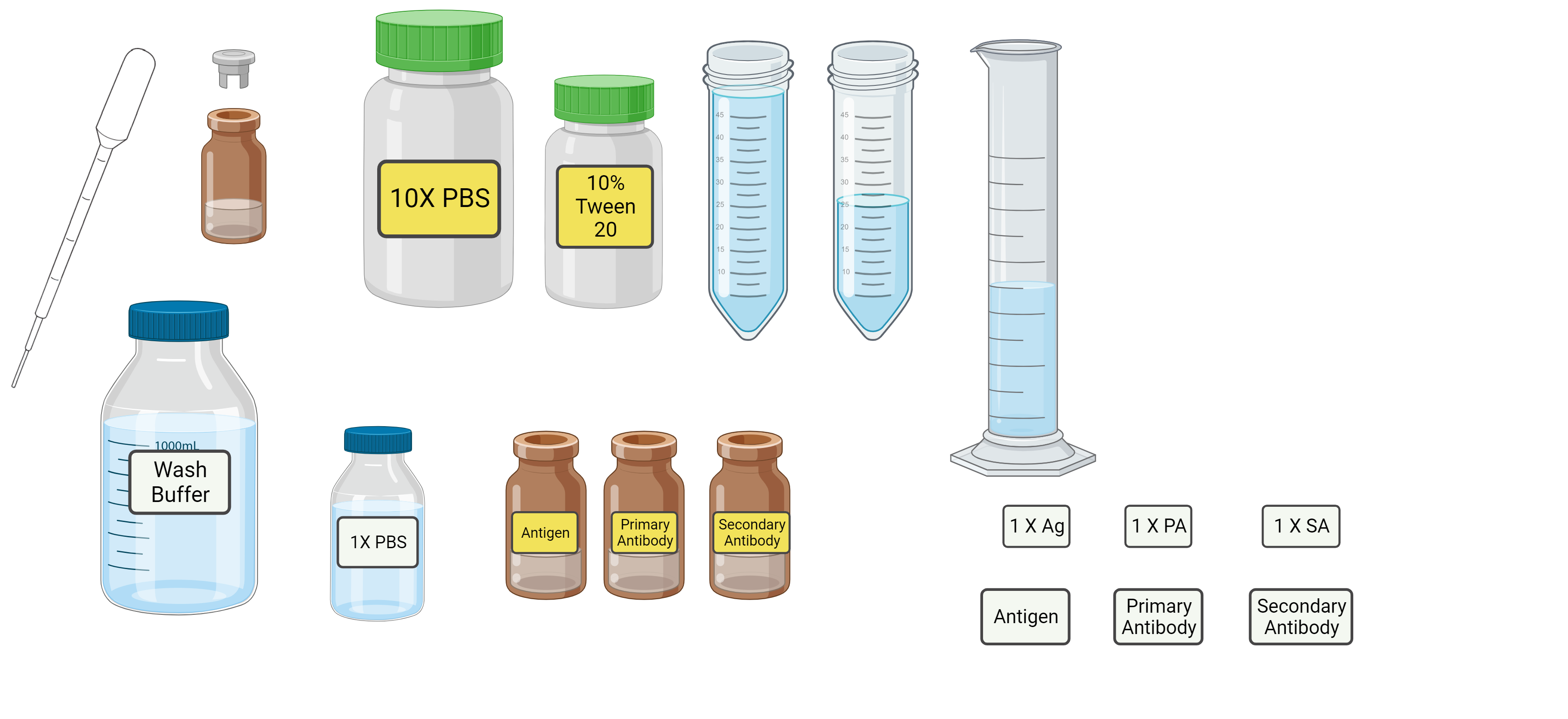 Use a disposable pipet to add 0.5 ml of 1x PBS to each vial. Try not to touch the pipet to the vial – if you do, use a new pipets for each vial.  
Close the stoppers and shake to mix. These solutions are 50x concentrated stock solutions. 
Note: do NOT use wash buffer in this step.
4.
0.5 ml
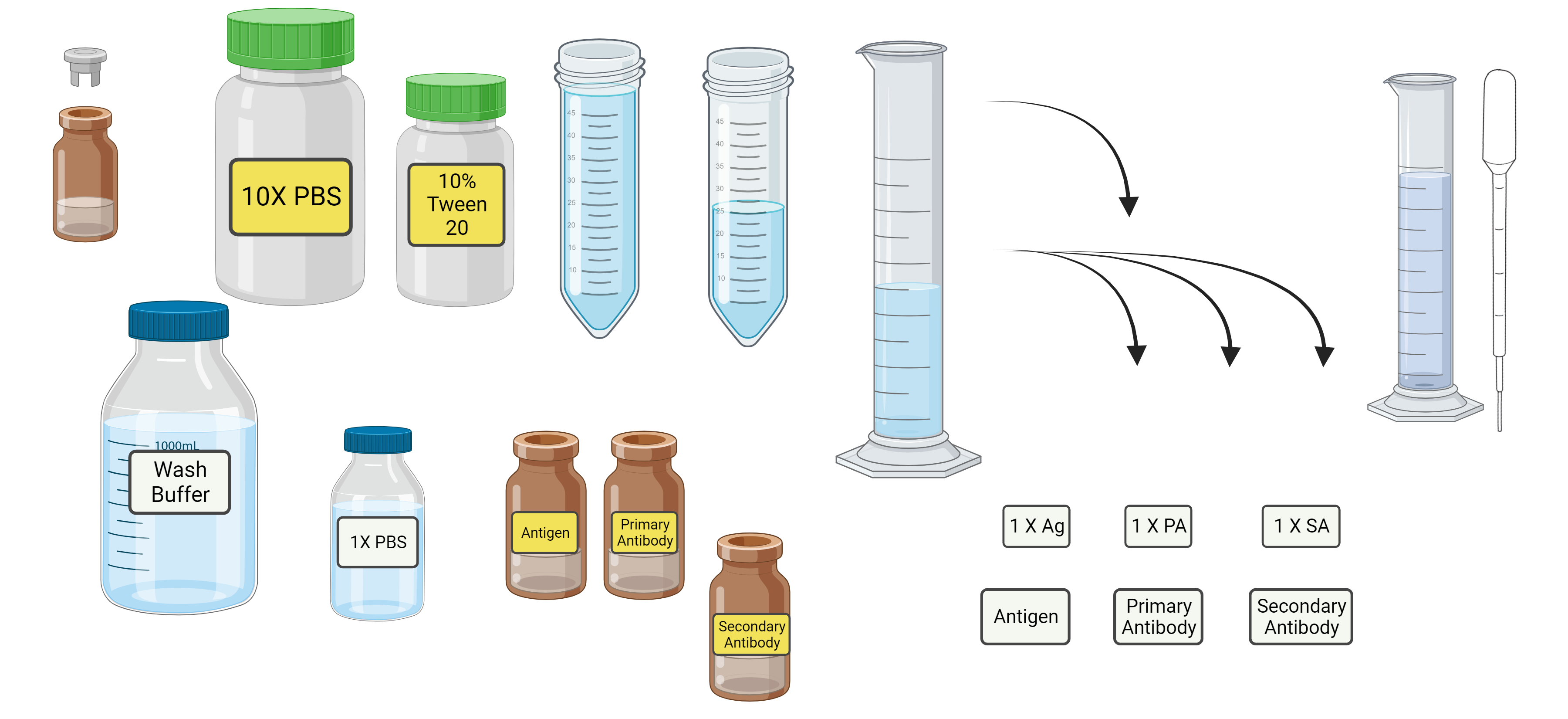 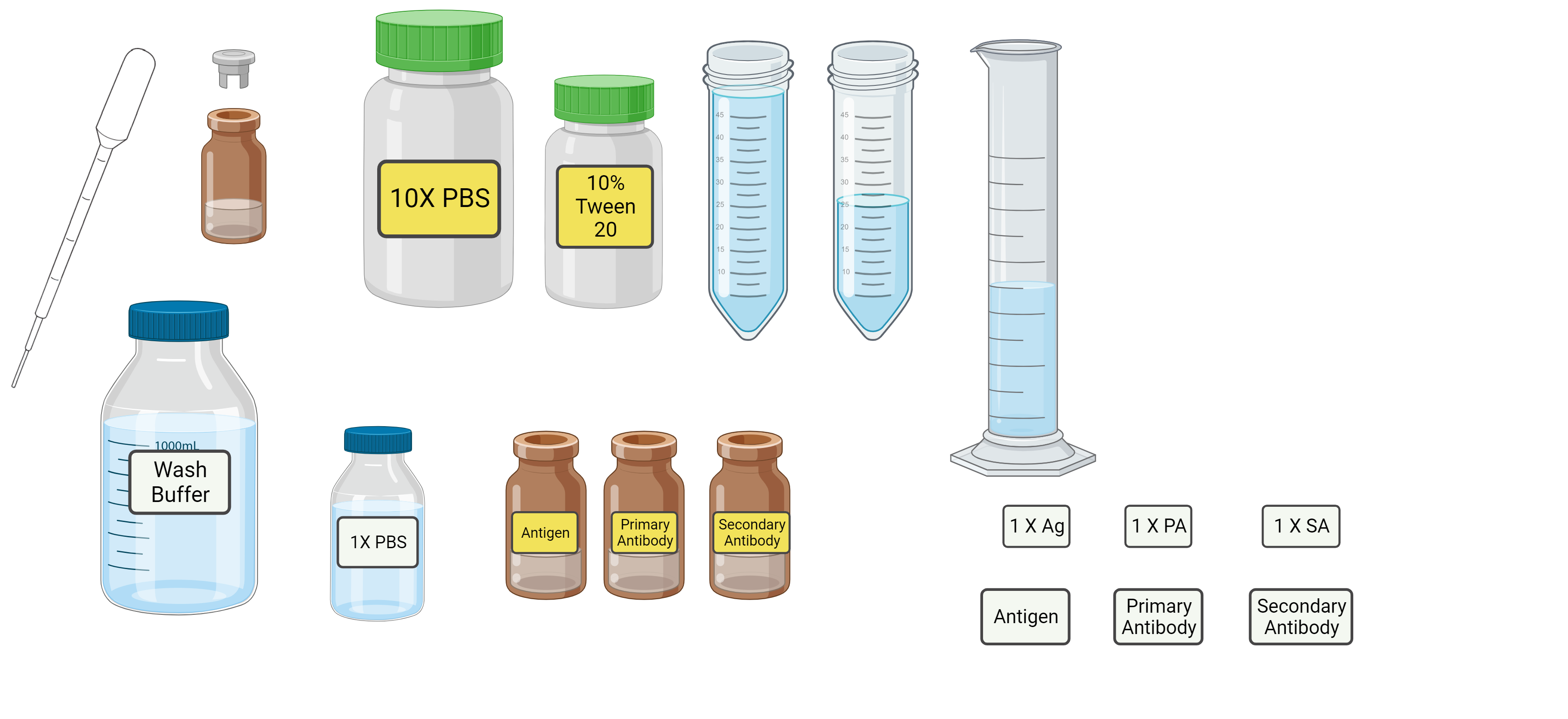 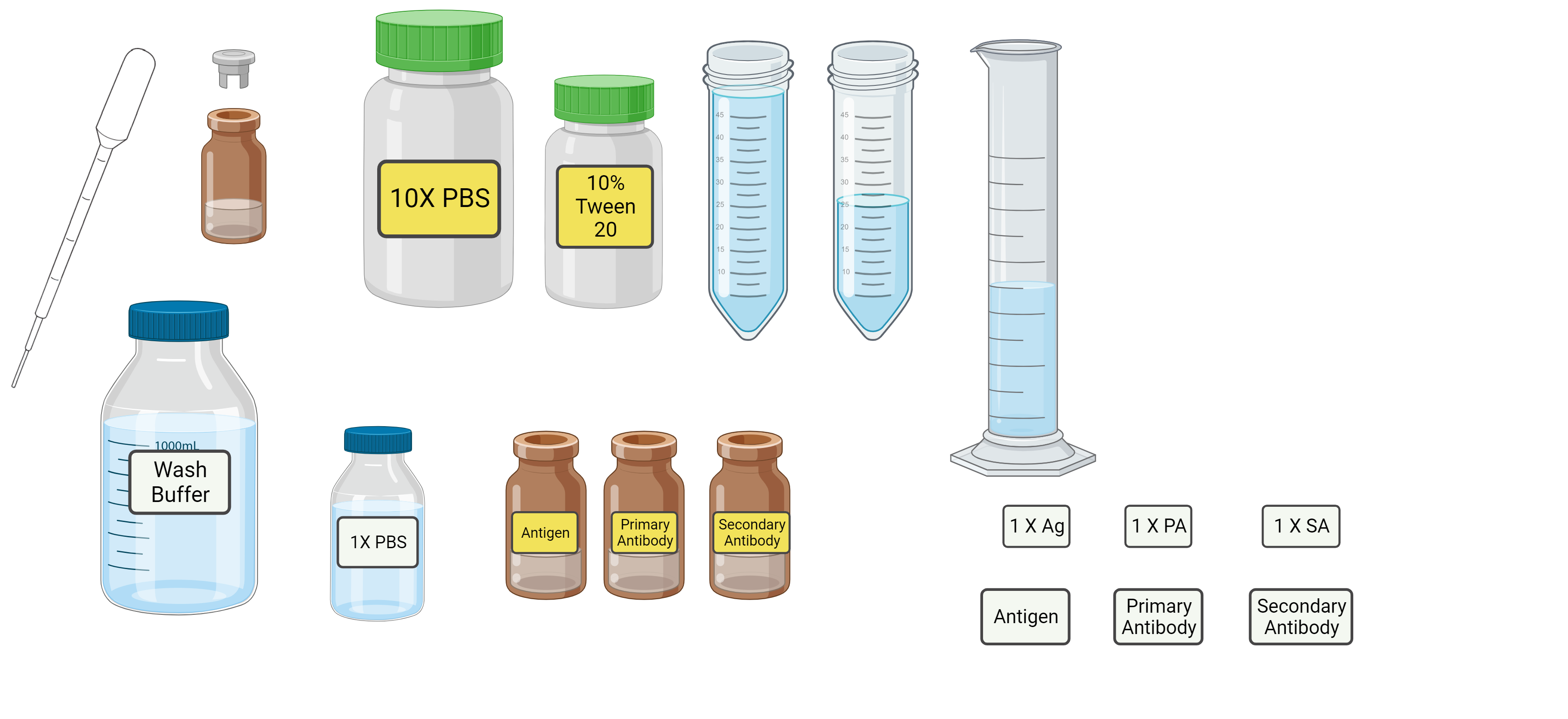 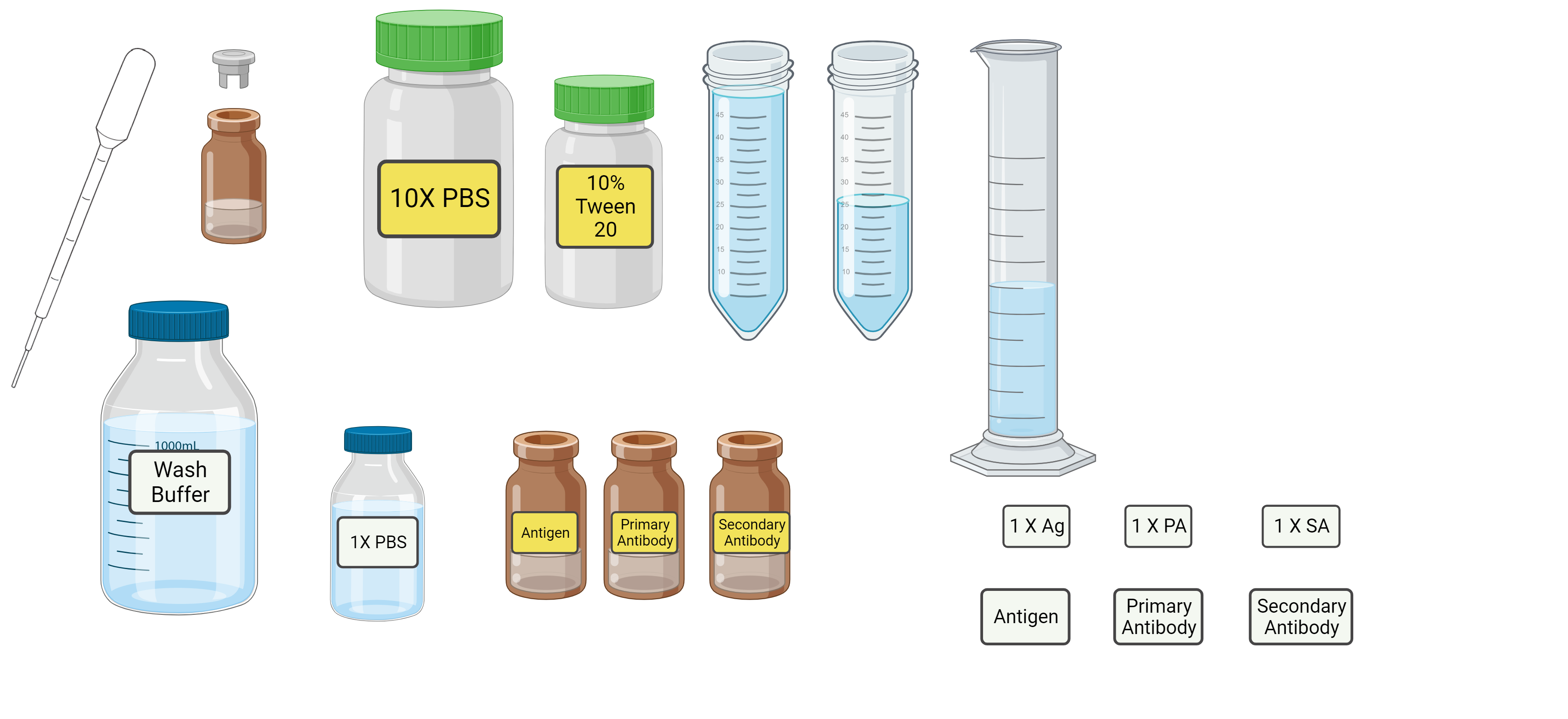 Dilute antigen
Note: do NOT use Wash Buffer in this step!
In a 50 ml bottle or conical tube, add:
7.5 ml 1x PBS and
150 µl 50X antigen
5.
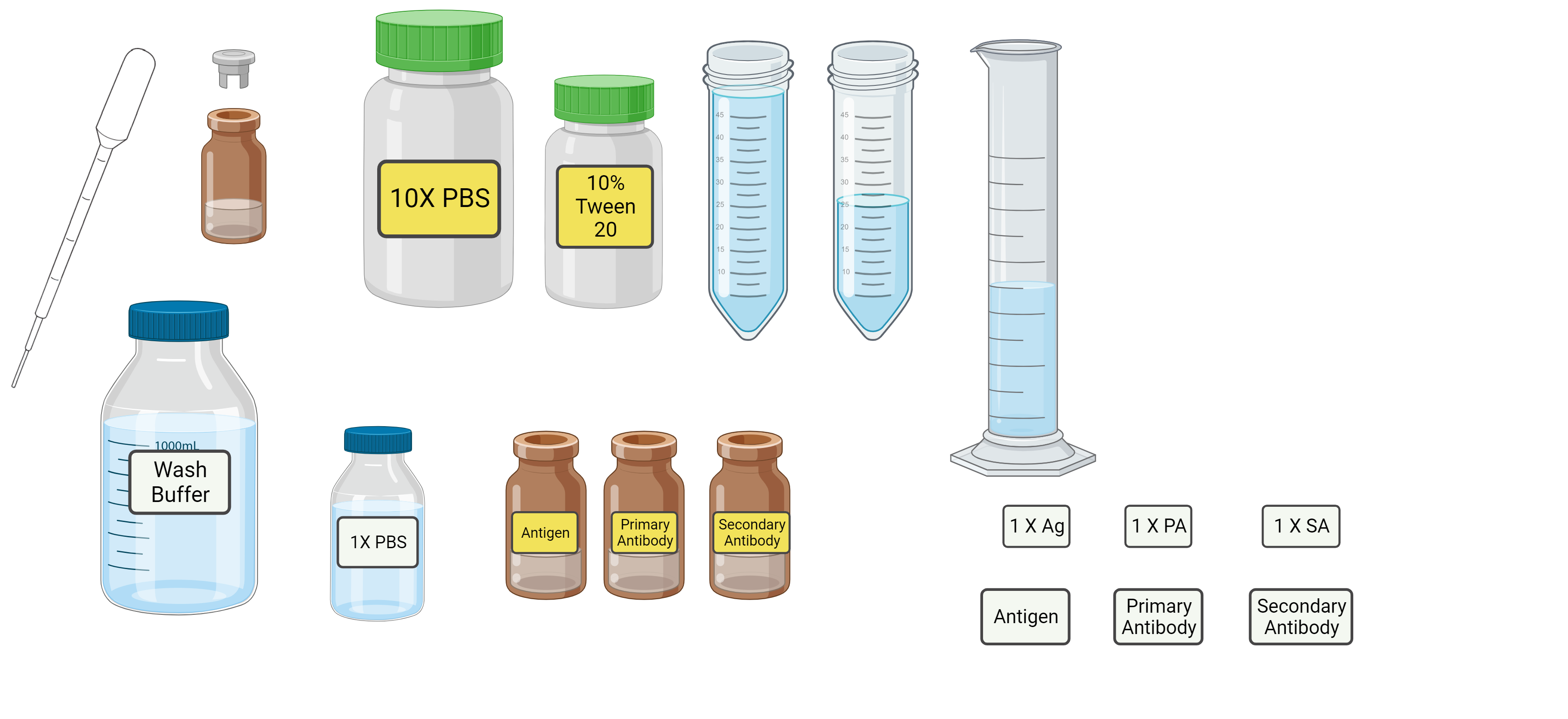 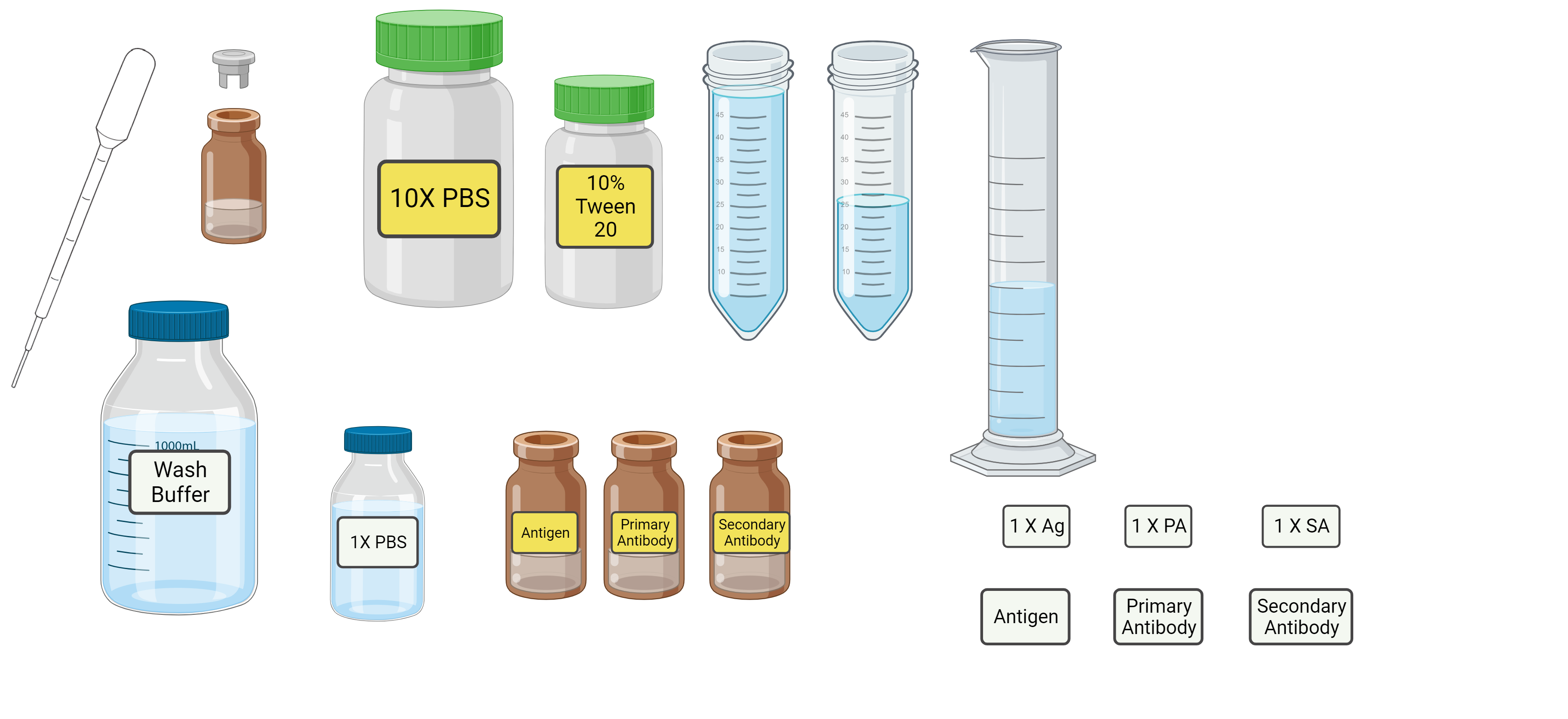 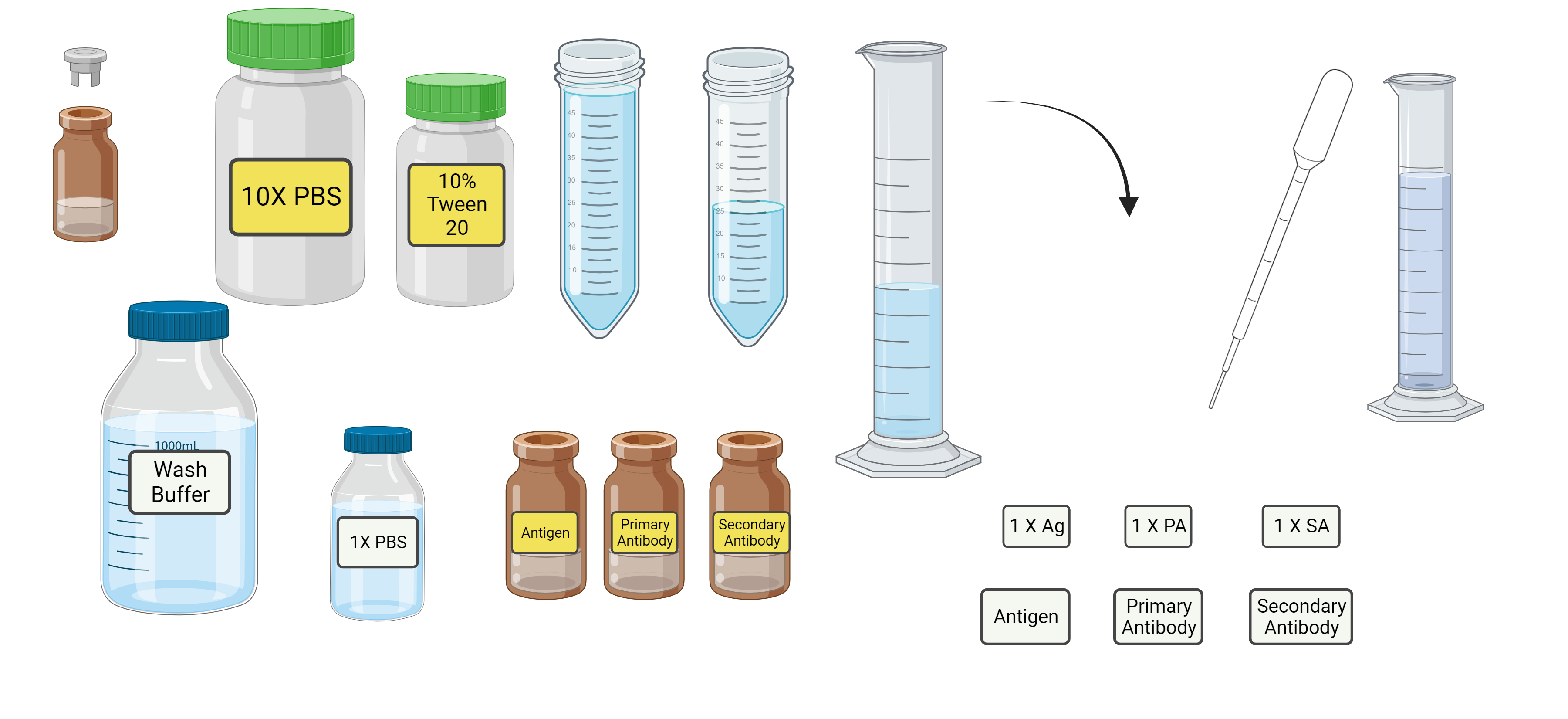 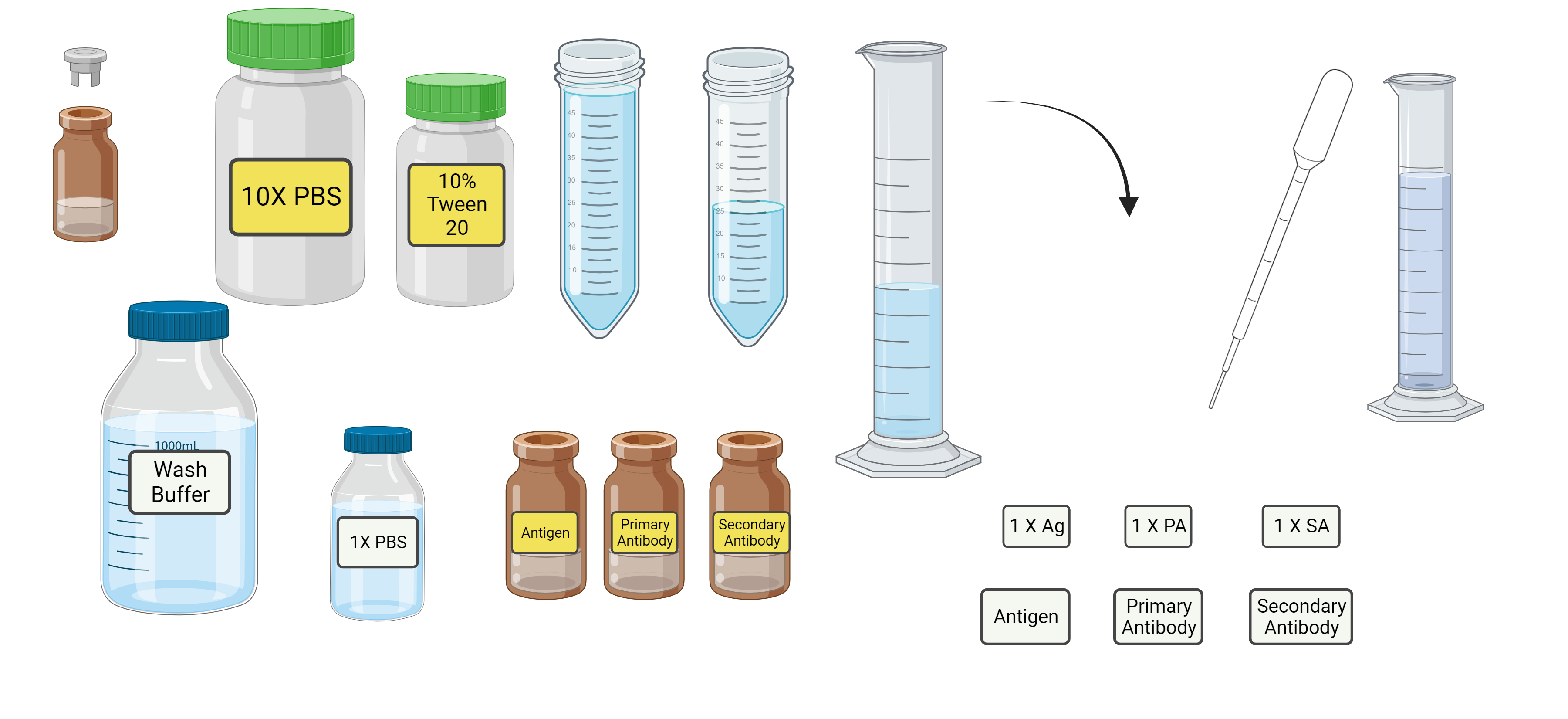 7.5 ml
150 µl
Close the bottle or conical tube cap and shake to mix. 
Label 1x Ag (for 1x Antigen).
6.
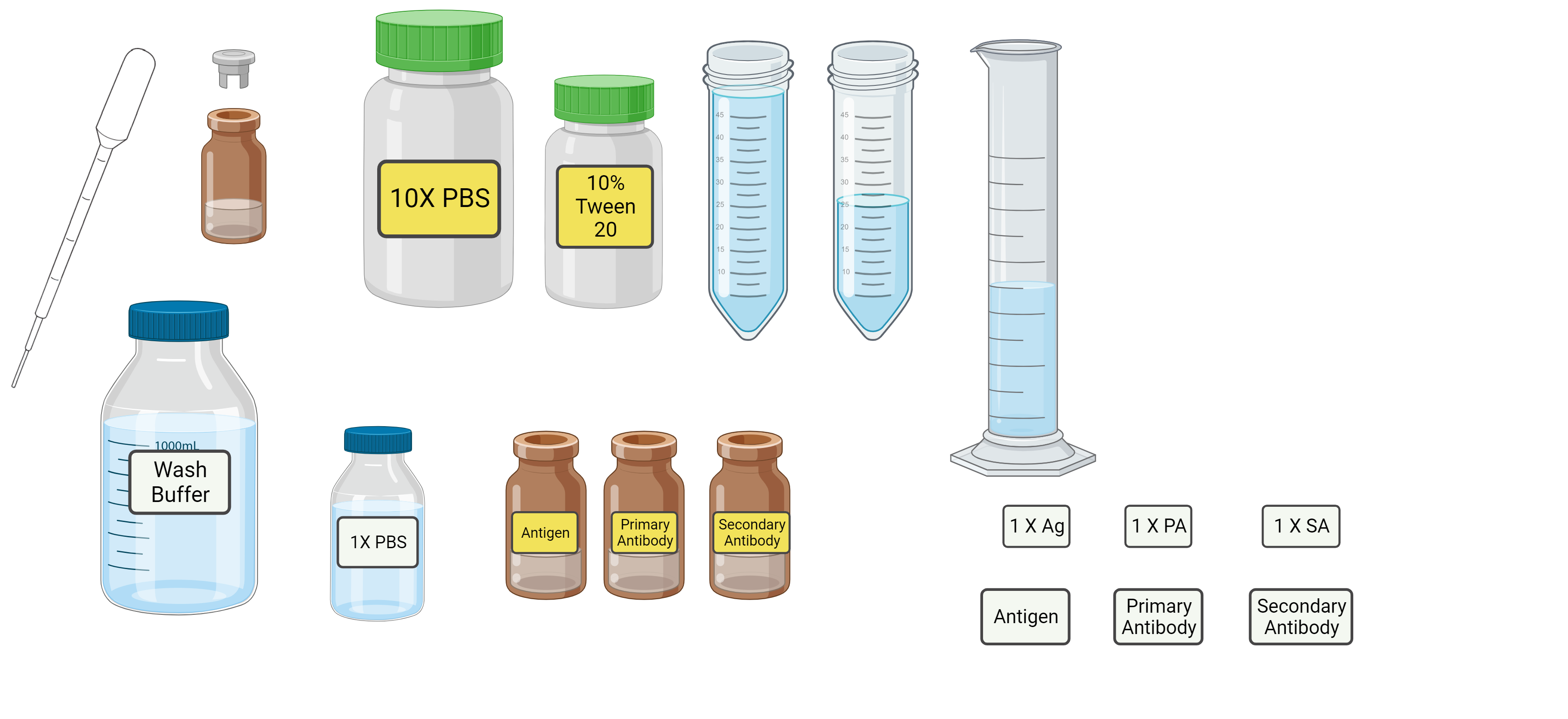 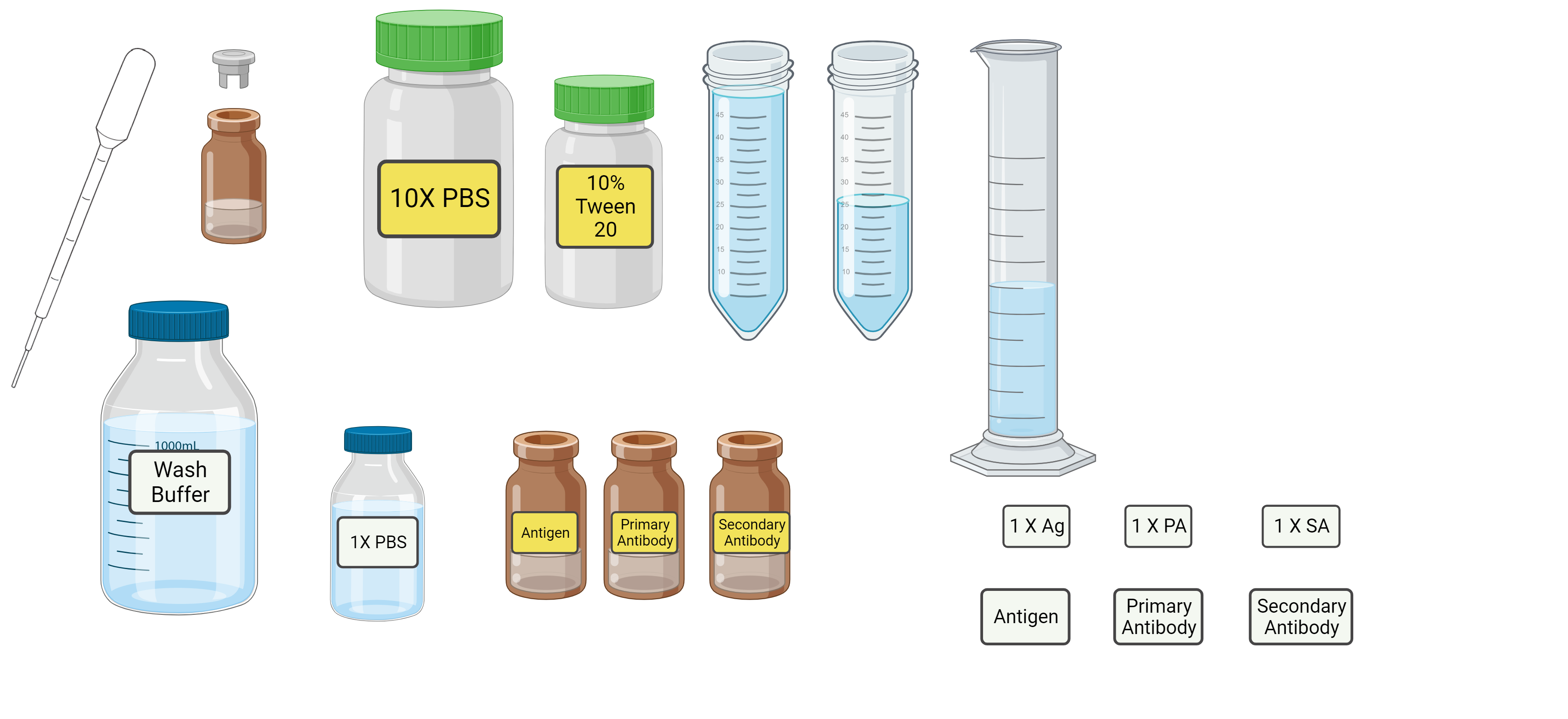 1 X Ag
Dilute primary antibody
In a 50 ml bottle or conical tube, add:
24.5 ml wash buffer and
0.5 ml 50x primary antibody
7.
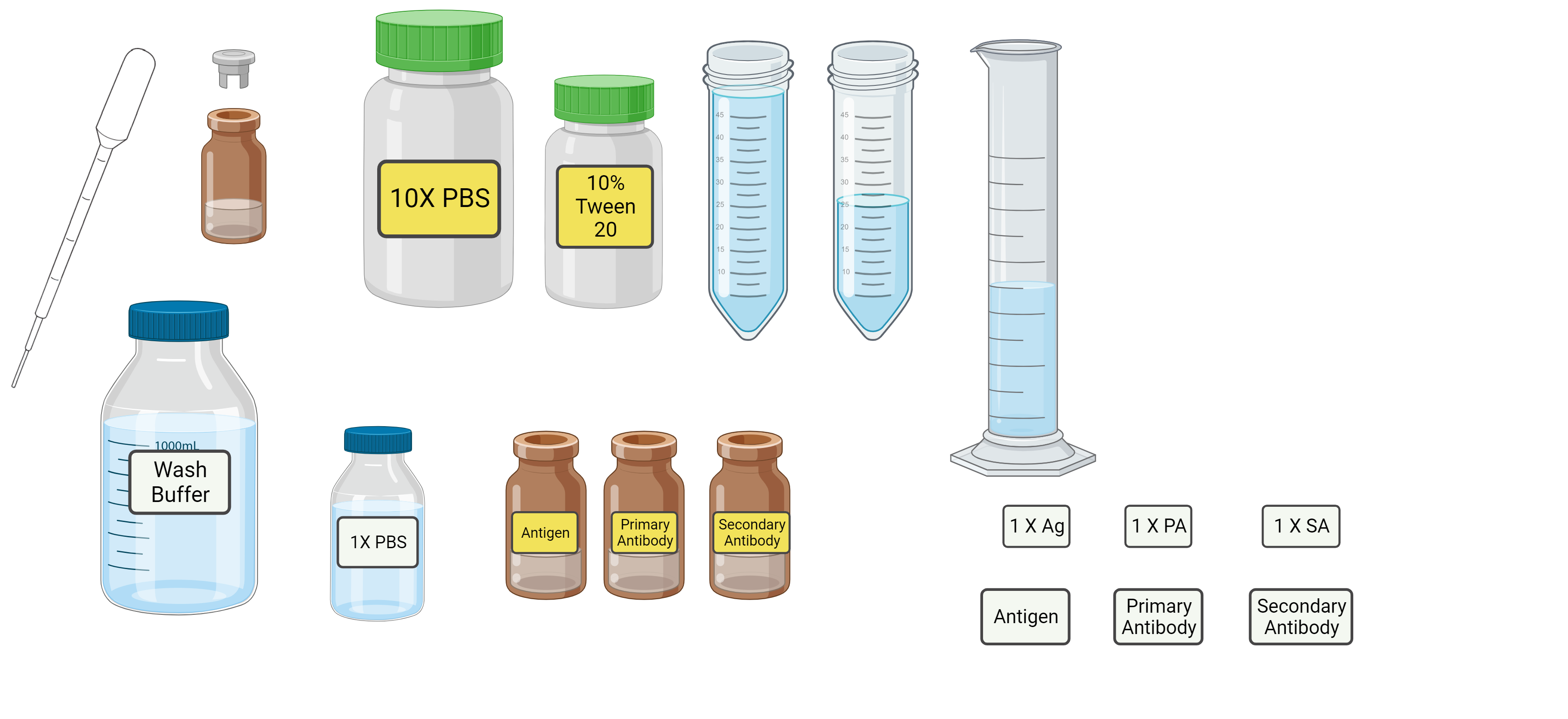 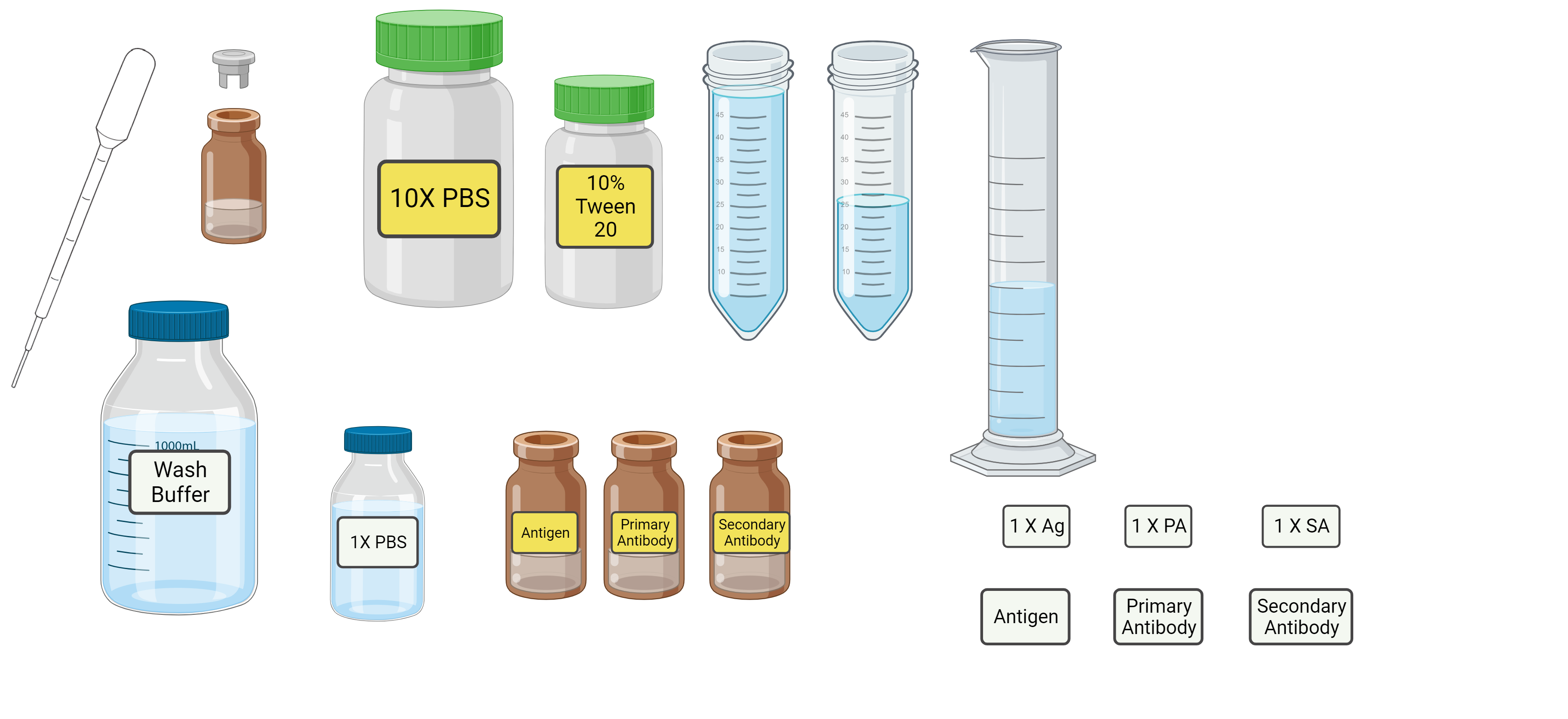 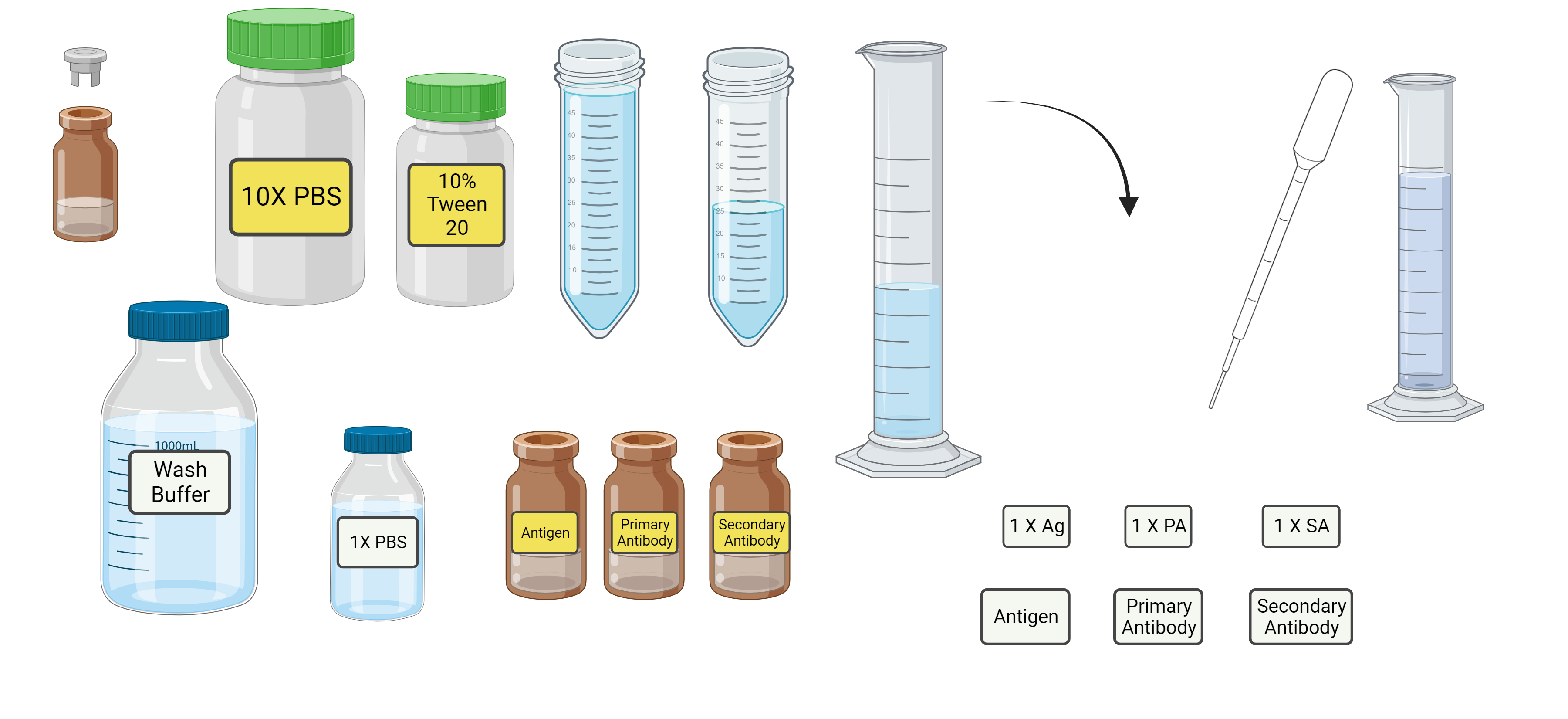 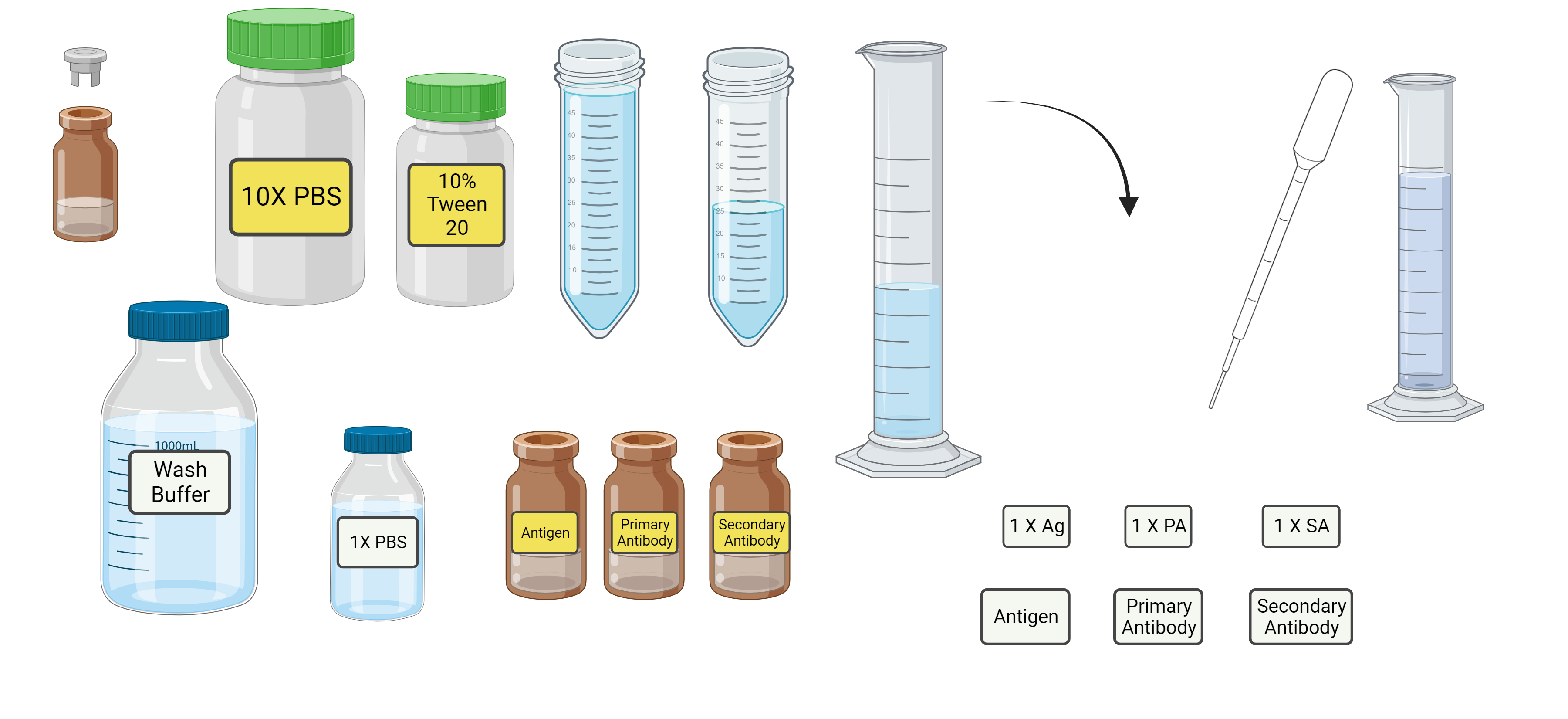 24.5 ml
0.5 ml
Use a disposable pipet to rinse out the vial using some of the diluted reagent. 
Close the bottle or conical tube cap and shake to mix. 
Label 1x PA.
8.
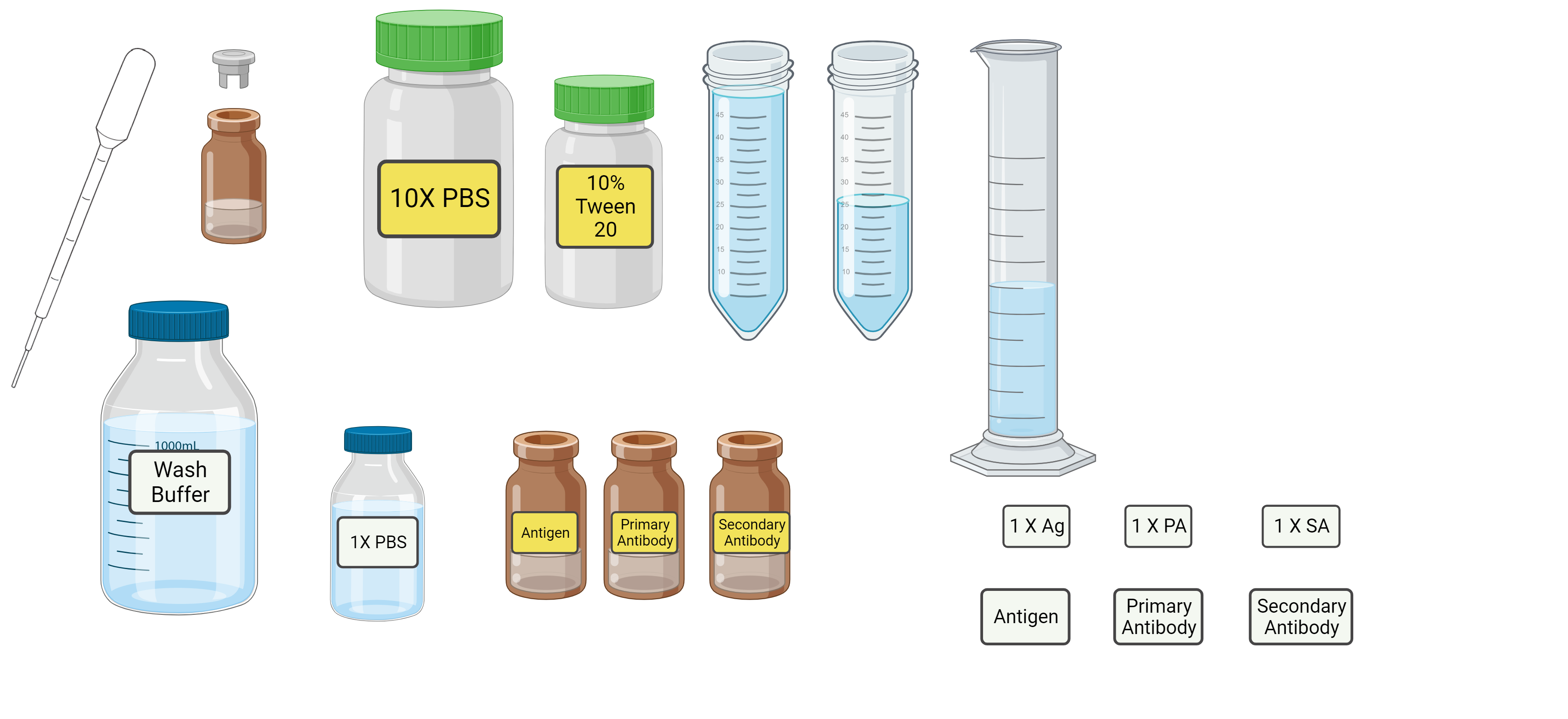 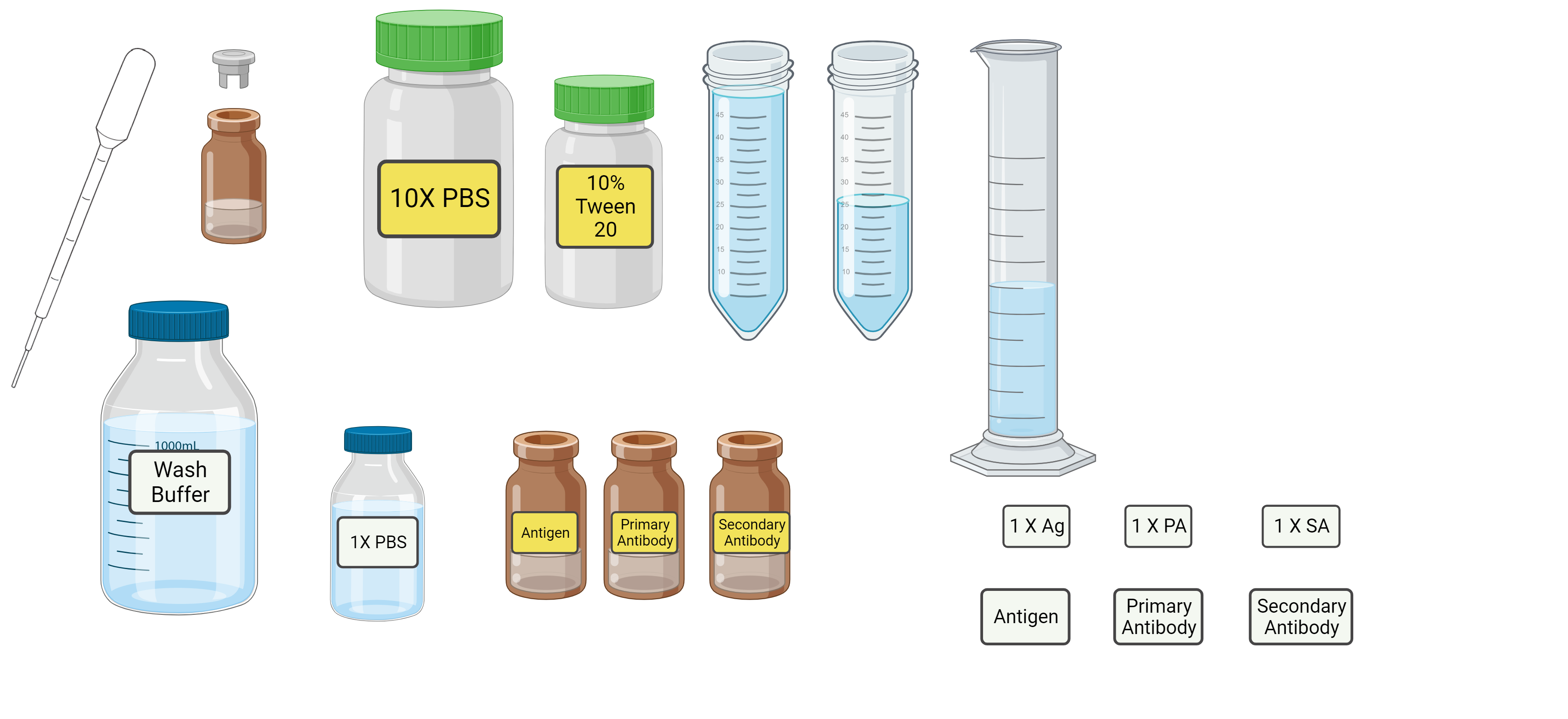 1x PA
Dilute secondary antibody
In a 50 ml bottle or conical tube, add:
24.5 ml wash buffer and
0.5 ml 50x secondary antibody
9.
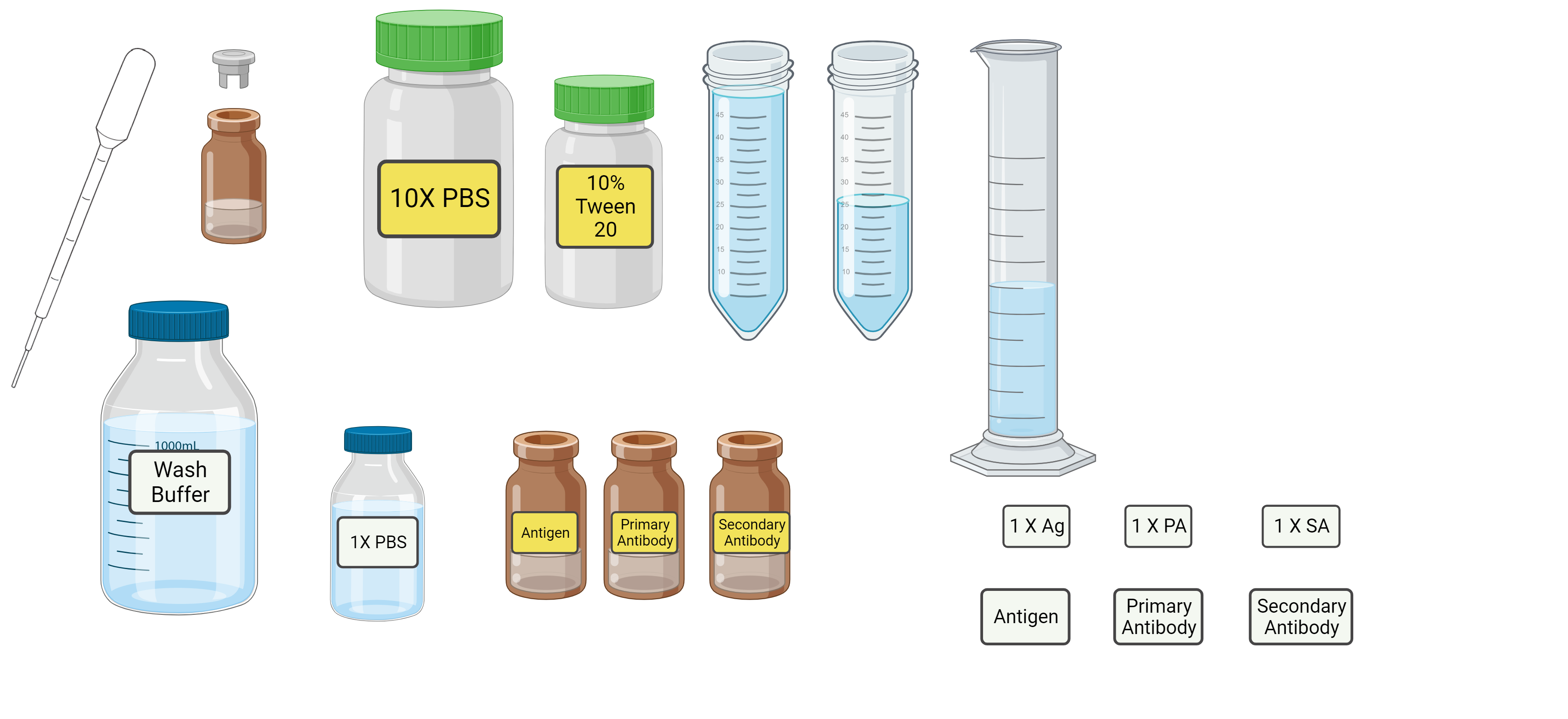 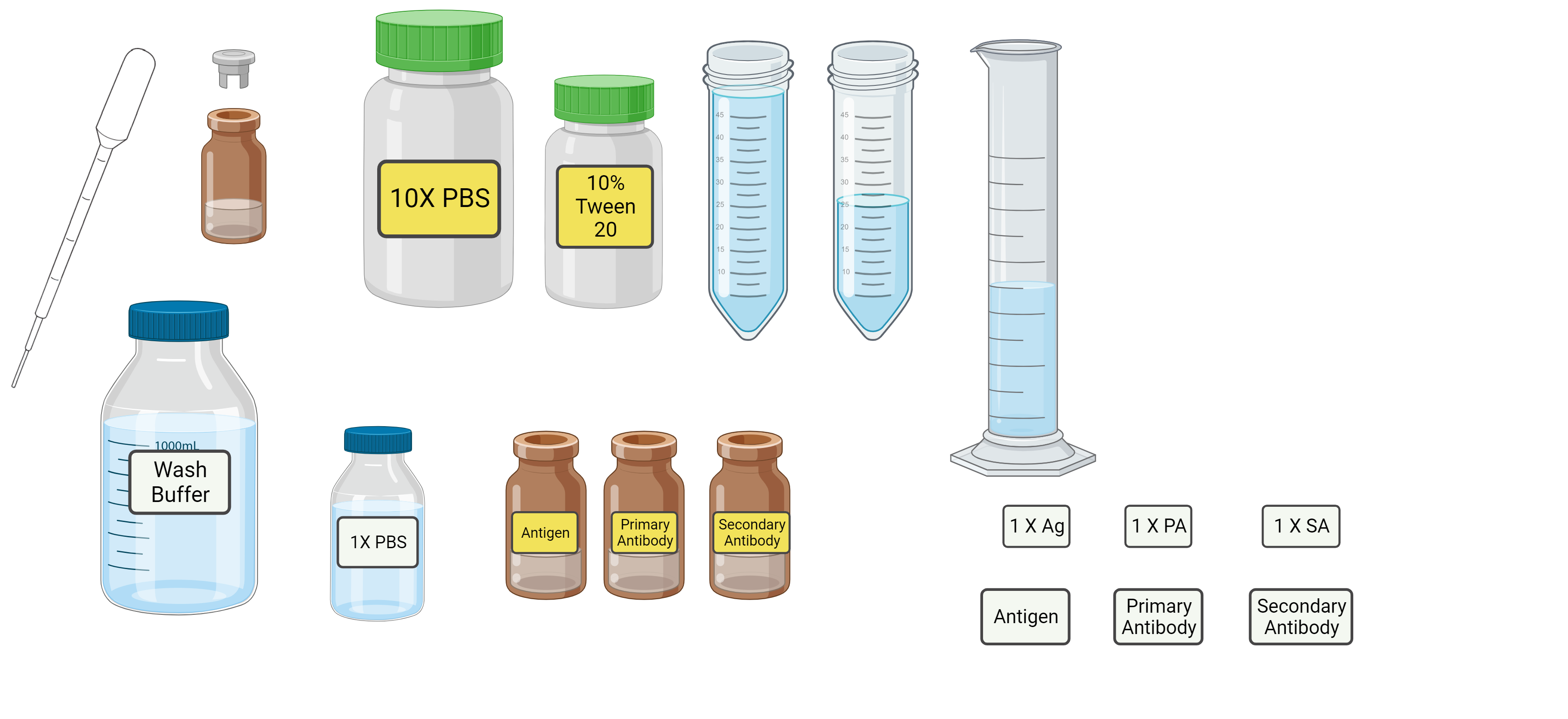 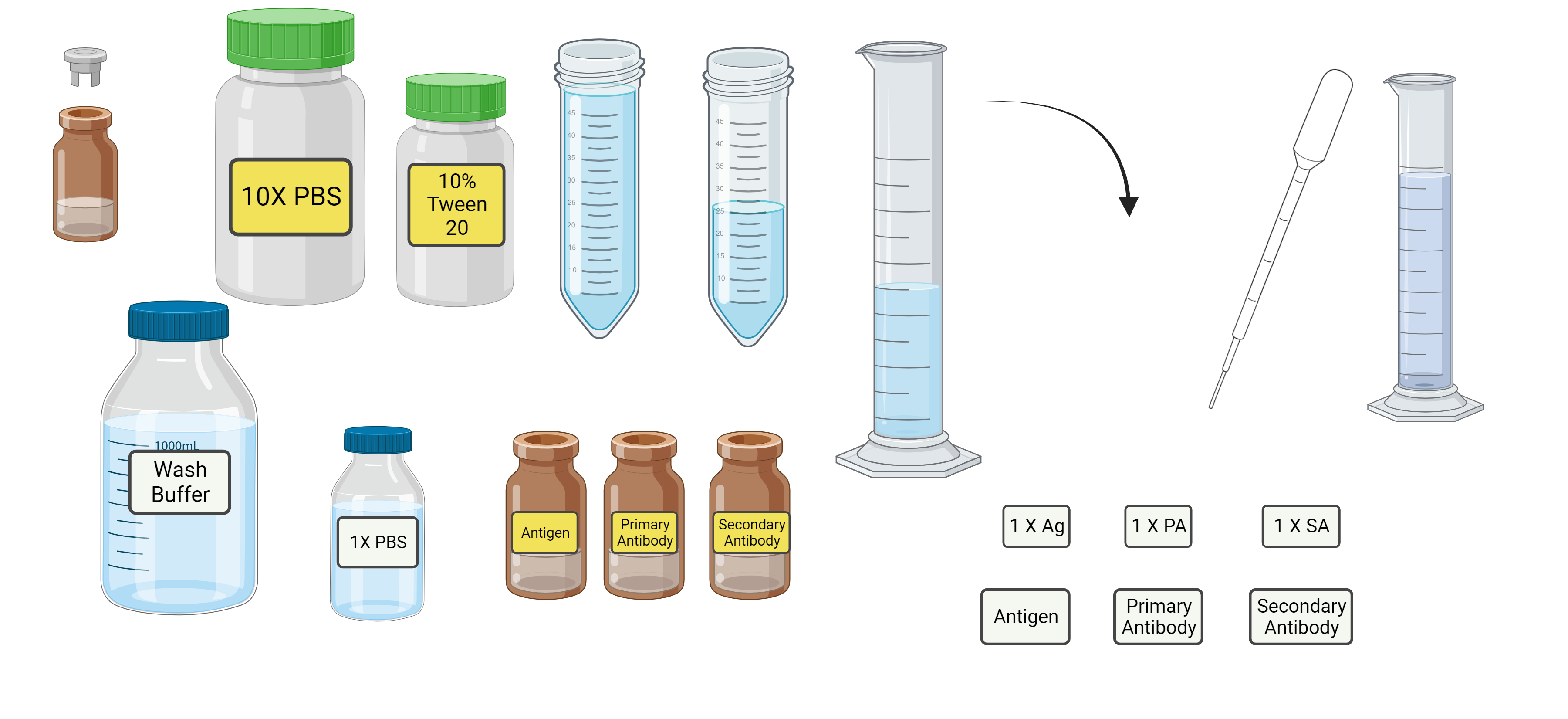 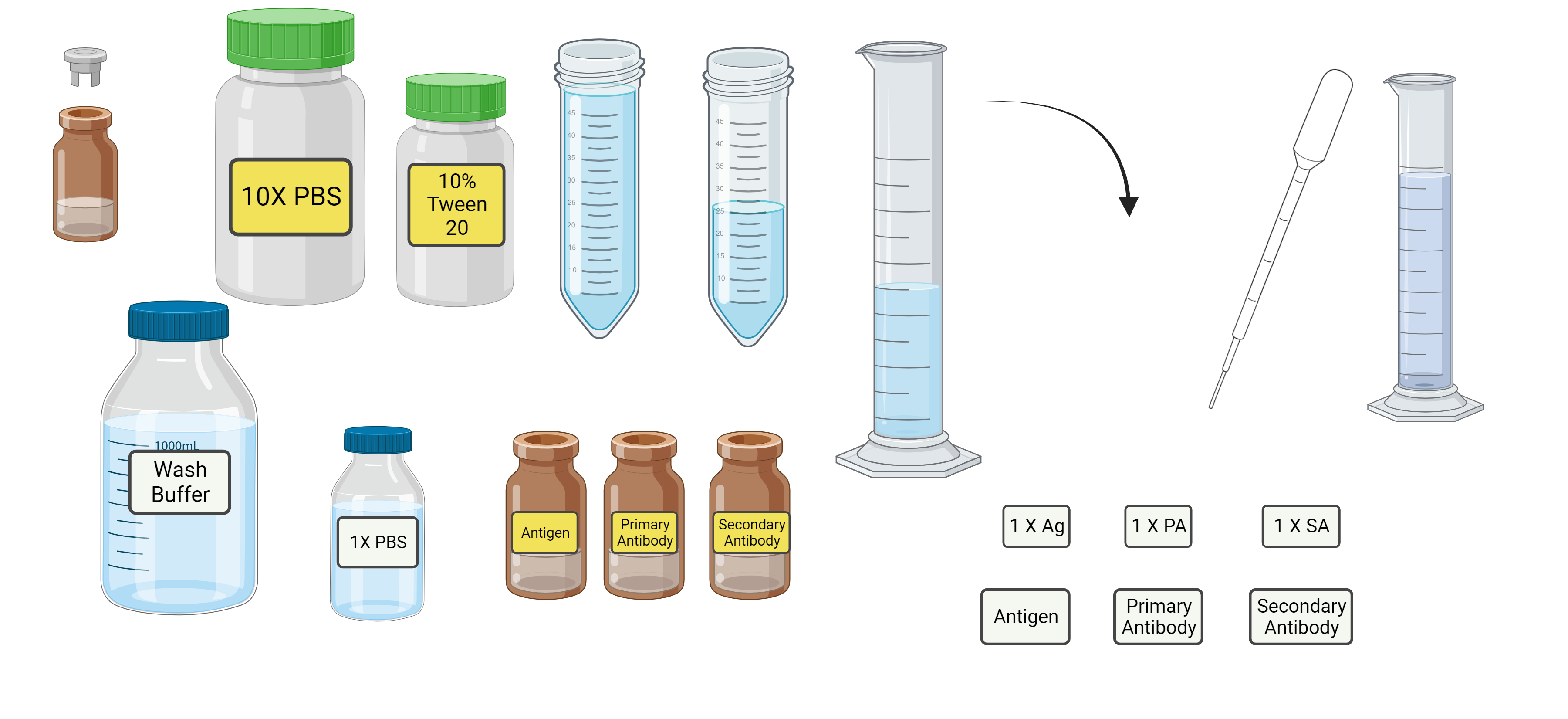 24.5 ml
0.5 ml
Use a disposable pipet to rinse out the vial using some of the diluted reagent. 
Close the bottle or conical tube cap and shake to mix. 
Label 1x SA.
10.
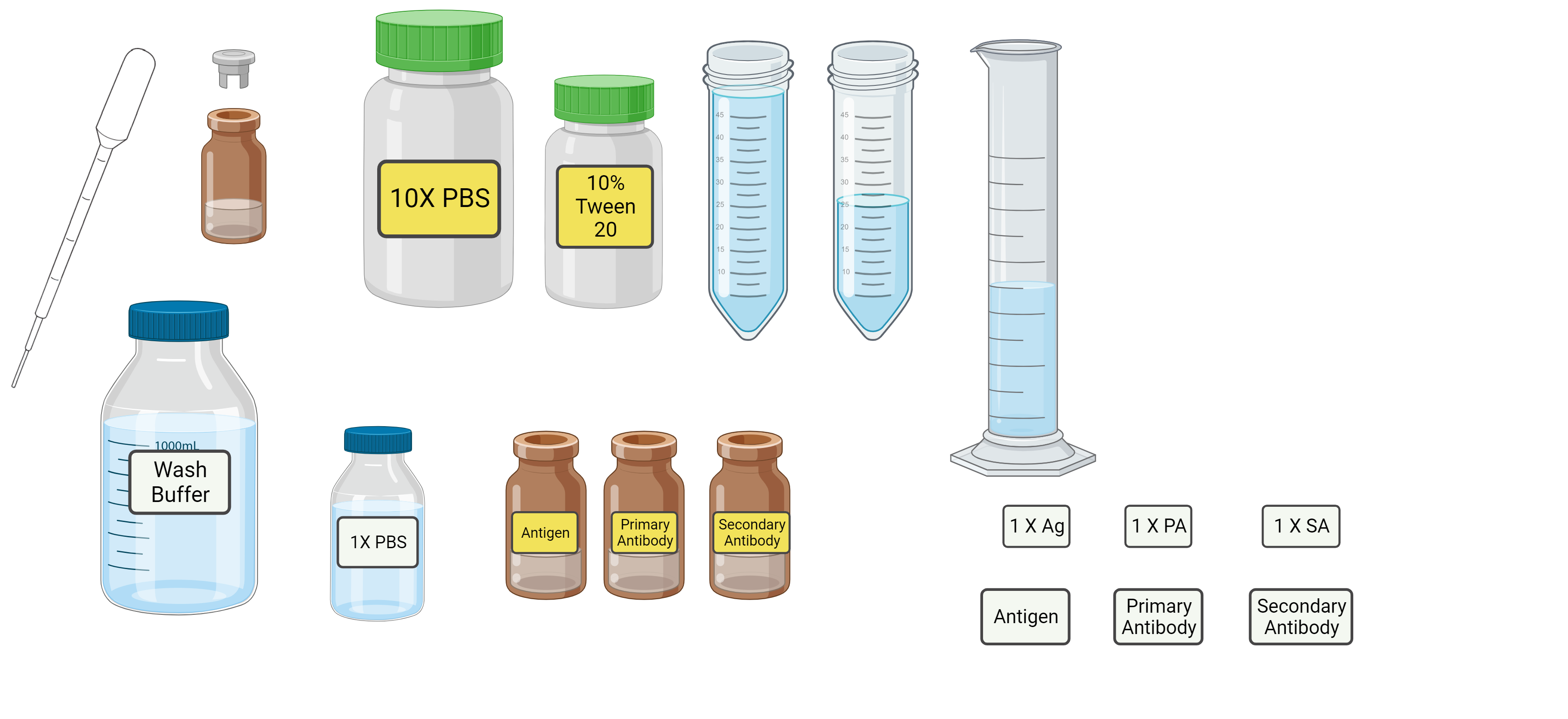 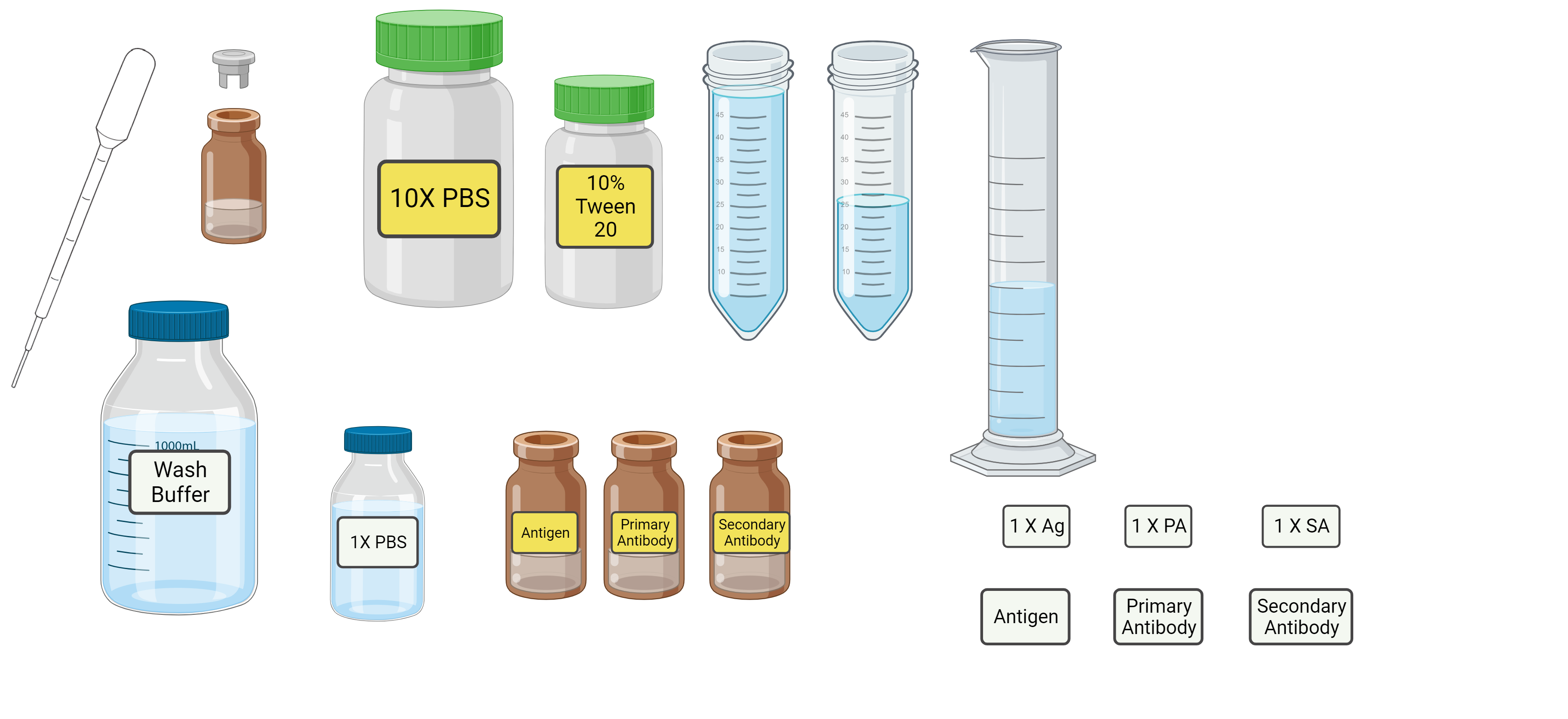 Dispense reagents for lab stations
Dispense reagents for lab stations
* “Infect” 1 yellow tube for every 16 students by adding 100 µl 50x antigen to the .75 ml PBS in the tube
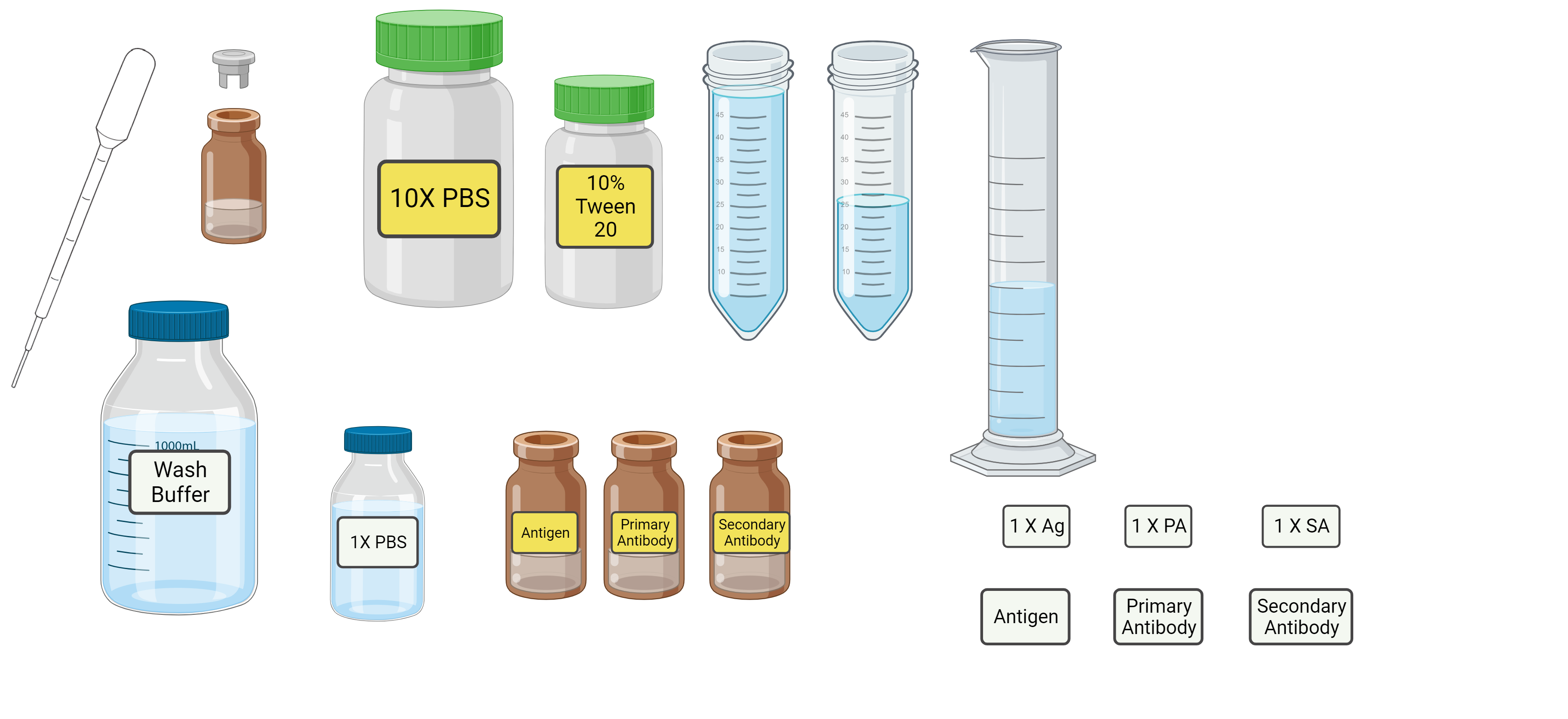 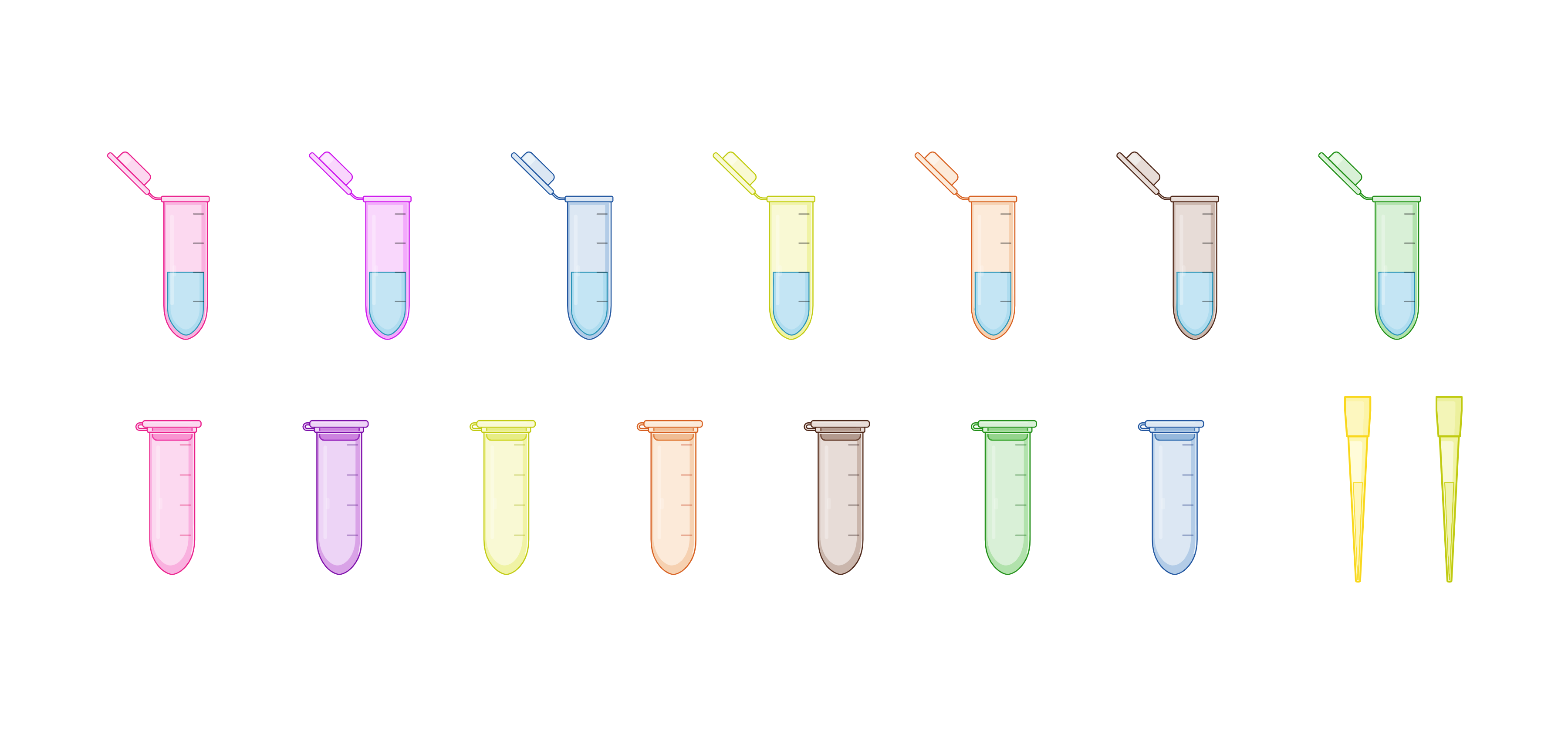 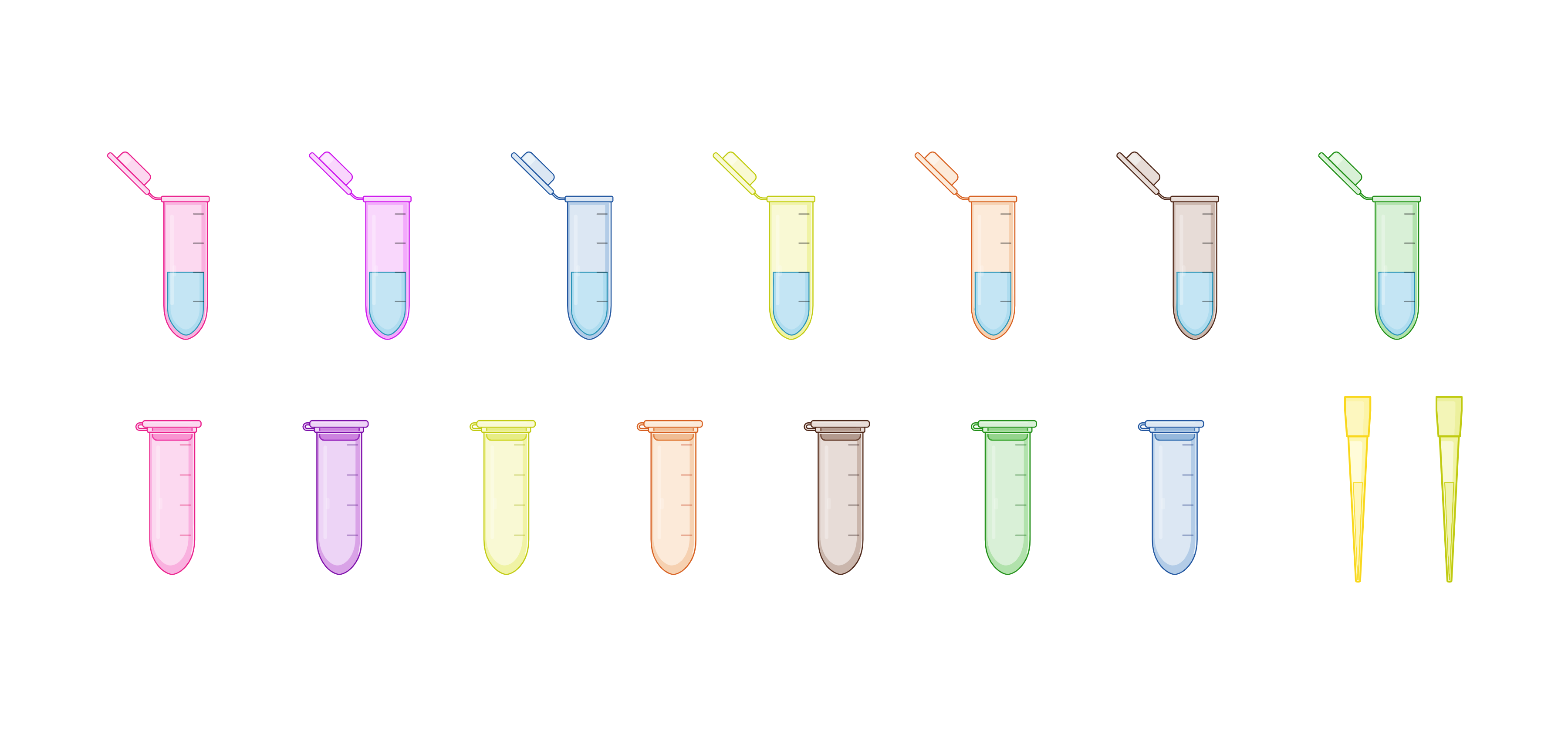 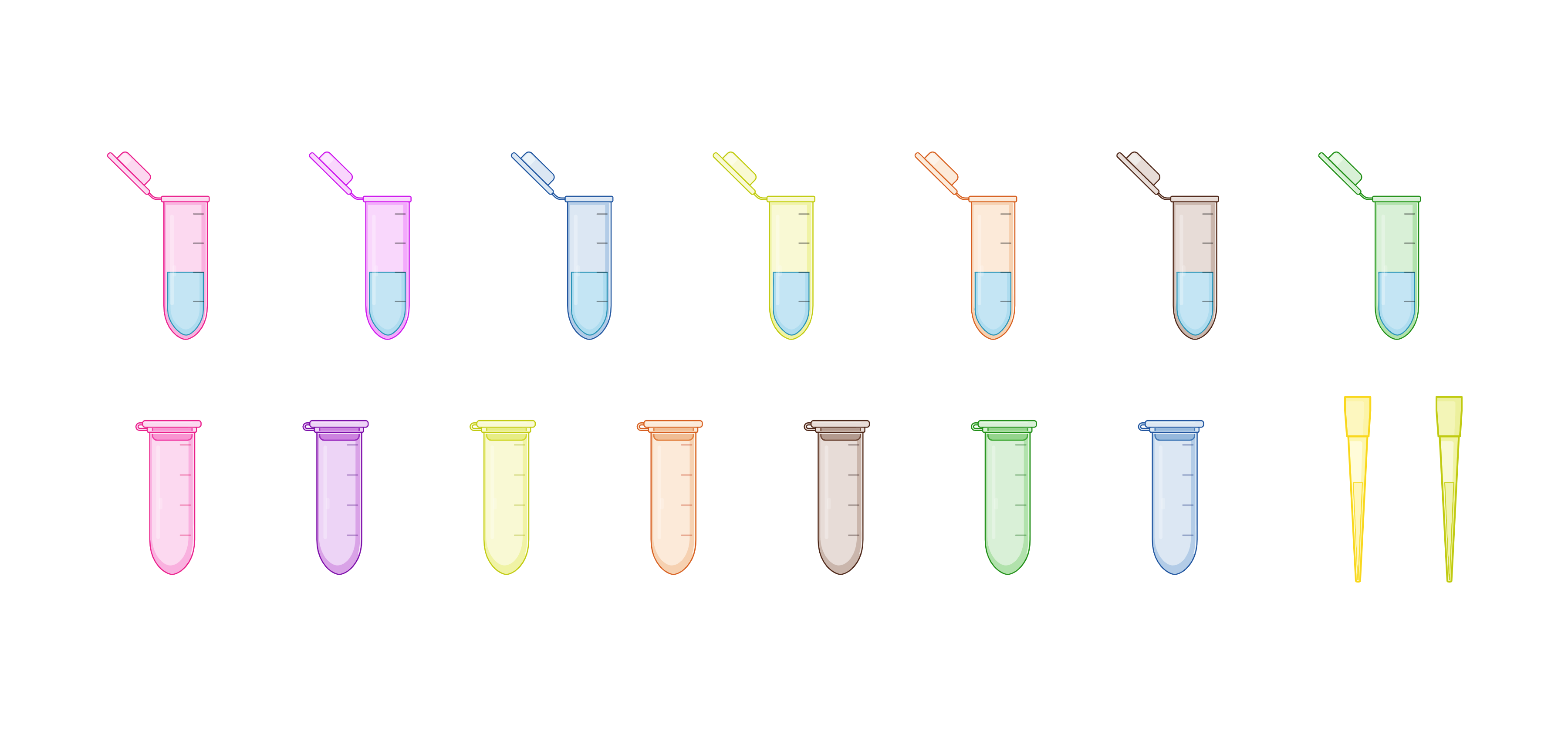 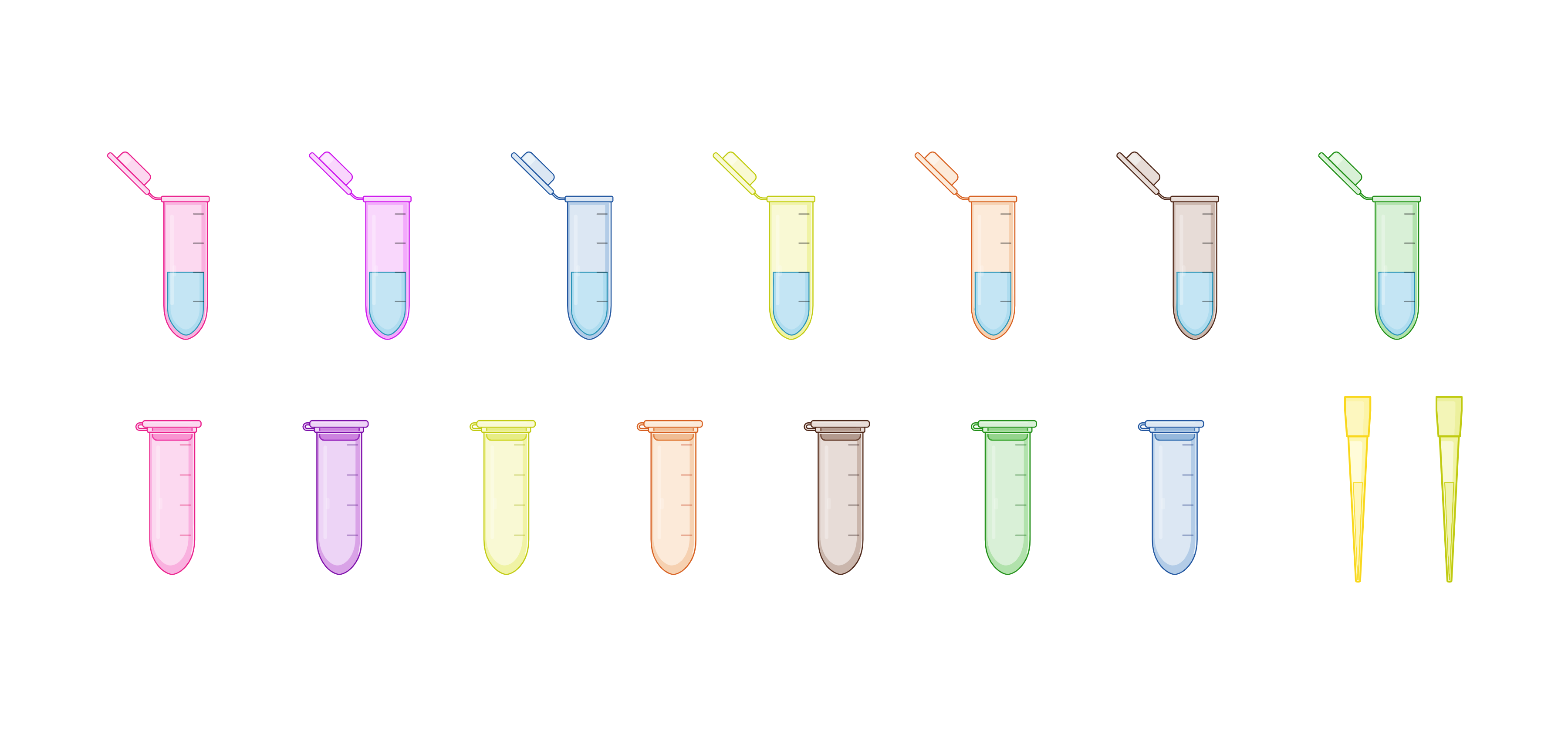 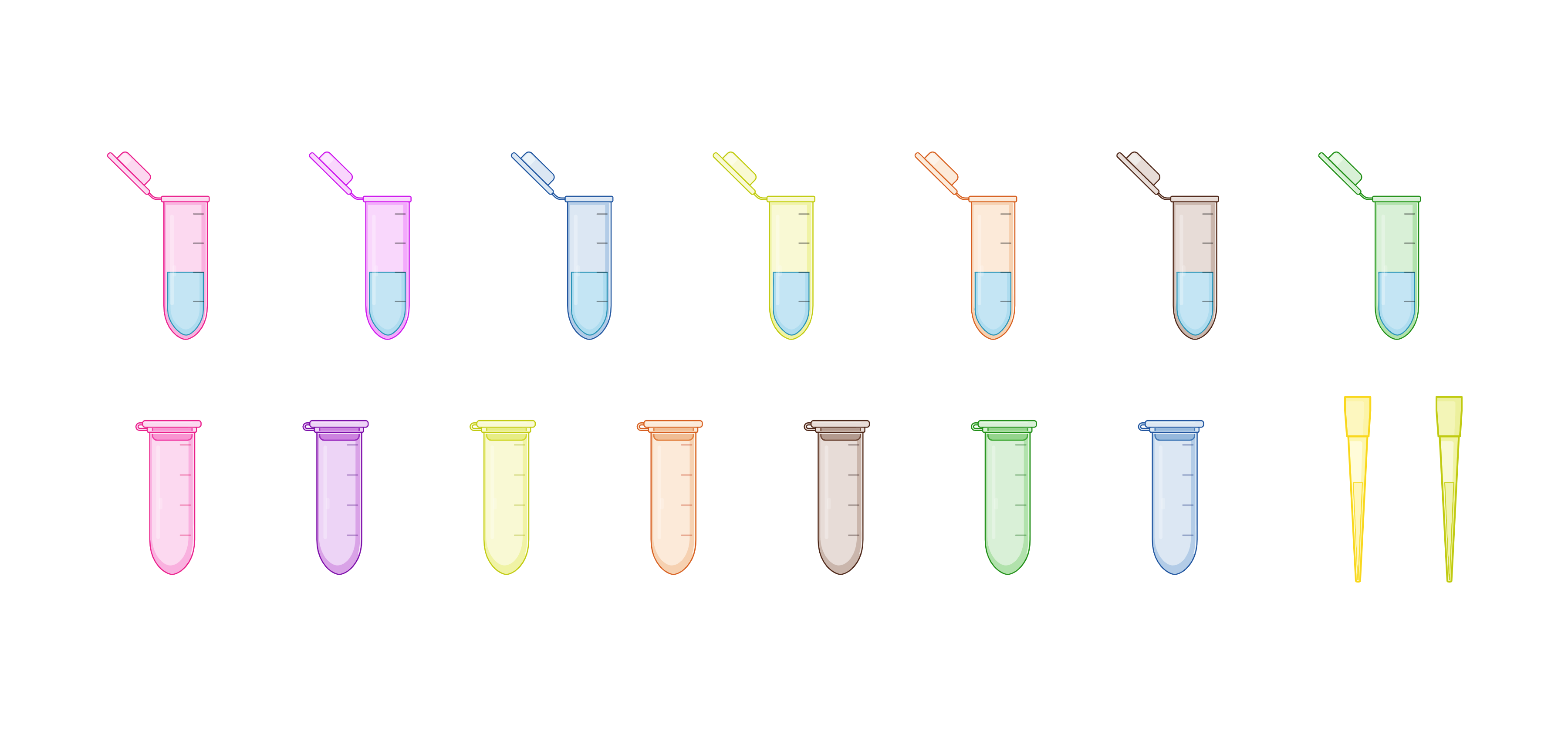 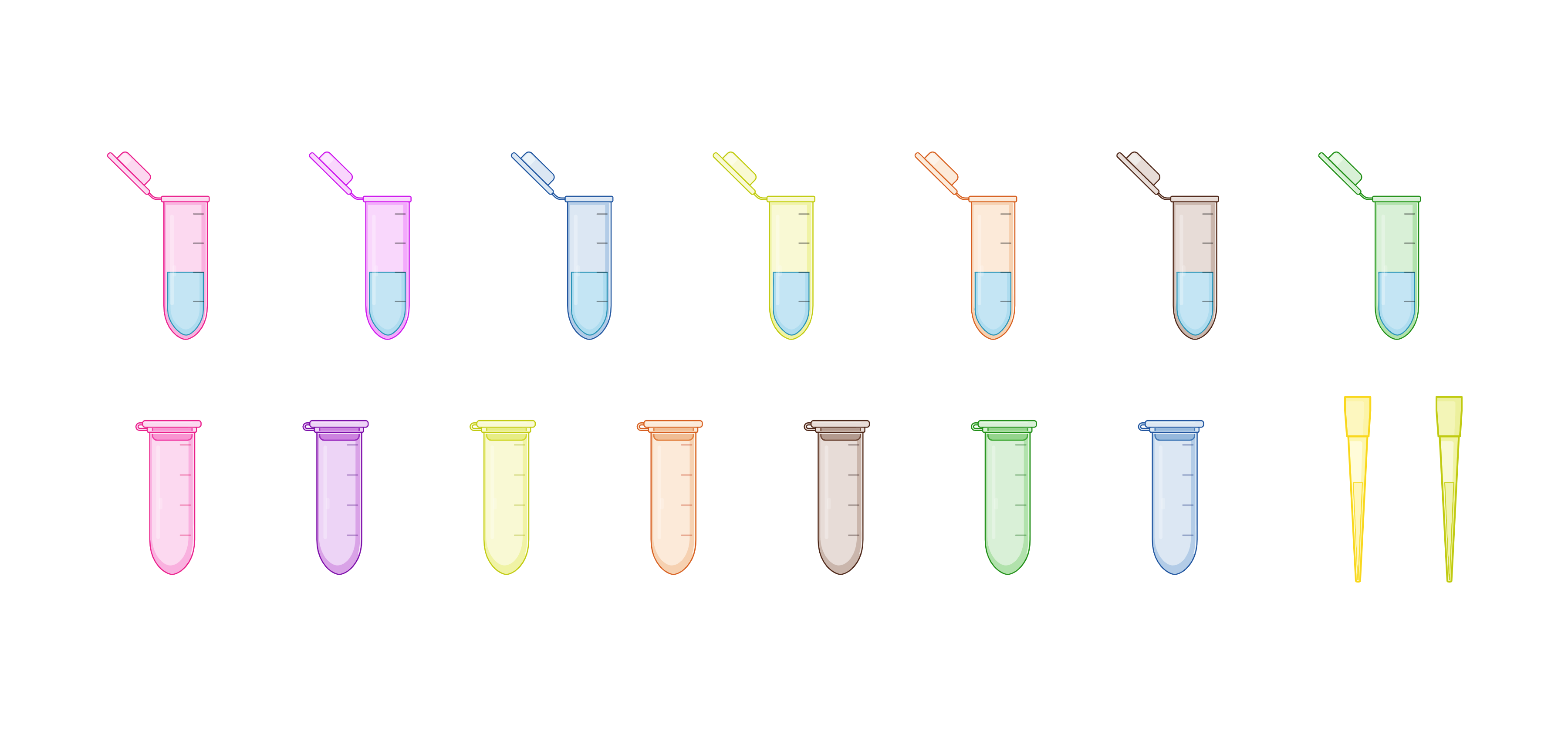 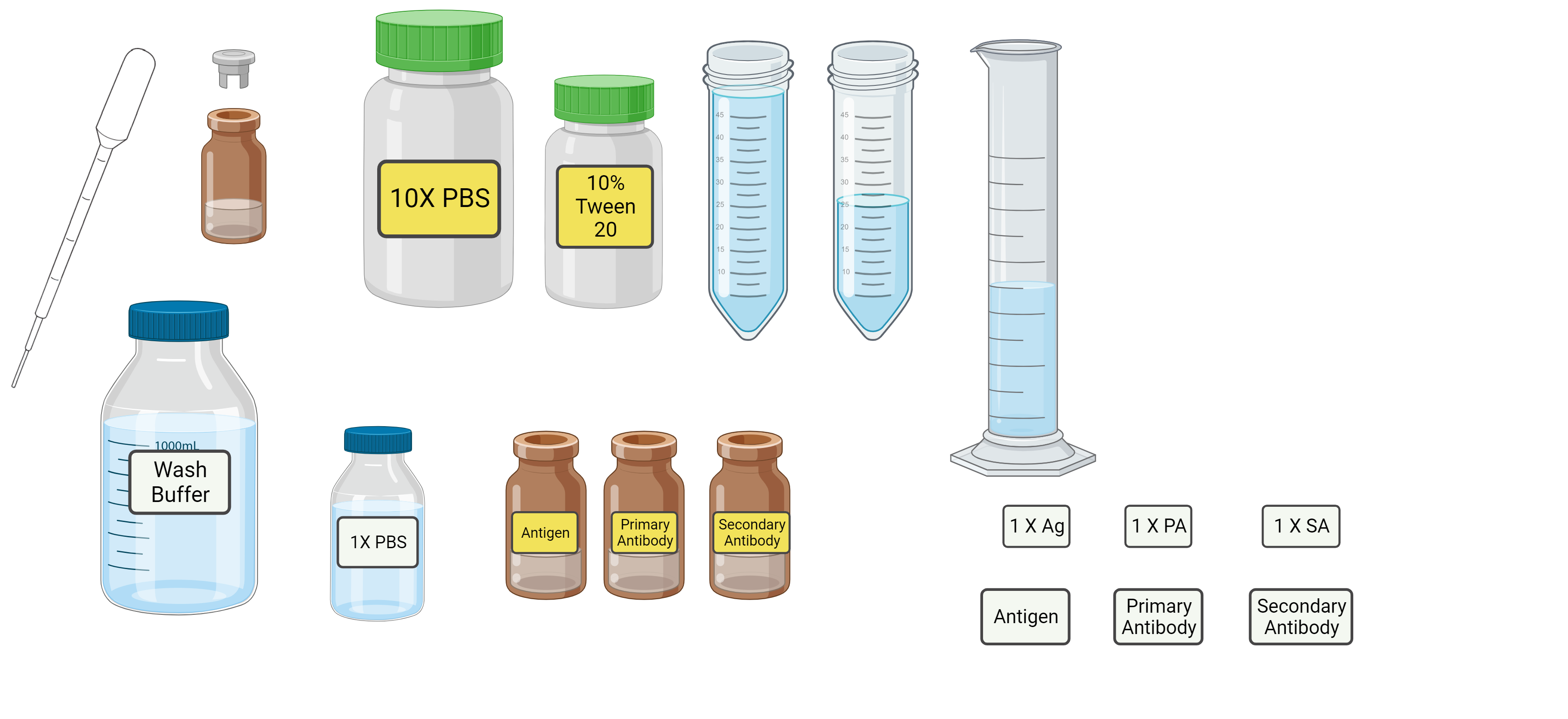 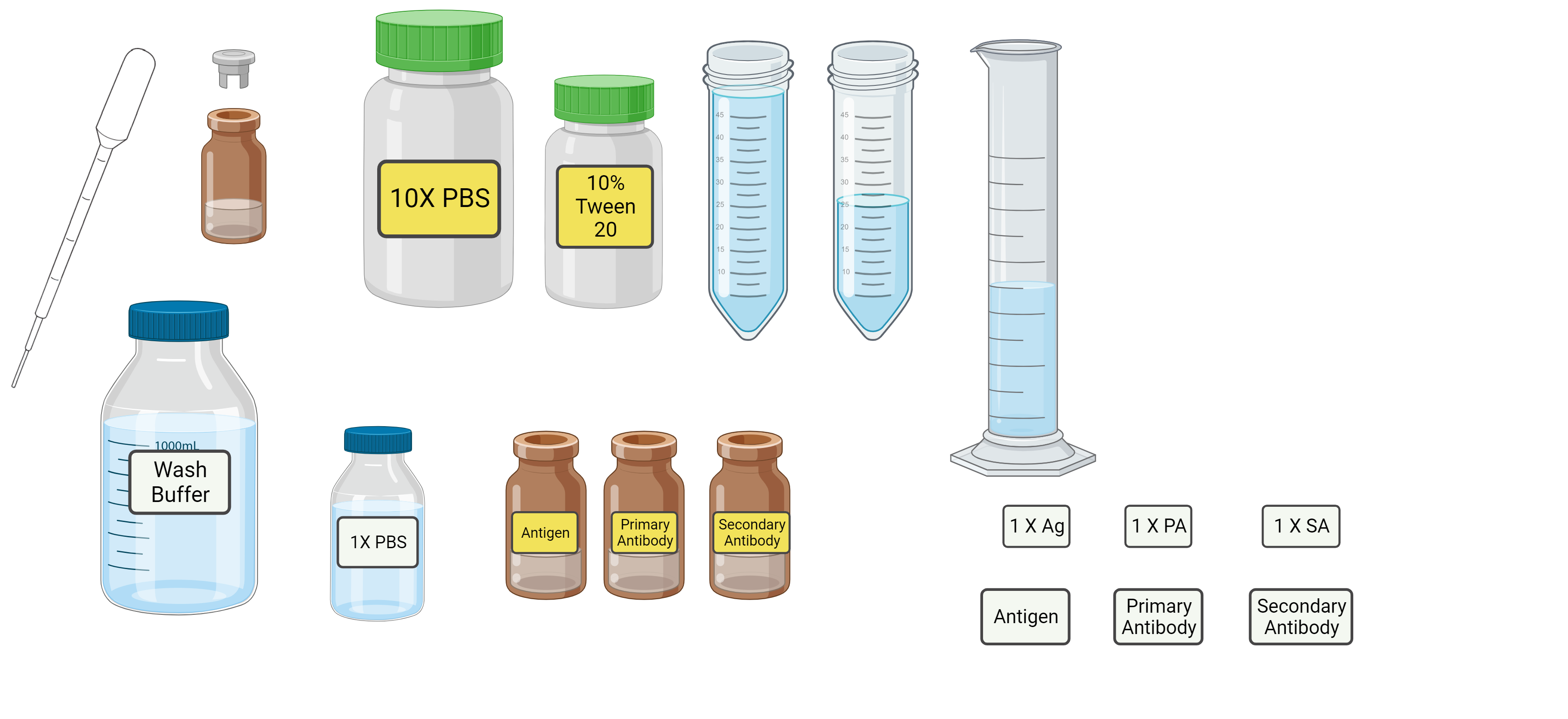 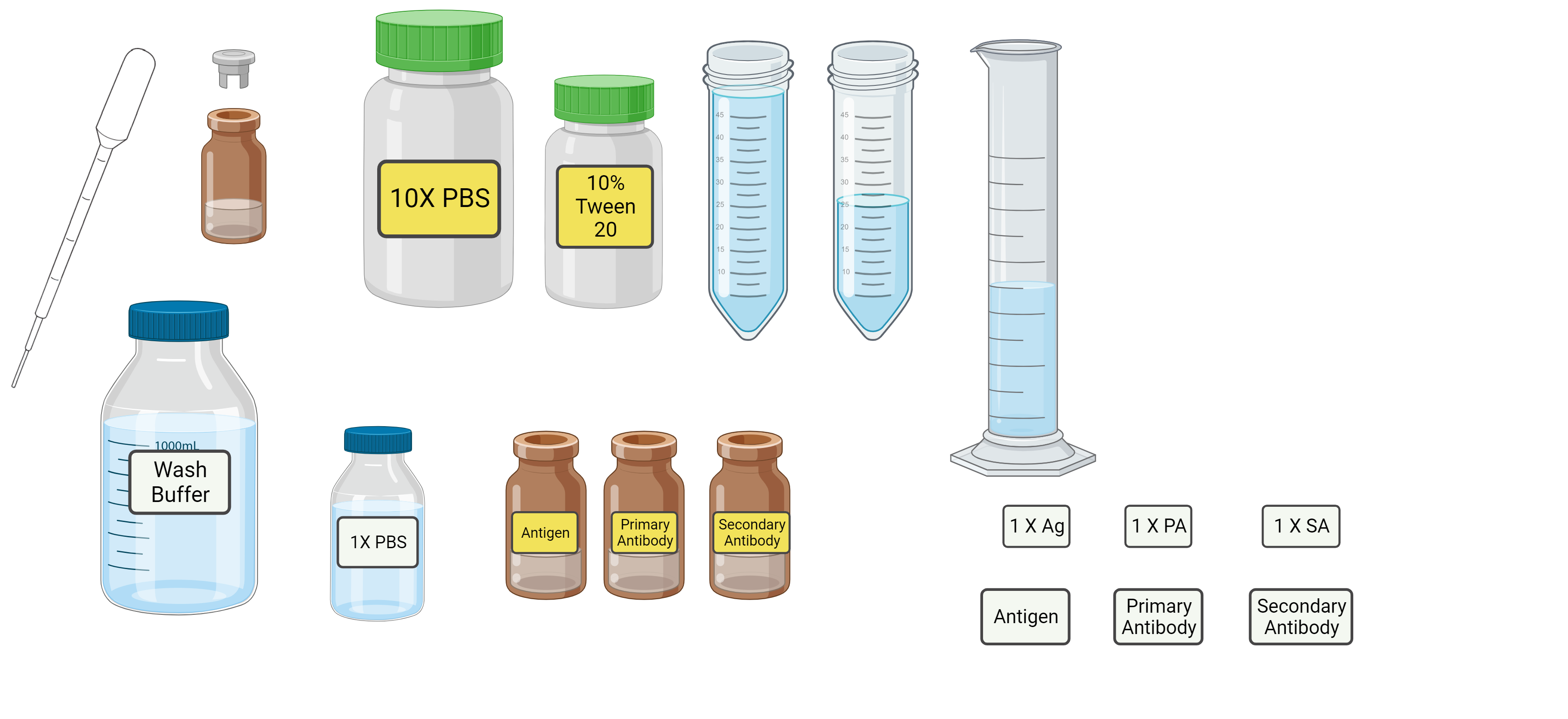 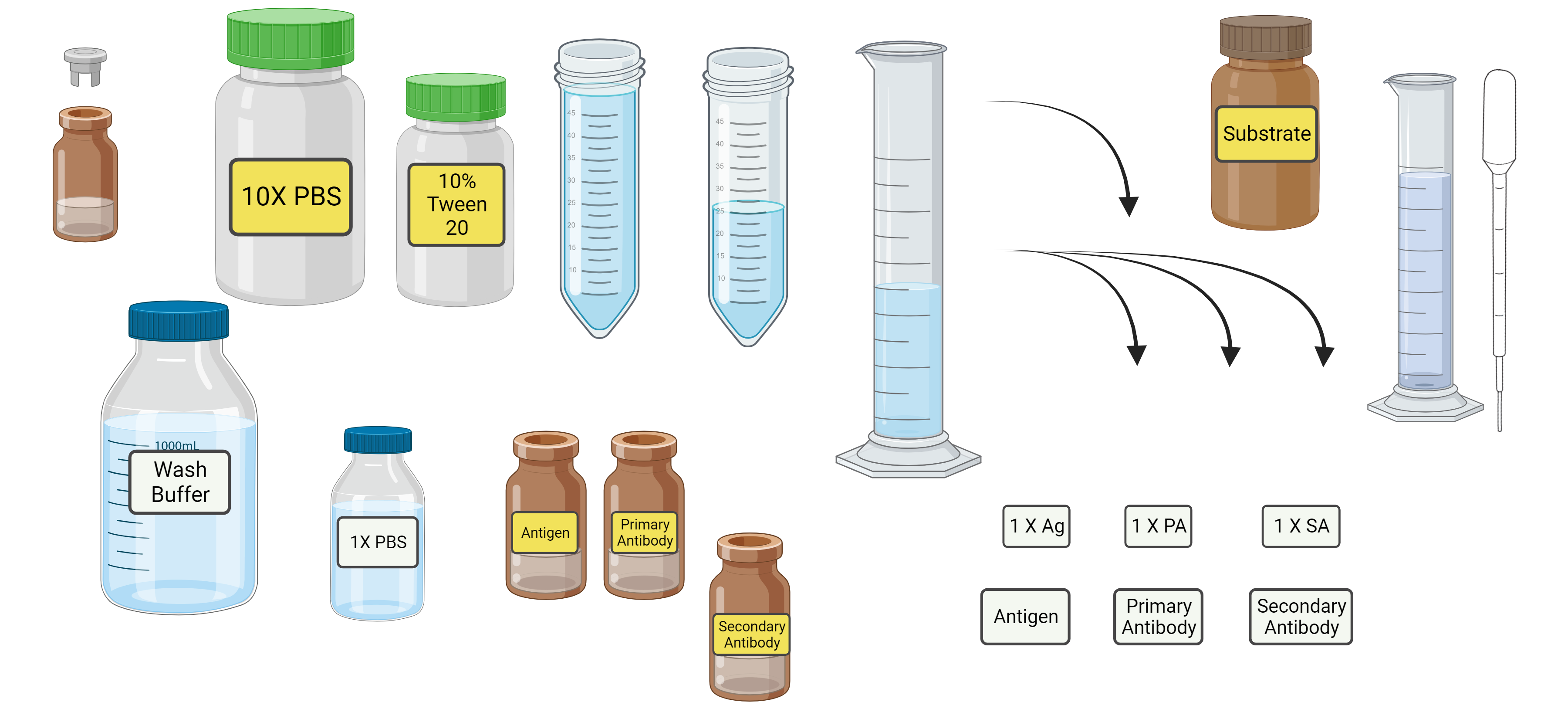 PA
-
+
SUB
*
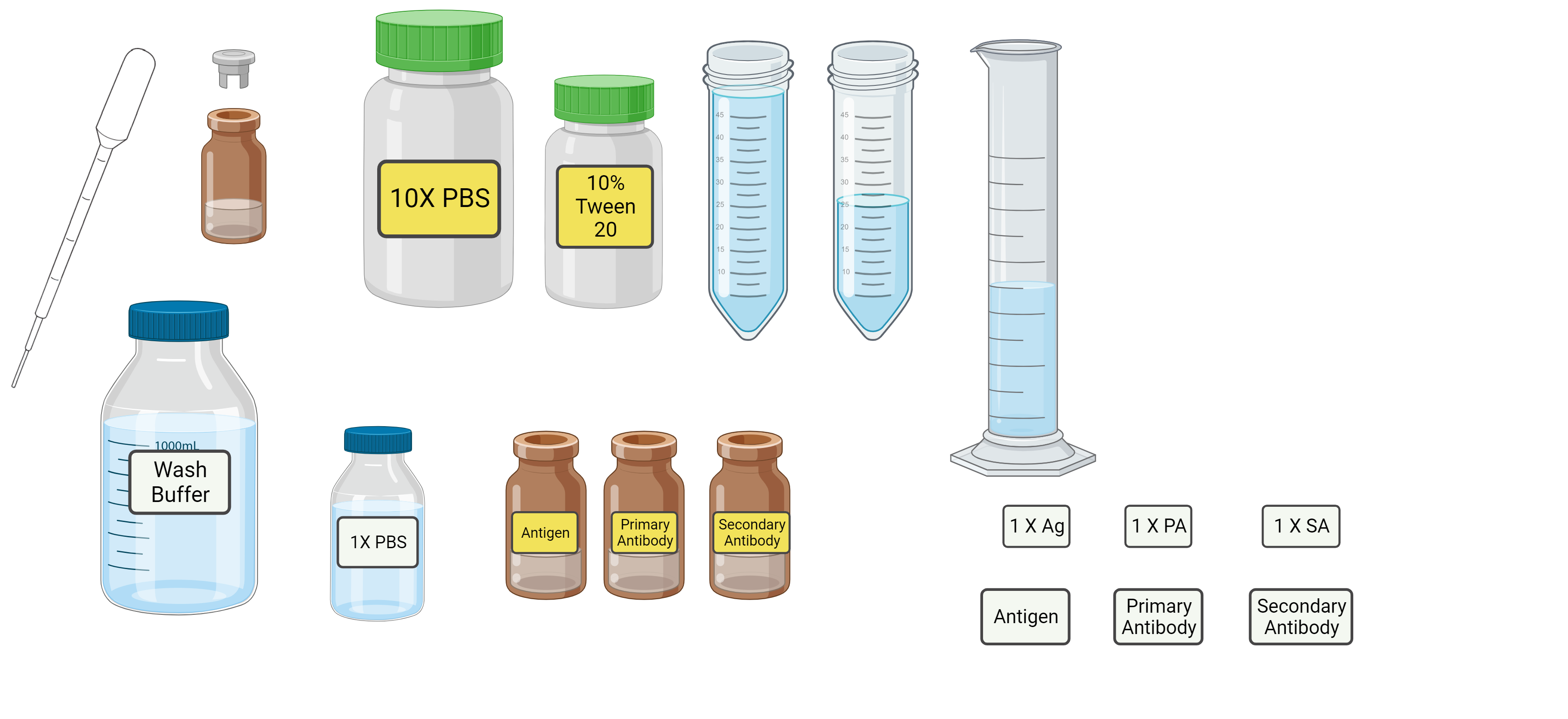 SA
#
100 µl added to 0.75 ml 1x PBS
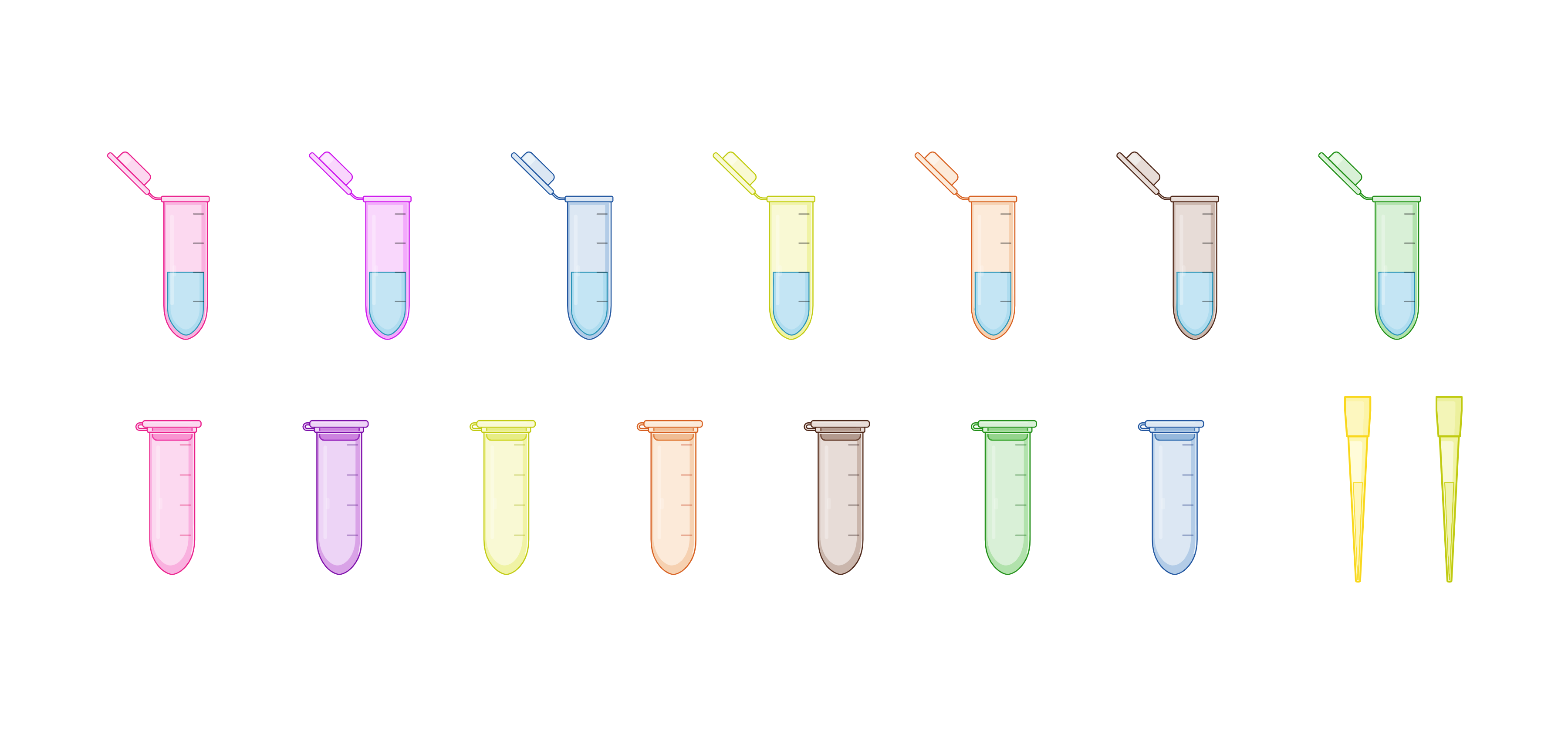 0.5 ml
0.5 ml
1.5 ml
1.5 ml
1.5 ml
0.75 ml
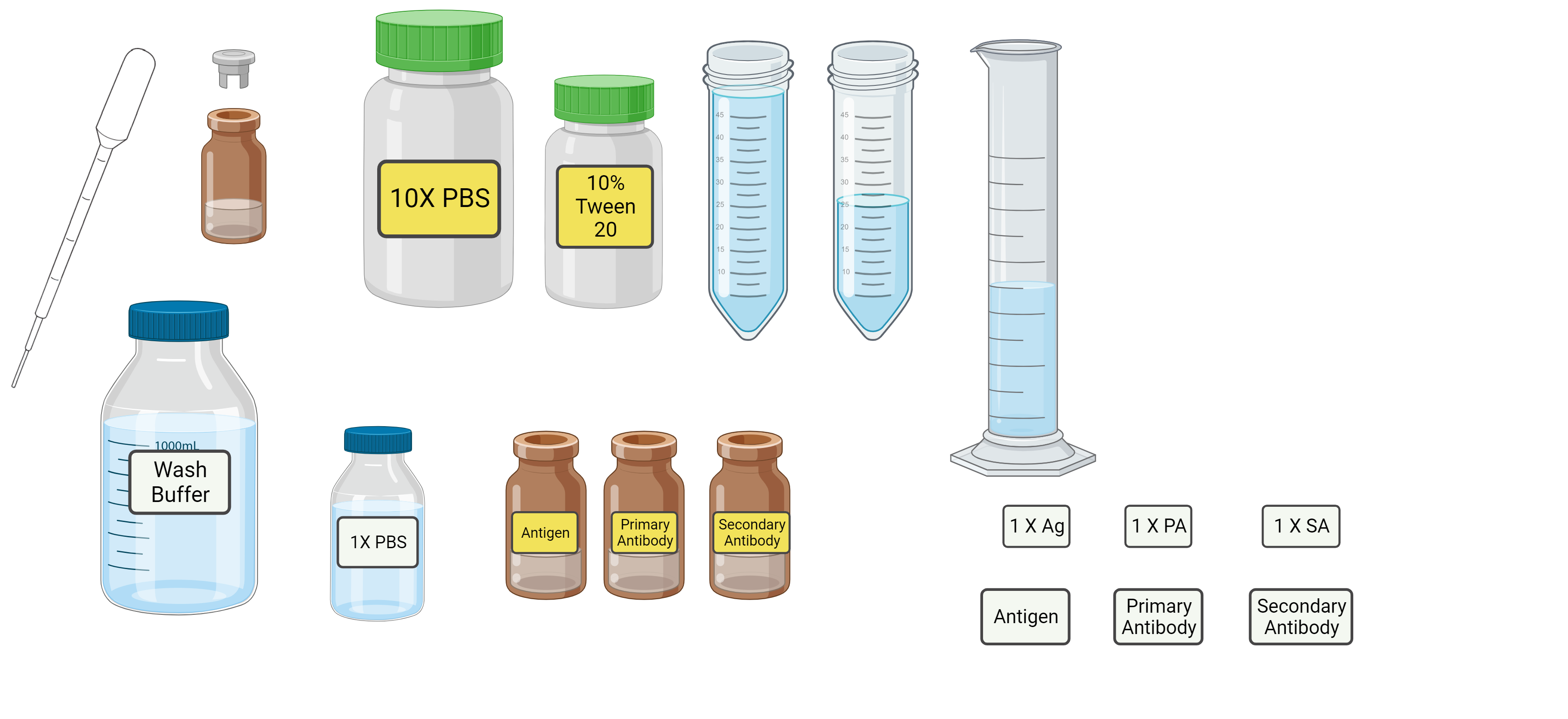 #
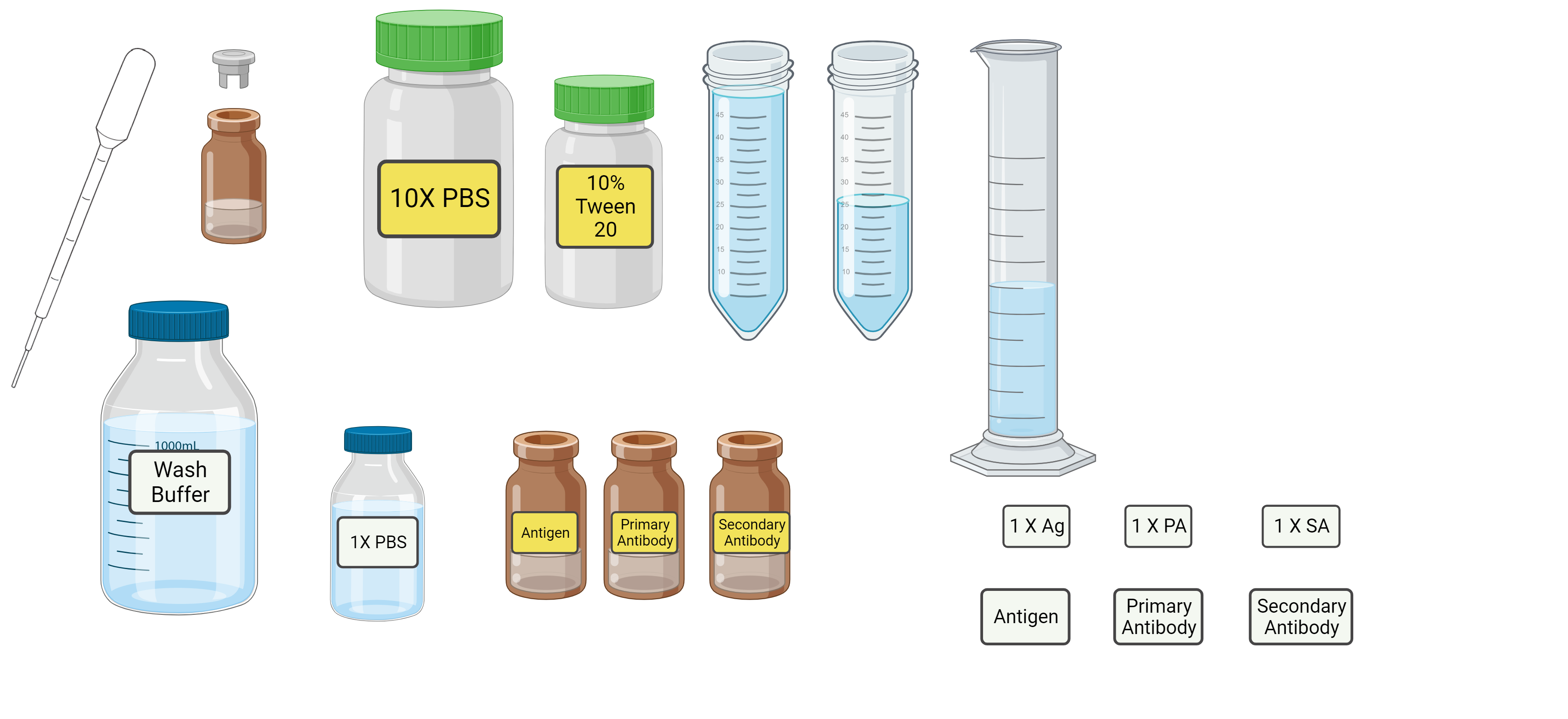 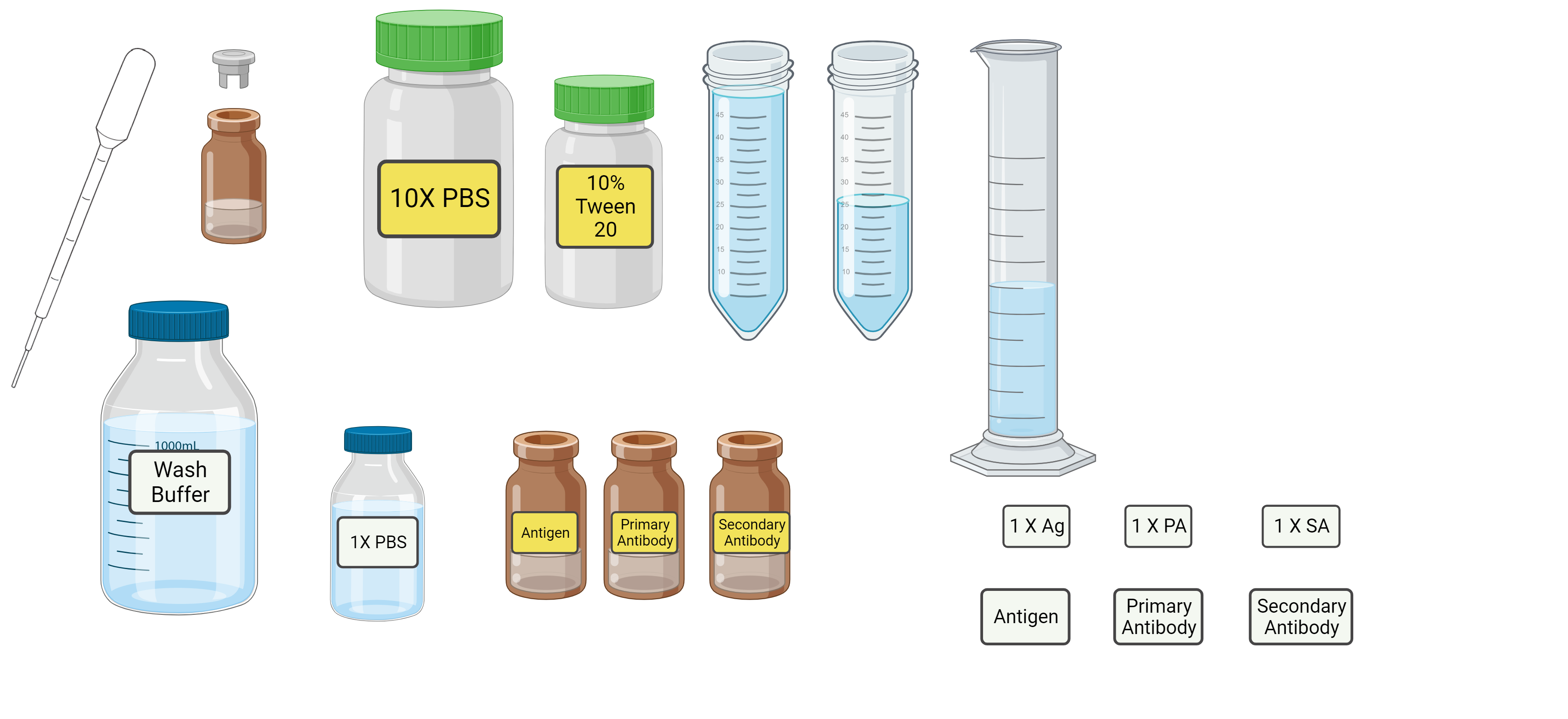 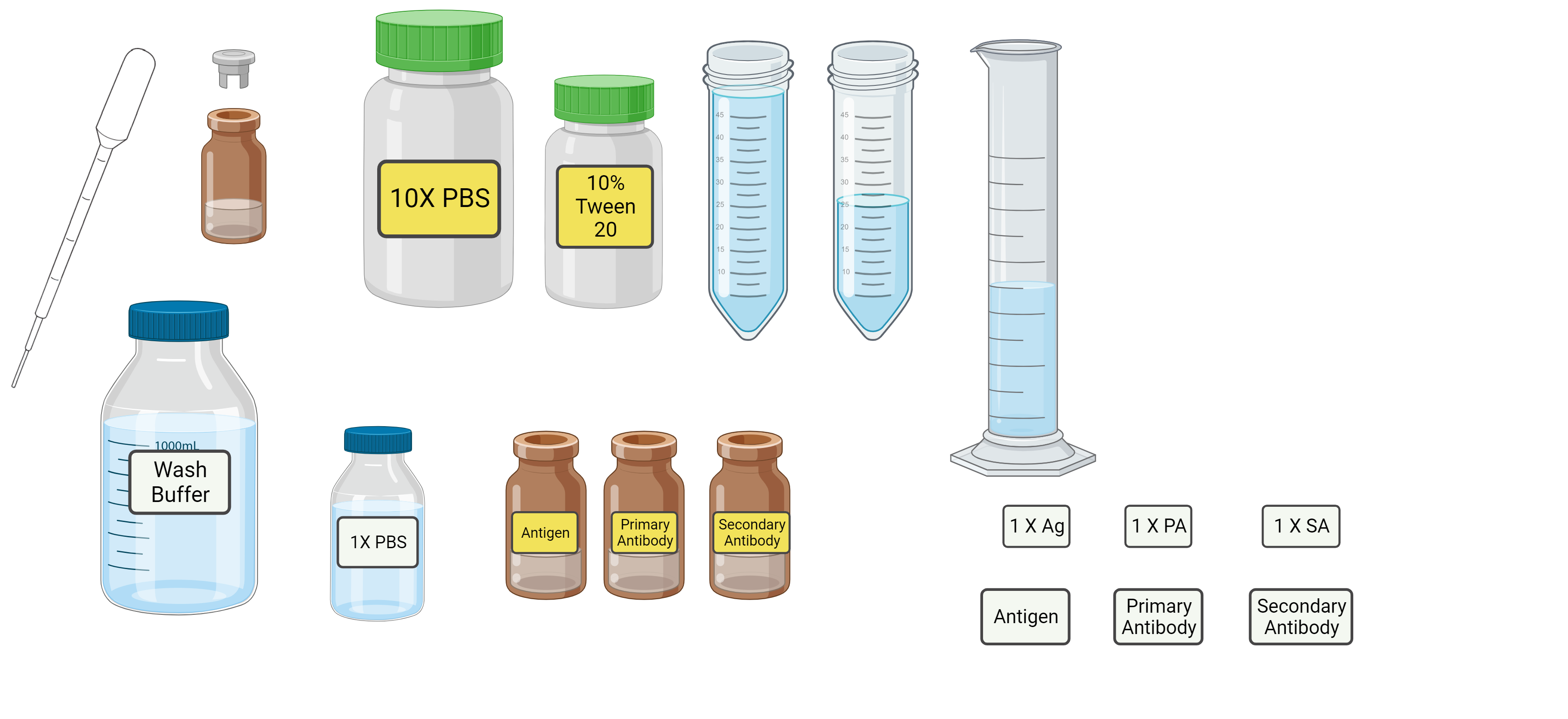 1-3 per class
x 12
x 12
x 12
x 12
x 12
1 tube per student; label with 1 through the # of students in class
Set up lab stations
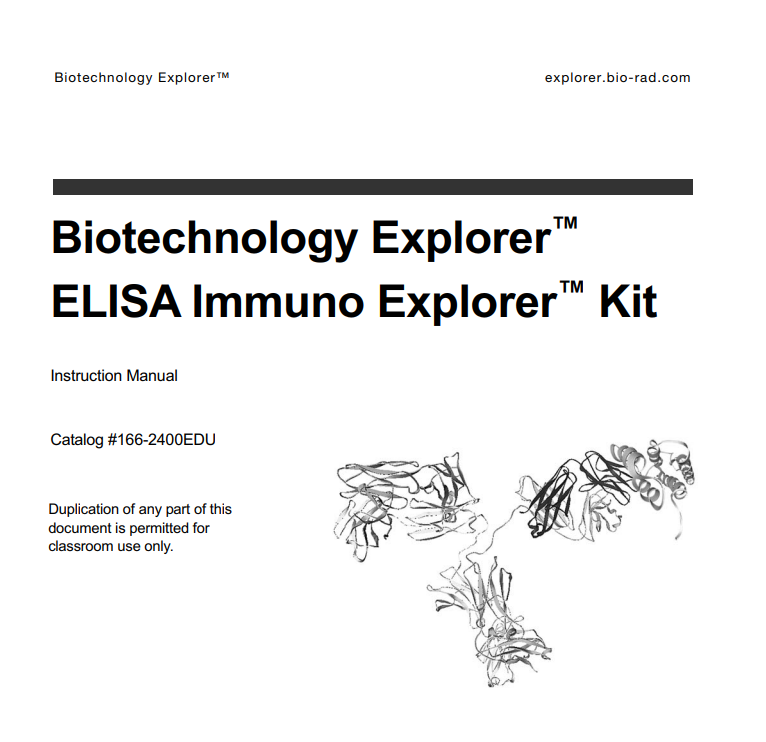 Resources
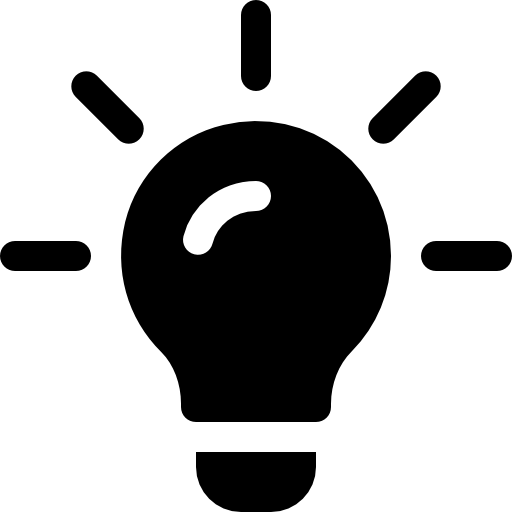 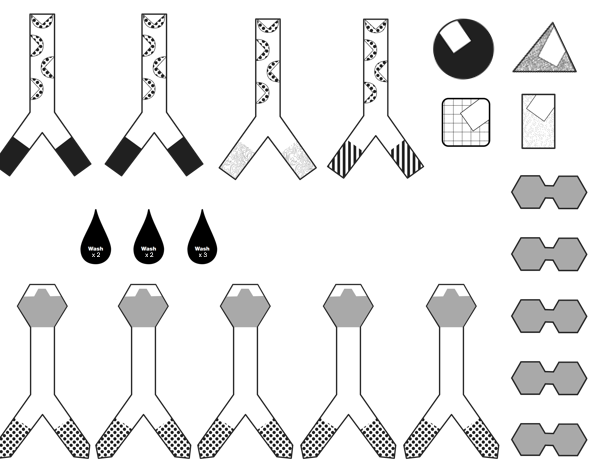 Bio-Rad ELISA Kit
1662400EDU
48 students 
3 different scenarios: track a disease outbreak; detect antigens (virus, pregnancy hormone, drug, or disease detection); or detect antibodies (past exposure to virus or other disease)
Includes antigen, antibodies, HRP enzyme substrate, 10x PBS, 10% Tween, disposable plastic transfer pipets, tubes, microplates,& curriculum.
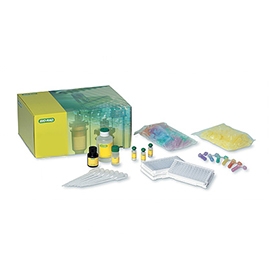 ELISA - Teacher Manual (All 3 Protocols)
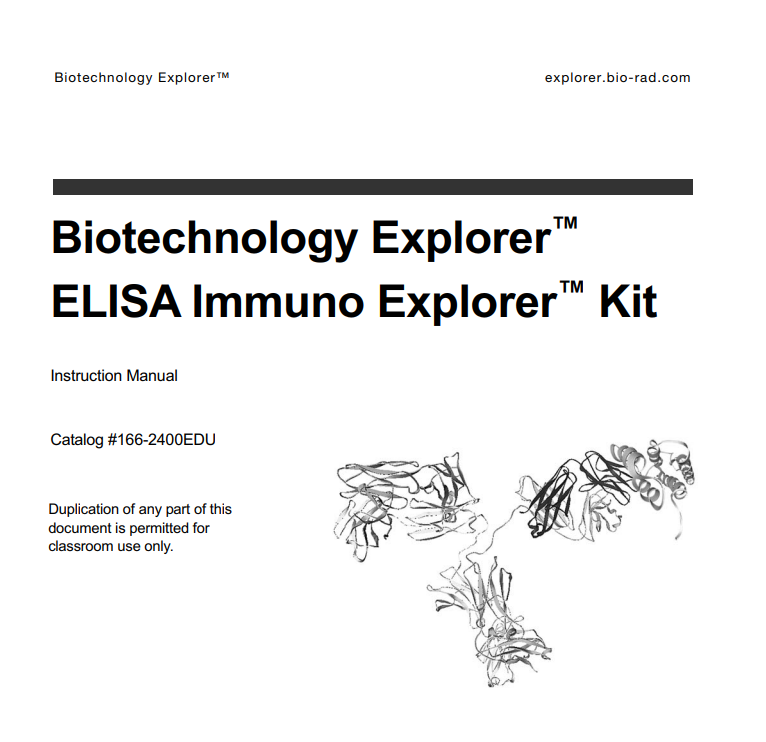 ELISA - Student Manual - Tracking Disease Outbreaks
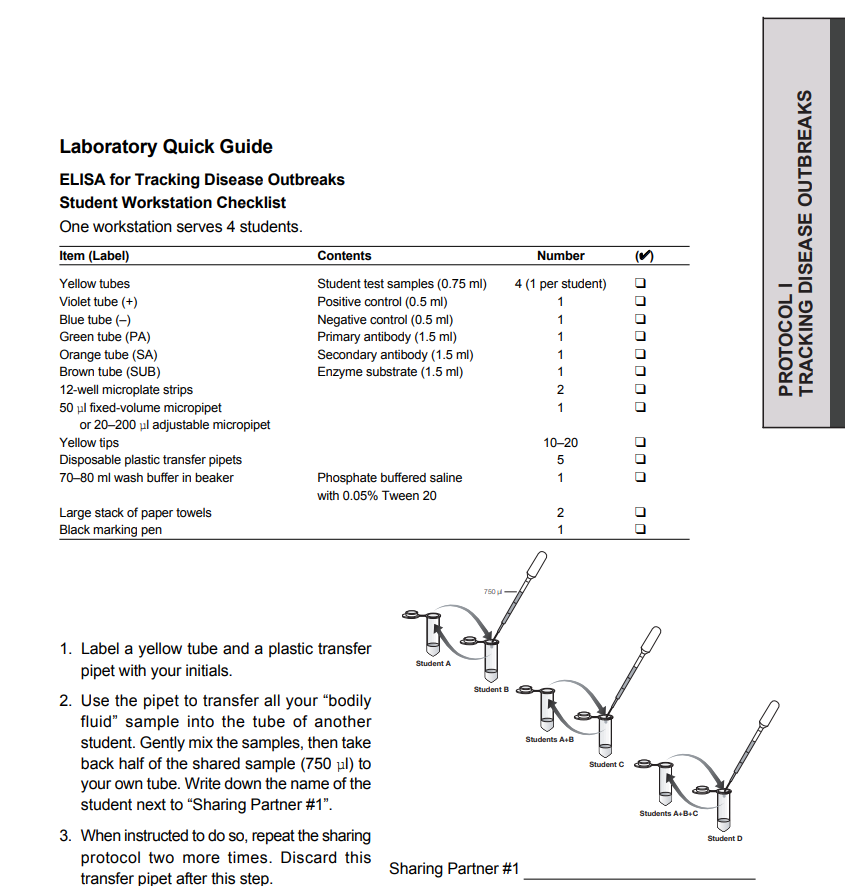 www.bio-rad.com/classroomresources
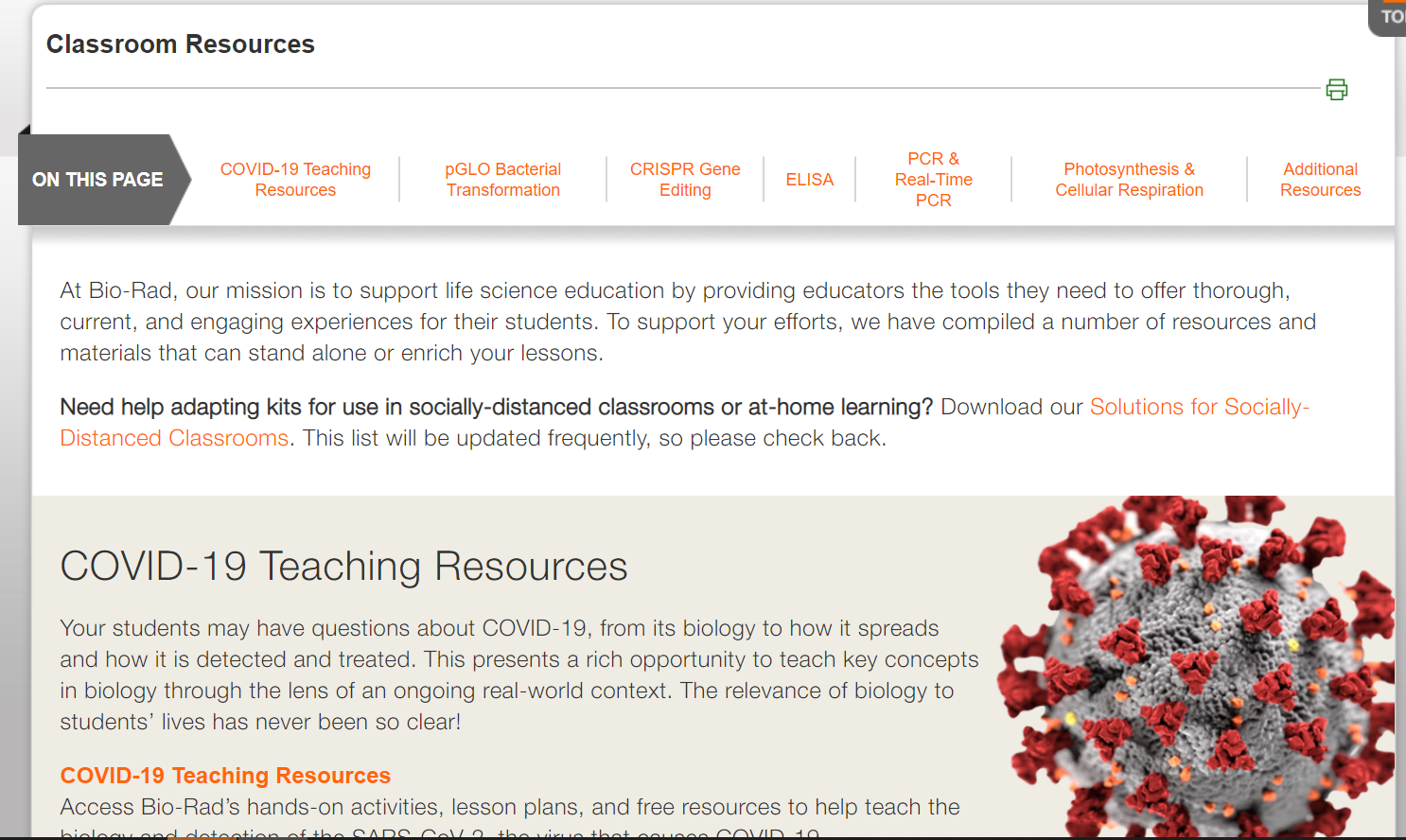 A Complete Introduction to ELISA
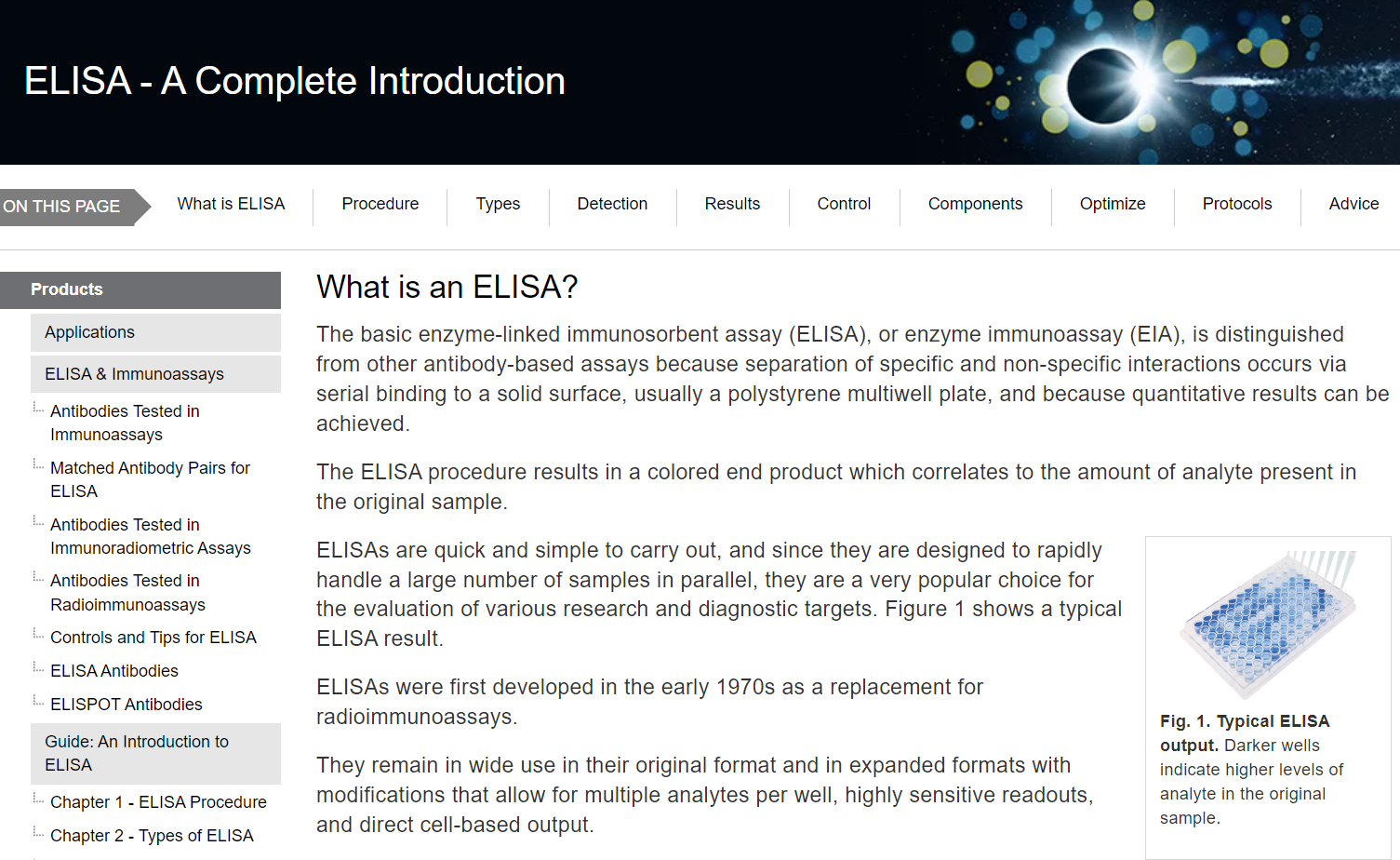 Biotechnology: A Laboratory Skills Course
Teacher Edition: 	17004717EDU
Student Edition: 	12008528EDU
Teacher Supplement: 12008527EDU
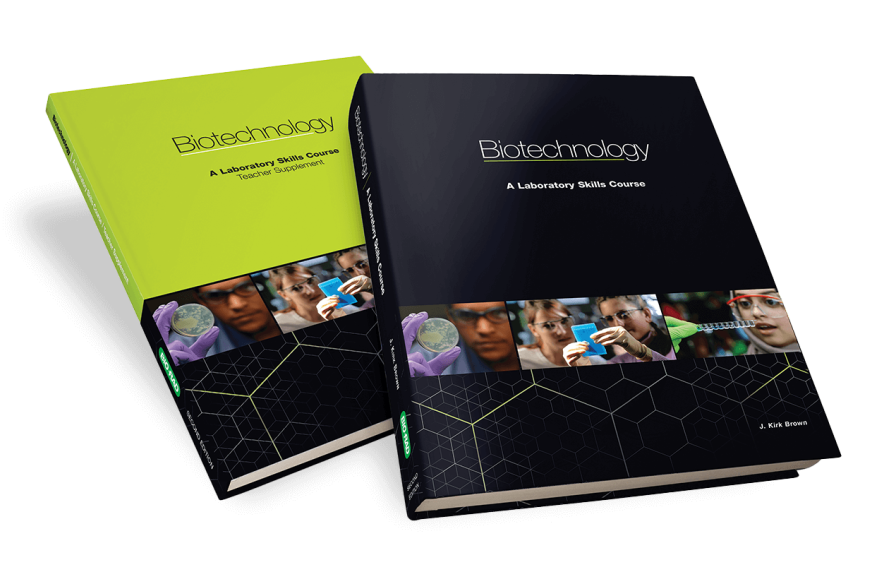 This laboratory textbook is designed for a 1-year or 2-year biotechnology course, and blends science background and hands-on laboratory activities with real world. 
The Teacher Edition includes 1 Student Edition (black) and 1 Teacher Supplement (green).
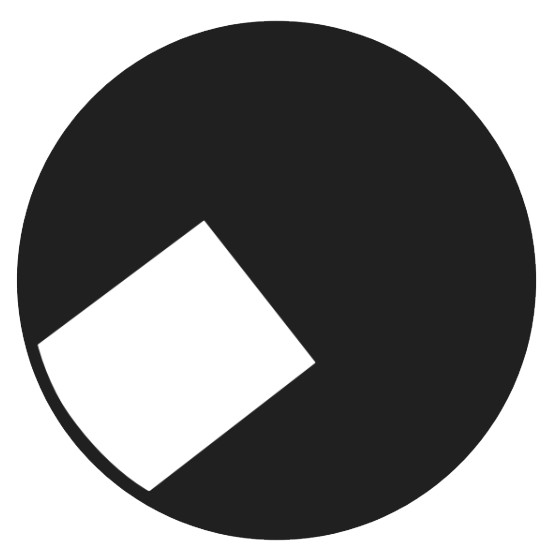 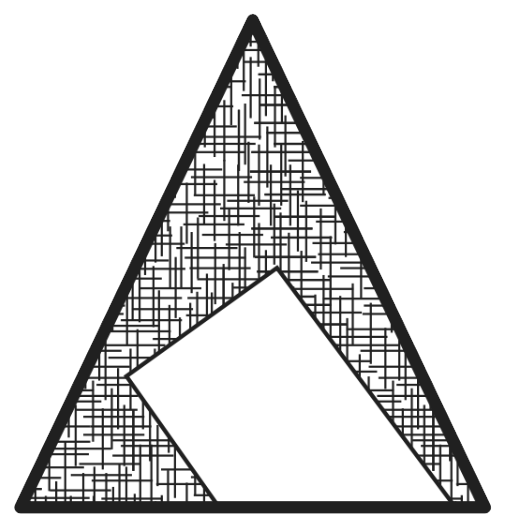 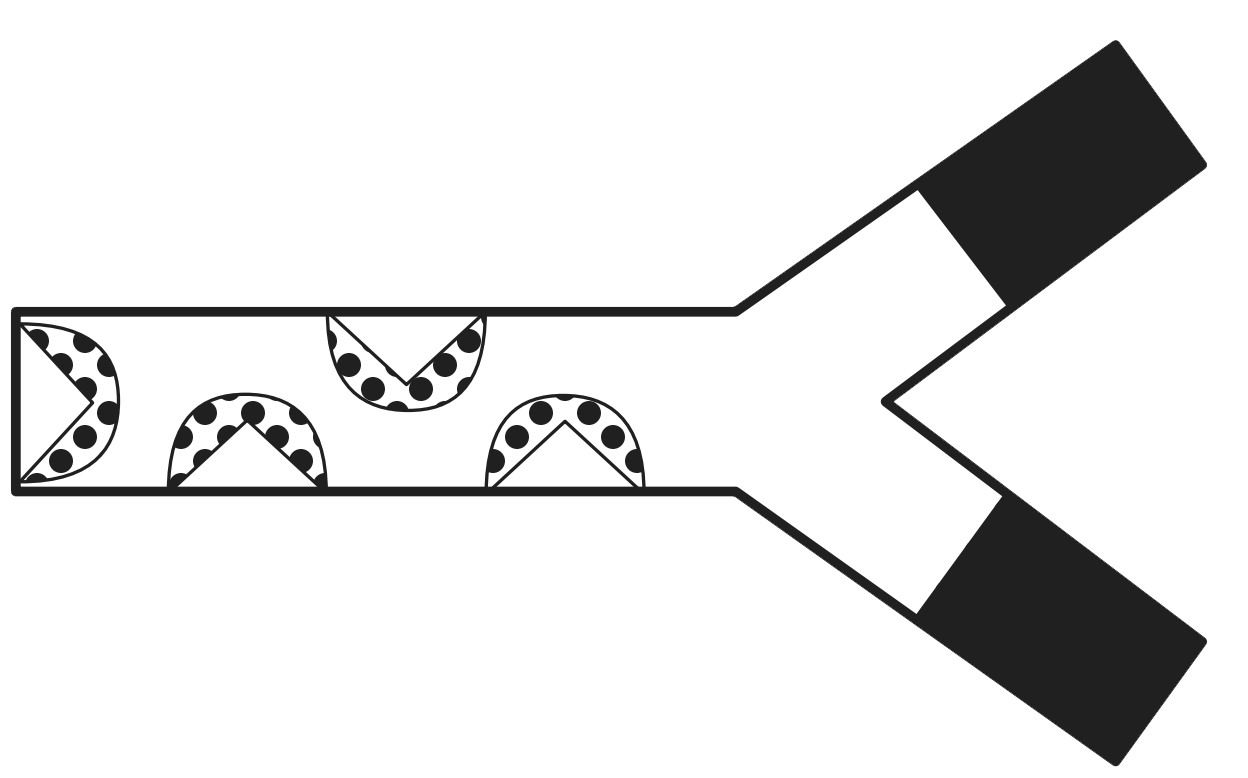 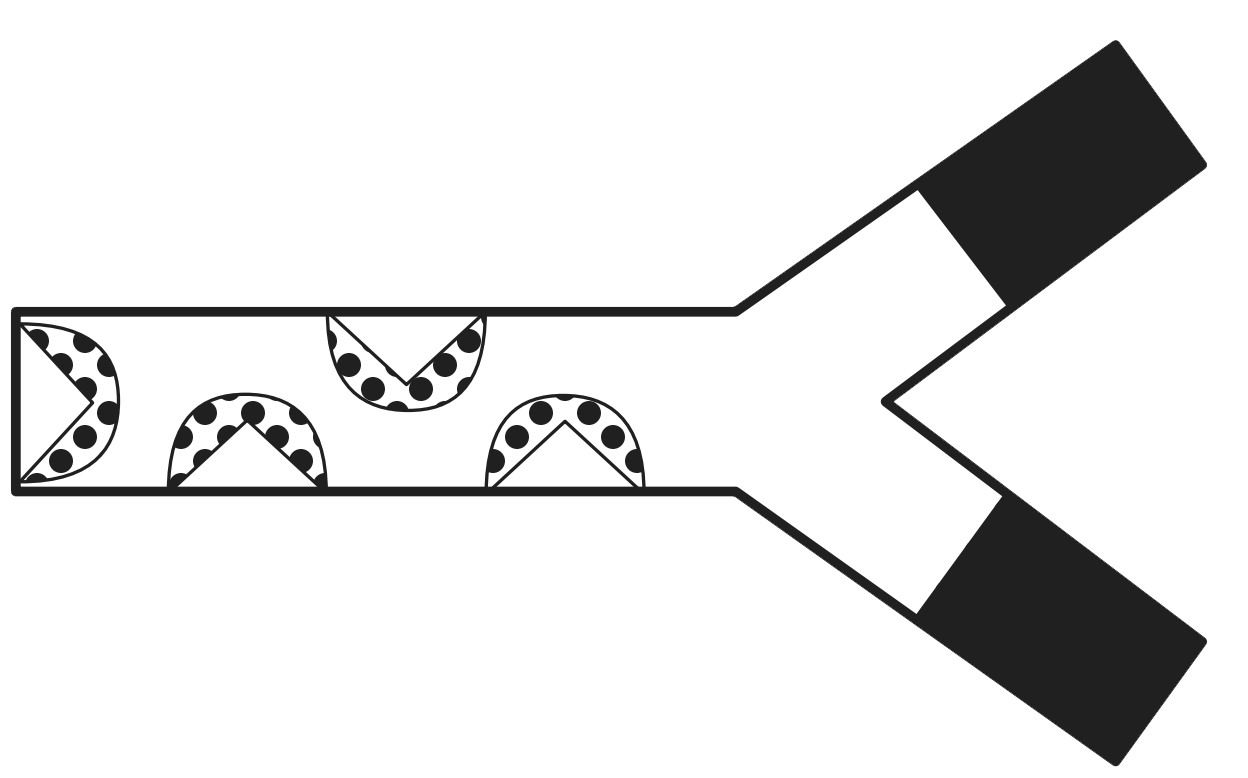 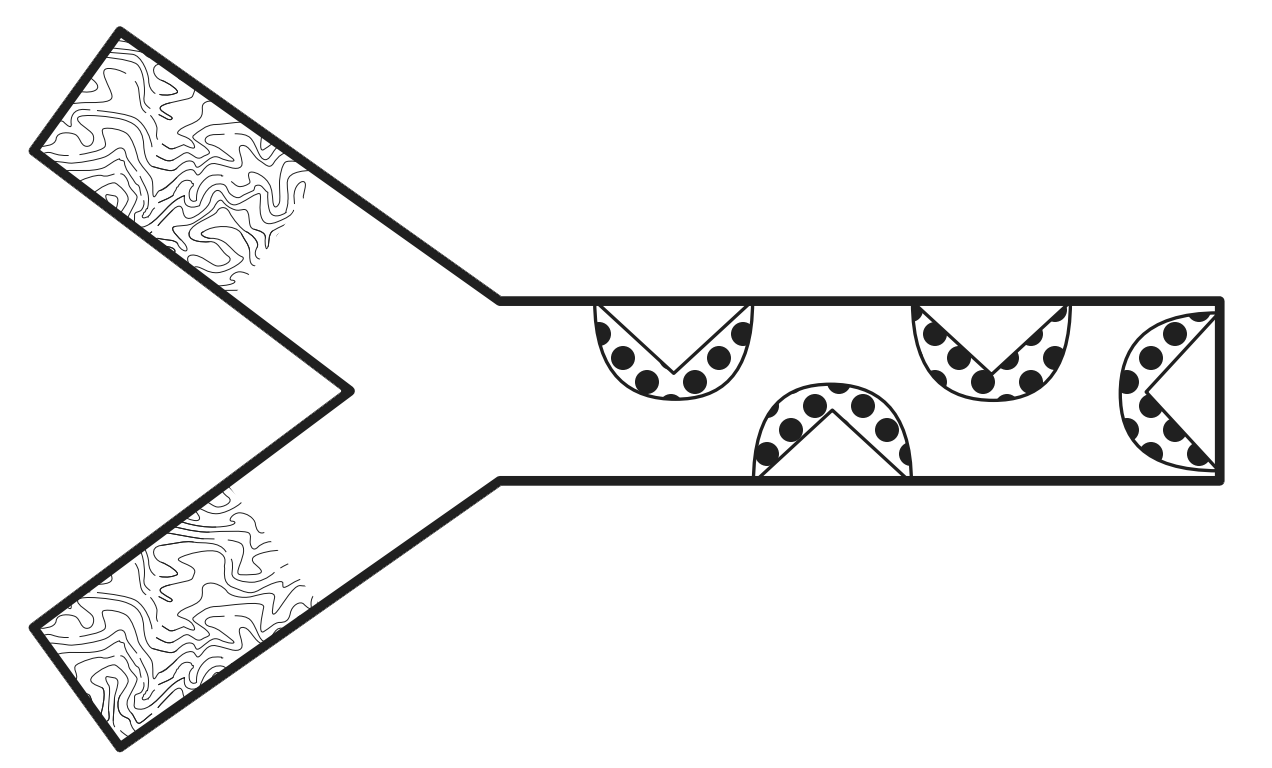 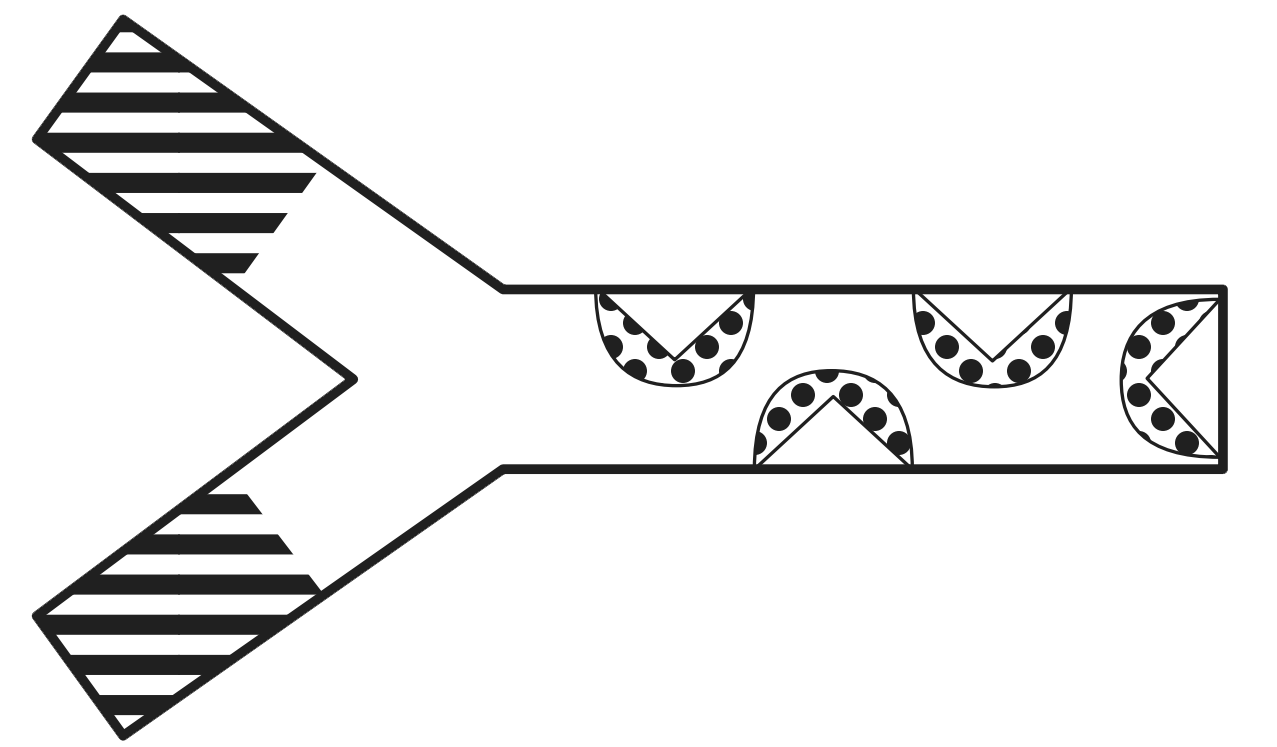 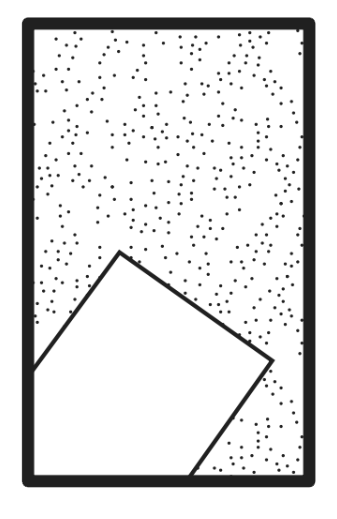 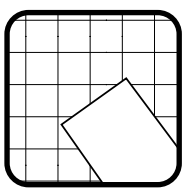 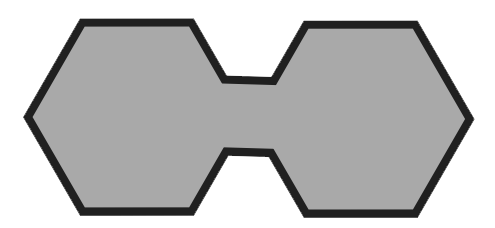 x 2
x 2
x 3
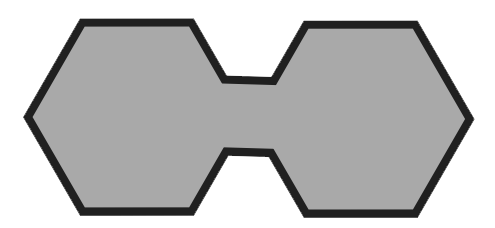 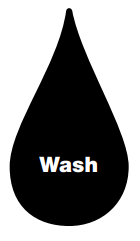 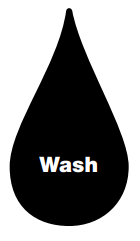 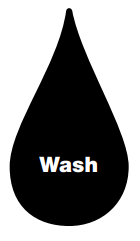 x 2
x 2
x 3
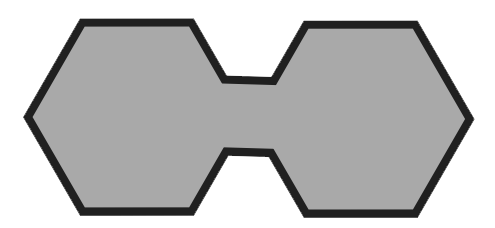 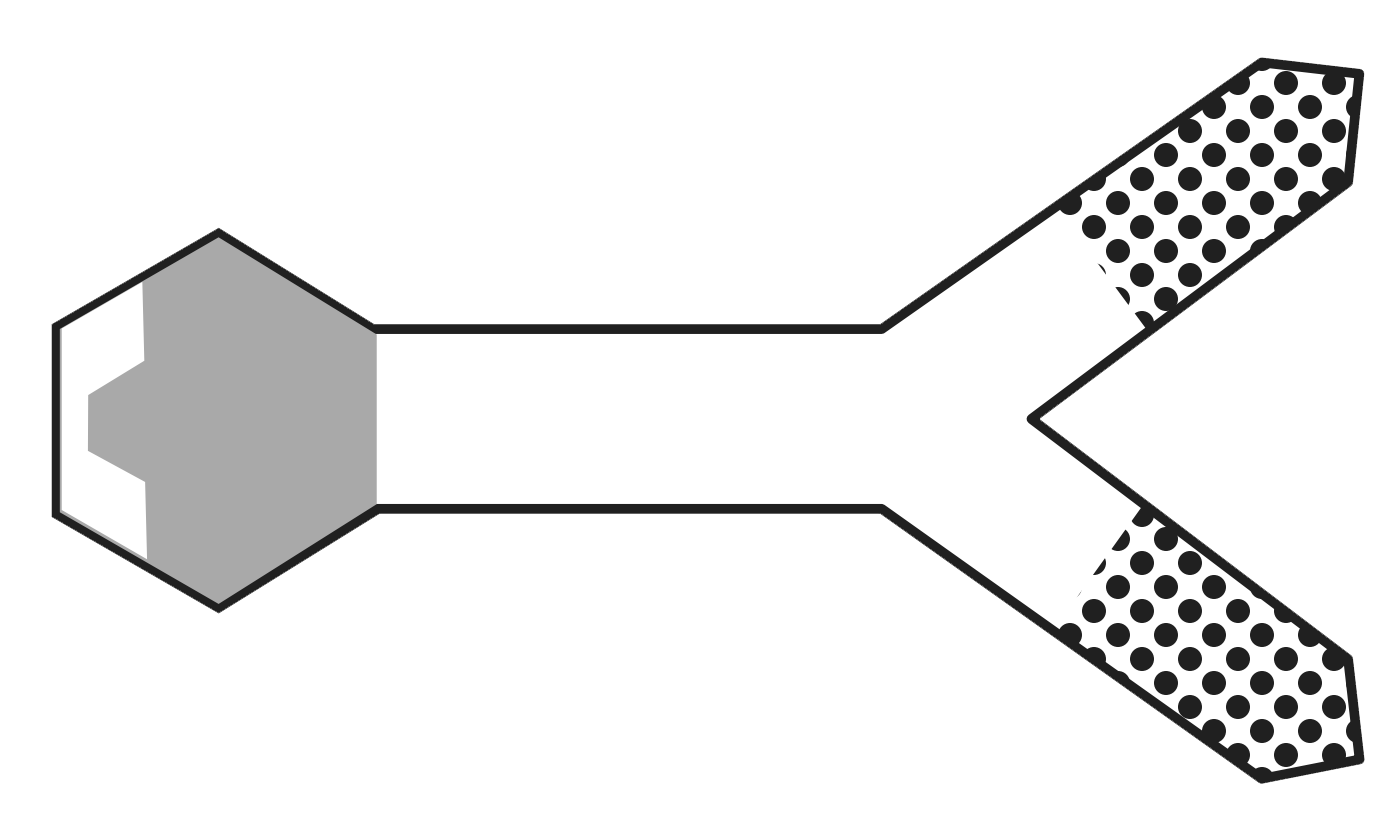 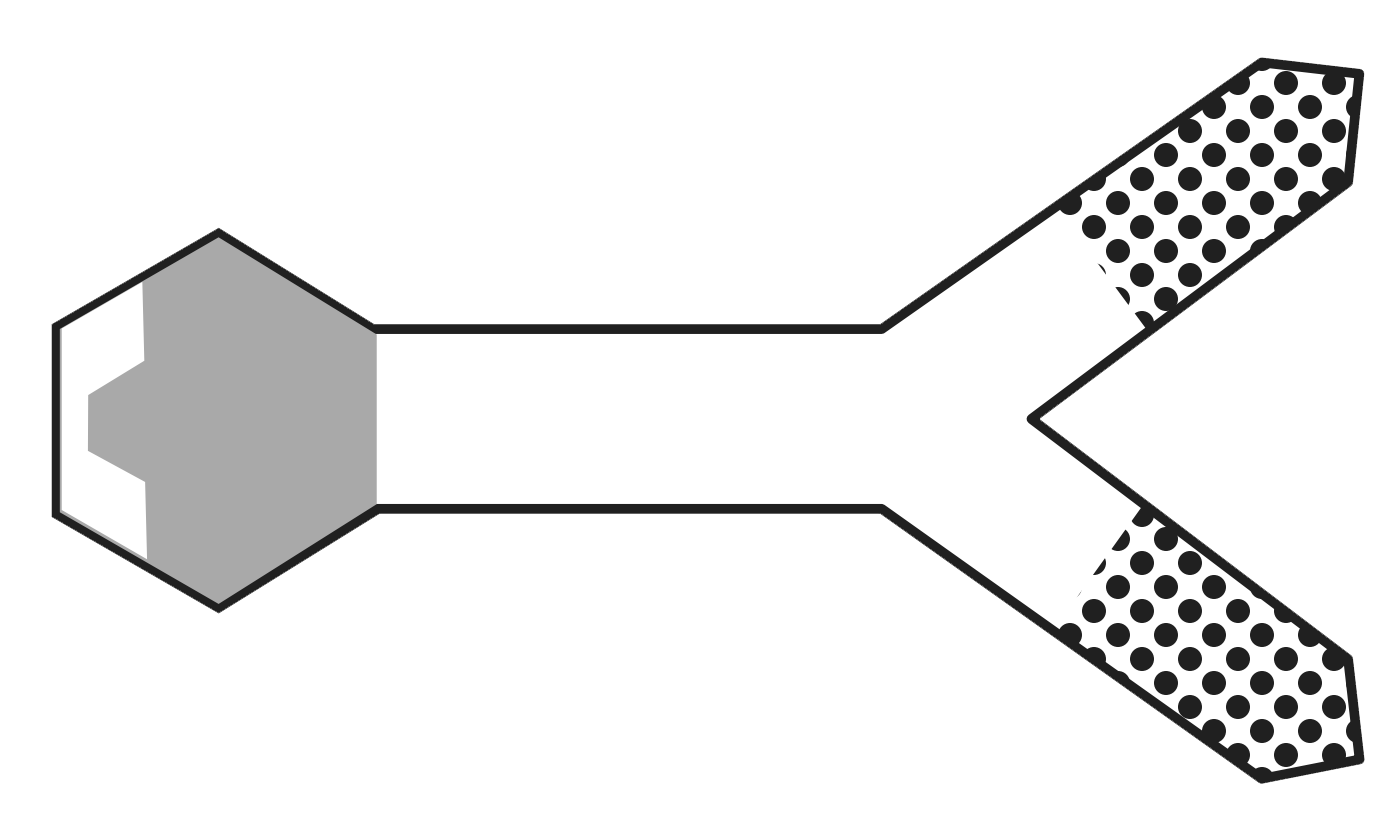 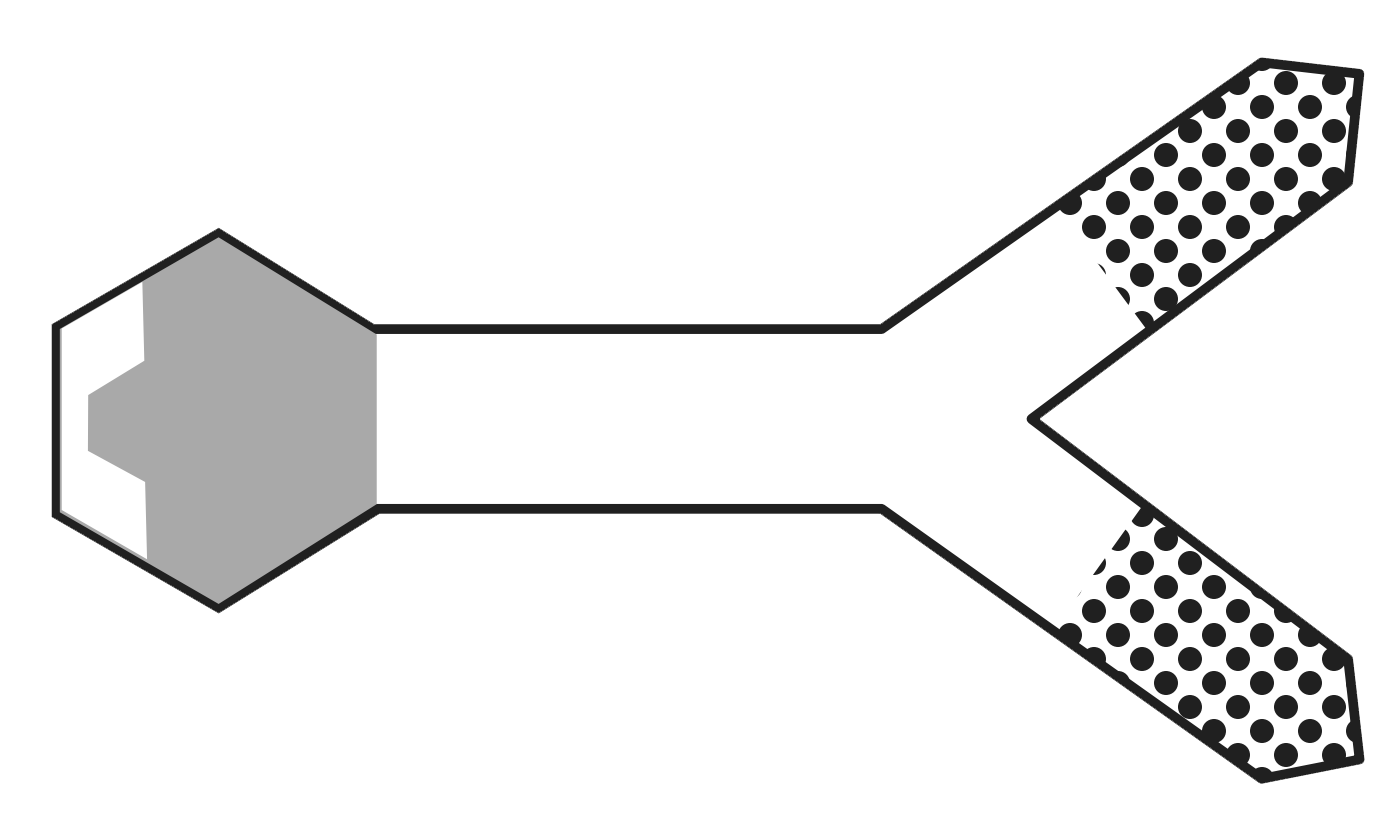 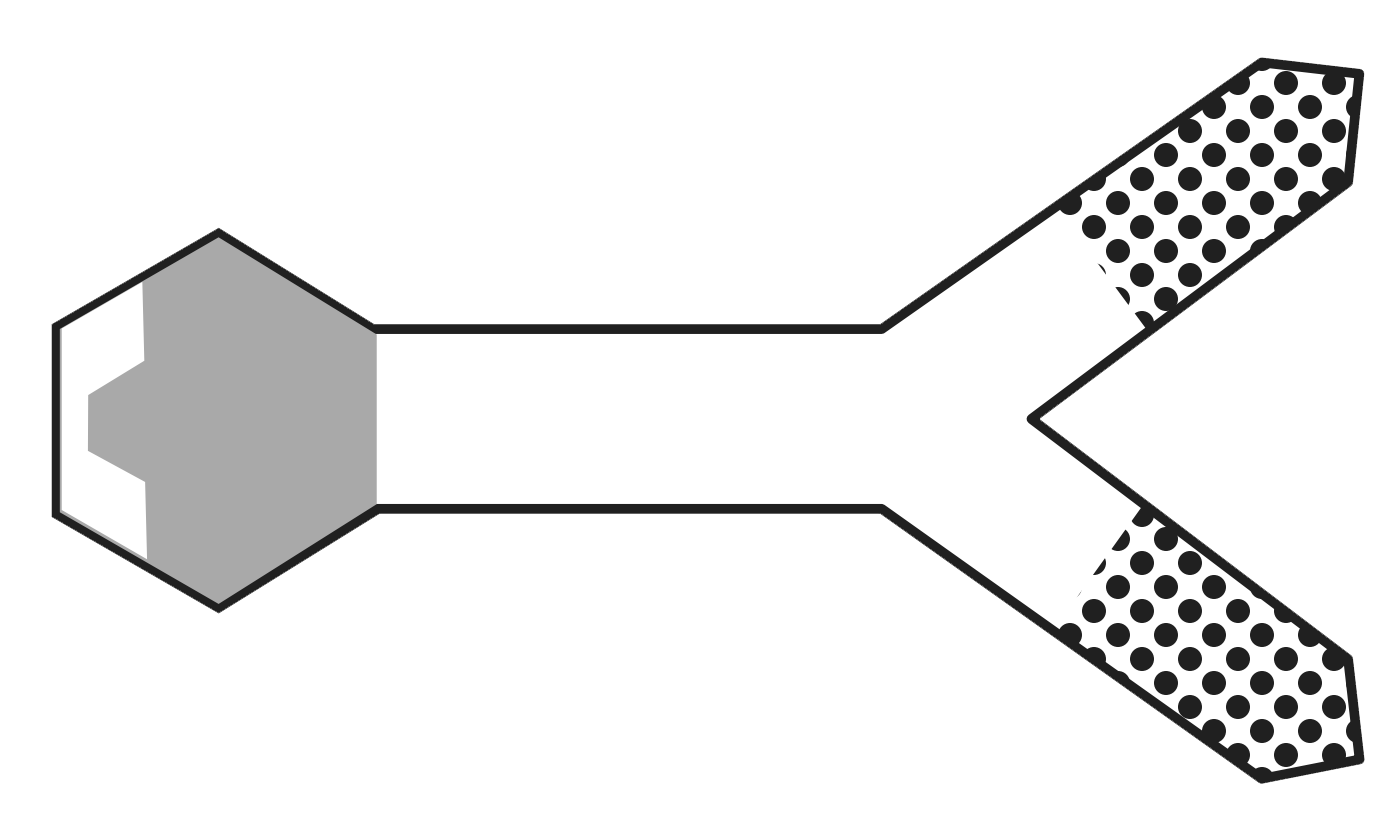 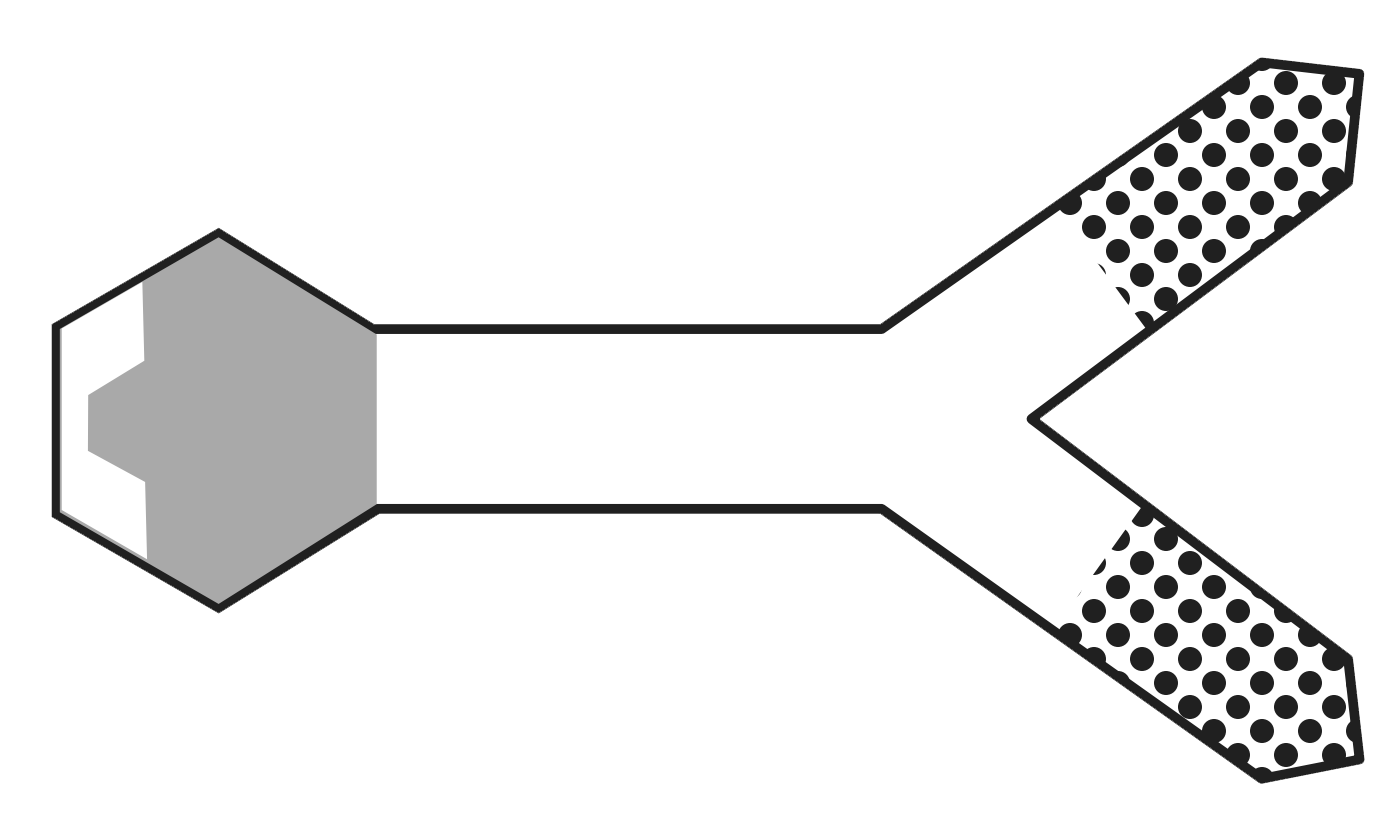 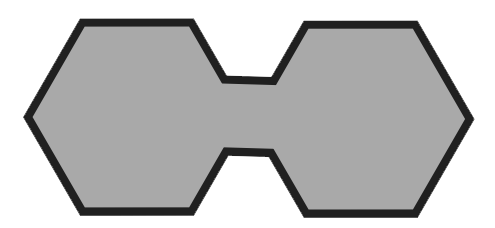 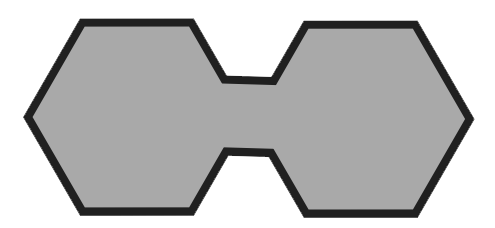